SORACOM Icon Set
v2.5
Please check the guidelines for use.

SORACOM Icon Set Usage Guidelines
https://soracom.jp/share/sis_guideline/
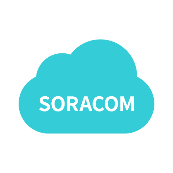 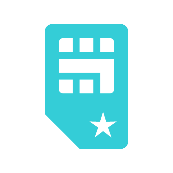 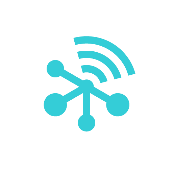 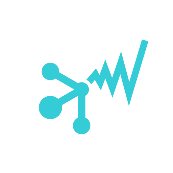 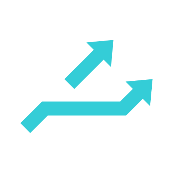 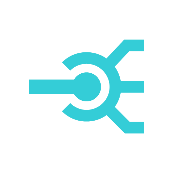 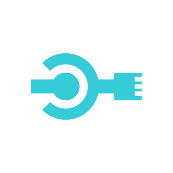 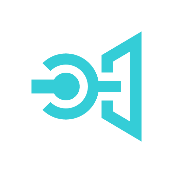 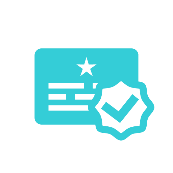 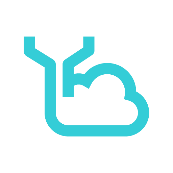 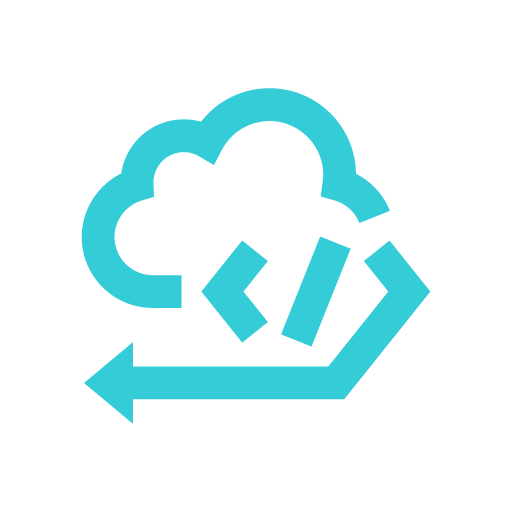 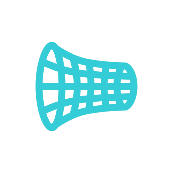 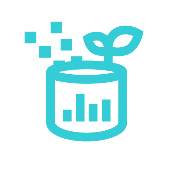 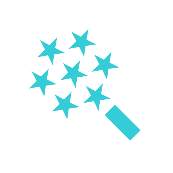 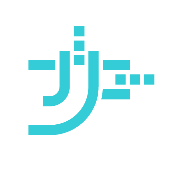 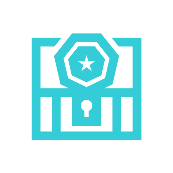 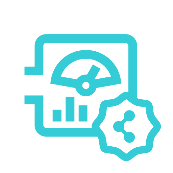 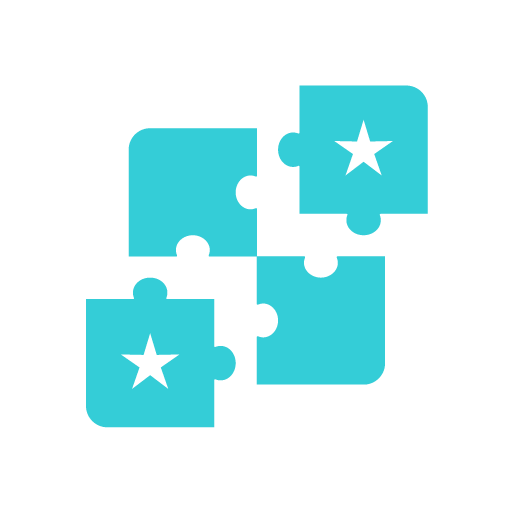 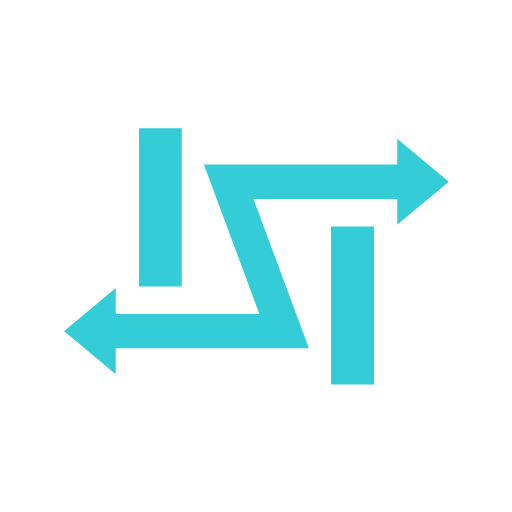 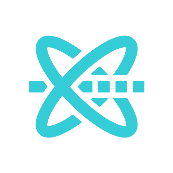 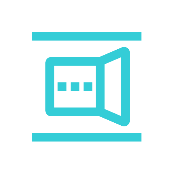 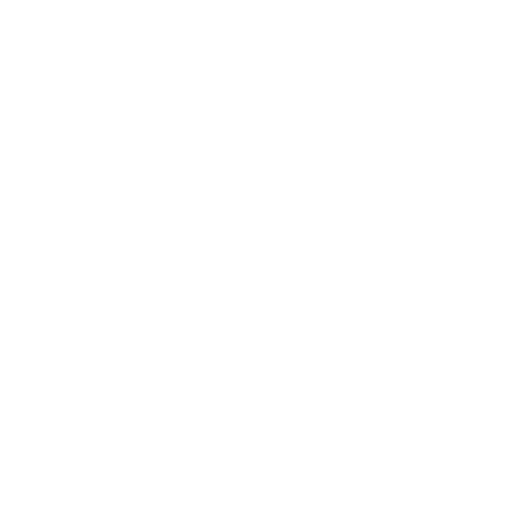 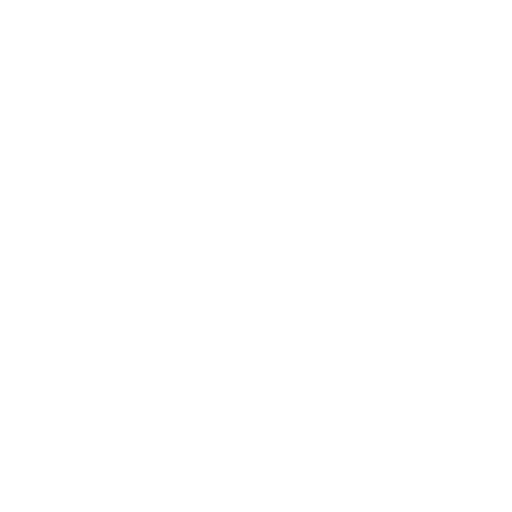 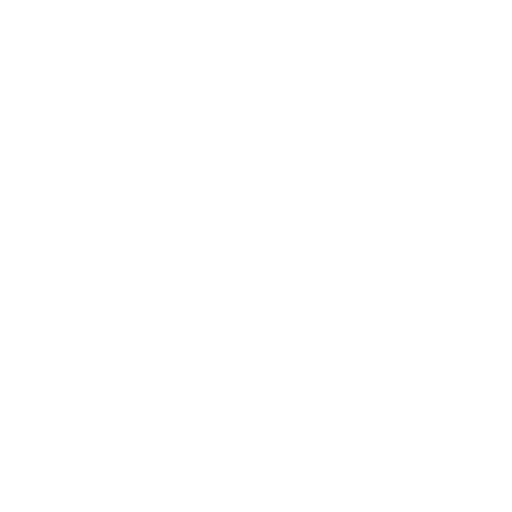 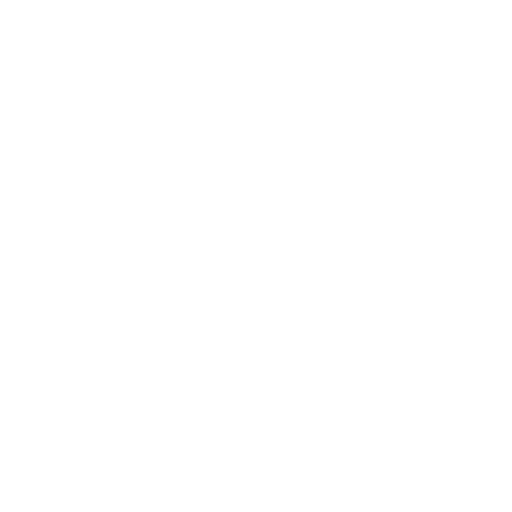 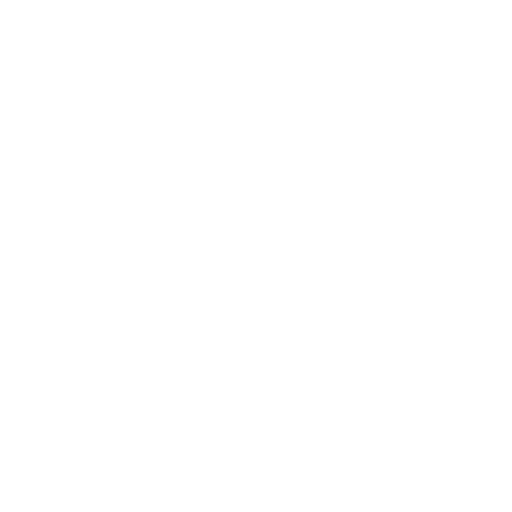 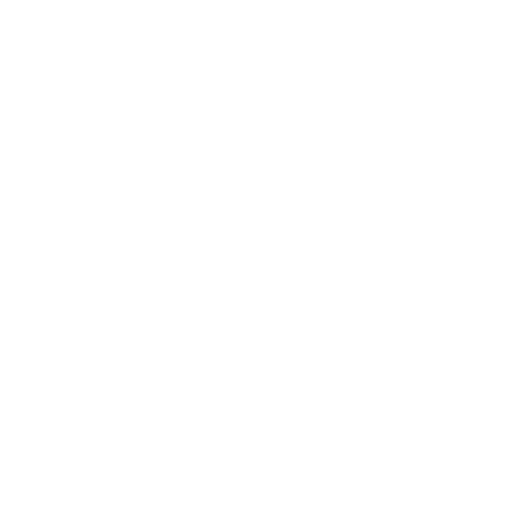 Cloud A
Cloud B
Telephone Exchange
Base Station
Internet
SIM
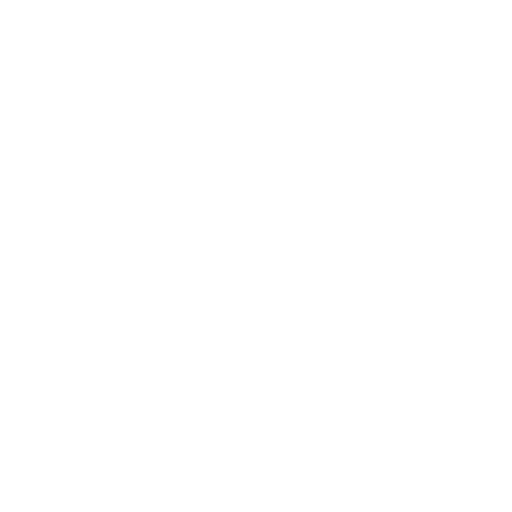 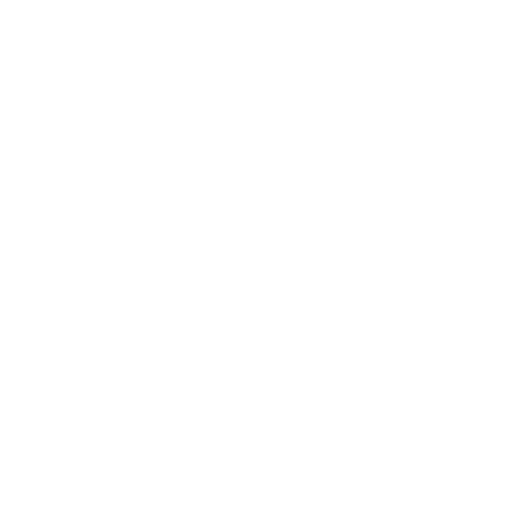 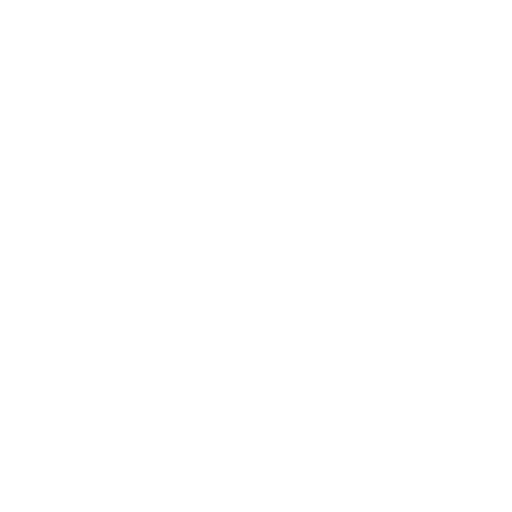 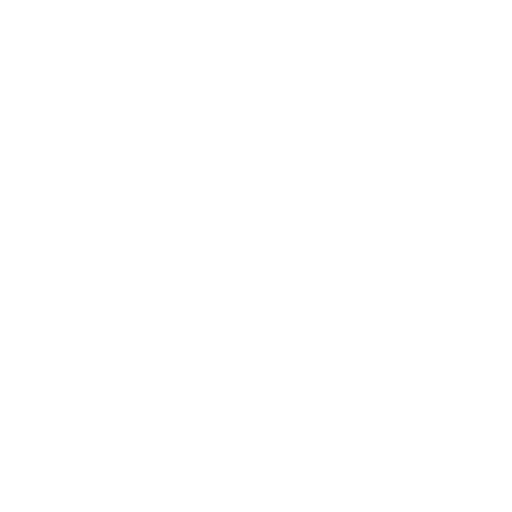 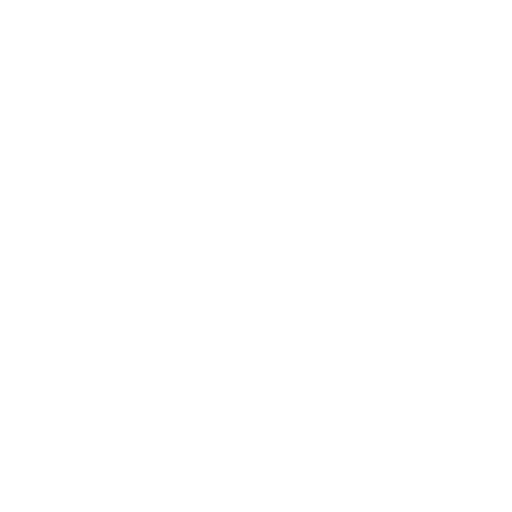 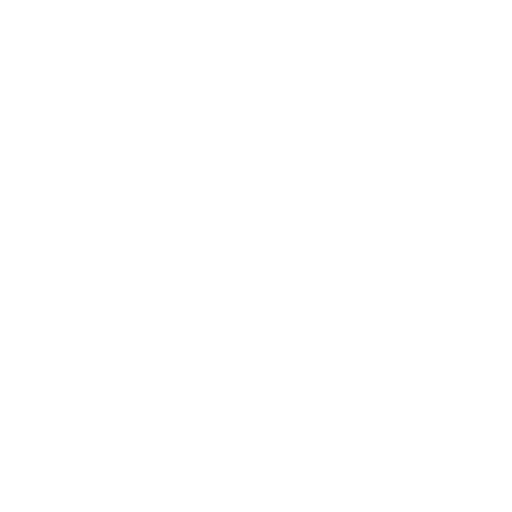 PC
LAPTOP
Smart Phone
Tablet
Feature Phone
Camera
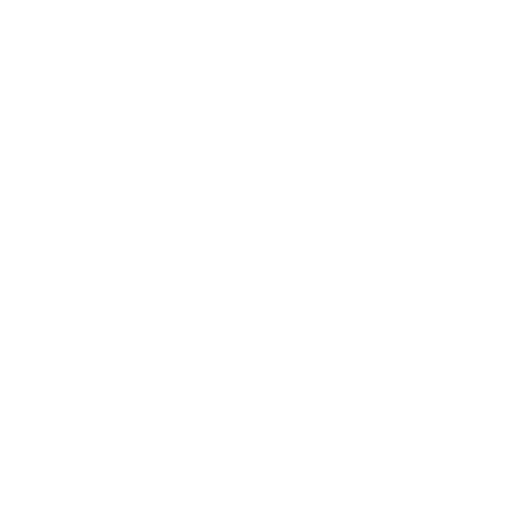 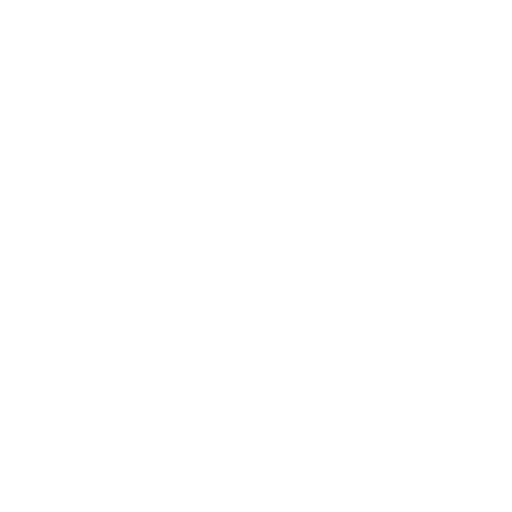 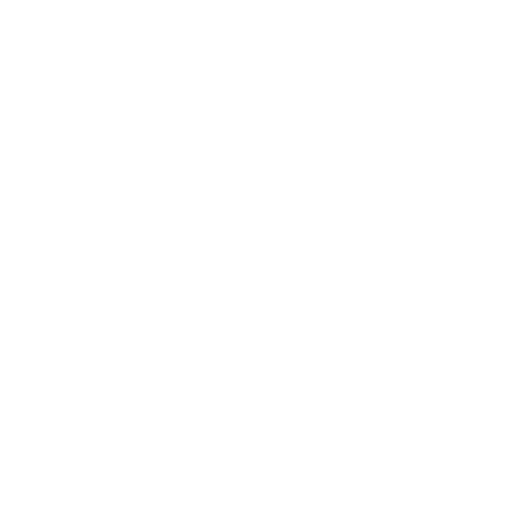 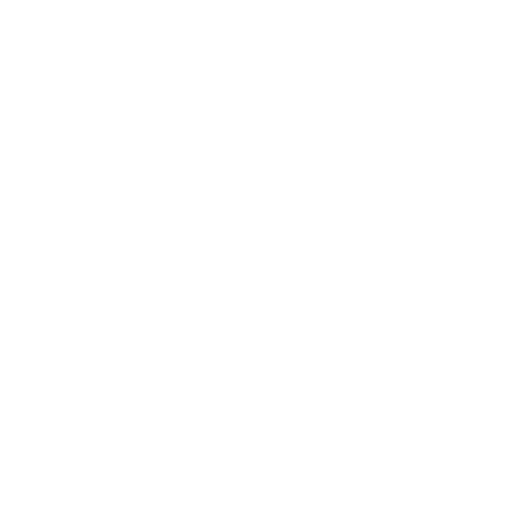 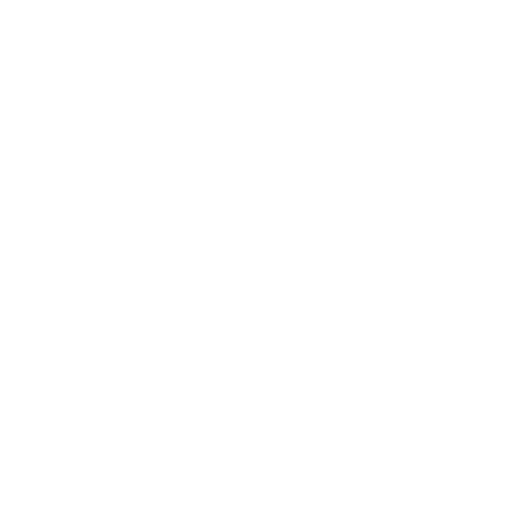 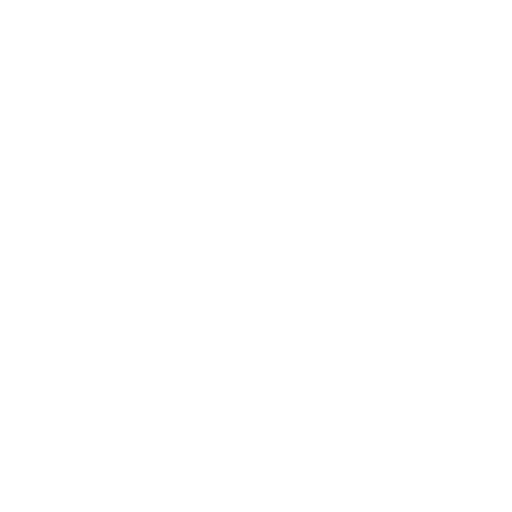 Surveillance Camera
Drone
Smart Watch
Board
Dongle
Transmitter A
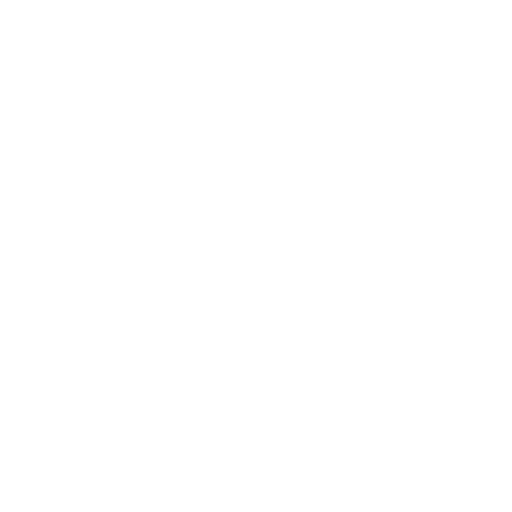 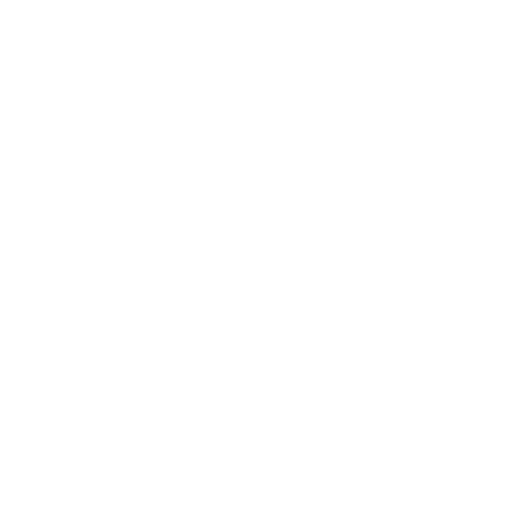 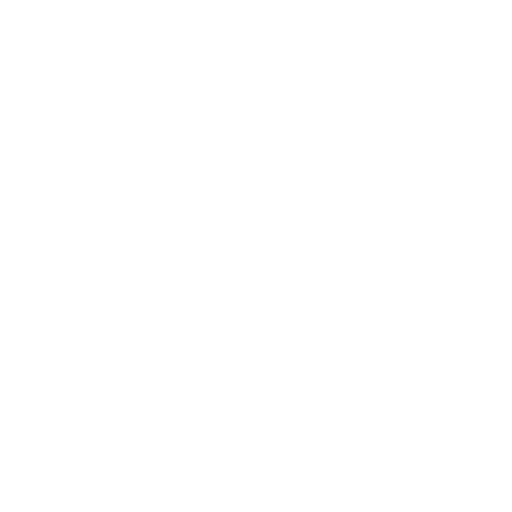 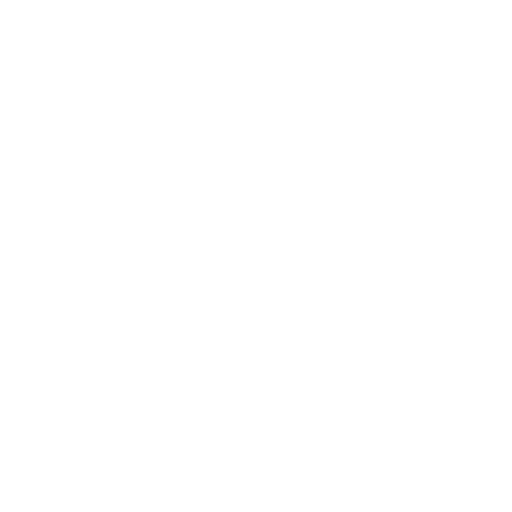 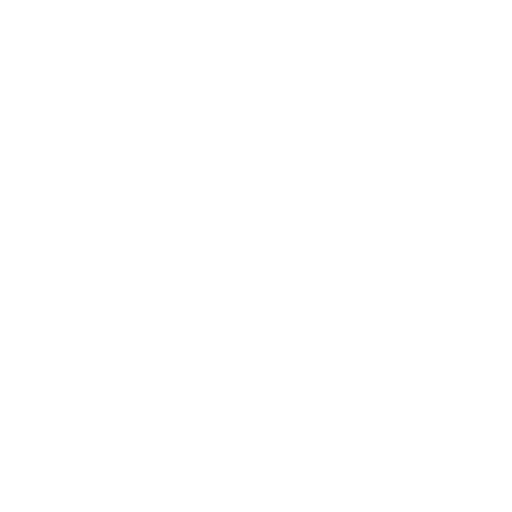 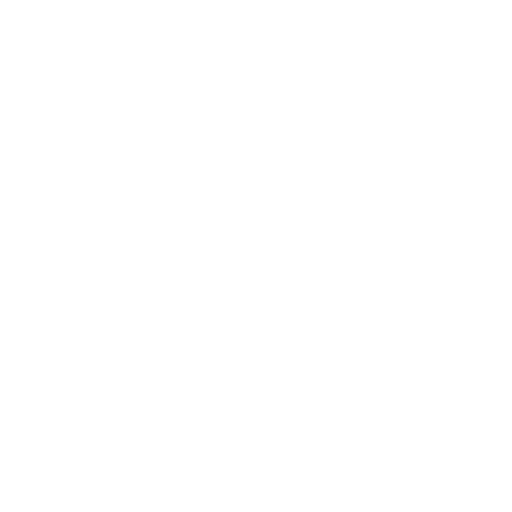 Transmitter B
Controller A
Controller B
IoT Device Group
Server A
Server B
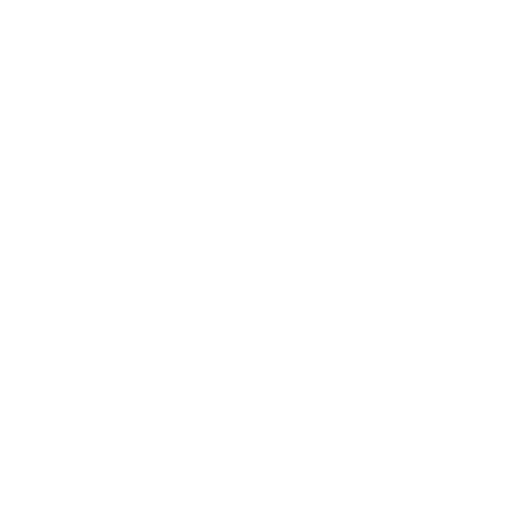 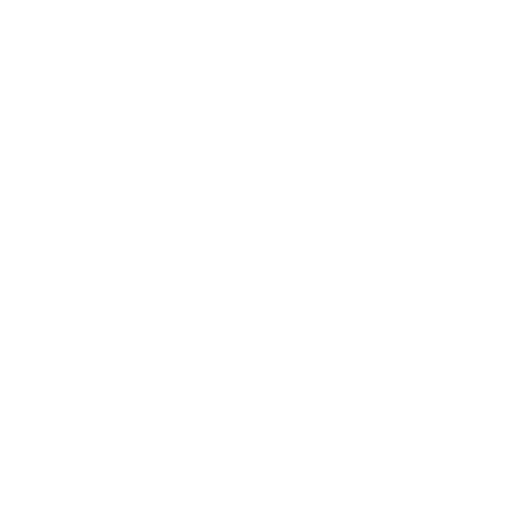 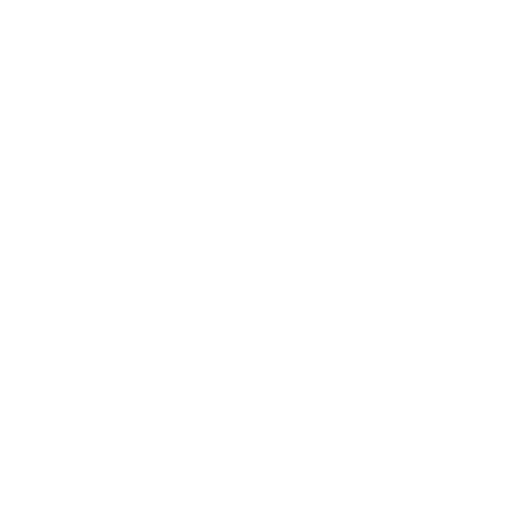 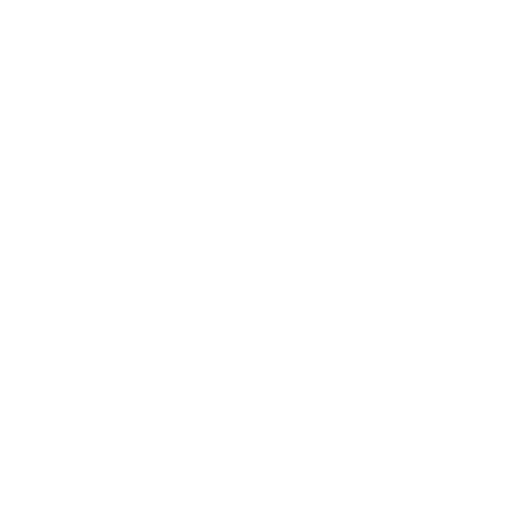 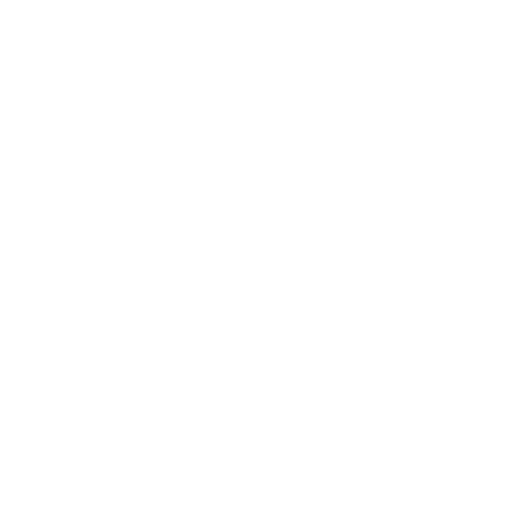 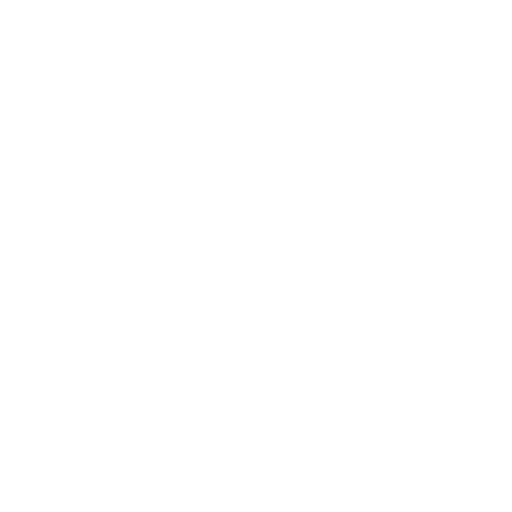 Server C
Database
User A
User B
Security A
Security B
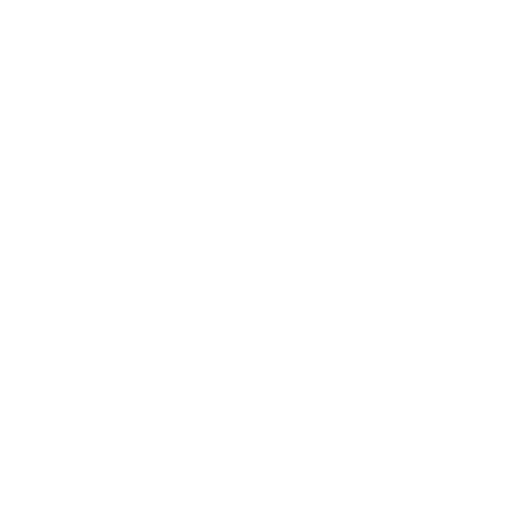 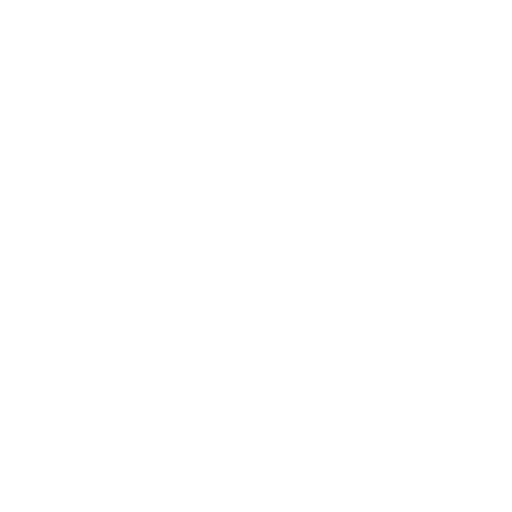 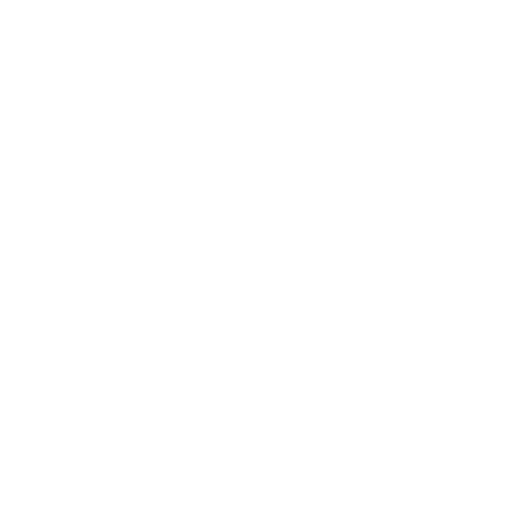 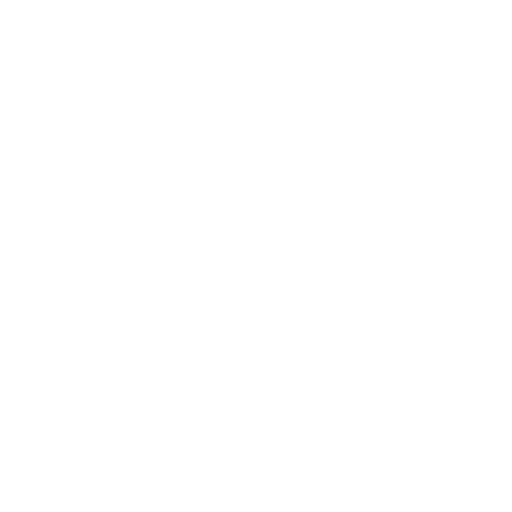 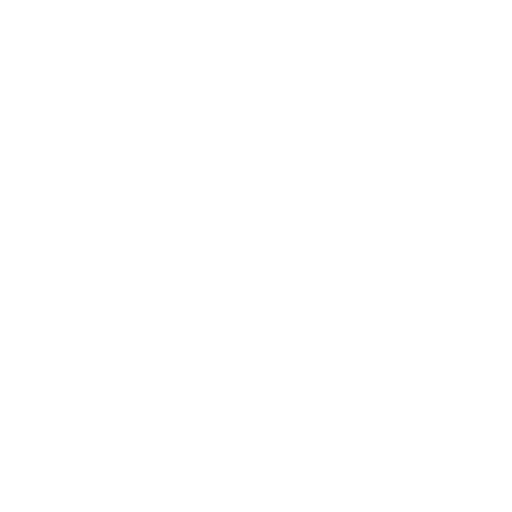 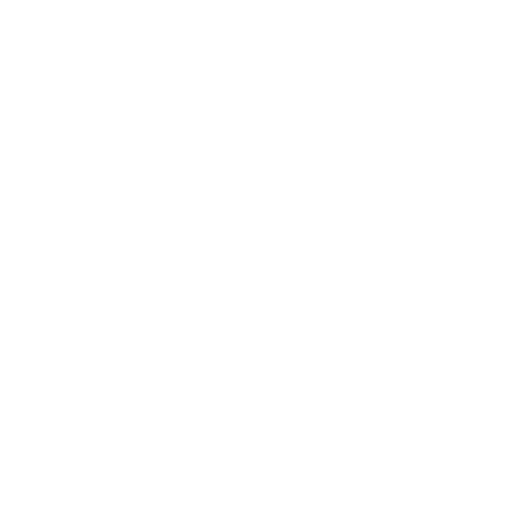 Security C
Security D
Link A
Link B
Code
Config A
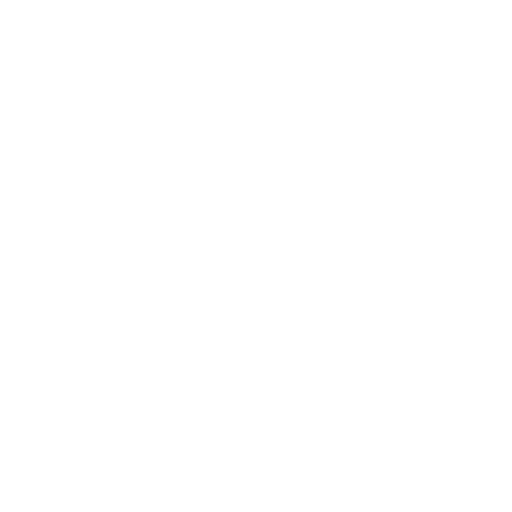 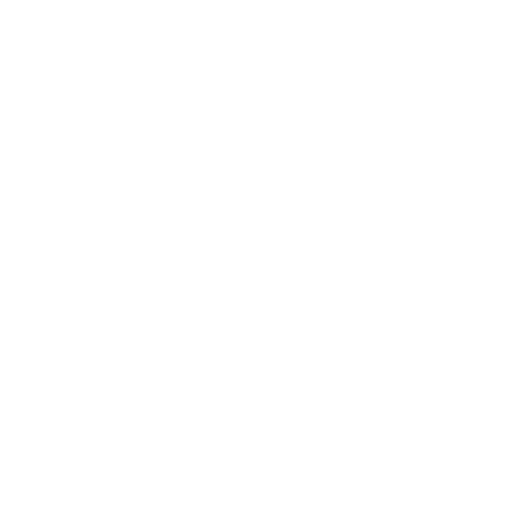 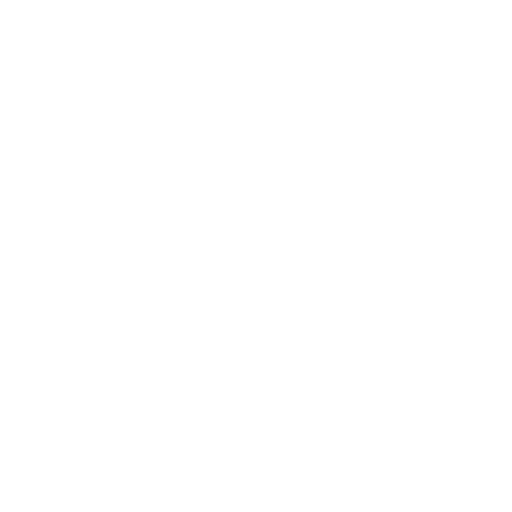 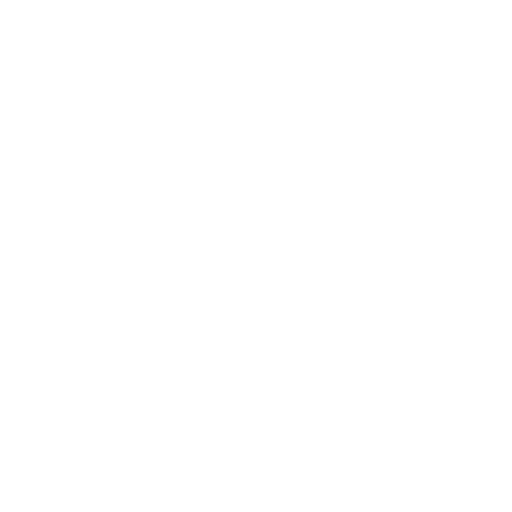 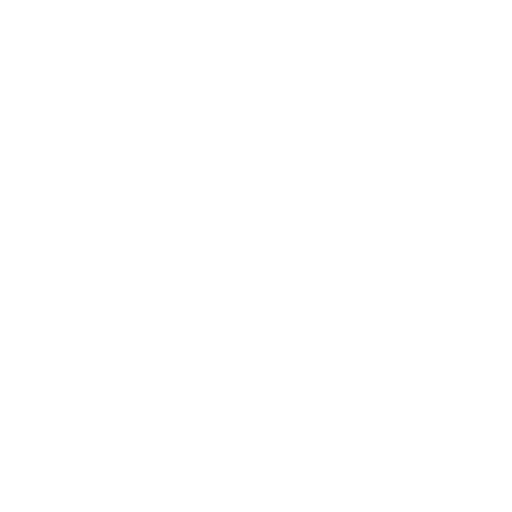 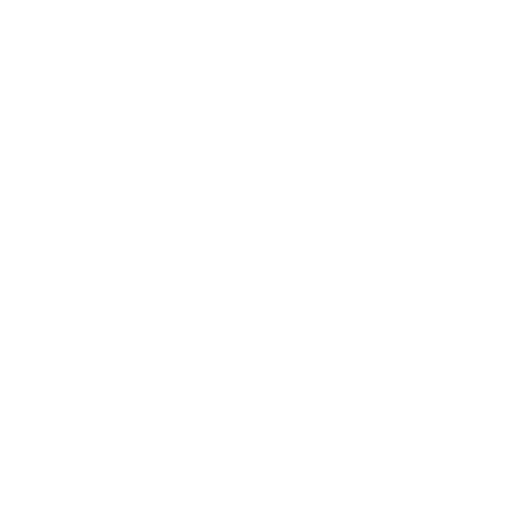 Config B
Config C
Power
Watch
Alert
Send
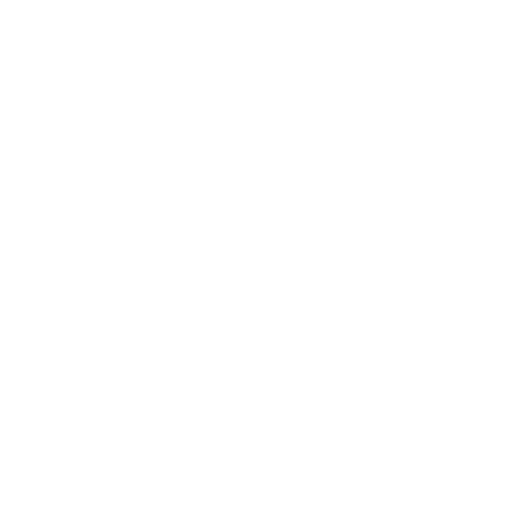 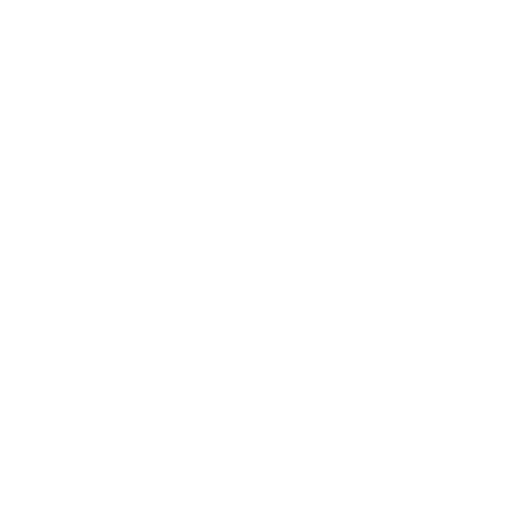 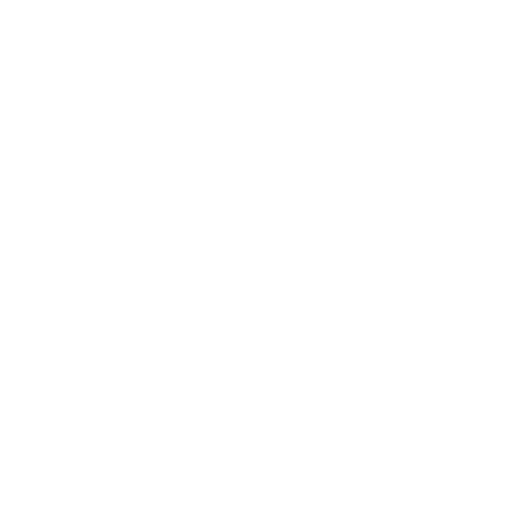 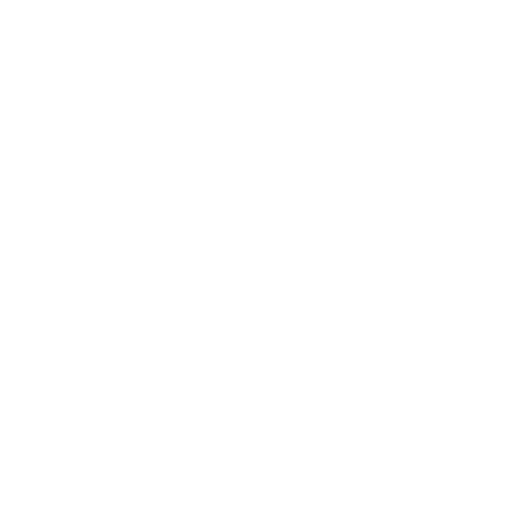 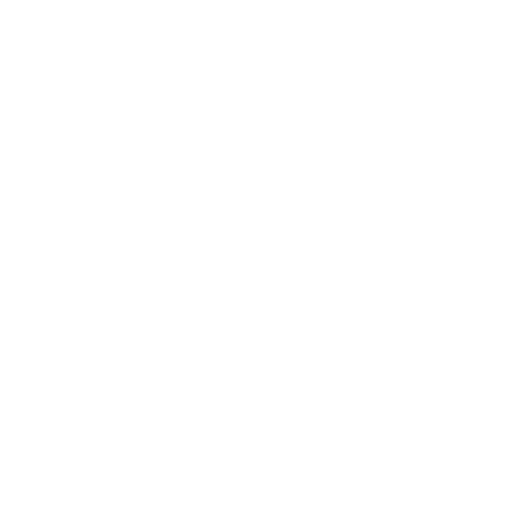 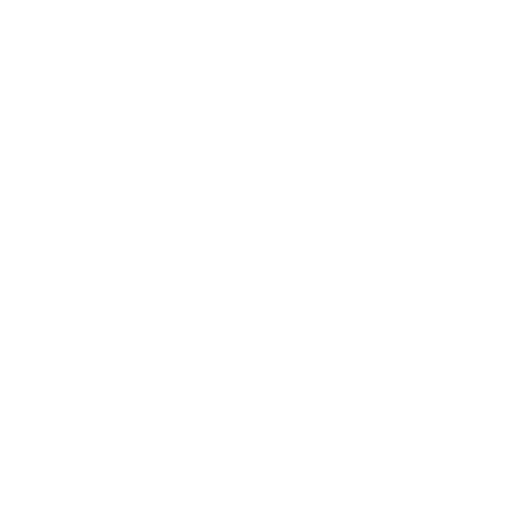 Attention A
Attention B
Time
Day Time
Night Time
Auth Key
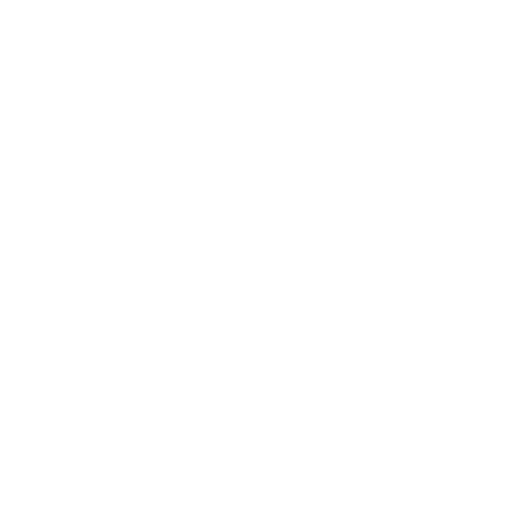 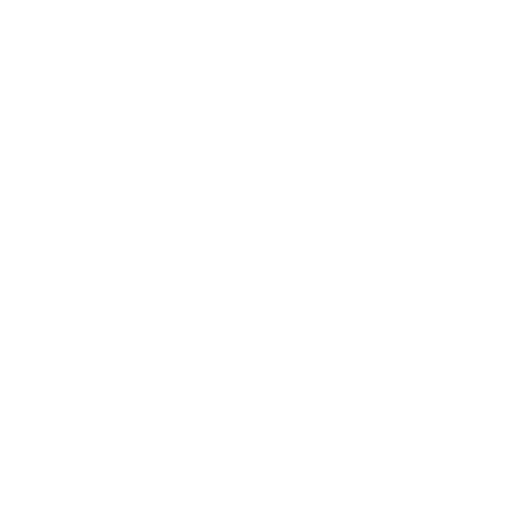 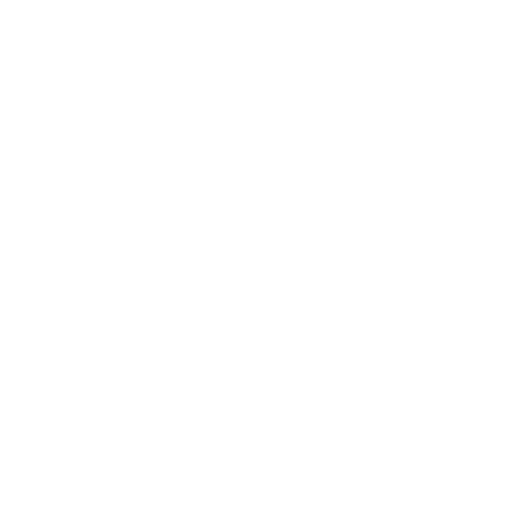 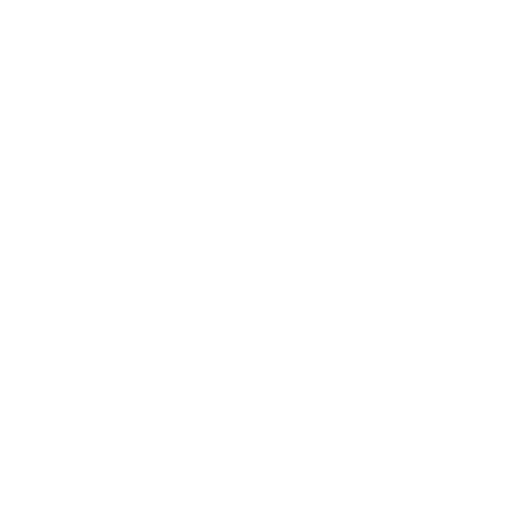 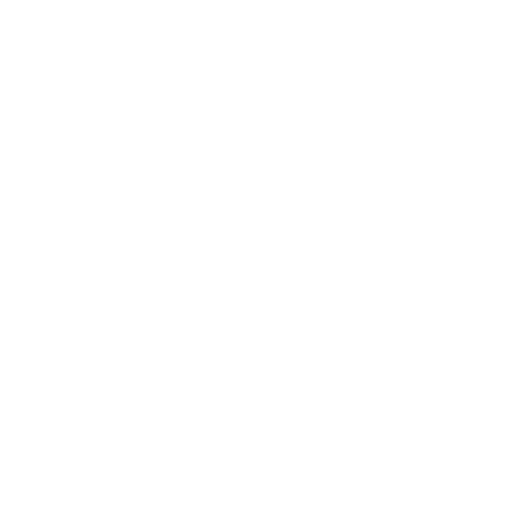 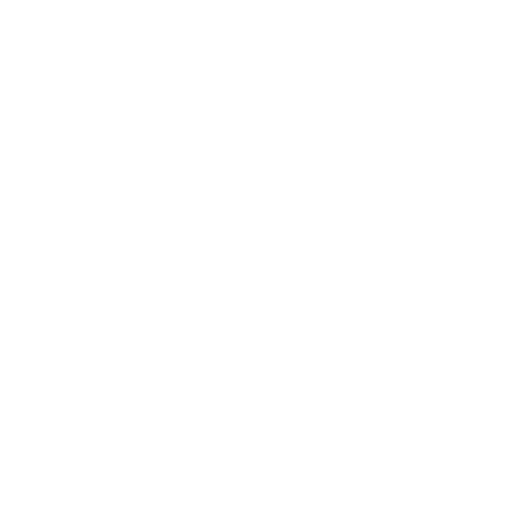 Authenticated
Authentication
Protect
Protect with Key
API
Protocol
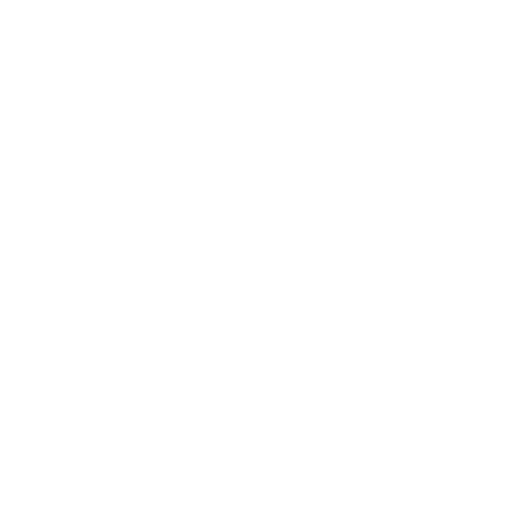 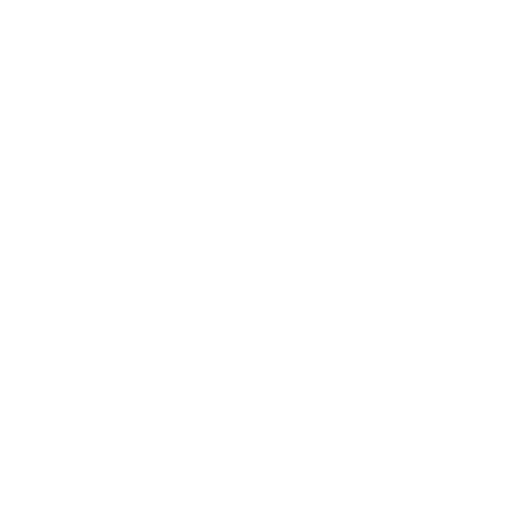 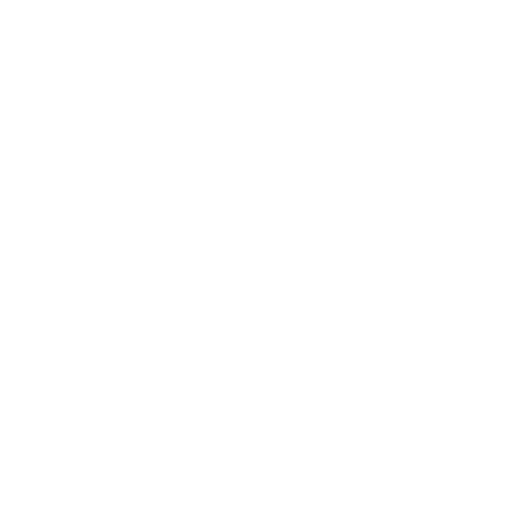 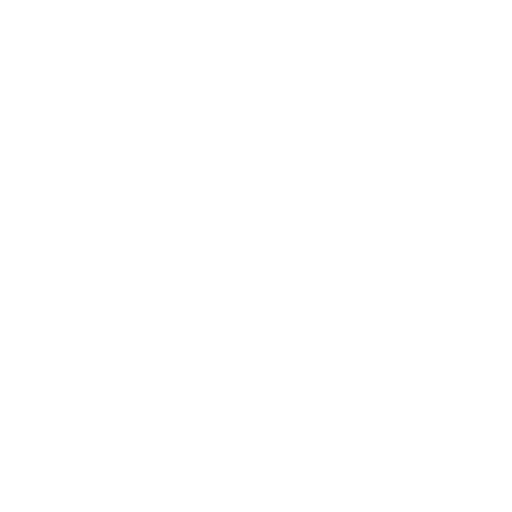 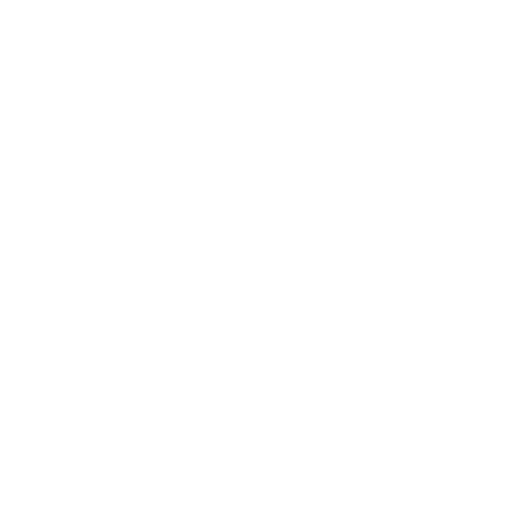 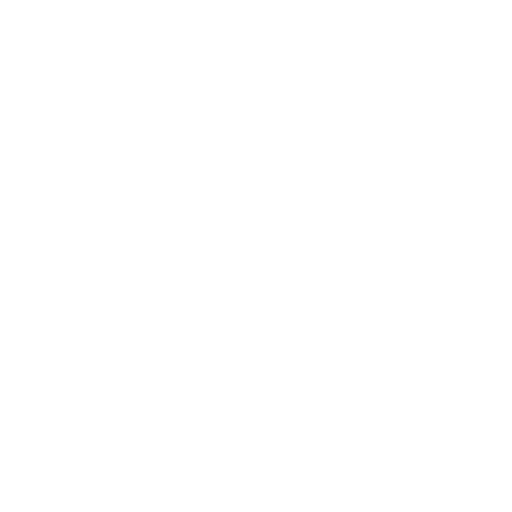 Controllable
SDK
Big Data
Graph
Mail
Read
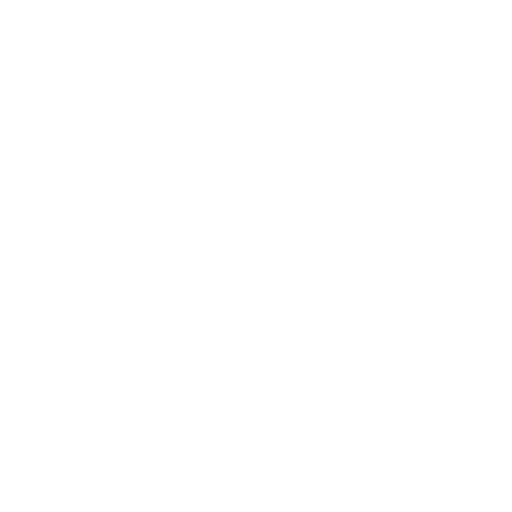 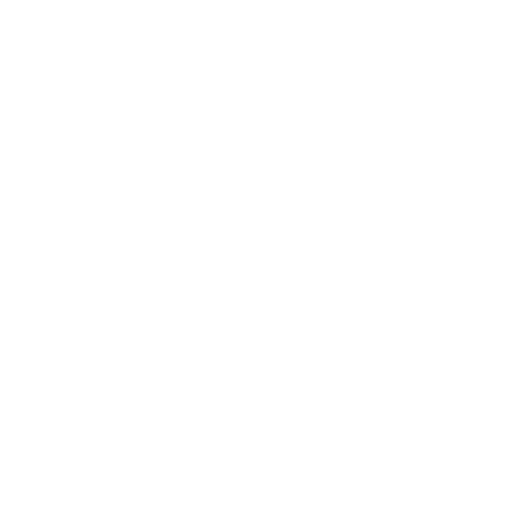 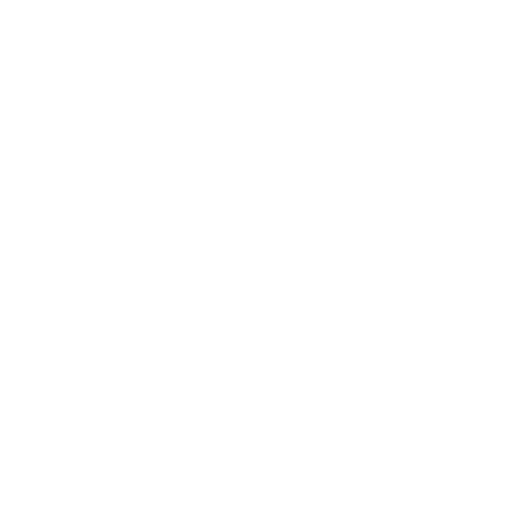 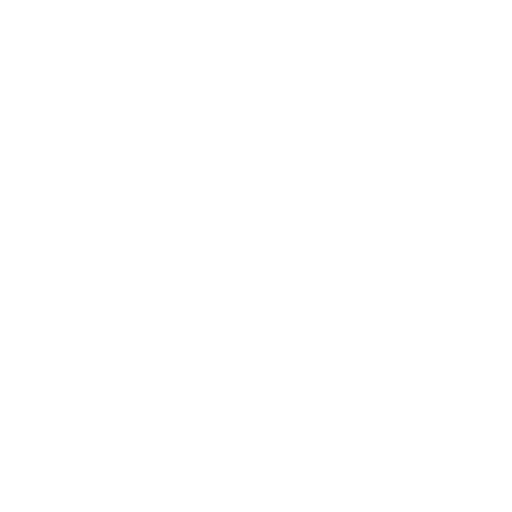 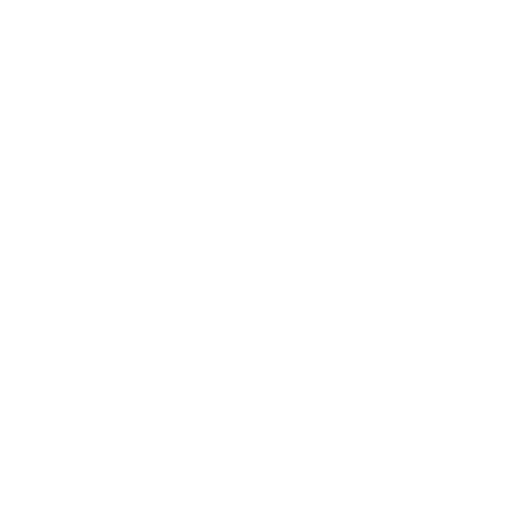 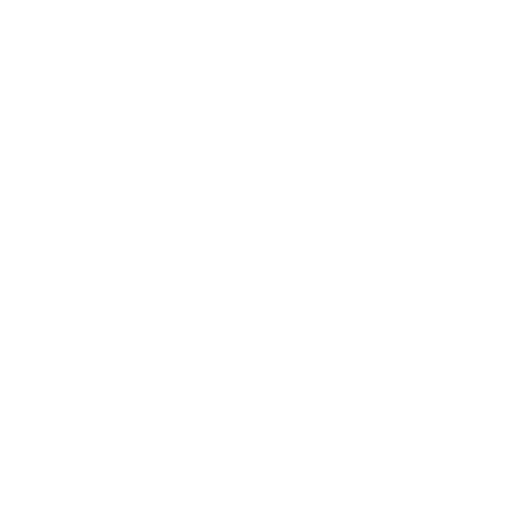 Reload
Expansion
Shrinking
Arrow A
Arrow B
Arrow C
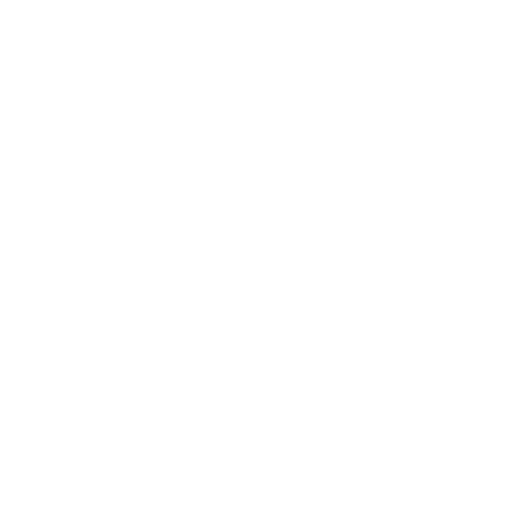 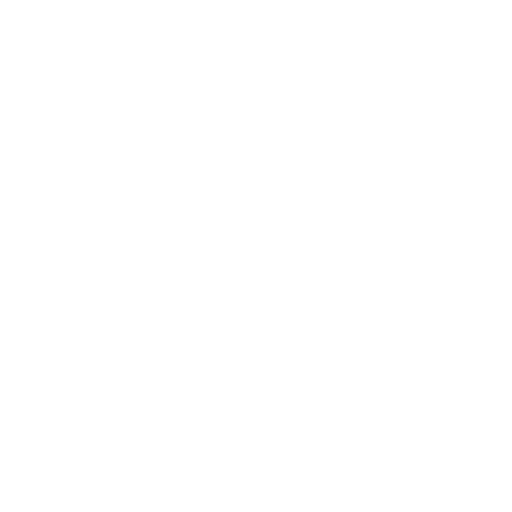 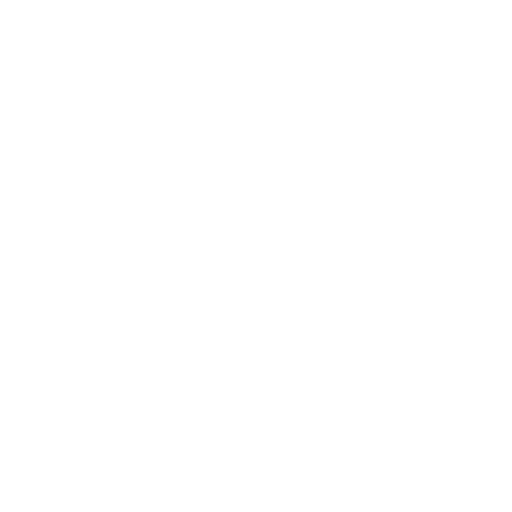 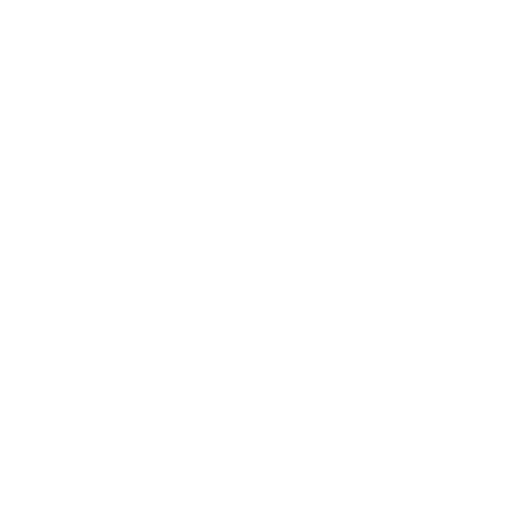 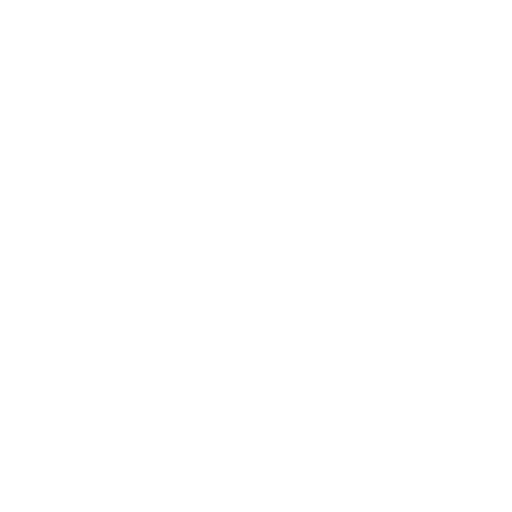 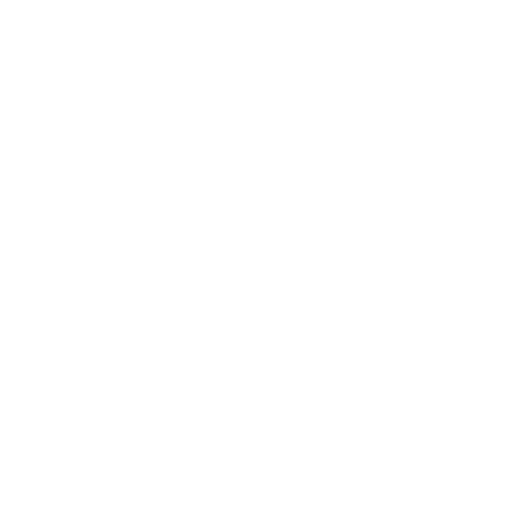 Arrow D
(upload, download)
System Process A
(gateway)
System Process B
System Process C
System Process D
System Process E
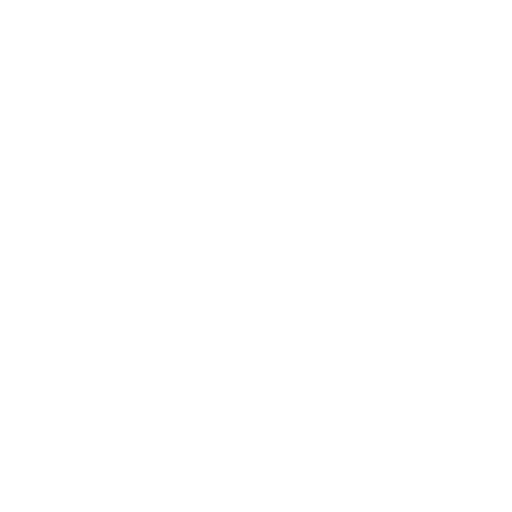 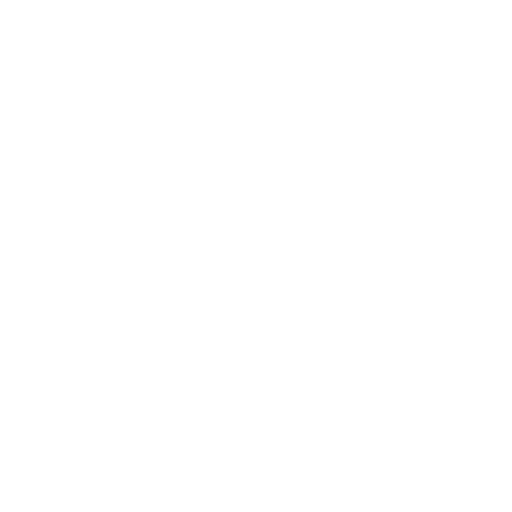 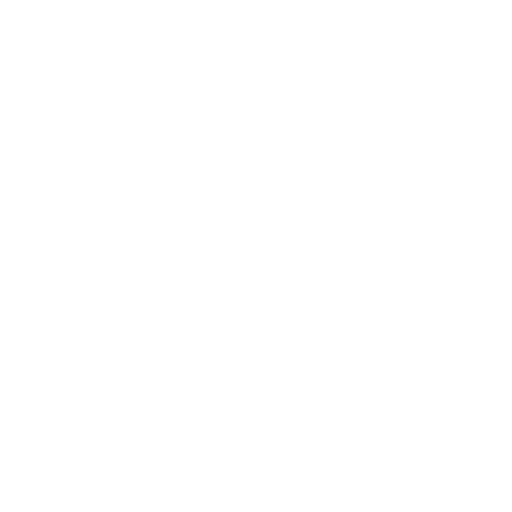 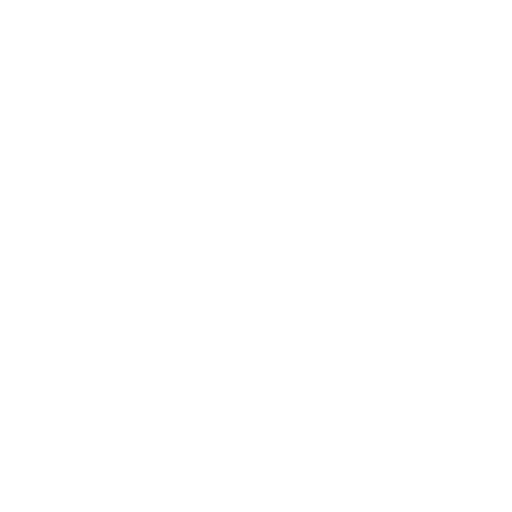 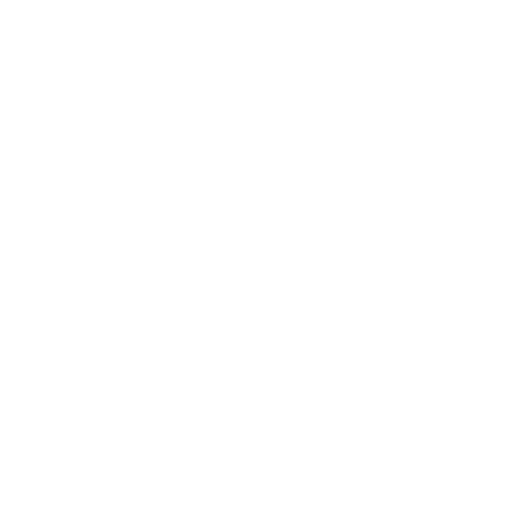 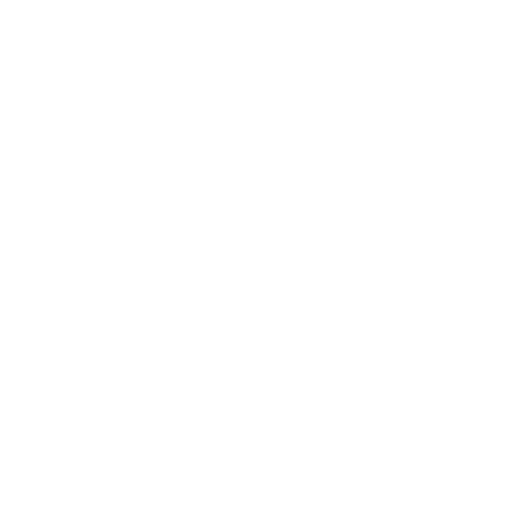 Soracom Air
(Active)
Soracom Air
(Stop)
Soracom Air
(Inactive)
Soracom Air
(Low Speed)
Soracom Air
(High Speed)
Soracom Air
(Checked)
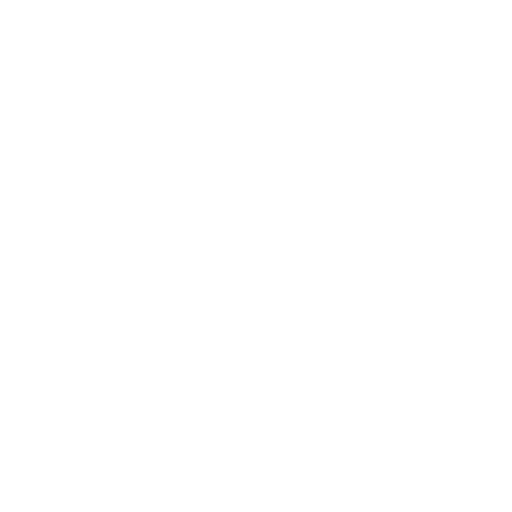 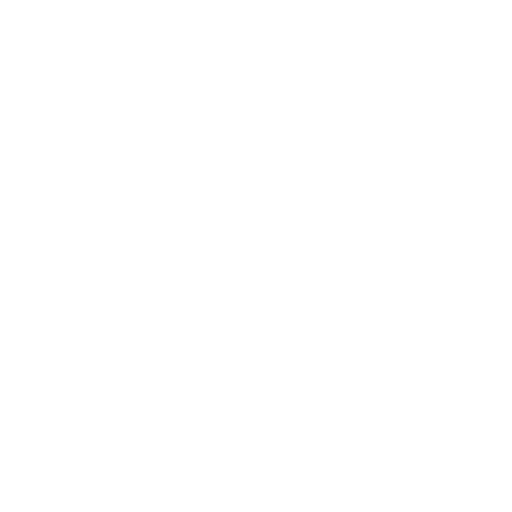 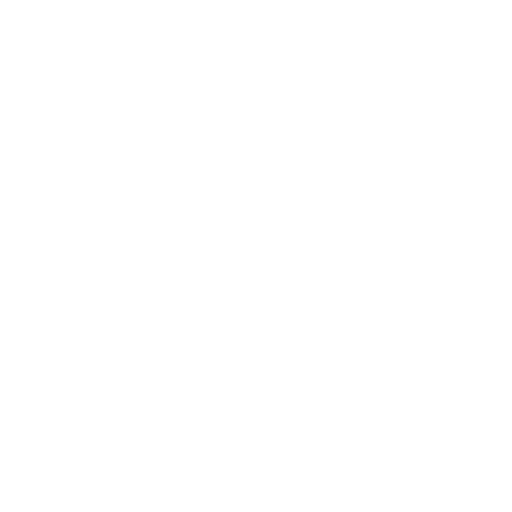 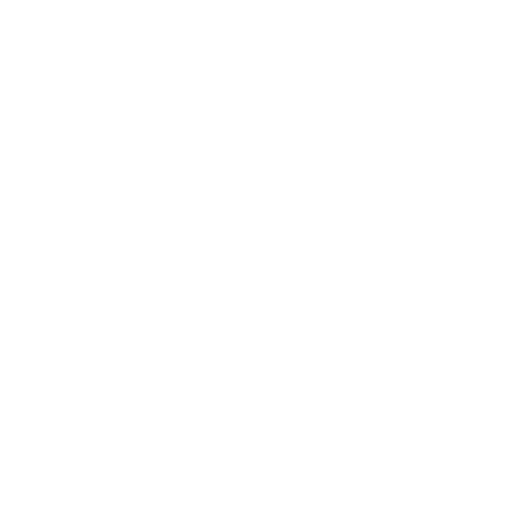 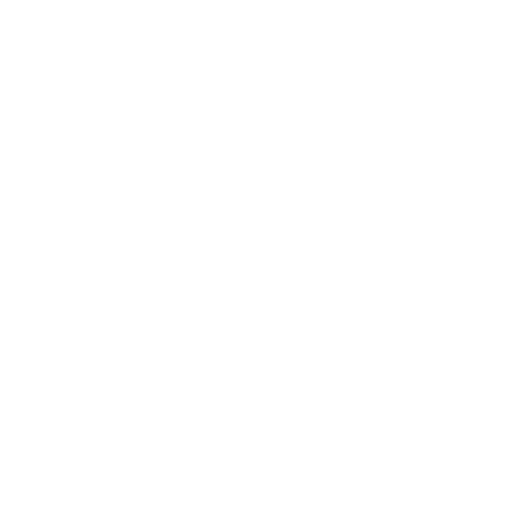 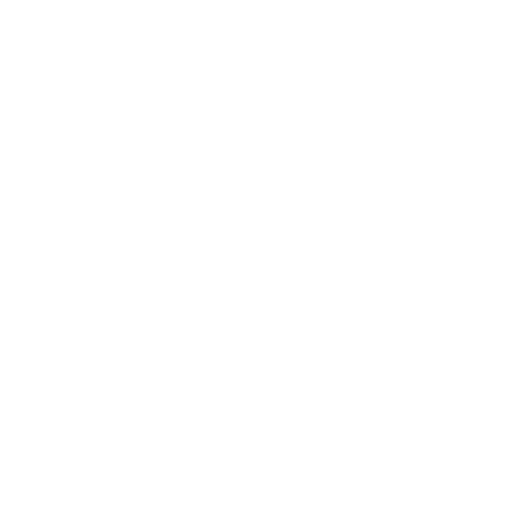 Soracom Air
(Fast)
Soracom Air
(Slow)
Soracom Air
(Standard)
Soracom Air
(Minimum)
Soracom Air
(Live)
Soracom Air
(Dead)
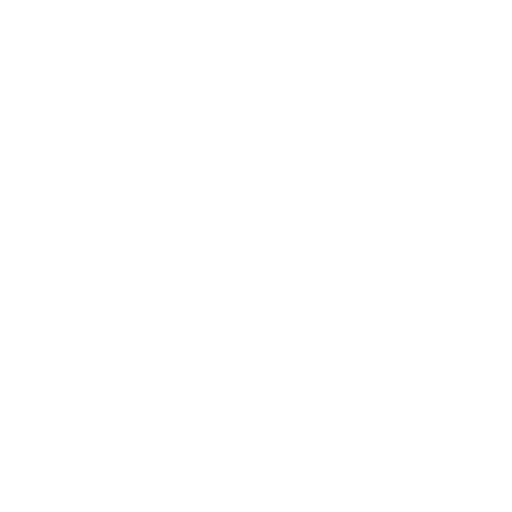 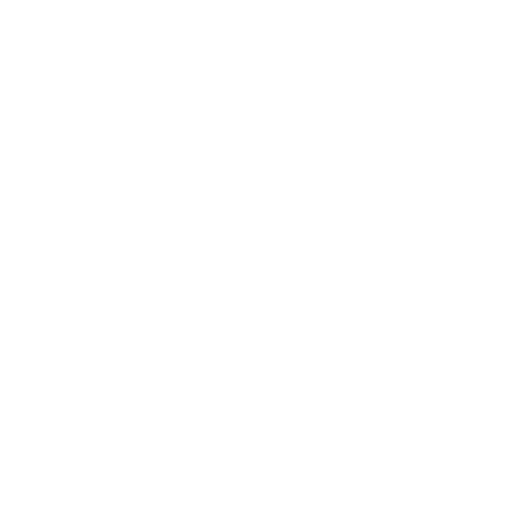 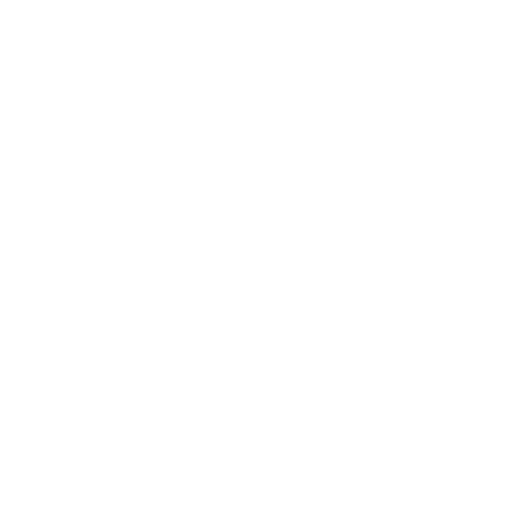 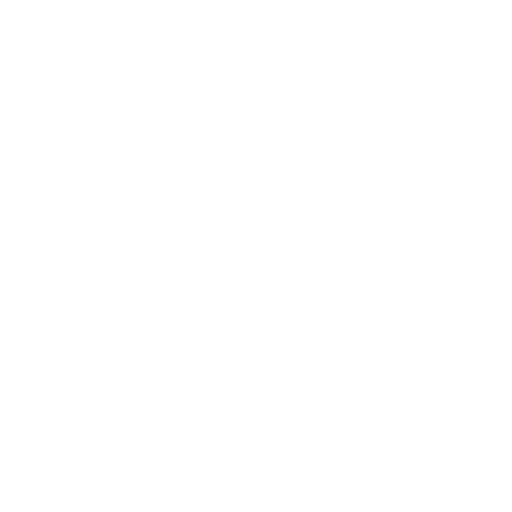 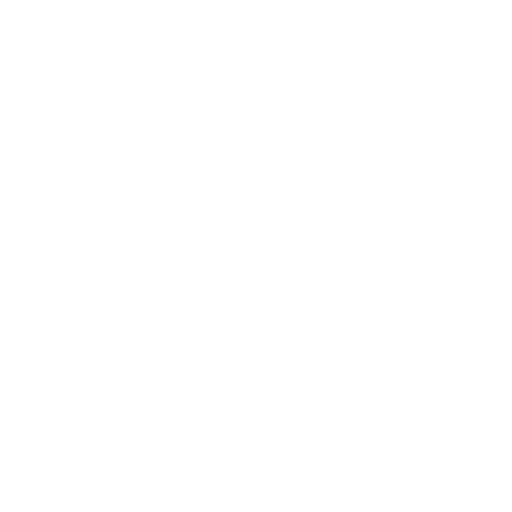 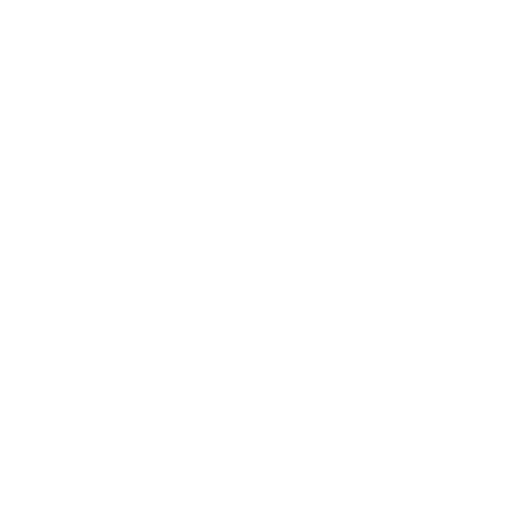 Soracom Air
(Unknown)
Soracom Air
(Free)
Communication Path
(Branch)
Communication Path
(Conversion)
Communication Path
(Consolidation)
SBR A
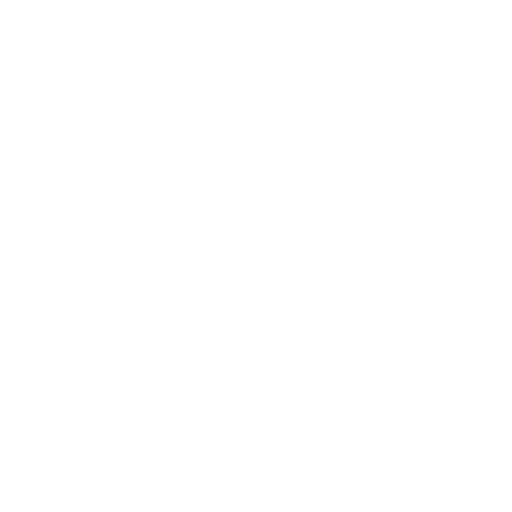 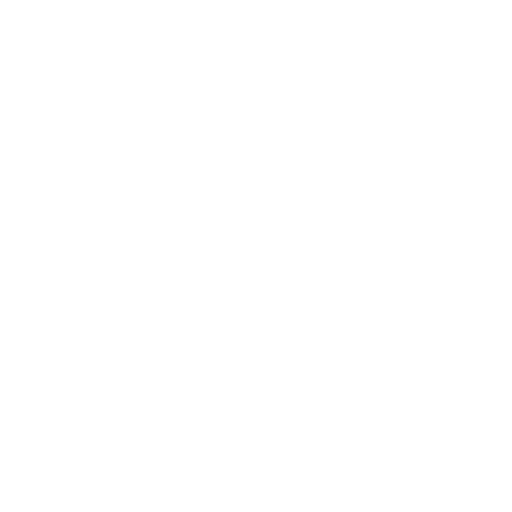 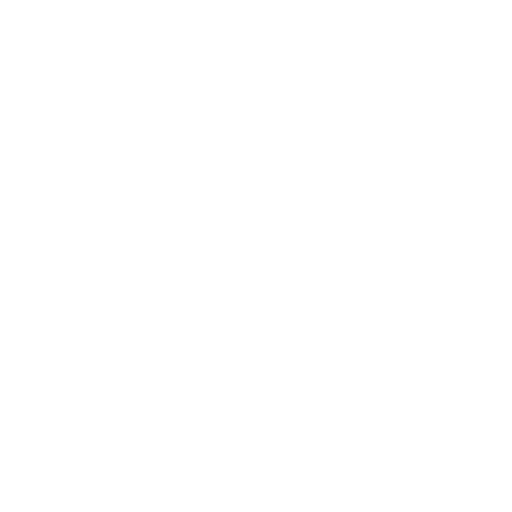 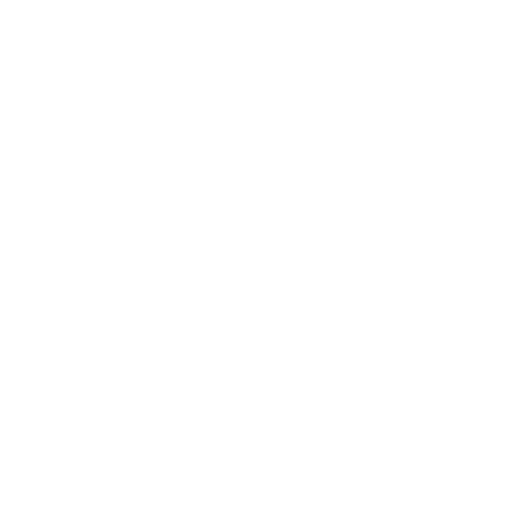 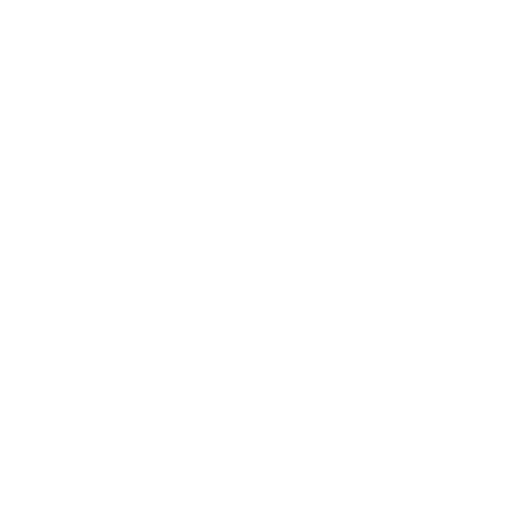 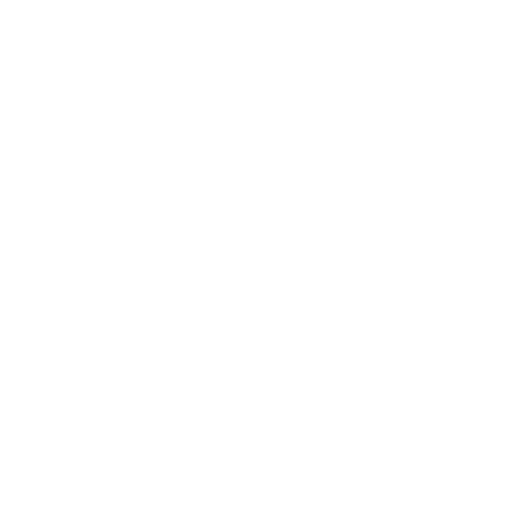 SBR B
Global
LoRa Base A
LoRa Base B
LoRa Device A
LoRa Device B
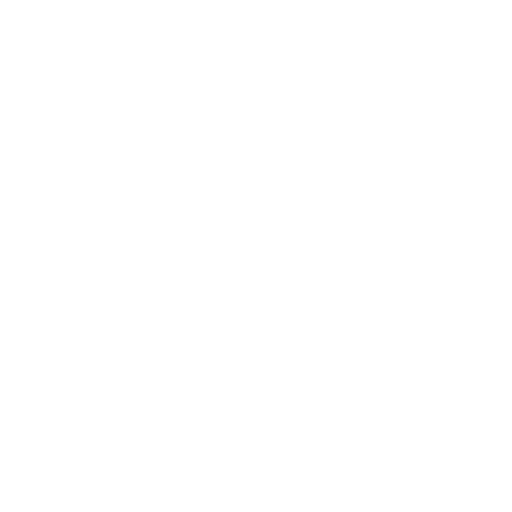 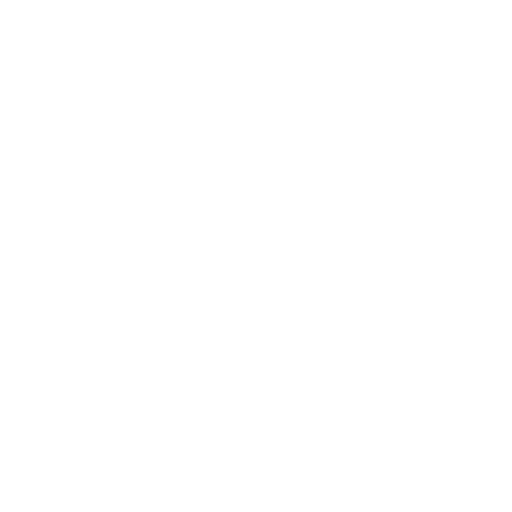 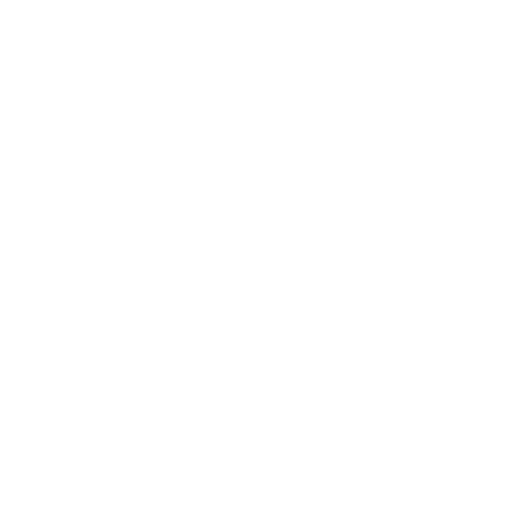 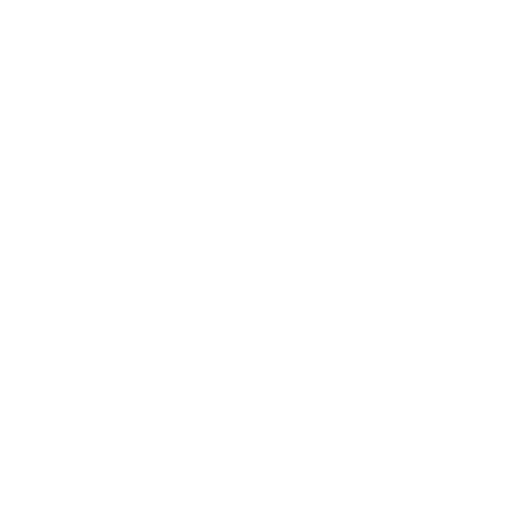 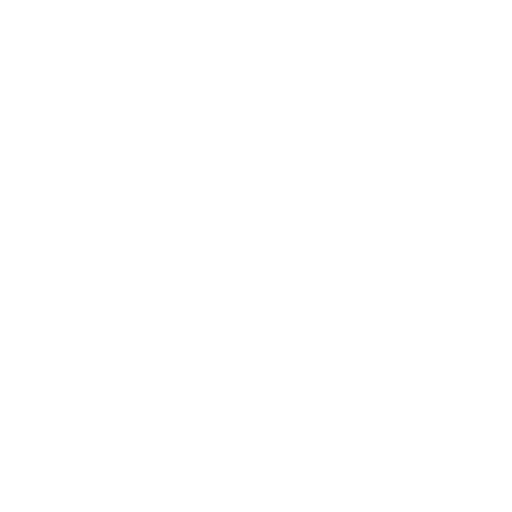 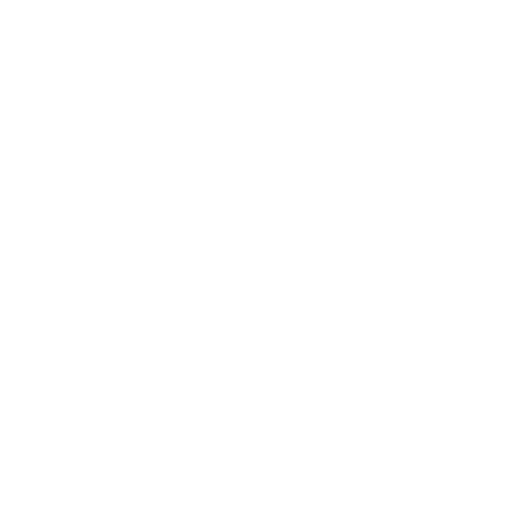 LoRa A
LoRa B
VPG
Gateway
Interconnection network
Safe
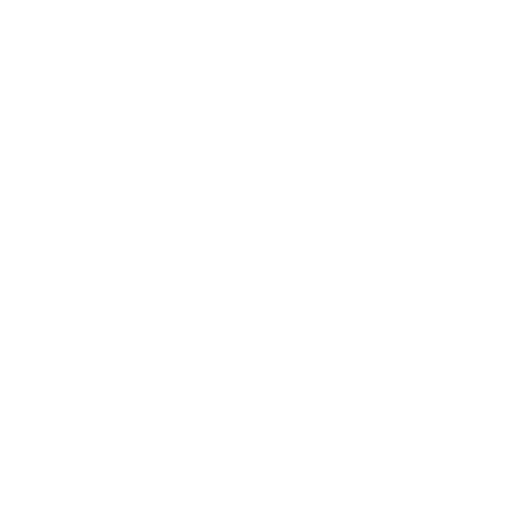 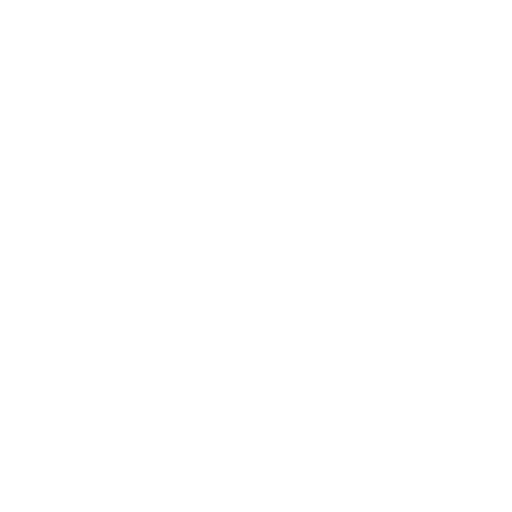 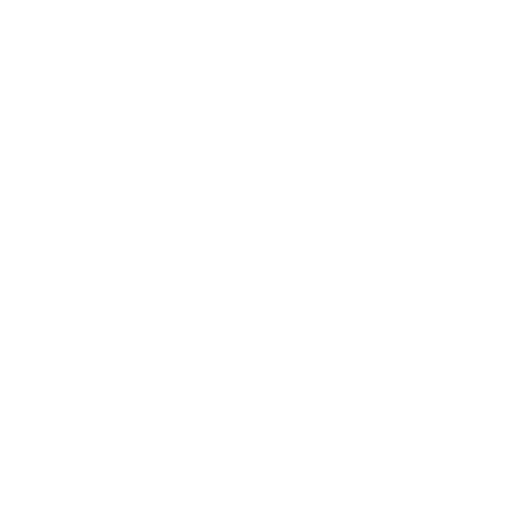 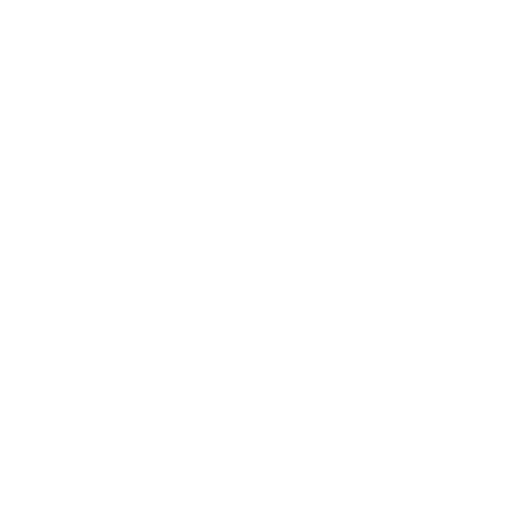 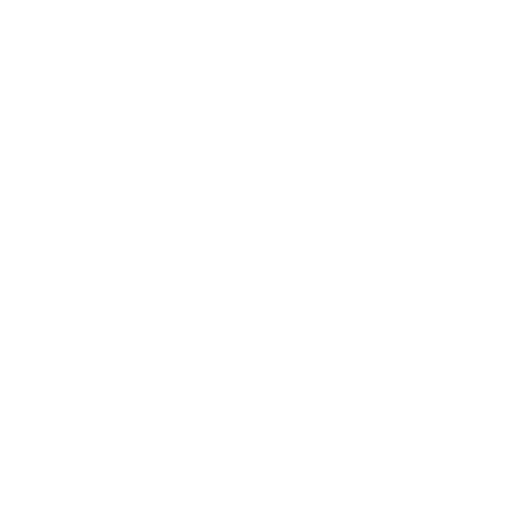 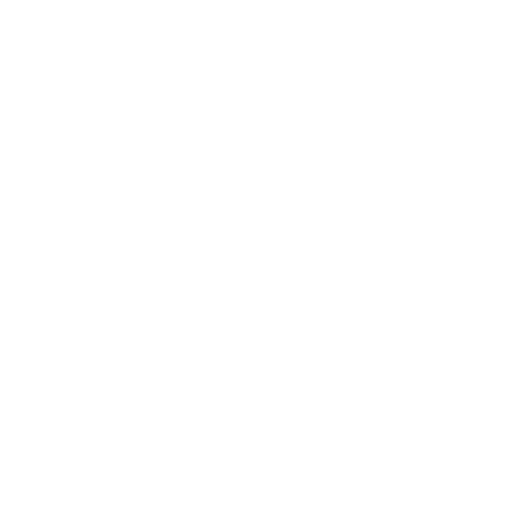 Danger
Connect A
Connect B
Connect C
Beer
Sigfox Device A
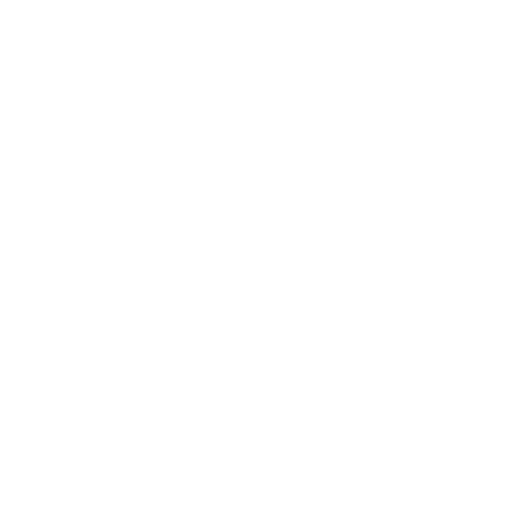 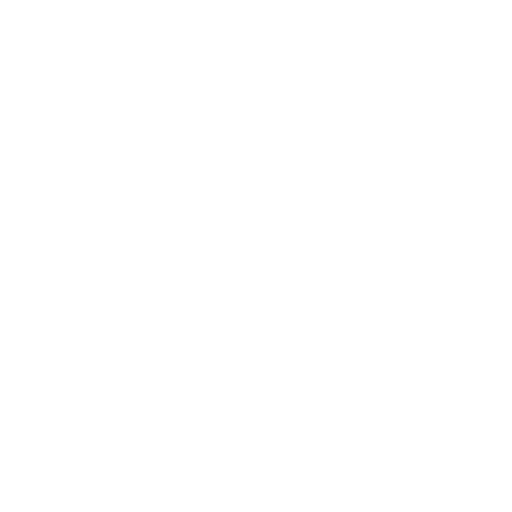 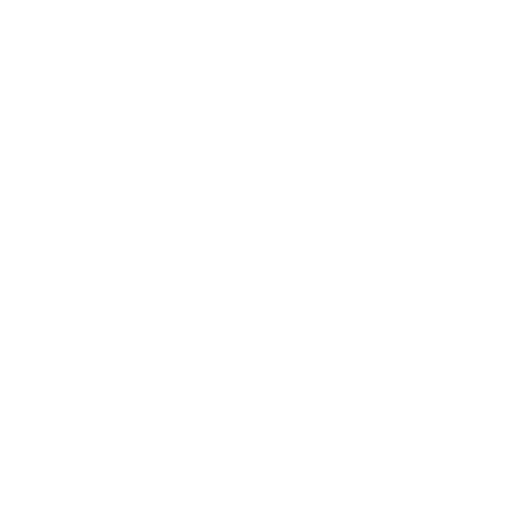 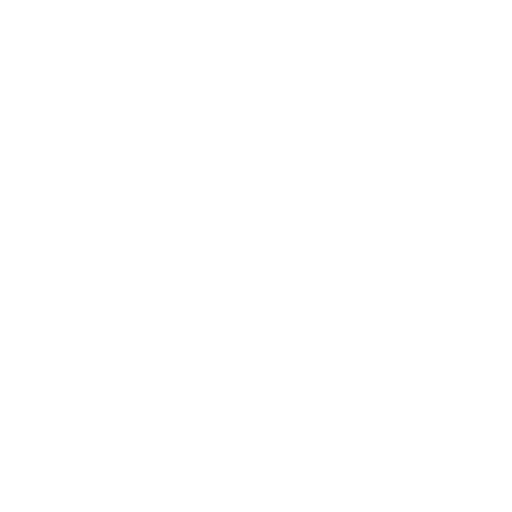 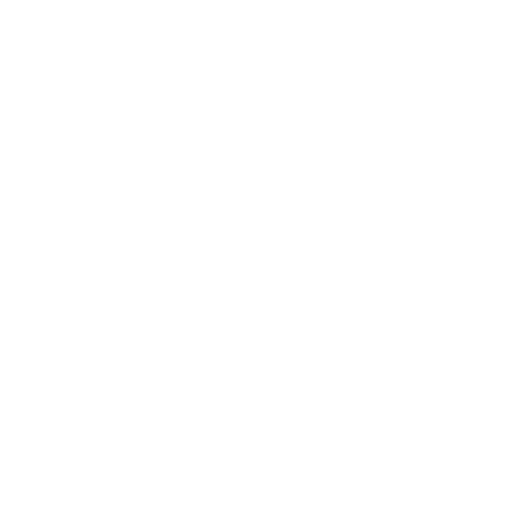 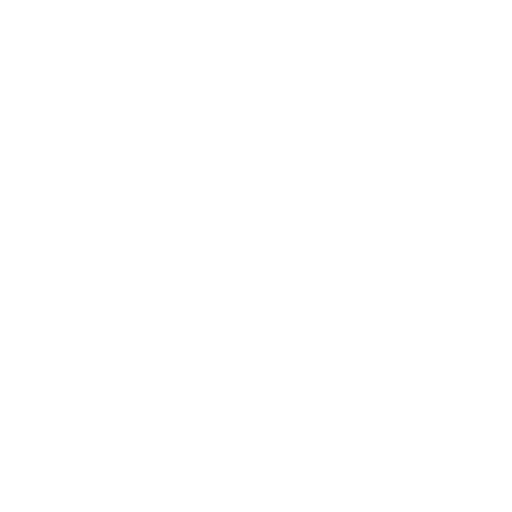 Sigfox Device B
Sigfox A
Sigfox B
Car
Taxi
Truck
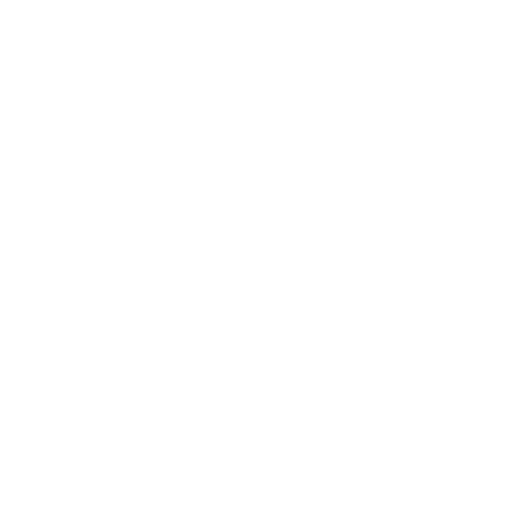 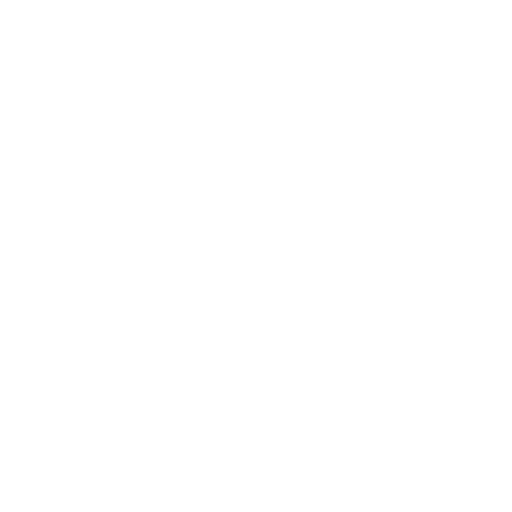 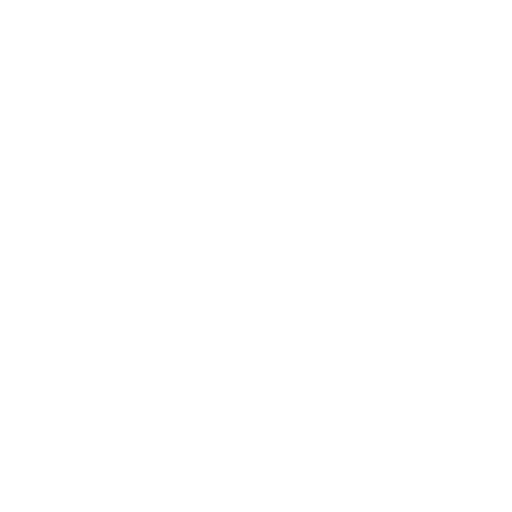 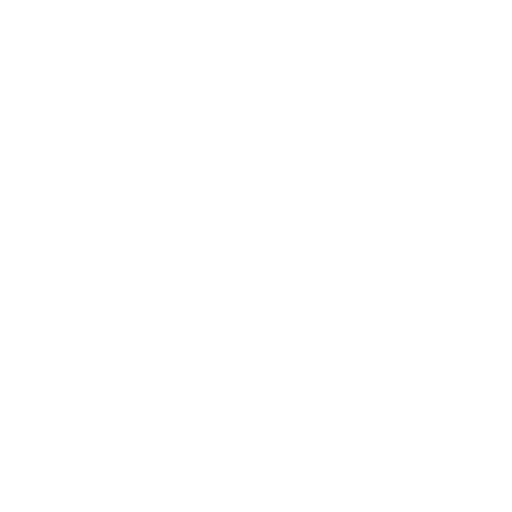 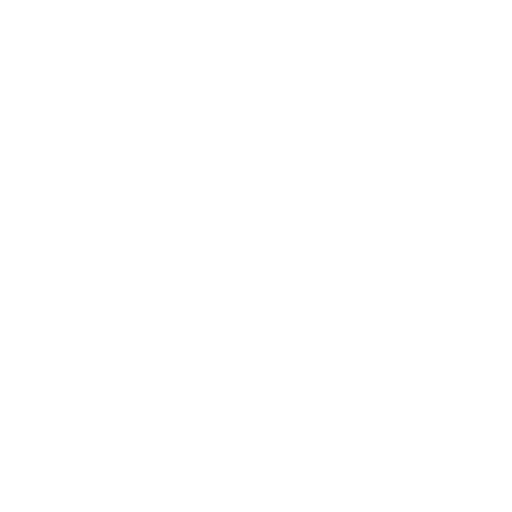 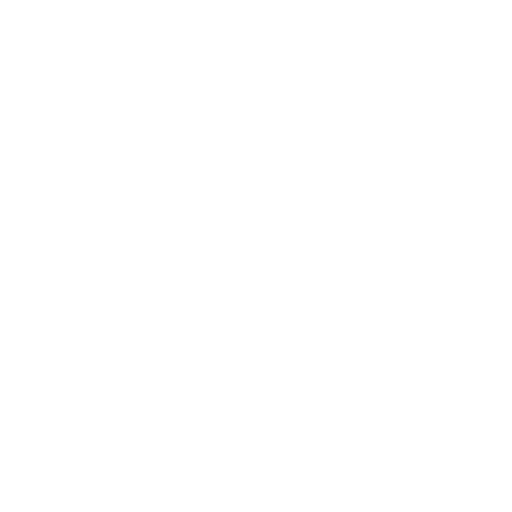 Bus
Train
Motor Scooter
Motorcycle
Bicycle
Plane
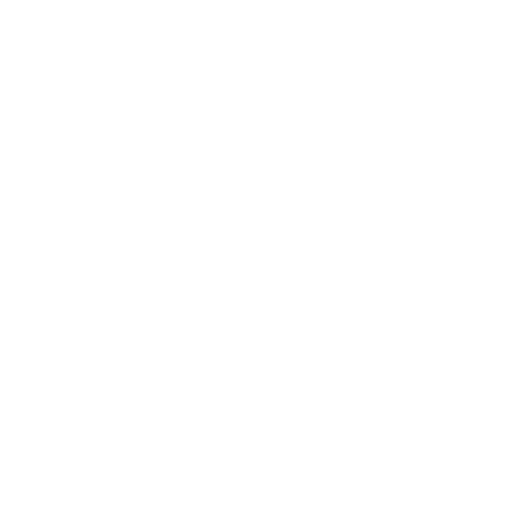 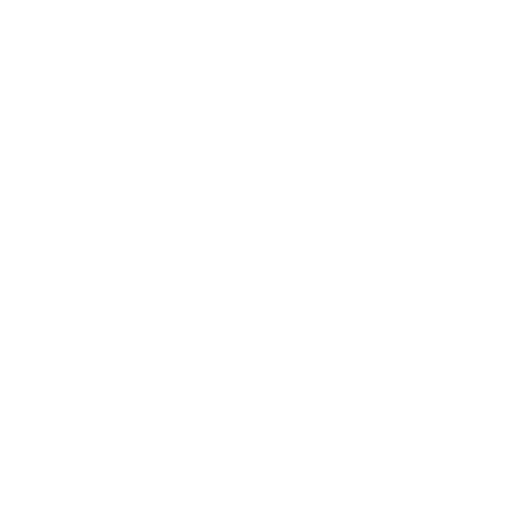 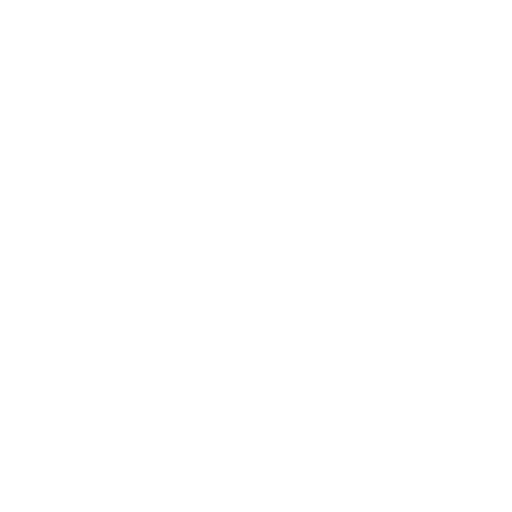 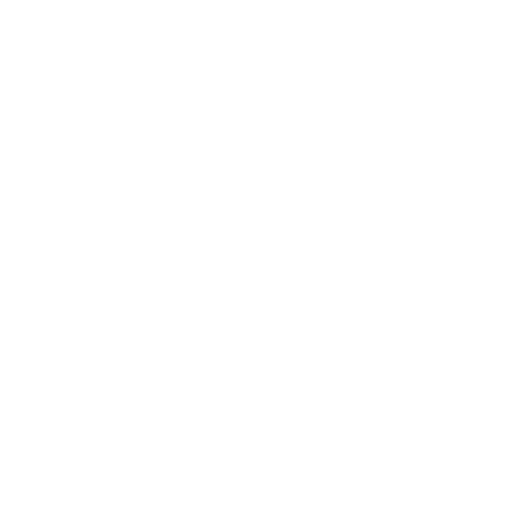 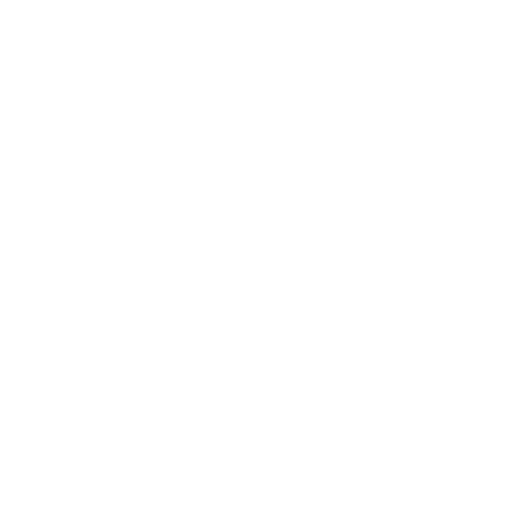 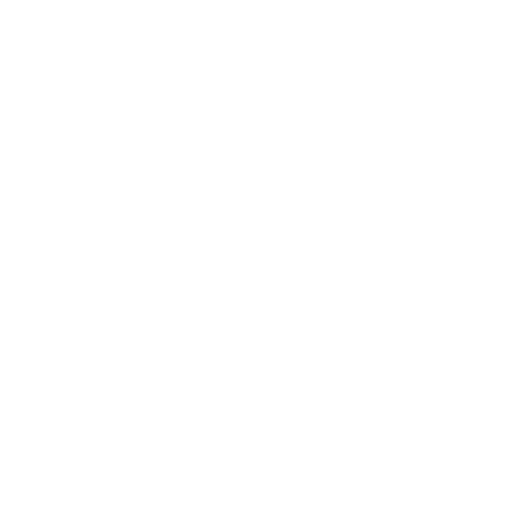 Helicopter
Excavator
Crane
Bulldozer
Dump Truck
Tractor
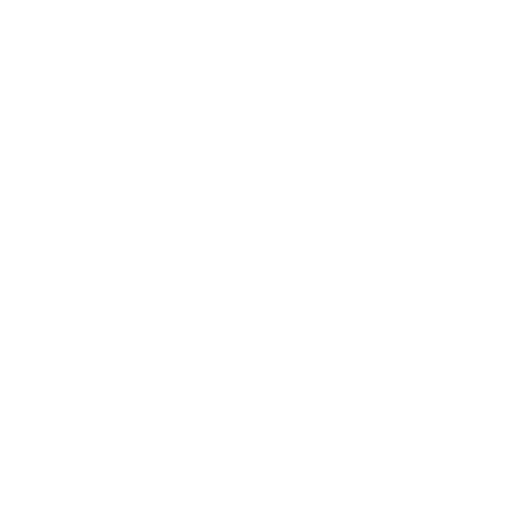 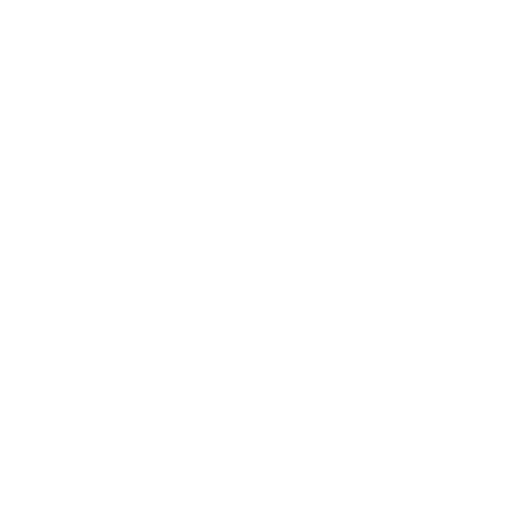 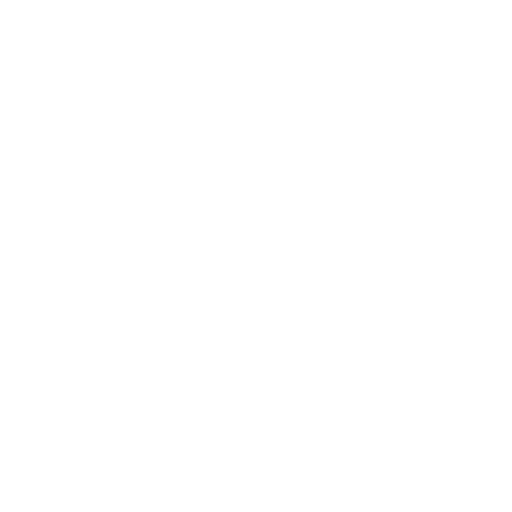 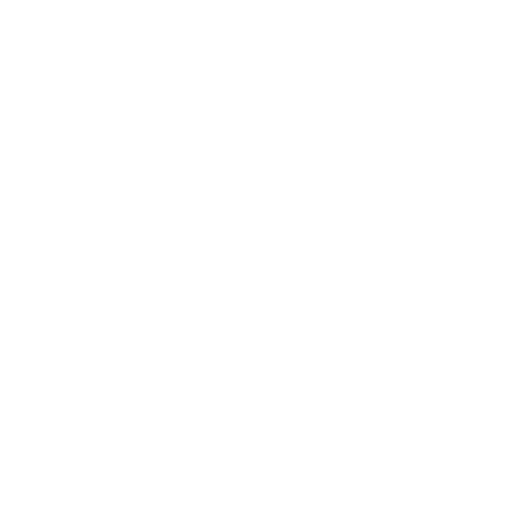 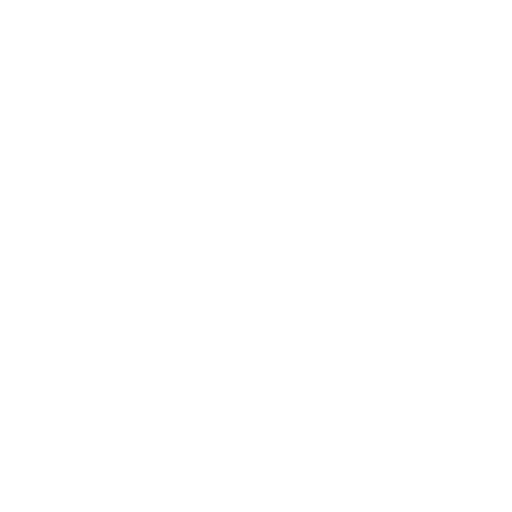 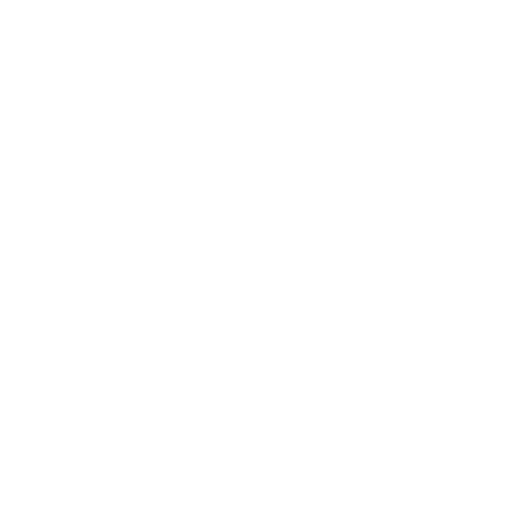 Truck Snow Blower
Boat
Ship
Freighter
Balloon
Space Shuttle
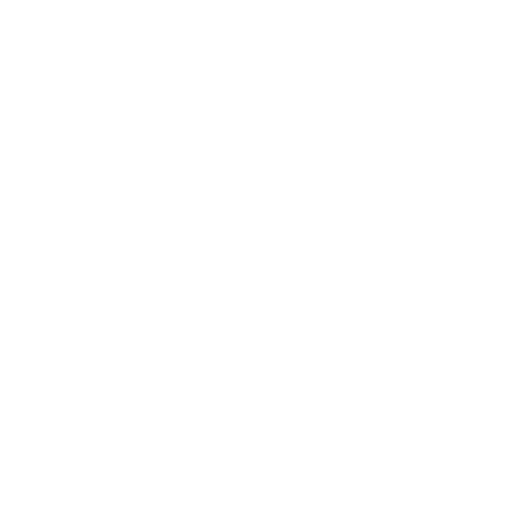 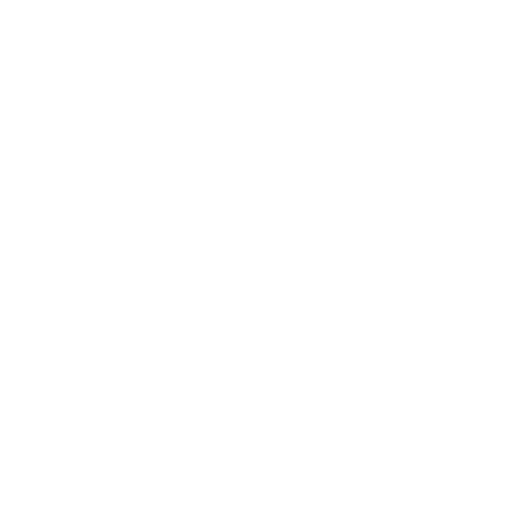 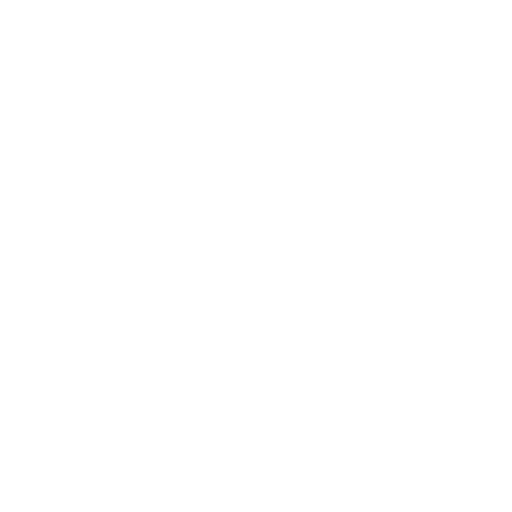 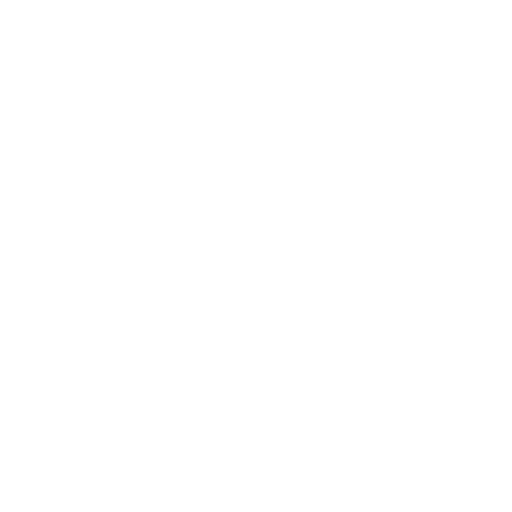 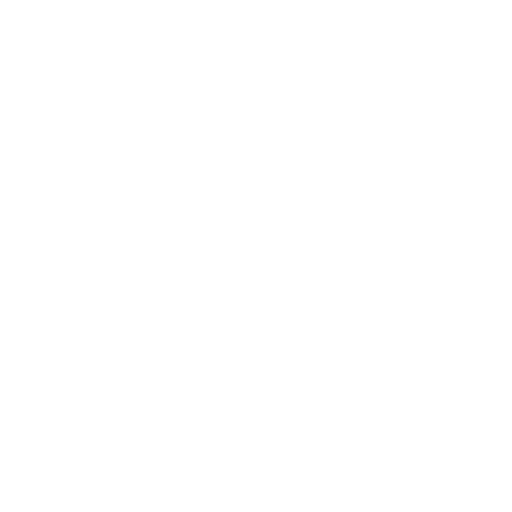 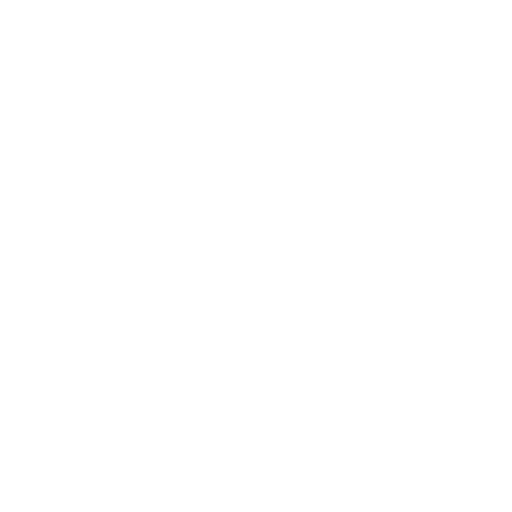 UFO
Satellite
eSIM A
Air eSIM A
Air eSIM B
Soracom Funnel Adaptor
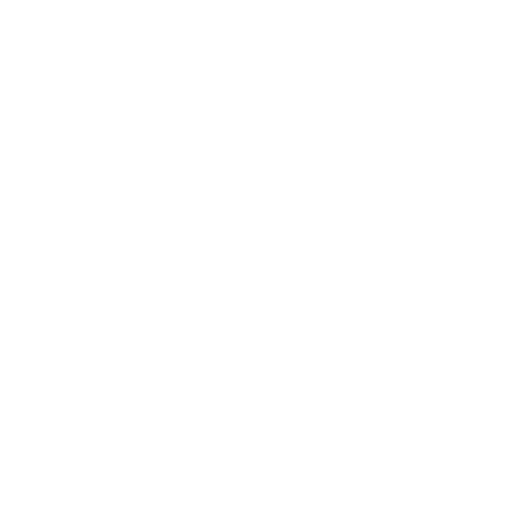 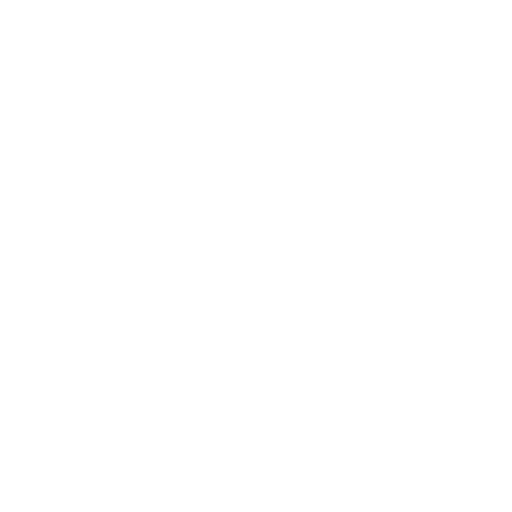 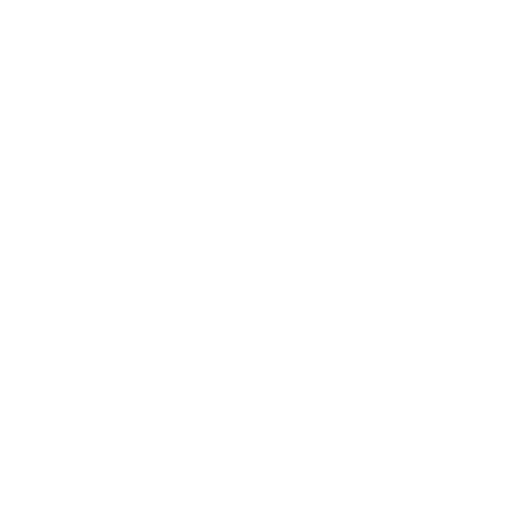 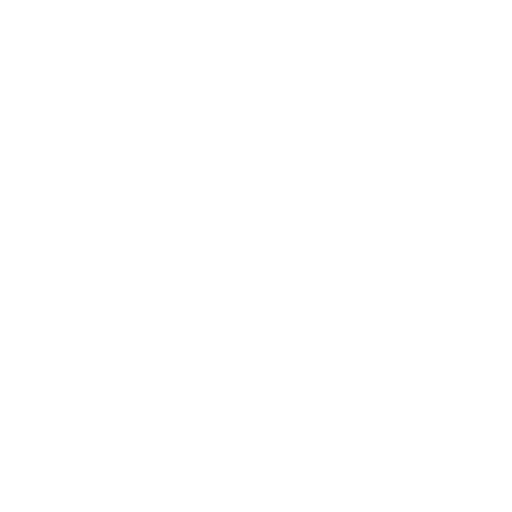 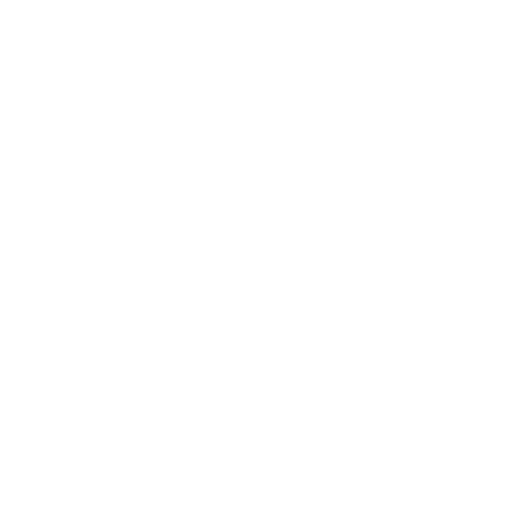 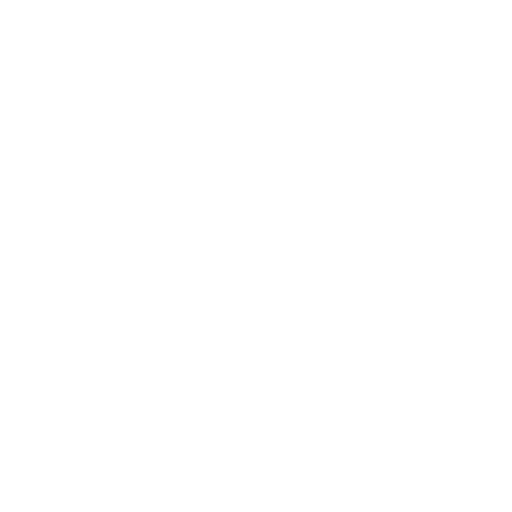 SPS Partner A
SPS Partner B
LTE Devices A
LTE Devices B
LTE A
LTE B
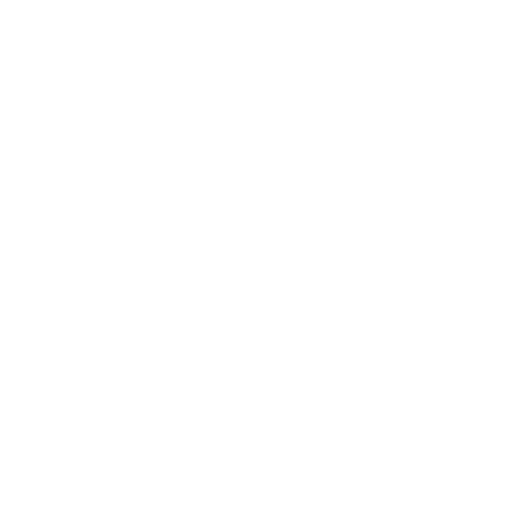 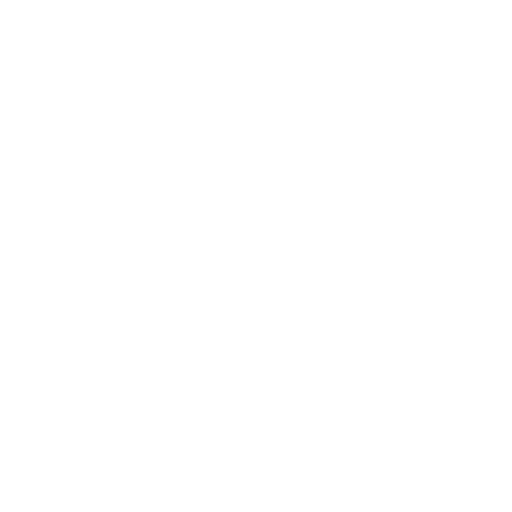 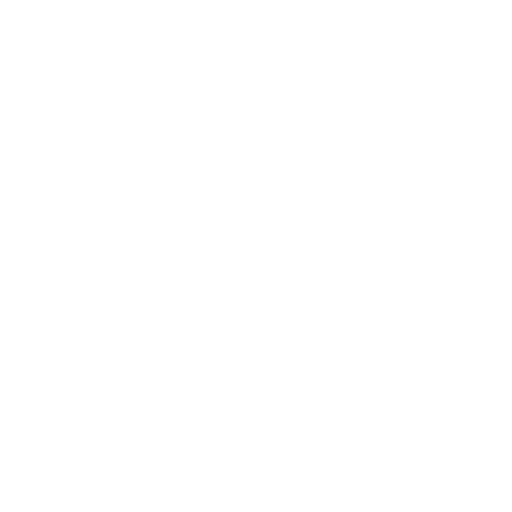 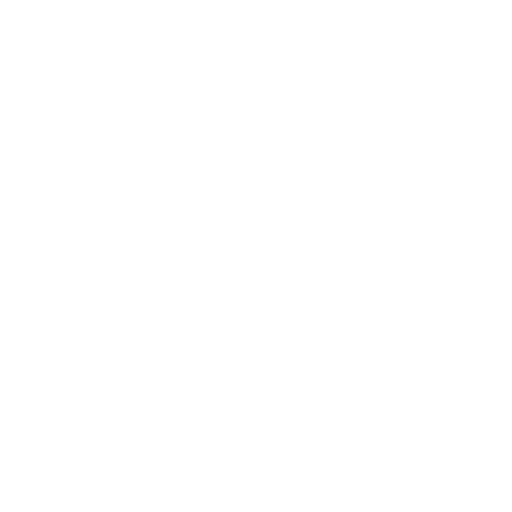 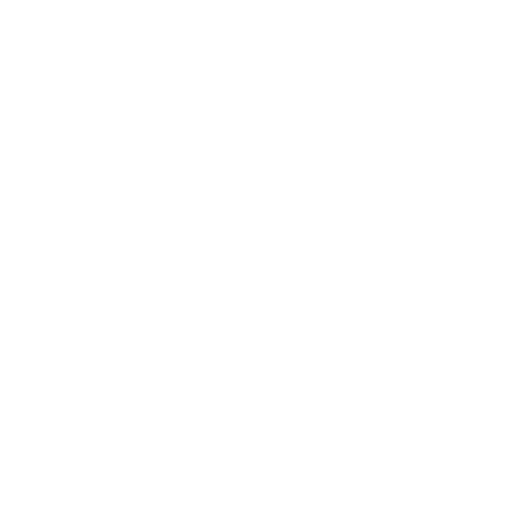 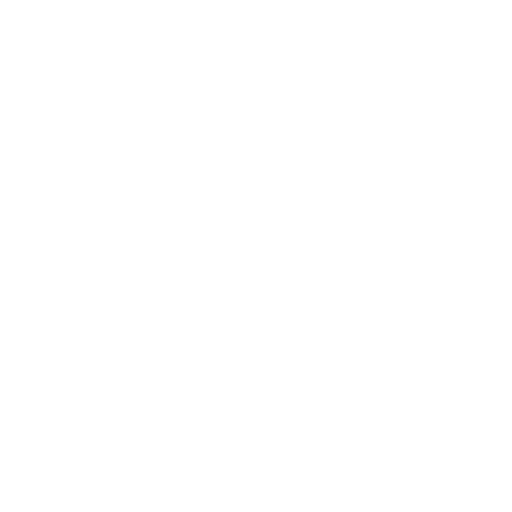 3G Devices A
3G Devices B
3G A
3G B
Microcomputer
Wio LTE
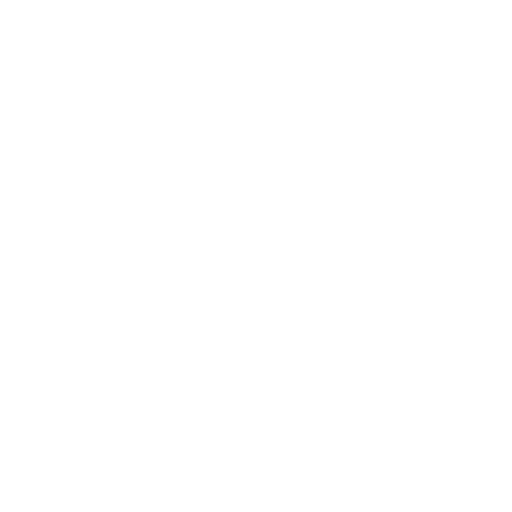 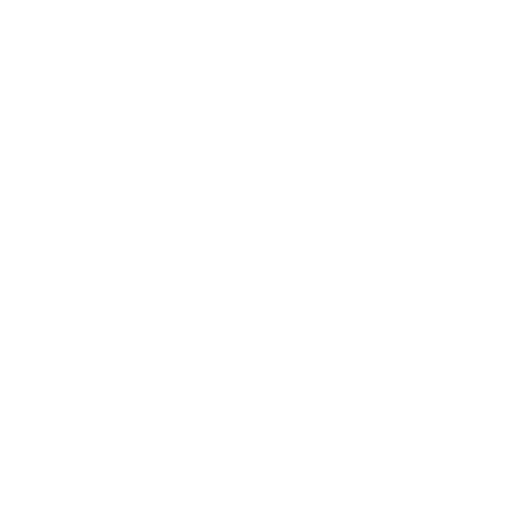 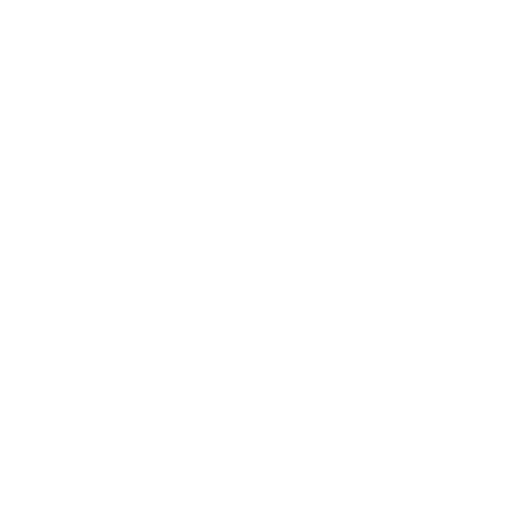 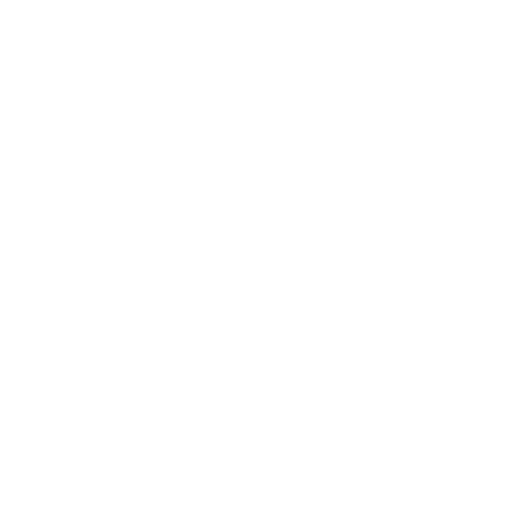 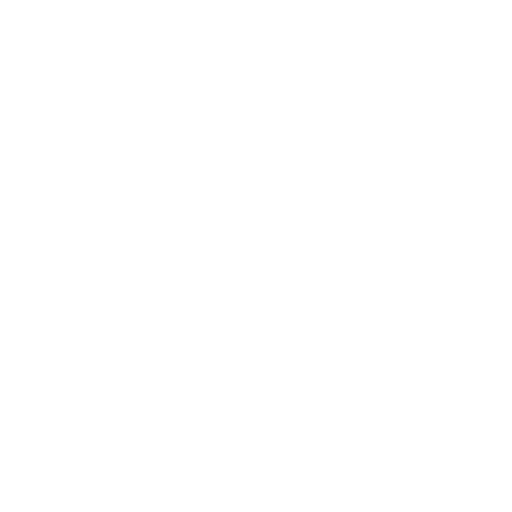 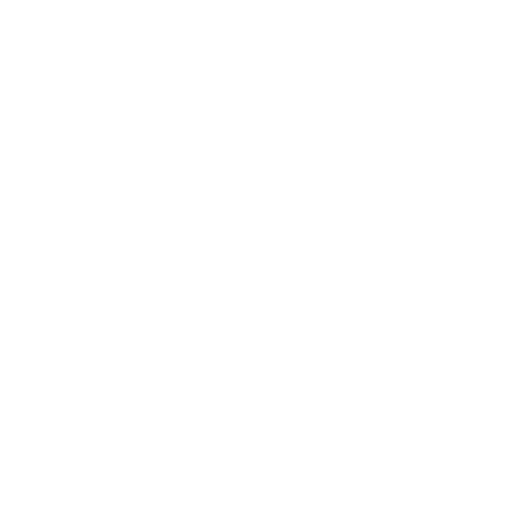 Wio 3G
Processor
Button
Buzzer
Indicator
Thermometer
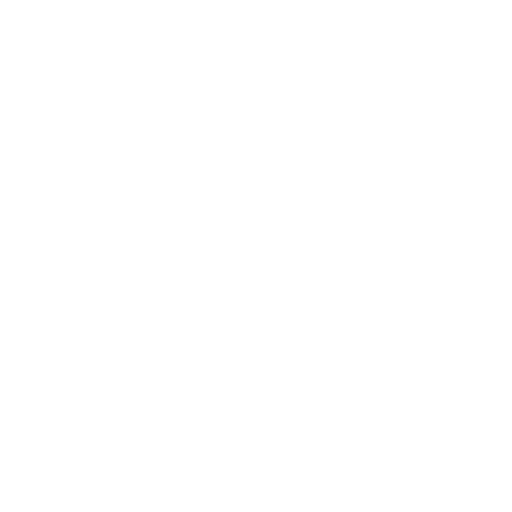 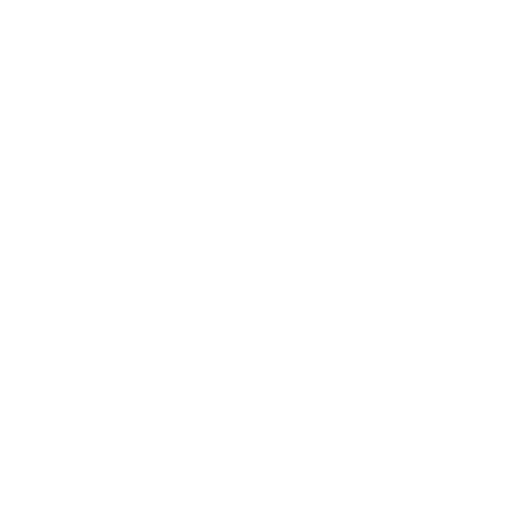 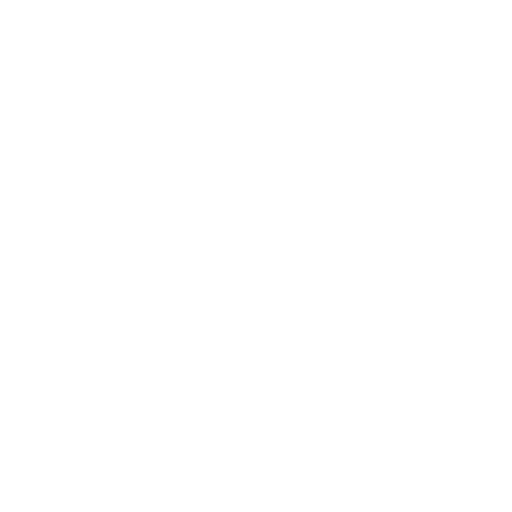 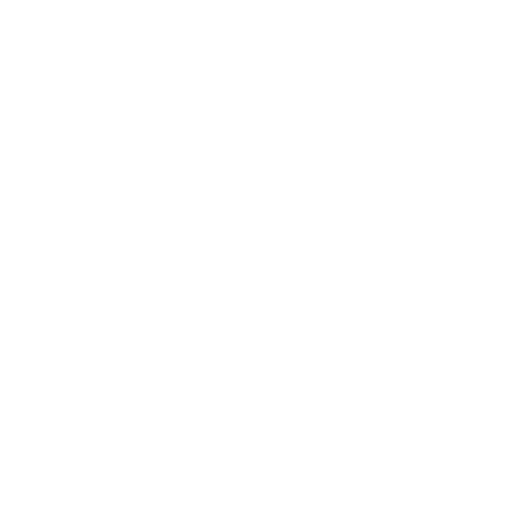 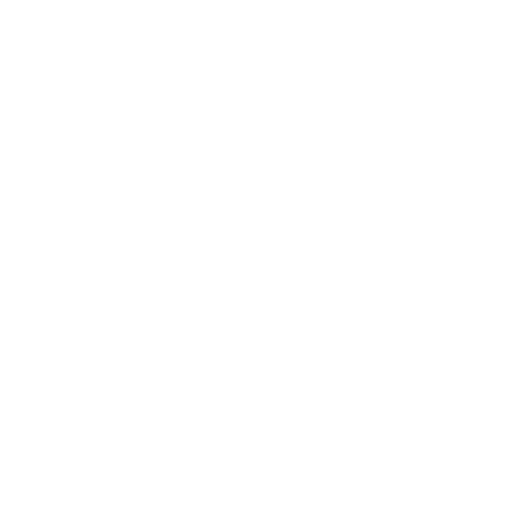 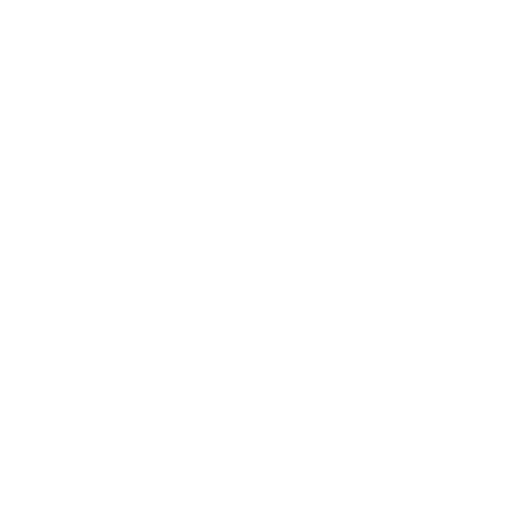 Hygrometer
Sound wave
Acceleration
Gyroscope
Machine Learning Engine A
Machine Learning Model A
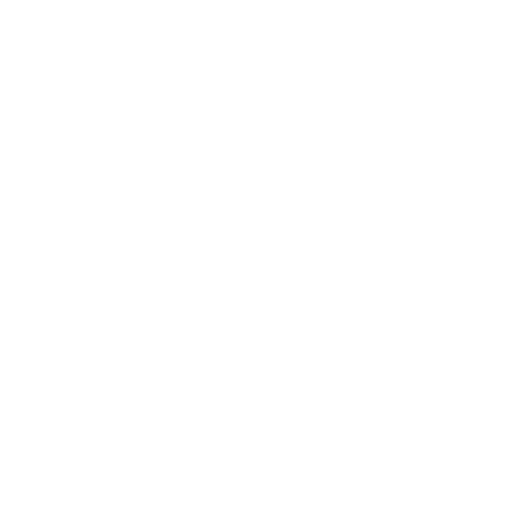 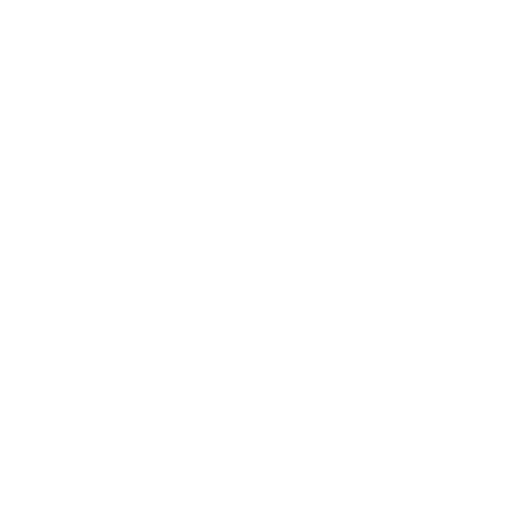 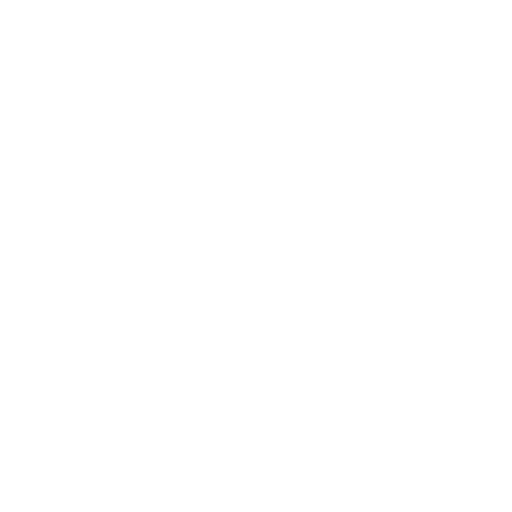 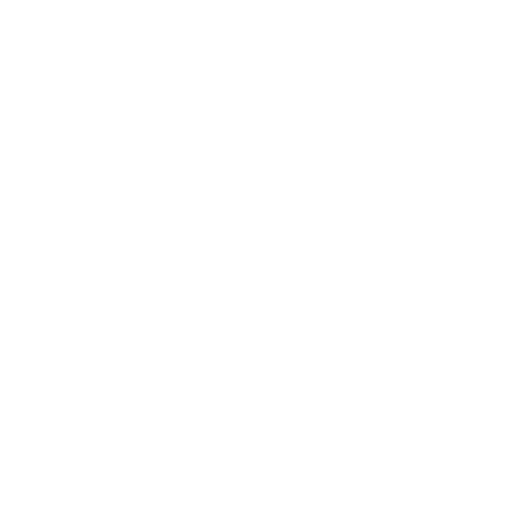 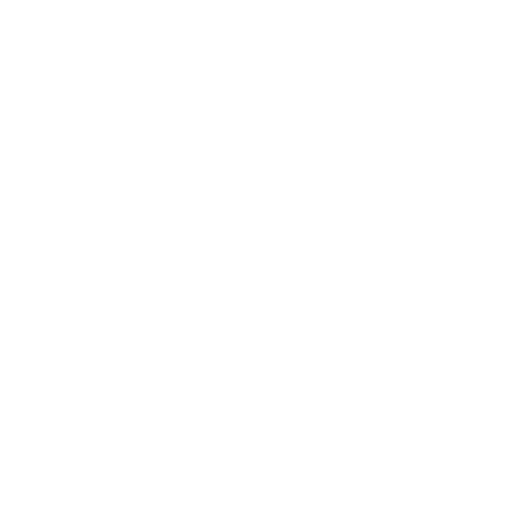 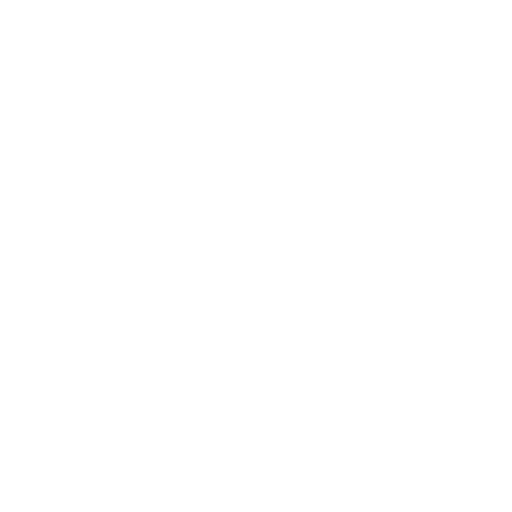 Machine Learning Engine B
Machine Learning Model B
Graph B
Graph C
Graph D
Graph E
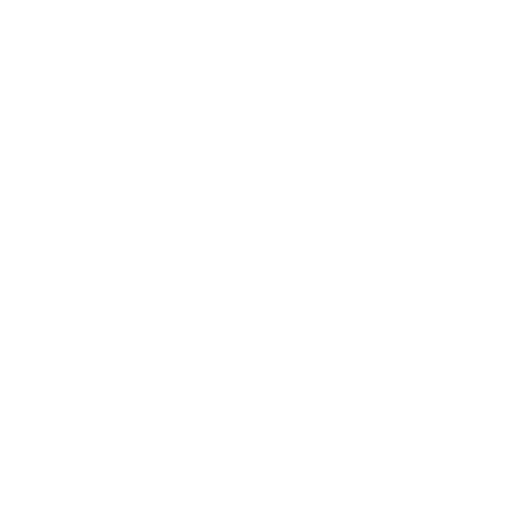 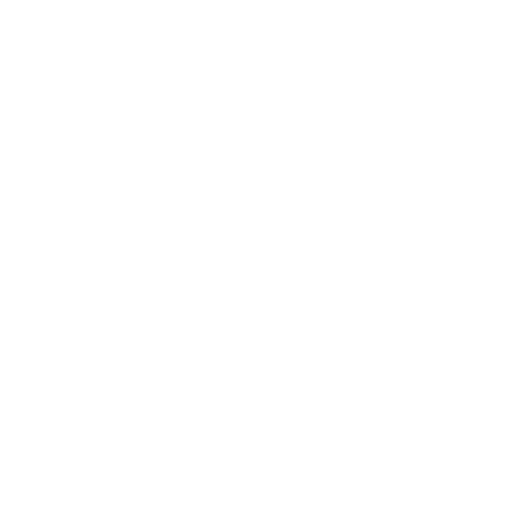 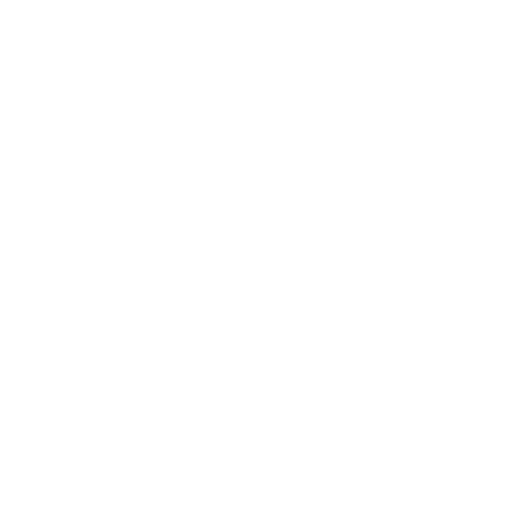 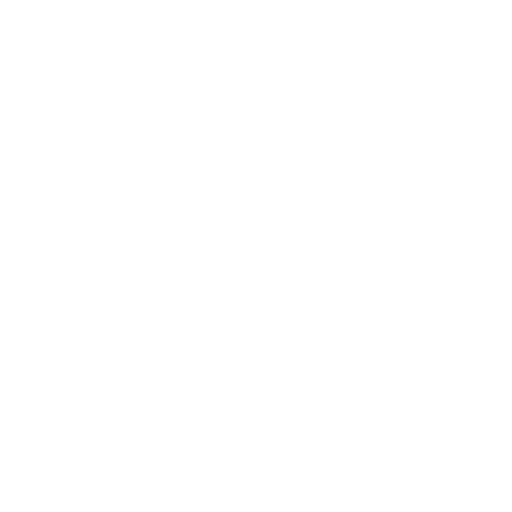 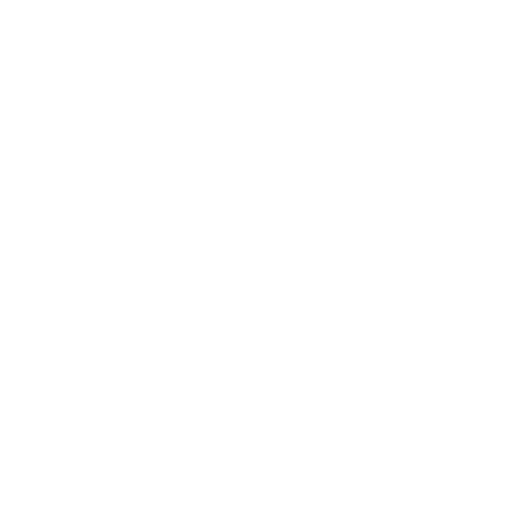 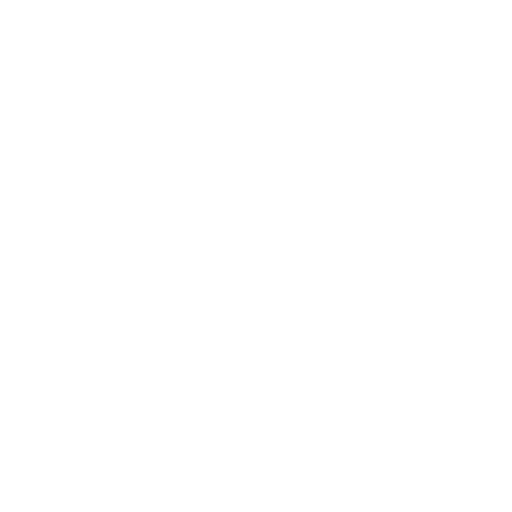 Currency A
Currency B
Currency C
Graph F
Graph G
Arrow E
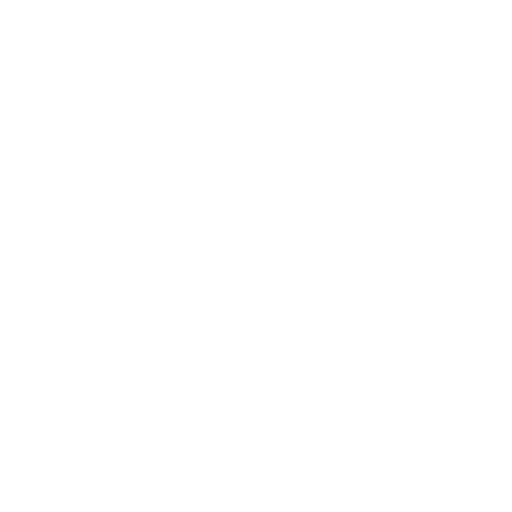 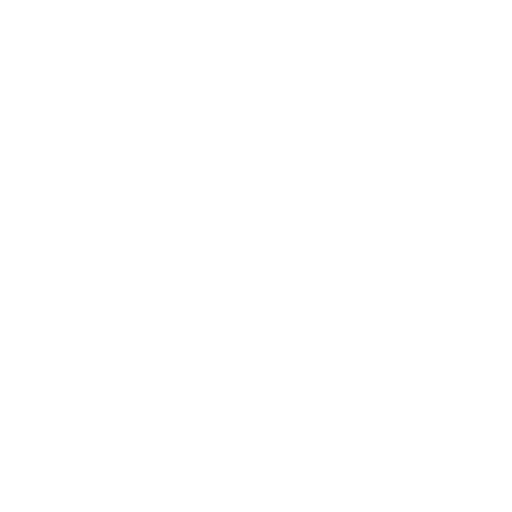 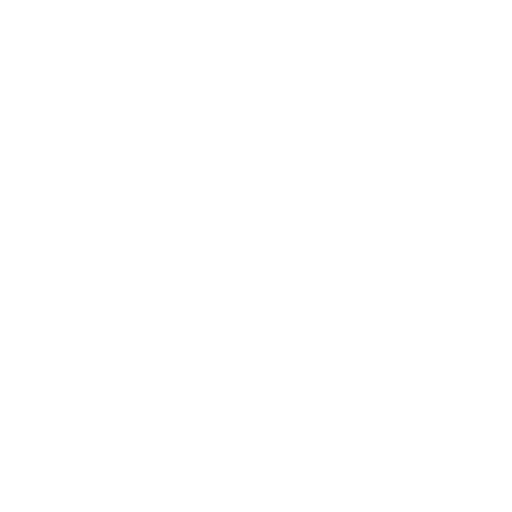 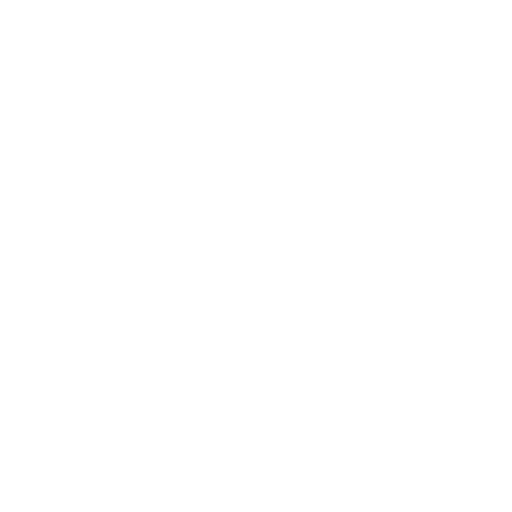 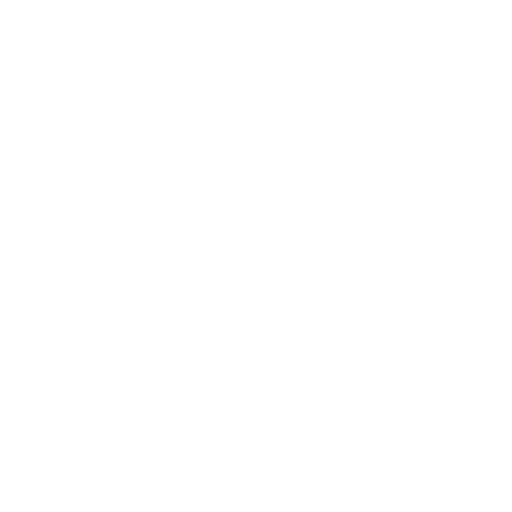 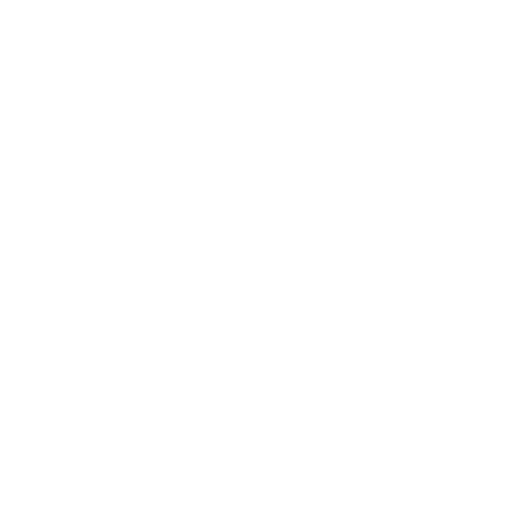 Arrow F
Router C
Switching hub B
Router A
Switching hub A
Router B
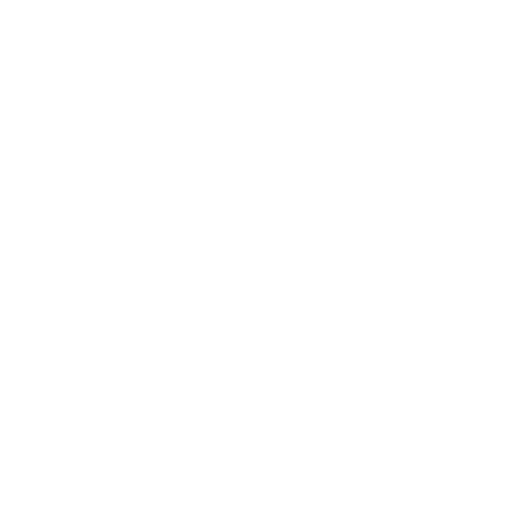 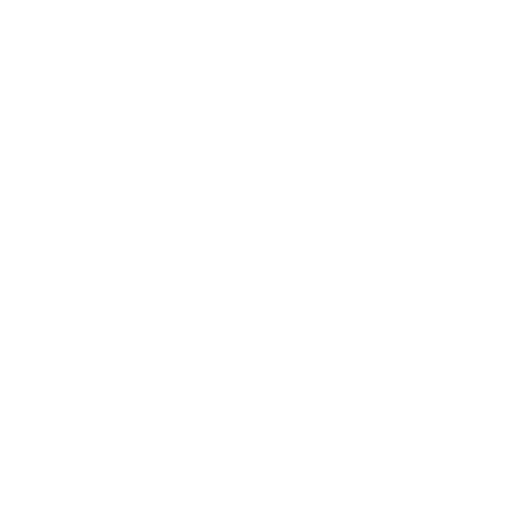 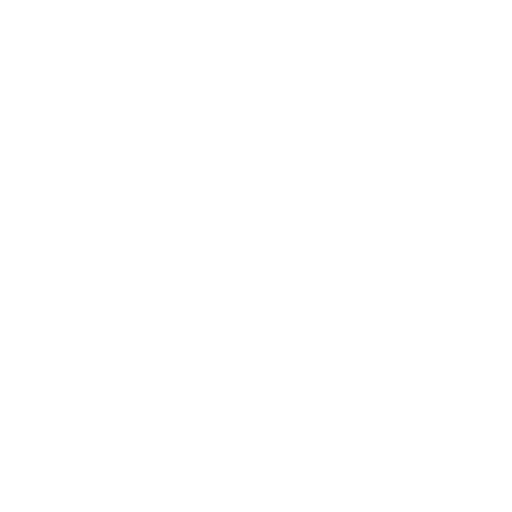 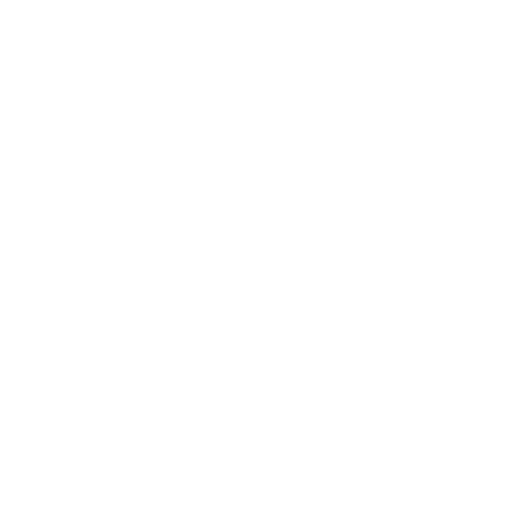 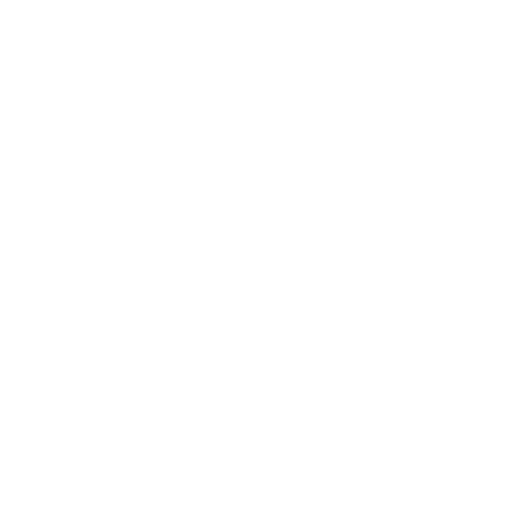 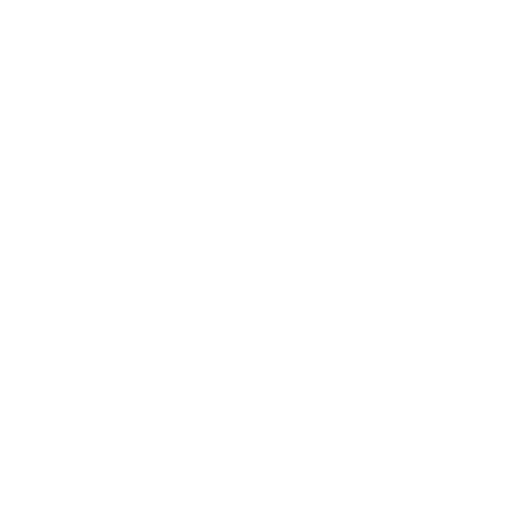 Excalibur
Slime
House
Store
Factory A
Factory B
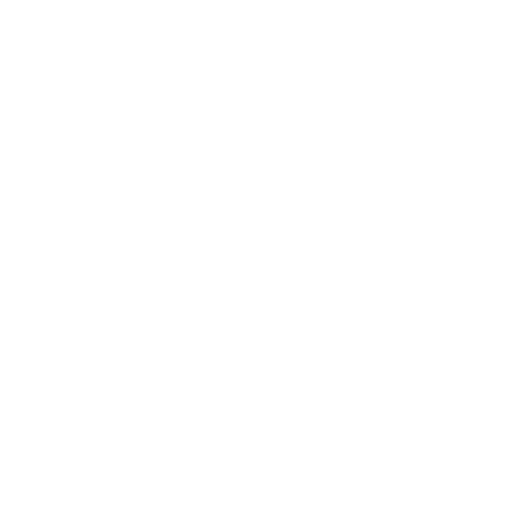 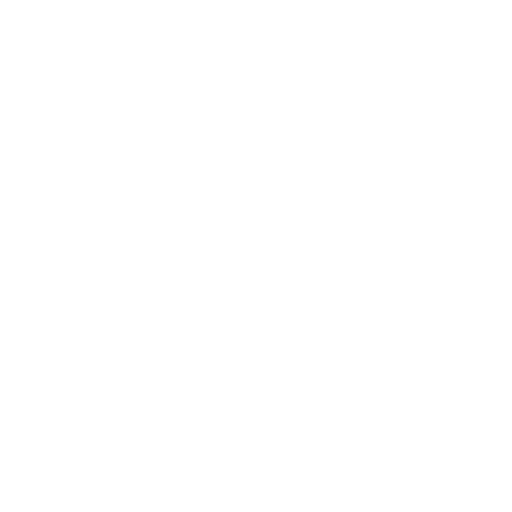 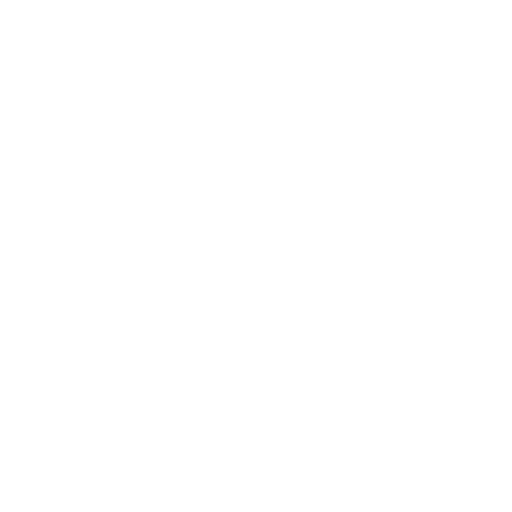 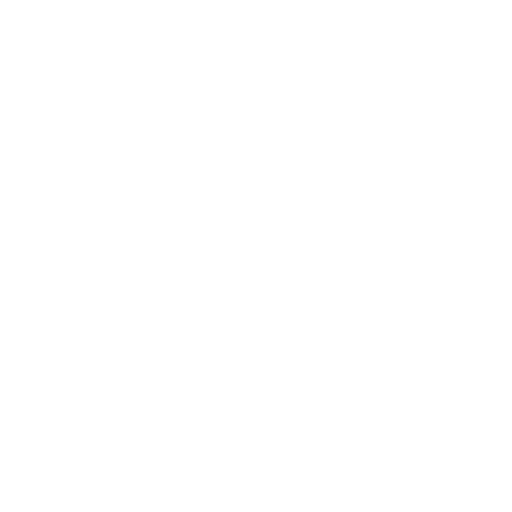 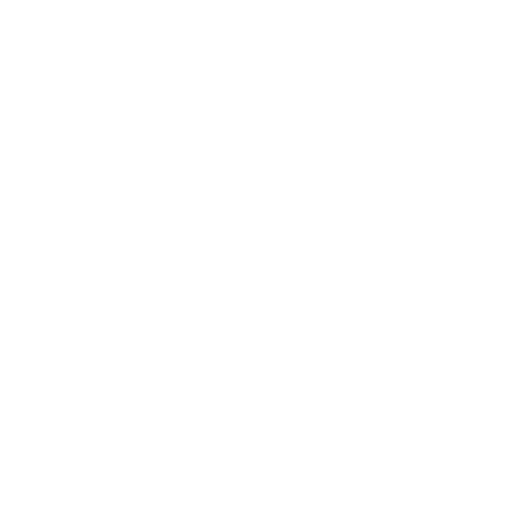 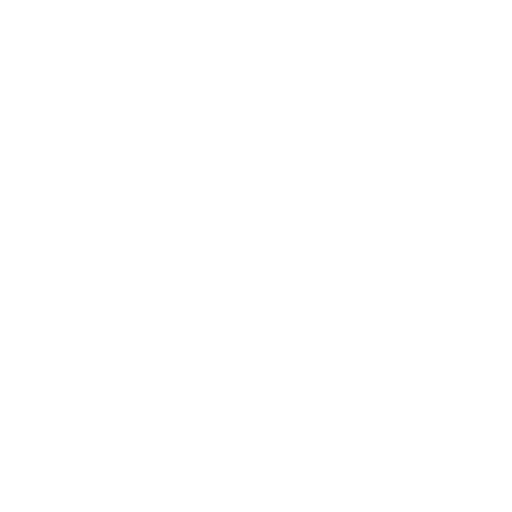 Meter
Vending machine
Crossing
Handheld terminal
POS cash-register
Generator
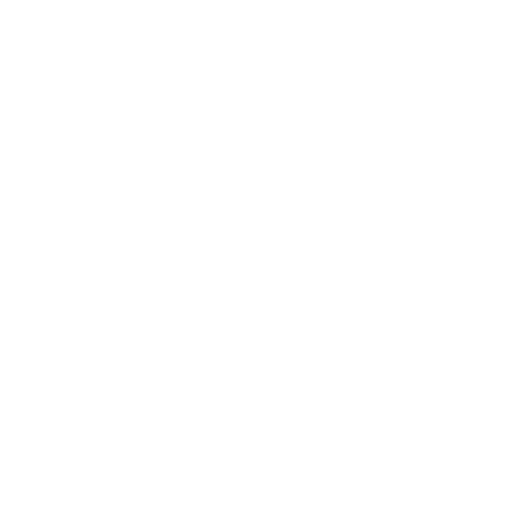 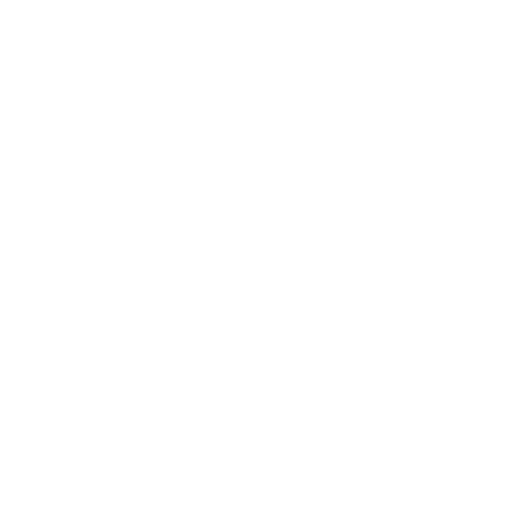 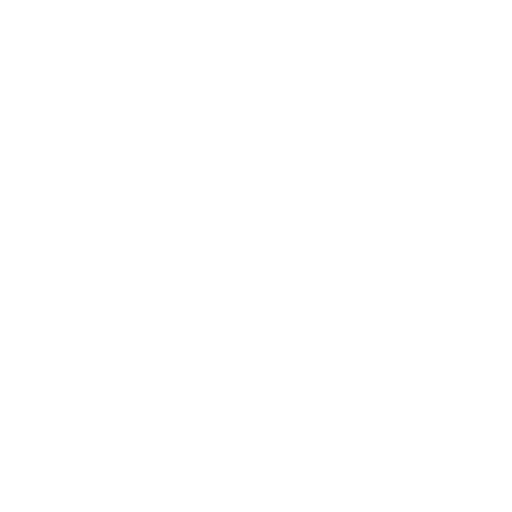 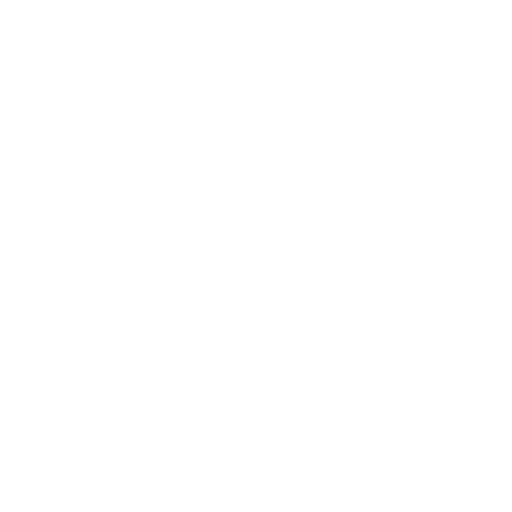 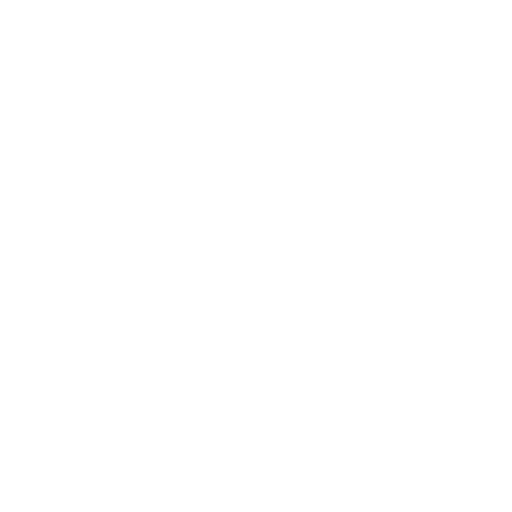 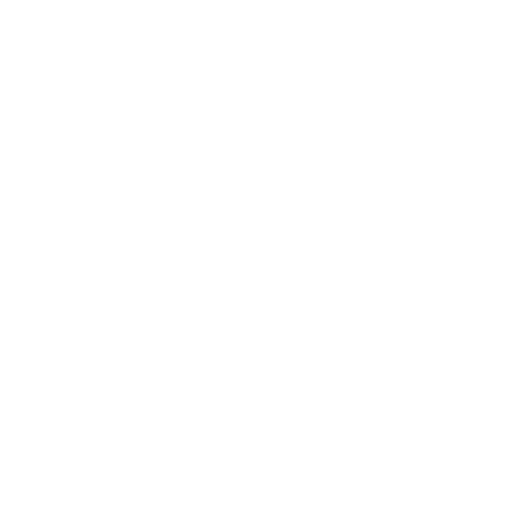 PLC
Analog meter
7 segment
Robotic Arm
Robot
Conveyor
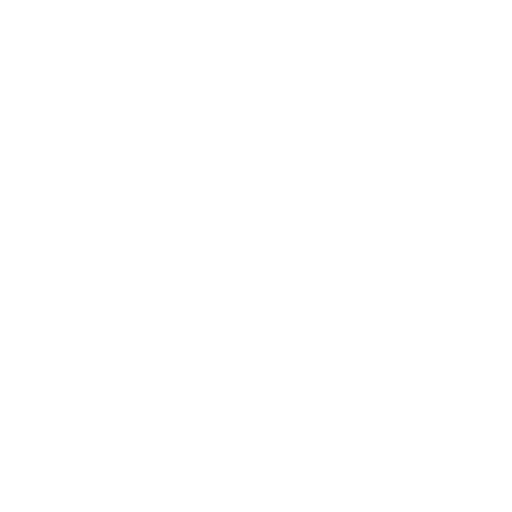 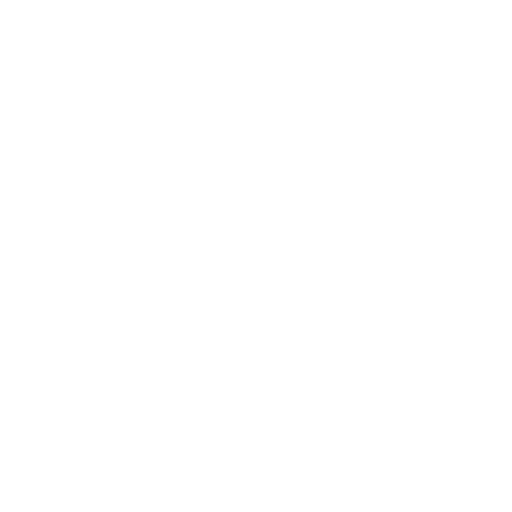 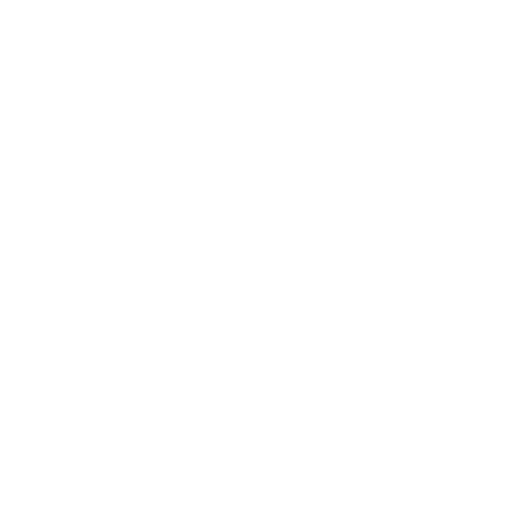 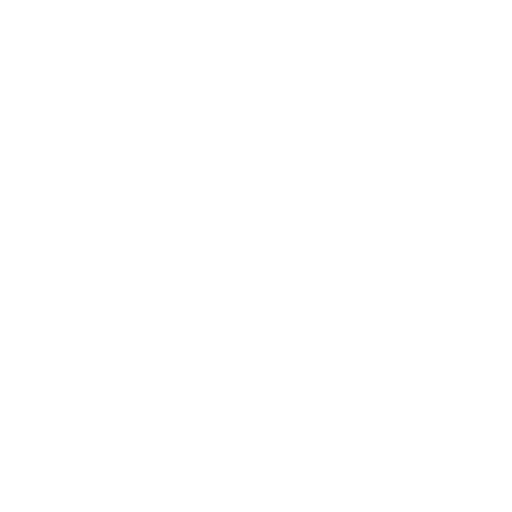 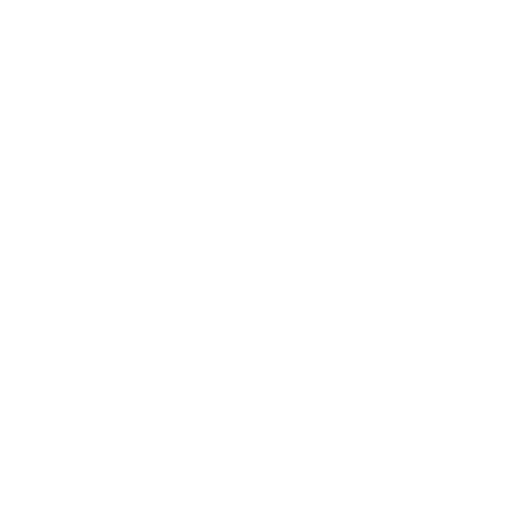 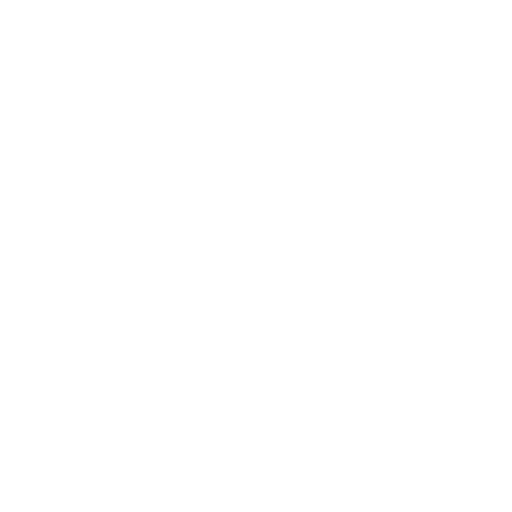 Signal
SIM(Suspended)
Map
Ethernet
LTE-M Devices A
LTE-M Devices B
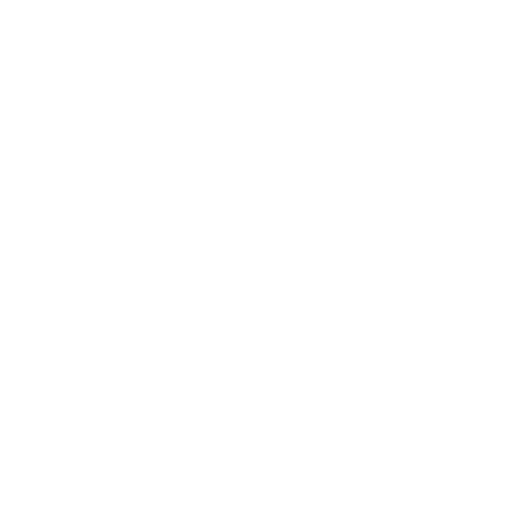 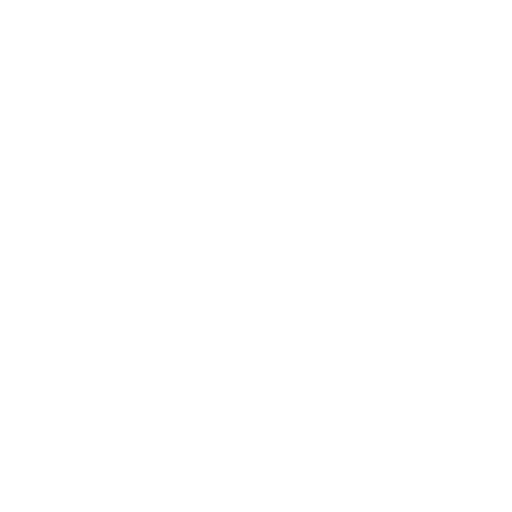 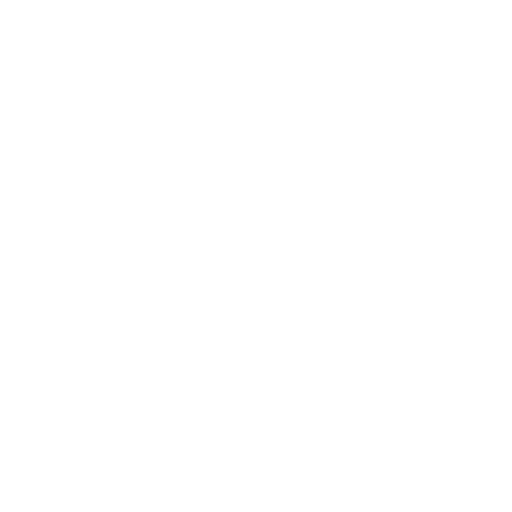 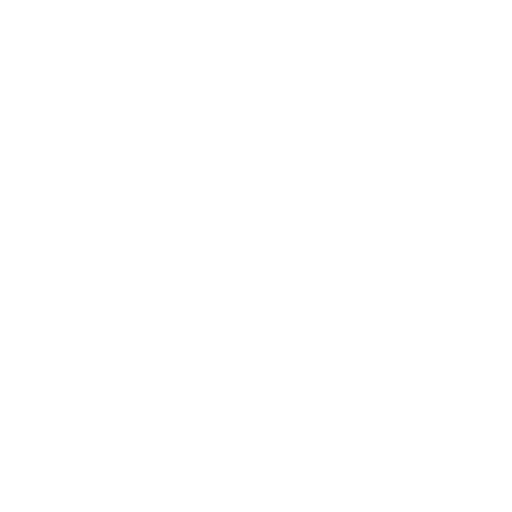 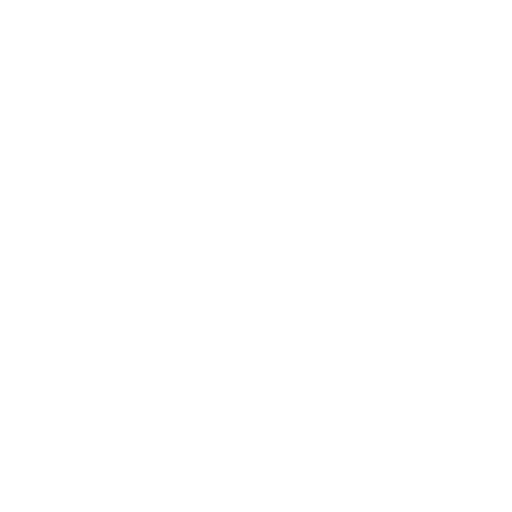 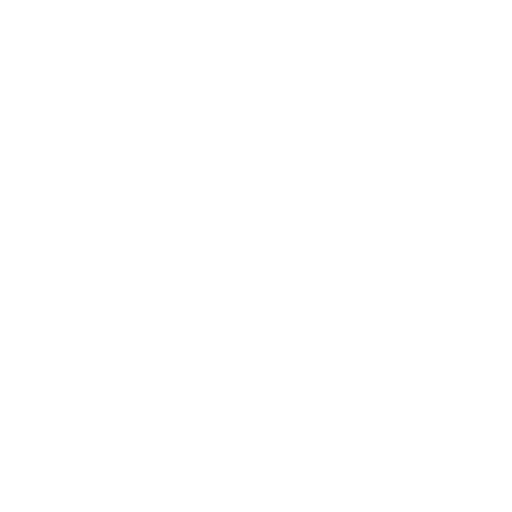 LTE-M A
LTE-M B
Suspect
Edge AI Camera
VPG Type-C
VPG Type-D
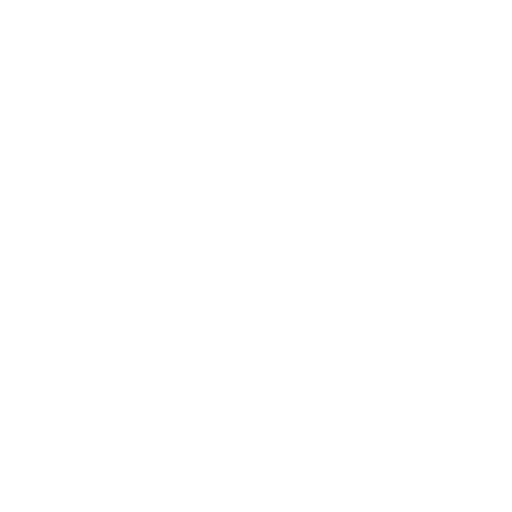 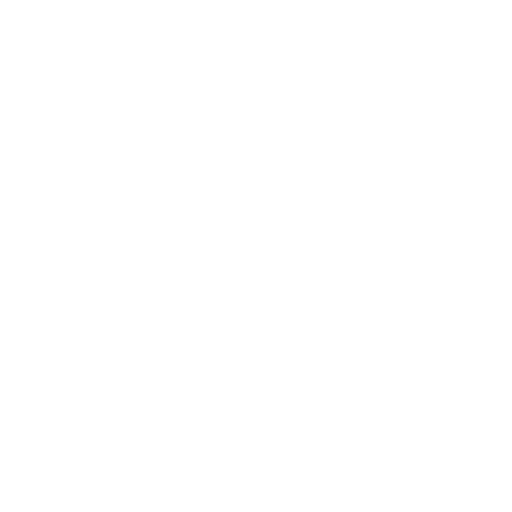 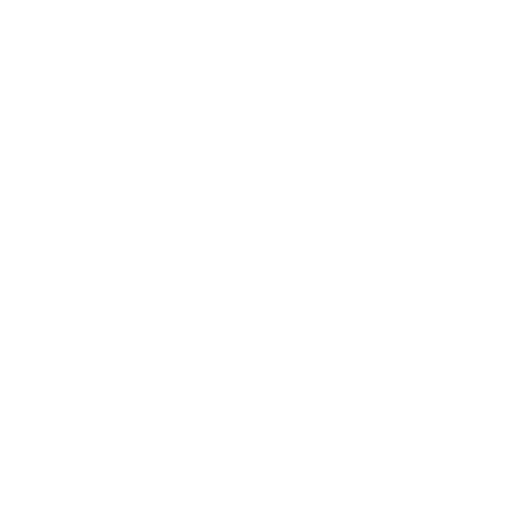 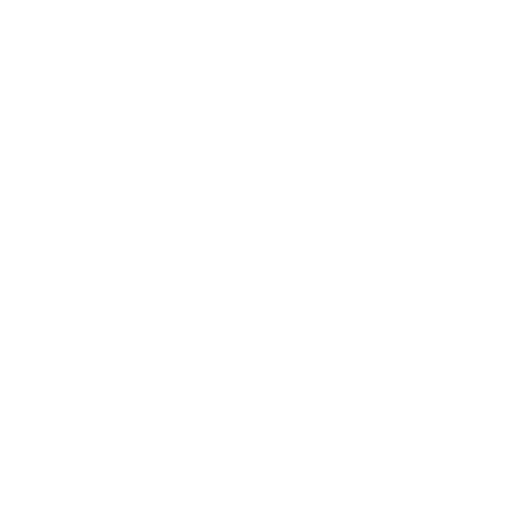 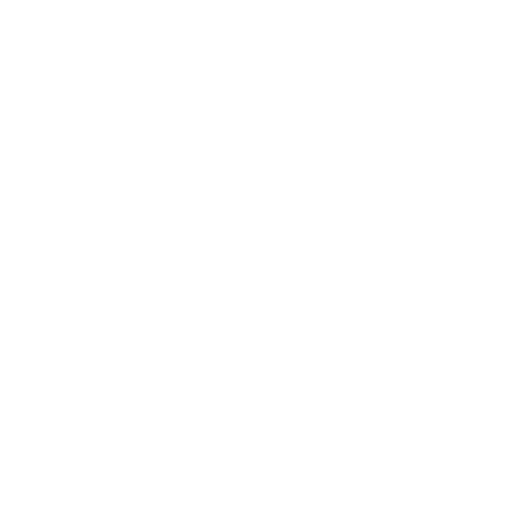 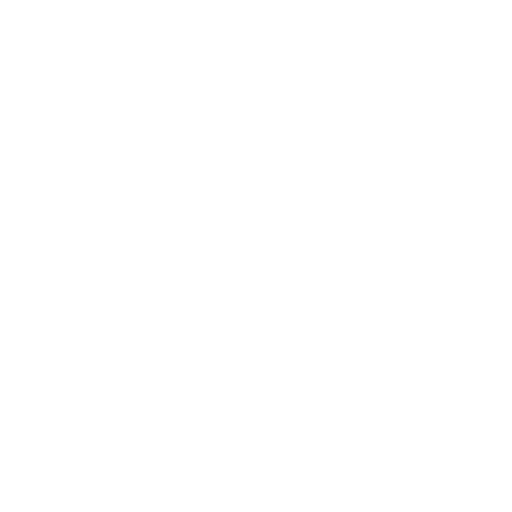 VPG Type-E
VPG Type-F
Connector
GPS Multiunit Soracom Edition
5G Devices A
5G Devices B
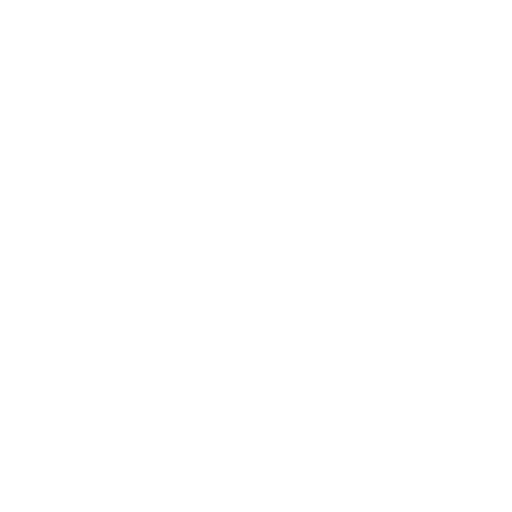 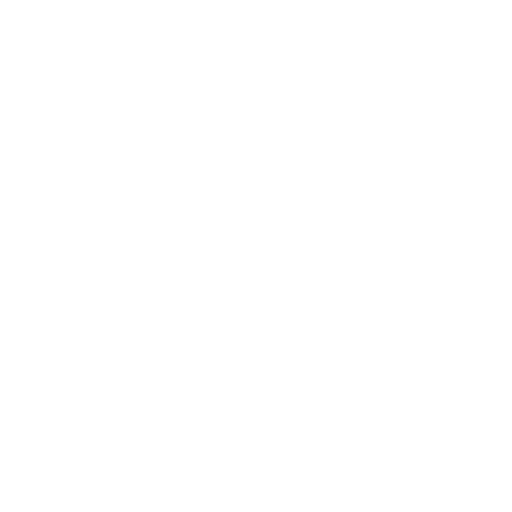 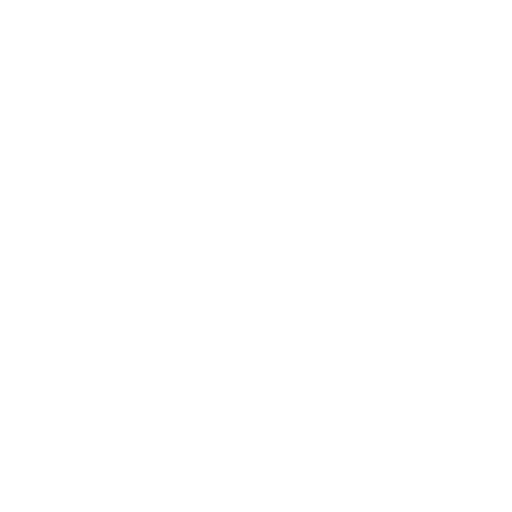 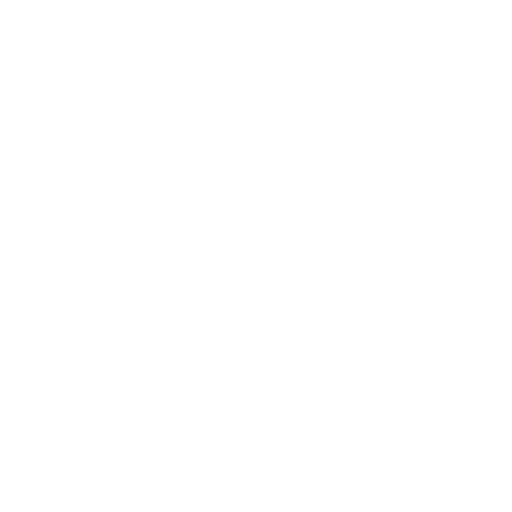 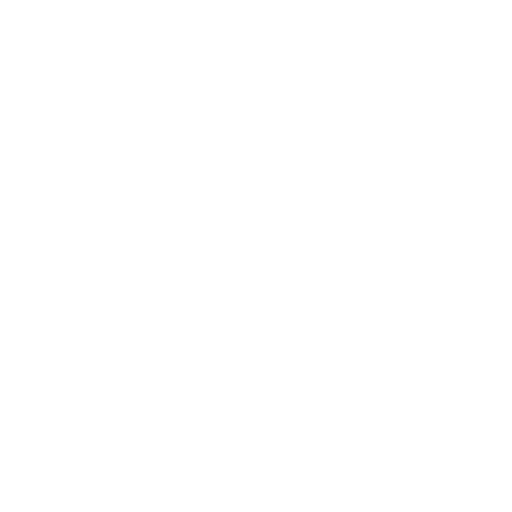 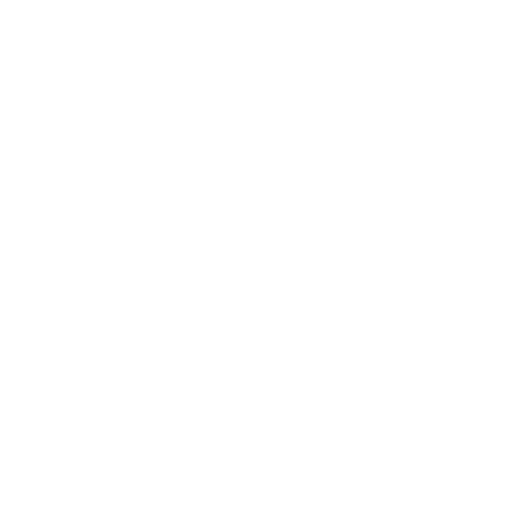 5G A
5G B
Virtual SIM
Diagnostics
soratun
Soracom Cloud Camera Services
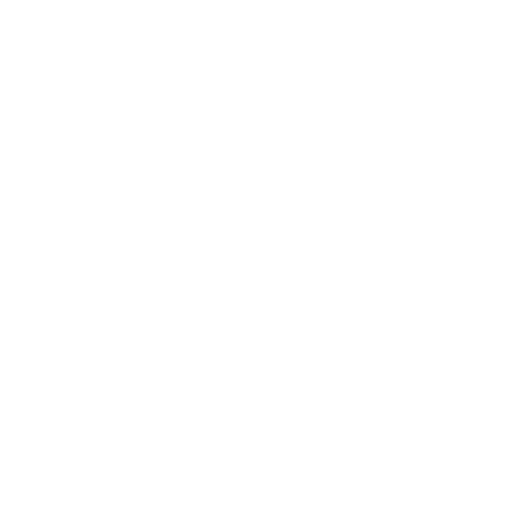 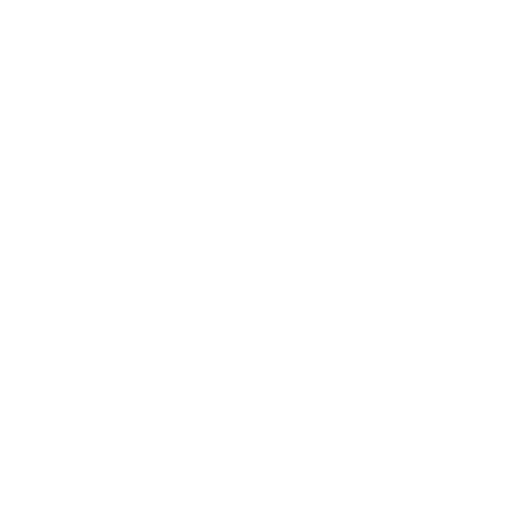 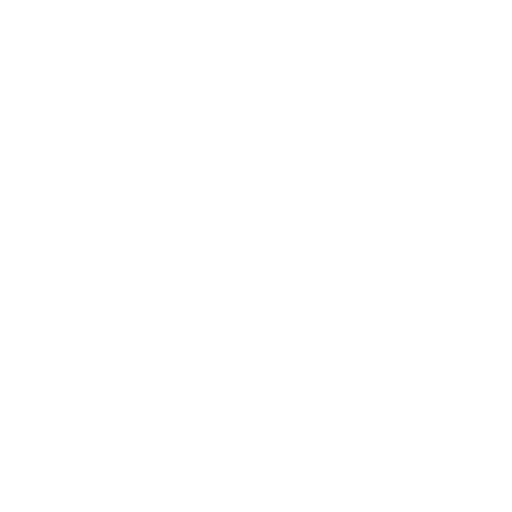 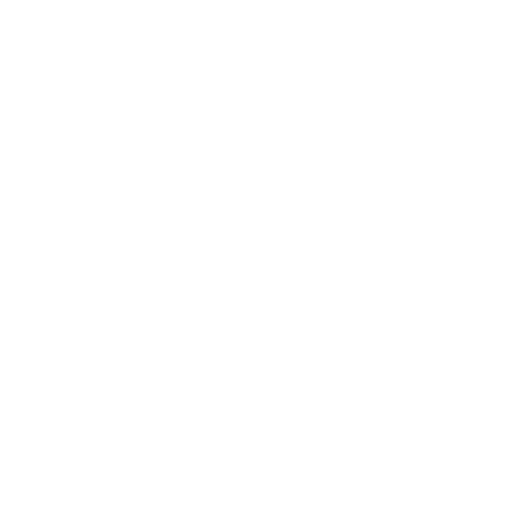 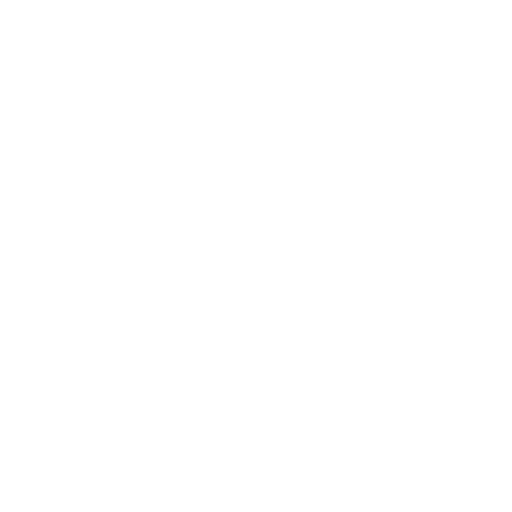 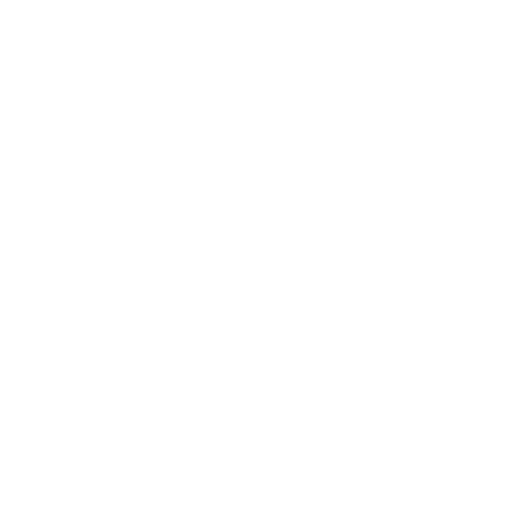 ATOM Cam 2
Battery
(Full)
Battery
(Half)
Battery
(Empty)
Still Image
(Outdoor)
Still Image
(Indoor)
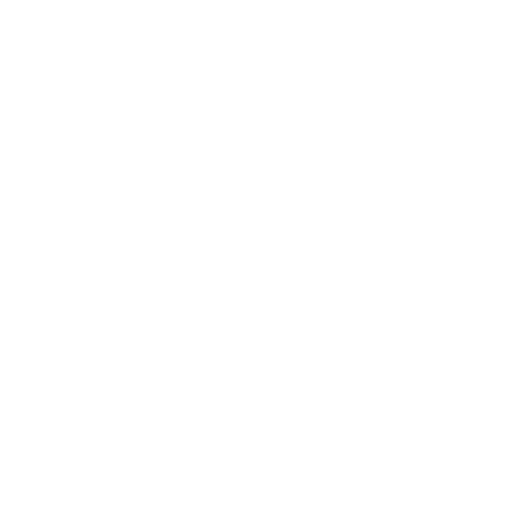 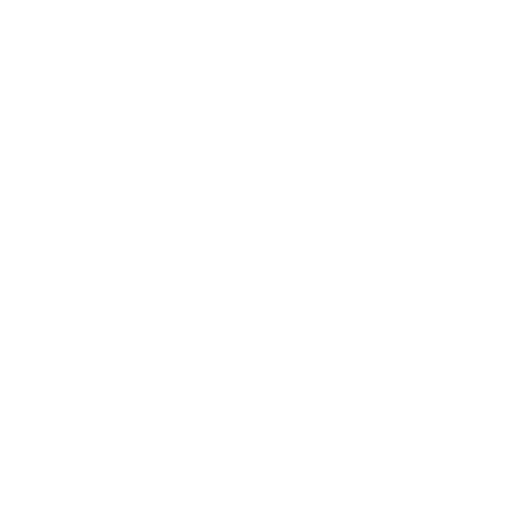 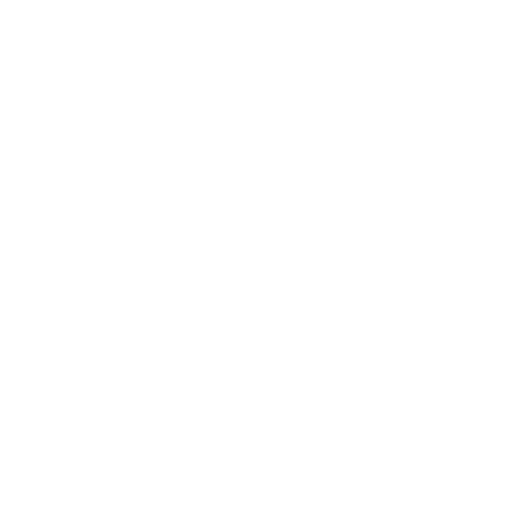 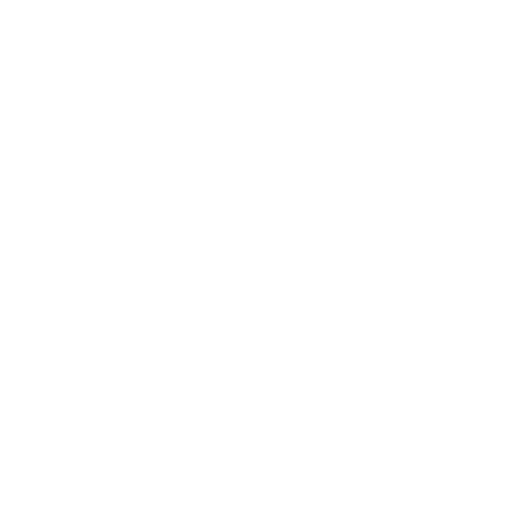 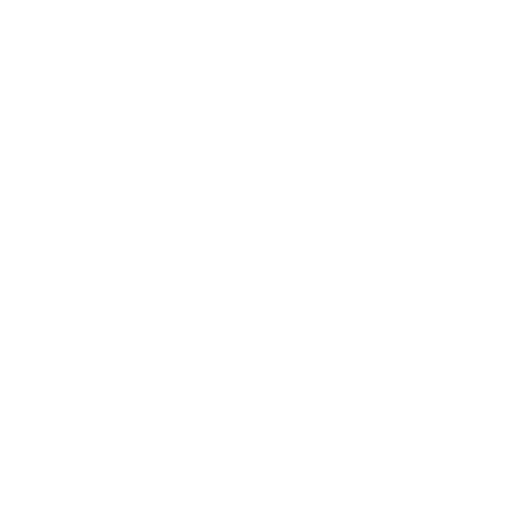 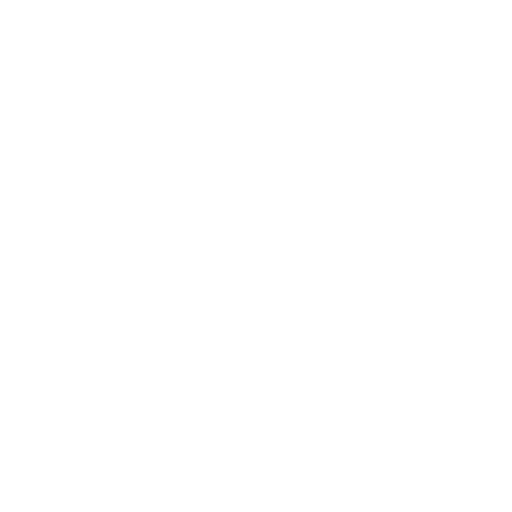 Video
Console
Soracom CLI
Signature
VPG Type-G
iSIM A
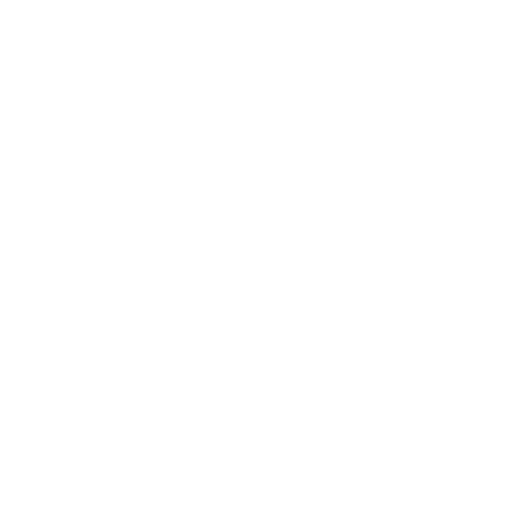 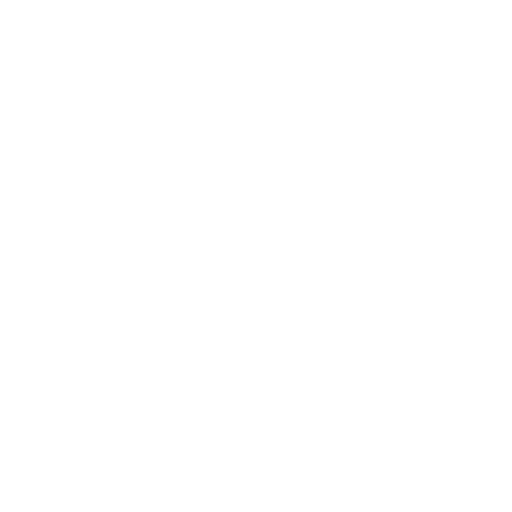 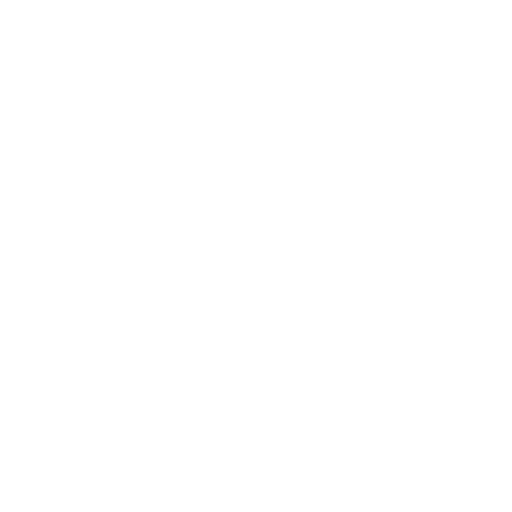 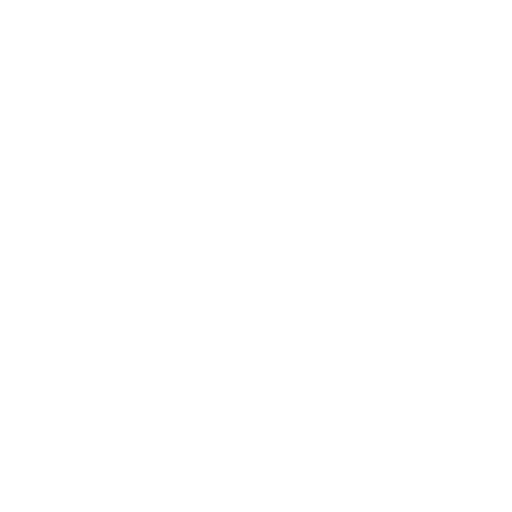 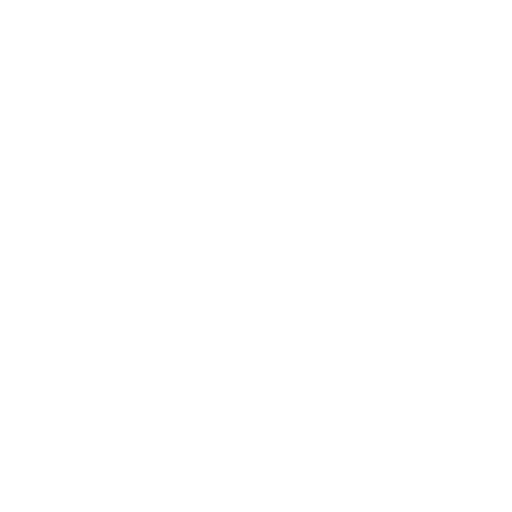 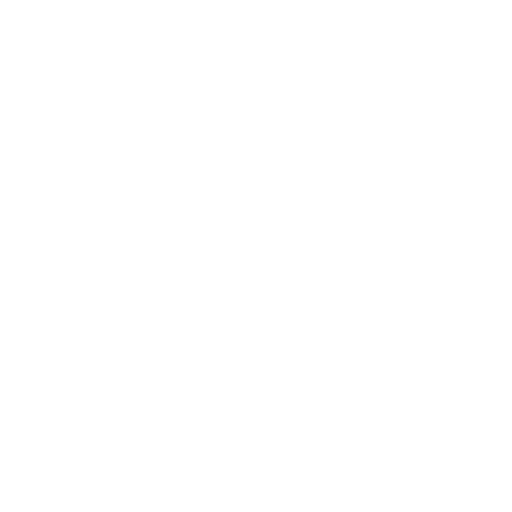 iSIM B
iSIM C
VPG Type-F2
Administrator
Chat
Chat mode
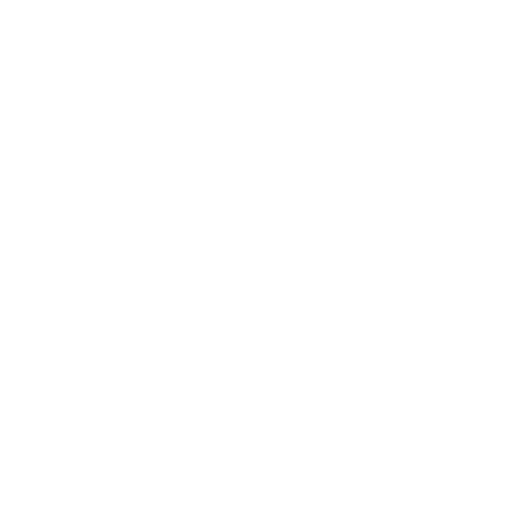 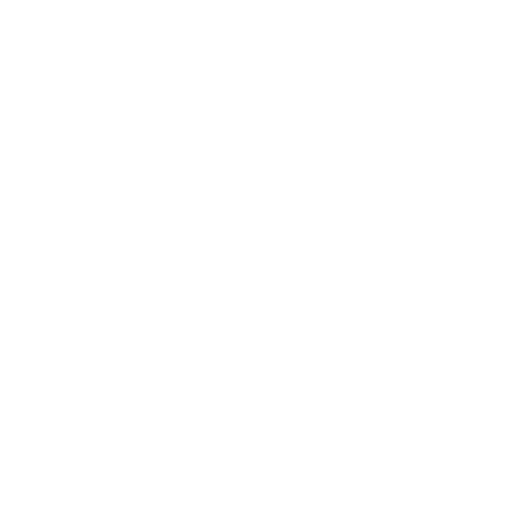 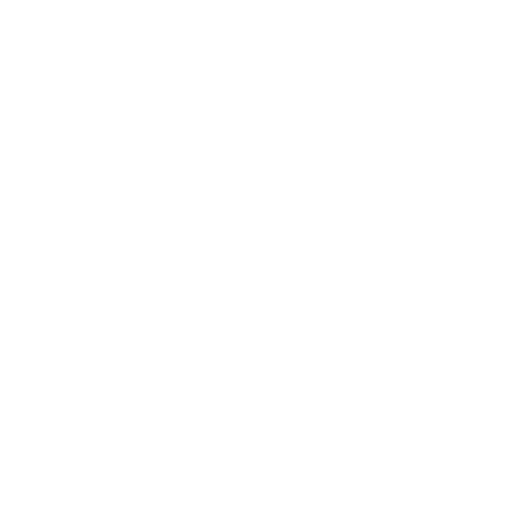 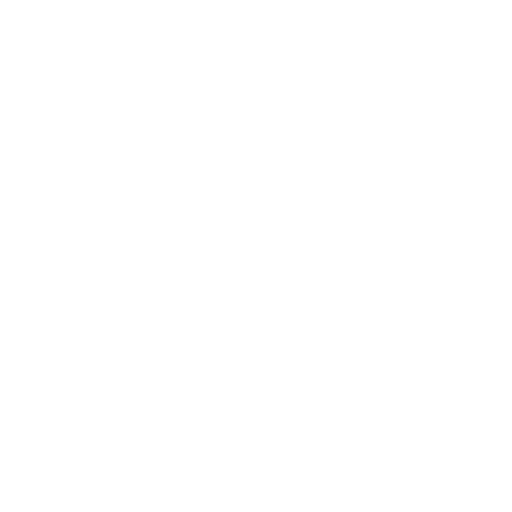 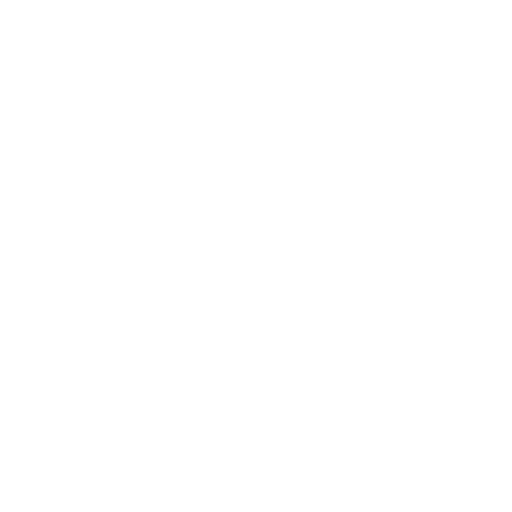 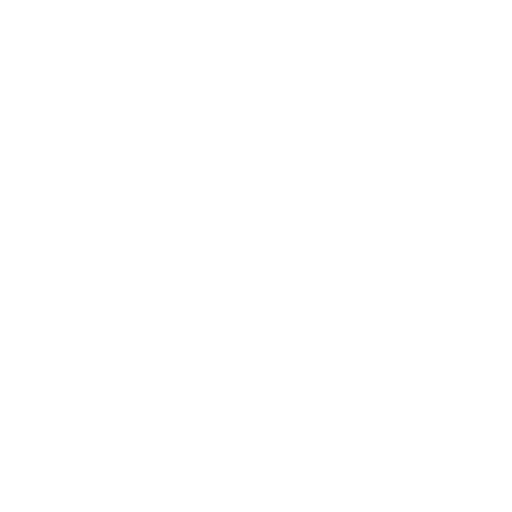 Air
(Testing)
EV Charger
Ground station
(Satellite)
Refrigerator
SQL
Binary
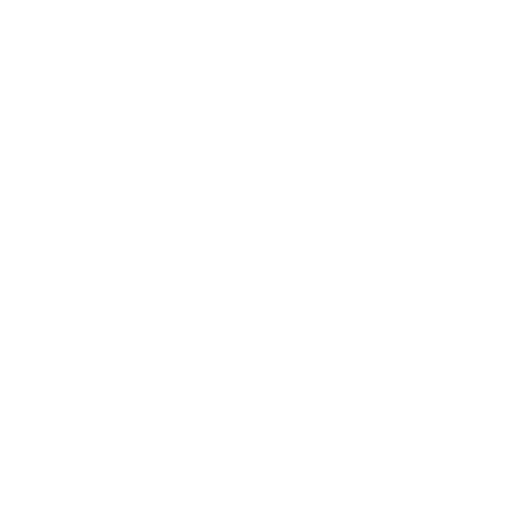 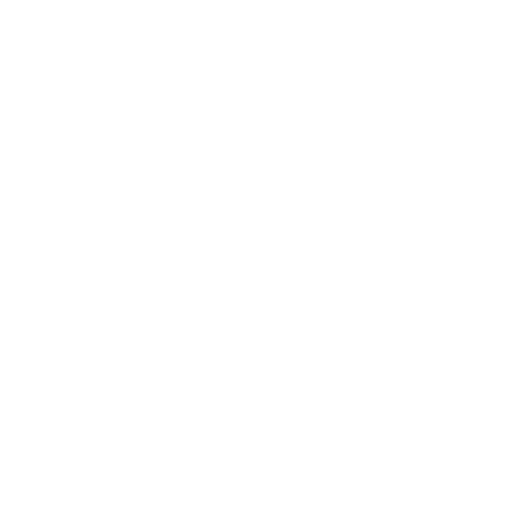 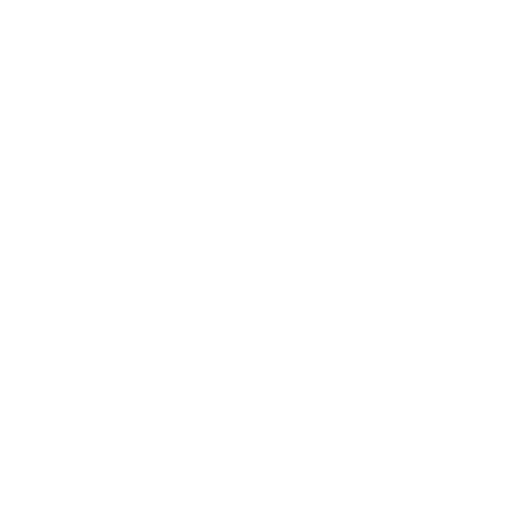 Binary Parser
Metadata Service
Display
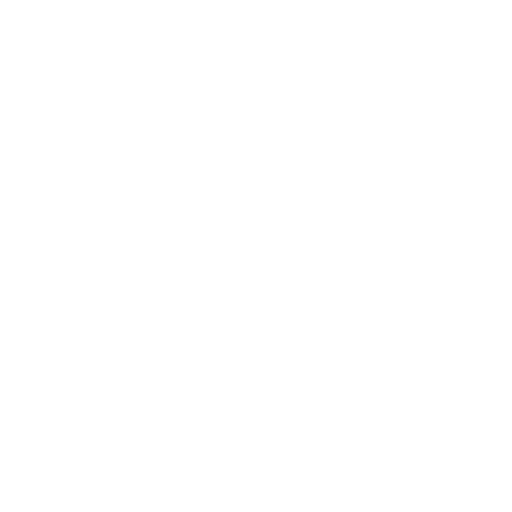 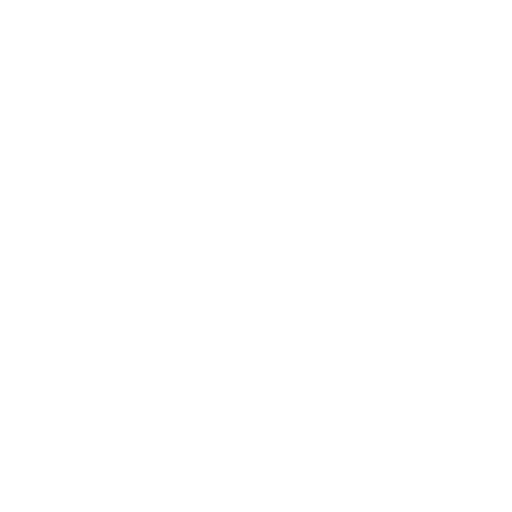 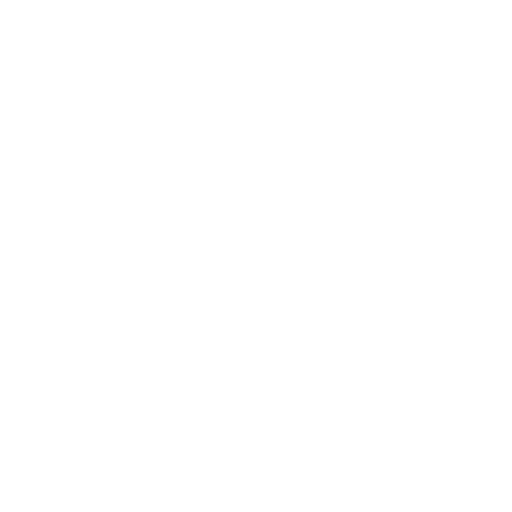 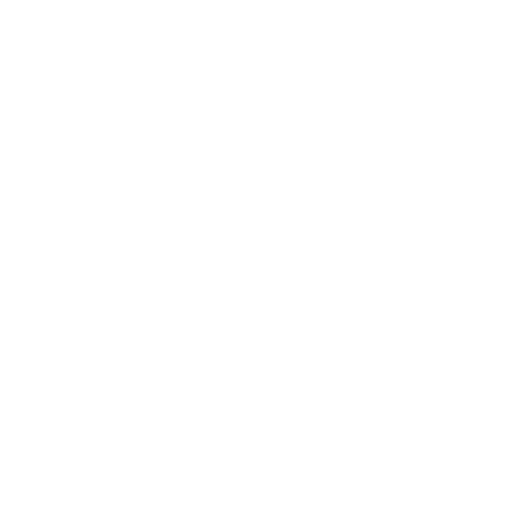 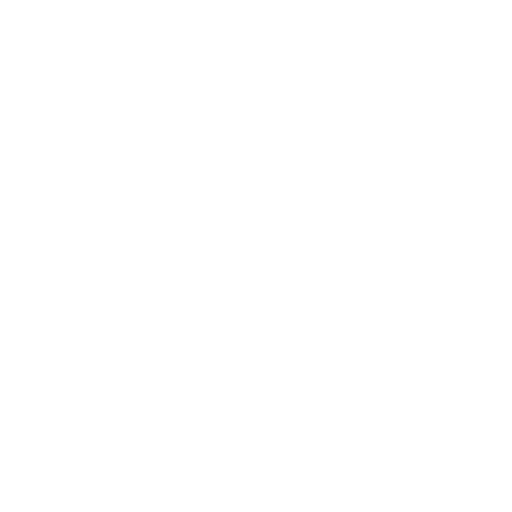 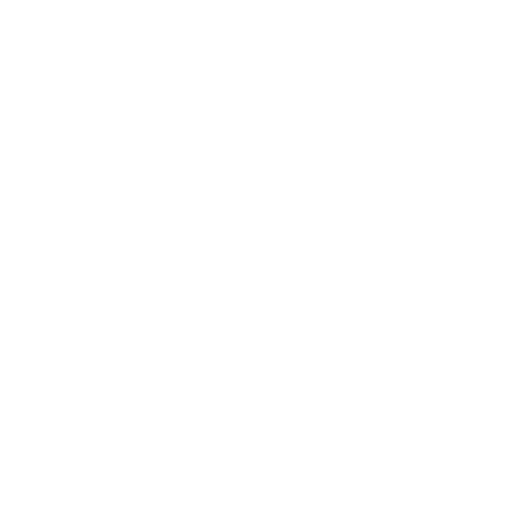 Soracom Platform A
Soracom Platform B
IoT SIM A
IoT SIM B
Soracom Beam
Soracom Canal
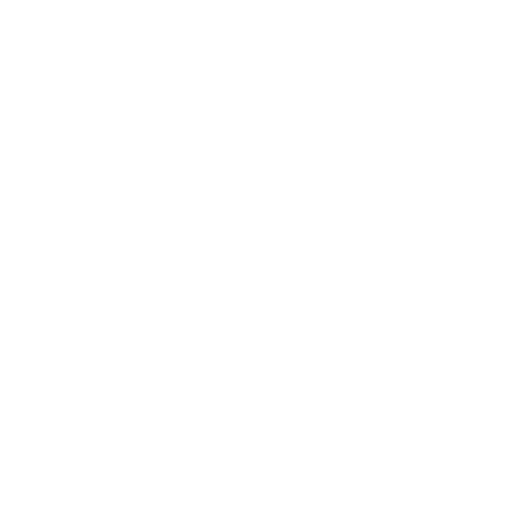 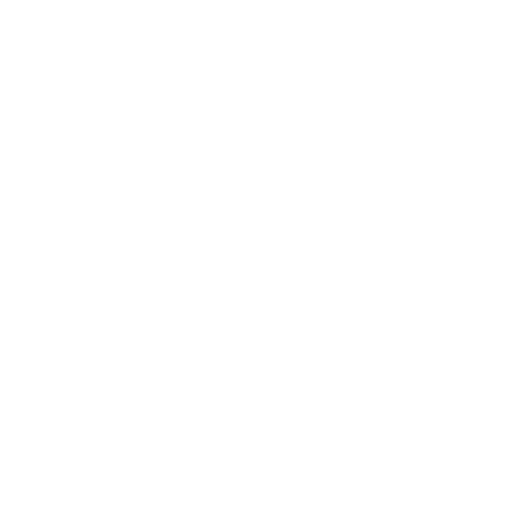 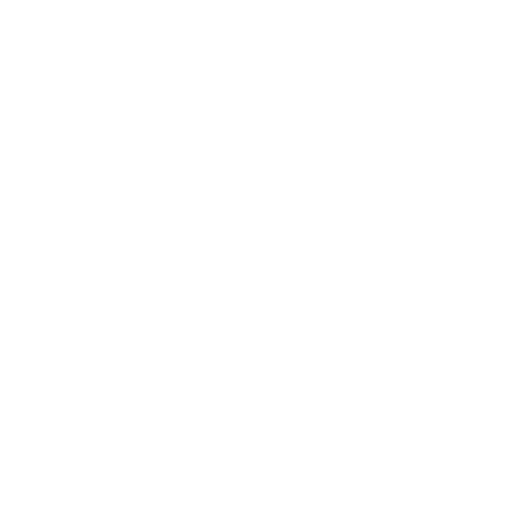 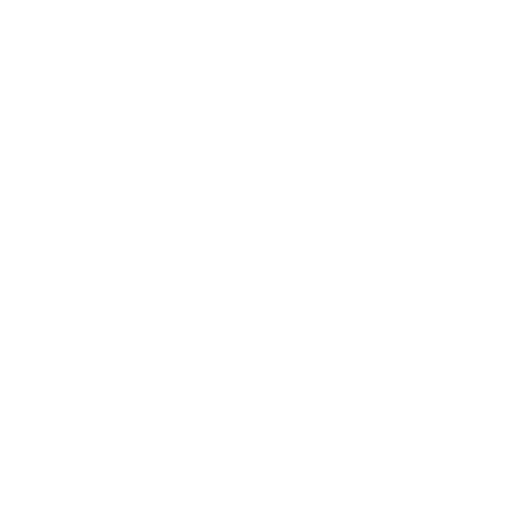 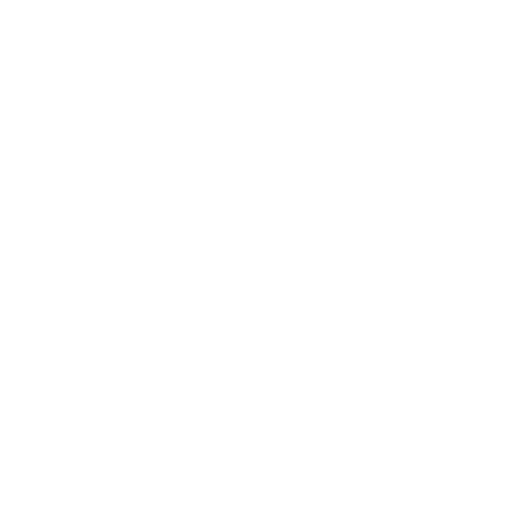 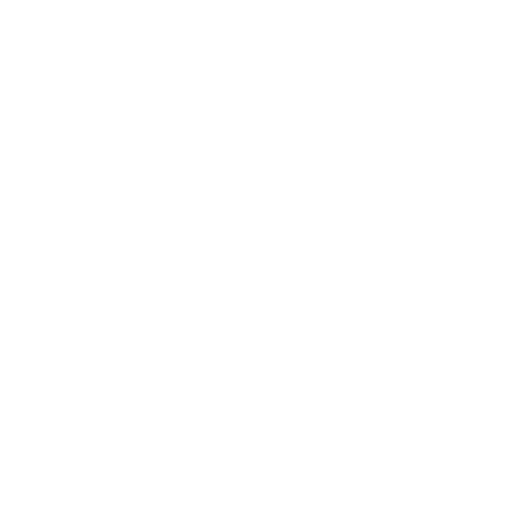 Soracom Direct
Soracom Endorse
Soracom Funnel
Soracom Door
Soracom Gate
IoT SIM for Global A
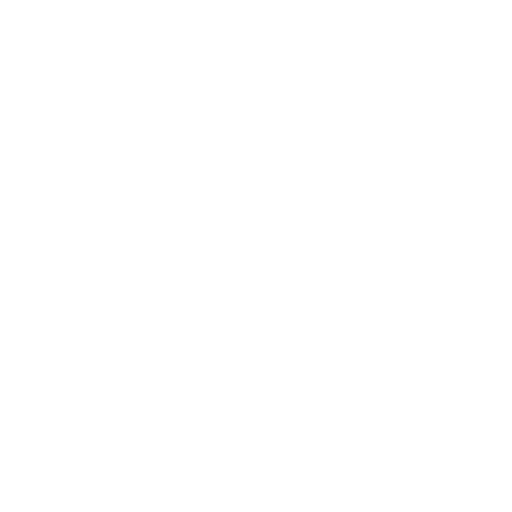 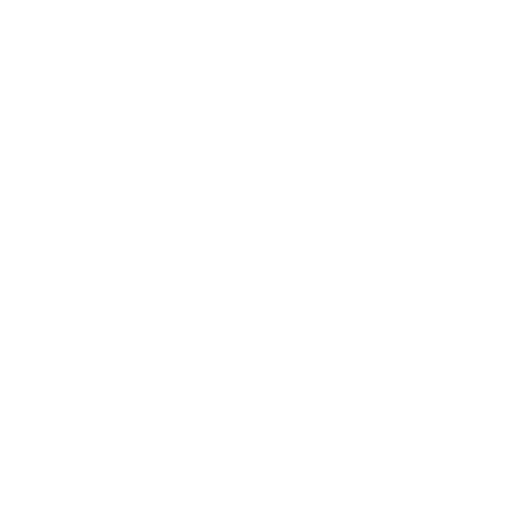 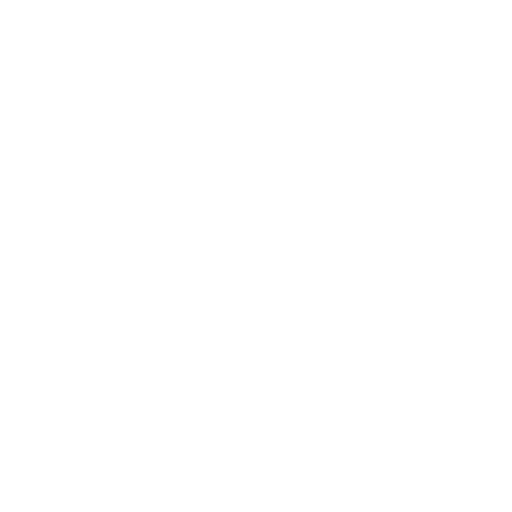 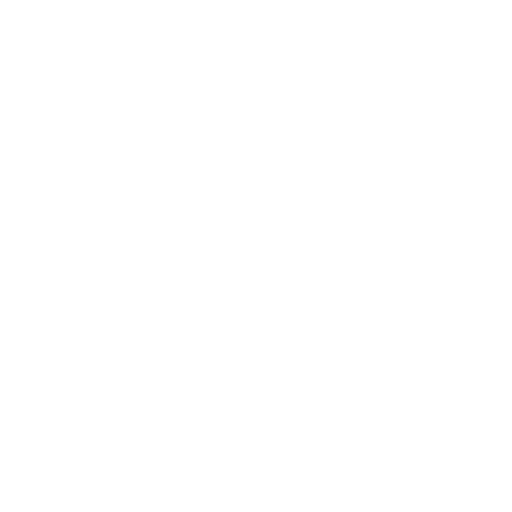 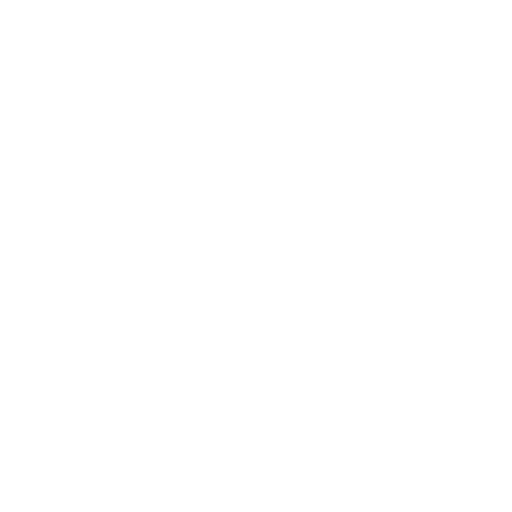 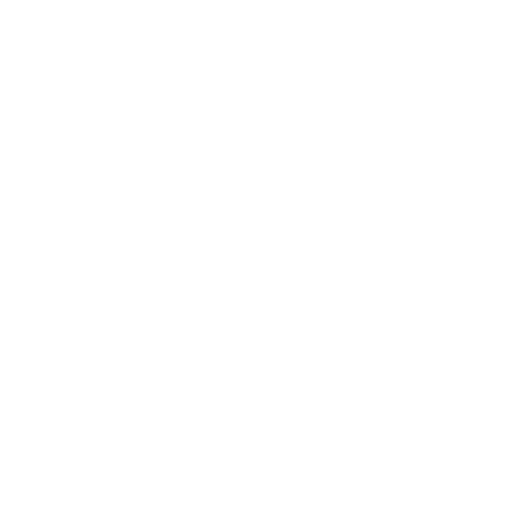 IoT SIM for Global B
Soracom Harvest
Soracom Inventory
Soracom Inventory client
Soracom Junction
Soracom Air
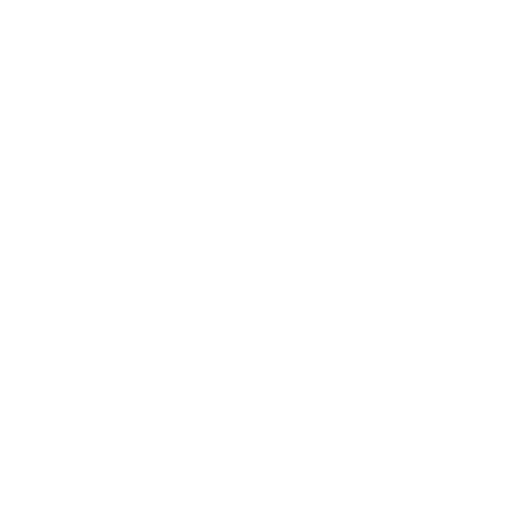 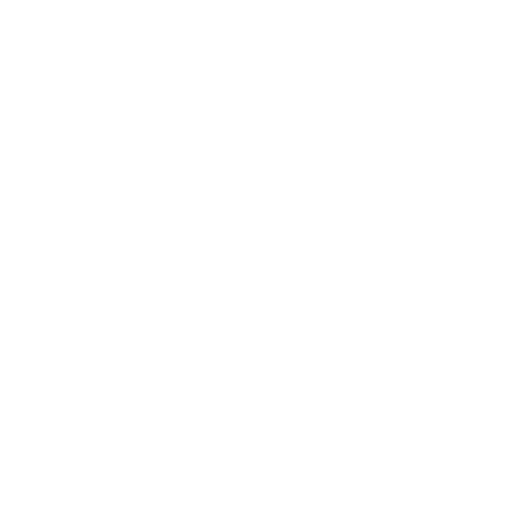 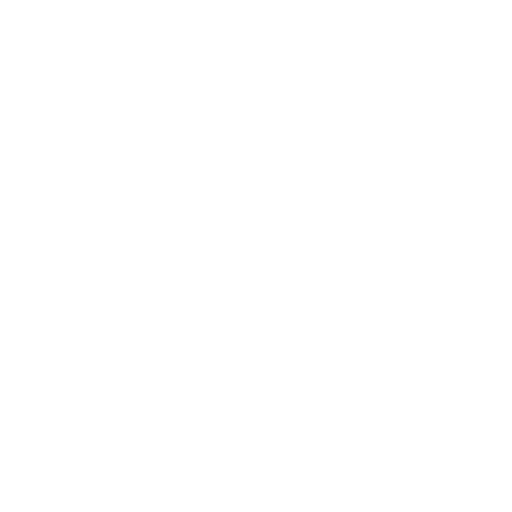 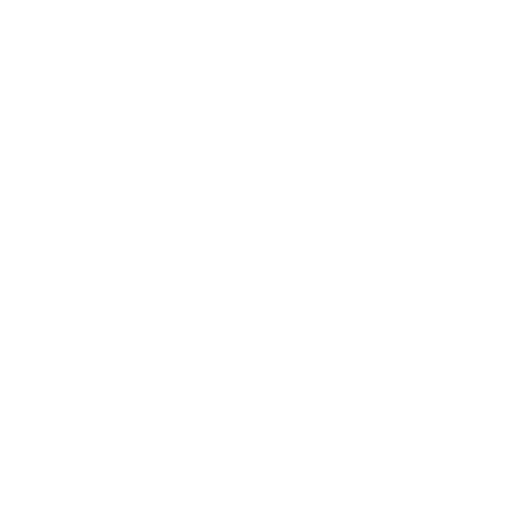 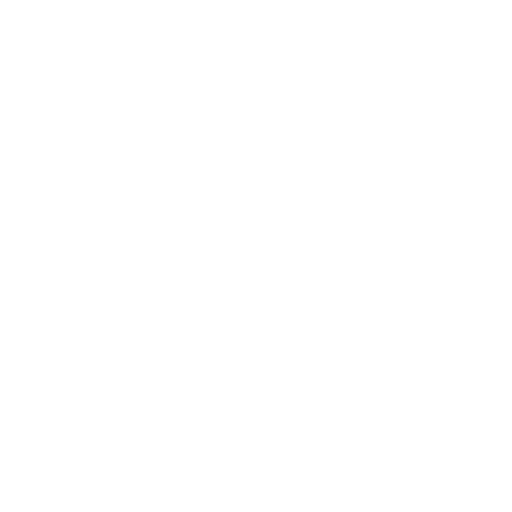 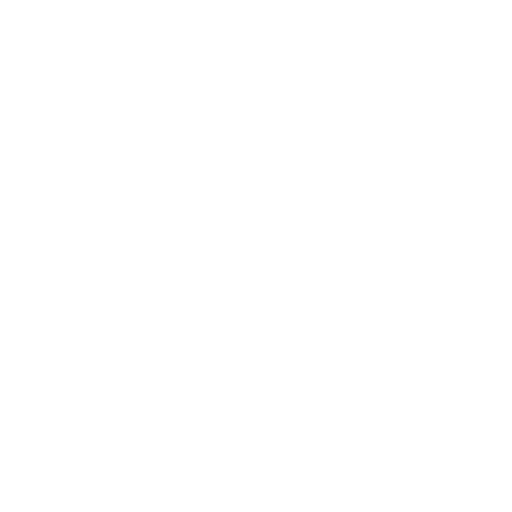 Soracom Krypton
Soracom Krypton key
Soracom Lagoon
Soracom Funk
Soracom Napter
Soracom Orbit
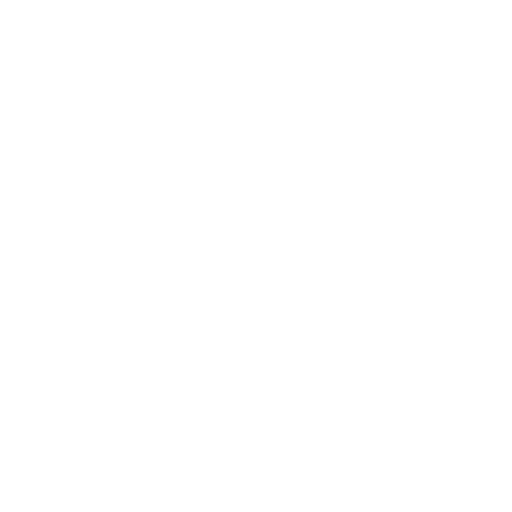 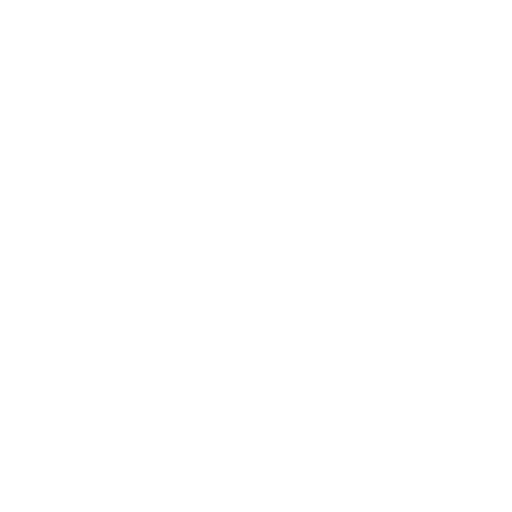 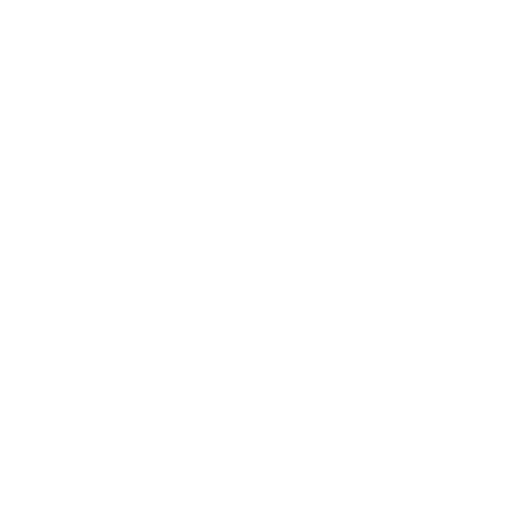 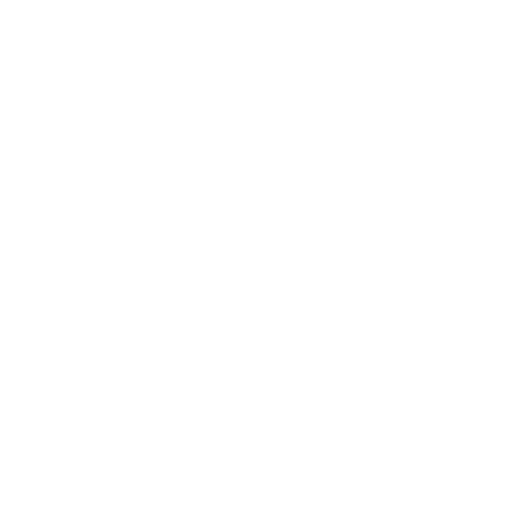 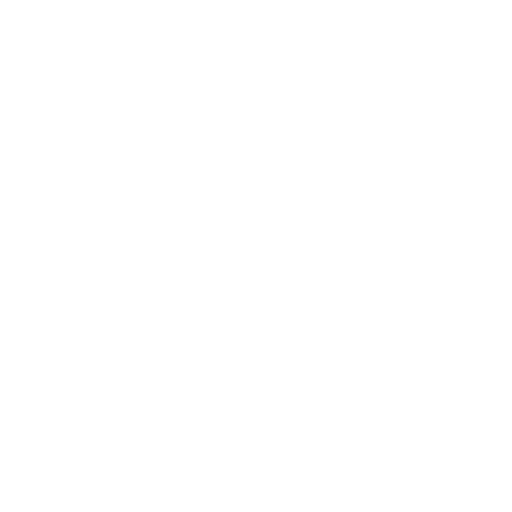 Soracom Peek
Soracom Arc
Soracom Relay
Soracom Flux
Soracom Query
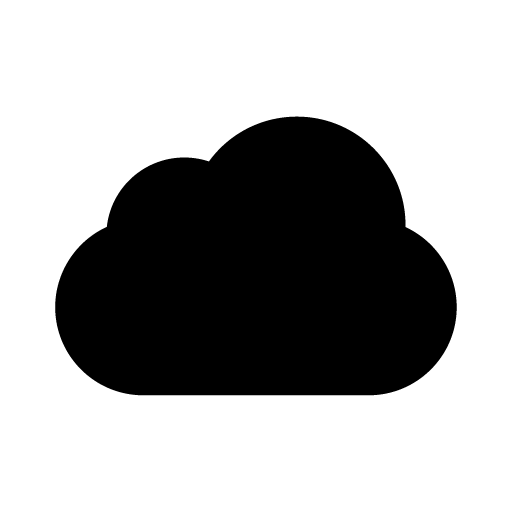 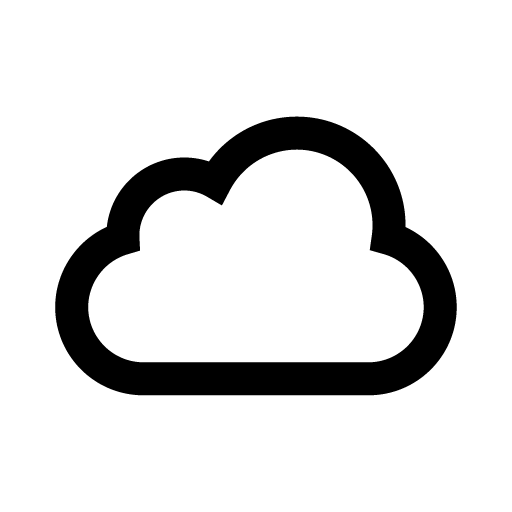 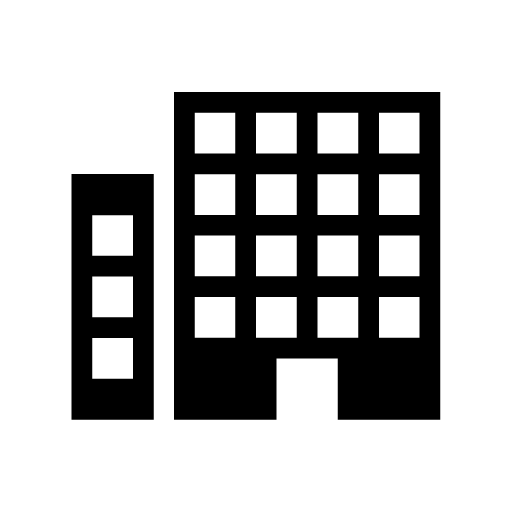 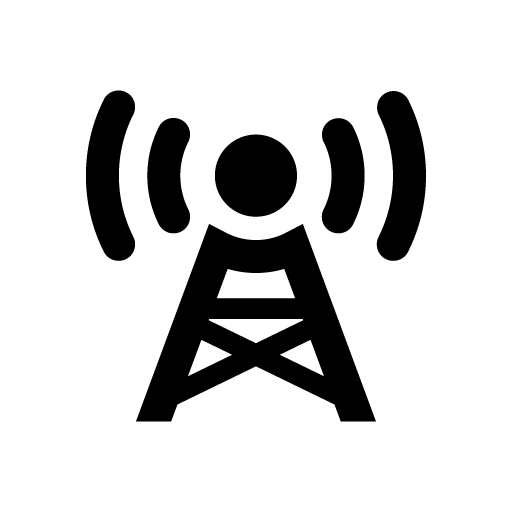 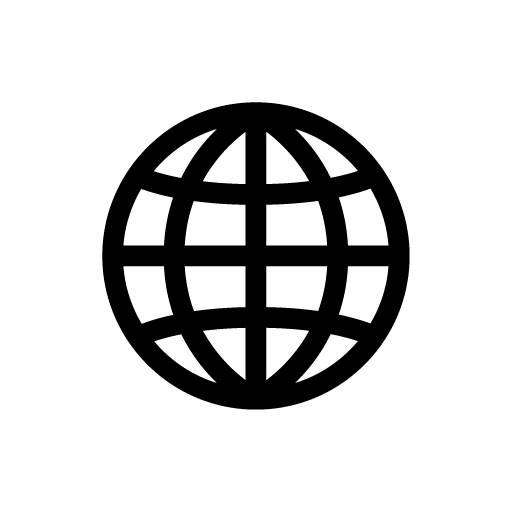 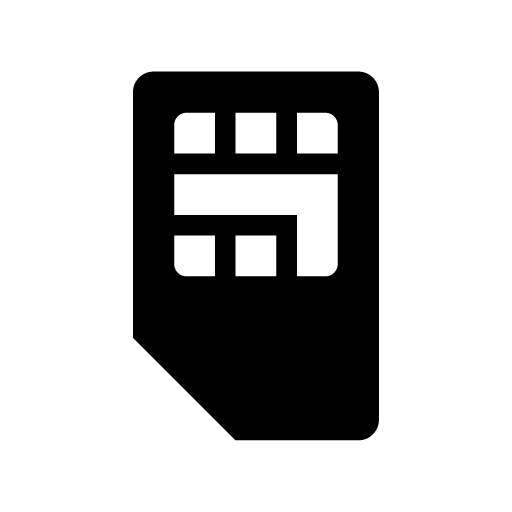 Cloud A
Cloud B
Telephone Exchange
Base Station
Internet
SIM
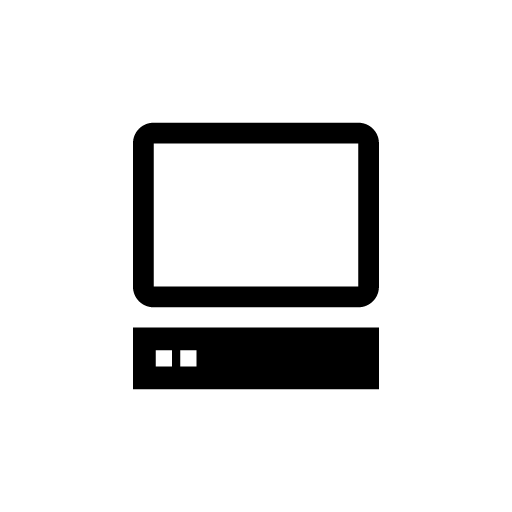 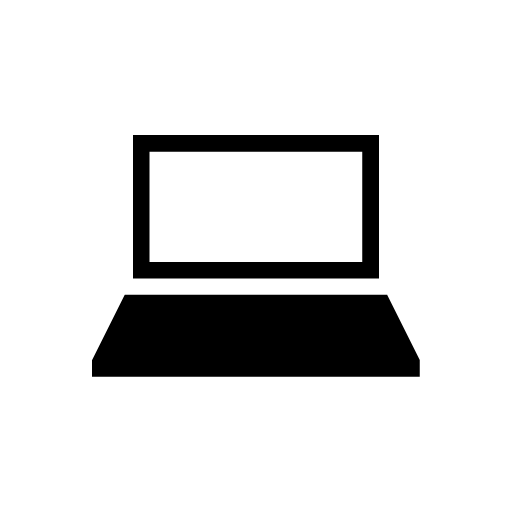 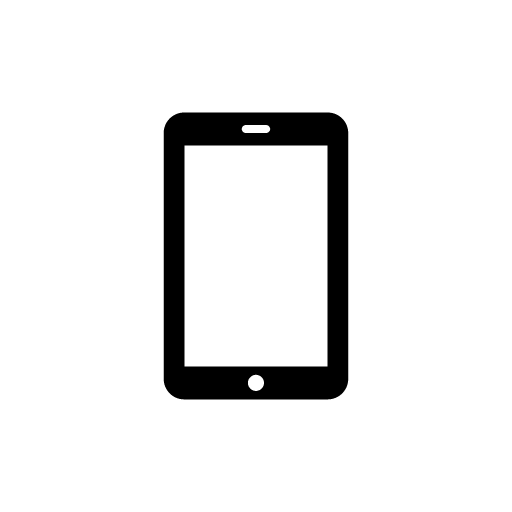 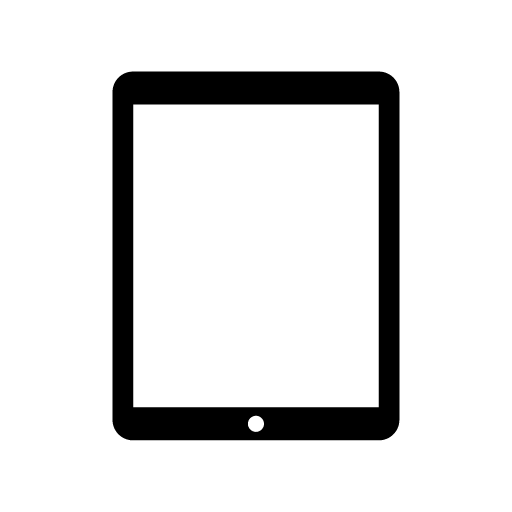 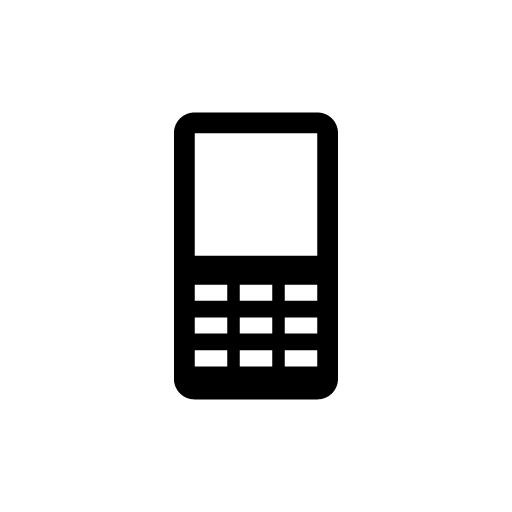 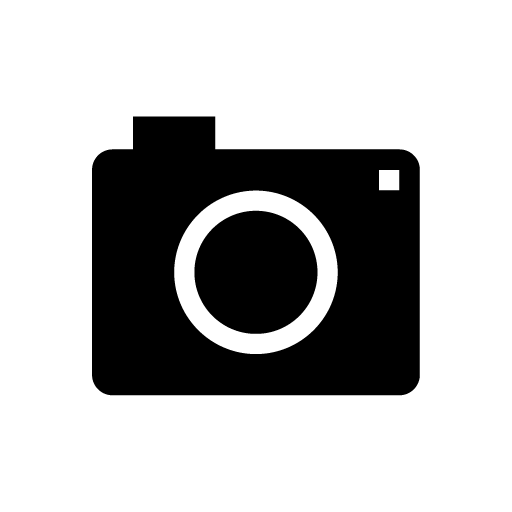 PC
LAPTOP
Smart Phone
Tablet
Feature Phone
Camera
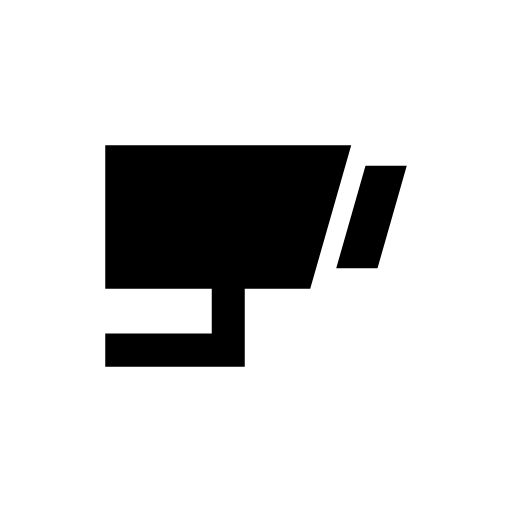 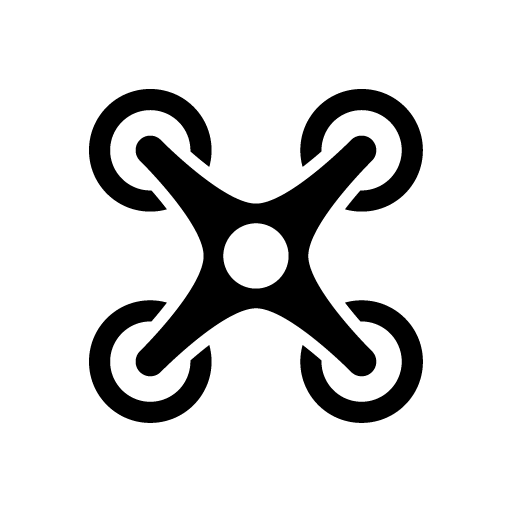 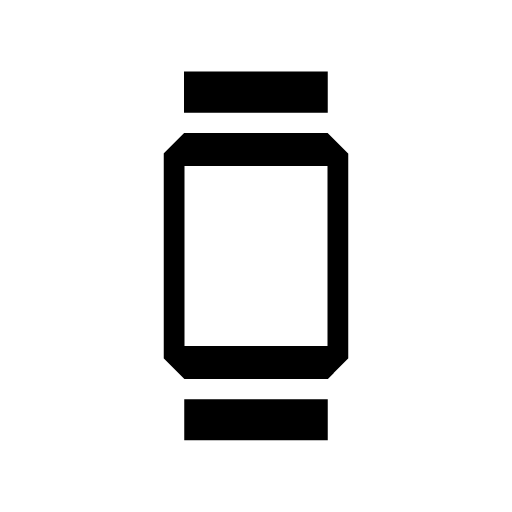 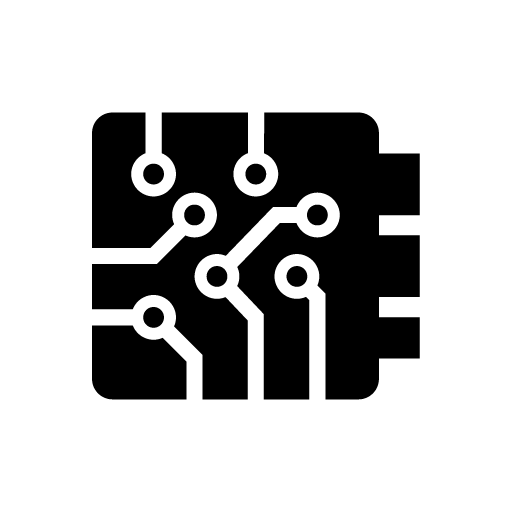 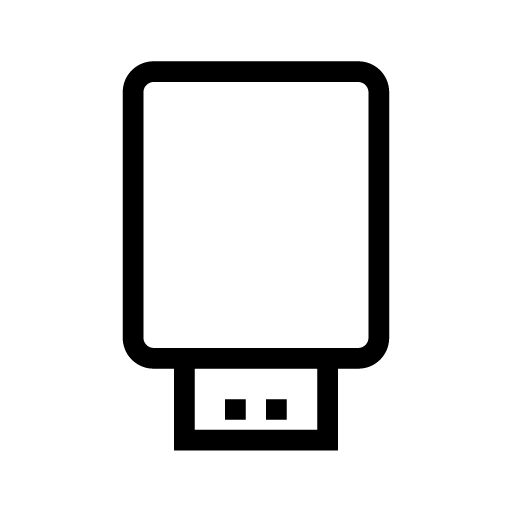 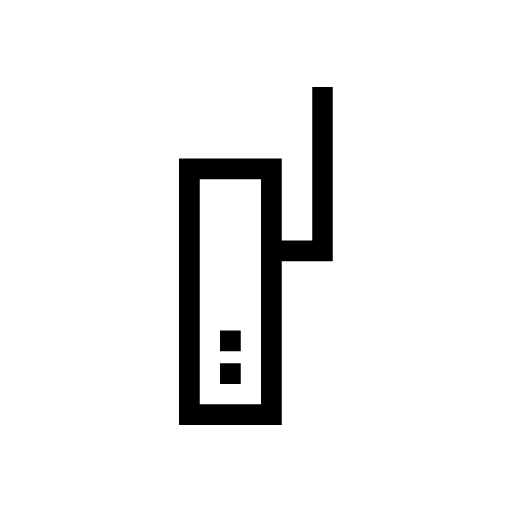 Surveillance Camera
Drone
Smart Watch
Board
Dongle
Transmitter A
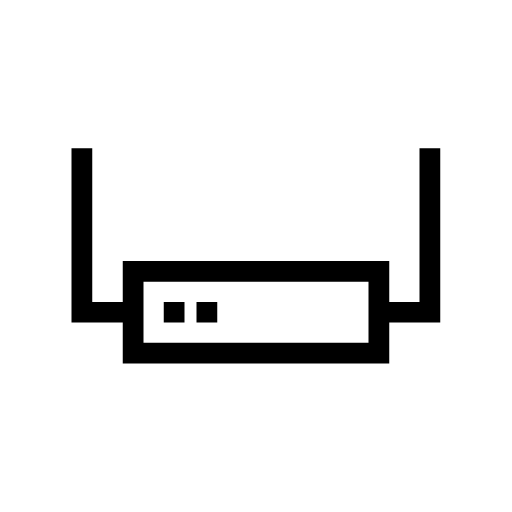 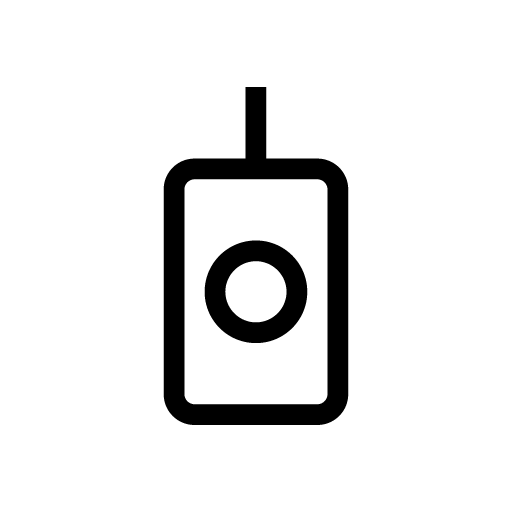 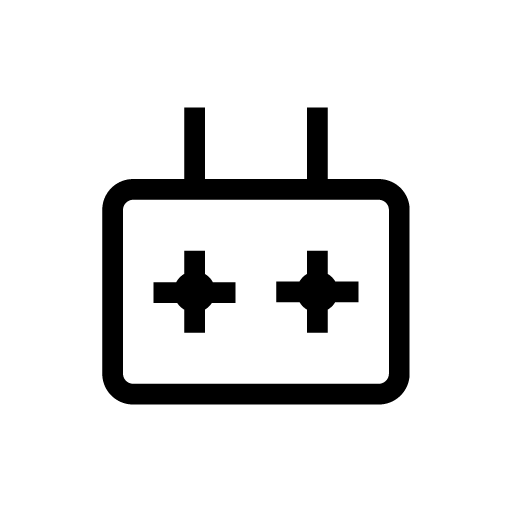 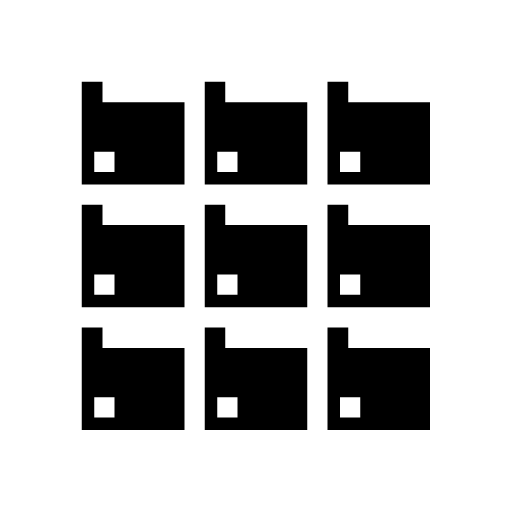 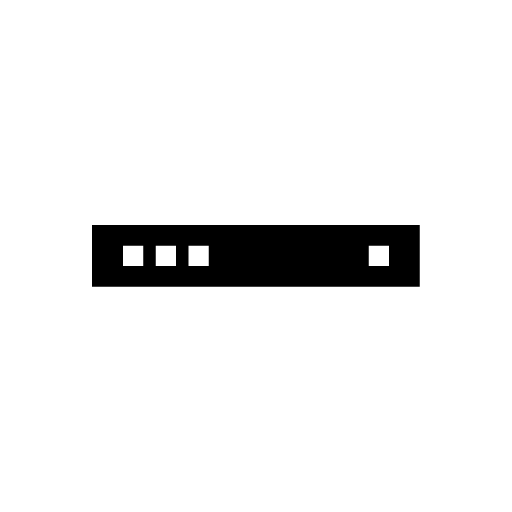 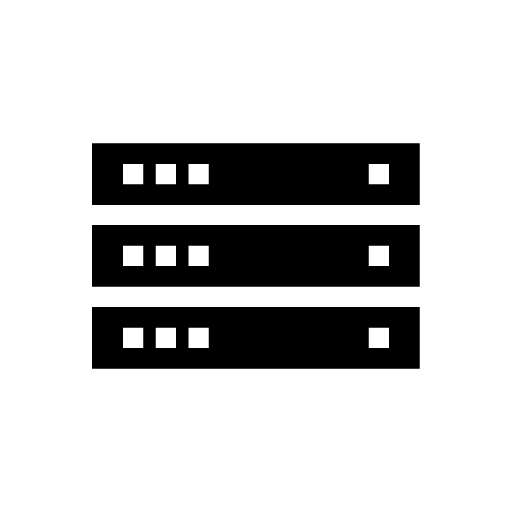 Transmitter B
Controller A
Controller B
IoT Device Group
Server A
Server B
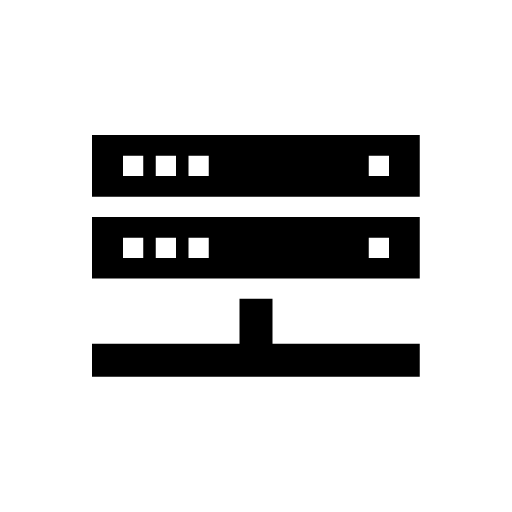 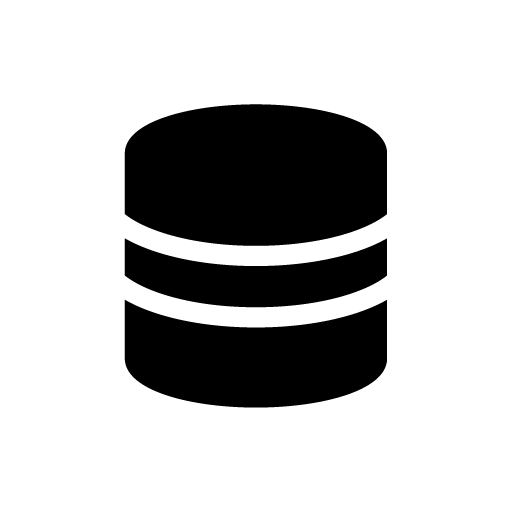 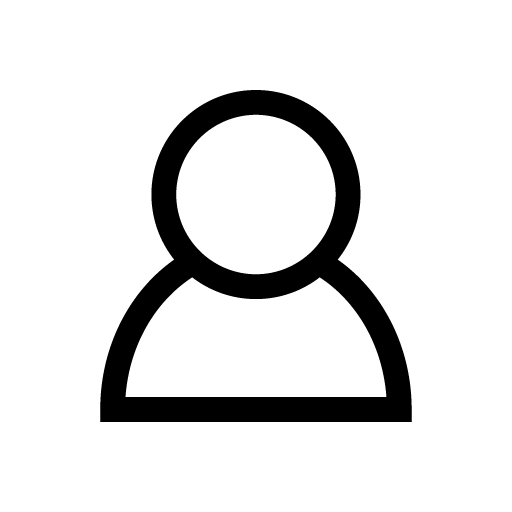 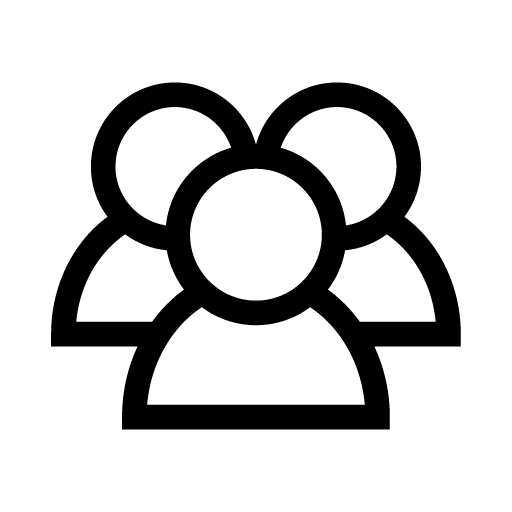 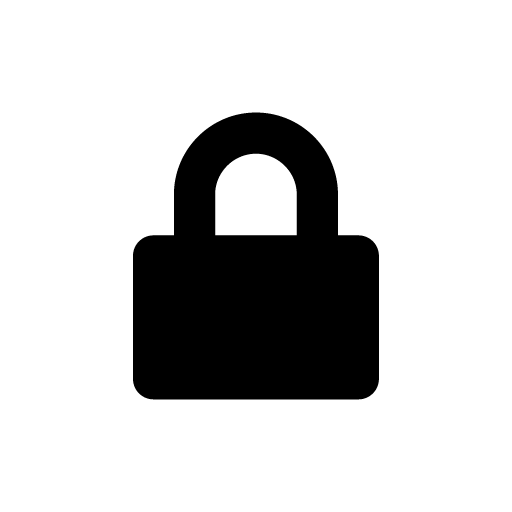 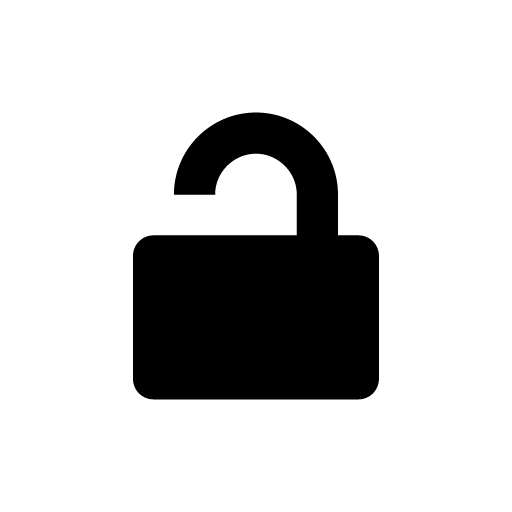 Server C
Database
User A
User B
Security A
Security B
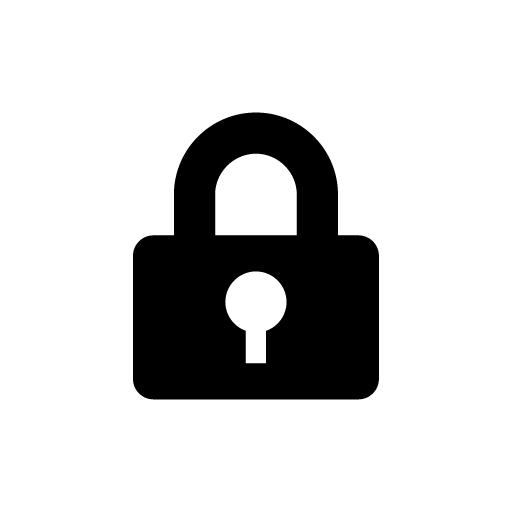 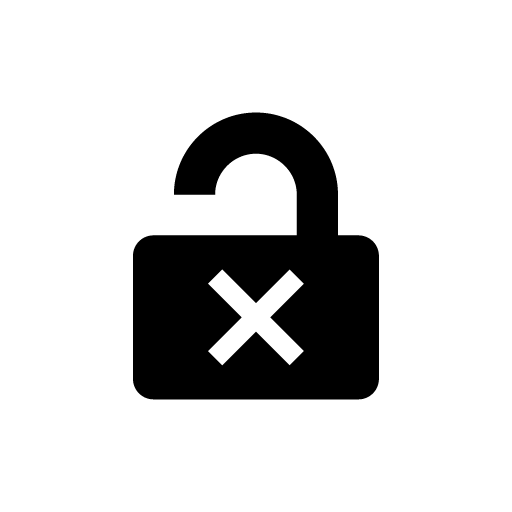 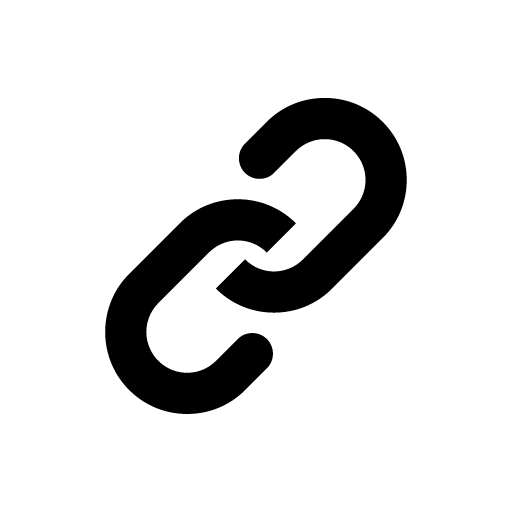 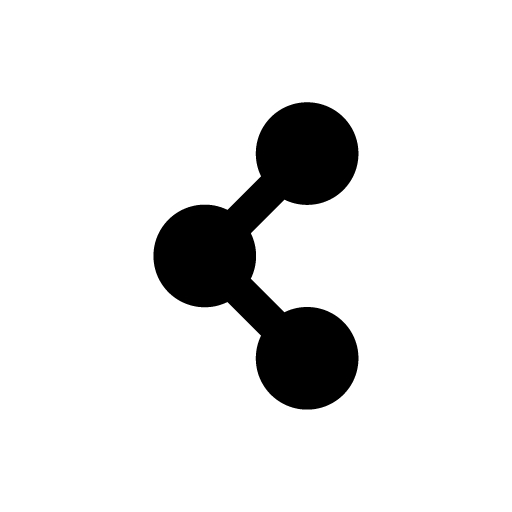 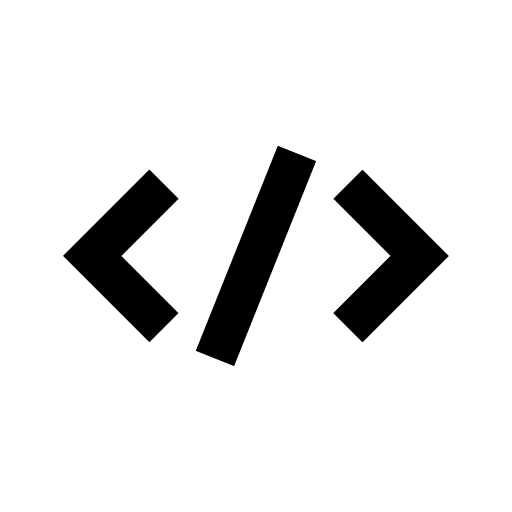 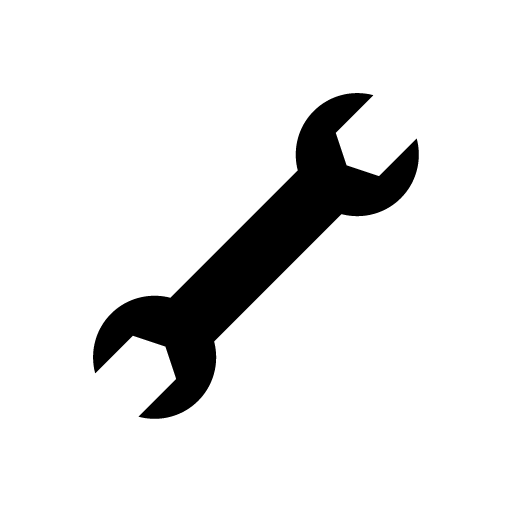 Security C
Security D
Link A
Link B
Code
Config A
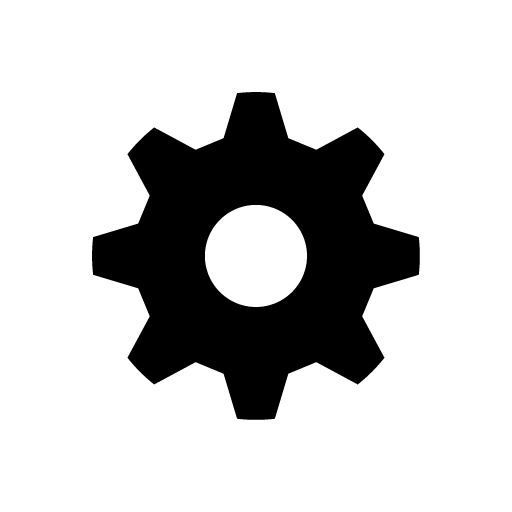 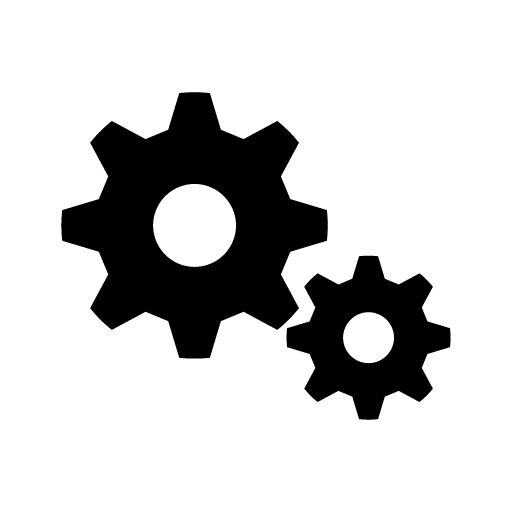 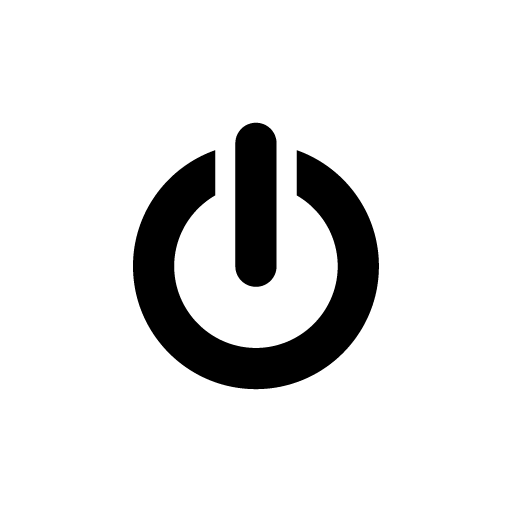 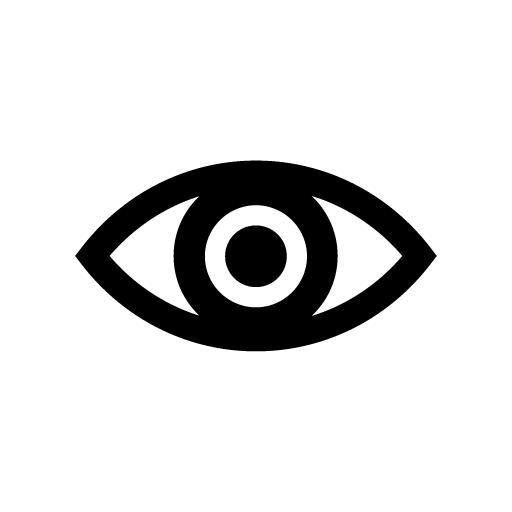 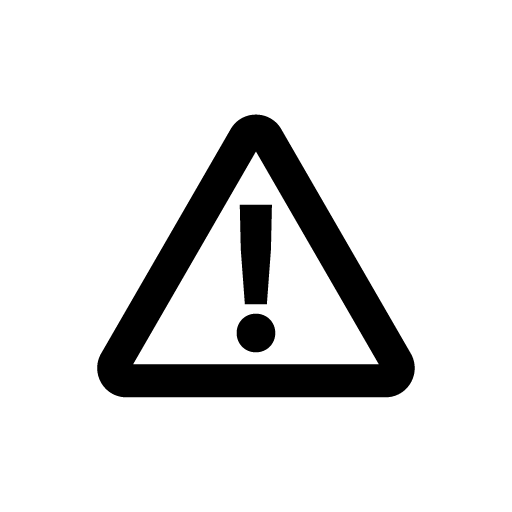 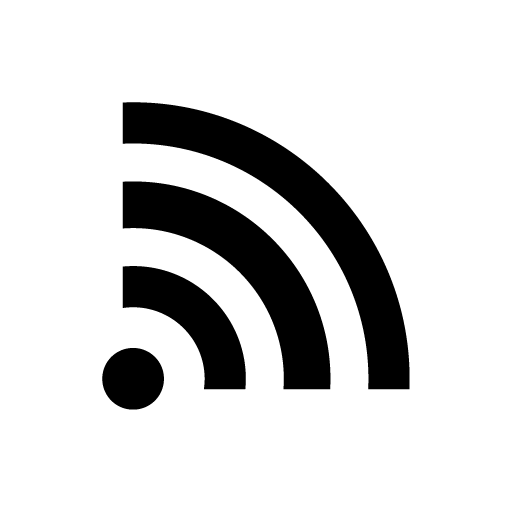 Config B
Config C
Power
Watch
Alert
Send
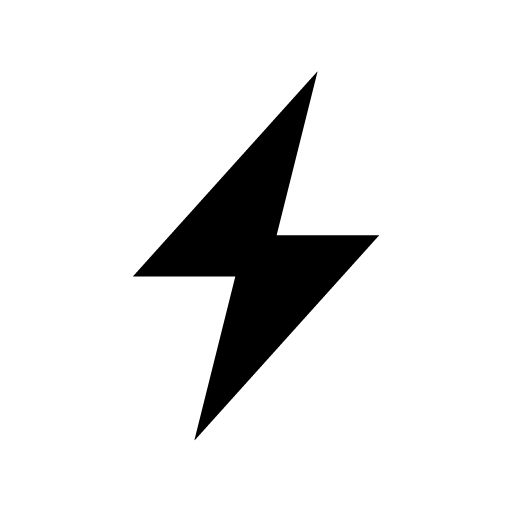 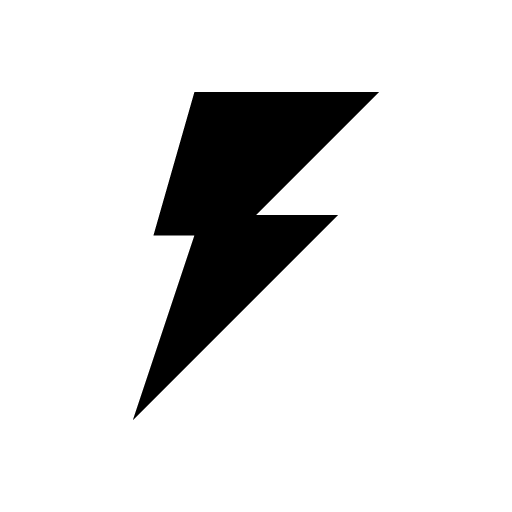 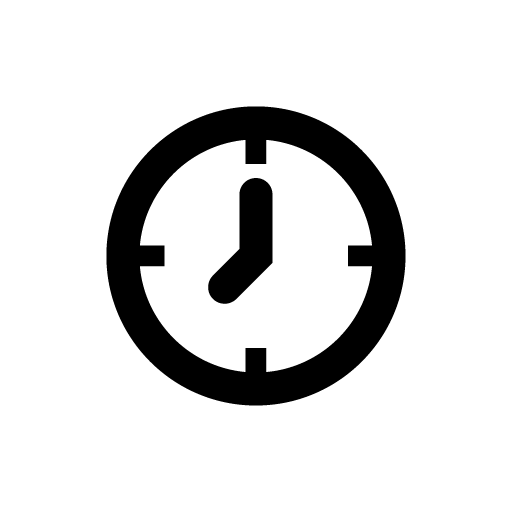 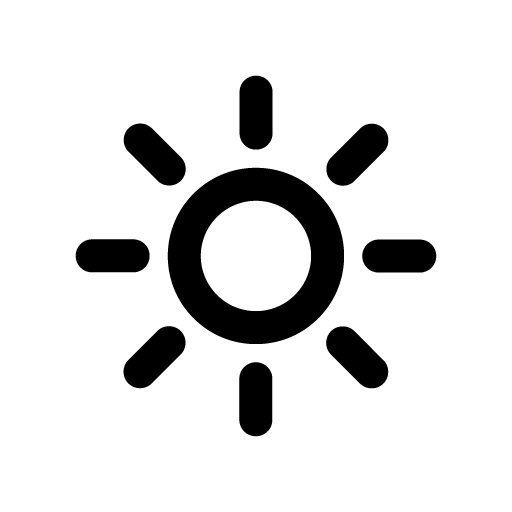 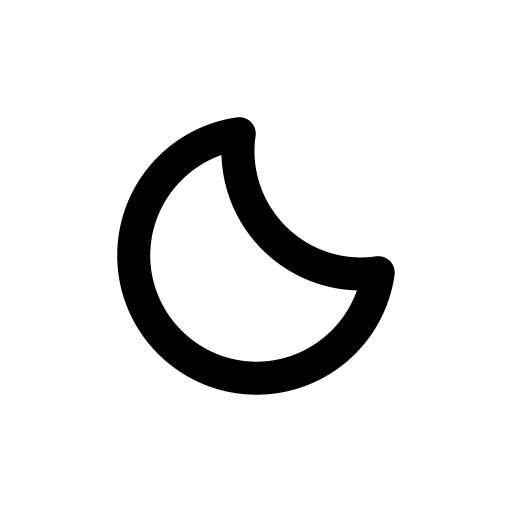 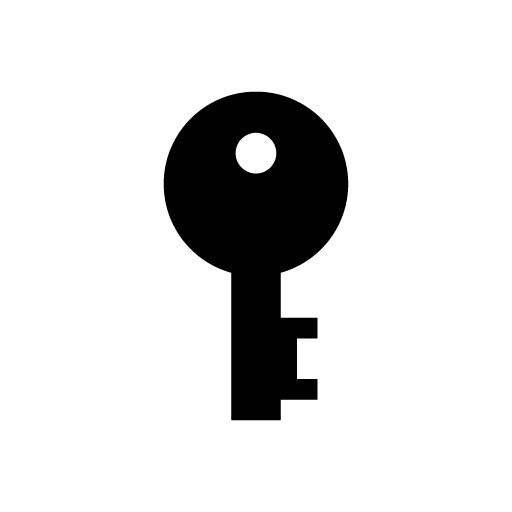 Attention A
Attention B
Time
Day Time
Night Time
Auth Key
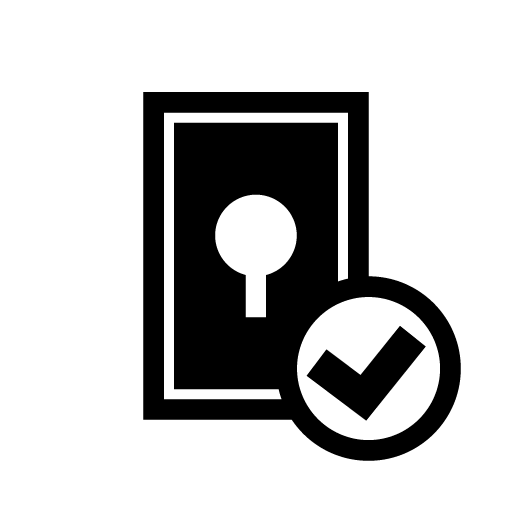 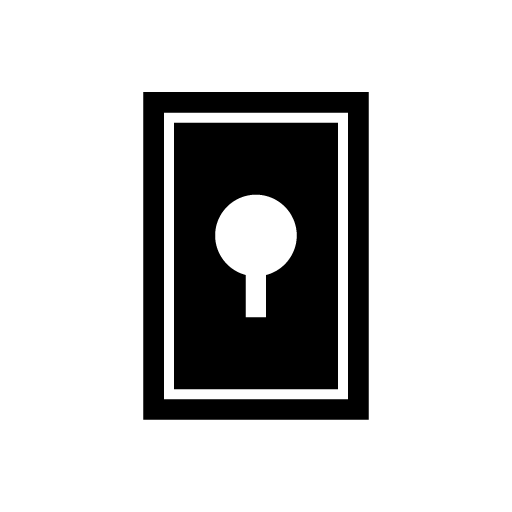 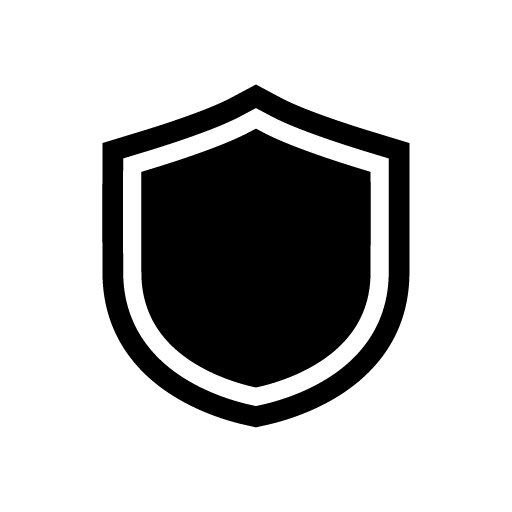 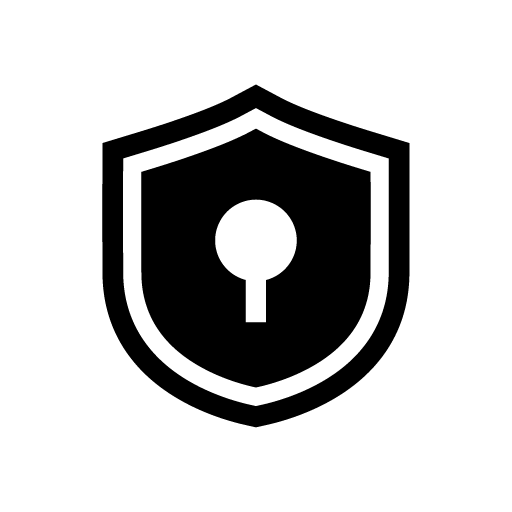 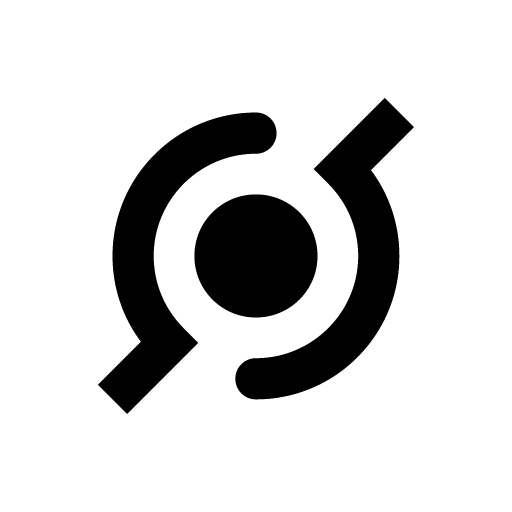 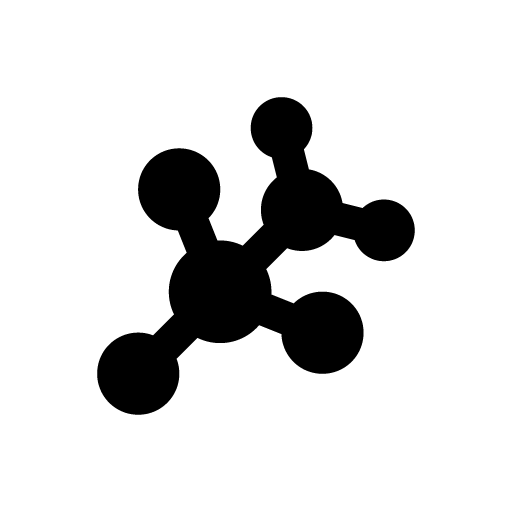 Authenticated
Authentication
Protect
Protect with Key
API
Protocol
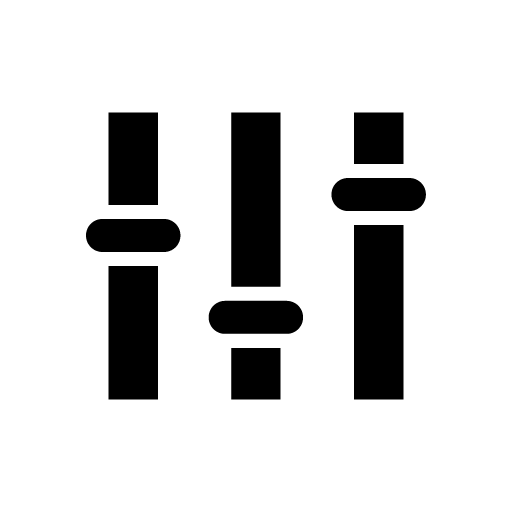 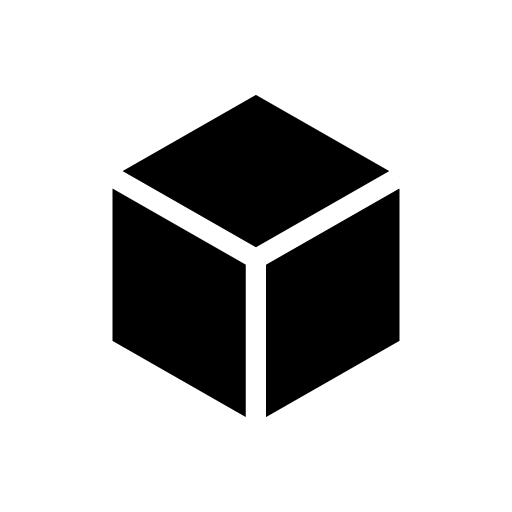 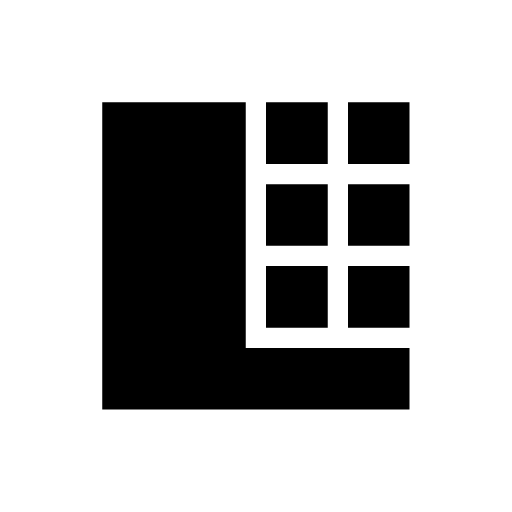 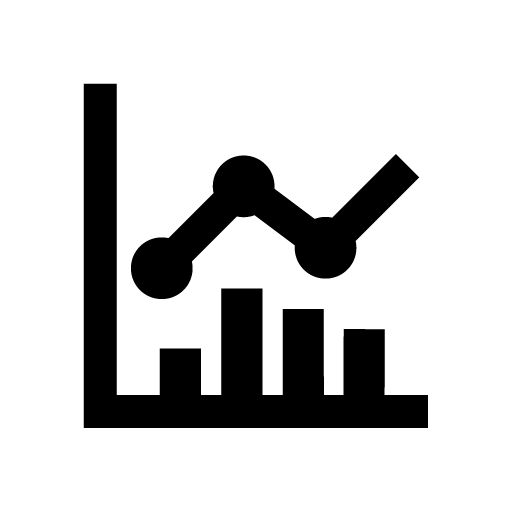 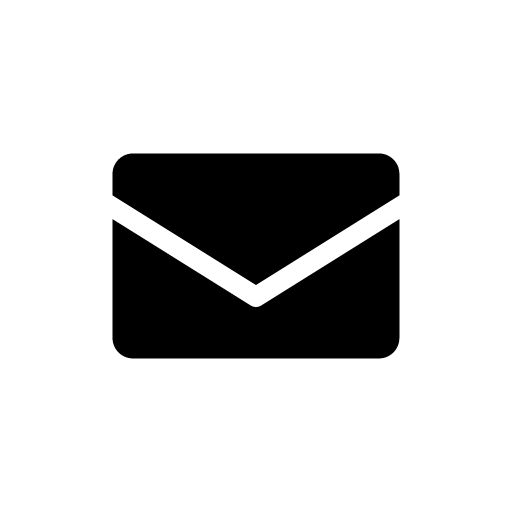 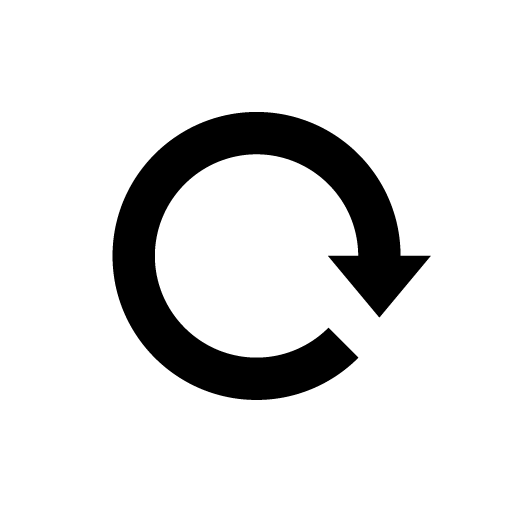 Controllable
SDK
Big Data
Graph
Mail
Read
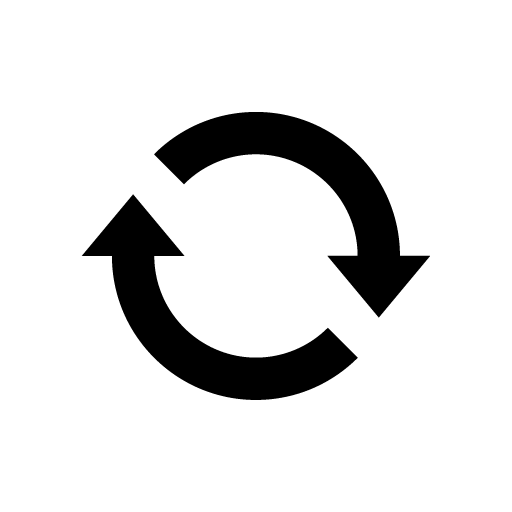 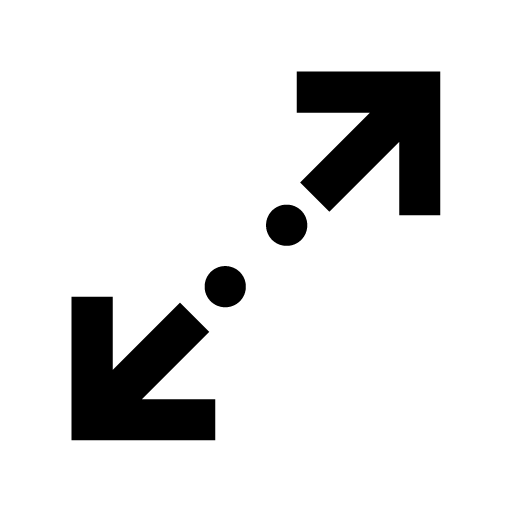 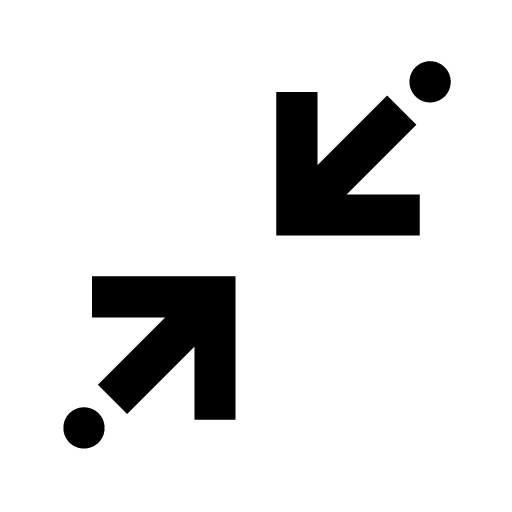 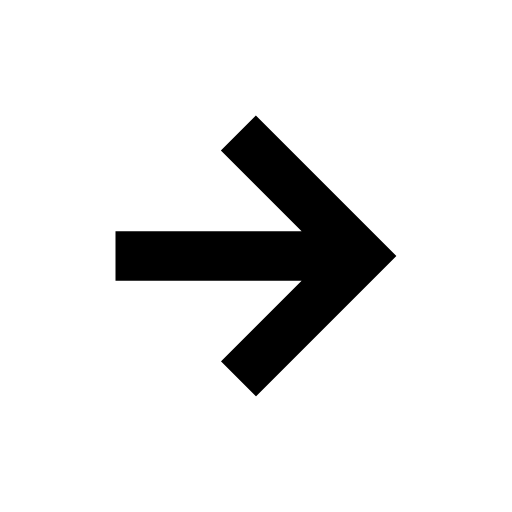 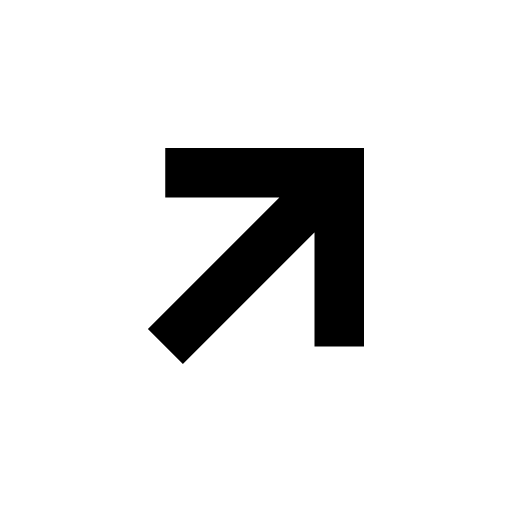 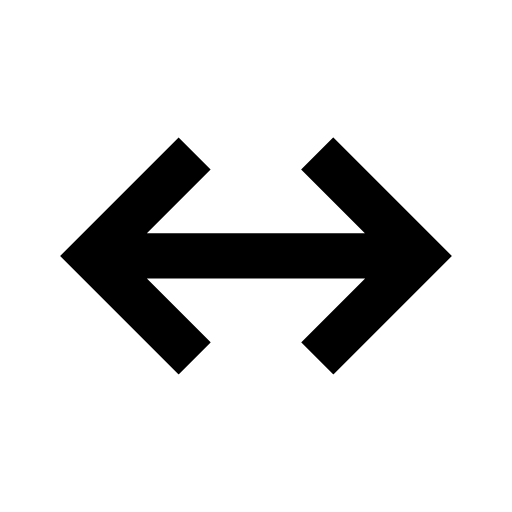 Reload
Expansion
Shrinking
Arrow A
Arrow B
Arrow C
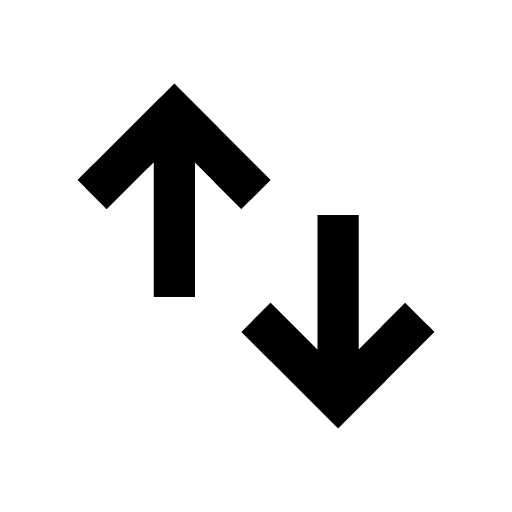 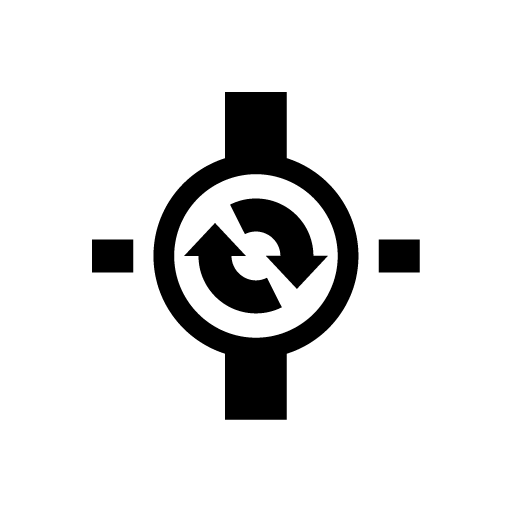 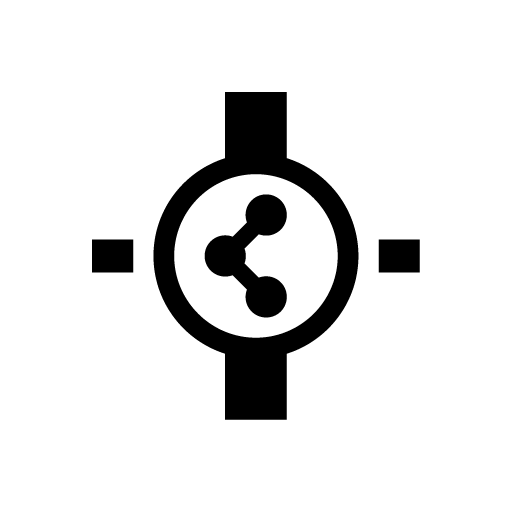 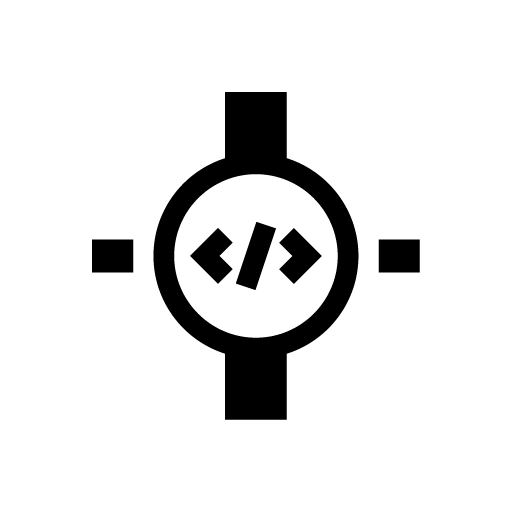 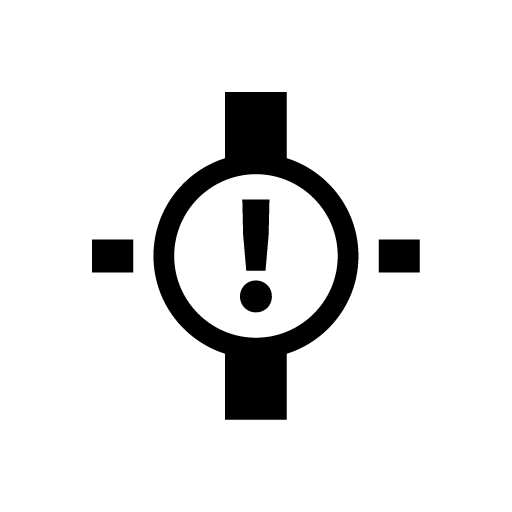 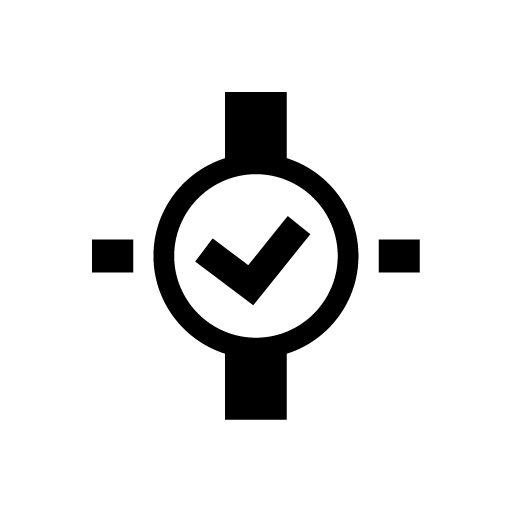 Arrow D
(upload, download)
System Process A
(gateway)
System Process B
System Process C
System Process D
System Process E
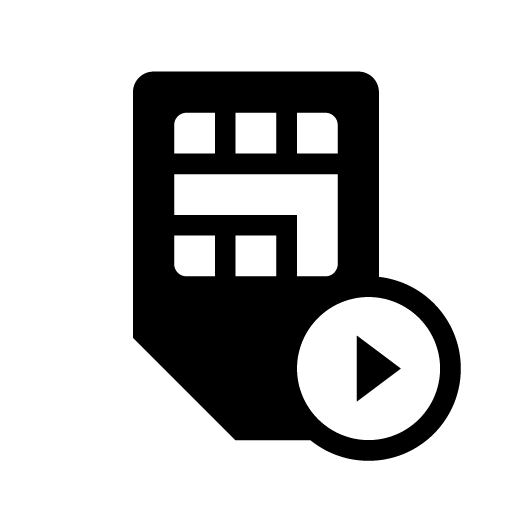 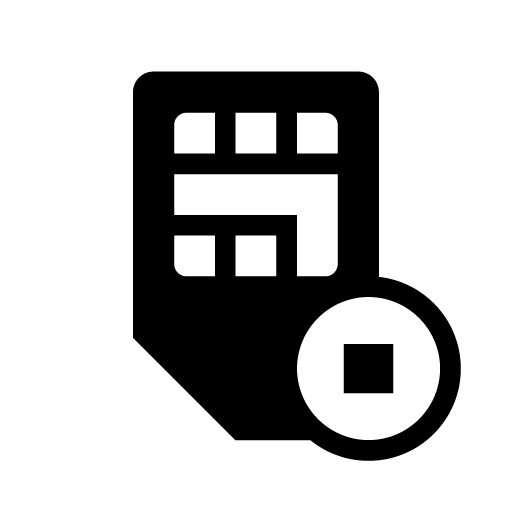 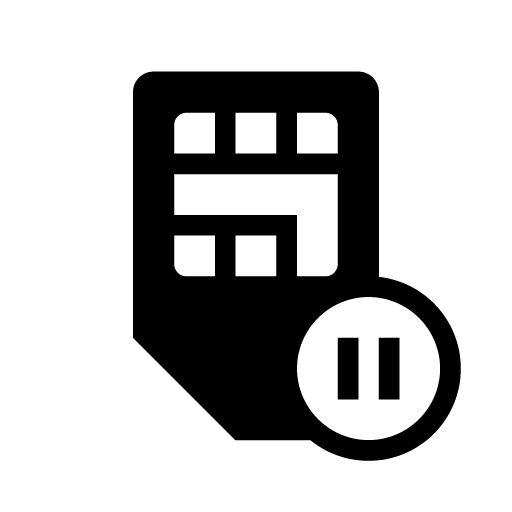 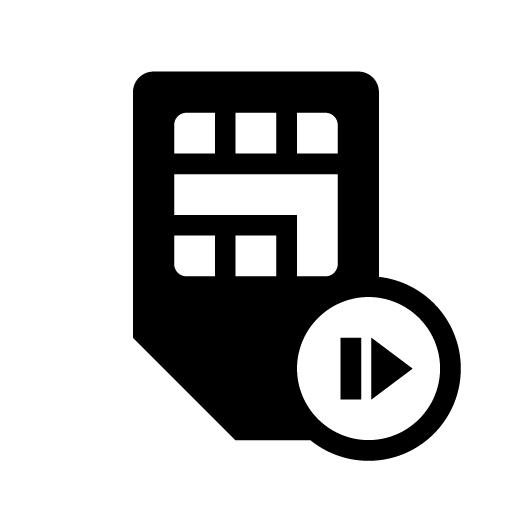 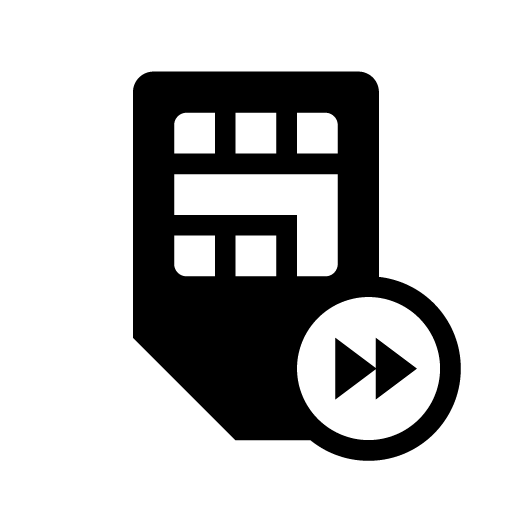 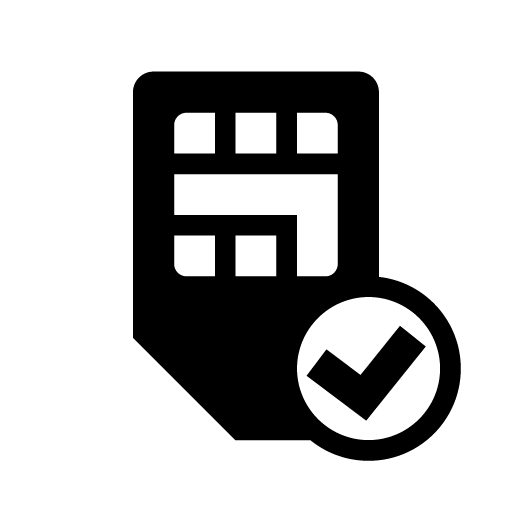 Soracom Air
(Active)
Soracom Air
(Stop)
Soracom Air
(Inactive)
Soracom Air
(Low Speed)
Soracom Air
(High Speed)
Soracom Air
(Checked)
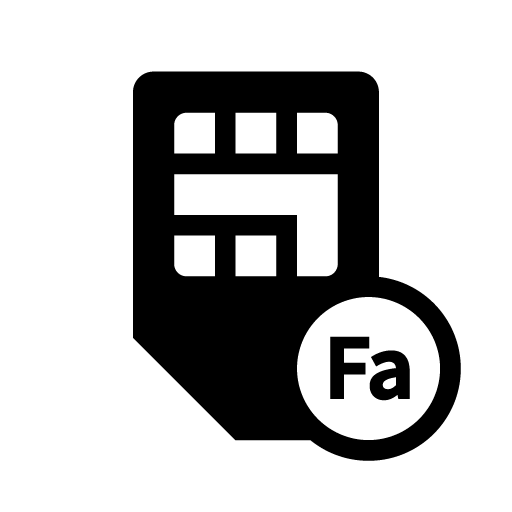 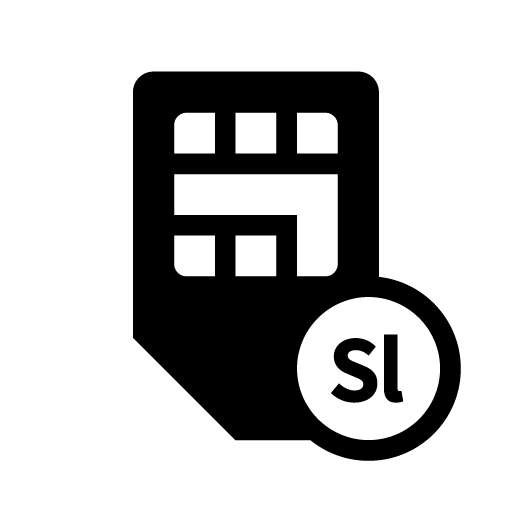 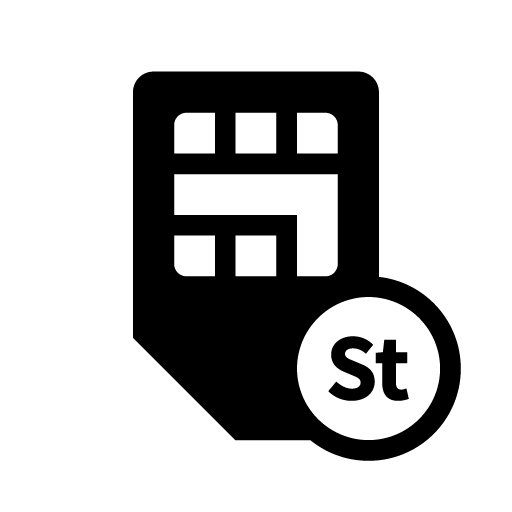 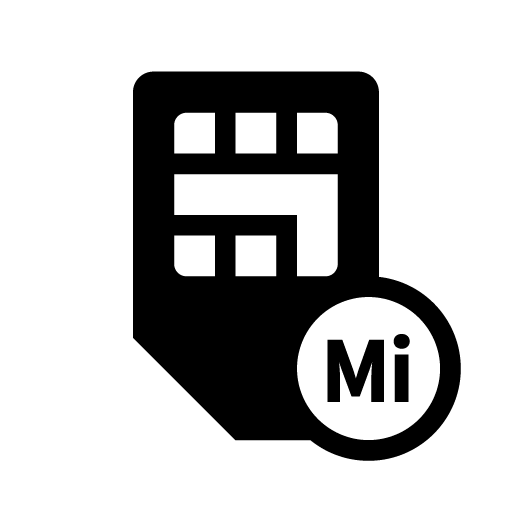 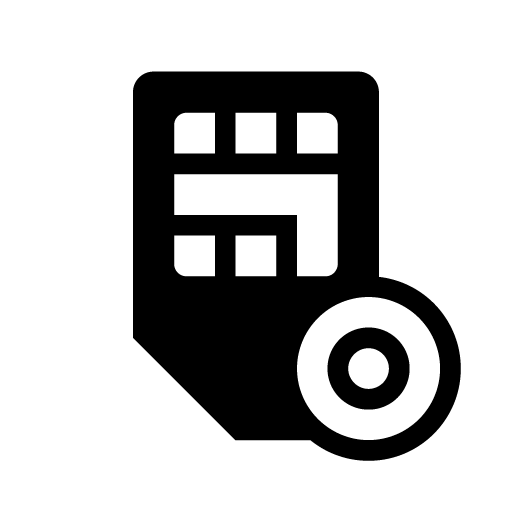 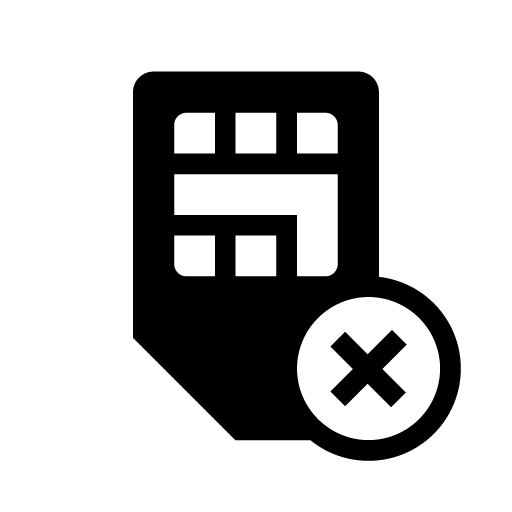 Soracom Air
(Fast)
Soracom Air
(Slow)
Soracom Air
(Standard)
Soracom Air
(Minimum)
Soracom Air
(Live)
Soracom Air
(Dead)
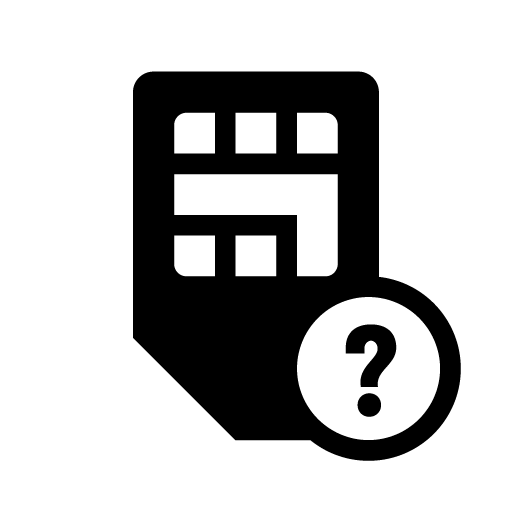 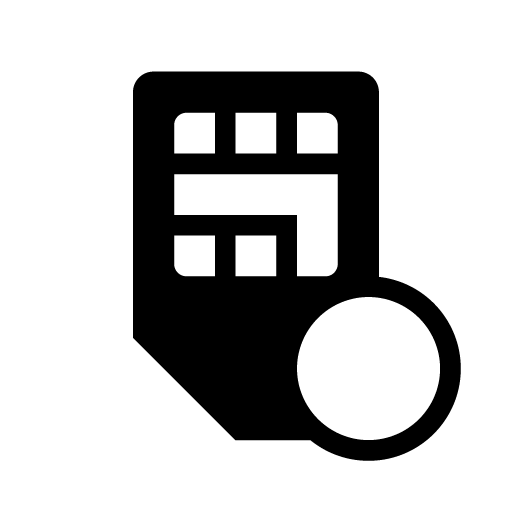 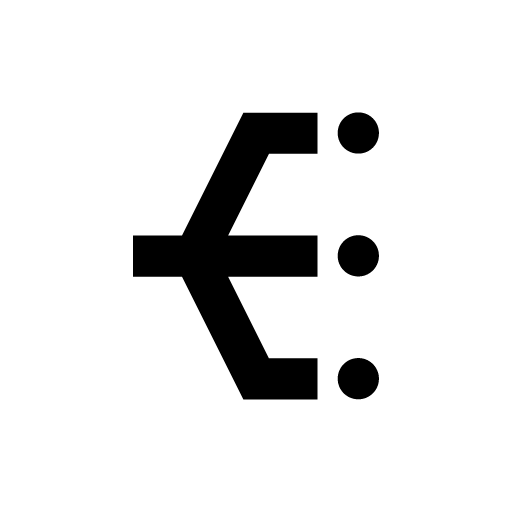 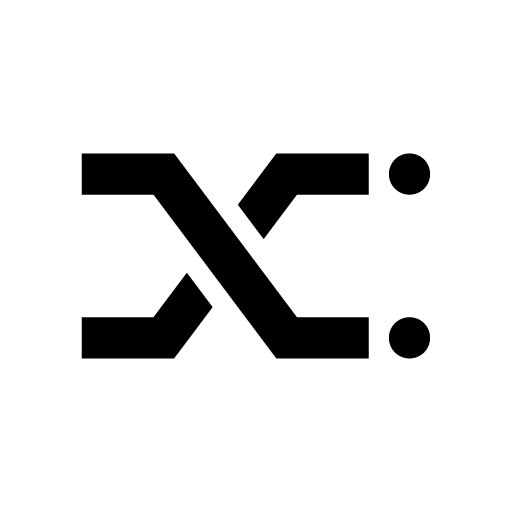 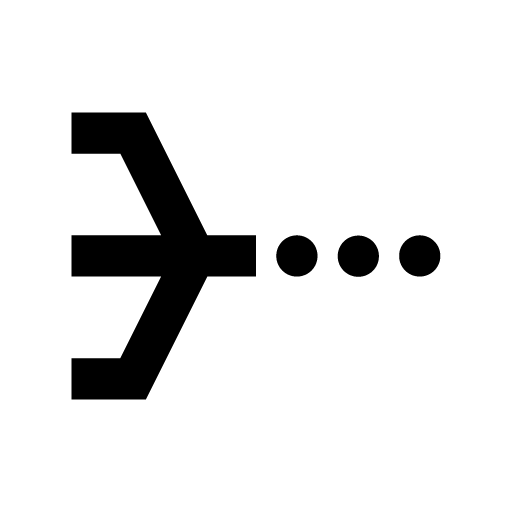 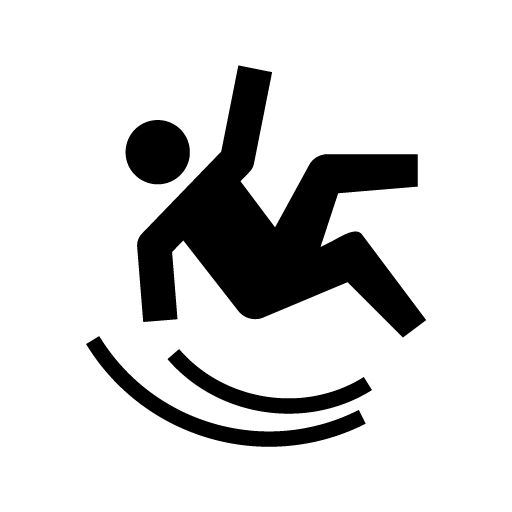 Soracom Air
(Unknown)
Soracom Air
(Free)
Communication Path
(Branch)
Communication Path
(Conversion)
Communication Path
(Consolidation)
SBR A
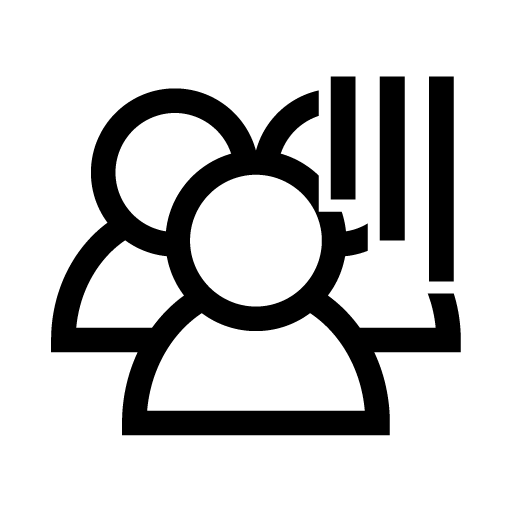 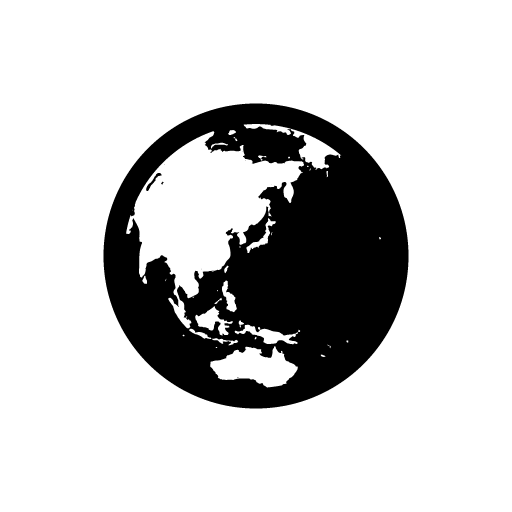 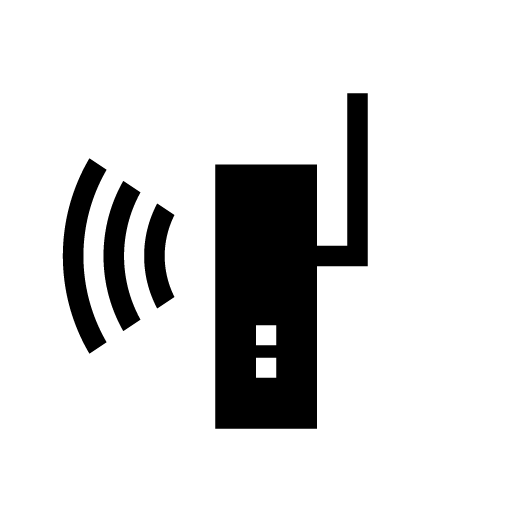 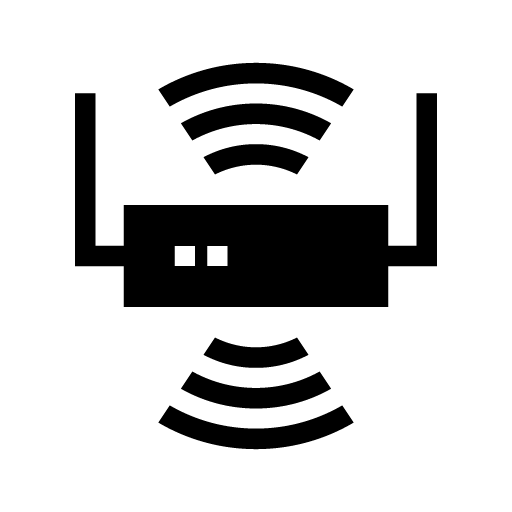 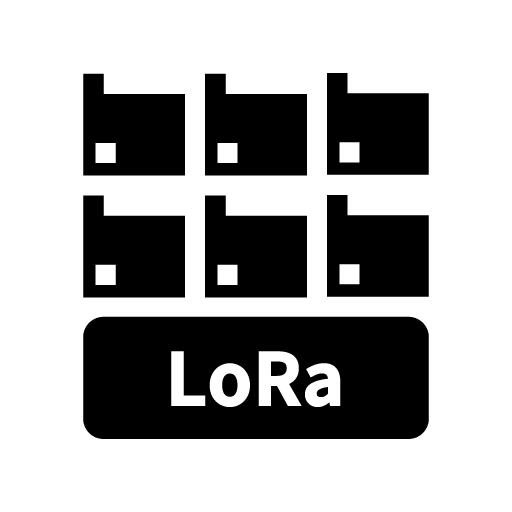 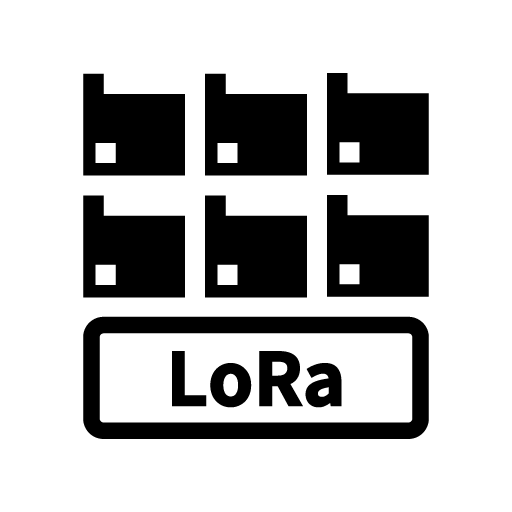 SBR B
Global
LoRa Base A
LoRa Base B
LoRa Device A
LoRa Device B
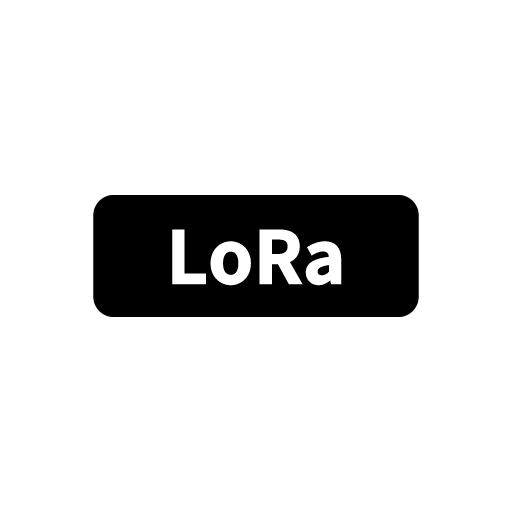 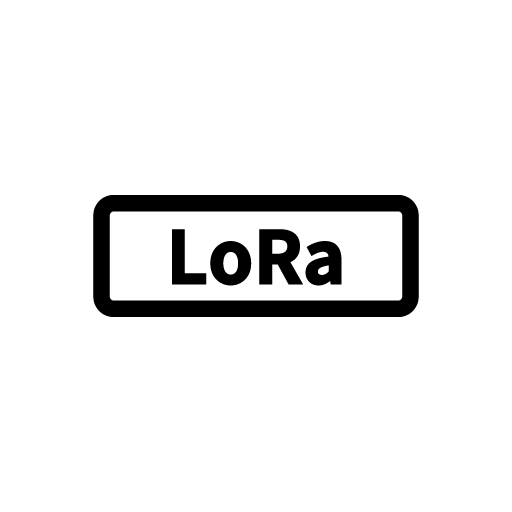 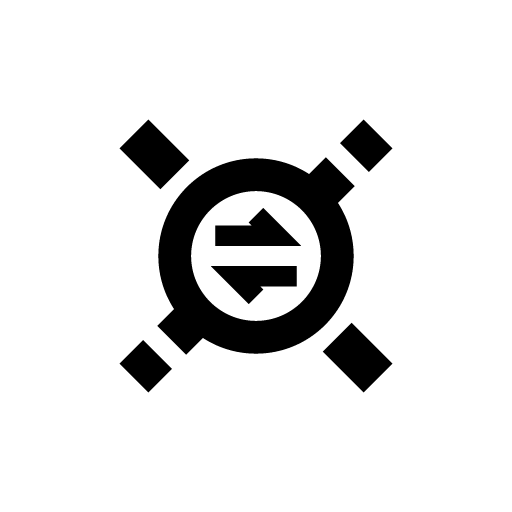 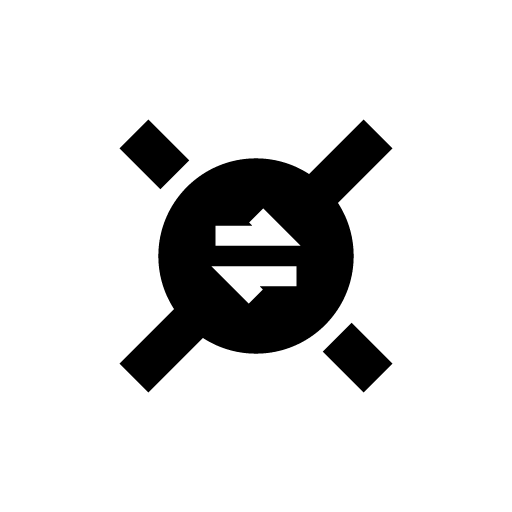 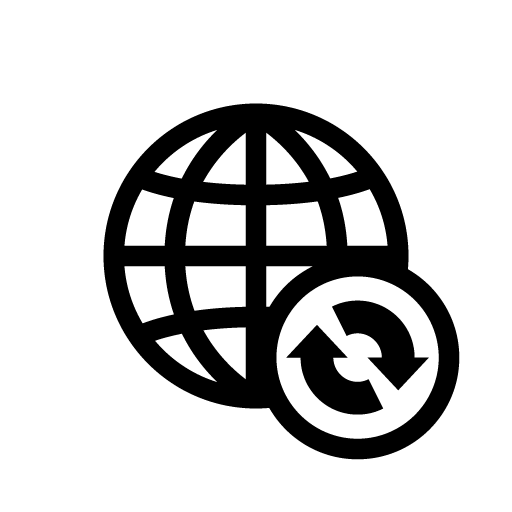 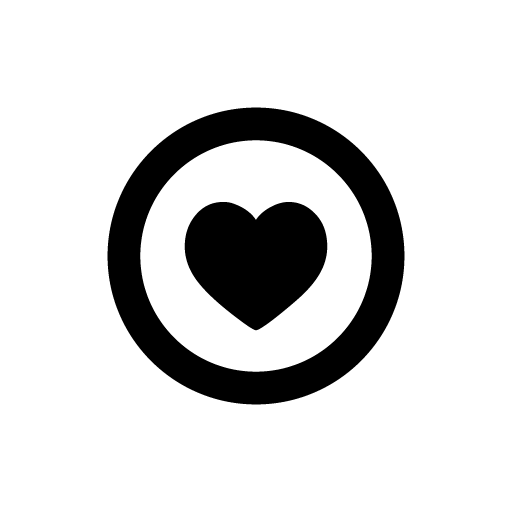 LoRa A
LoRa B
VPG
Gateway
Interconnection network
Safe
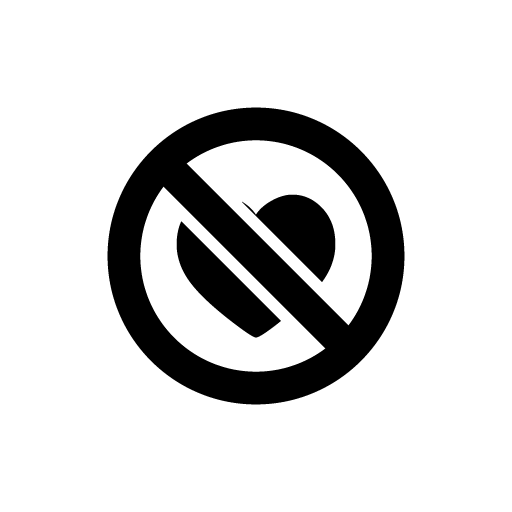 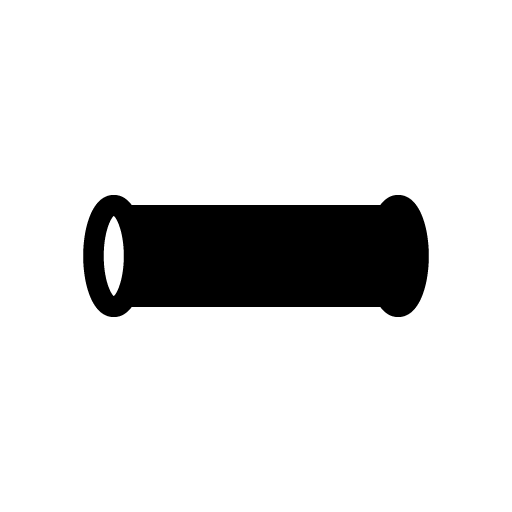 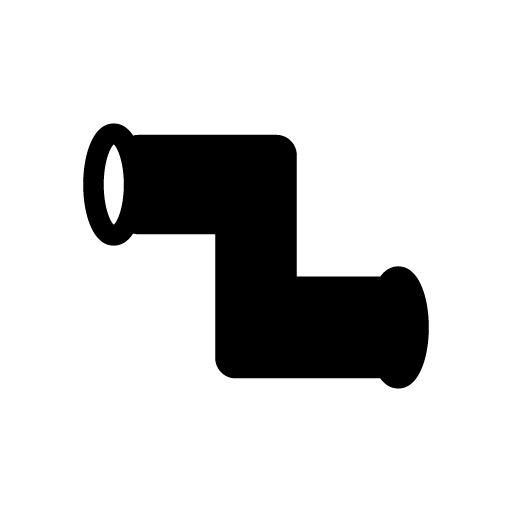 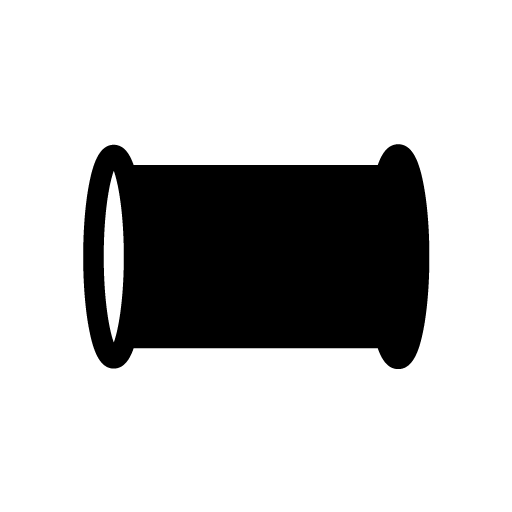 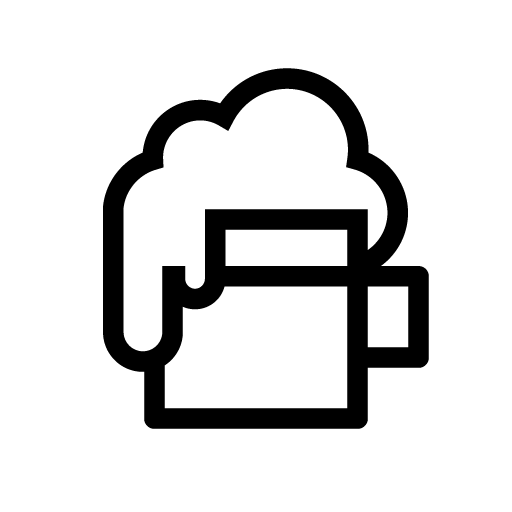 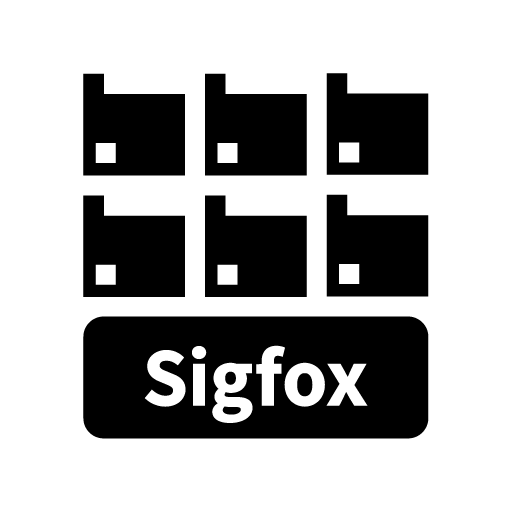 Danger
Connect A
Connect B
Connect C
Beer
Sigfox Device A
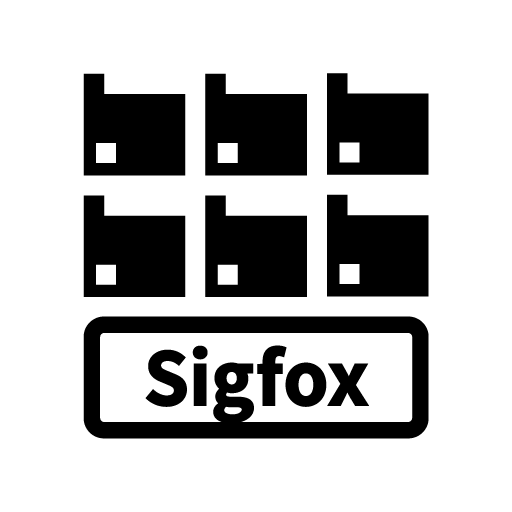 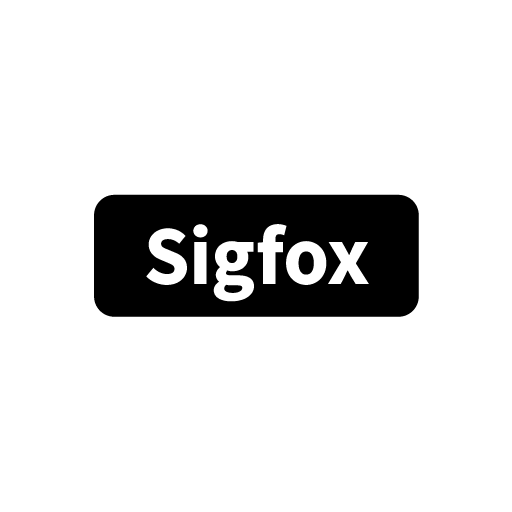 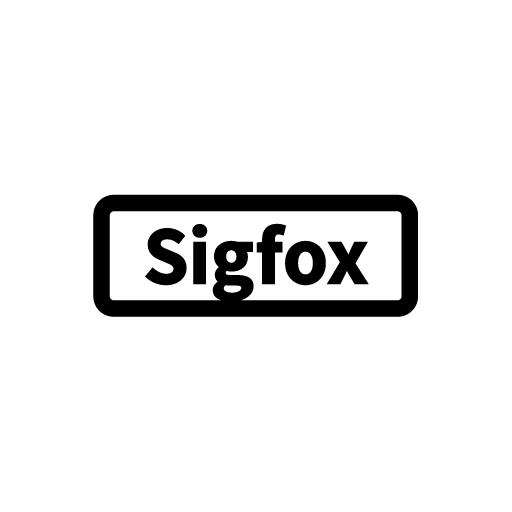 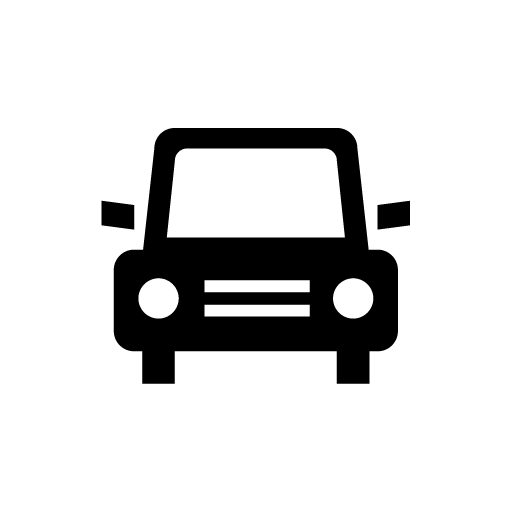 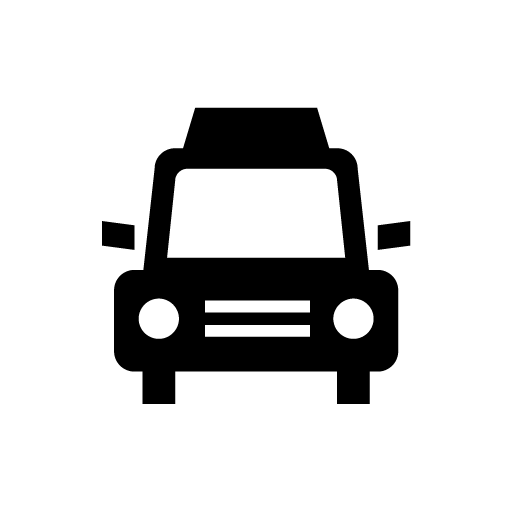 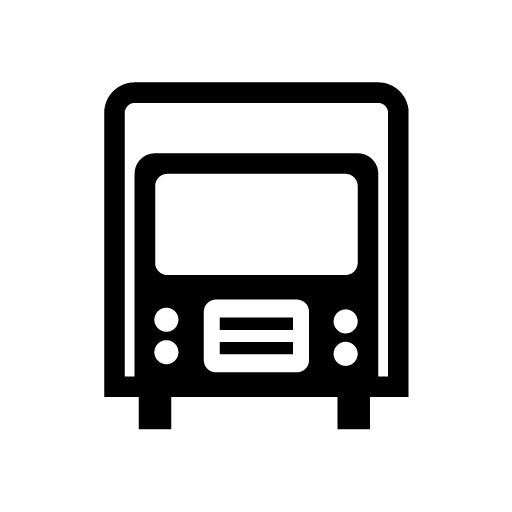 Sigfox Device B
Sigfox A
Sigfox B
Car
Taxi
Truck
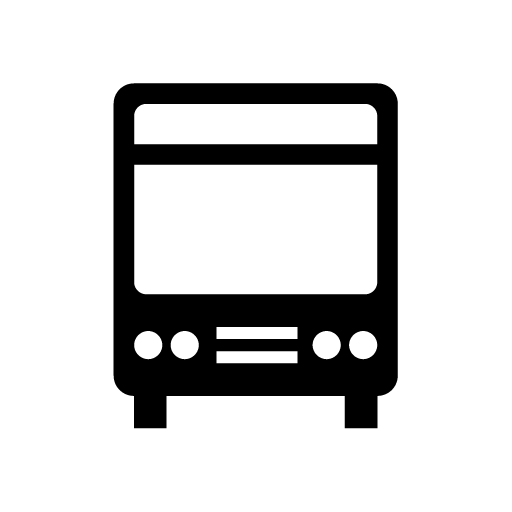 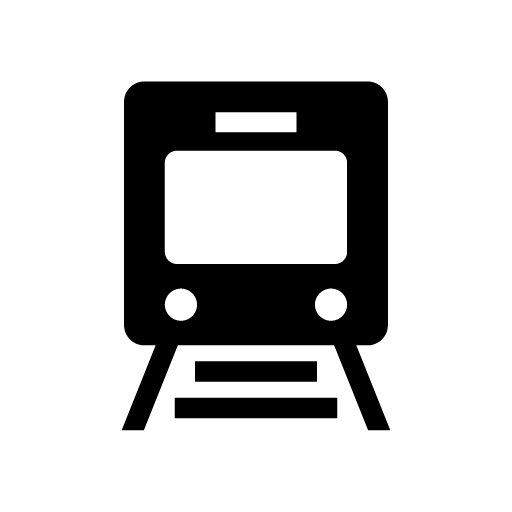 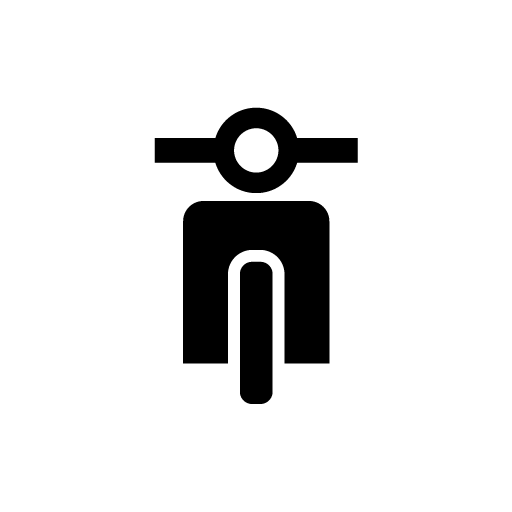 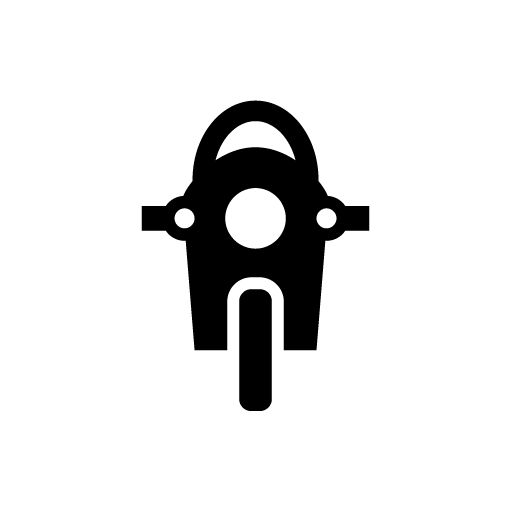 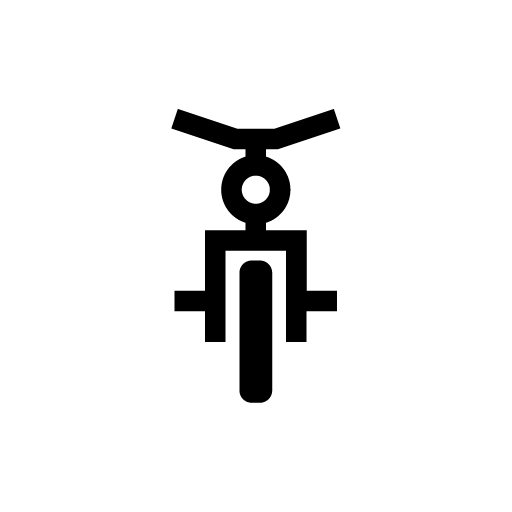 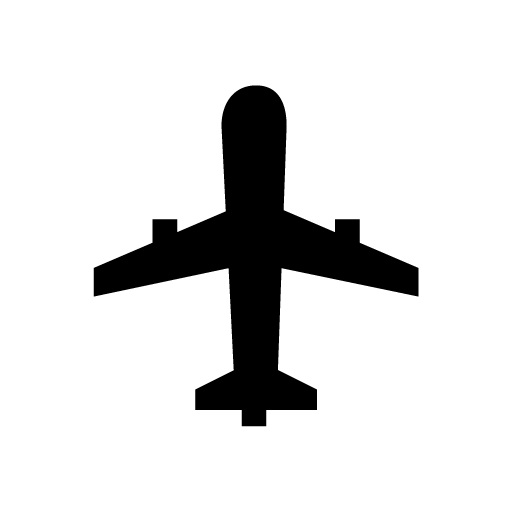 Bus
Train
Motor Scooter
Motorcycle
Bicycle
Plane
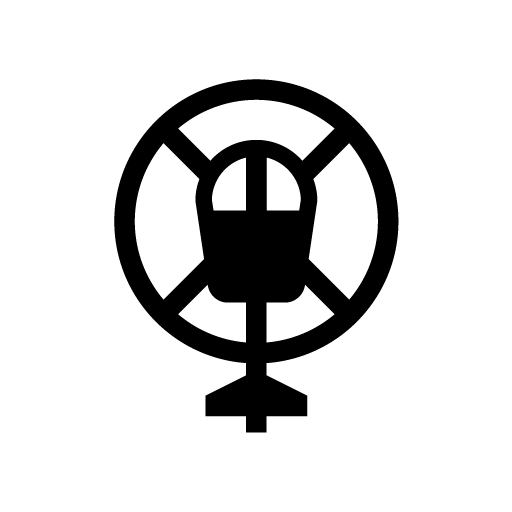 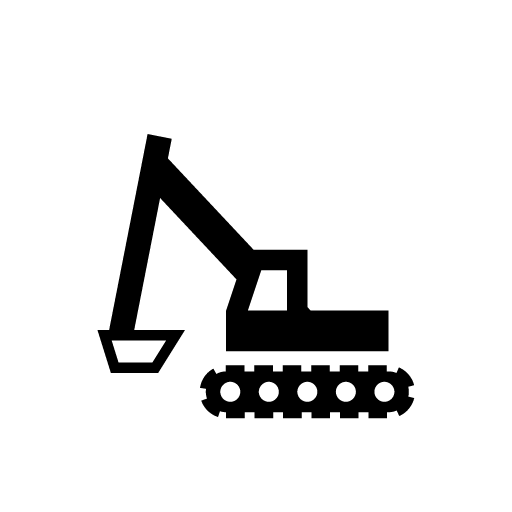 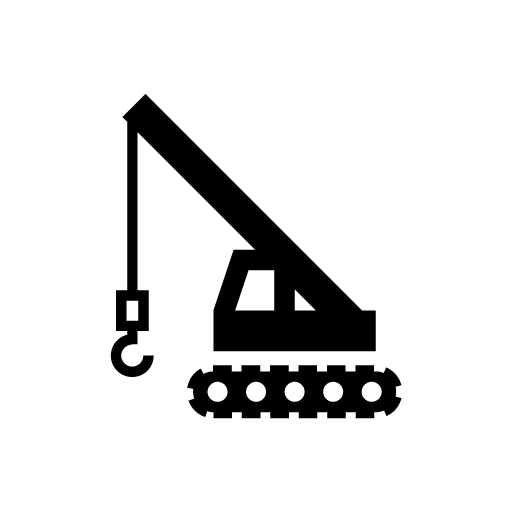 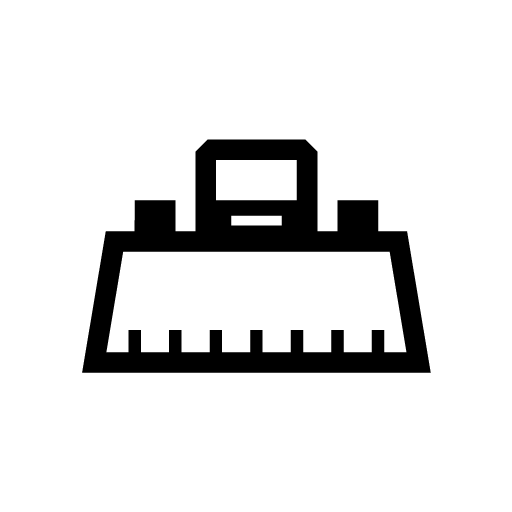 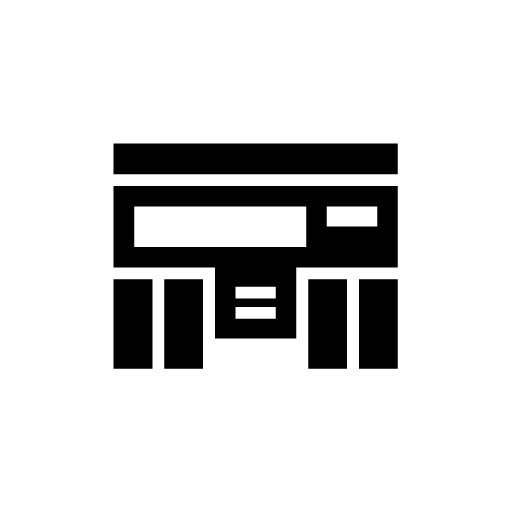 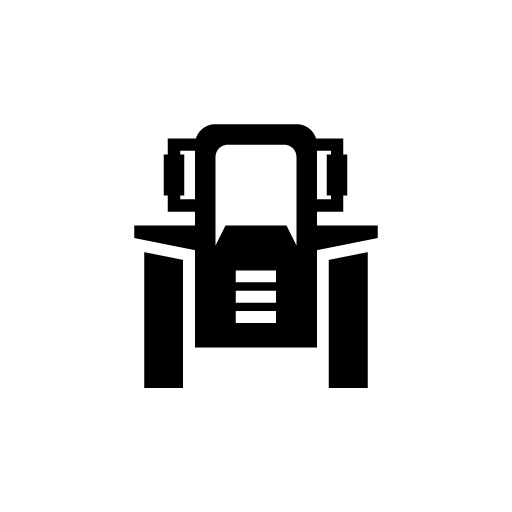 Helicopter
Excavator
Crane
Bulldozer
Dump Truck
Tractor
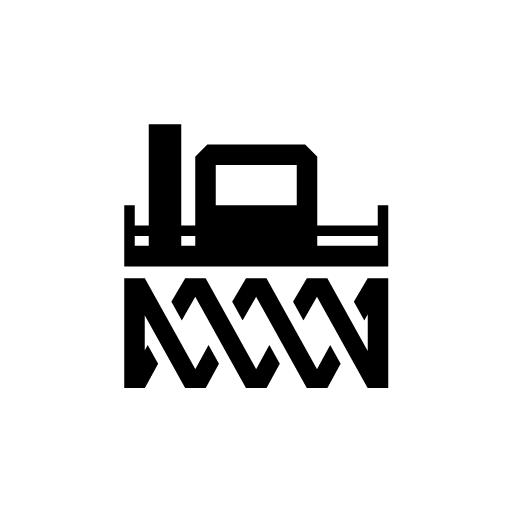 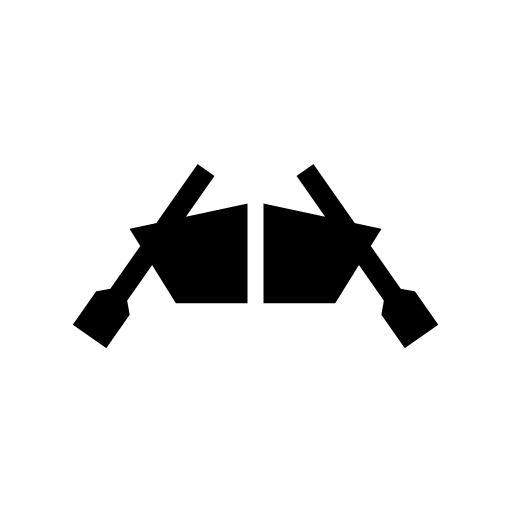 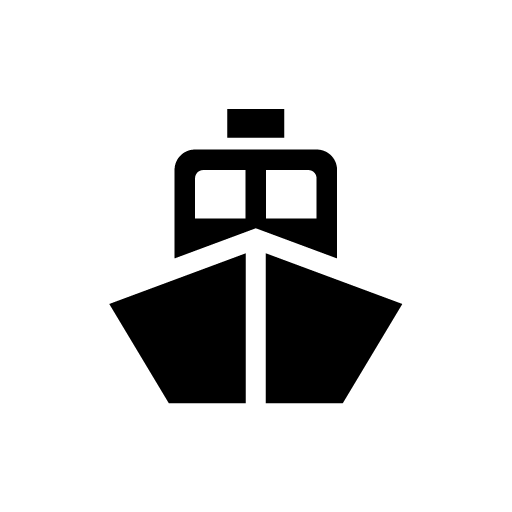 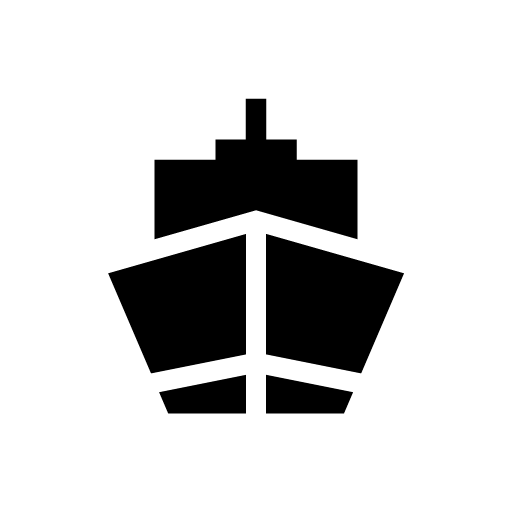 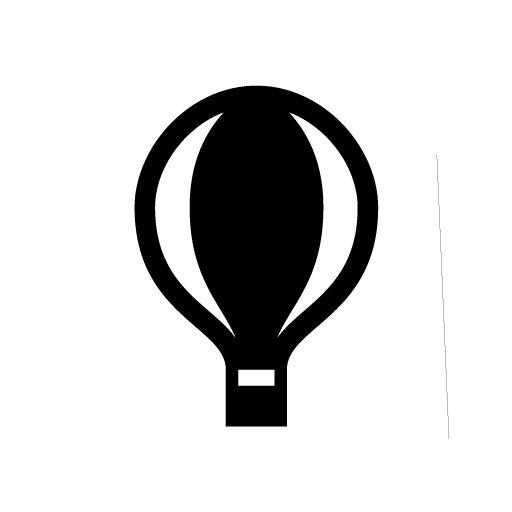 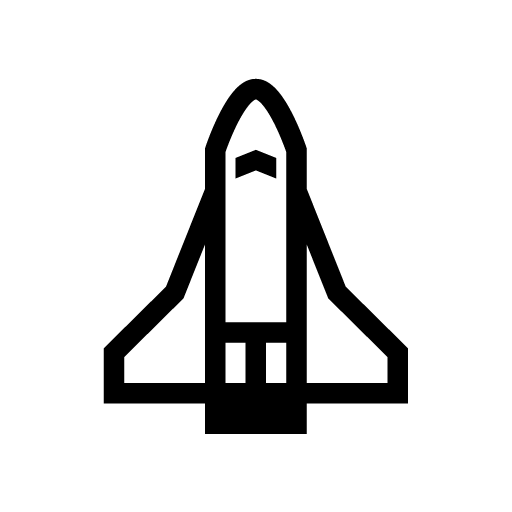 Truck Snow Blower
Boat
Ship
Freighter
Balloon
Space Shuttle
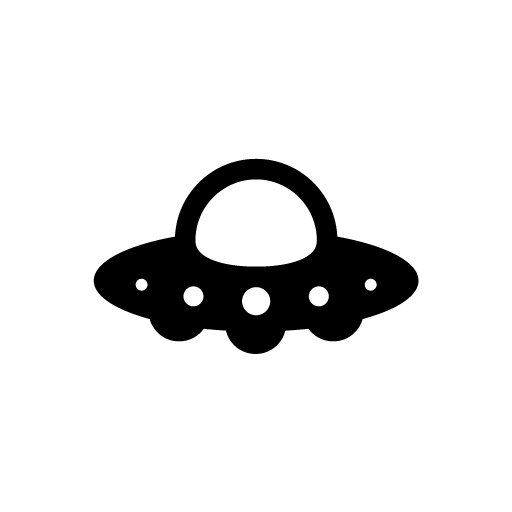 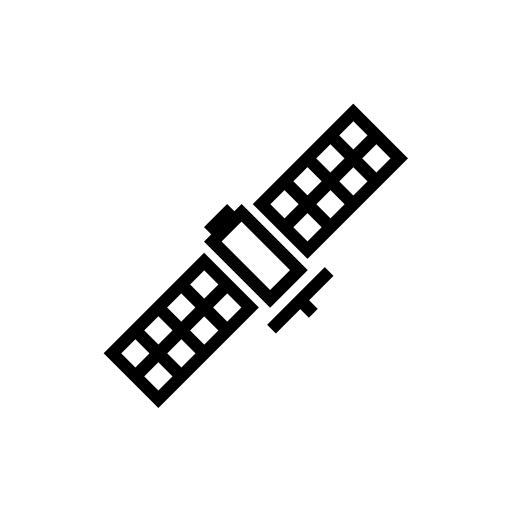 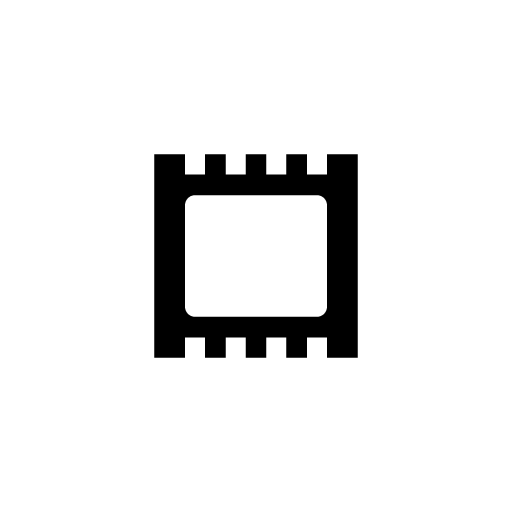 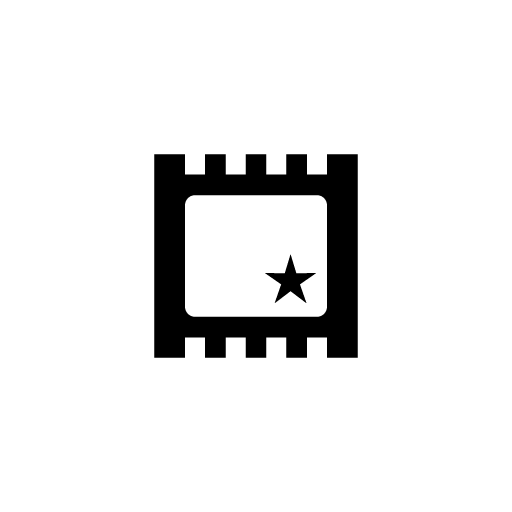 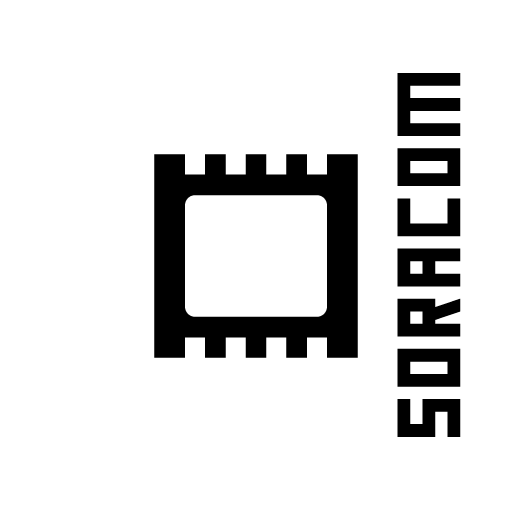 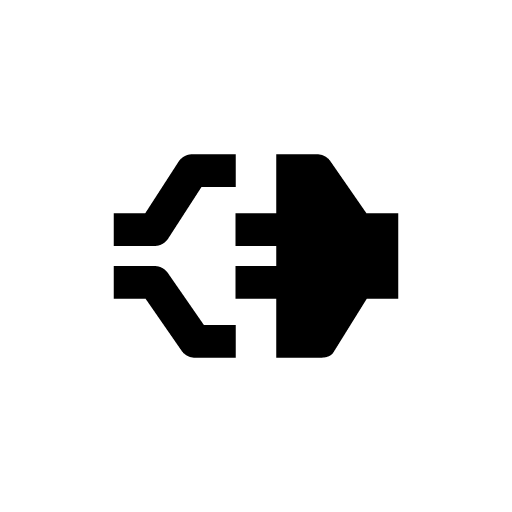 UFO
Satellite
eSIM A
Air eSIM A
Air eSIM B
Soracom Funnel Adaptor
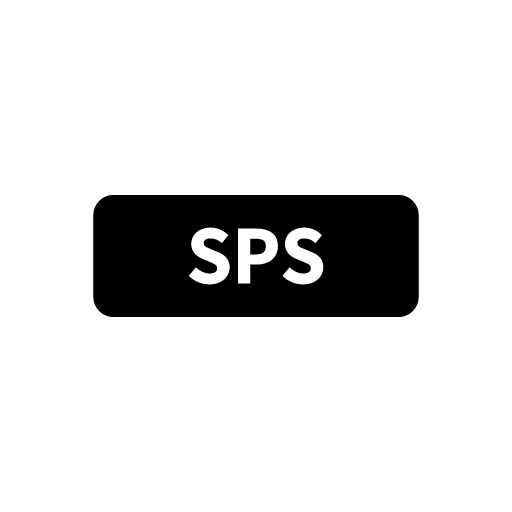 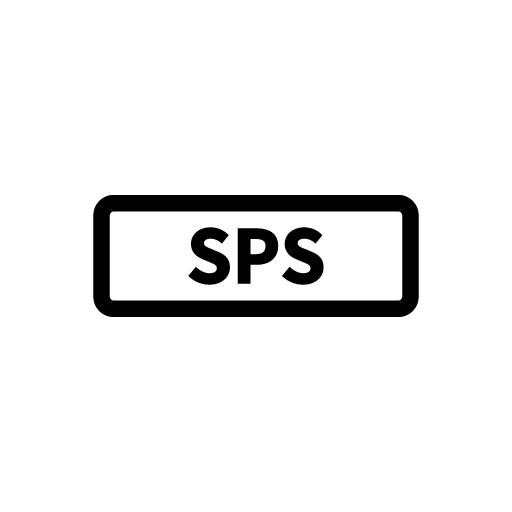 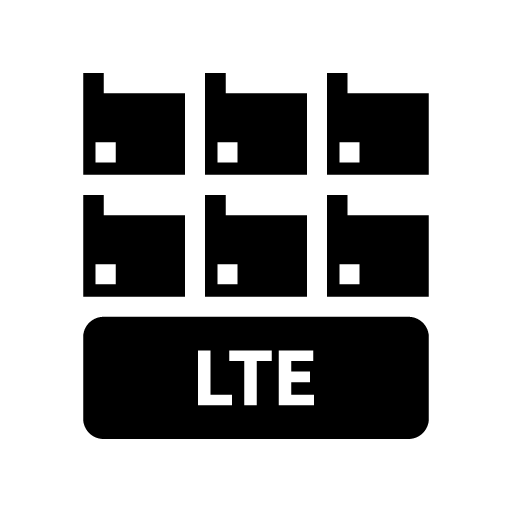 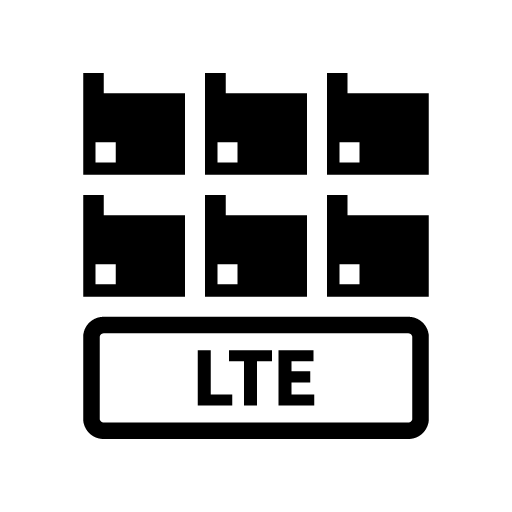 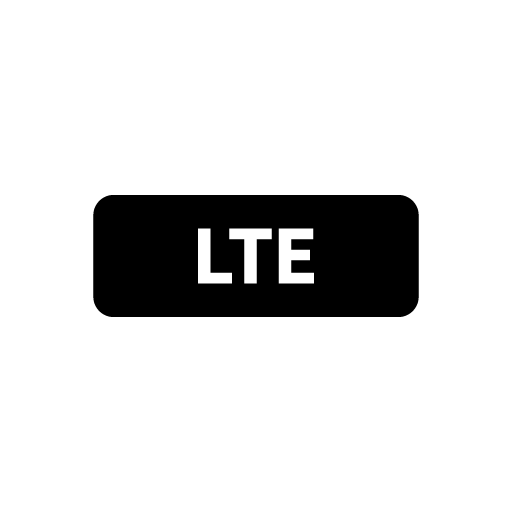 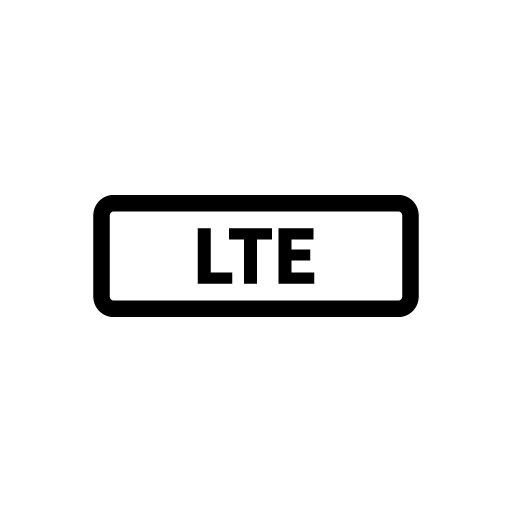 SPS Partner A
SPS Partner B
LTE Devices A
LTE Devices B
LTE A
LTE B
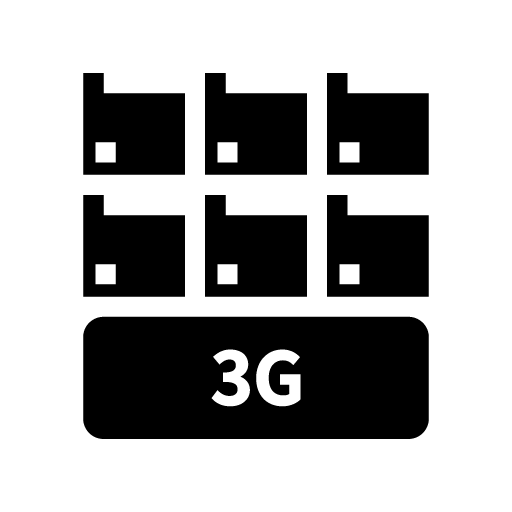 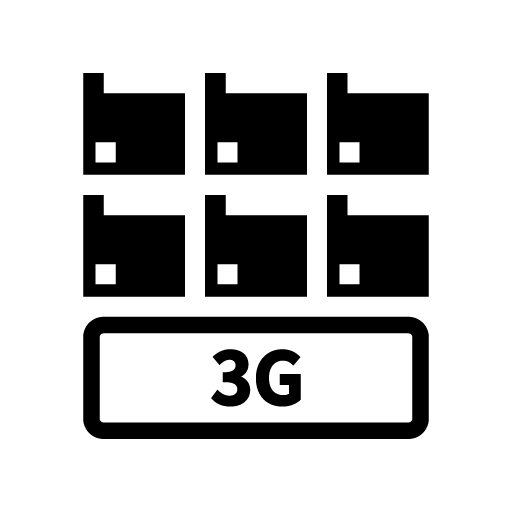 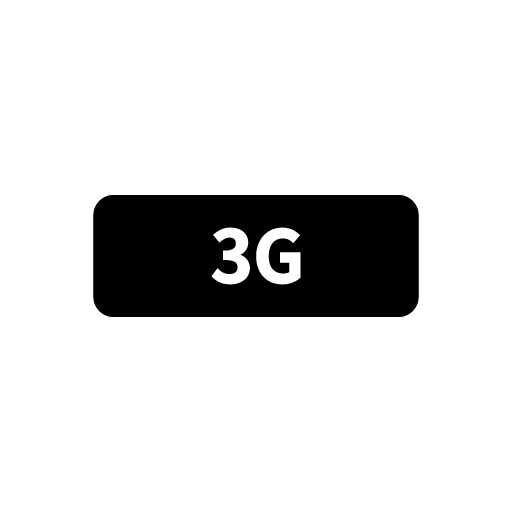 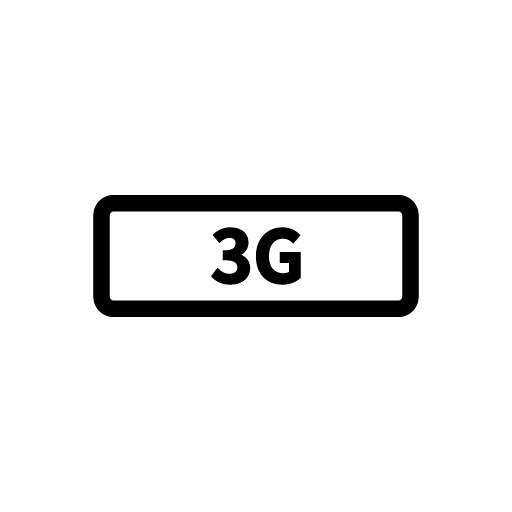 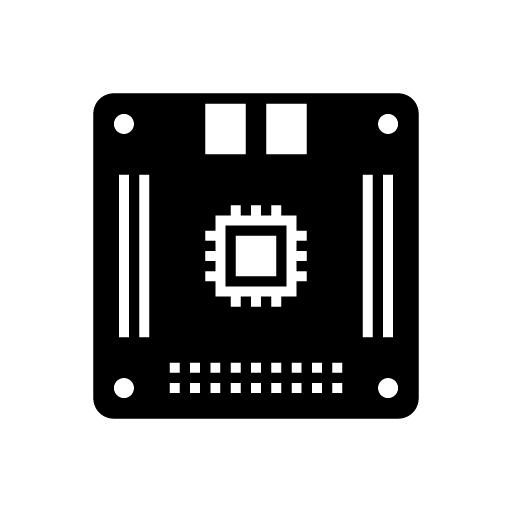 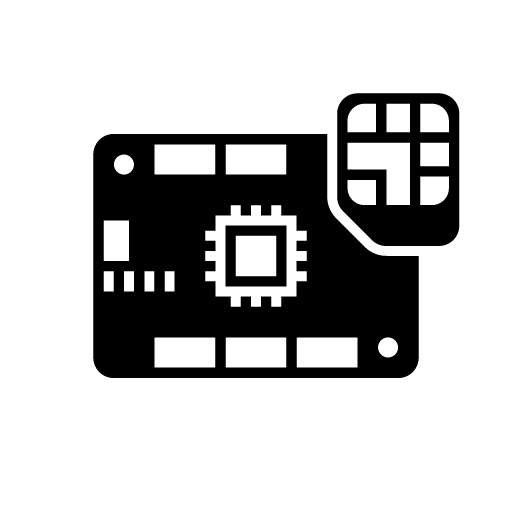 3G Devices A
3G Devices B
3G A
3G B
Microcomputer
Wio LTE
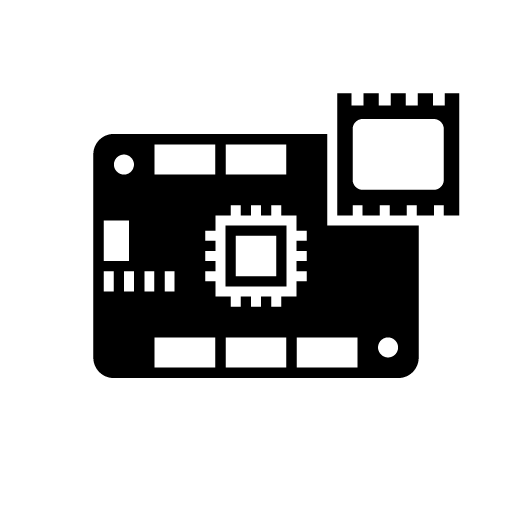 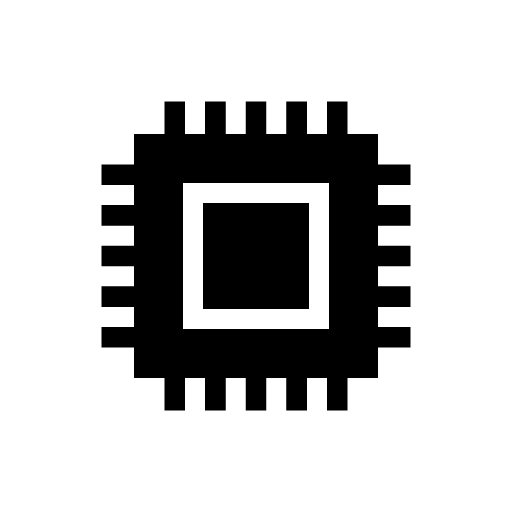 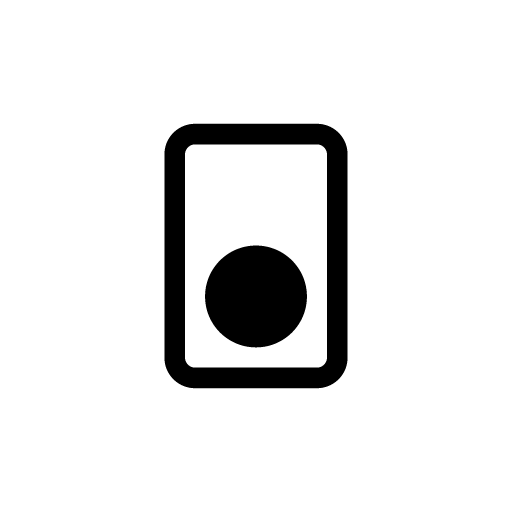 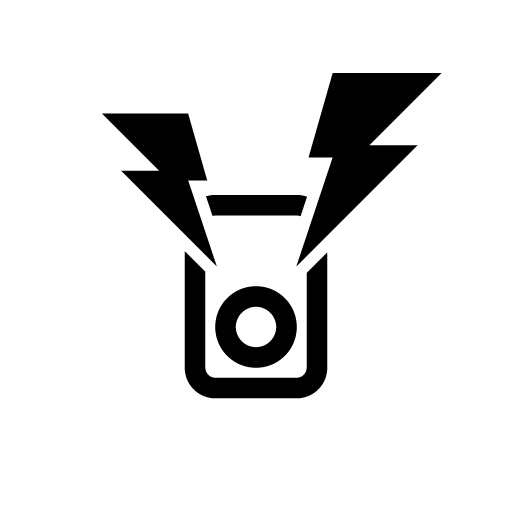 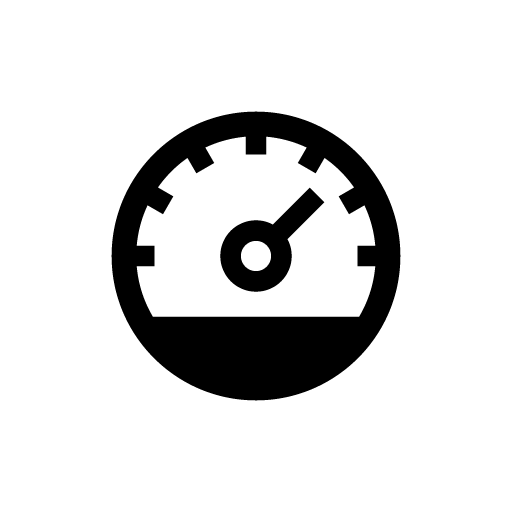 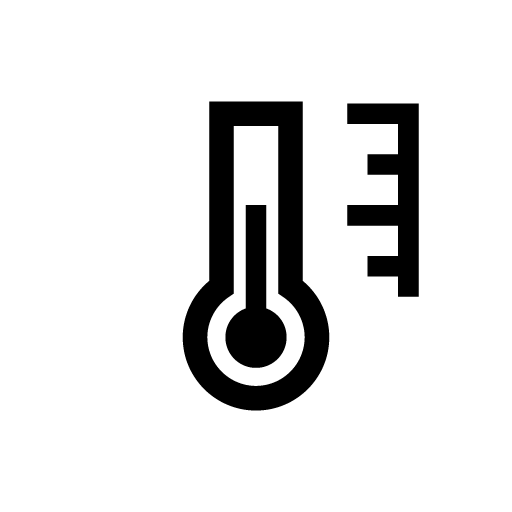 Wio 3G
Processor
Button
Buzzer
Indicator
Thermometer
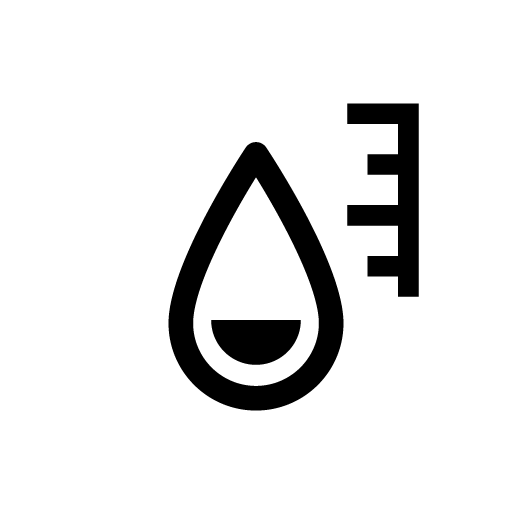 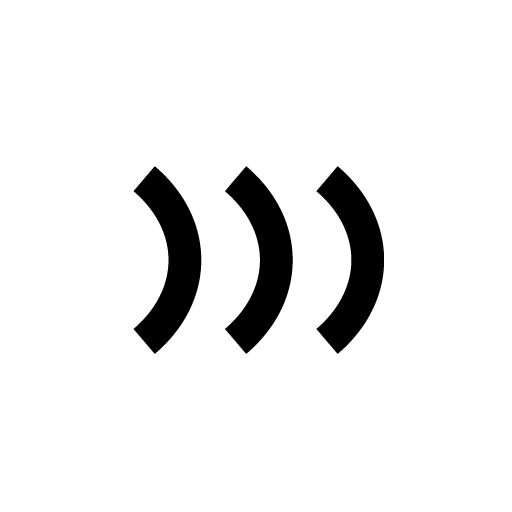 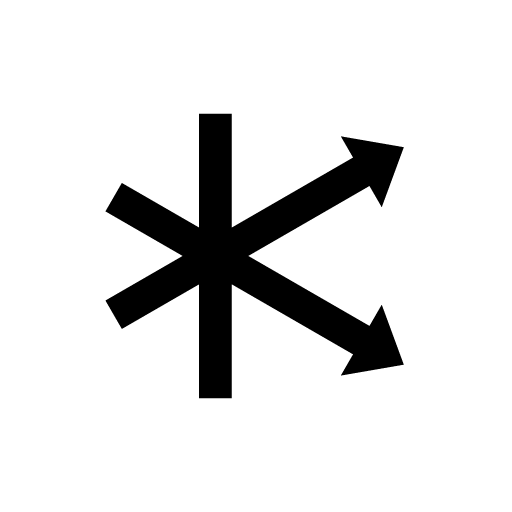 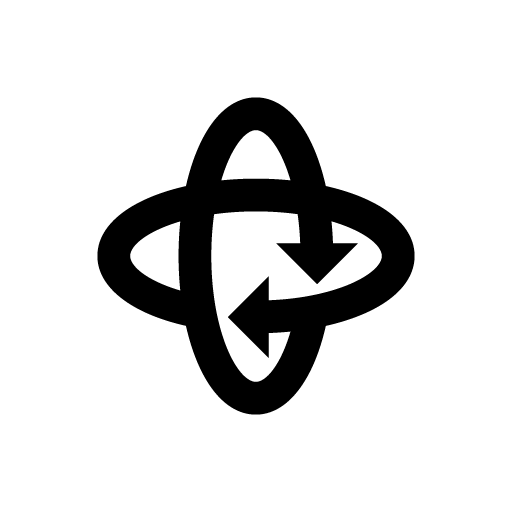 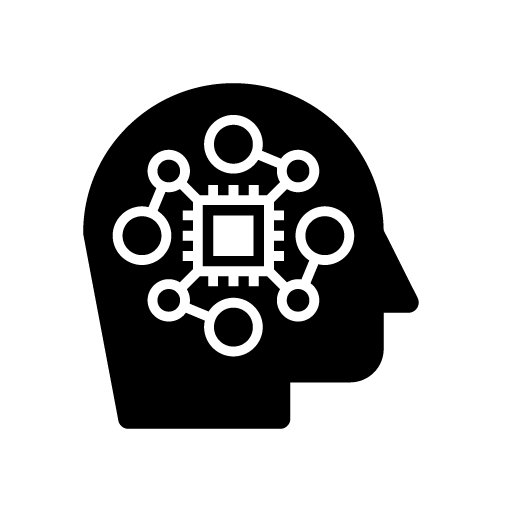 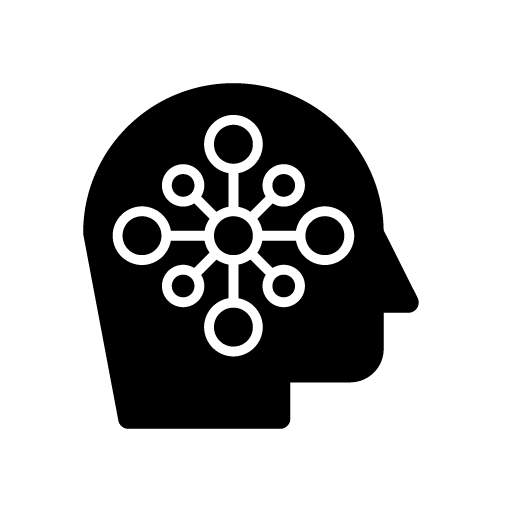 Hygrometer
Sound wave
Acceleration
Gyroscope
Machine Learning Engine A
Machine Learning Model A
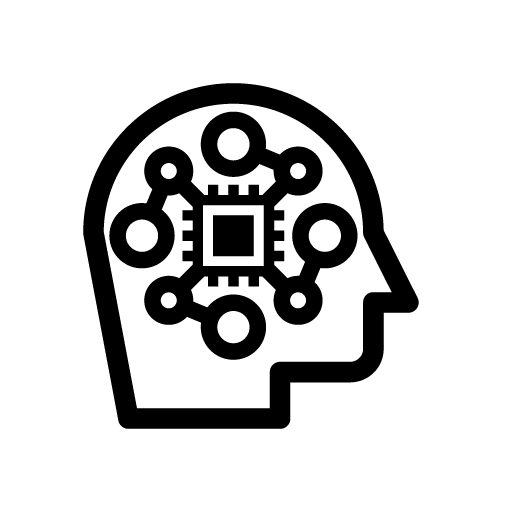 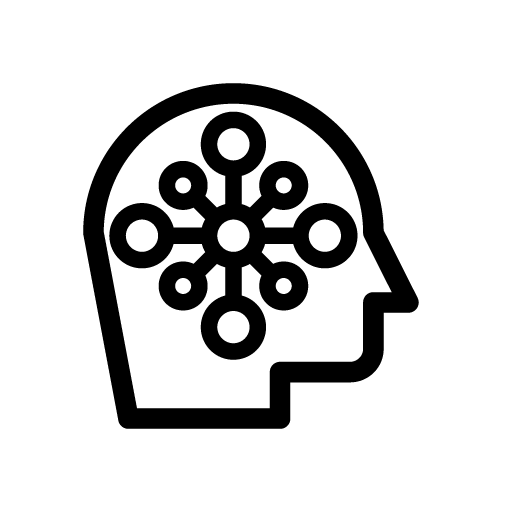 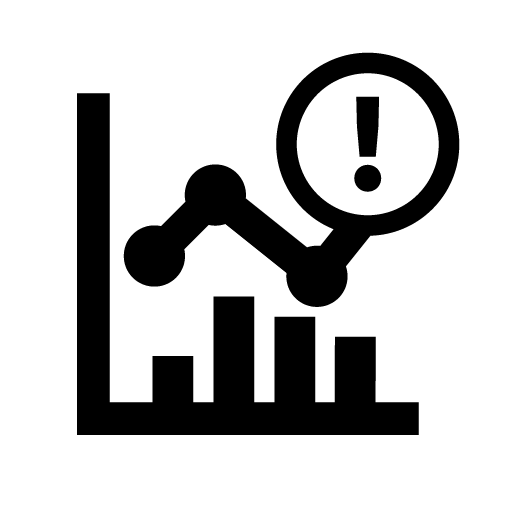 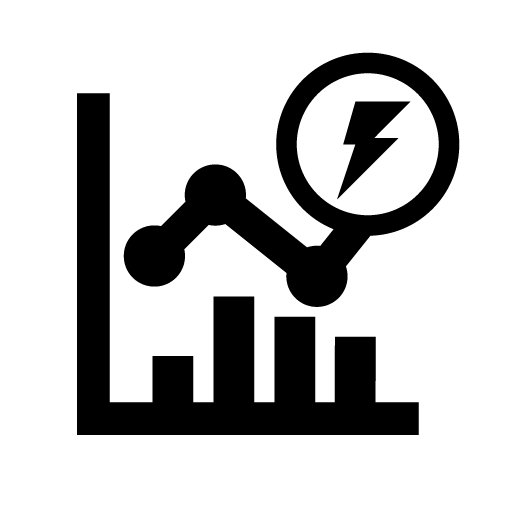 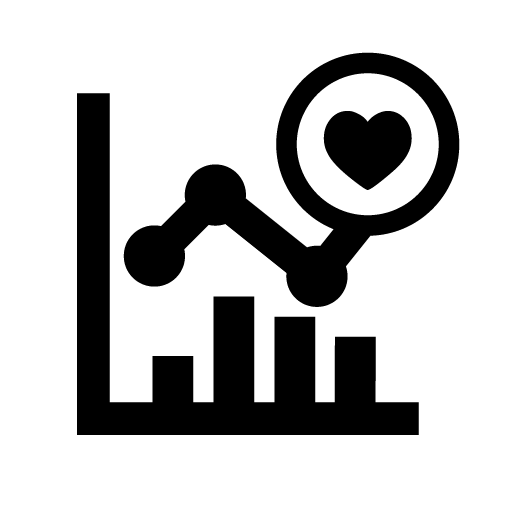 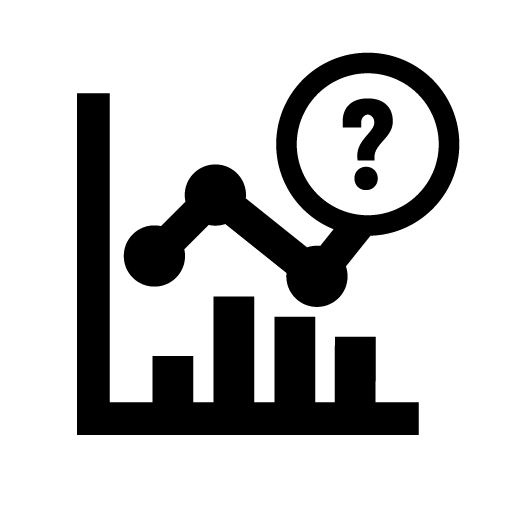 Machine Learning Engine B
Machine Learning Model B
Graph B
Graph C
Graph D
Graph E
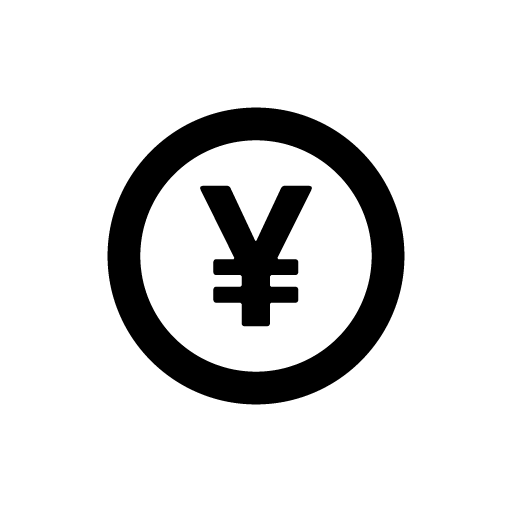 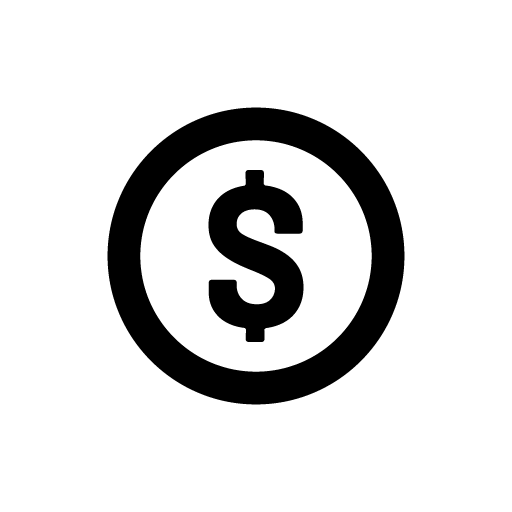 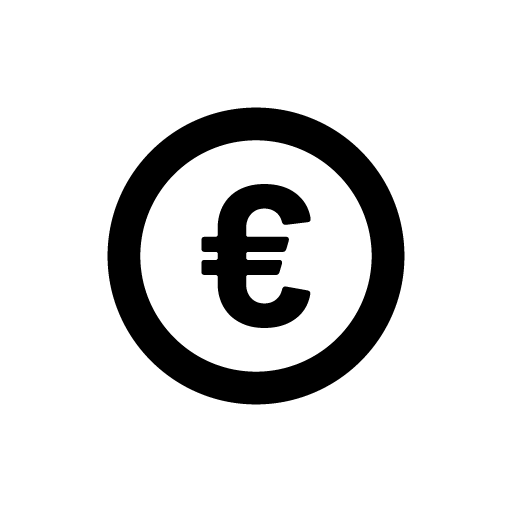 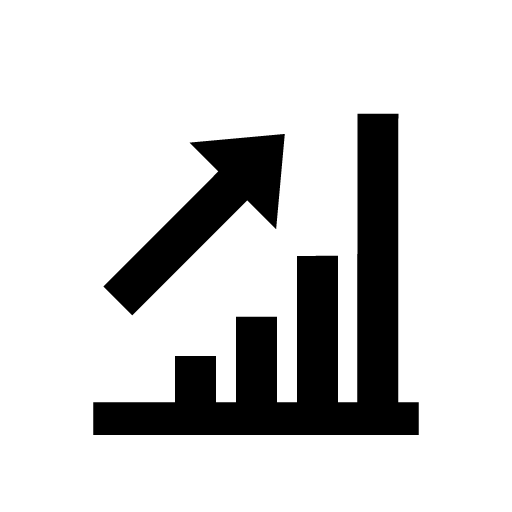 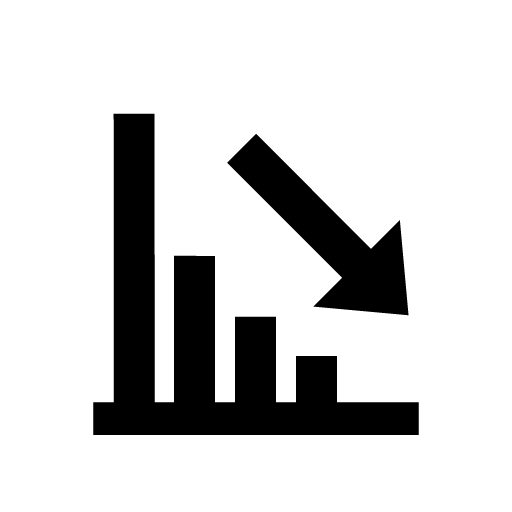 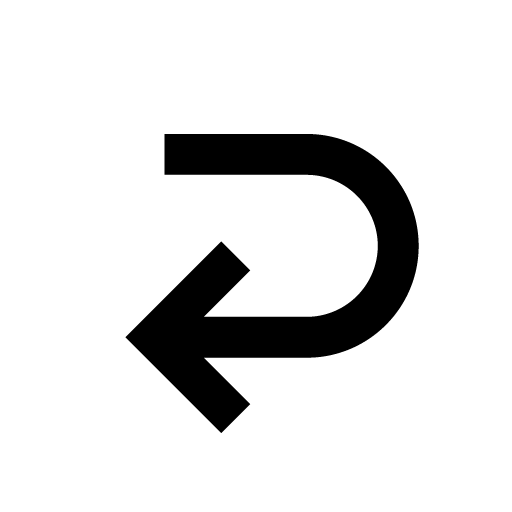 Currency A
Currency B
Currency C
Graph F
Graph G
Arrow E
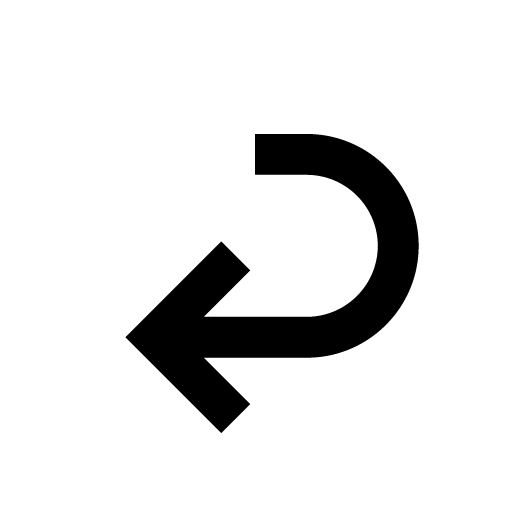 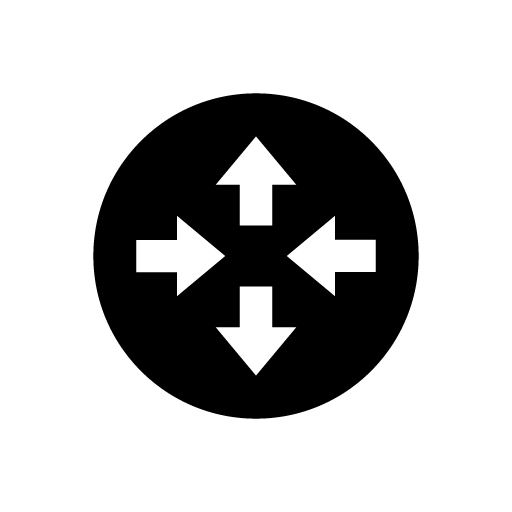 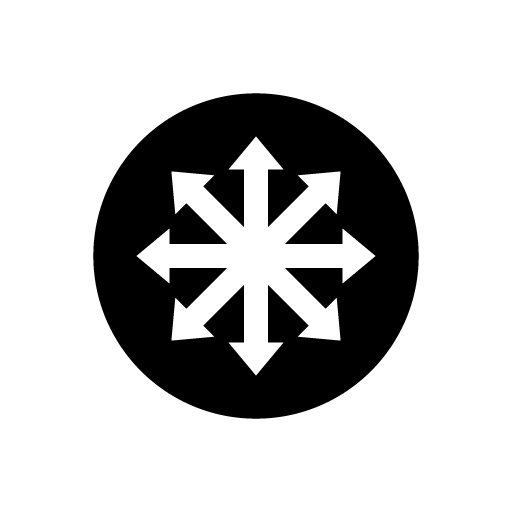 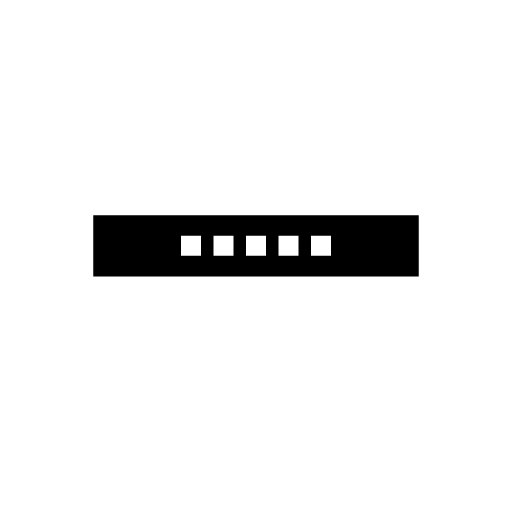 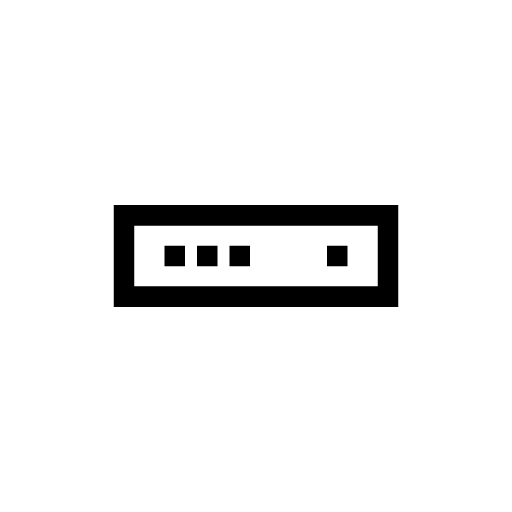 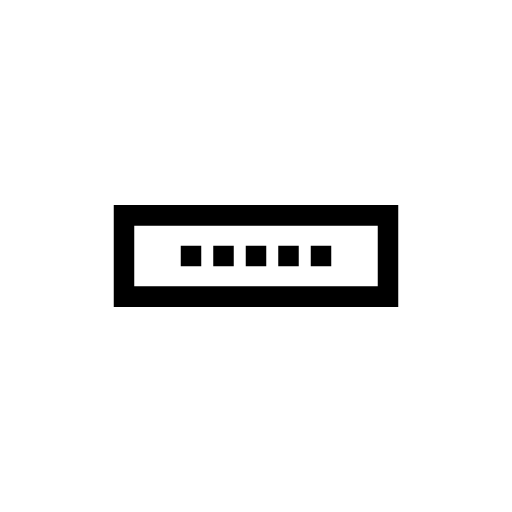 Arrow F
Router C
Switching hub B
Router A
Switching hub A
Router B
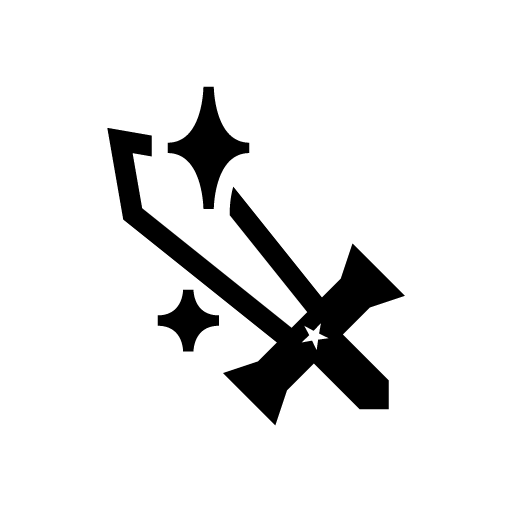 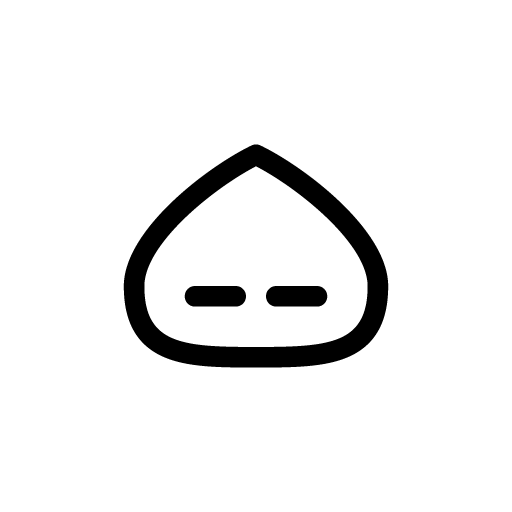 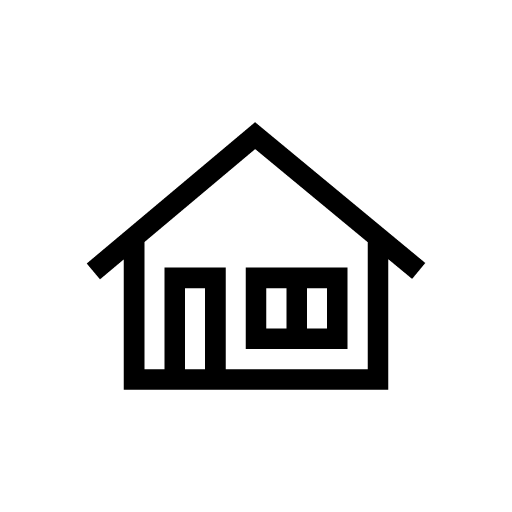 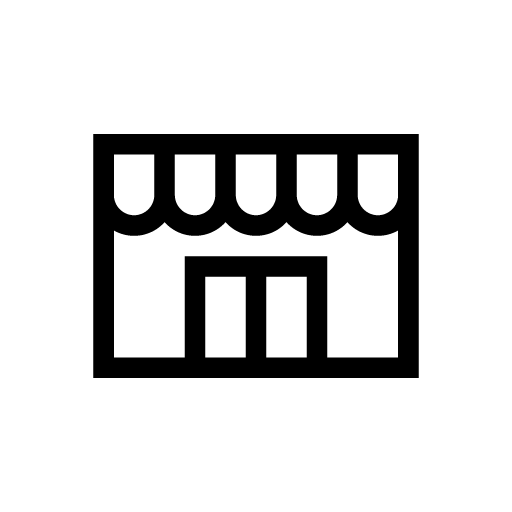 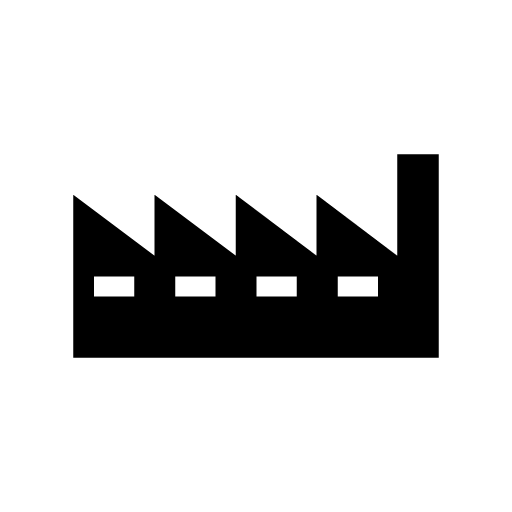 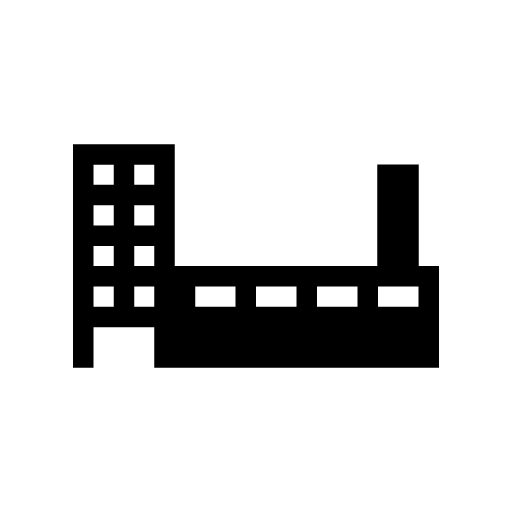 Excalibur
Slime
House
Store
Factory A
Factory B
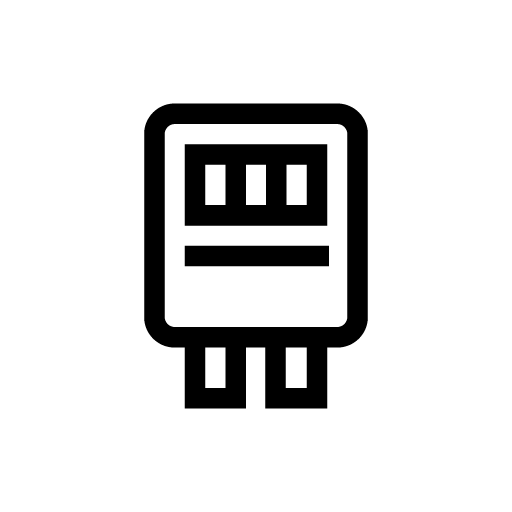 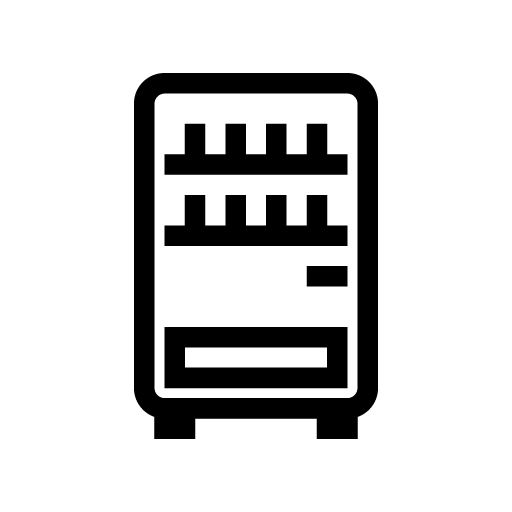 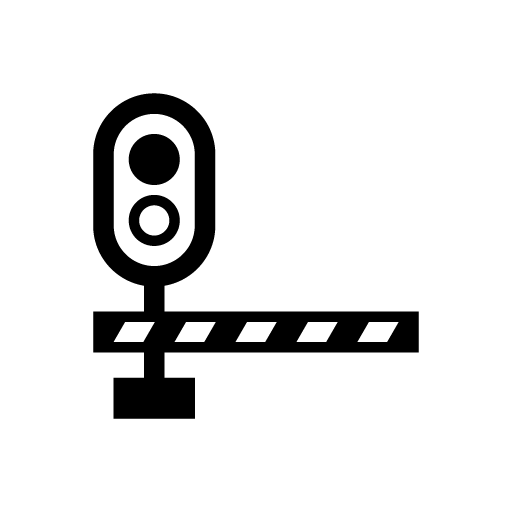 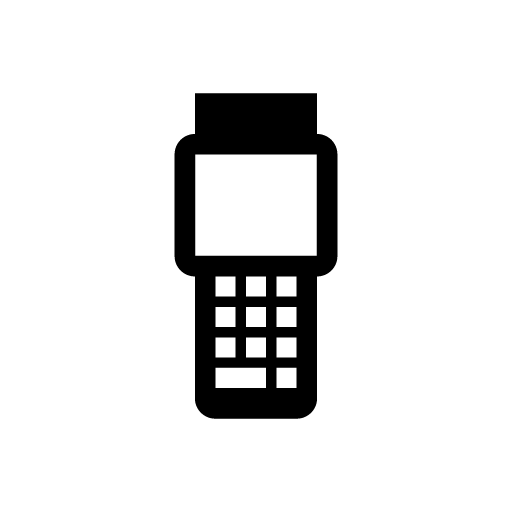 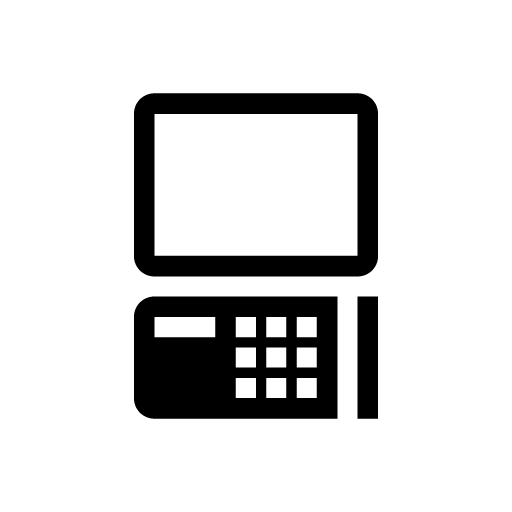 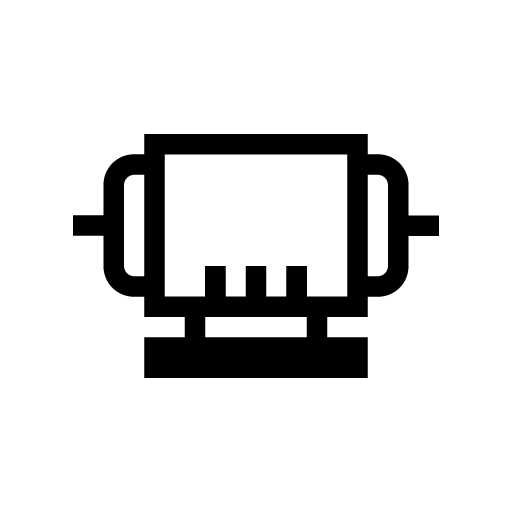 Meter
Vending machine
Crossing
Handheld terminal
POS cash-register
Generator
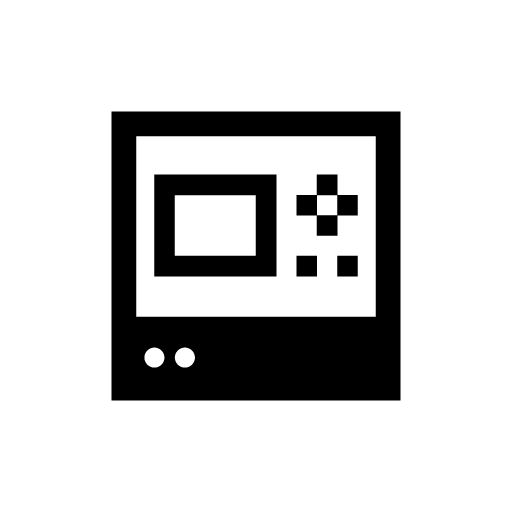 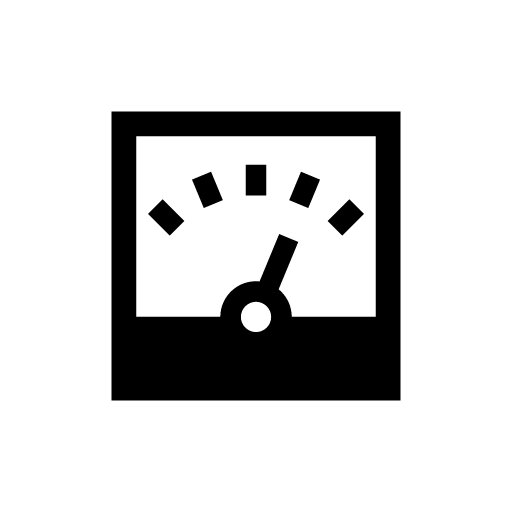 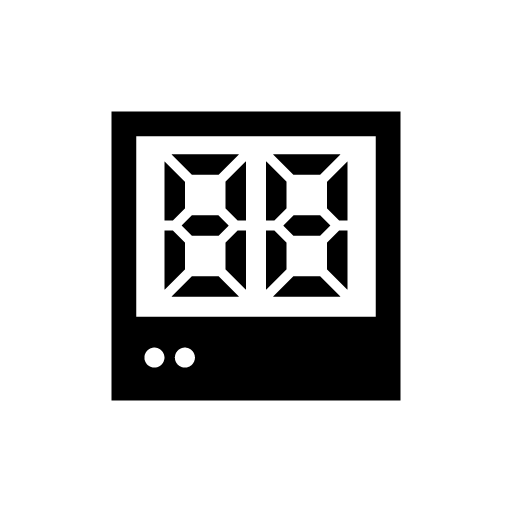 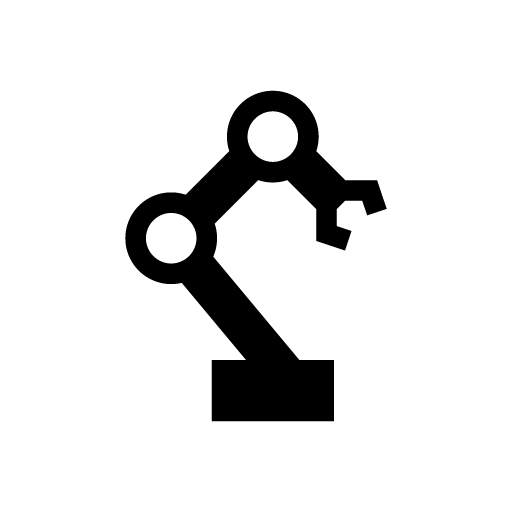 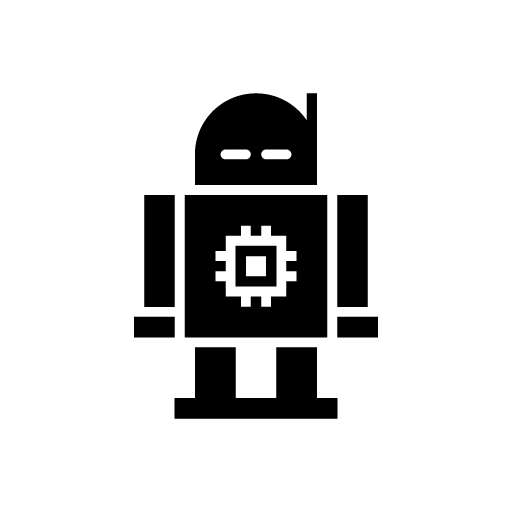 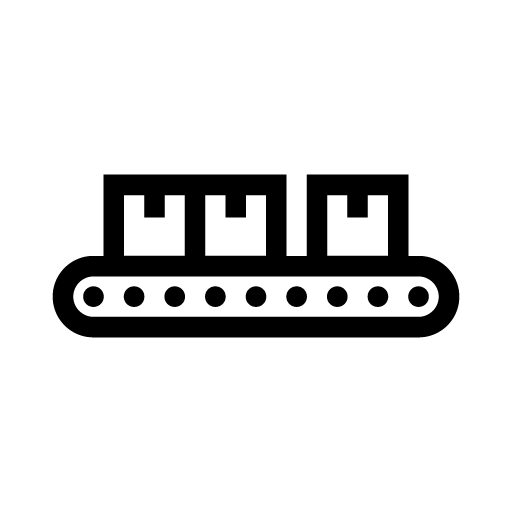 PLC
Analog meter
7 segment
Robotic Arm
Robot
Conveyor
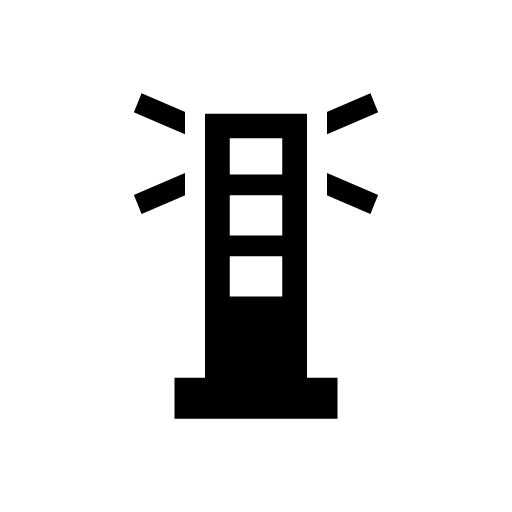 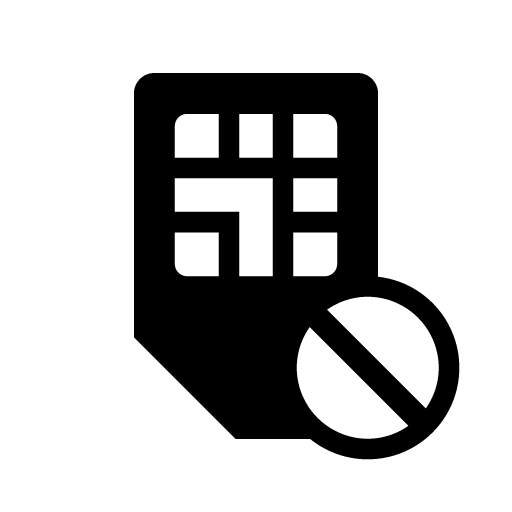 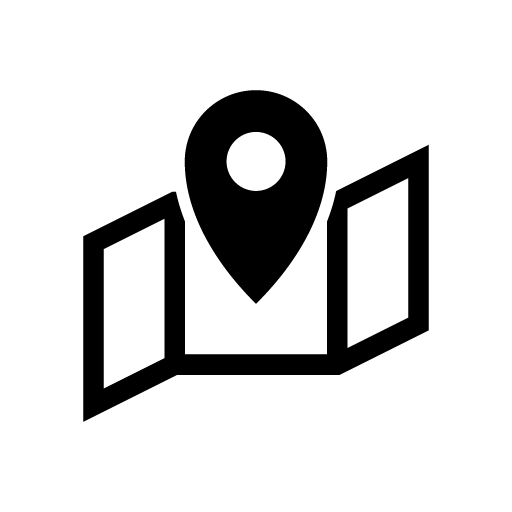 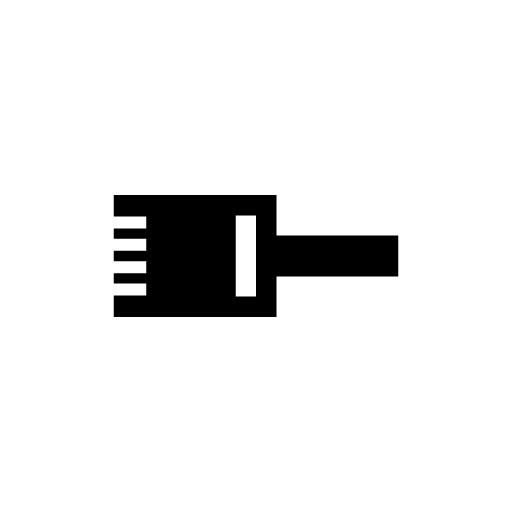 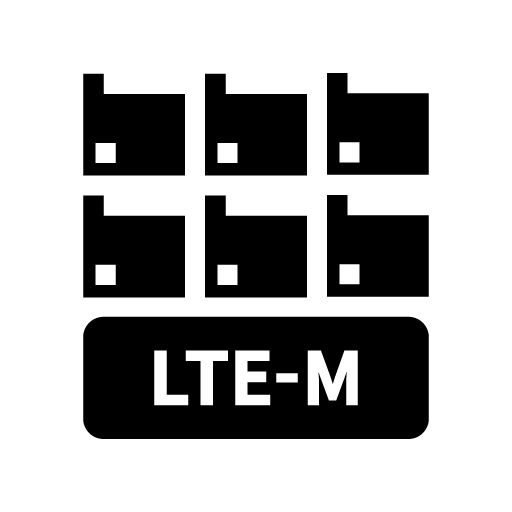 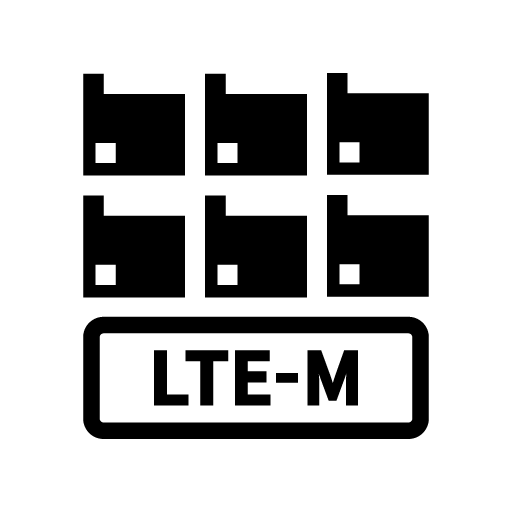 Signal
SIM(Suspended)
Map
Ethernet
LTE-M Devices A
LTE-M Devices B
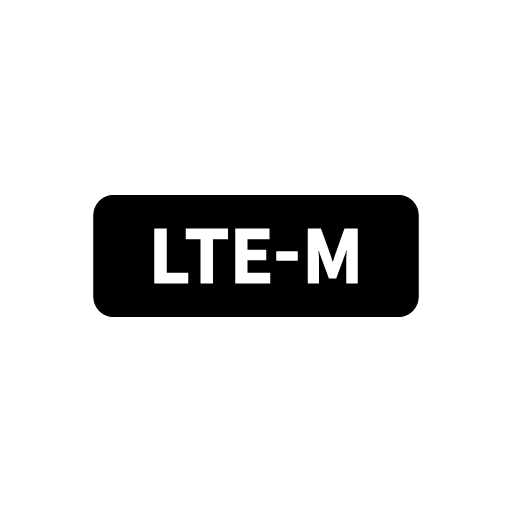 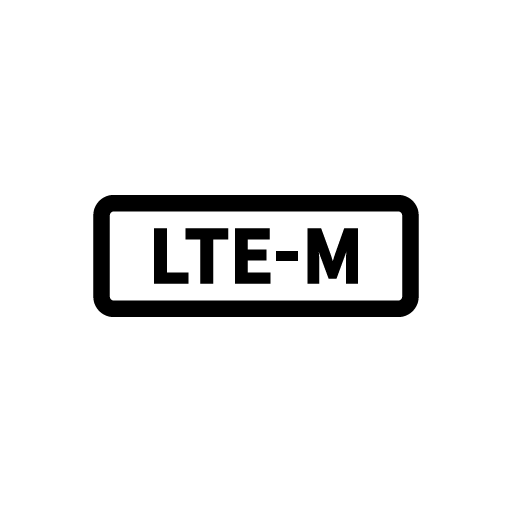 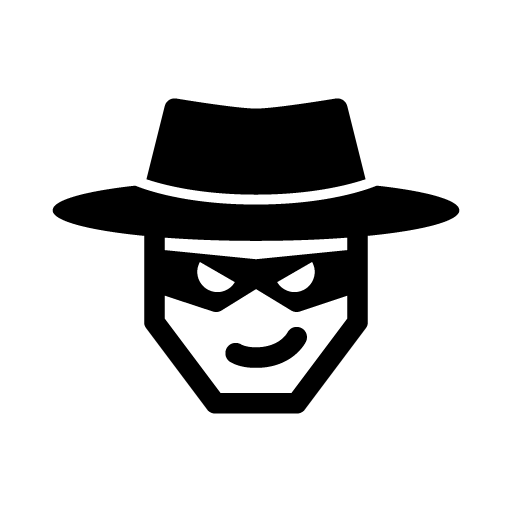 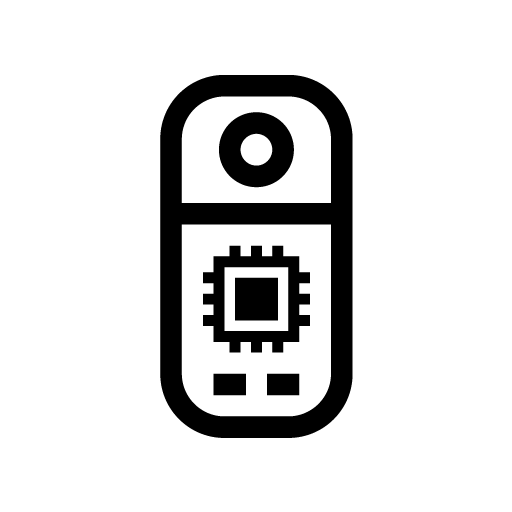 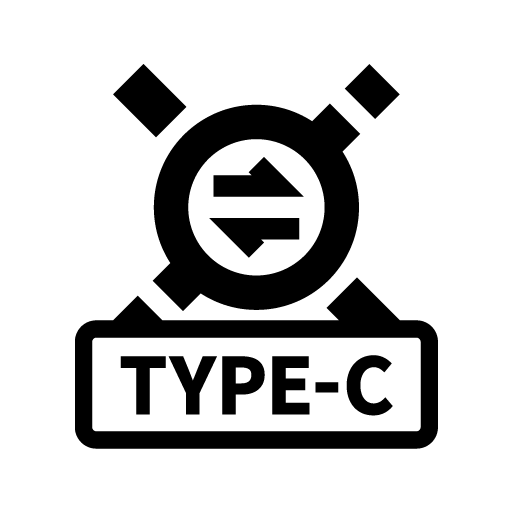 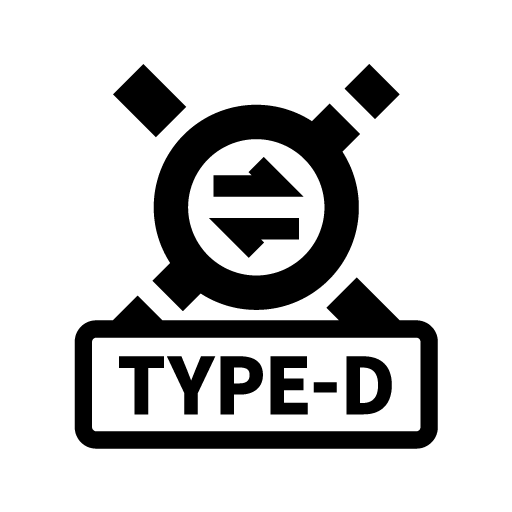 LTE-M A
LTE-M B
Suspect
Edge AI Camera
VPG Type-C
VPG Type-D
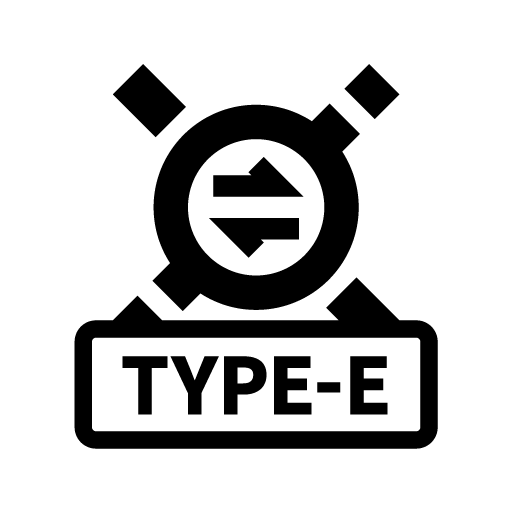 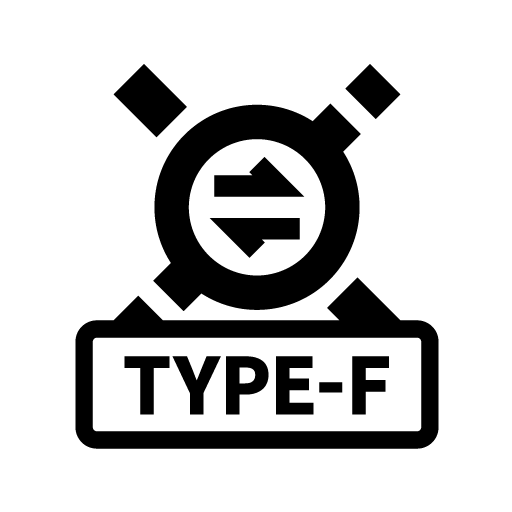 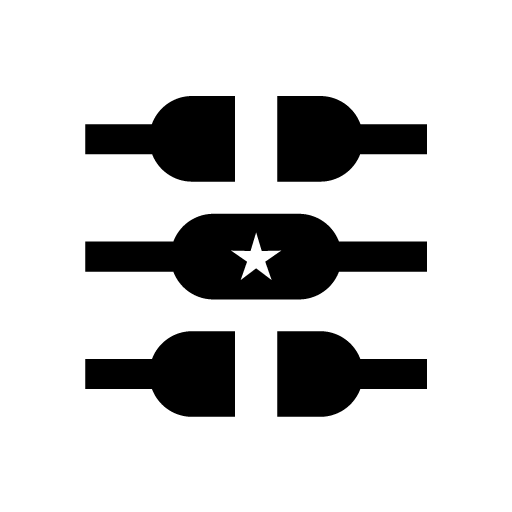 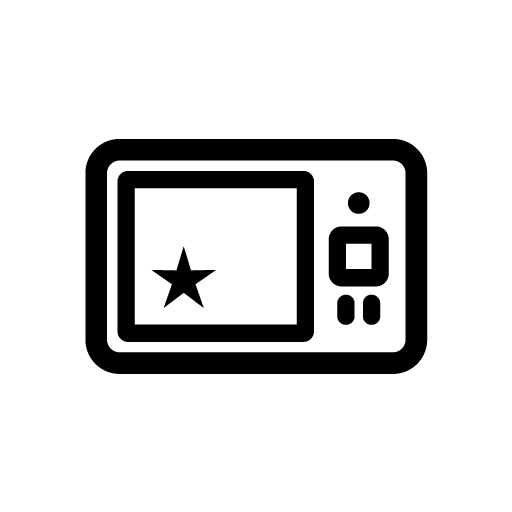 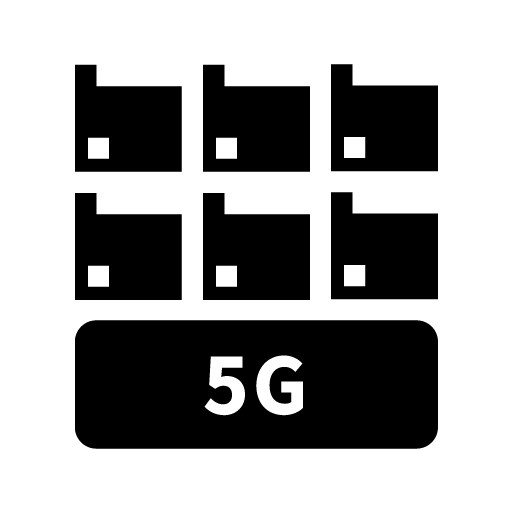 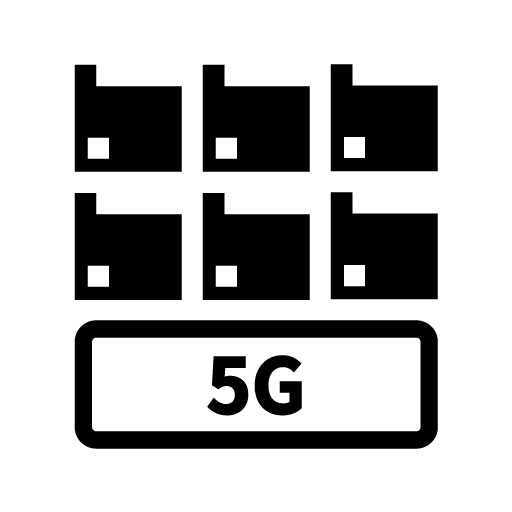 VPG Type-E
VPG Type-F
Connector
GPS Multiunit Soracom Edition
5G Devices A
5G Devices B
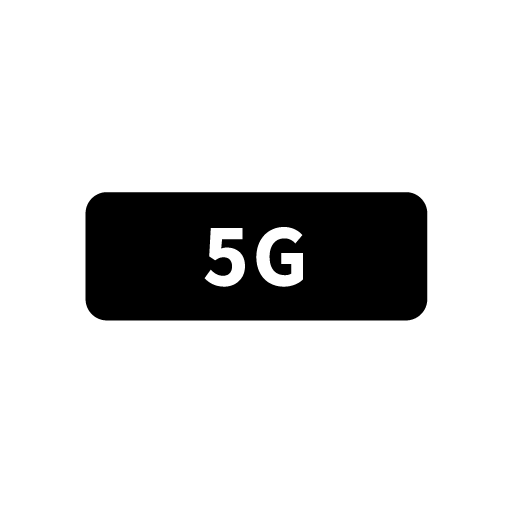 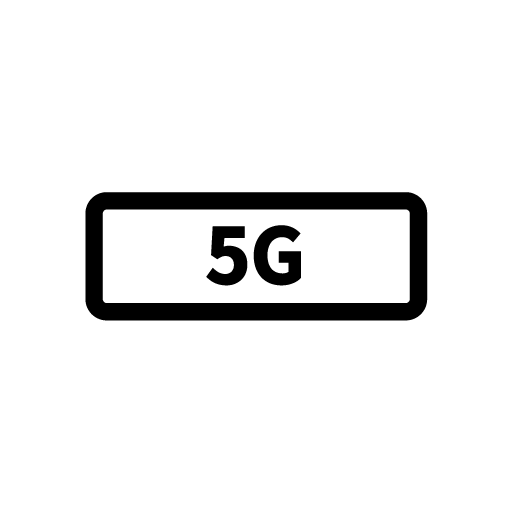 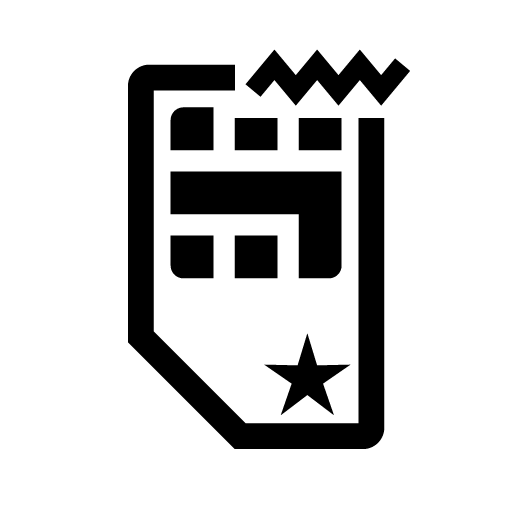 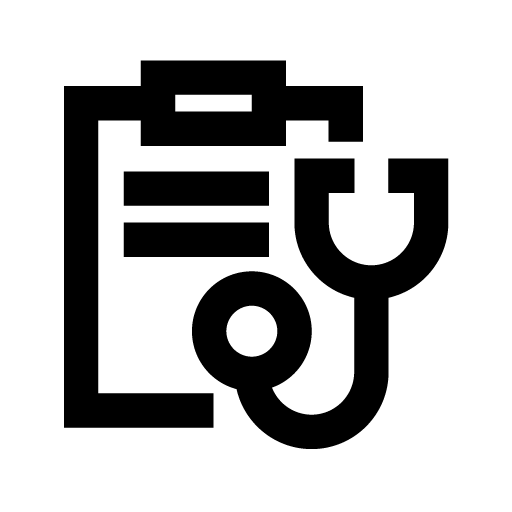 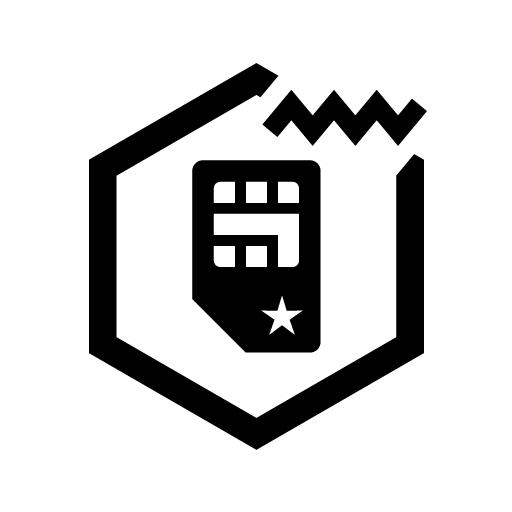 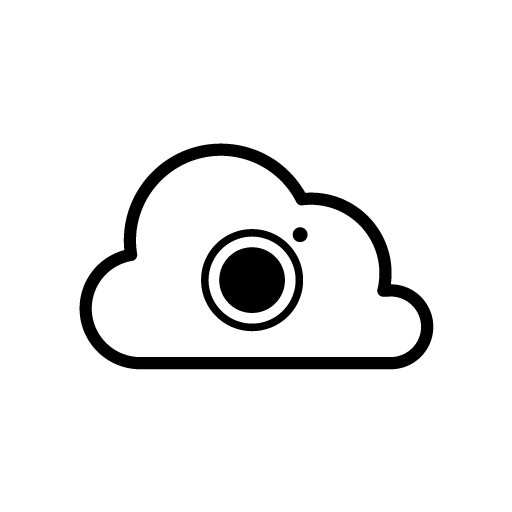 5G A
5G B
Virtual SIM
Diagnostics
soratun
Soracom Cloud Camera Services
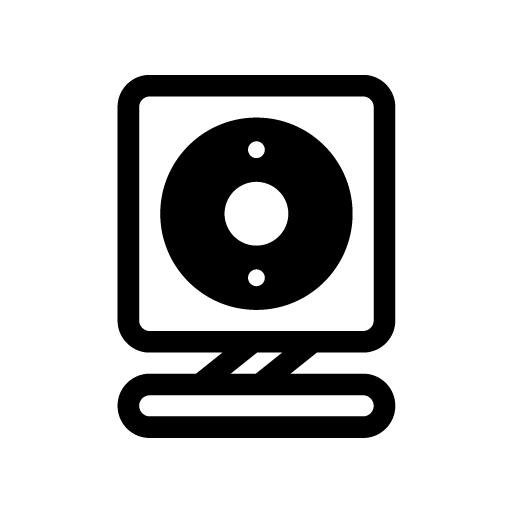 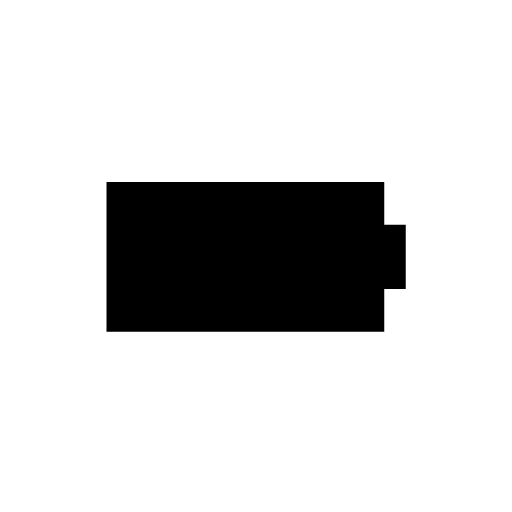 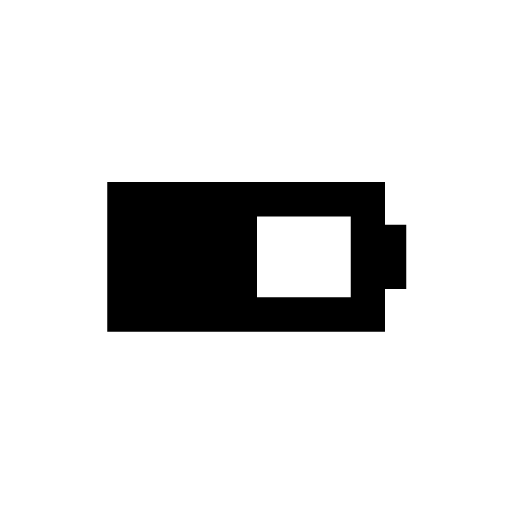 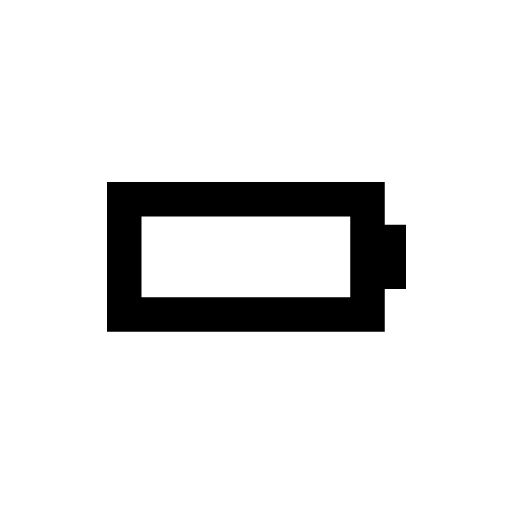 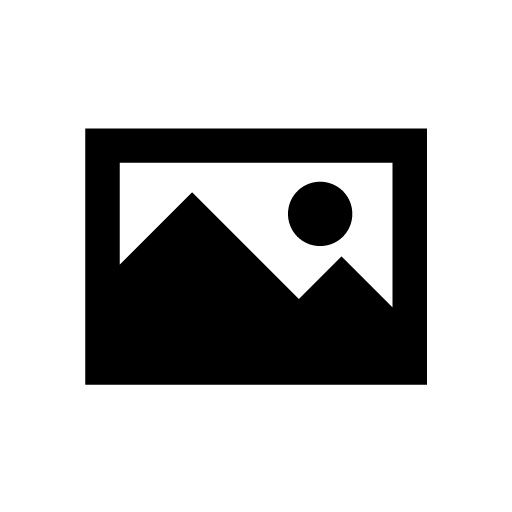 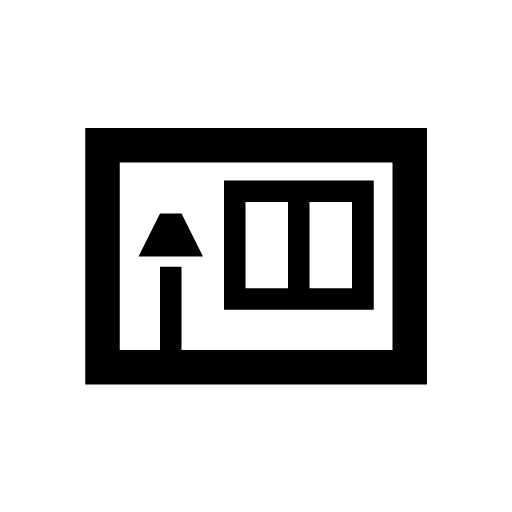 ATOM Cam 2
Battery
(Full)
Battery
(Half)
Battery
(Empty)
Still Image
(Outdoor)
Still Image
(Indoor)
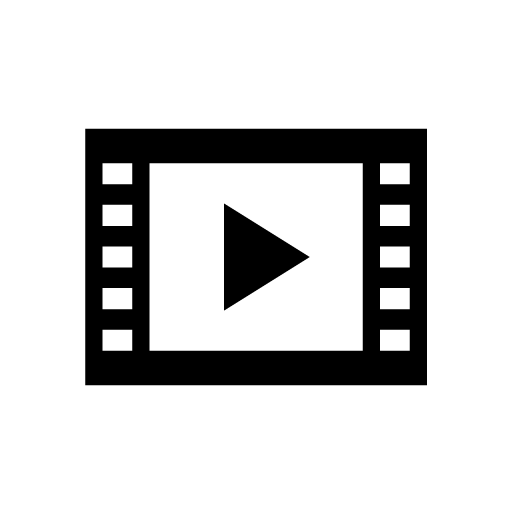 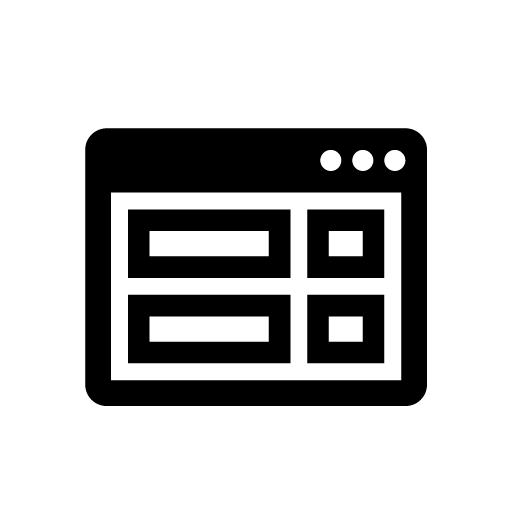 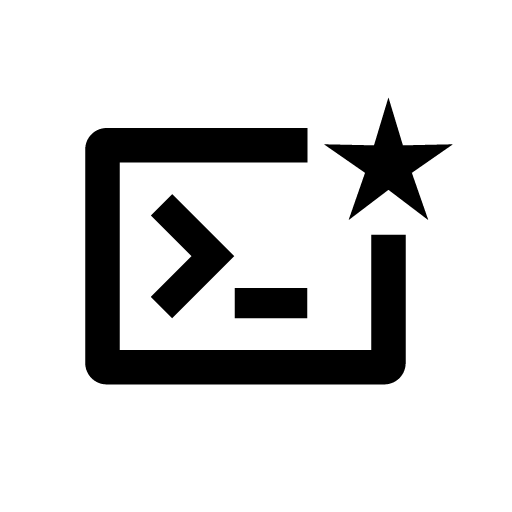 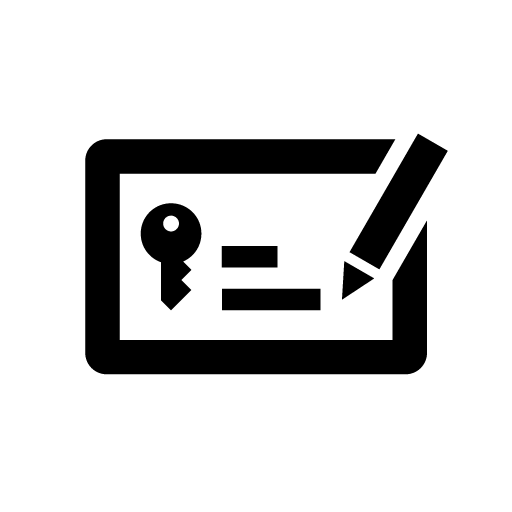 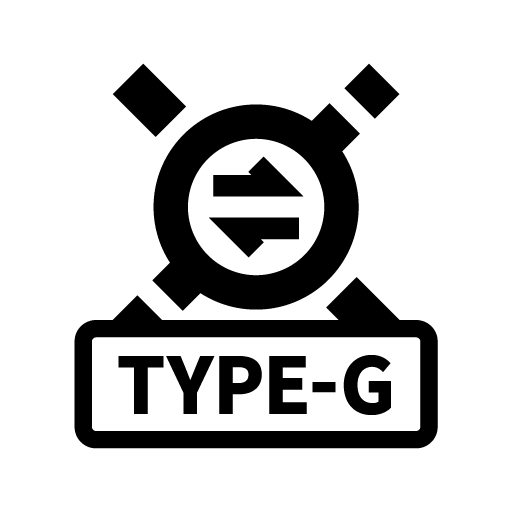 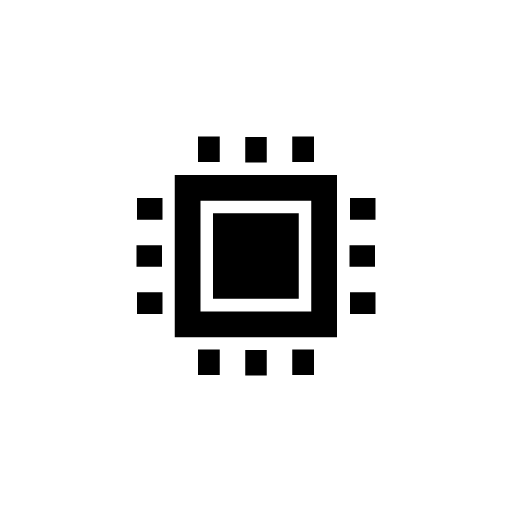 Video
Console
Soracom CLI
Signature
VPG Type-G
iSIM A
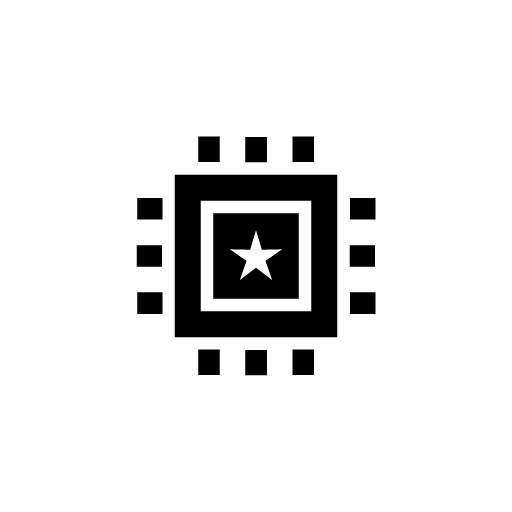 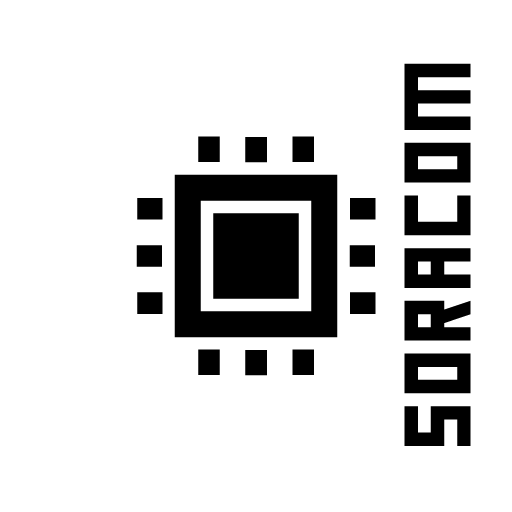 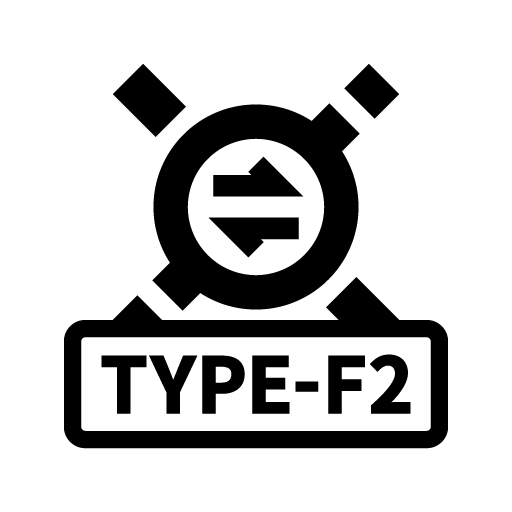 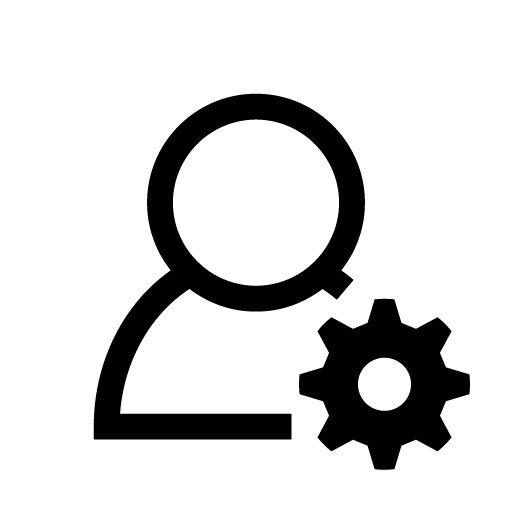 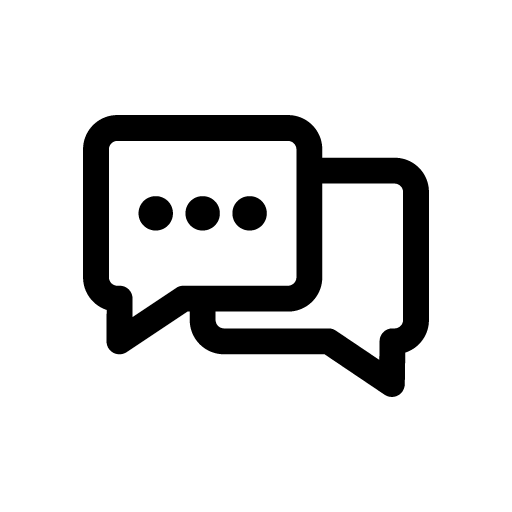 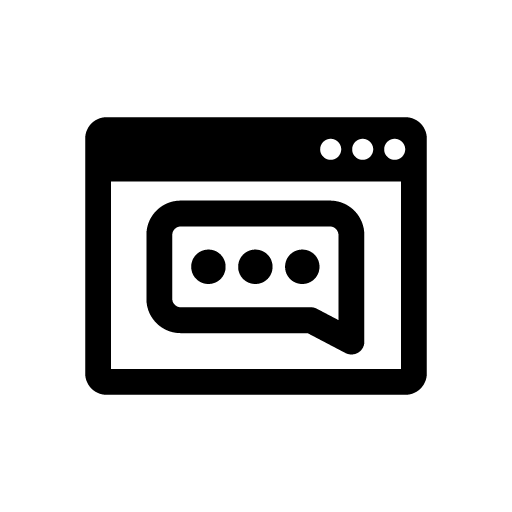 iSIM B
iSIM C
VPG Type-F2
Administrator
Chat
Chat mode
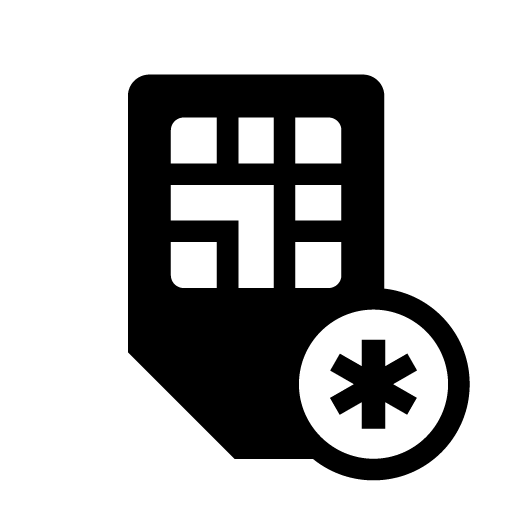 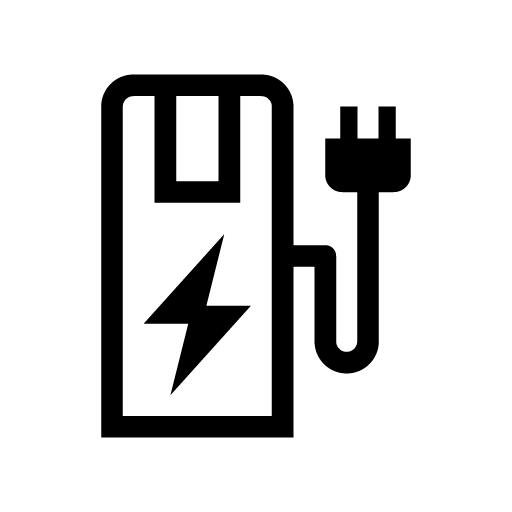 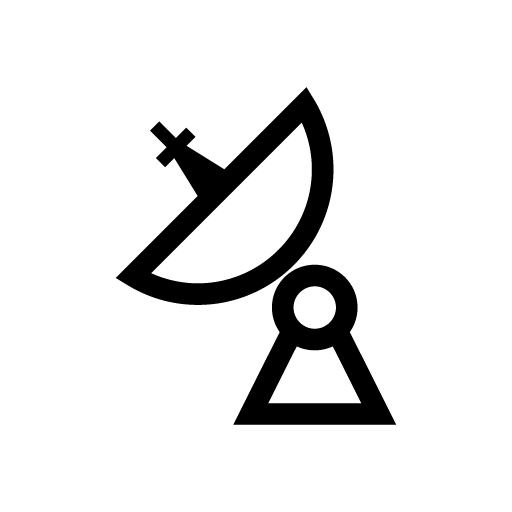 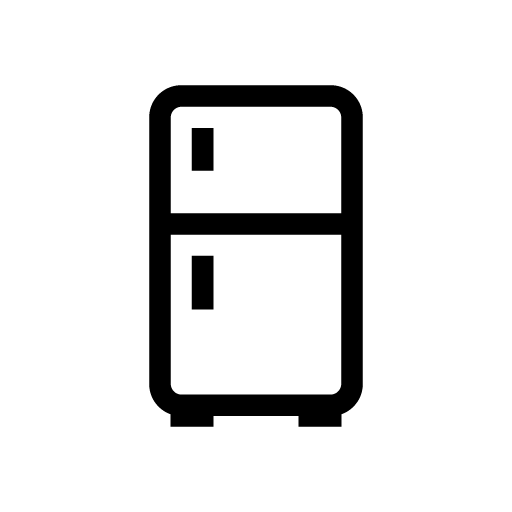 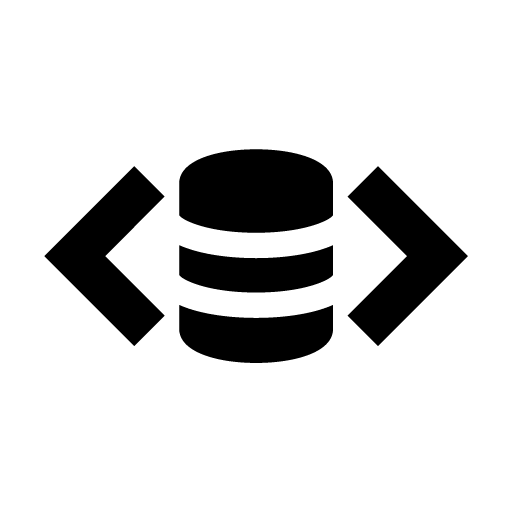 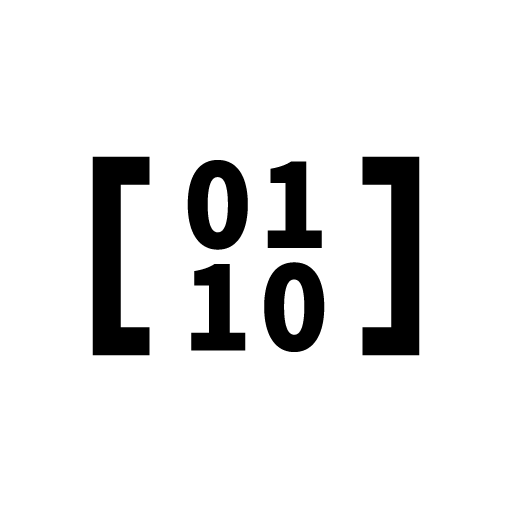 Air
(Testing)
EV Charger
Ground station
(Satellite)
Refrigerator
SQL
Binary
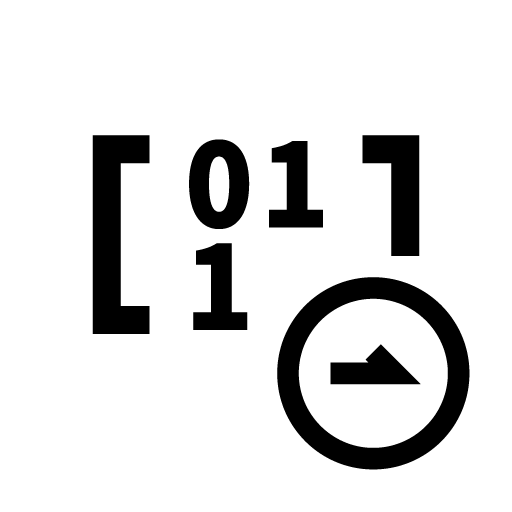 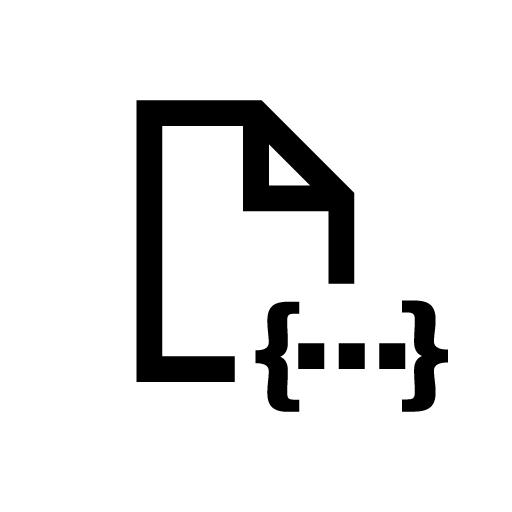 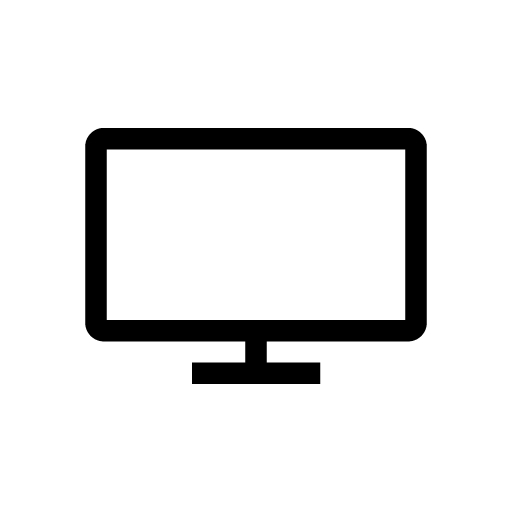 Binary Parser
Metadata Service
Display
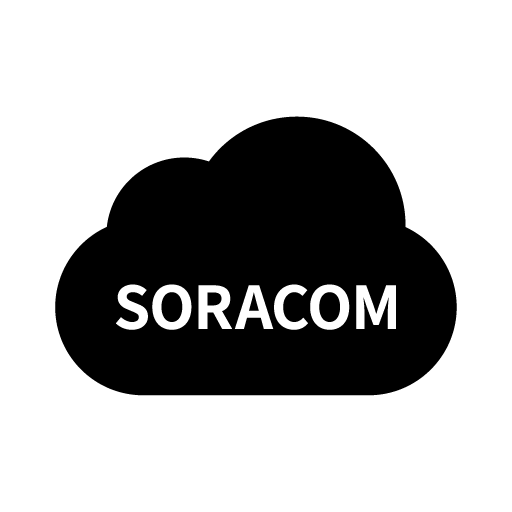 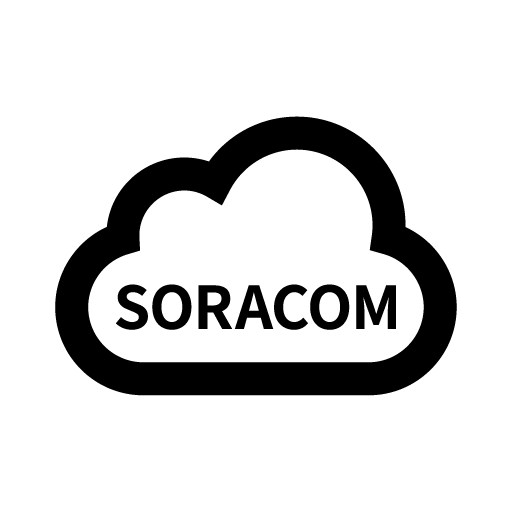 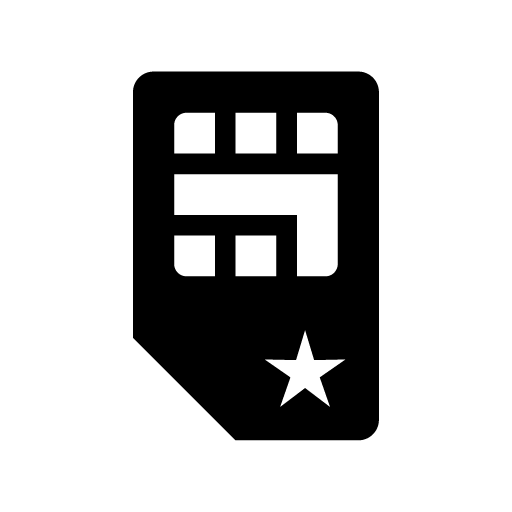 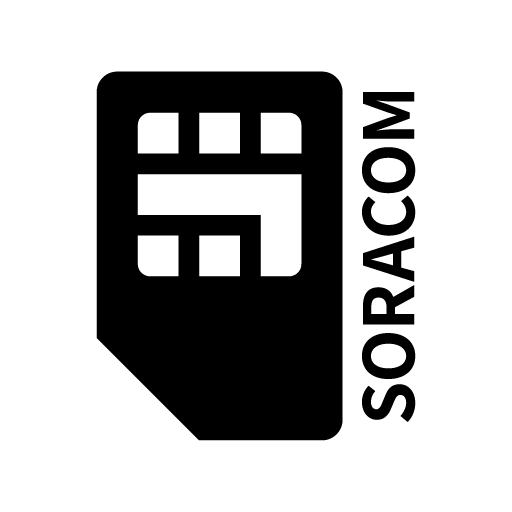 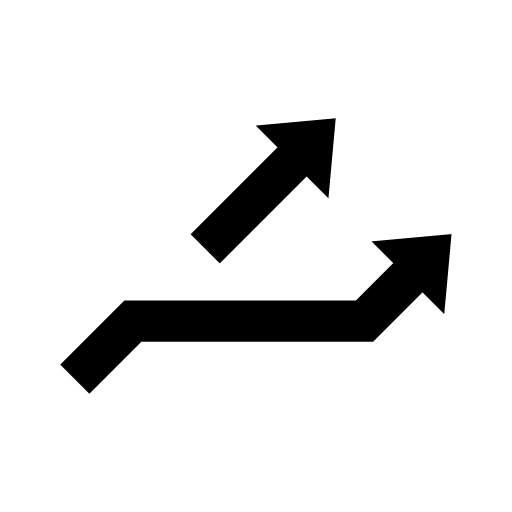 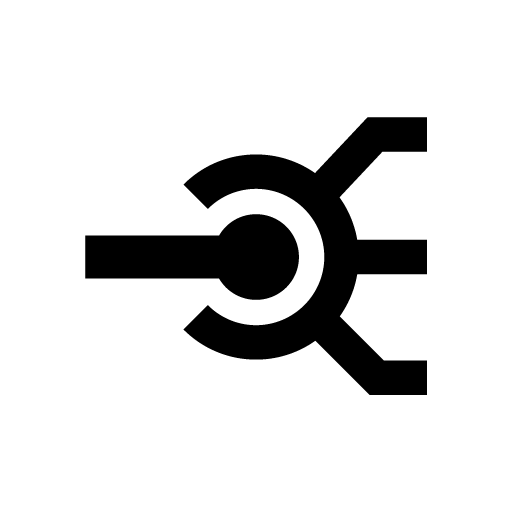 Soracom Platform A
Soracom Platform B
IoT SIM A
IoT SIM B
Soracom Beam
Soracom Canal
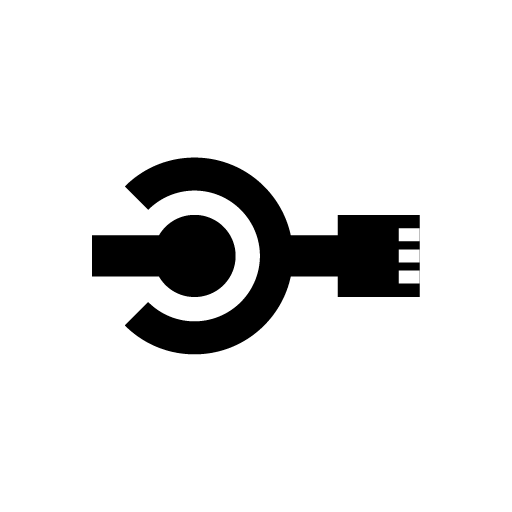 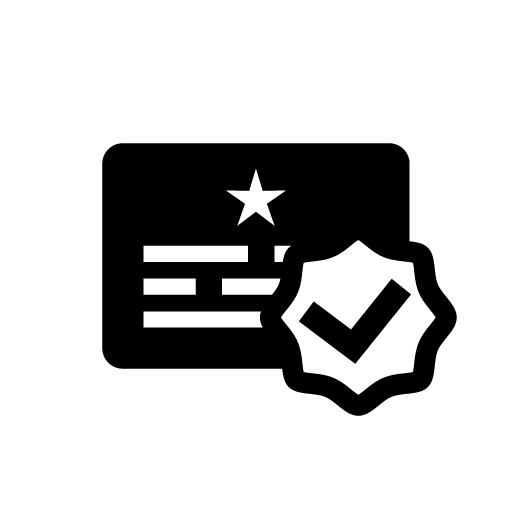 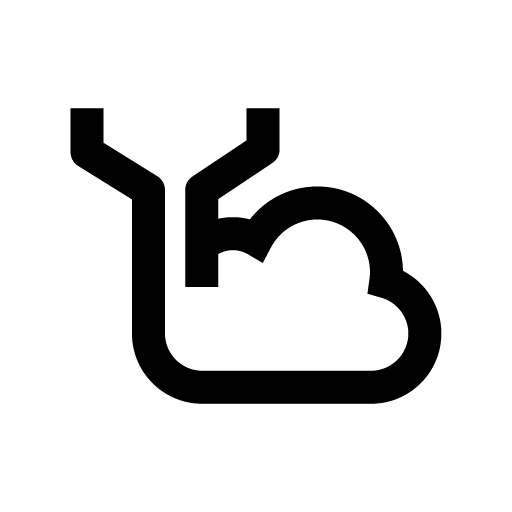 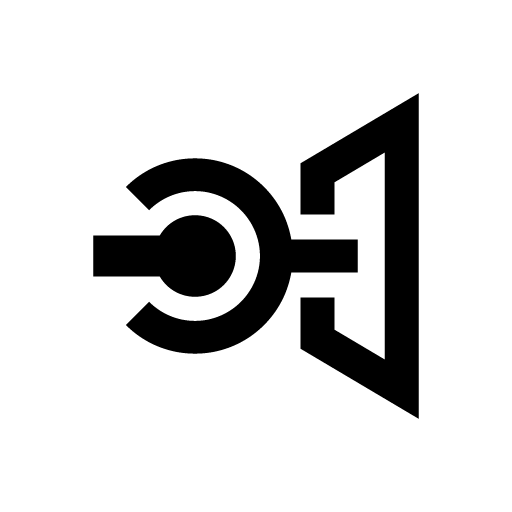 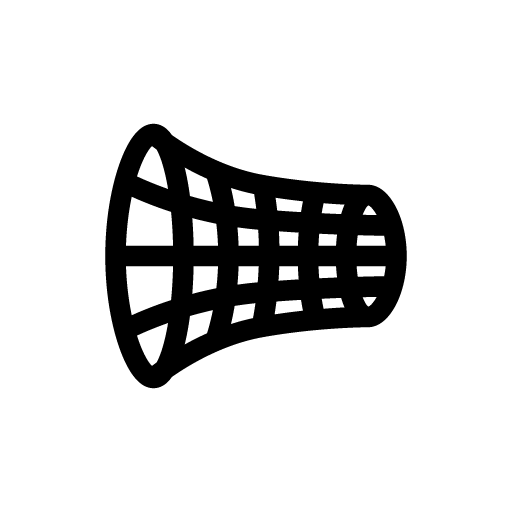 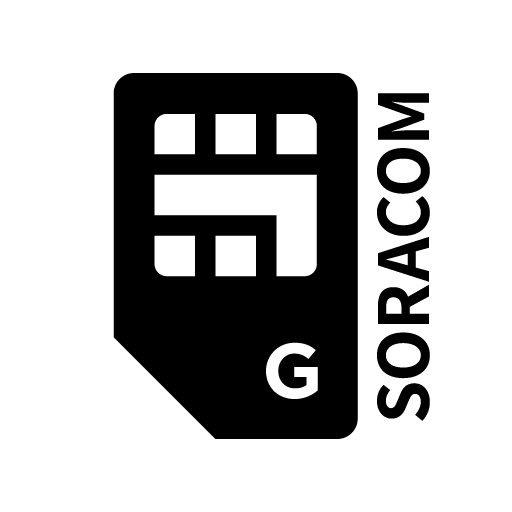 Soracom Direct
Soracom Endorse
Soracom Funnel
Soracom Door
Soracom Gate
IoT SIM for Global A
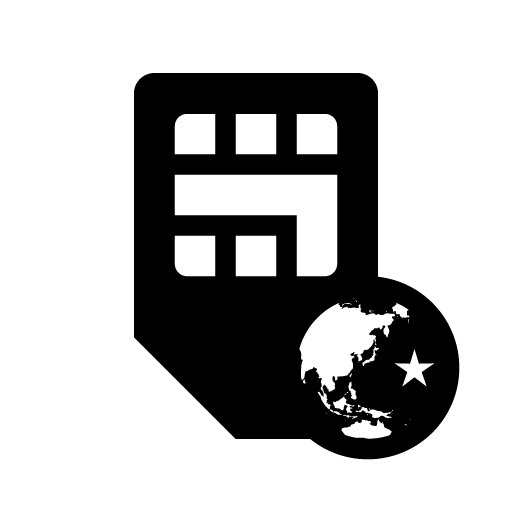 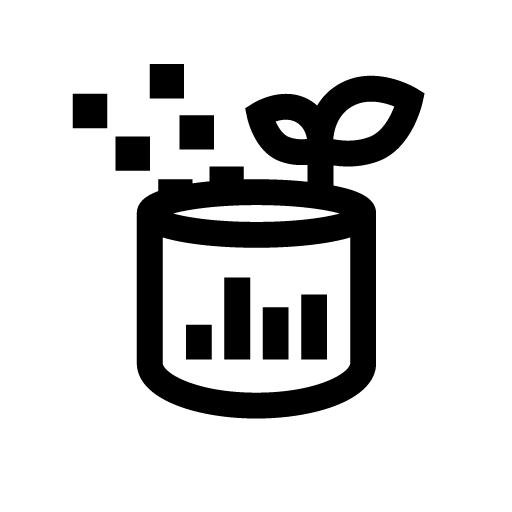 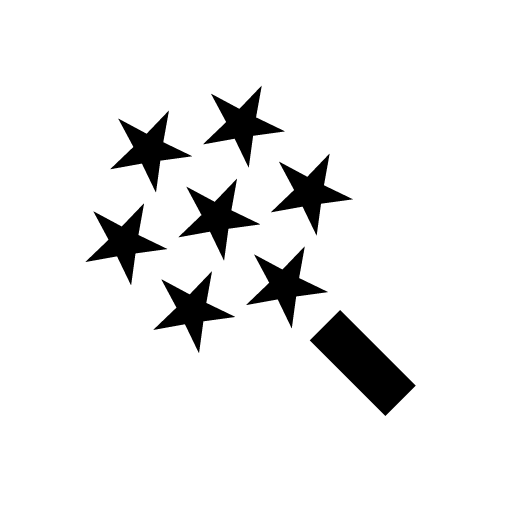 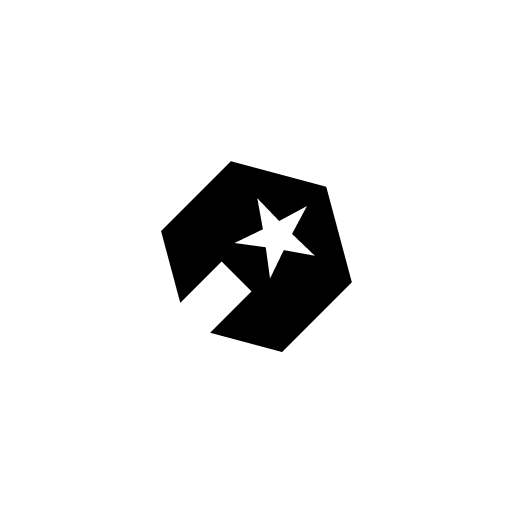 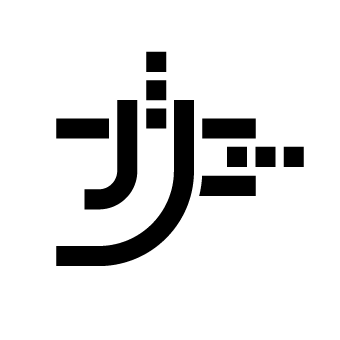 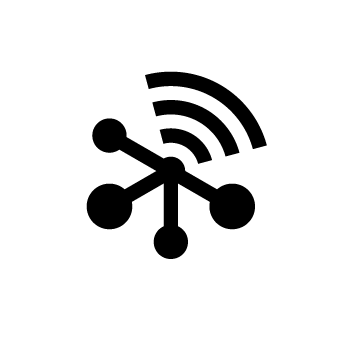 IoT SIM for Global B
Soracom Harvest
Soracom Inventory
Soracom Inventory client
Soracom Junction
Soracom Air
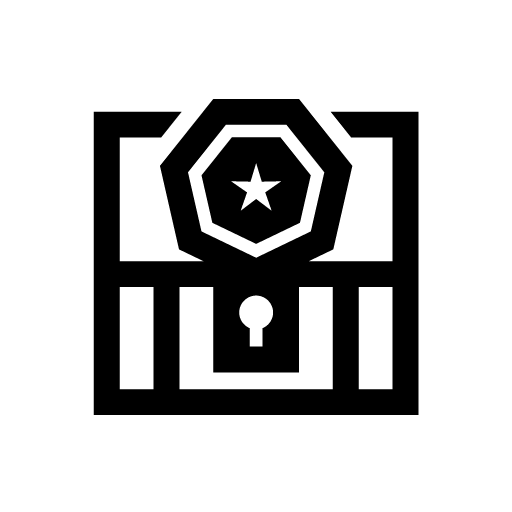 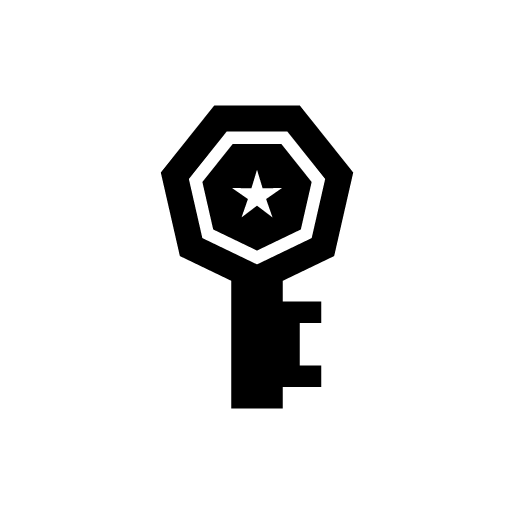 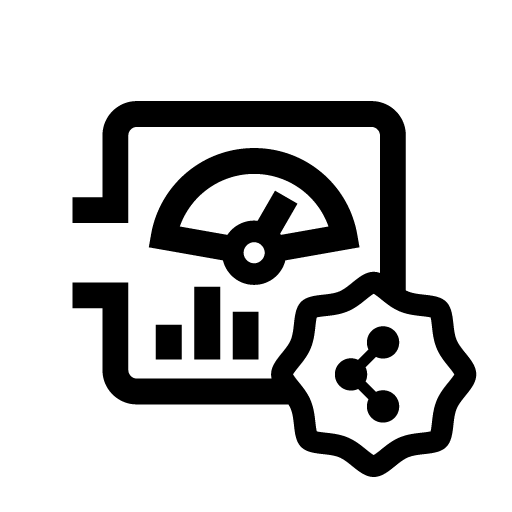 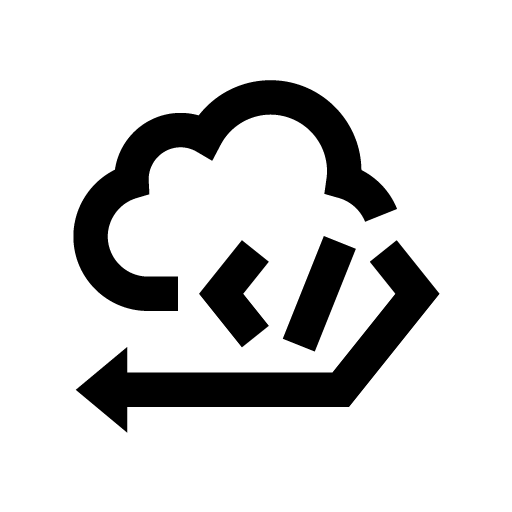 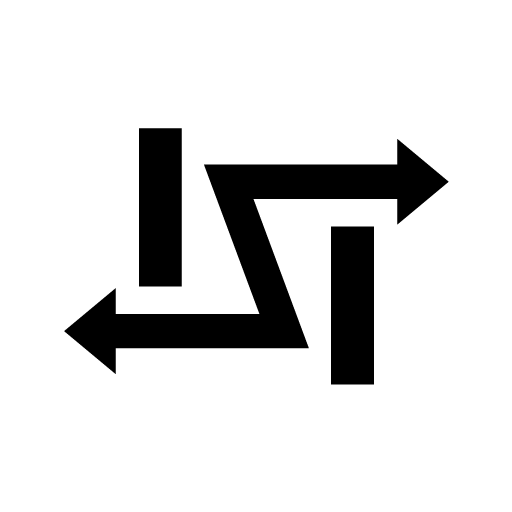 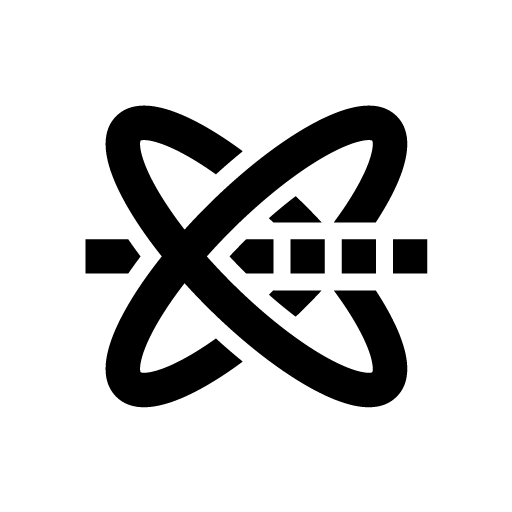 Soracom Krypton
Soracom Krypton key
Soracom Lagoon
Soracom Funk
Soracom Napter
Soracom Orbit
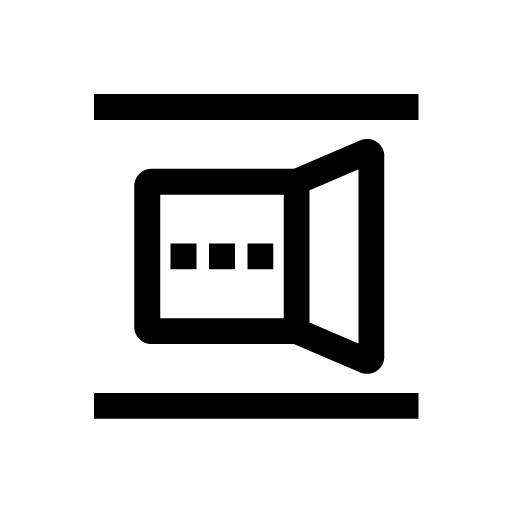 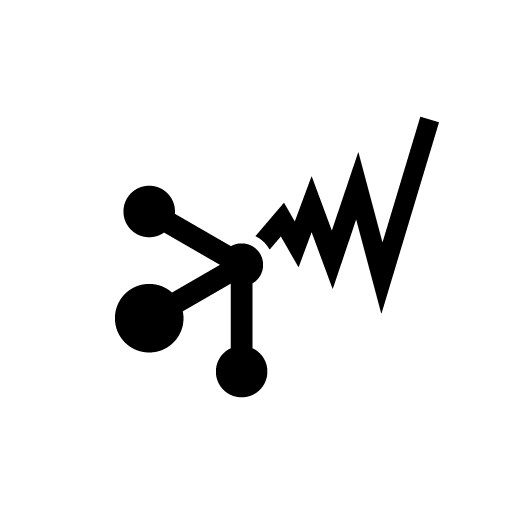 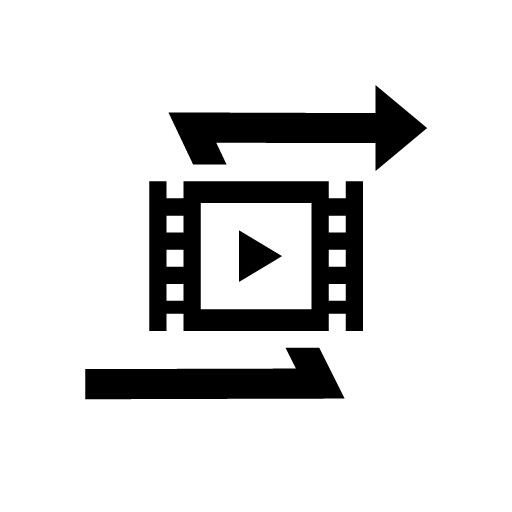 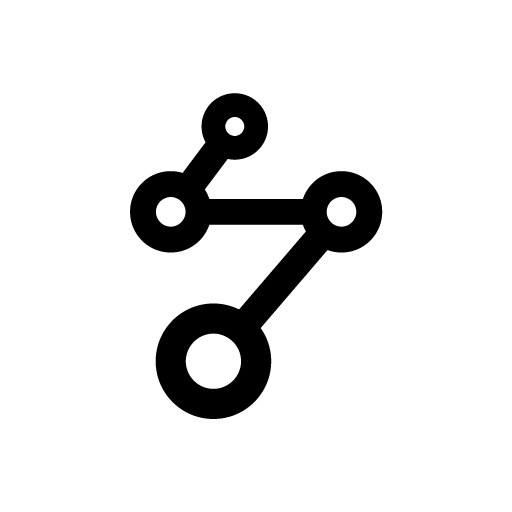 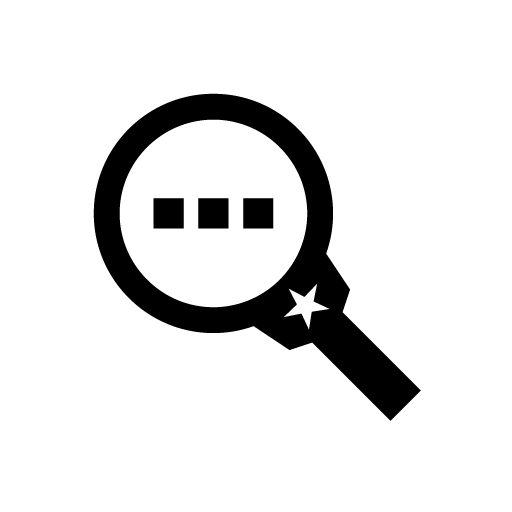 Soracom Peek
Soracom Arc
Soracom Relay
Soracom Flux
Soracom Query
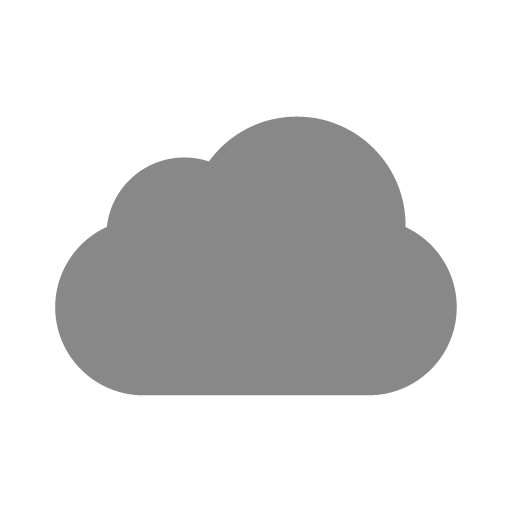 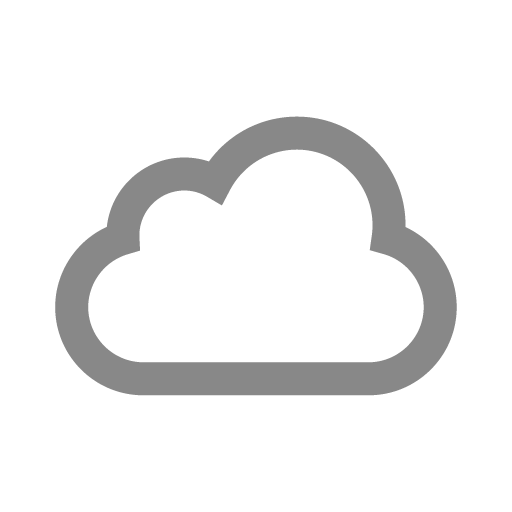 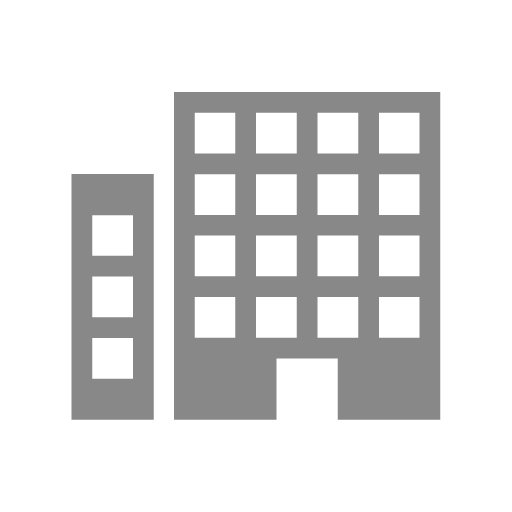 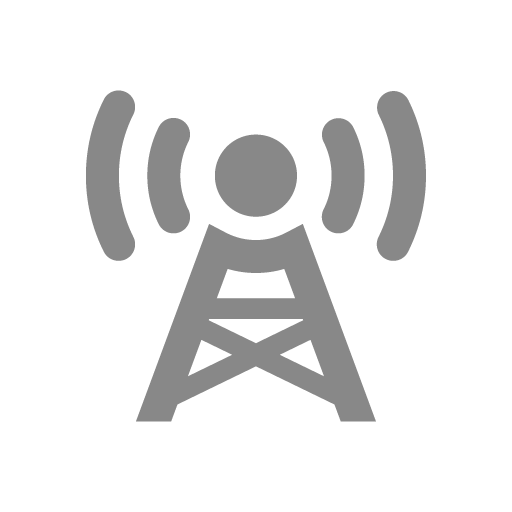 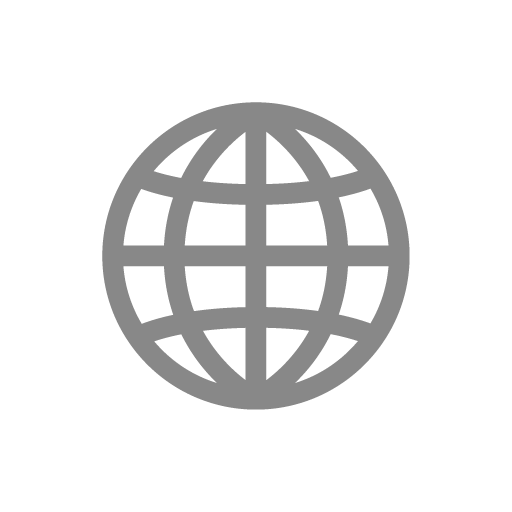 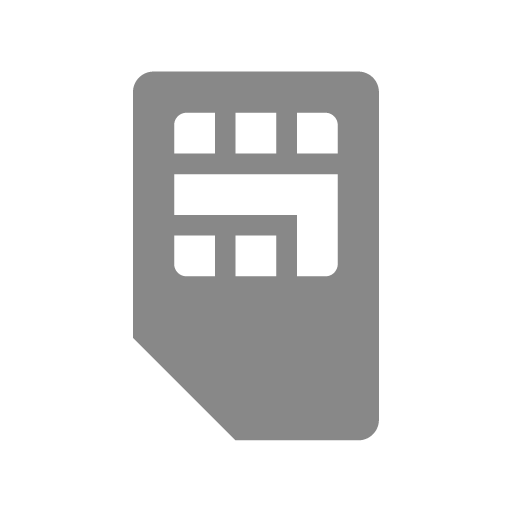 Cloud A
Cloud B
Telephone Exchange
Base Station
Internet
SIM
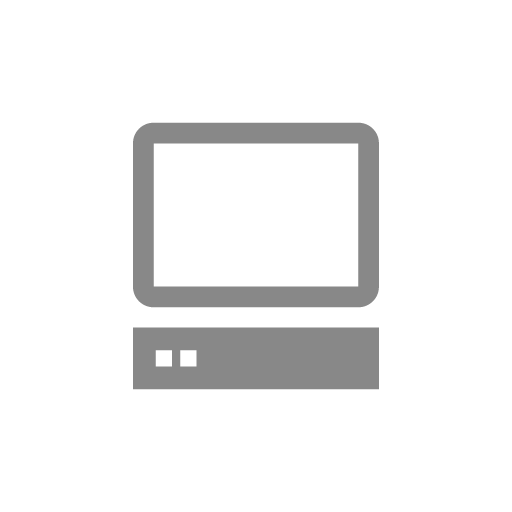 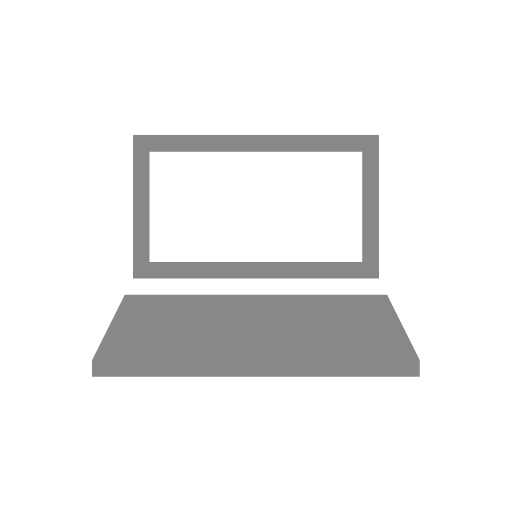 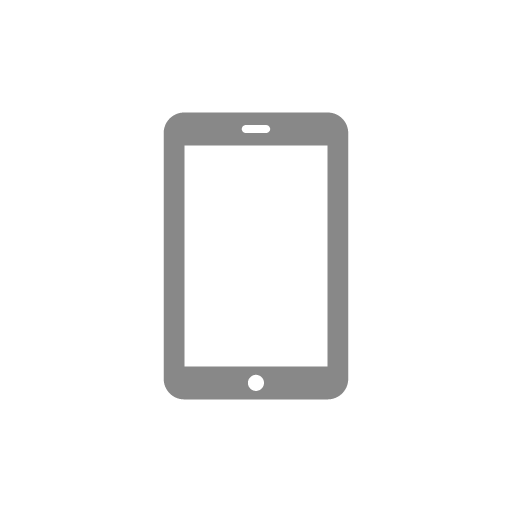 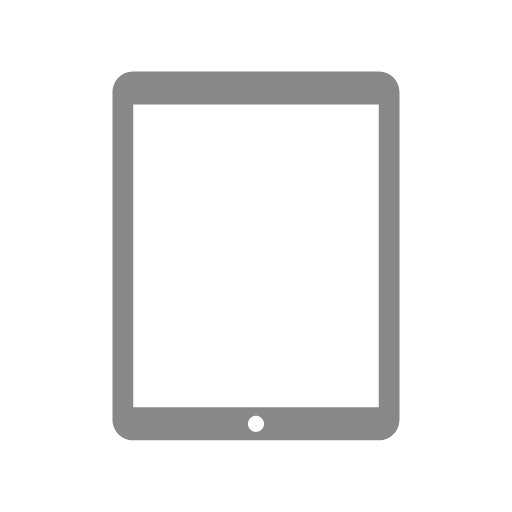 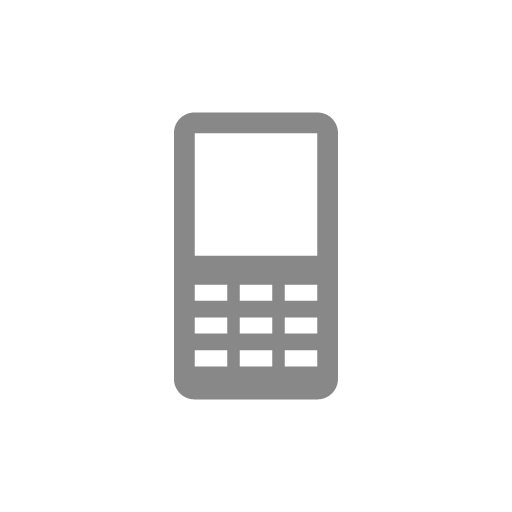 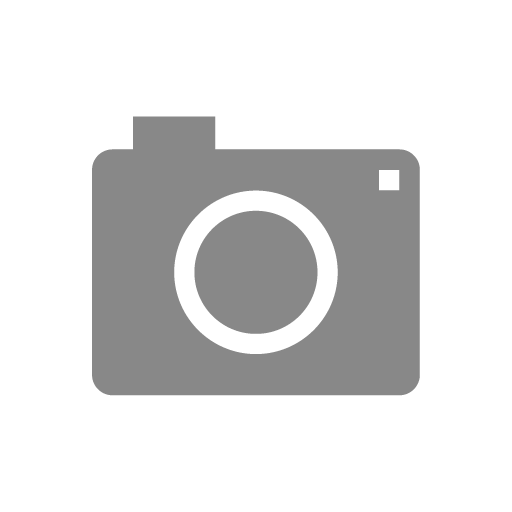 PC
LAPTOP
Smart Phone
Tablet
Feature Phone
Camera
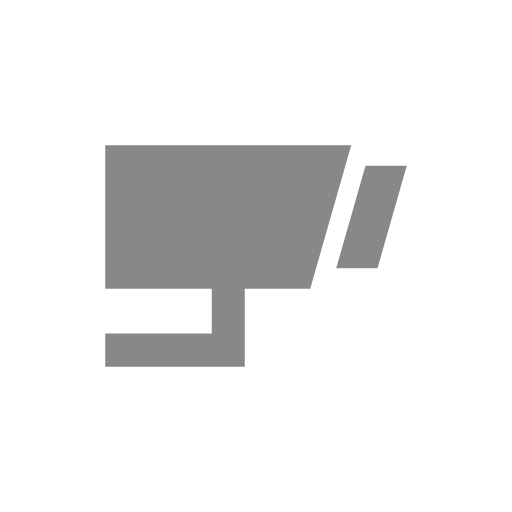 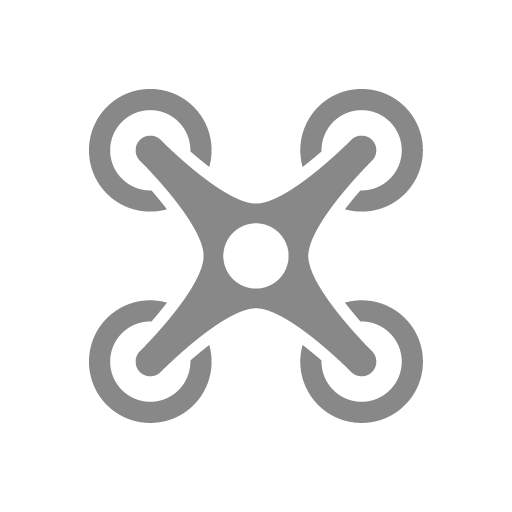 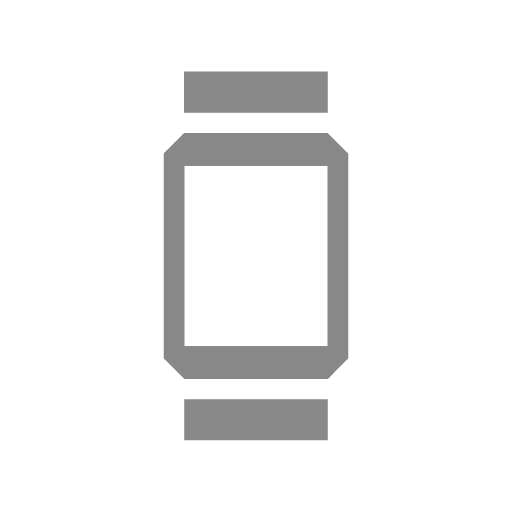 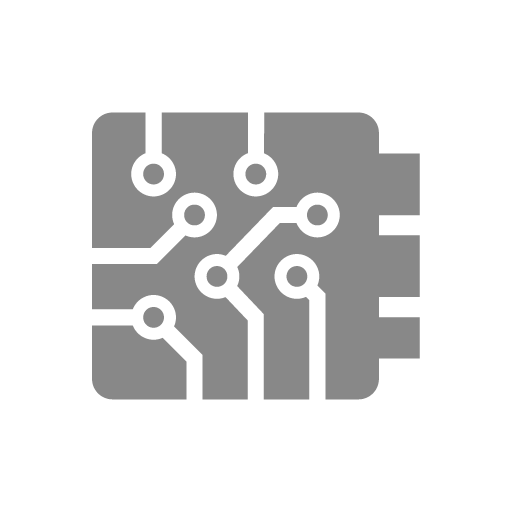 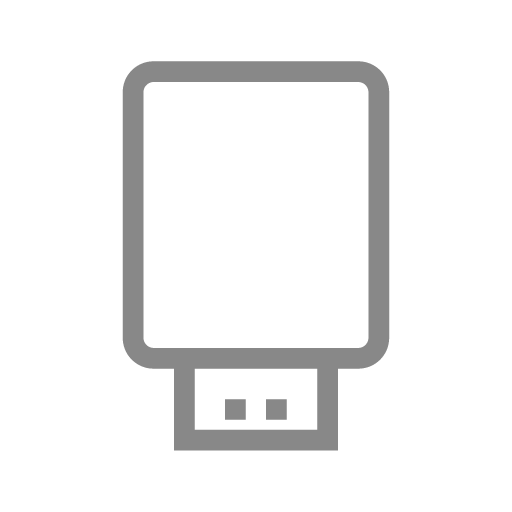 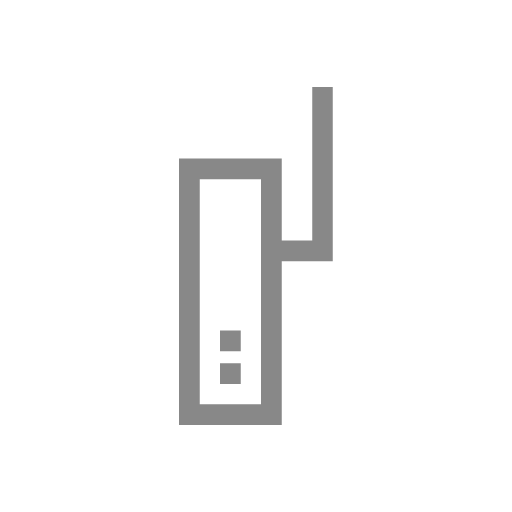 Surveillance Camera
Drone
Smart Watch
Board
Dongle
Transmitter A
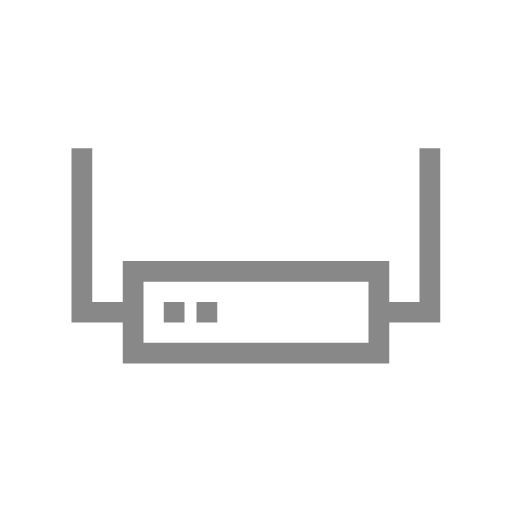 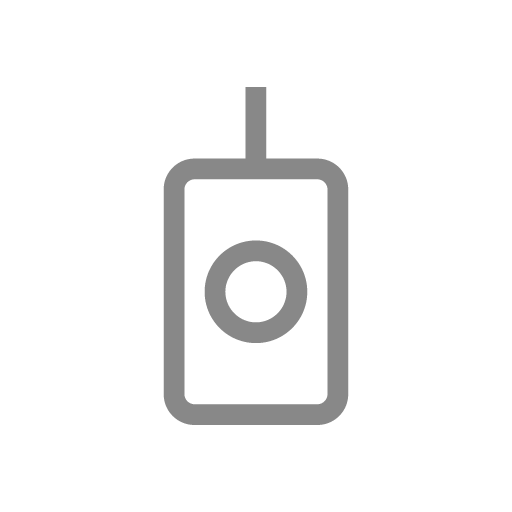 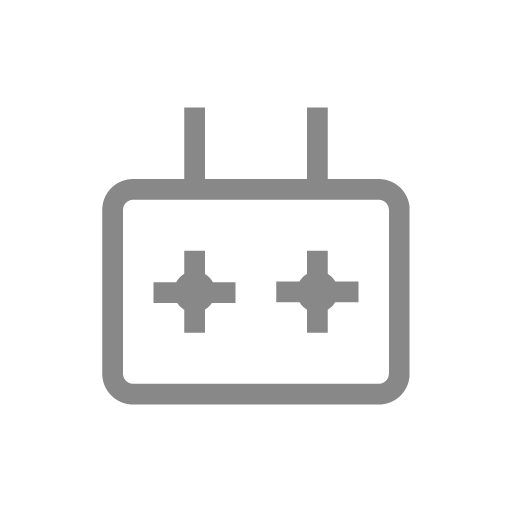 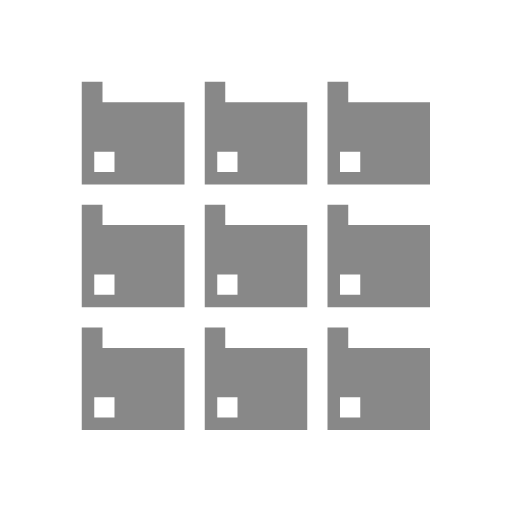 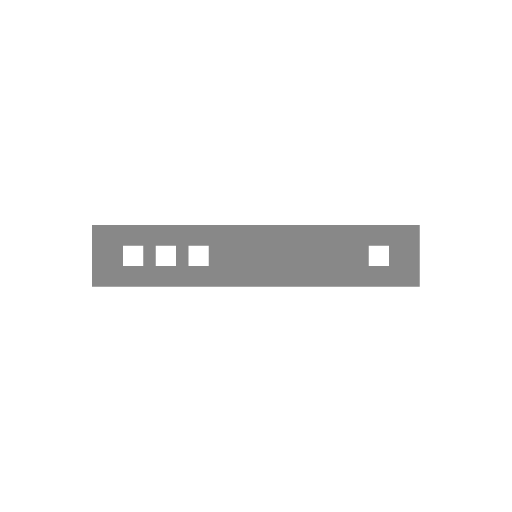 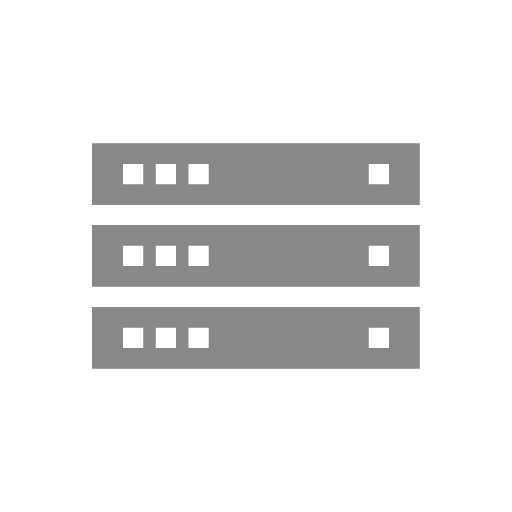 Transmitter B
Controller A
Controller B
IoT Device Group
Server A
Server B
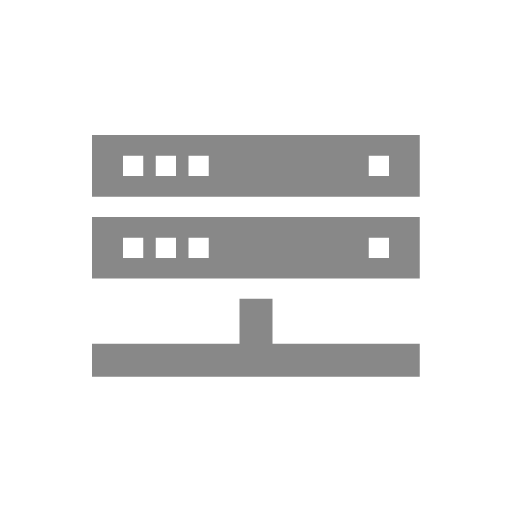 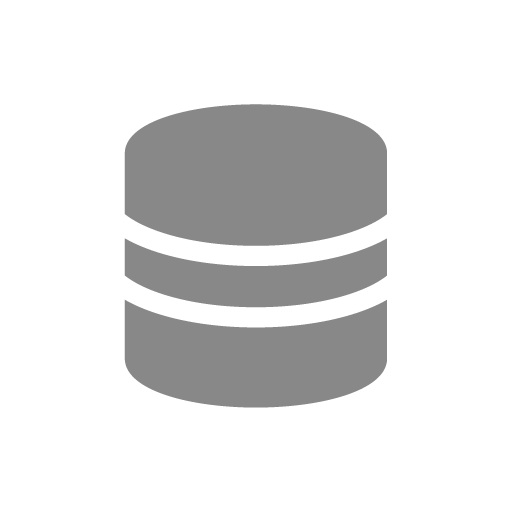 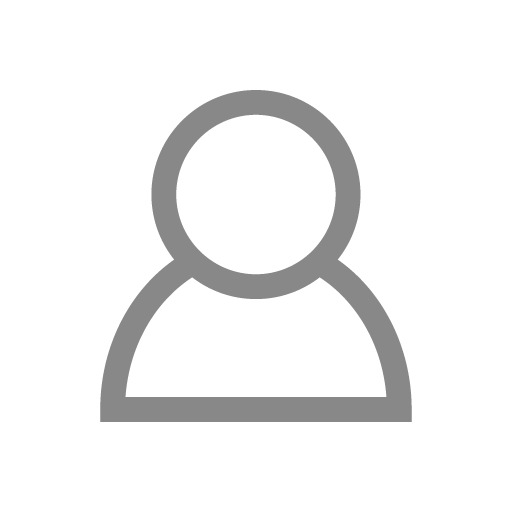 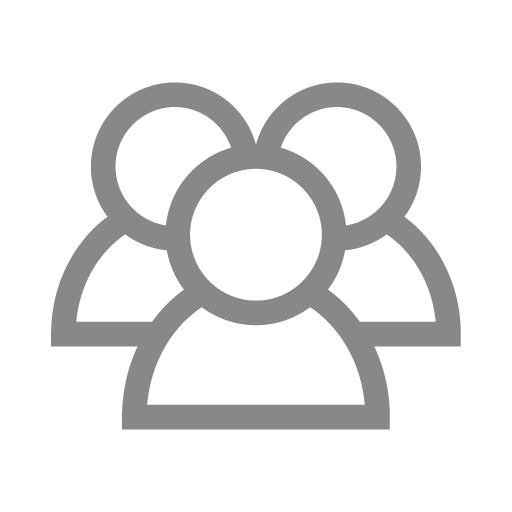 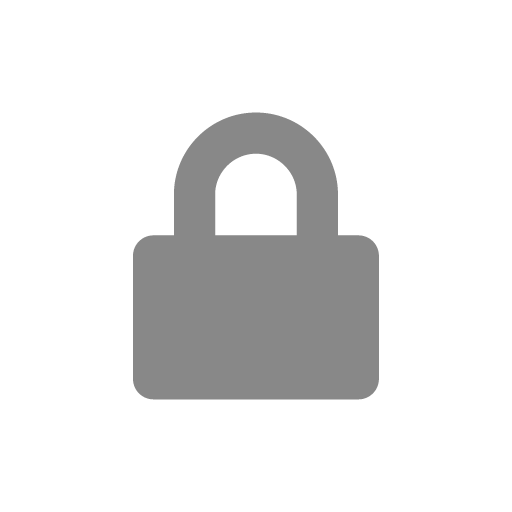 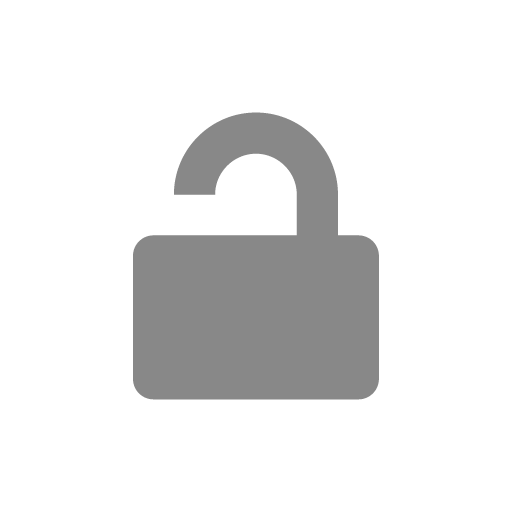 Server C
Database
User A
User B
Security A
Security B
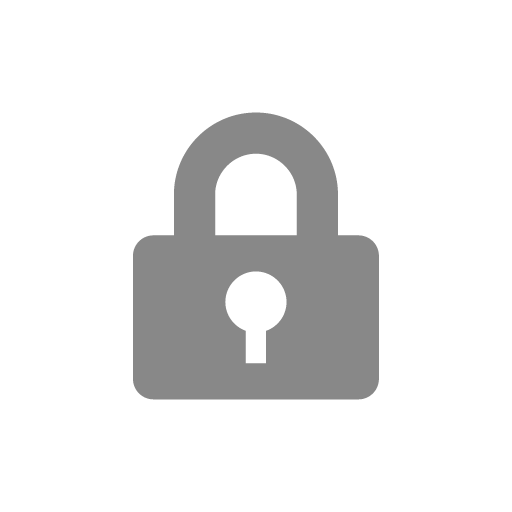 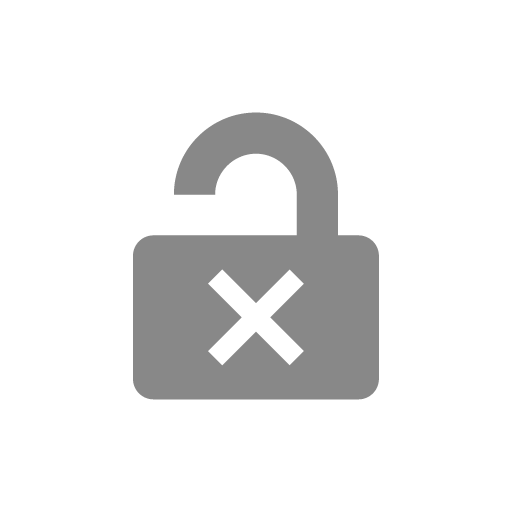 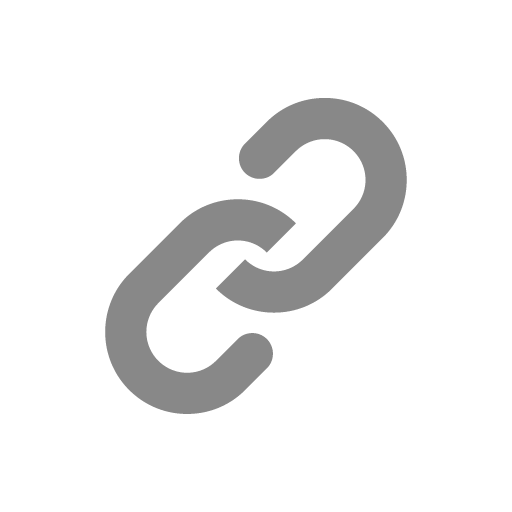 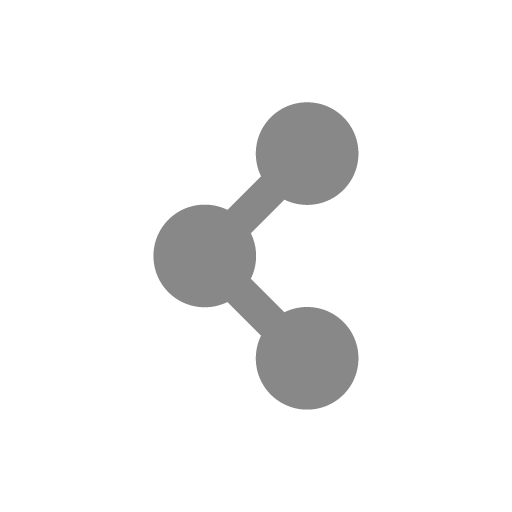 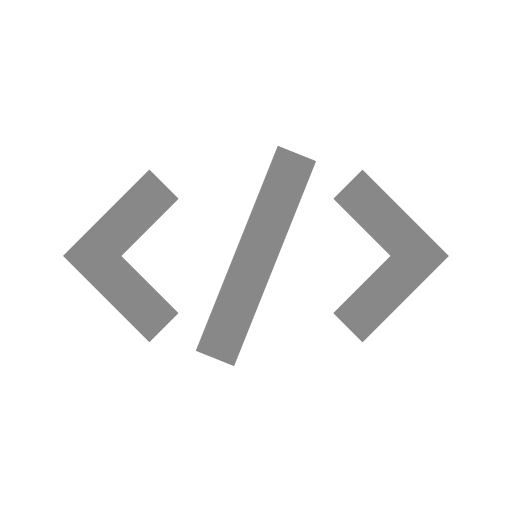 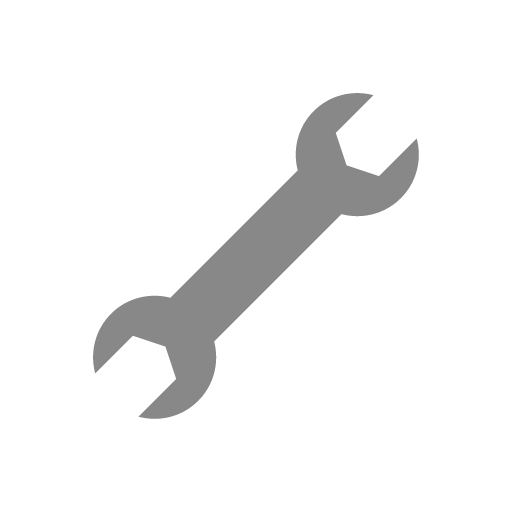 Security C
Security D
Link A
Link B
Code
Config A
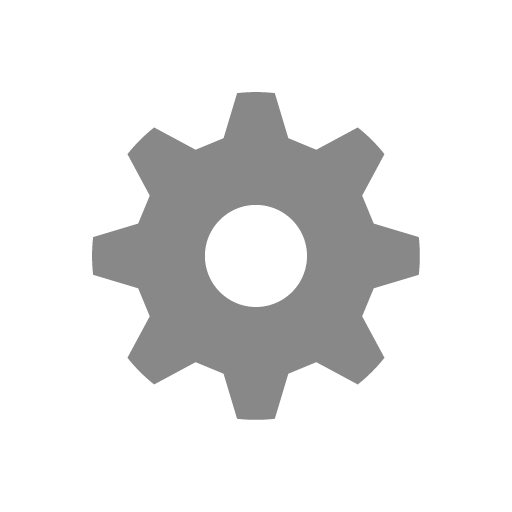 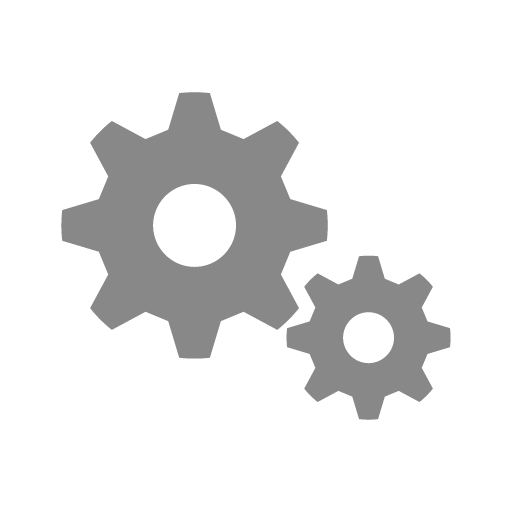 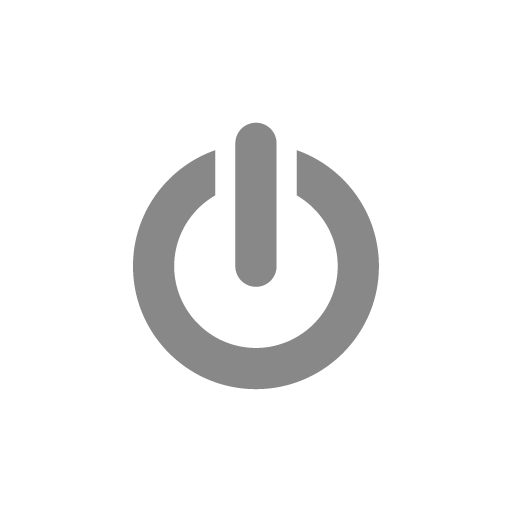 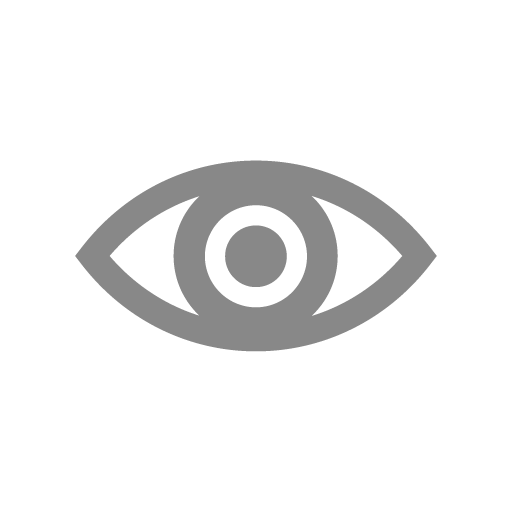 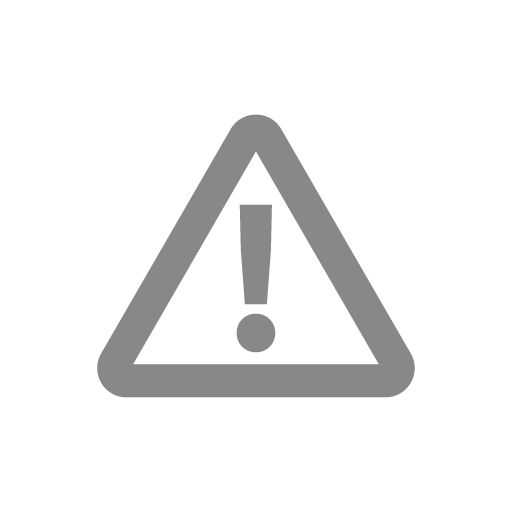 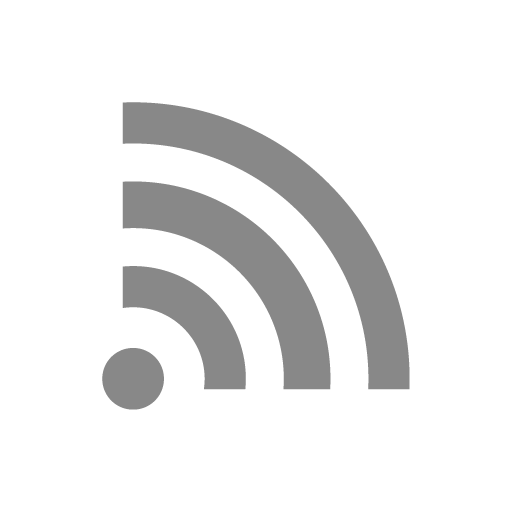 Config B
Config C
Power
Watch
Alert
Send
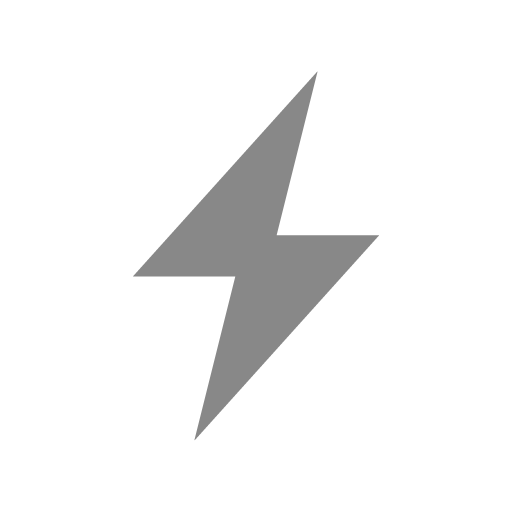 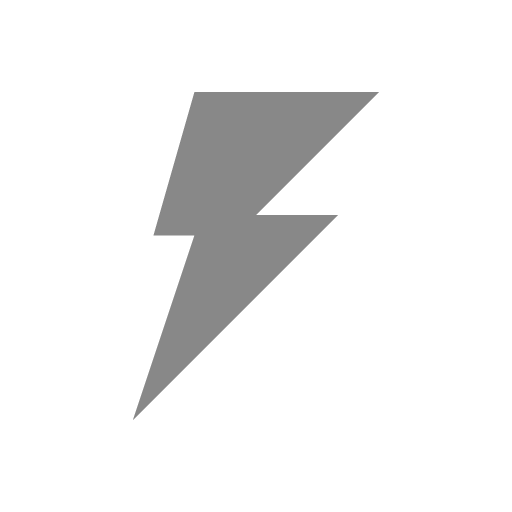 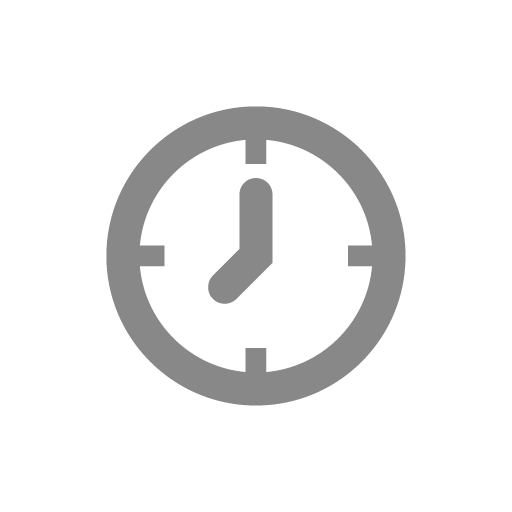 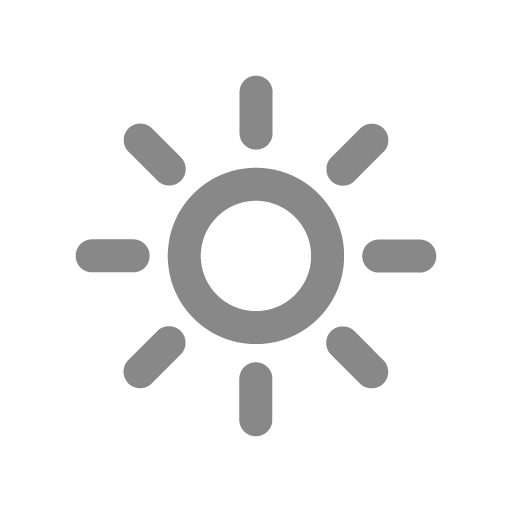 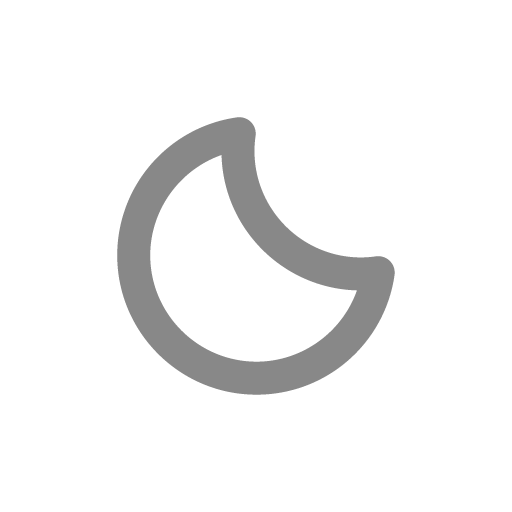 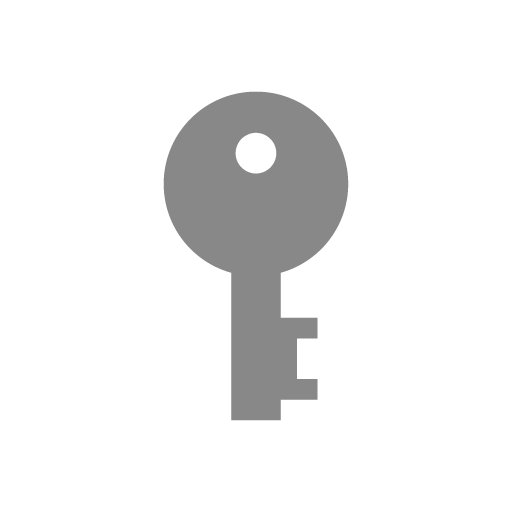 Attention A
Attention B
Time
Day Time
Night Time
Auth Key
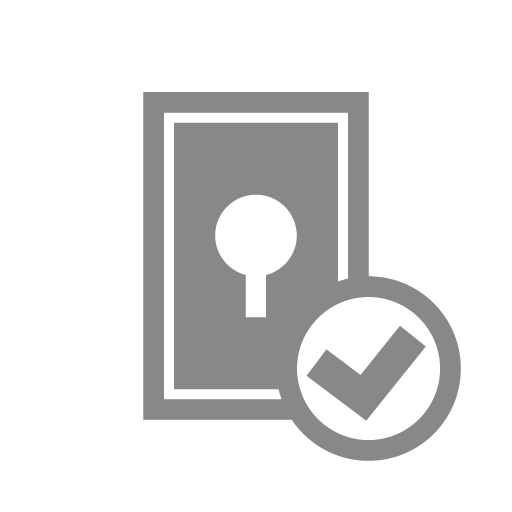 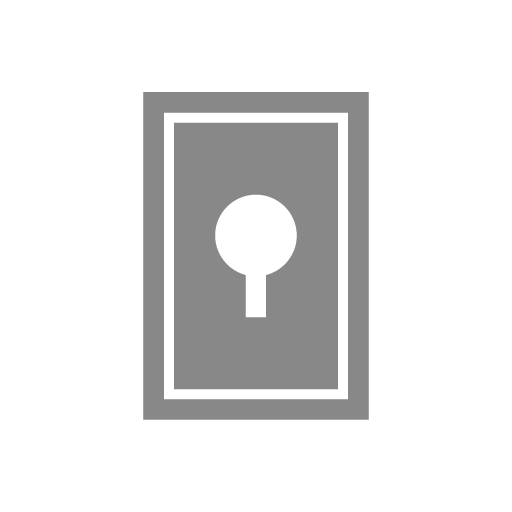 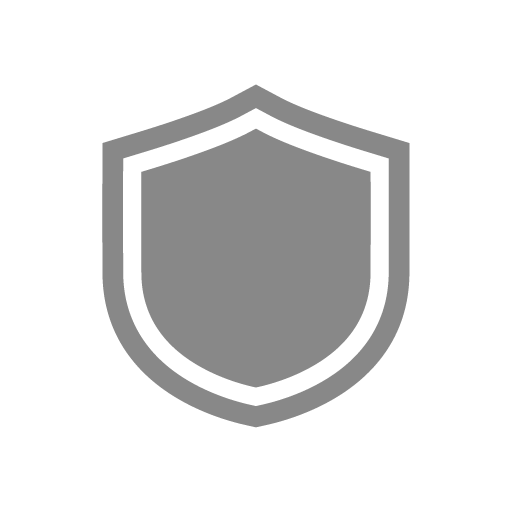 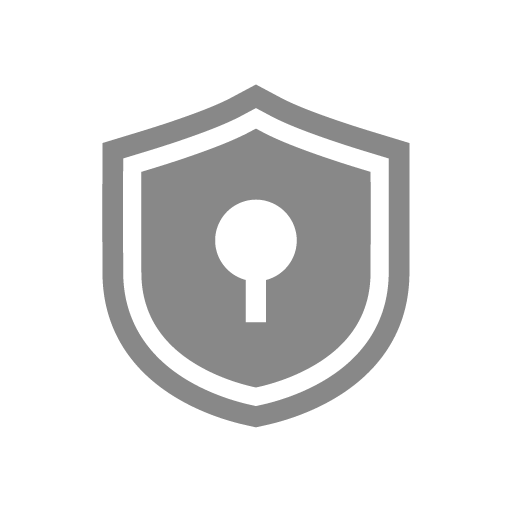 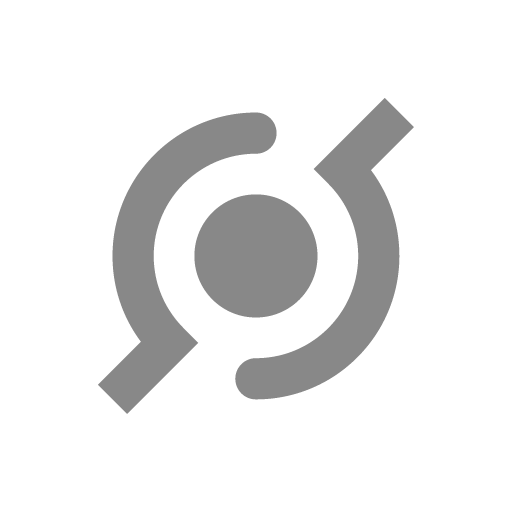 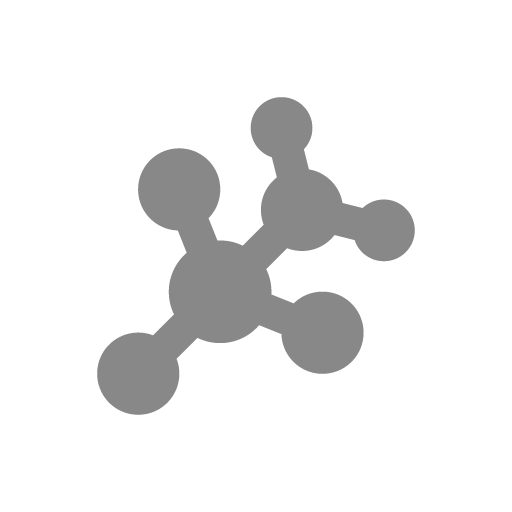 Authenticated
Authentication
Protect
Protect with Key
API
Protocol
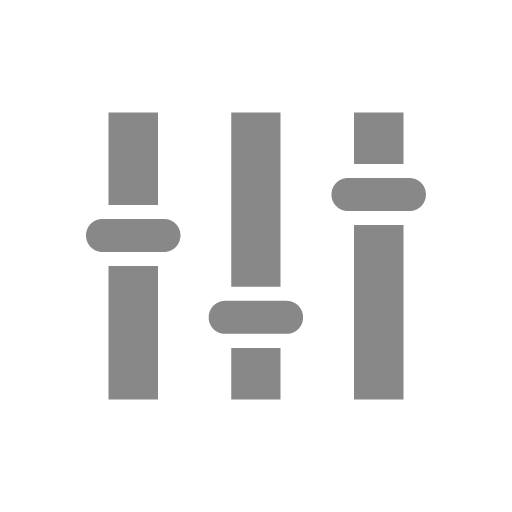 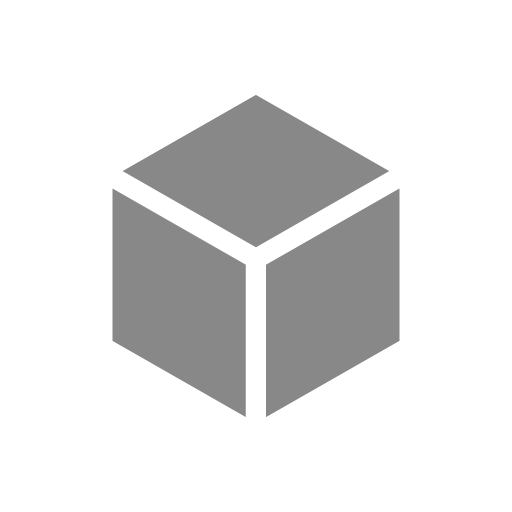 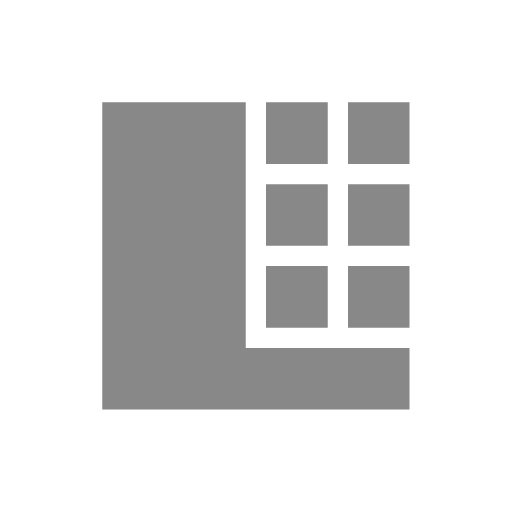 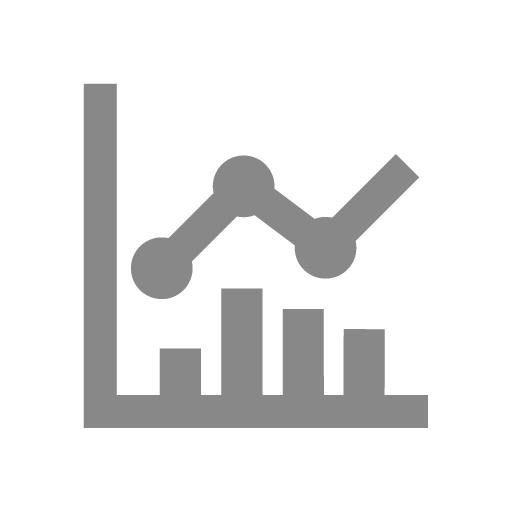 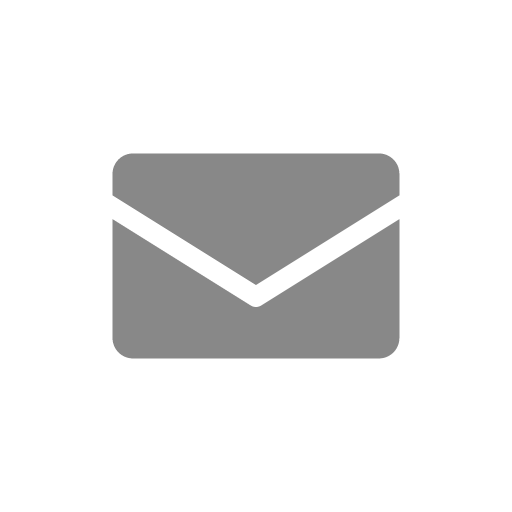 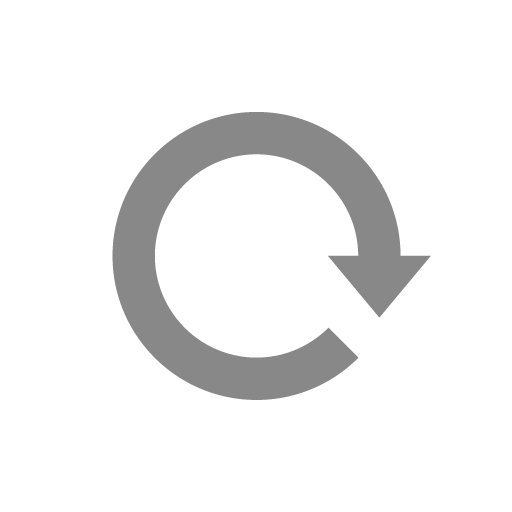 Controllable
SDK
Big Data
Graph
Mail
Read
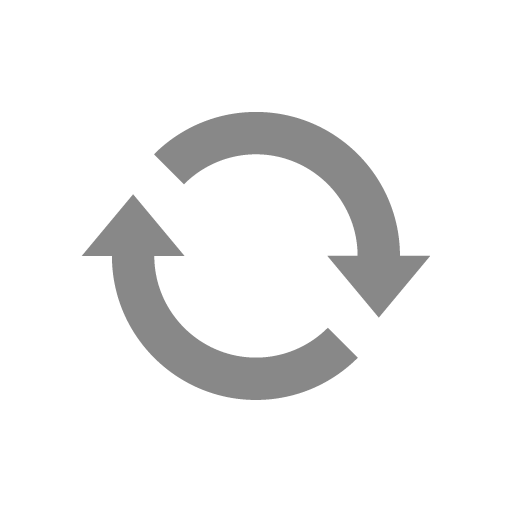 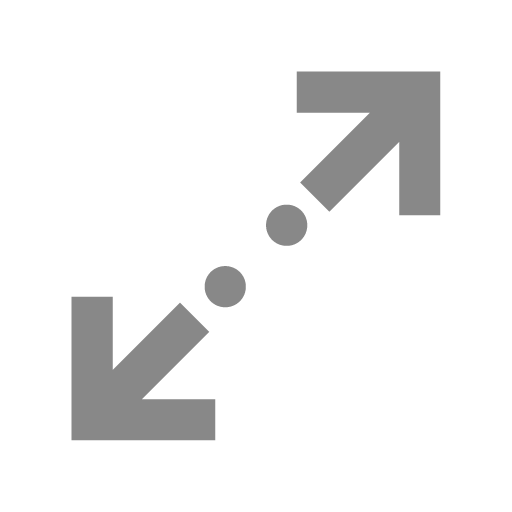 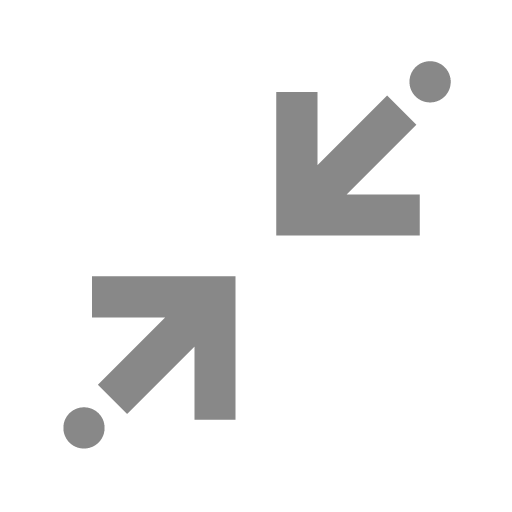 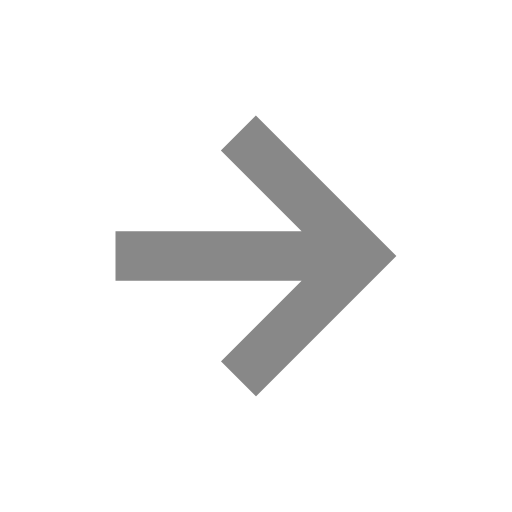 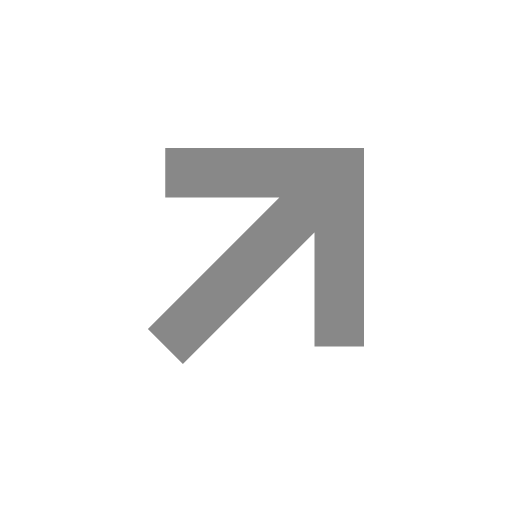 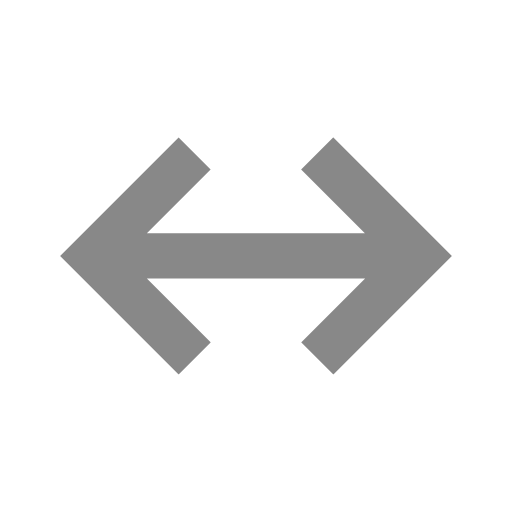 Reload
Expansion
Shrinking
Arrow A
Arrow B
Arrow C
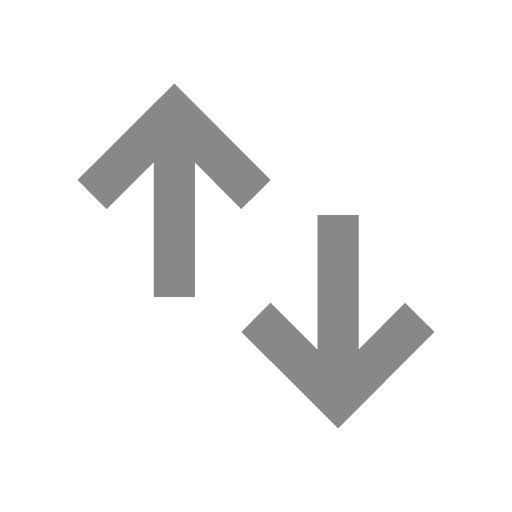 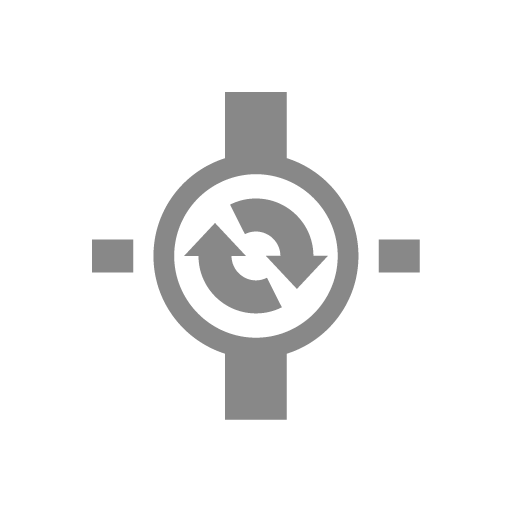 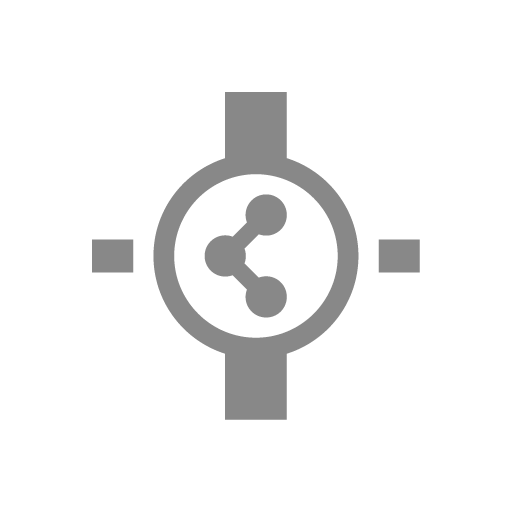 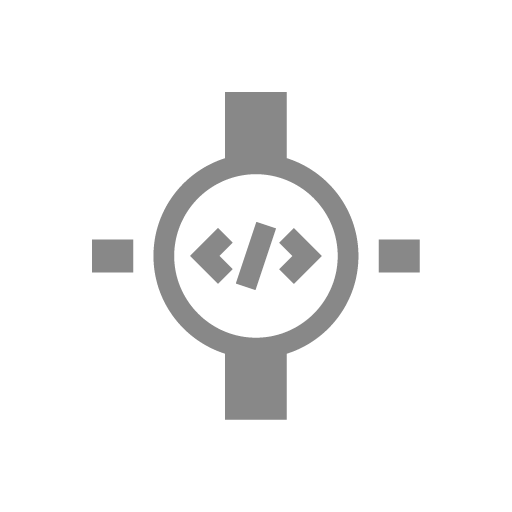 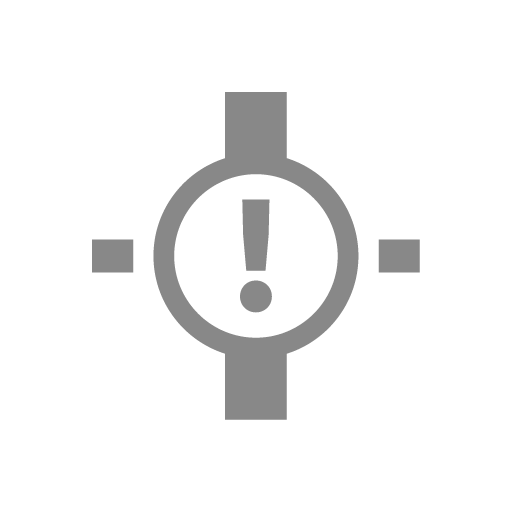 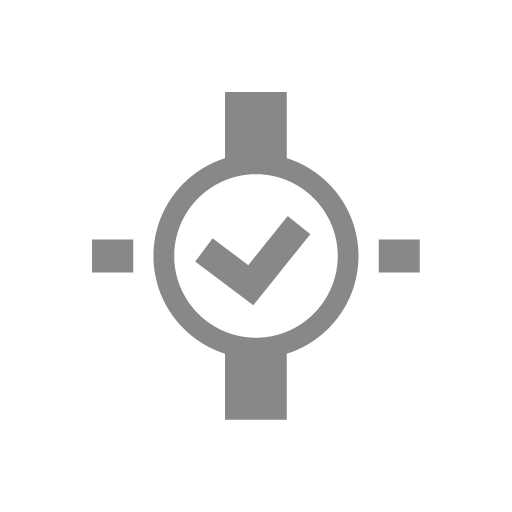 Arrow D
(upload, download)
System Process A
(gateway)
System Process B
System Process C
System Process D
System Process E
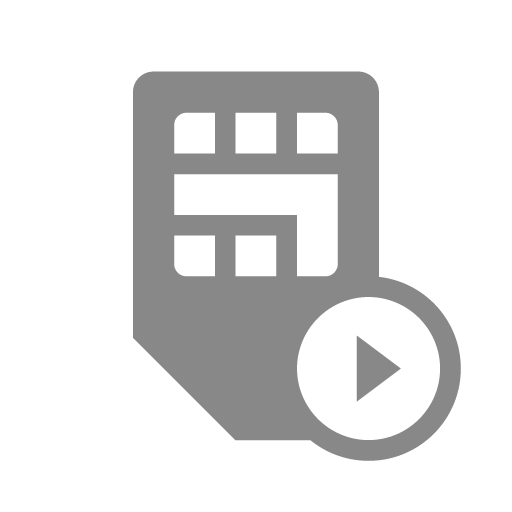 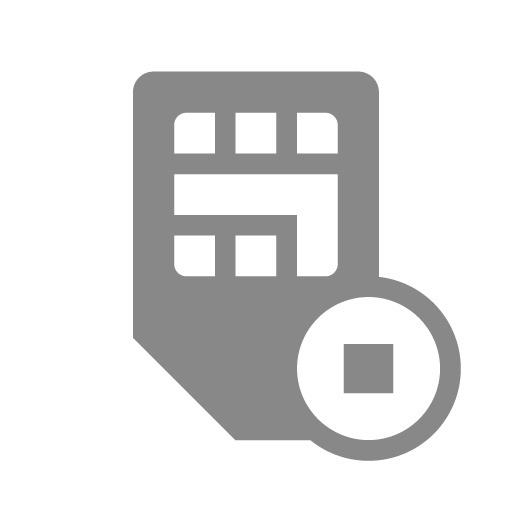 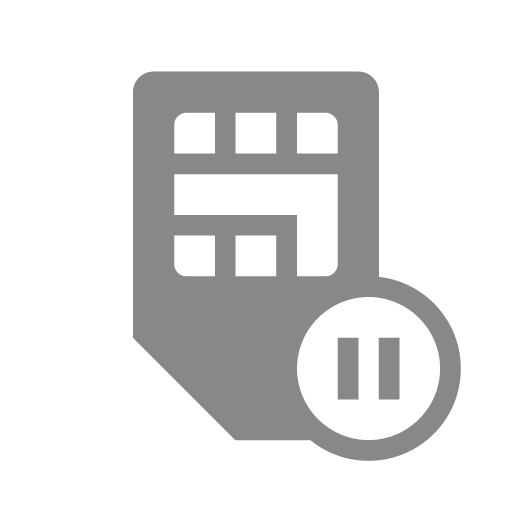 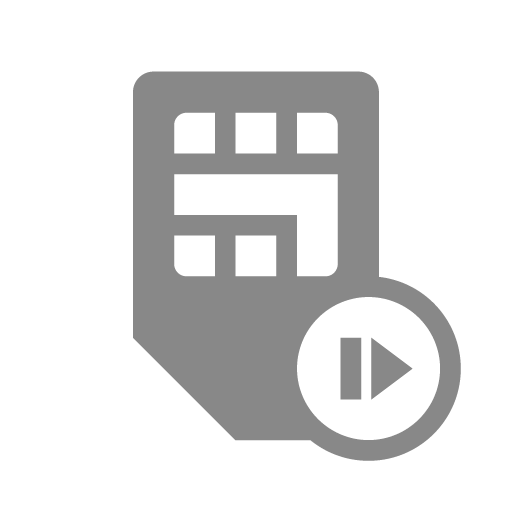 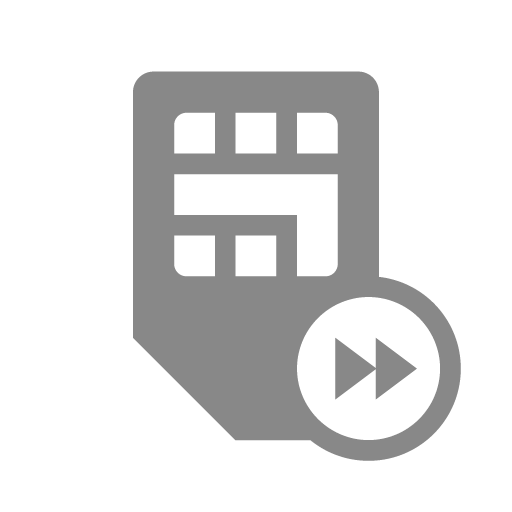 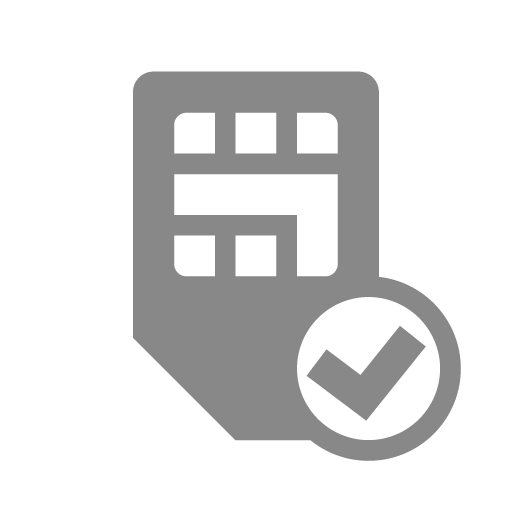 Soracom Air
(Active)
Soracom Air
(Stop)
Soracom Air
(Inactive)
Soracom Air
(Low Speed)
Soracom Air
(High Speed)
Soracom Air
(Checked)
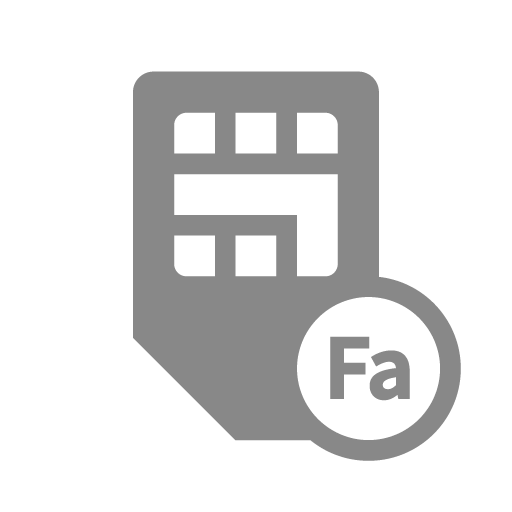 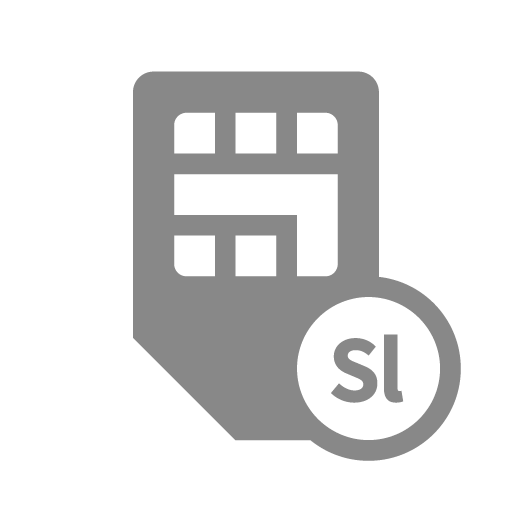 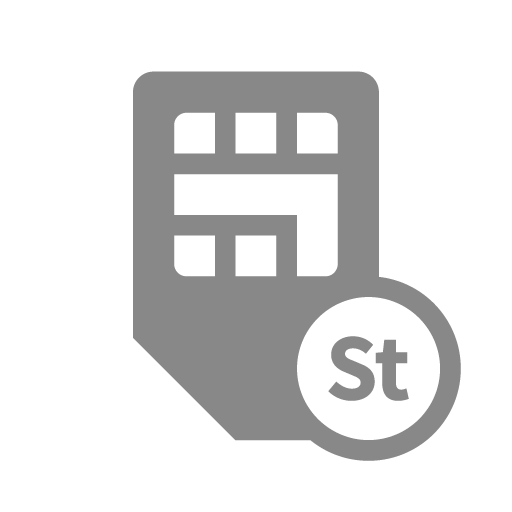 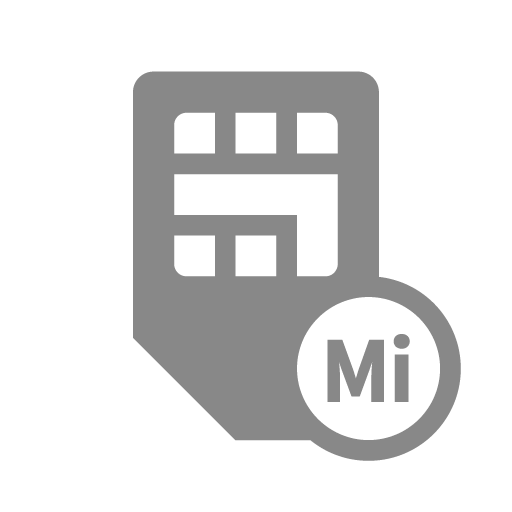 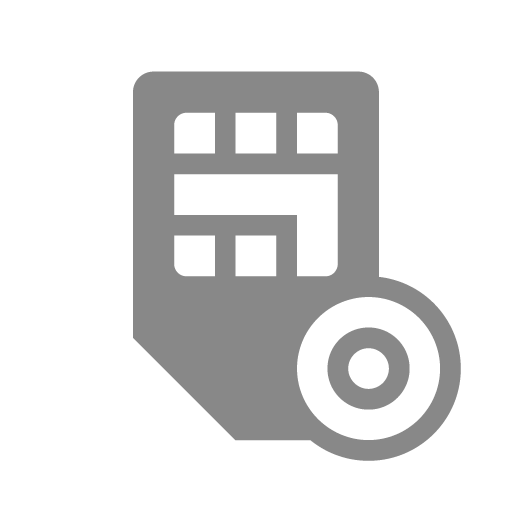 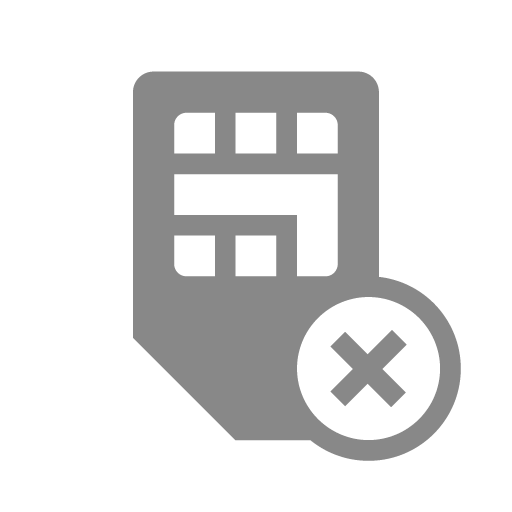 Soracom Air
(Fast)
Soracom Air
(Slow)
Soracom Air
(Standard)
Soracom Air
(Minimum)
Soracom Air
(Live)
Soracom Air
(Dead)
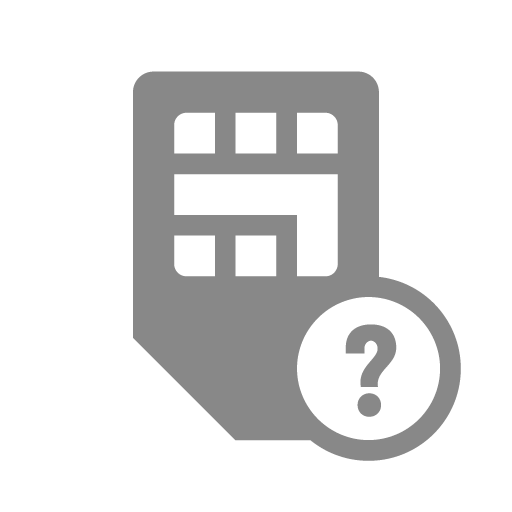 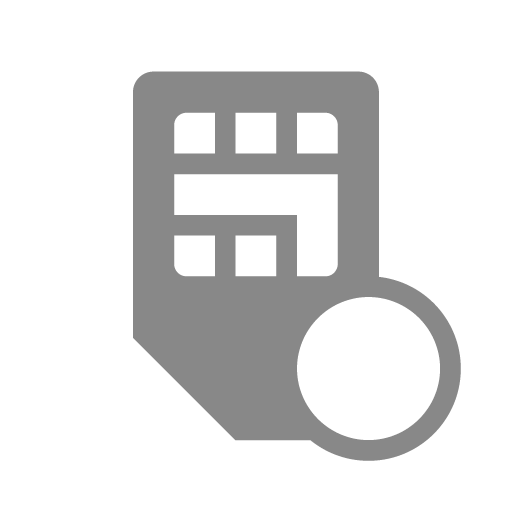 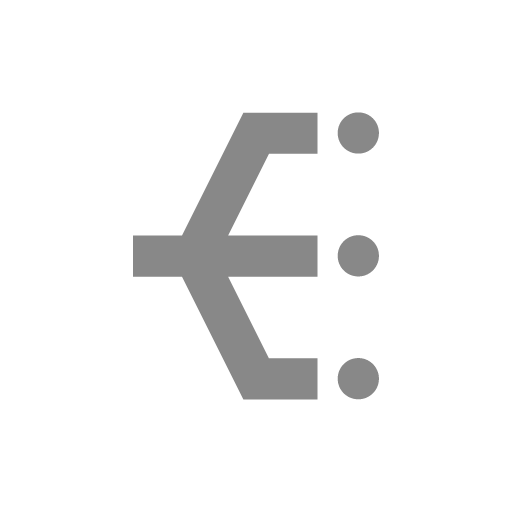 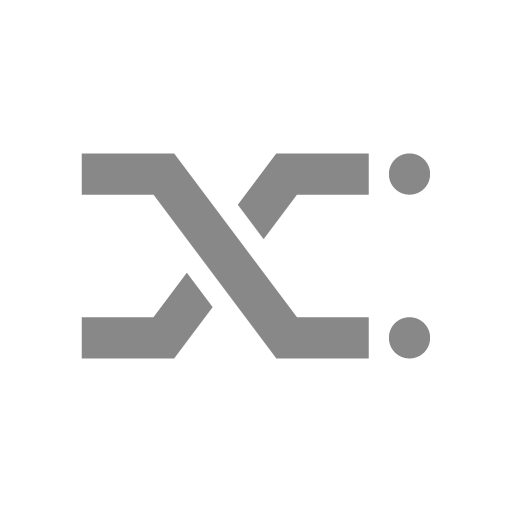 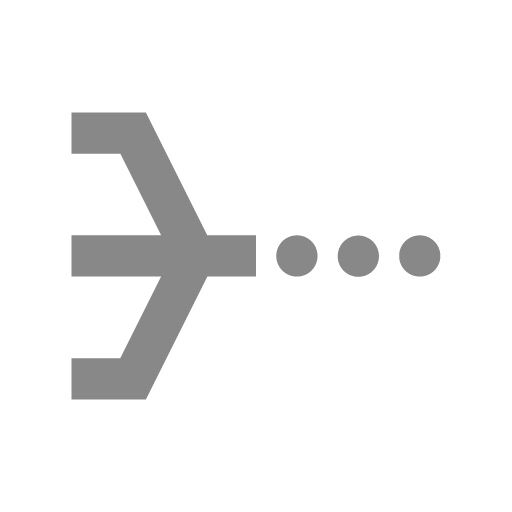 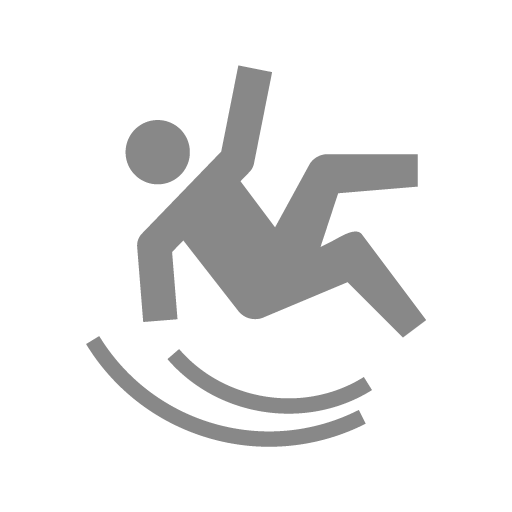 Soracom Air
(Unknown)
Soracom Air
(Free)
Communication Path
(Branch)
Communication Path
(Conversion)
Communication Path
(Consolidation)
SBR A
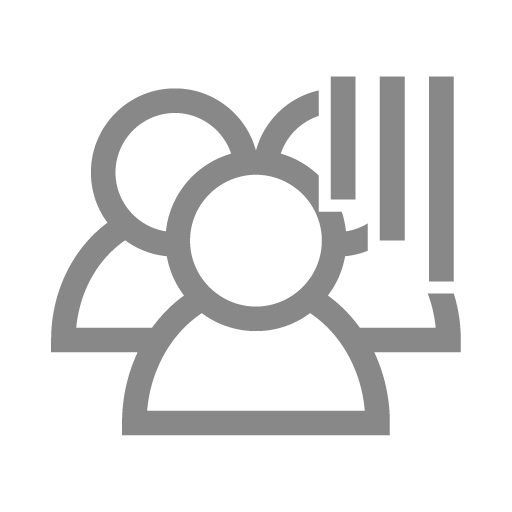 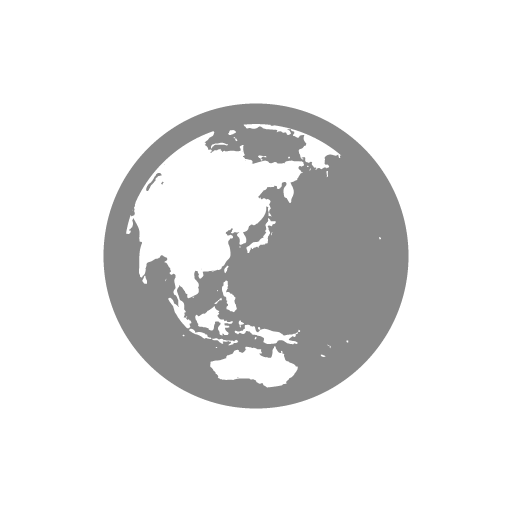 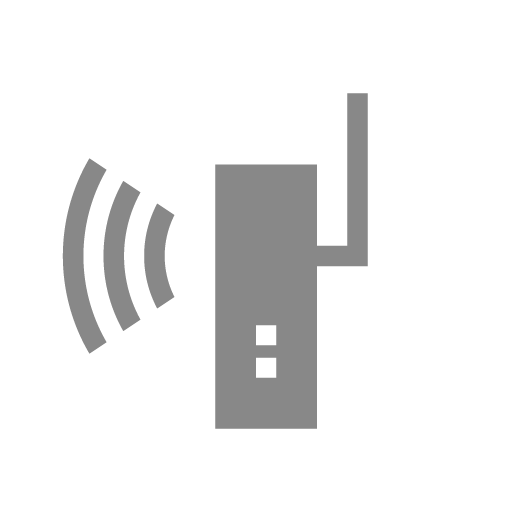 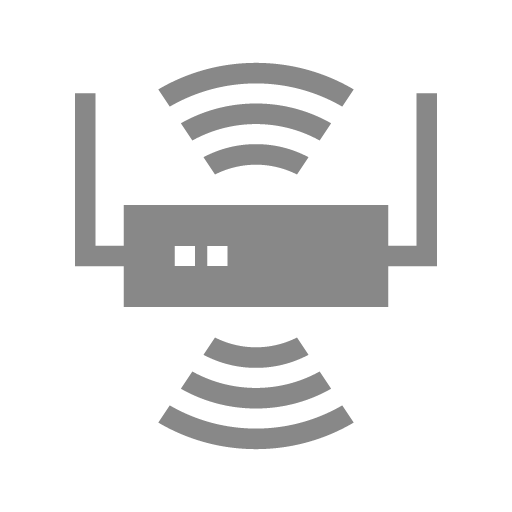 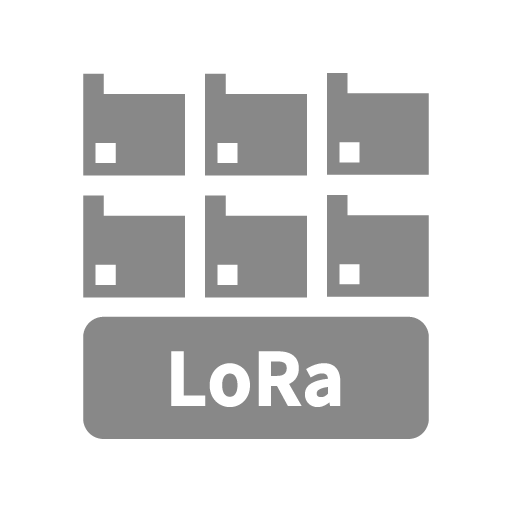 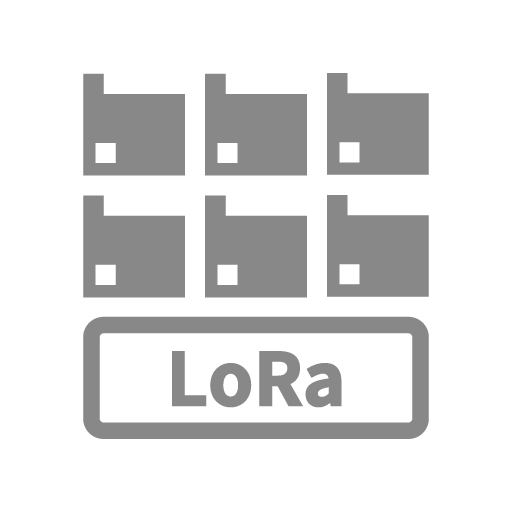 SBR B
Global
LoRa Base A
LoRa Base B
LoRa Device A
LoRa Device B
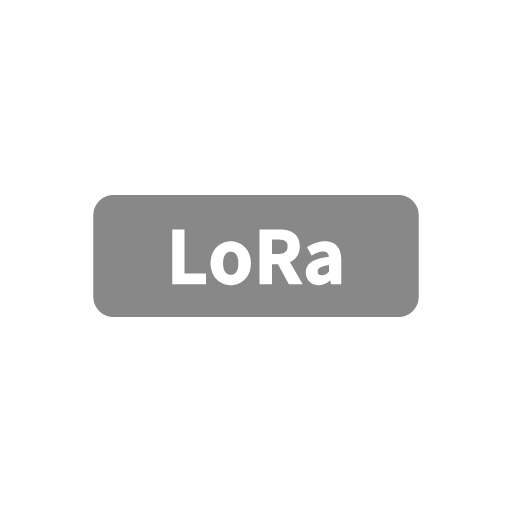 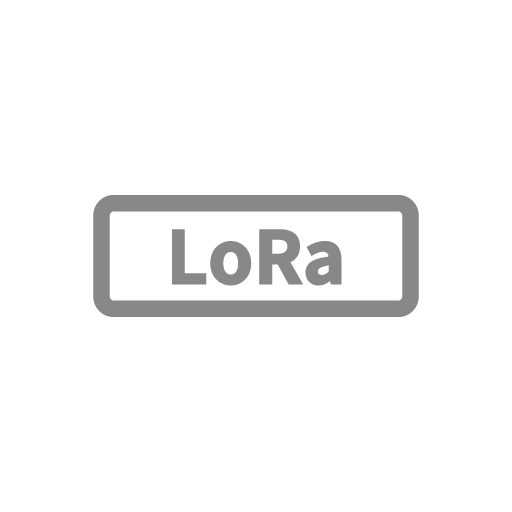 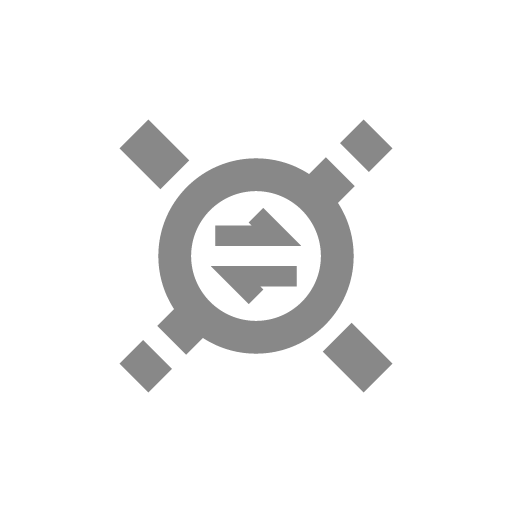 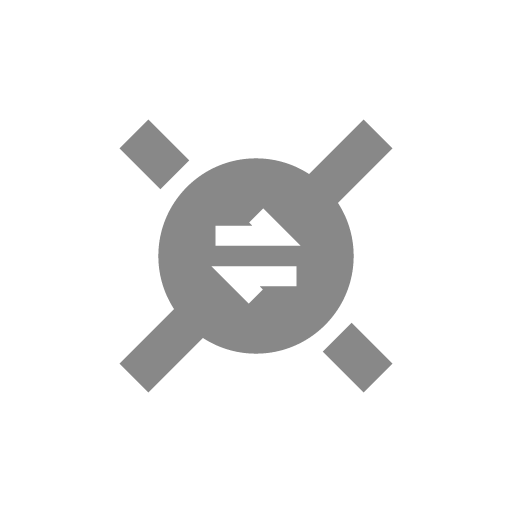 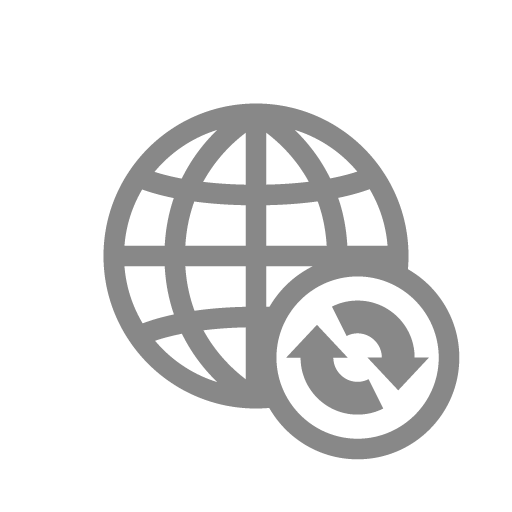 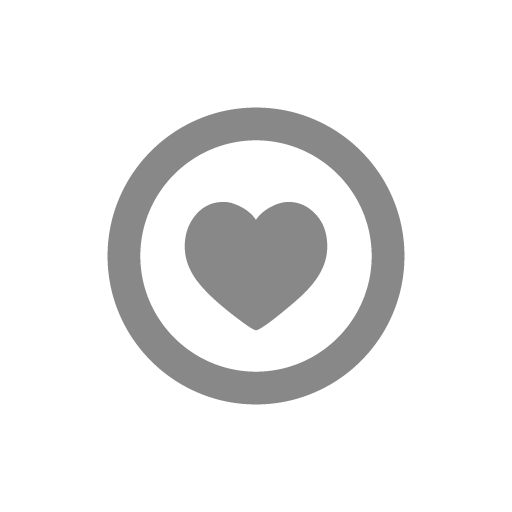 LoRa A
LoRa B
VPG
Gateway
Interconnection network
Safe
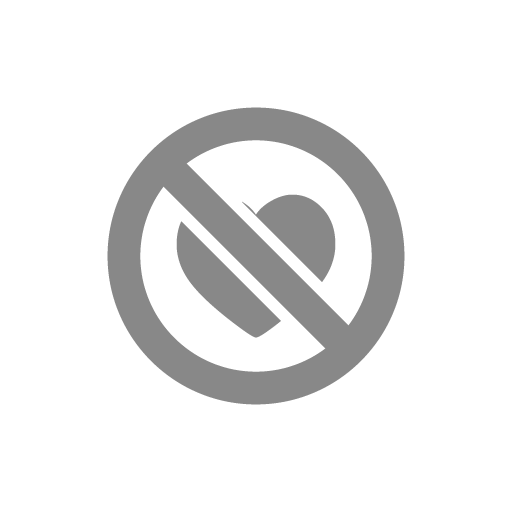 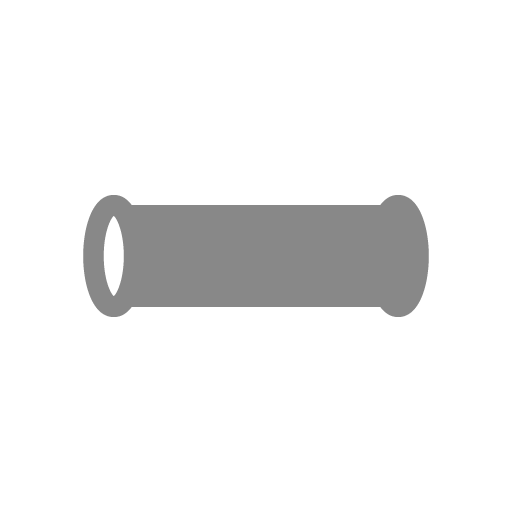 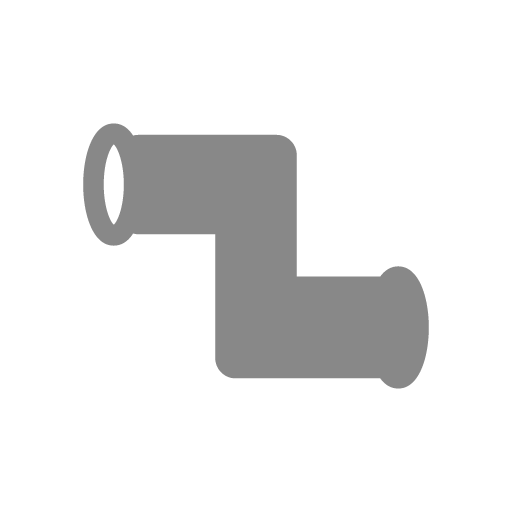 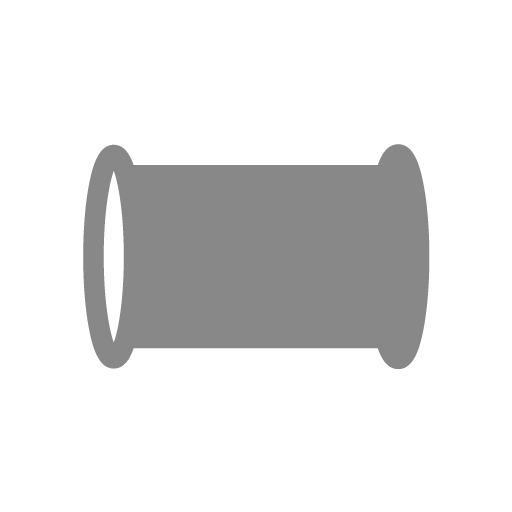 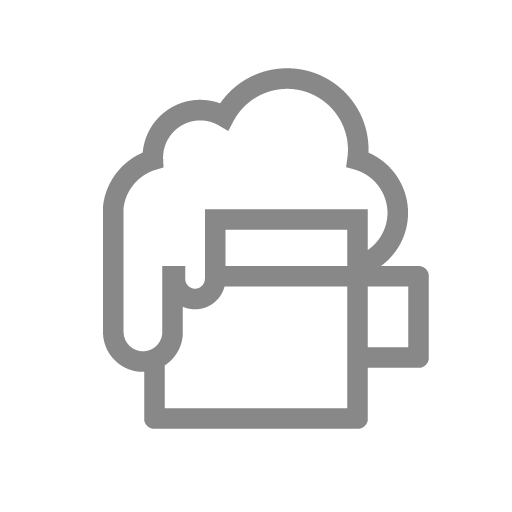 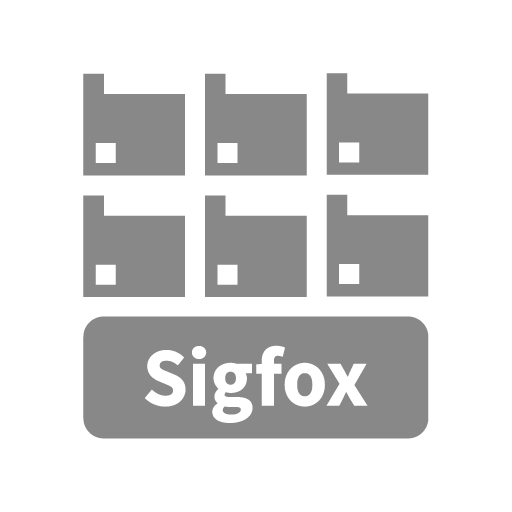 Danger
Connect A
Connect B
Connect C
Beer
Sigfox Device A
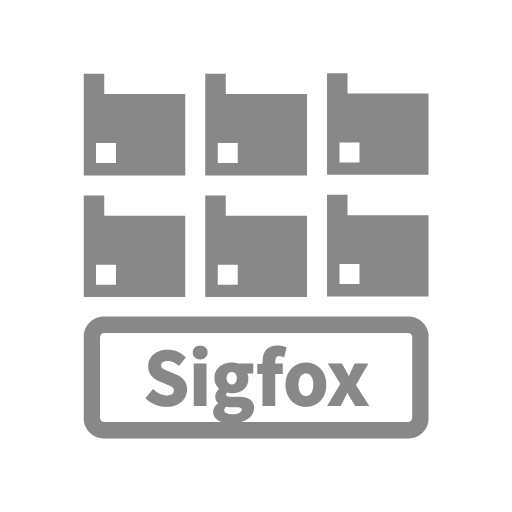 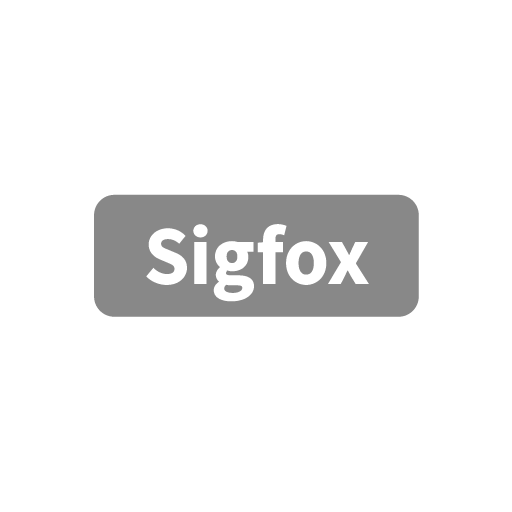 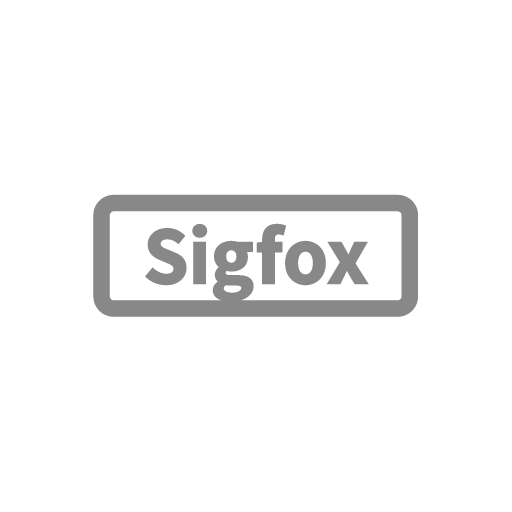 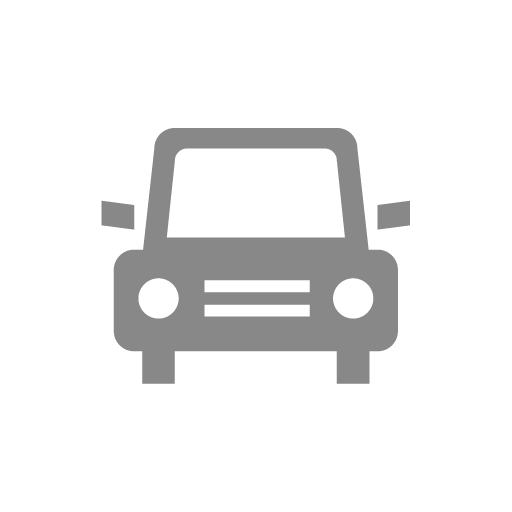 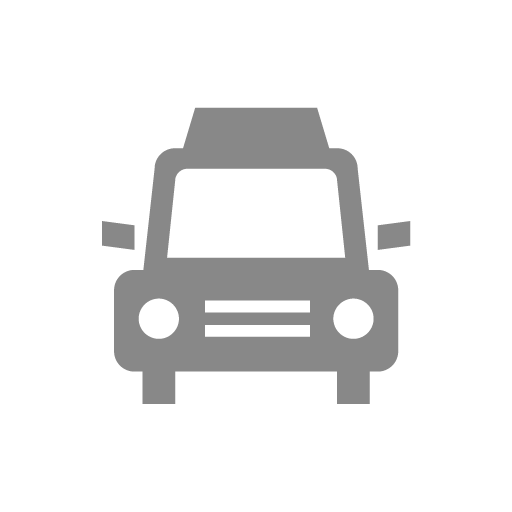 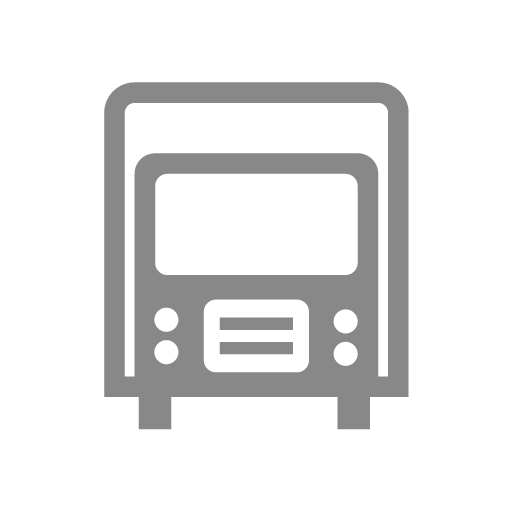 Sigfox Device B
Sigfox A
Sigfox B
Car
Taxi
Truck
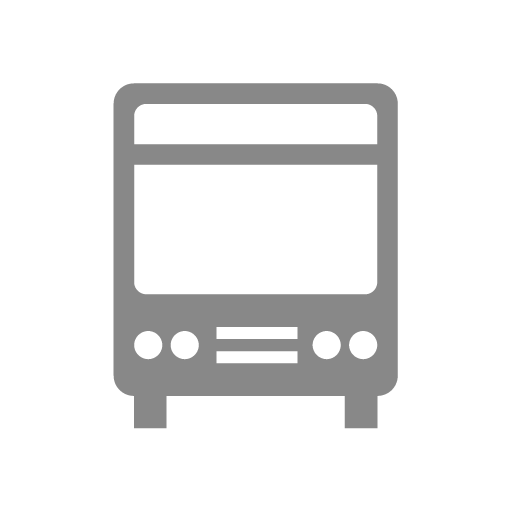 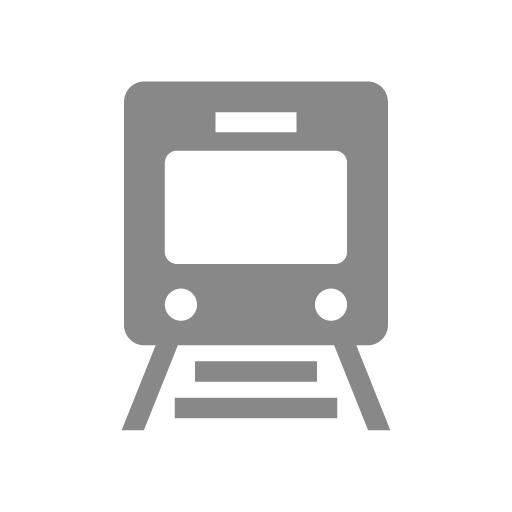 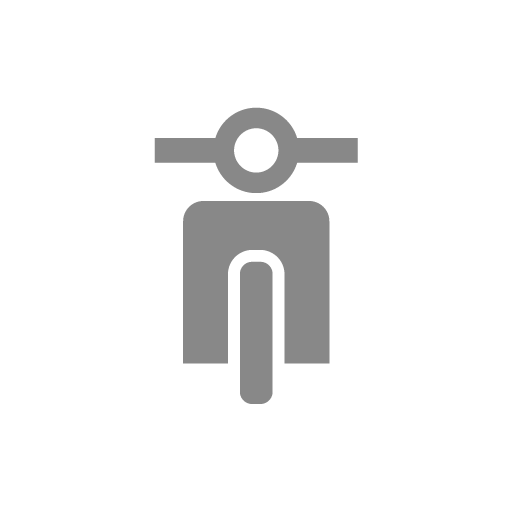 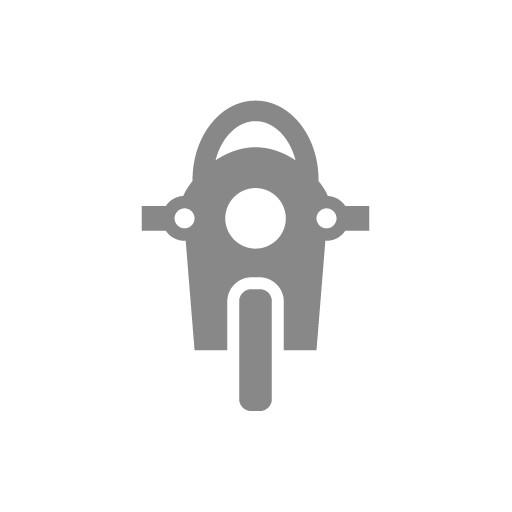 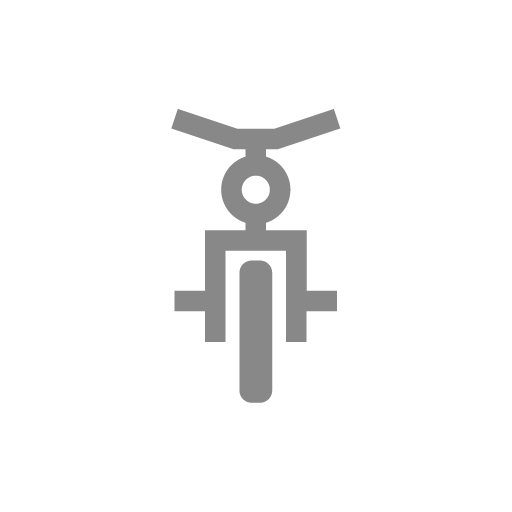 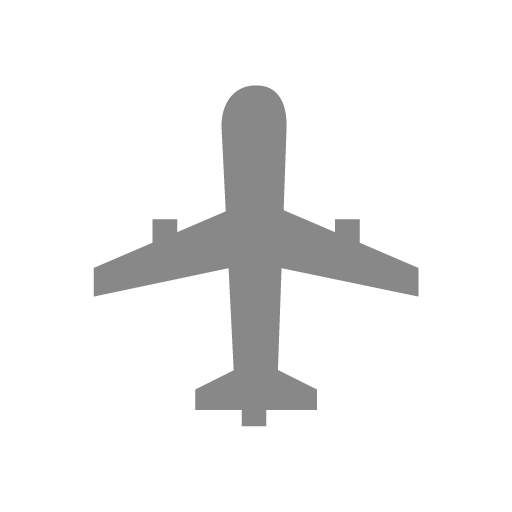 Bus
Train
Motor Scooter
Motorcycle
Bicycle
Plane
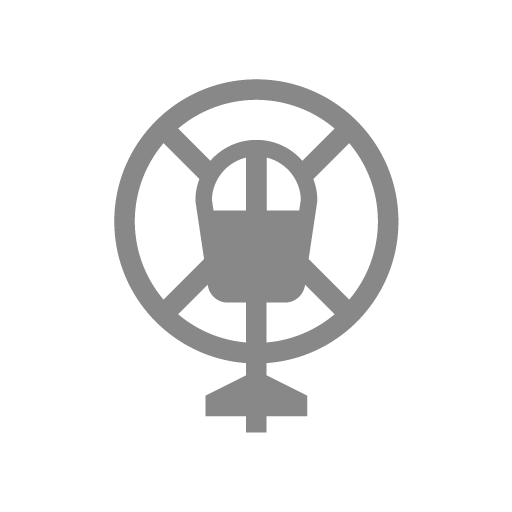 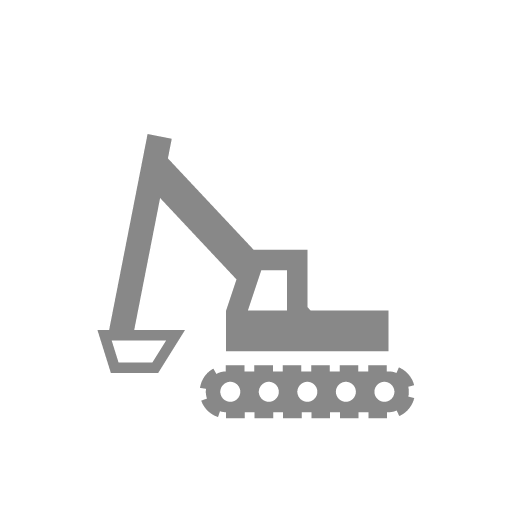 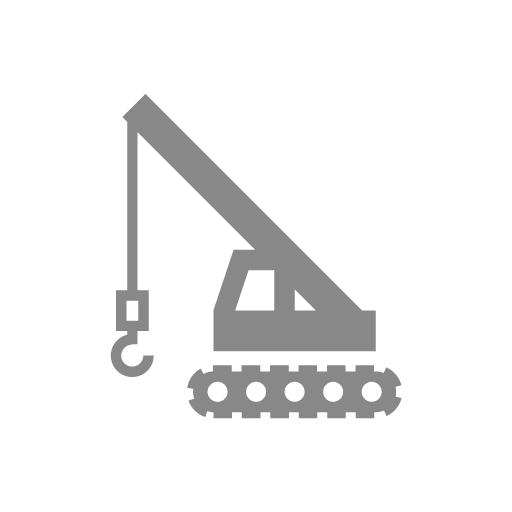 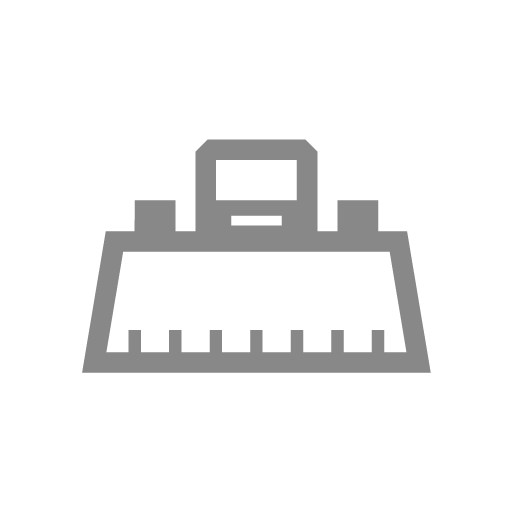 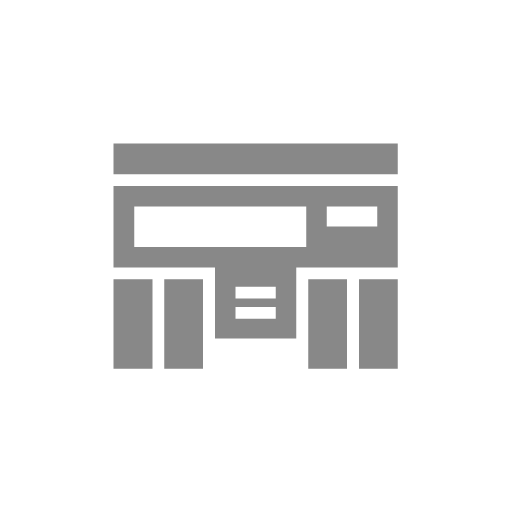 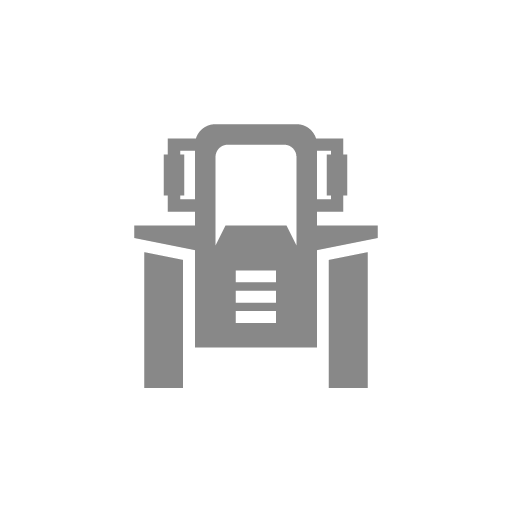 Helicopter
Excavator
Crane
Bulldozer
Dump Truck
Tractor
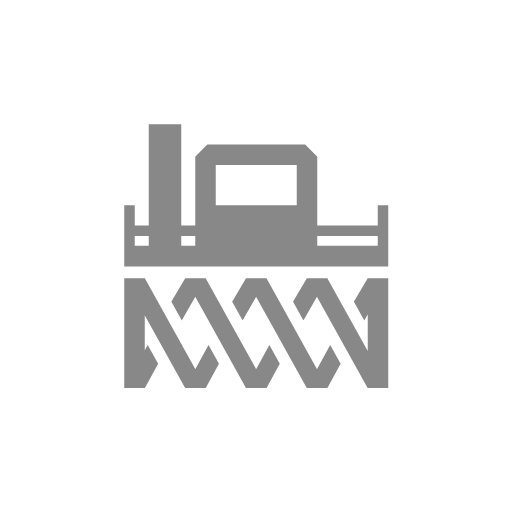 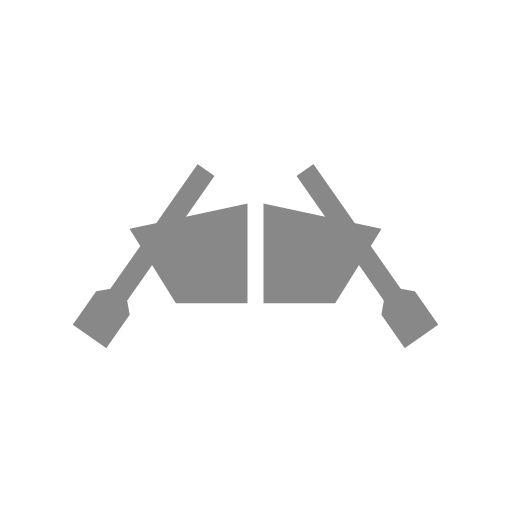 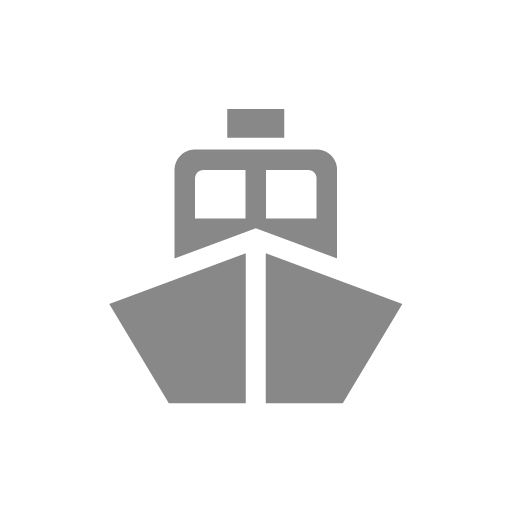 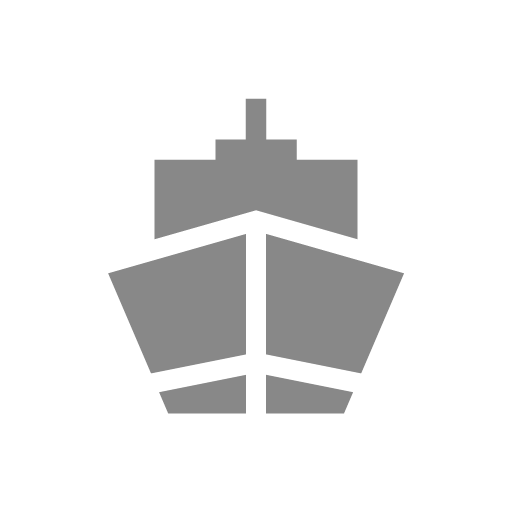 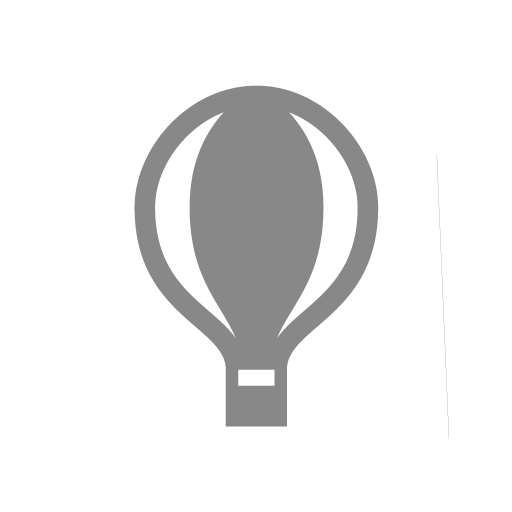 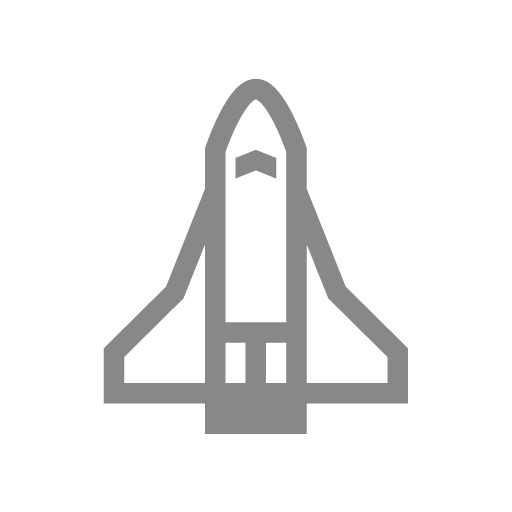 Truck Snow Blower
Boat
Ship
Freighter
Balloon
Space Shuttle
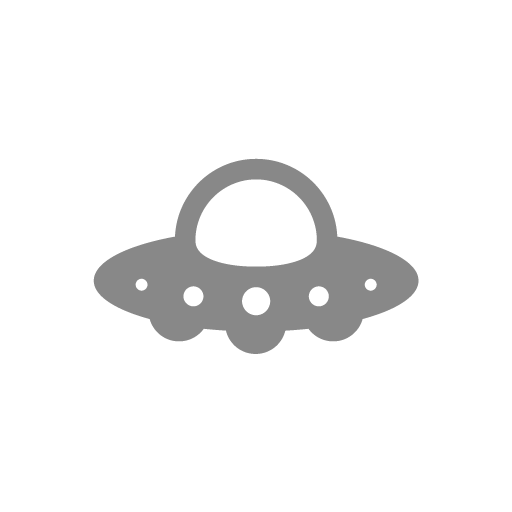 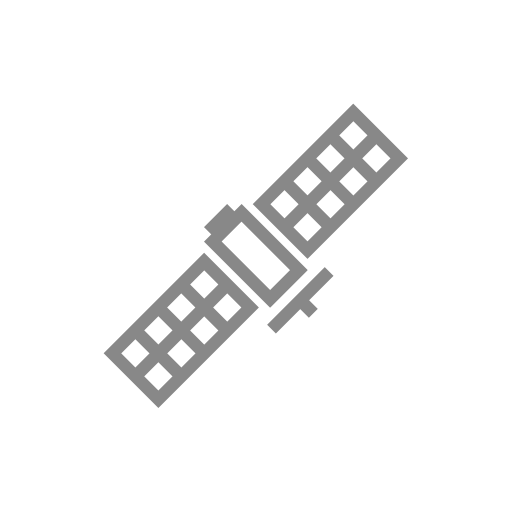 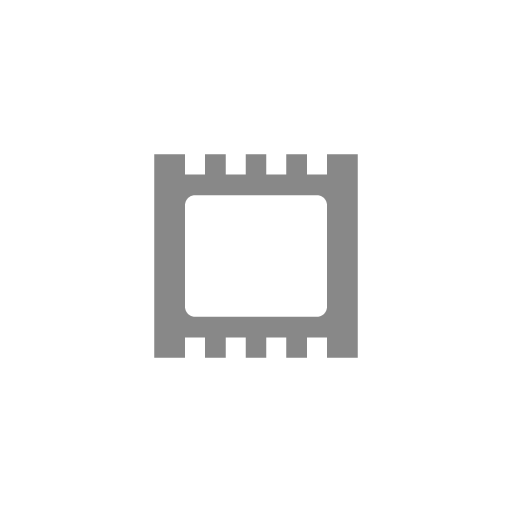 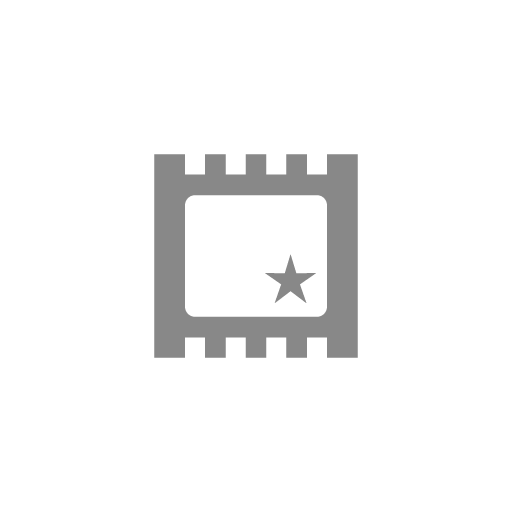 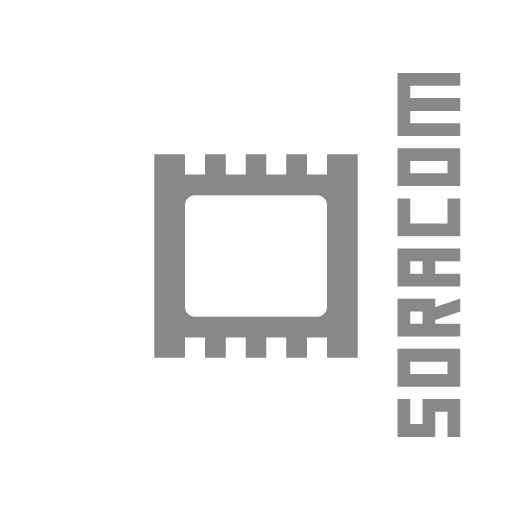 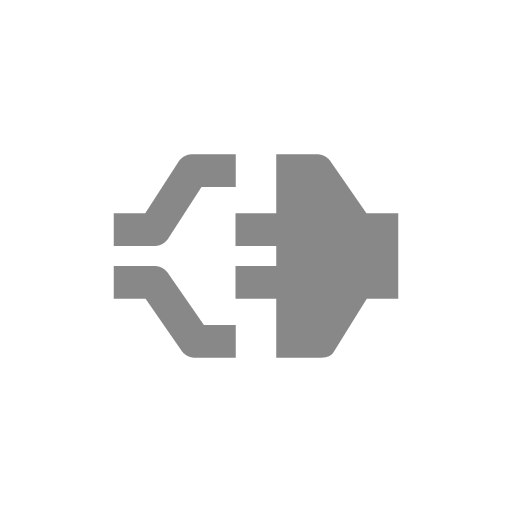 UFO
Satellite
eSIM A
Air eSIM A
Air eSIM B
Soracom Funnel Adaptor
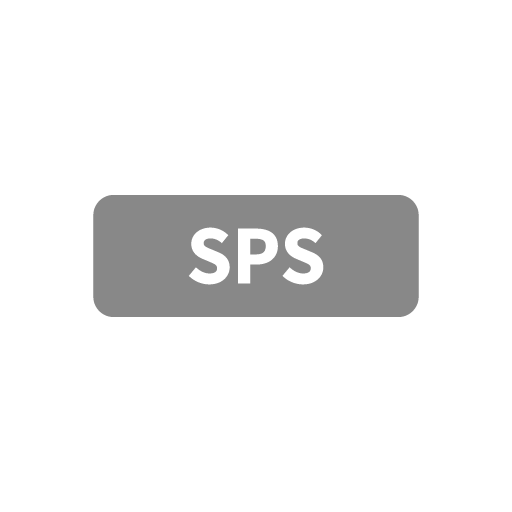 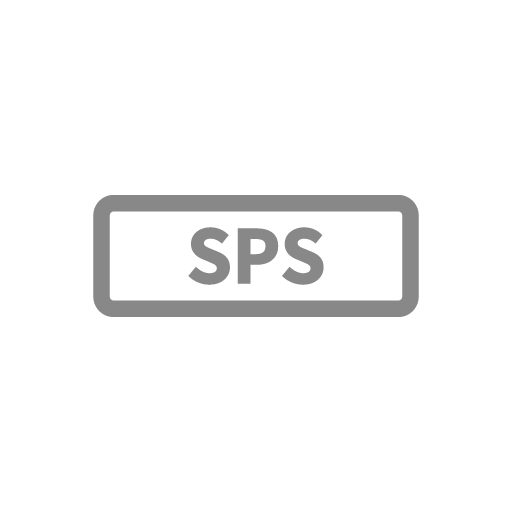 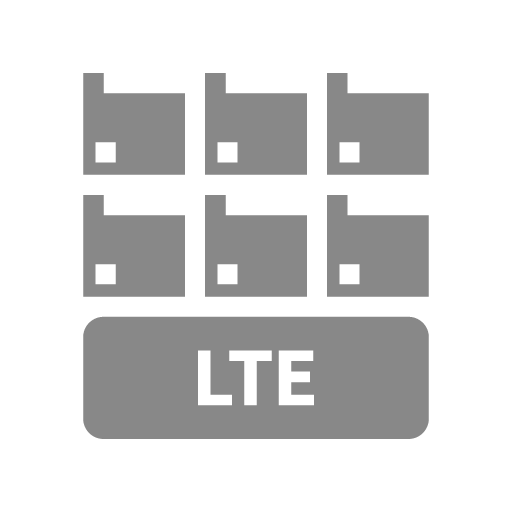 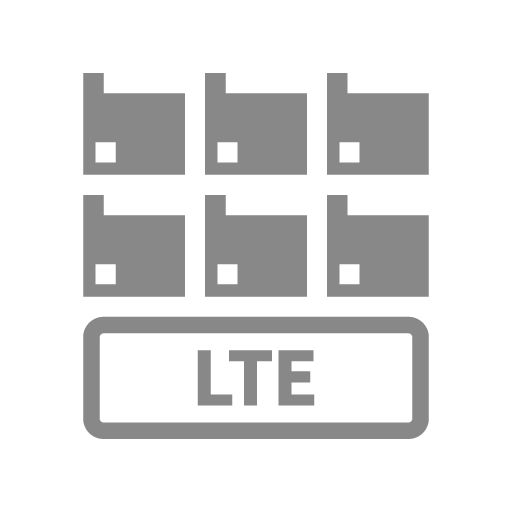 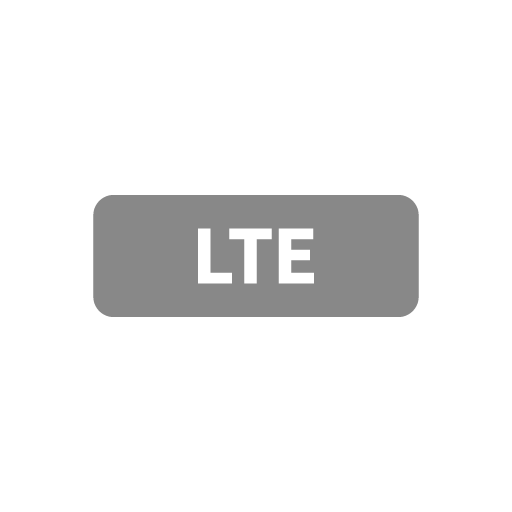 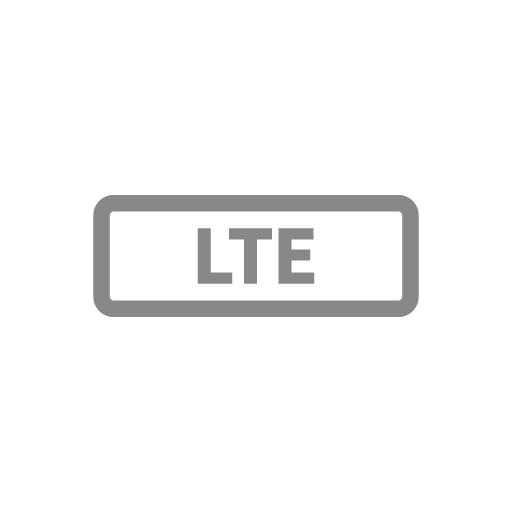 SPS Partner A
SPS Partner B
LTE Devices A
LTE Devices B
LTE A
LTE B
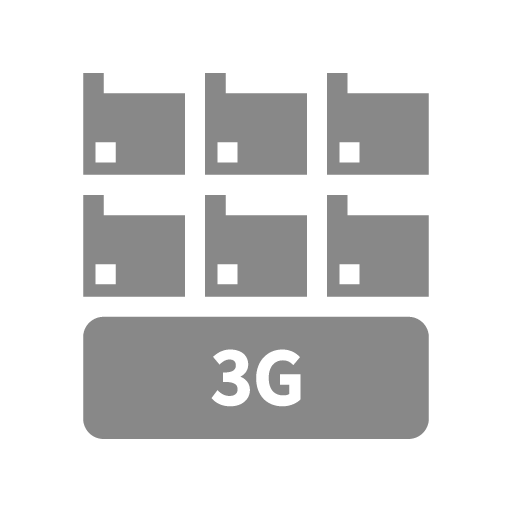 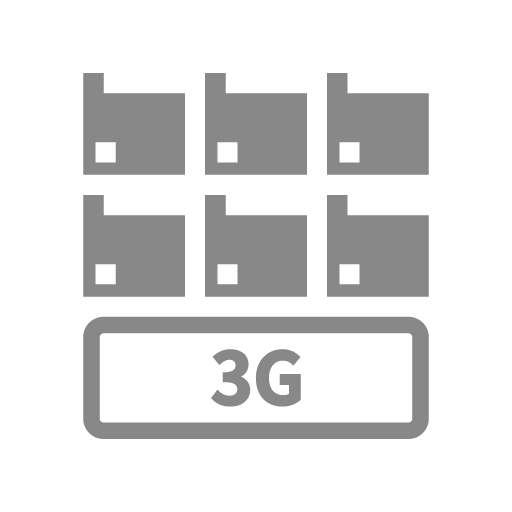 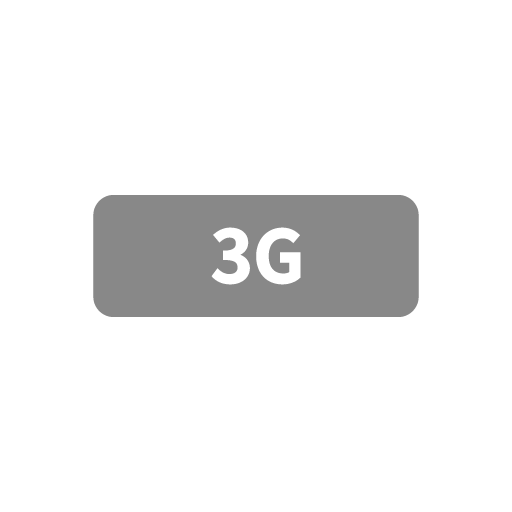 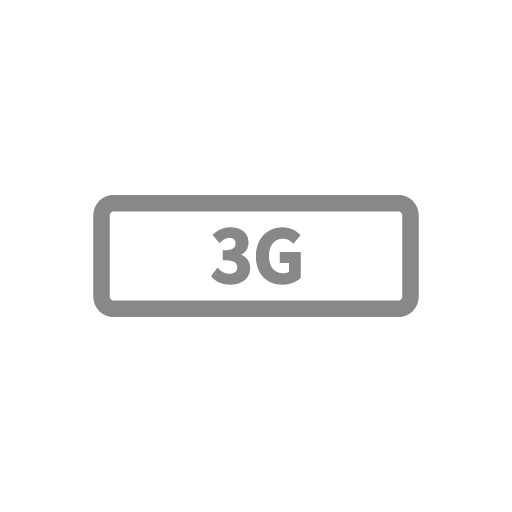 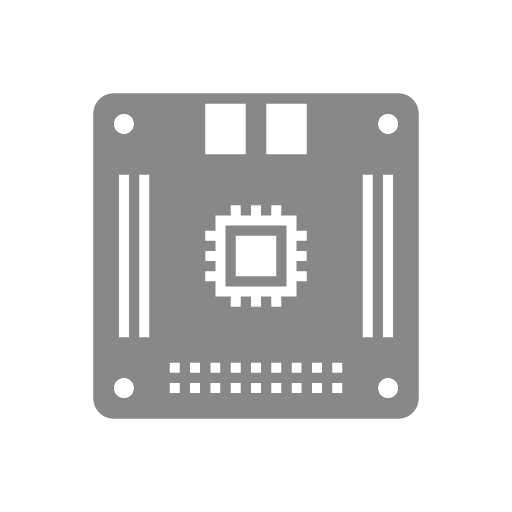 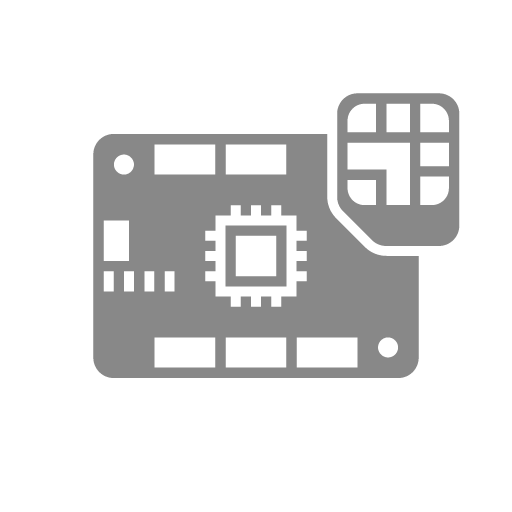 3G Devices A
3G Devices B
3G A
3G B
Microcomputer
Wio LTE
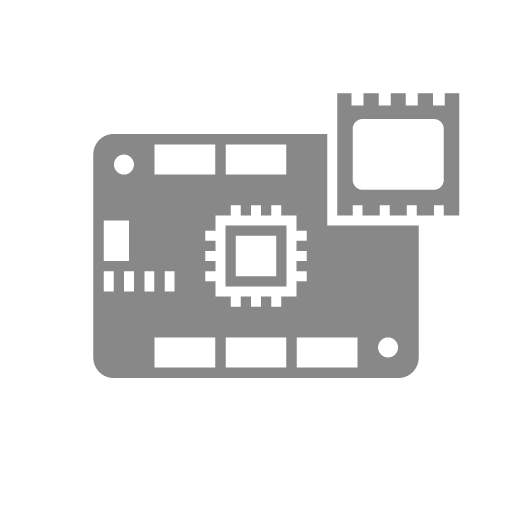 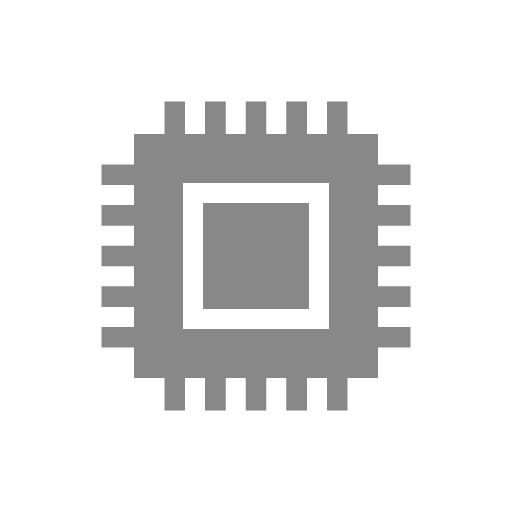 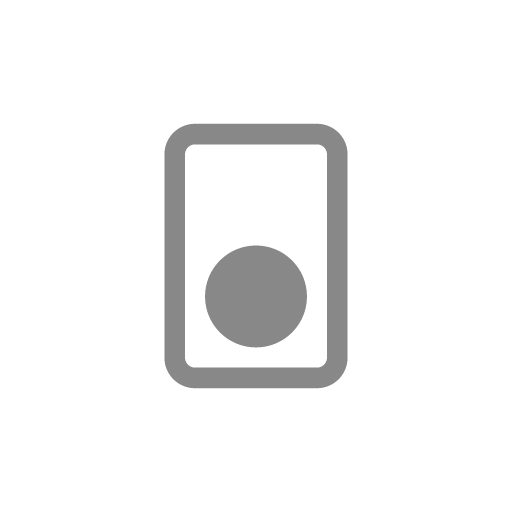 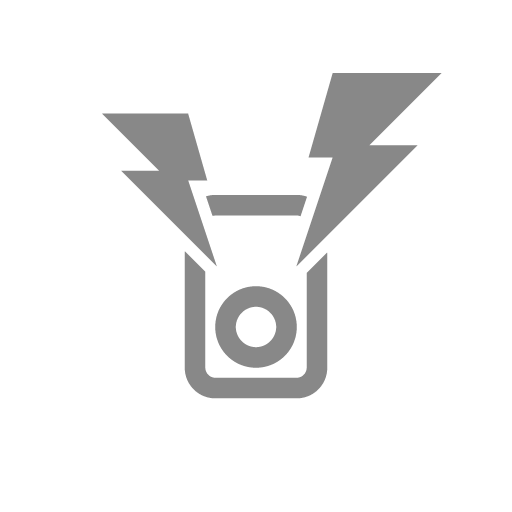 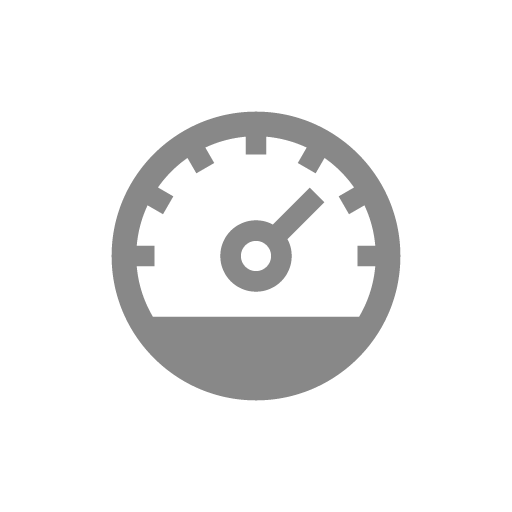 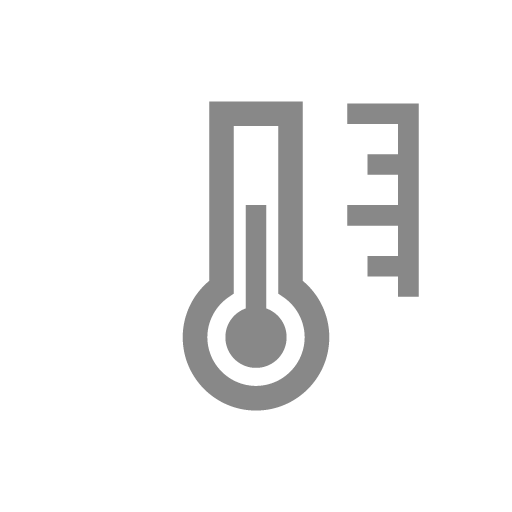 Wio 3G
Processor
Button
Buzzer
Indicator
Thermometer
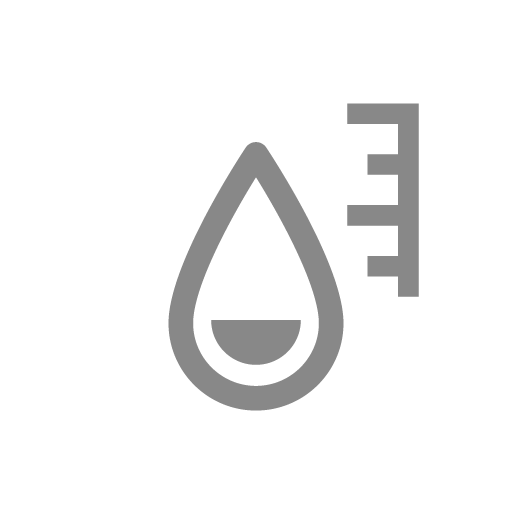 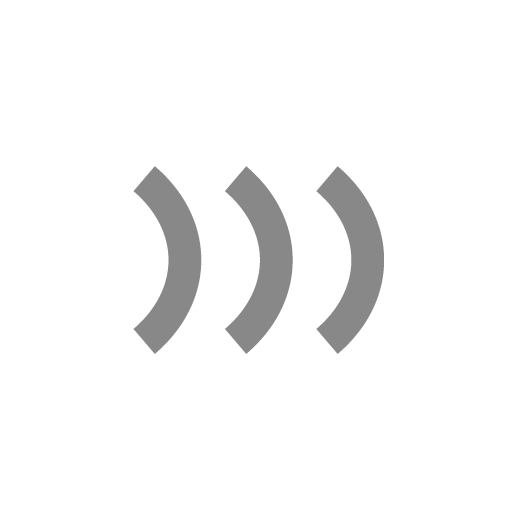 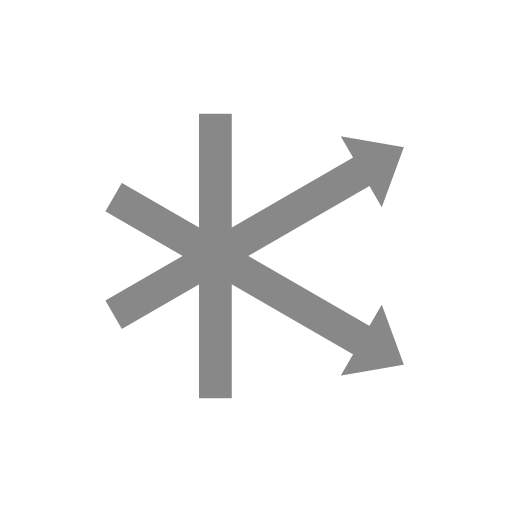 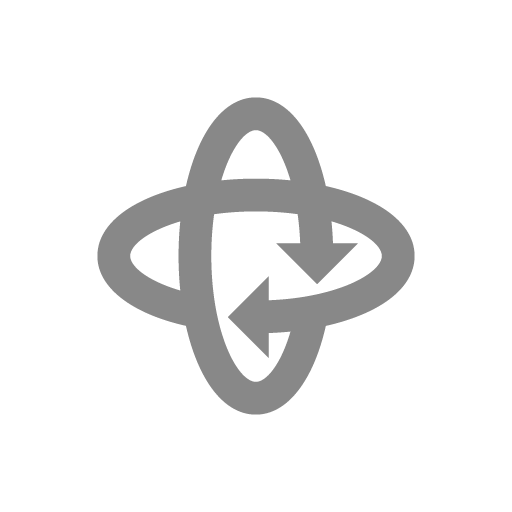 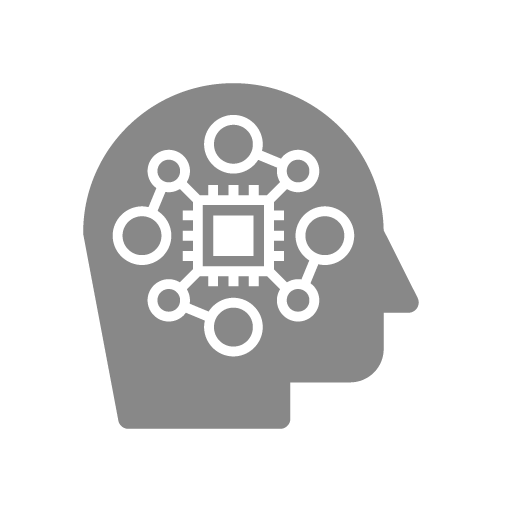 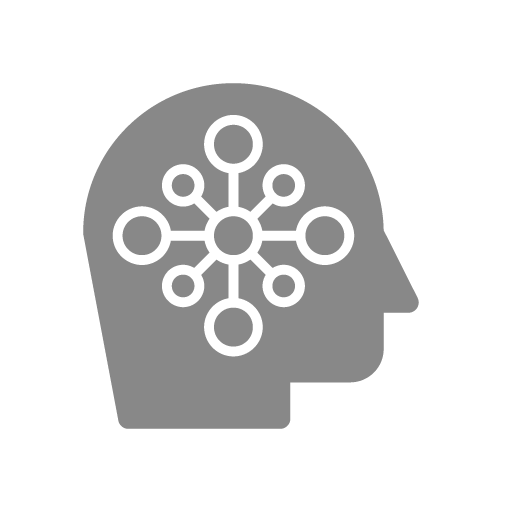 Hygrometer
Sound wave
Acceleration
Gyroscope
Machine Learning Engine A
Machine Learning Model A
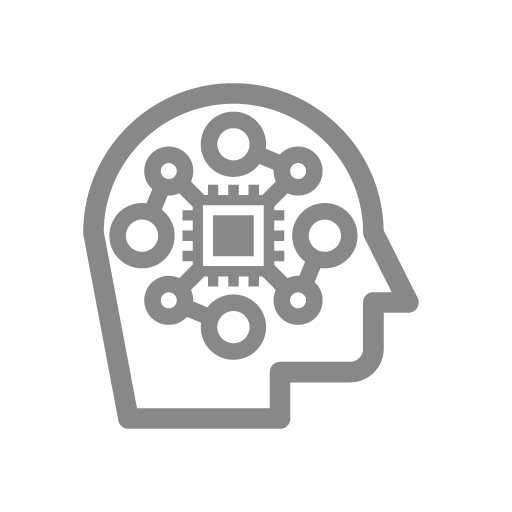 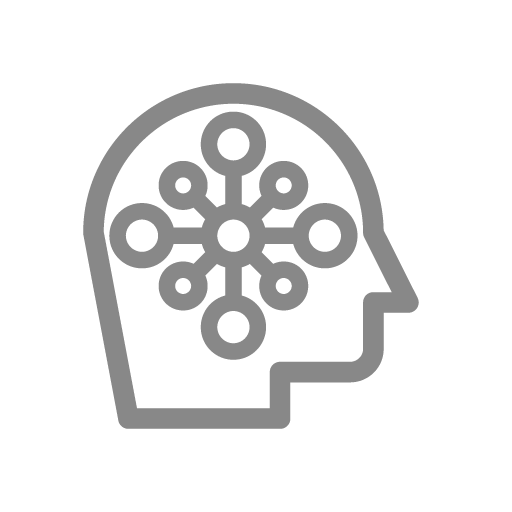 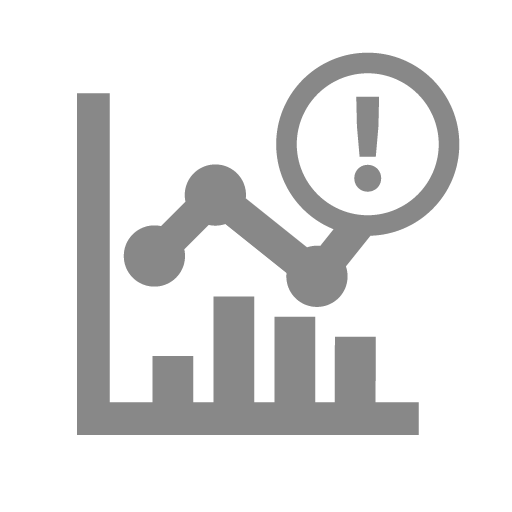 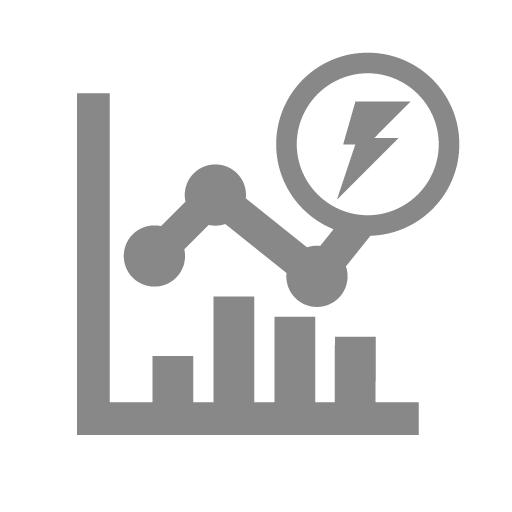 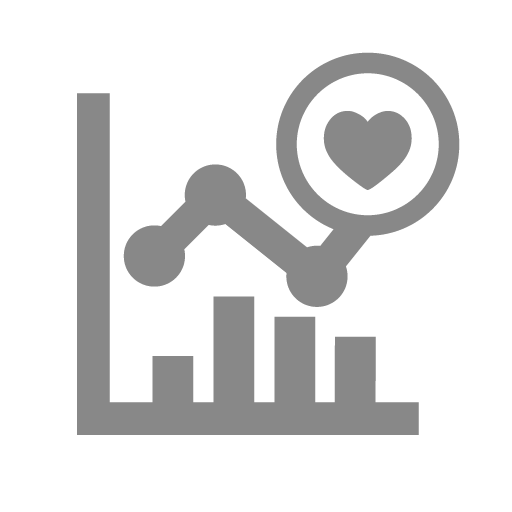 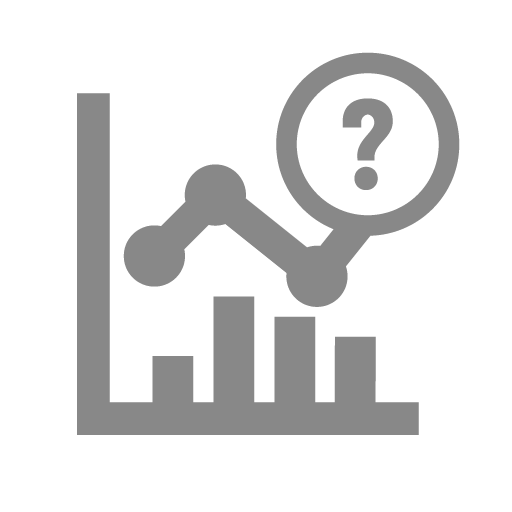 Machine Learning Engine B
Machine Learning Model B
Graph B
Graph C
Graph D
Graph E
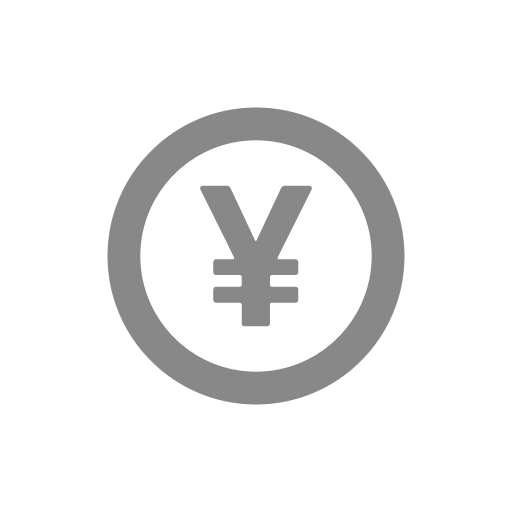 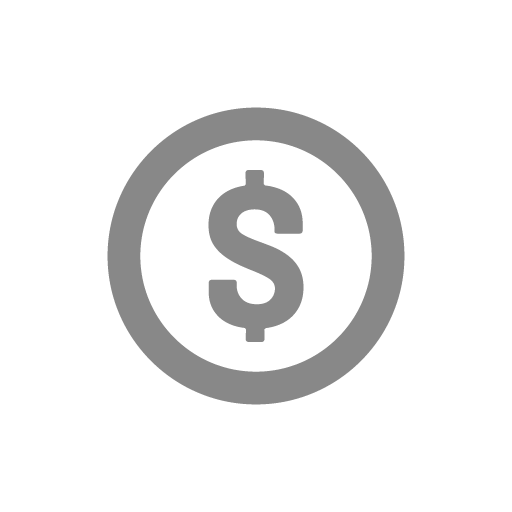 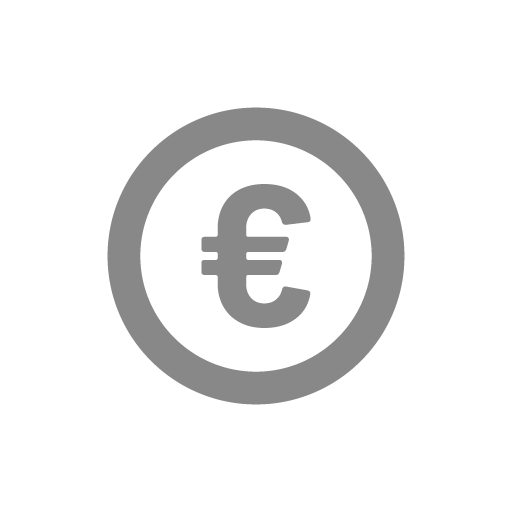 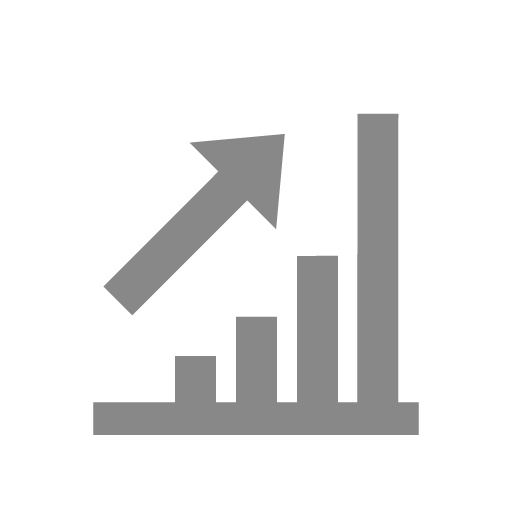 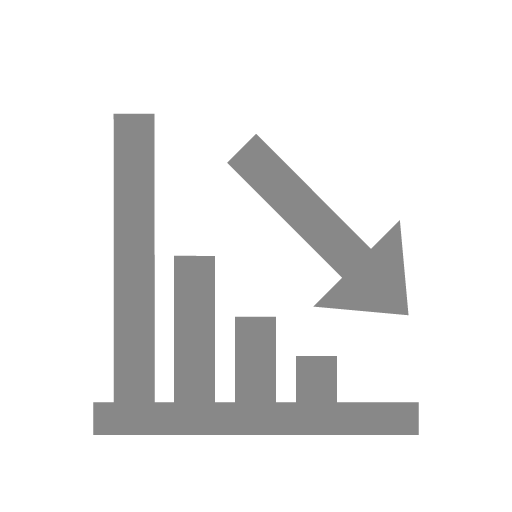 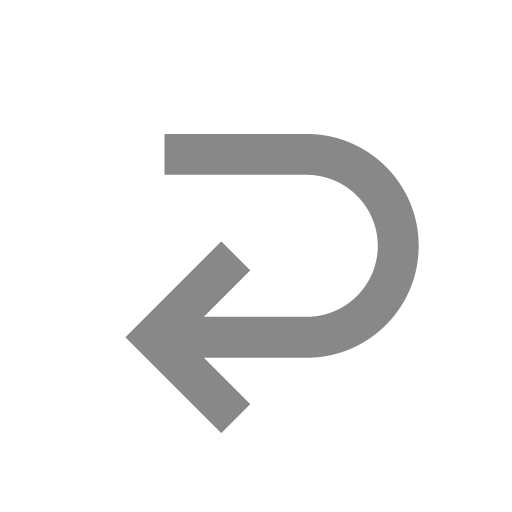 Currency A
Currency B
Currency C
Graph F
Graph G
Arrow E
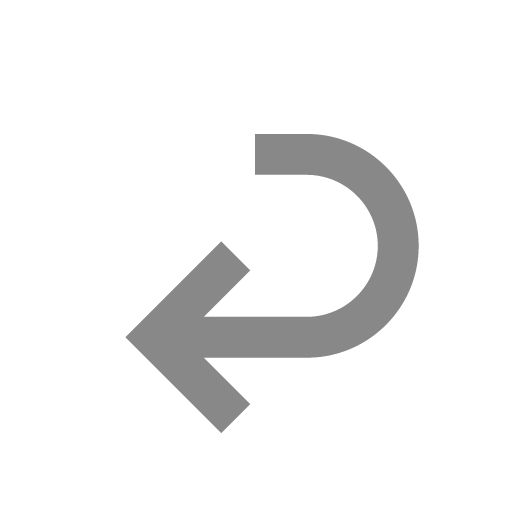 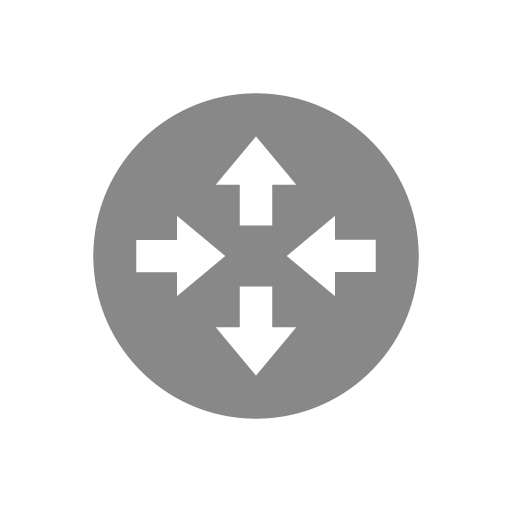 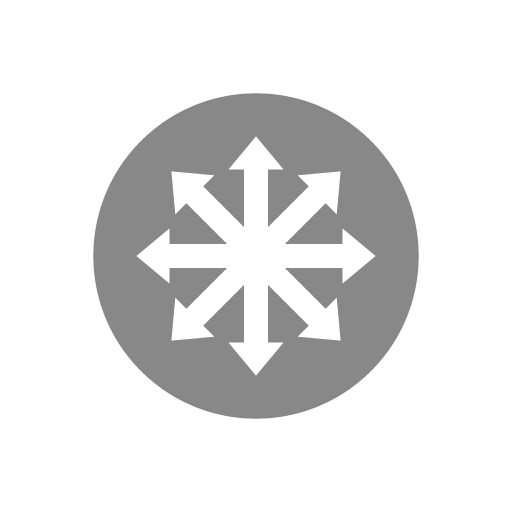 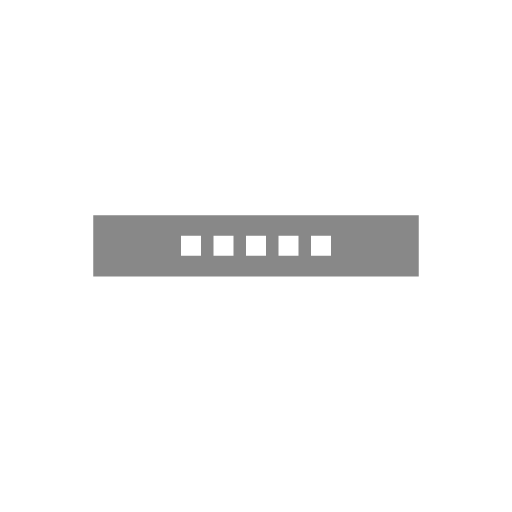 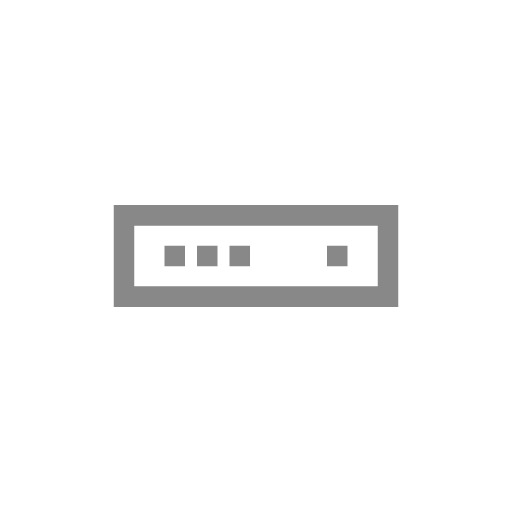 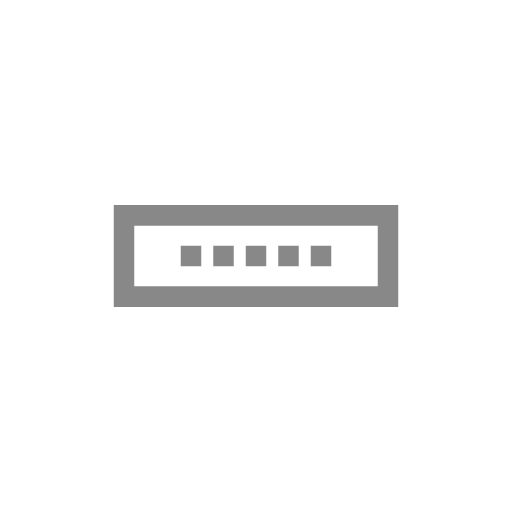 Arrow F
Router C
Switching hub B
Router A
Switching hub A
Router B
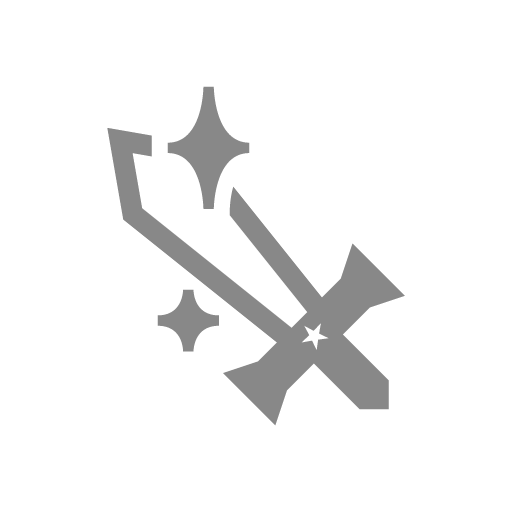 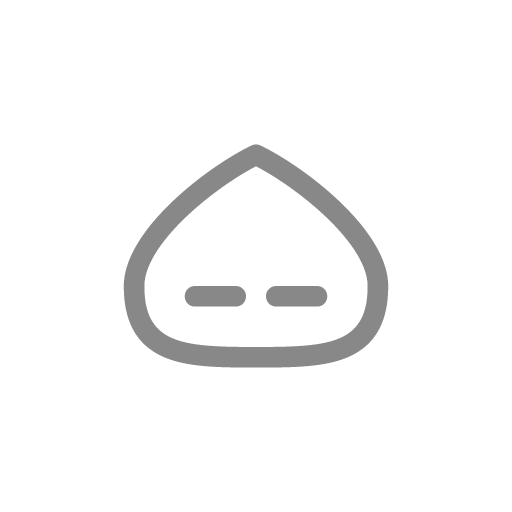 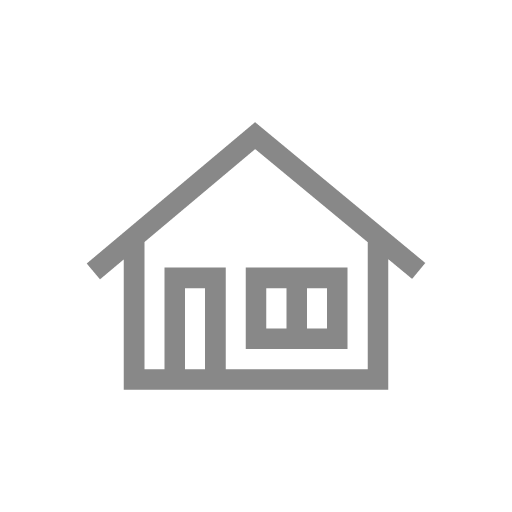 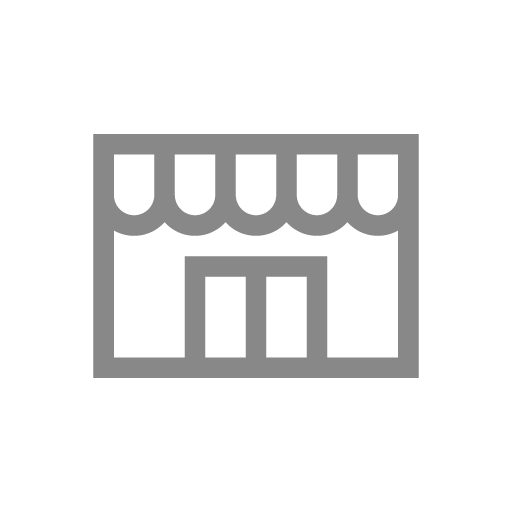 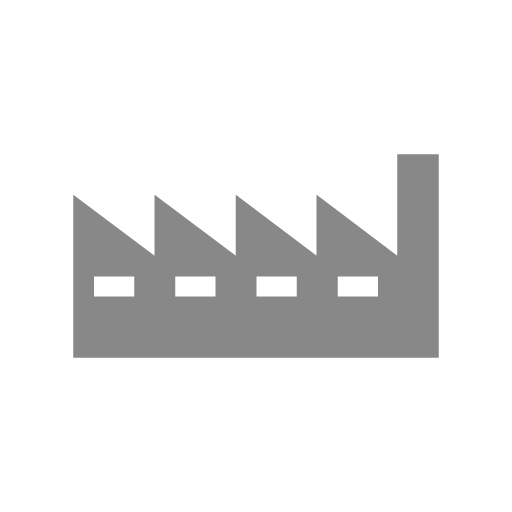 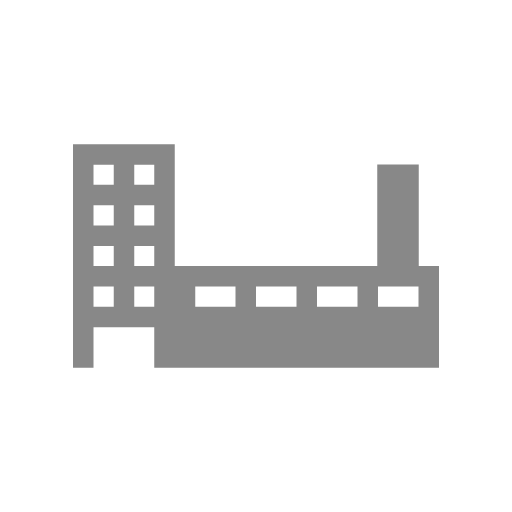 Excalibur
Slime
House
Store
Factory A
Factory B
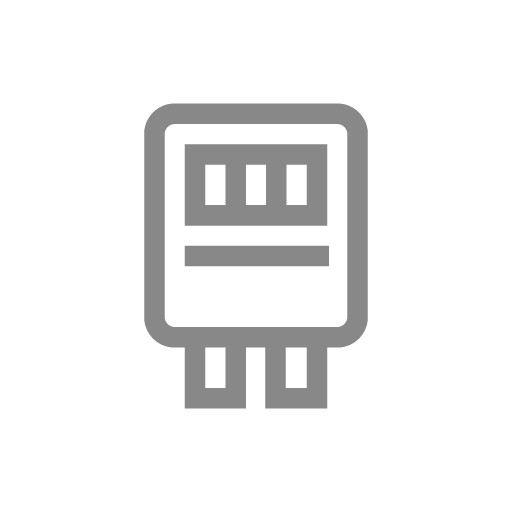 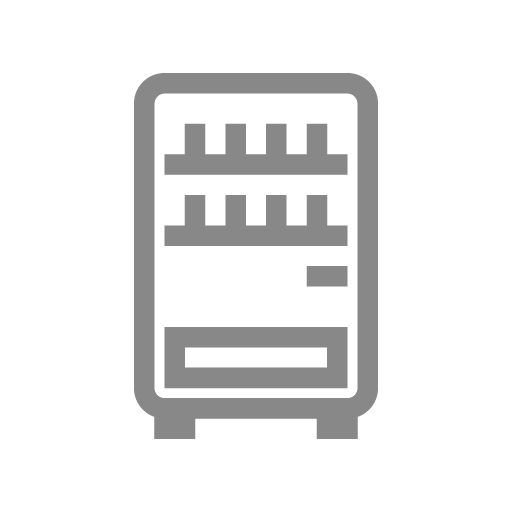 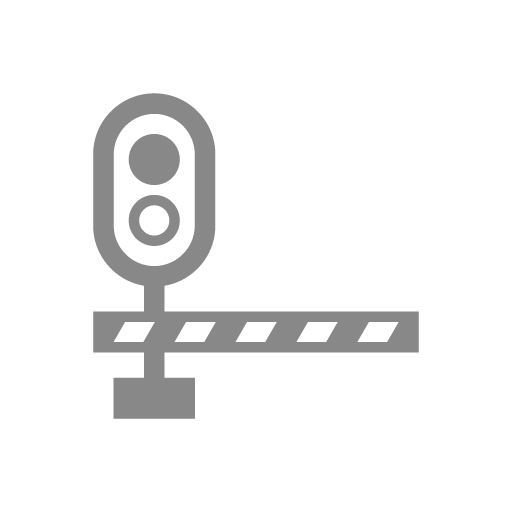 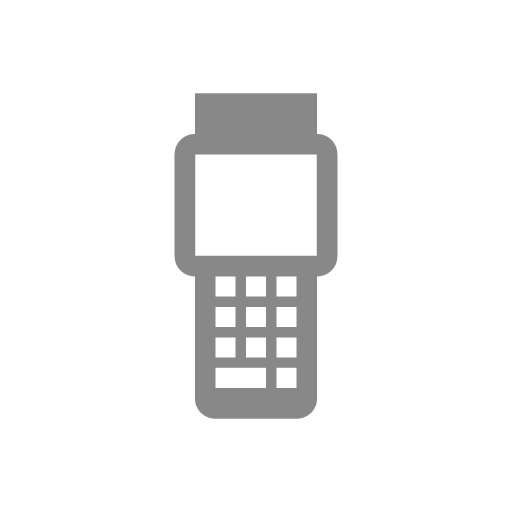 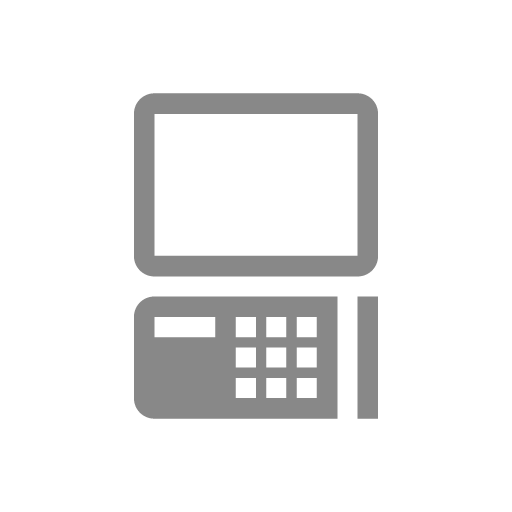 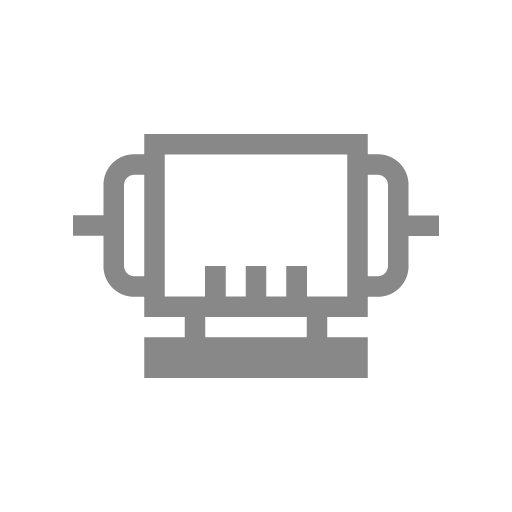 Meter
Vending machine
Crossing
Handheld terminal
POS cash-register
Generator
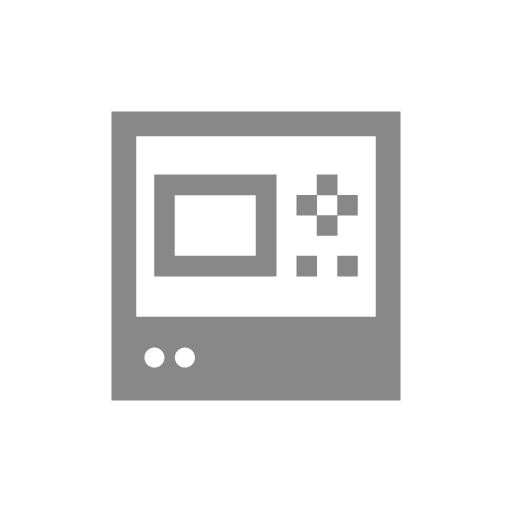 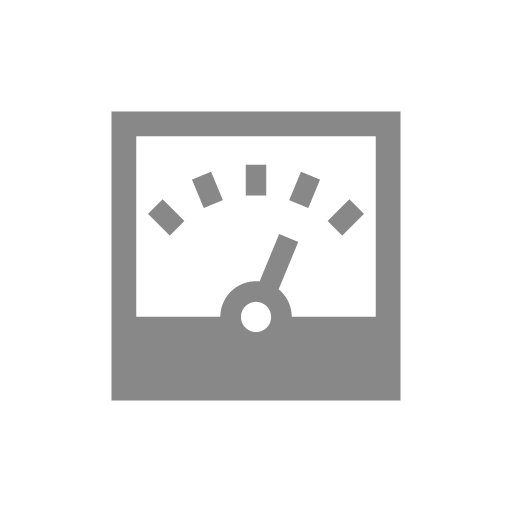 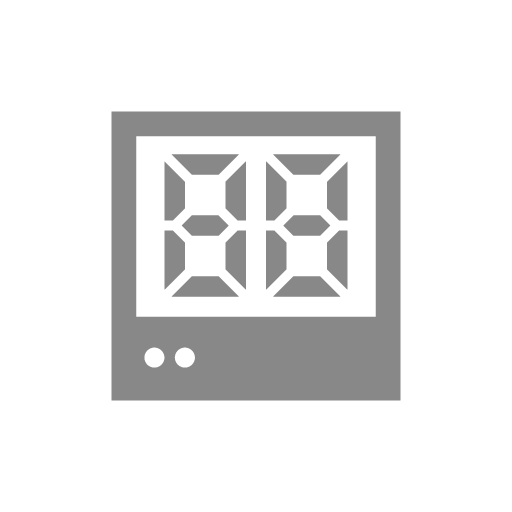 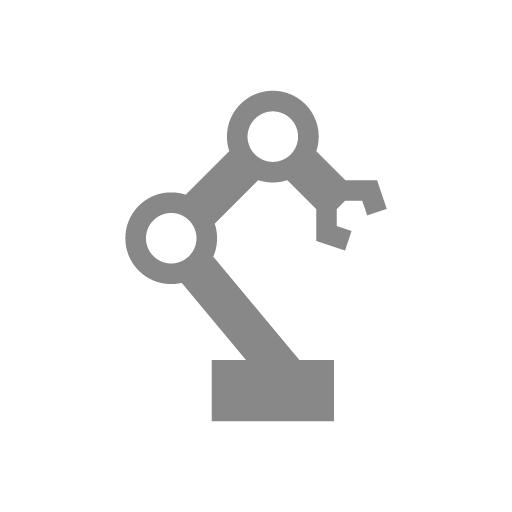 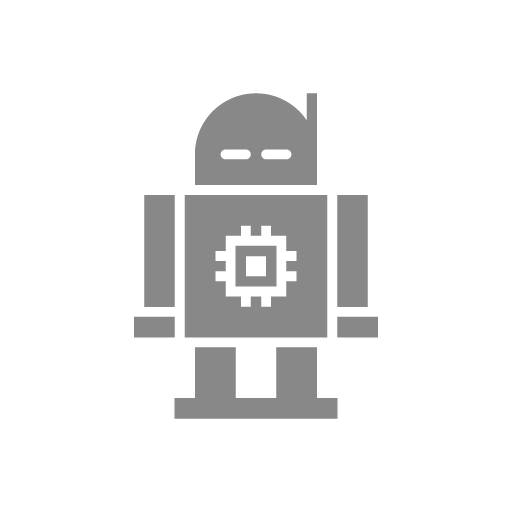 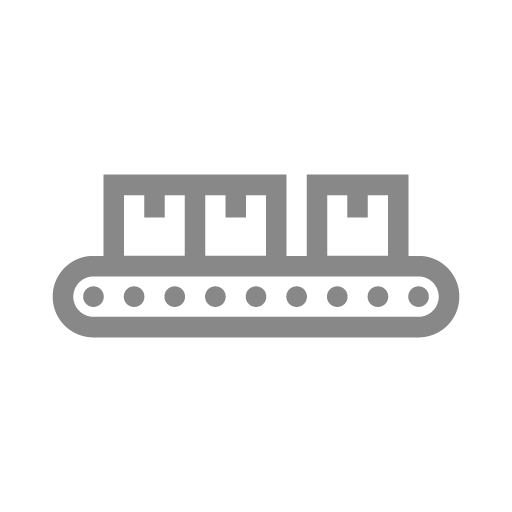 PLC
Analog meter
7 segment
Robotic Arm
Robot
Conveyor
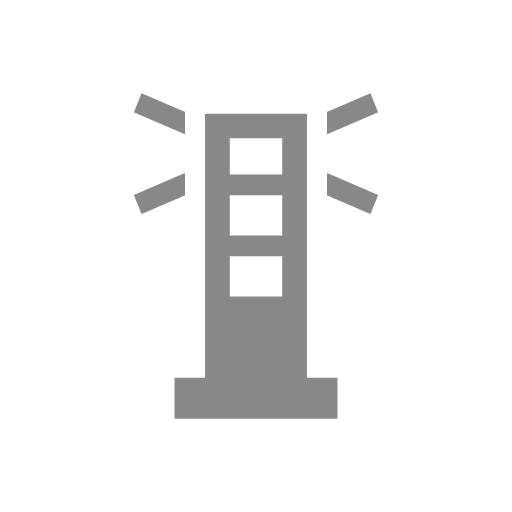 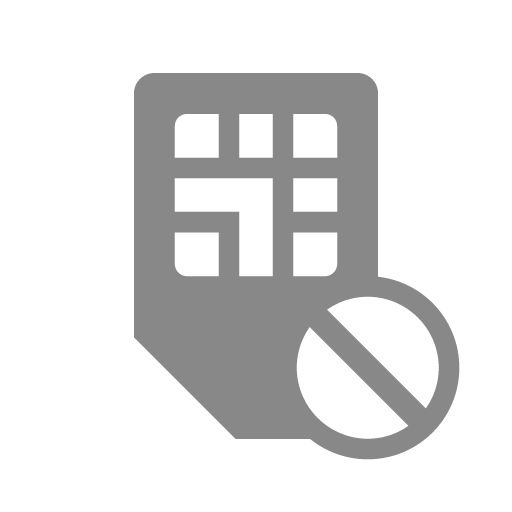 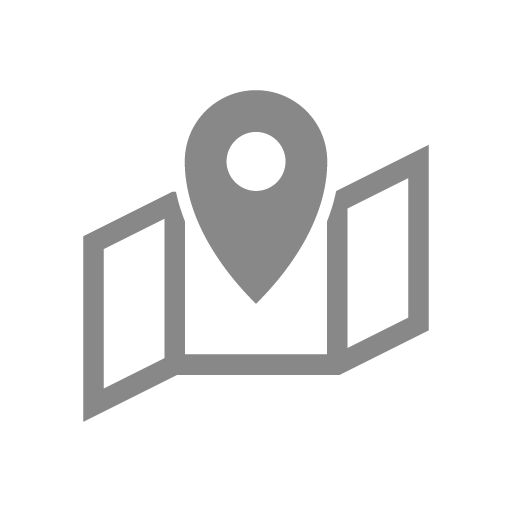 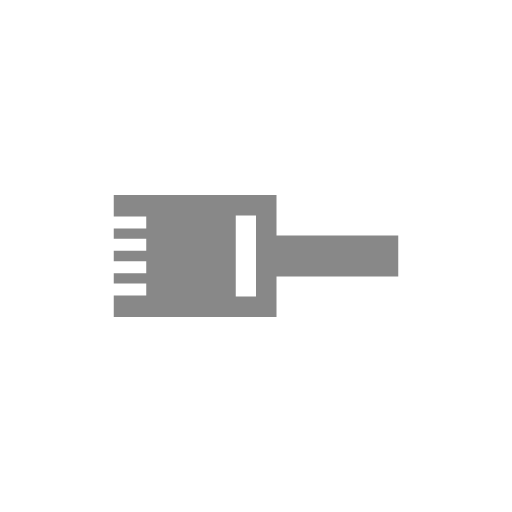 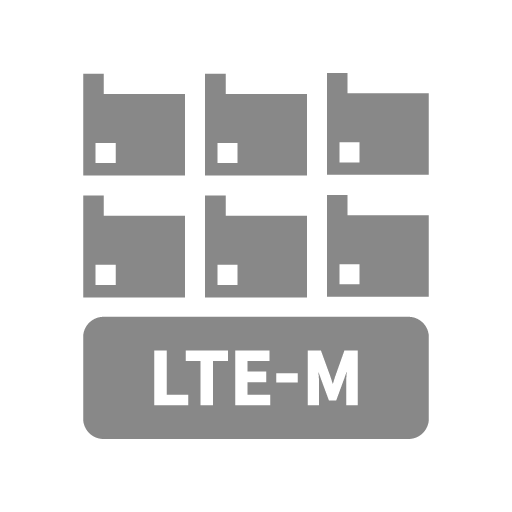 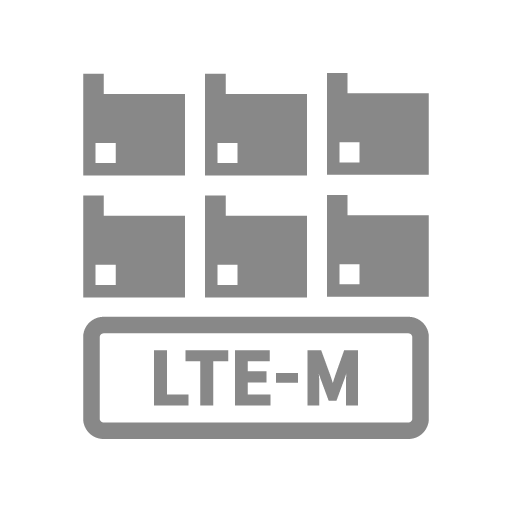 Signal
SIM(Suspended)
Map
Ethernet
LTE-M Devices A
LTE-M Devices B
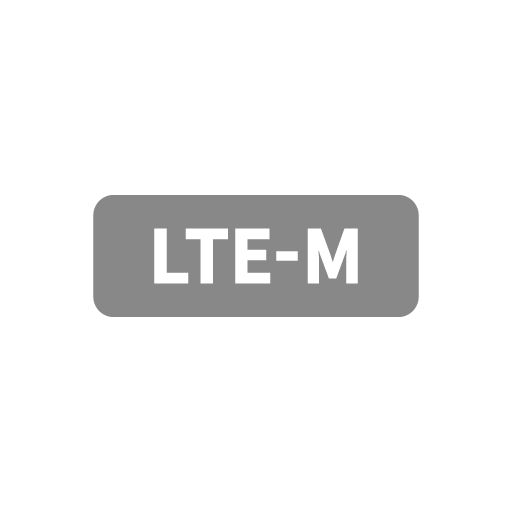 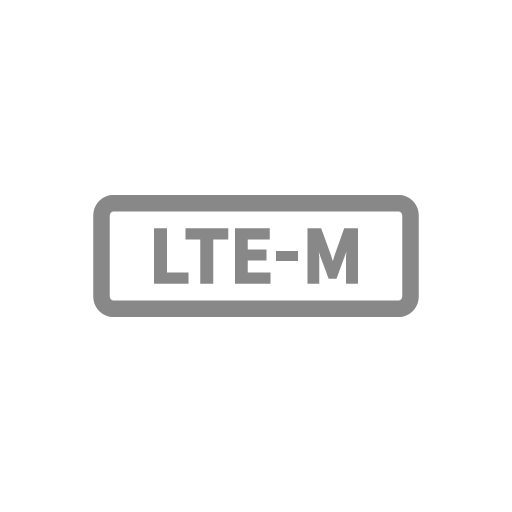 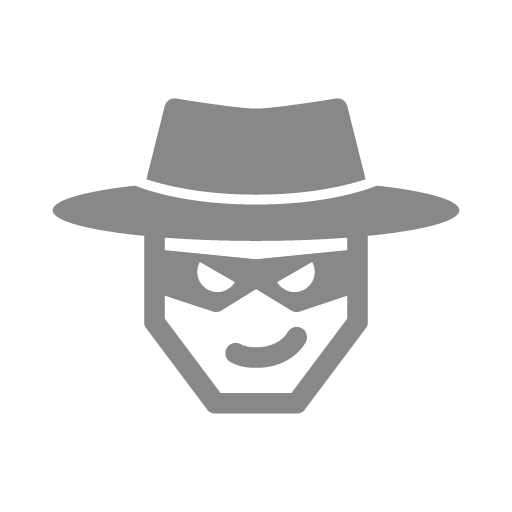 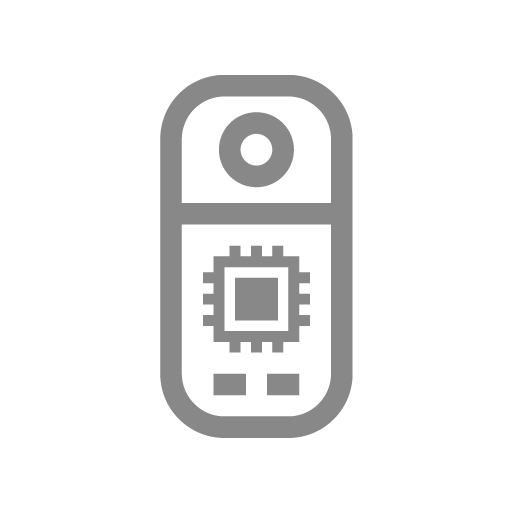 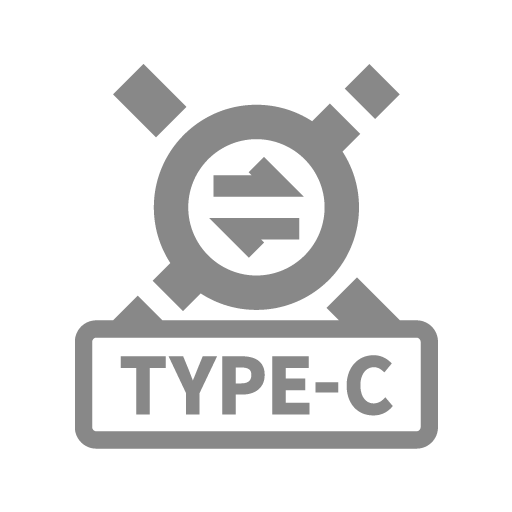 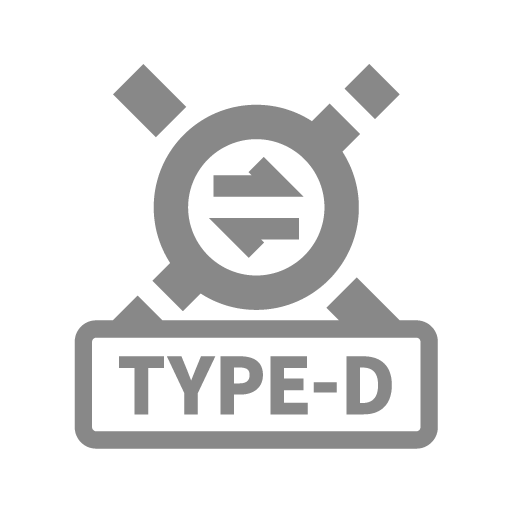 LTE-M A
LTE-M B
Suspect
Edge AI Camera
VPG Type-C
VPG Type-D
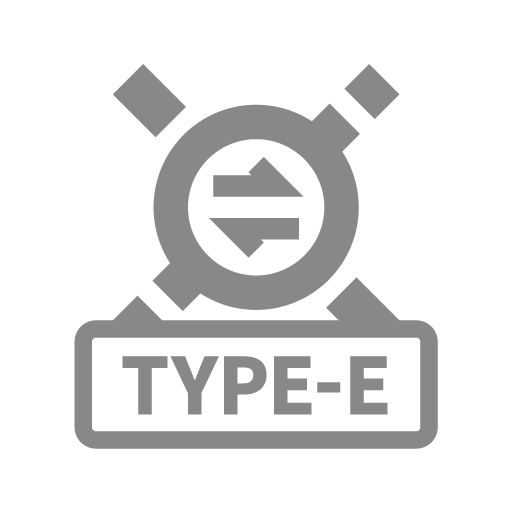 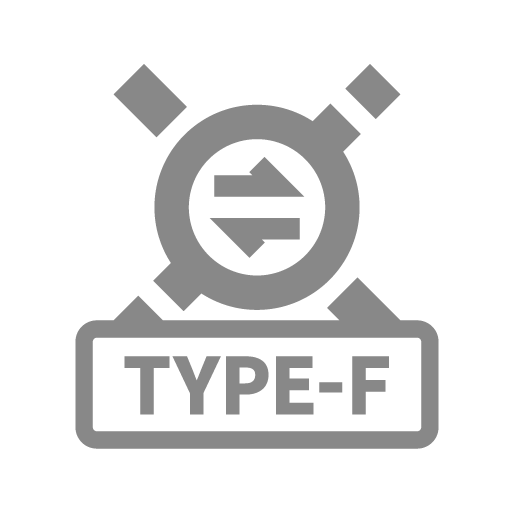 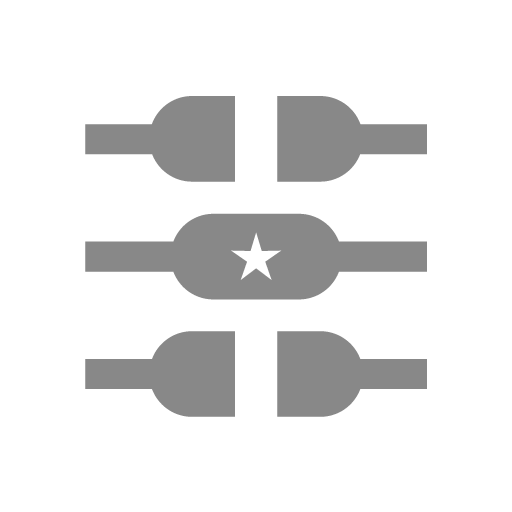 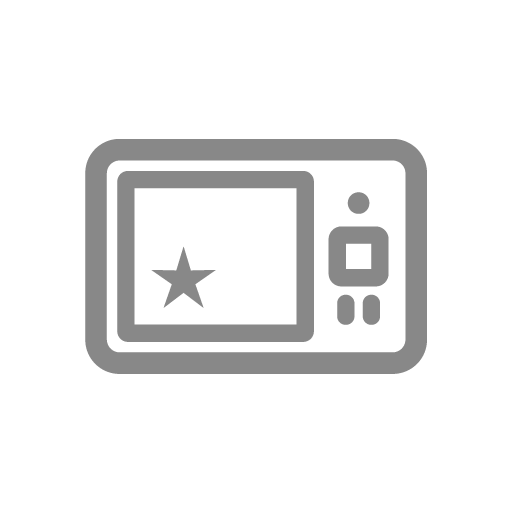 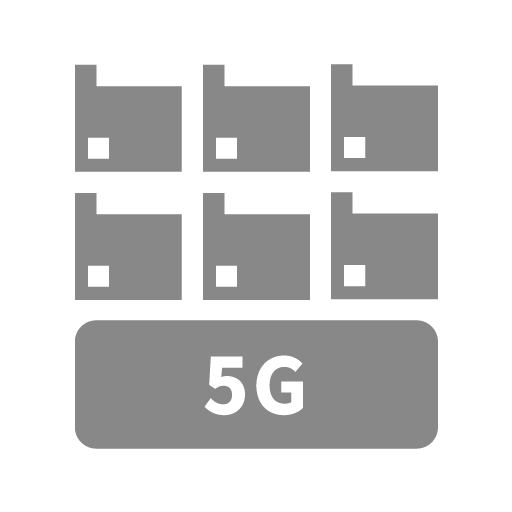 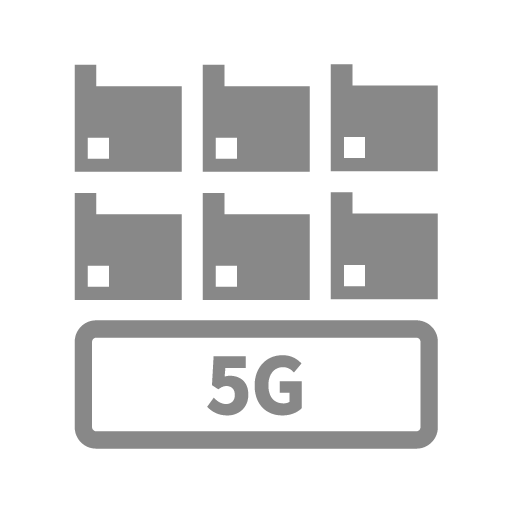 VPG Type-E
VPG Type-F
Connector
GPS Multiunit Soracom Edition
5G Devices A
5G Devices B
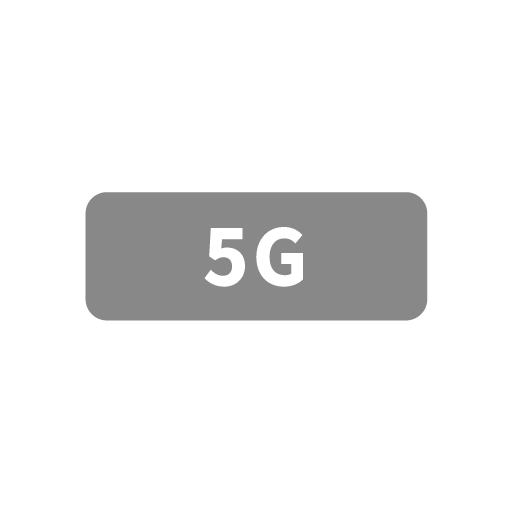 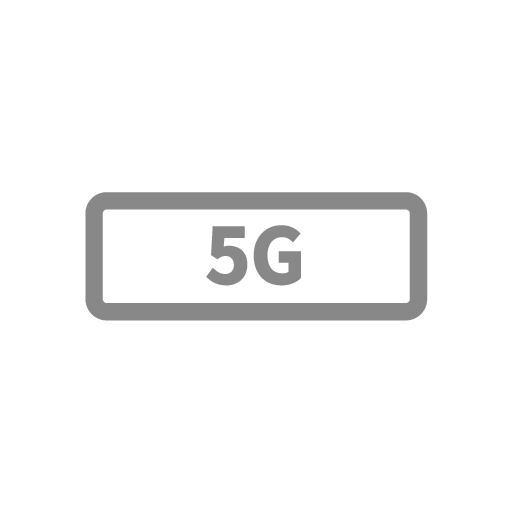 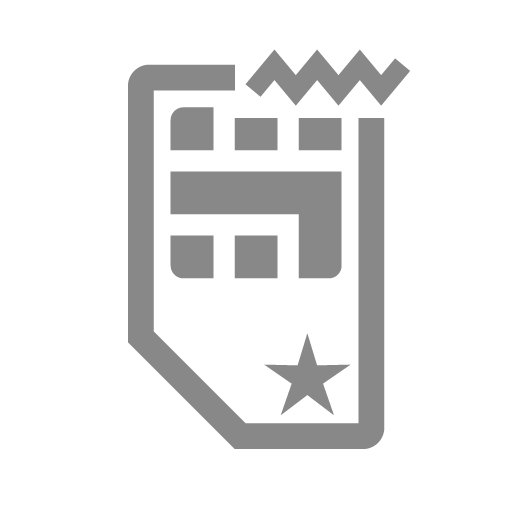 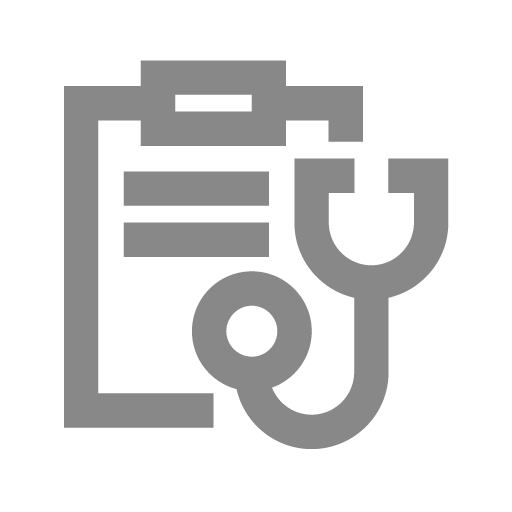 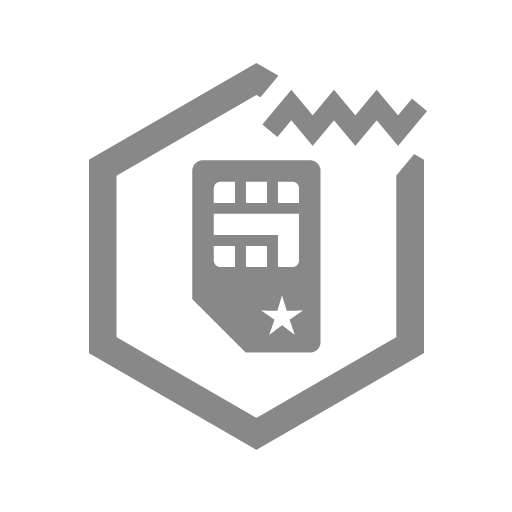 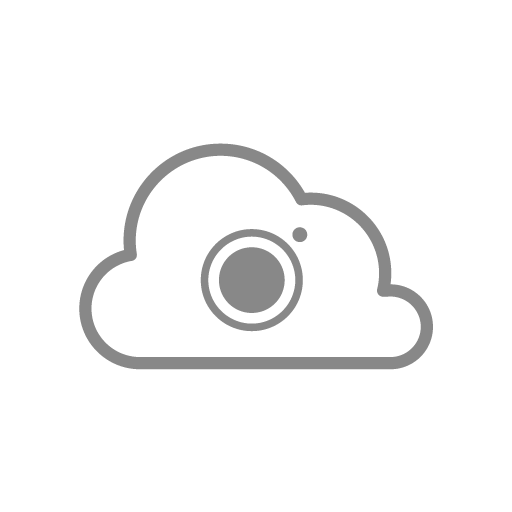 5G A
5G B
Virtual SIM
Diagnostics
soratun
Soracom Cloud Camera Services
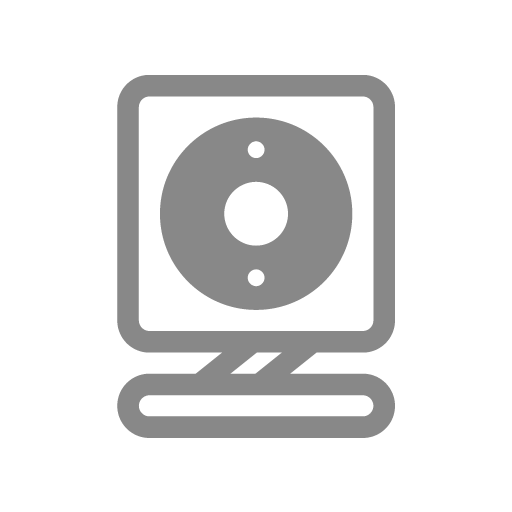 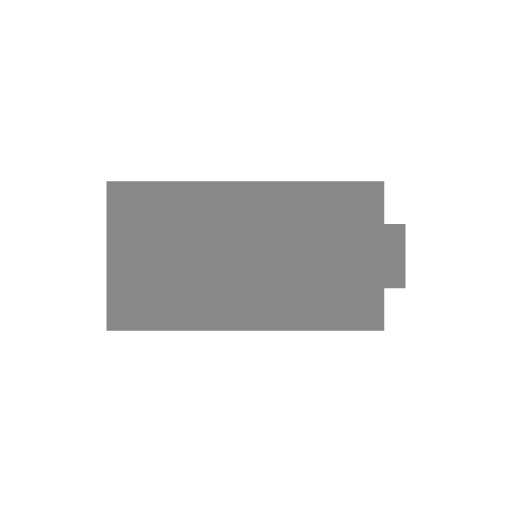 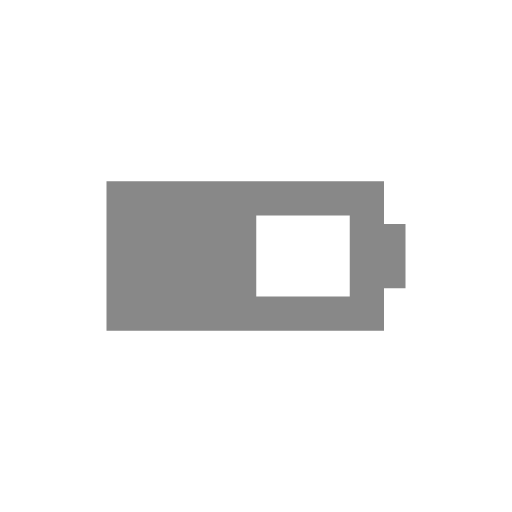 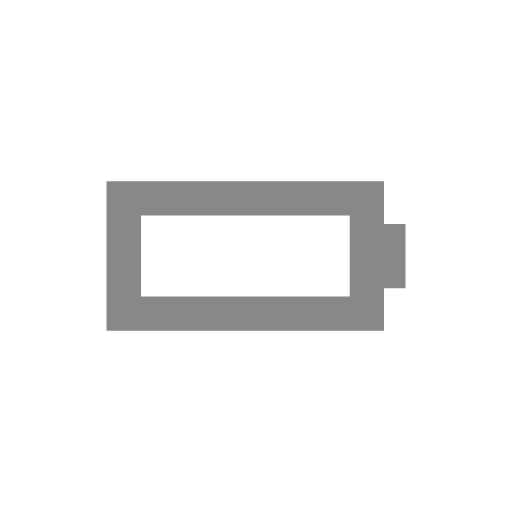 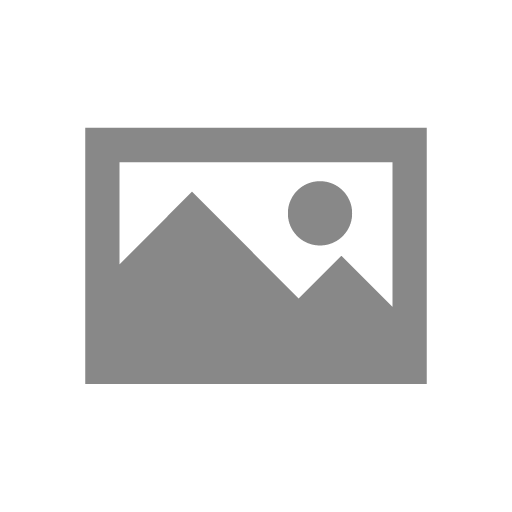 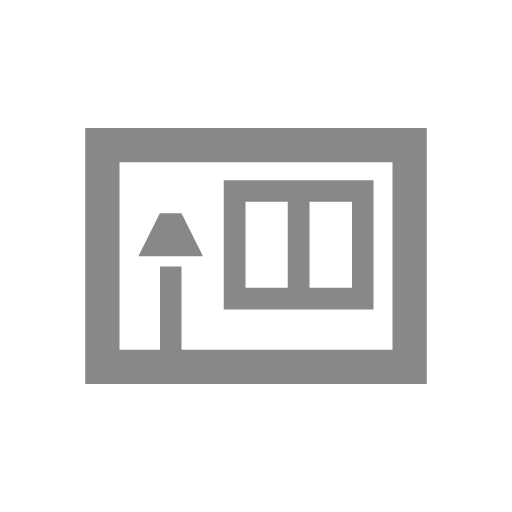 ATOM Cam 2
Battery
(Full)
Battery
(Half)
Battery
(Empty)
Still Image
(Outdoor)
Still Image
(Indoor)
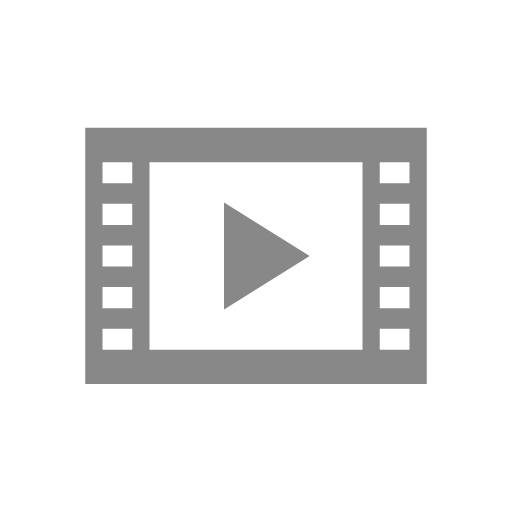 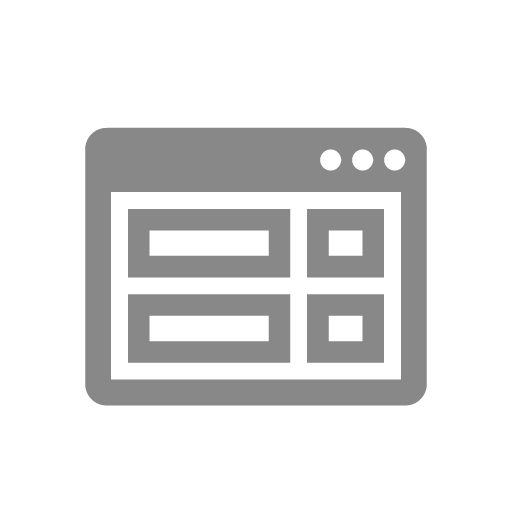 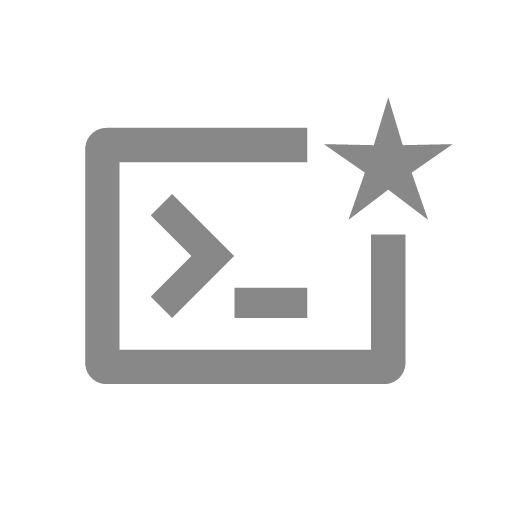 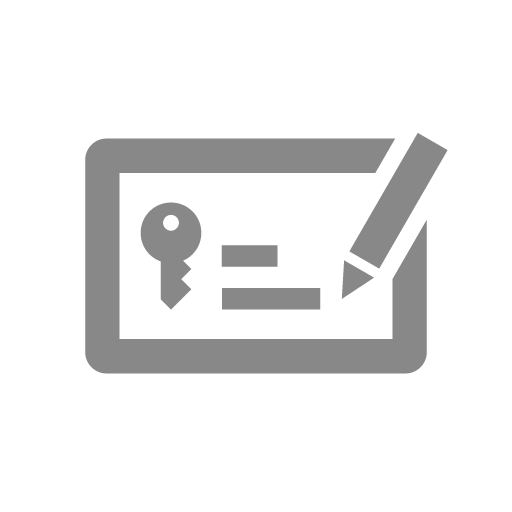 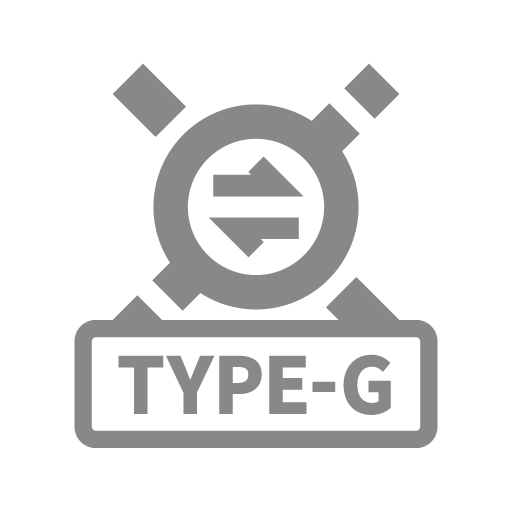 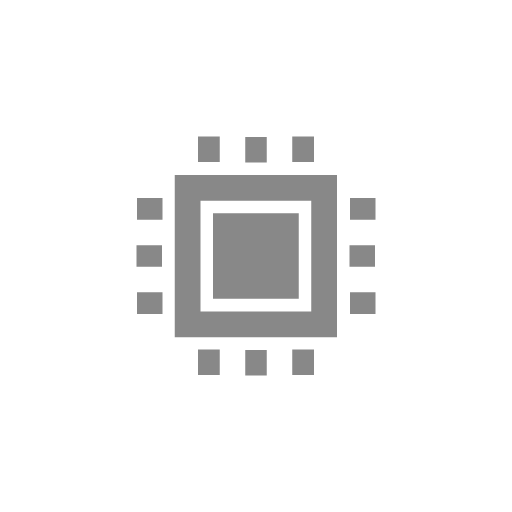 Video
Console
Soracom CLI
Signature
VPG Type-G
iSIM A
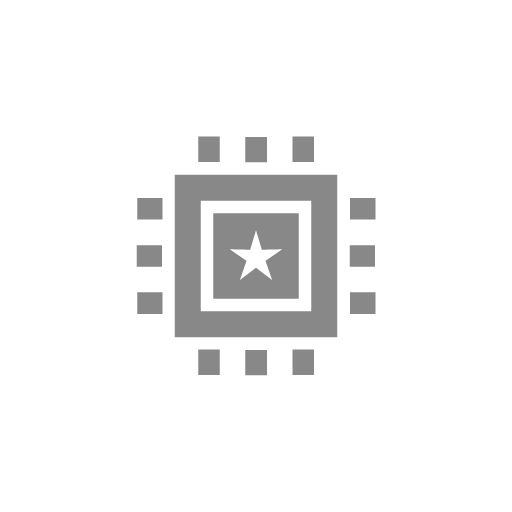 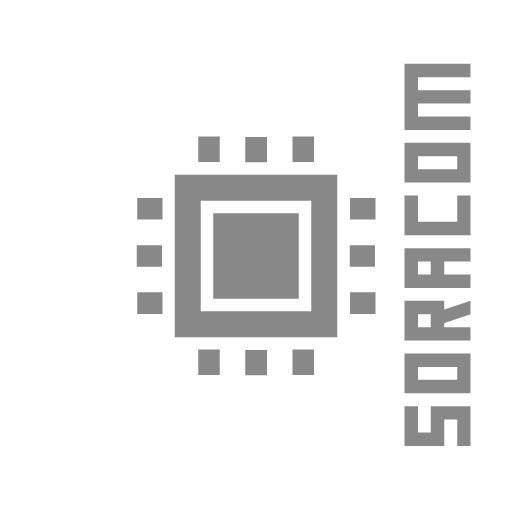 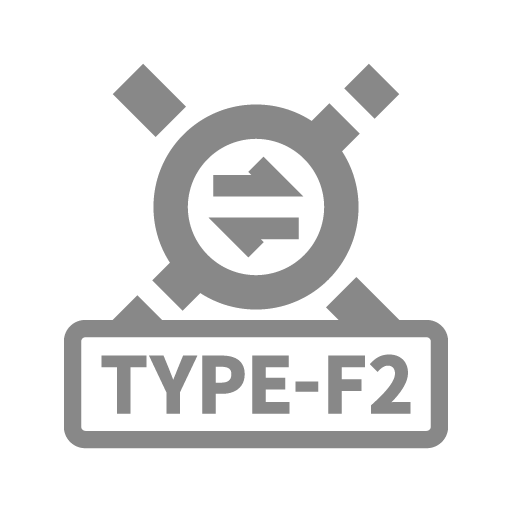 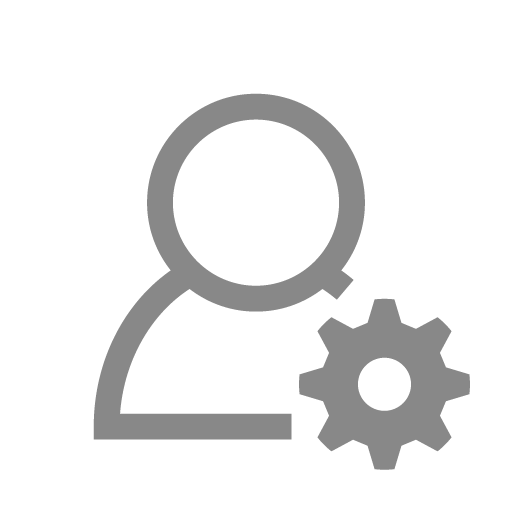 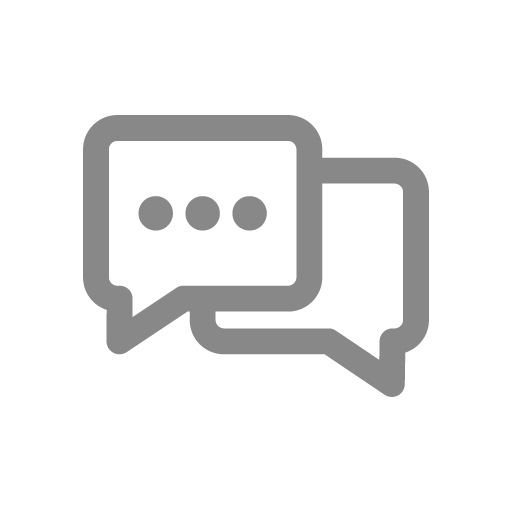 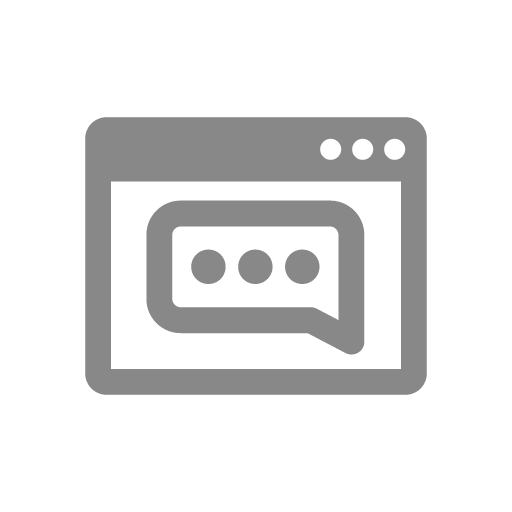 iSIM B
iSIM C
VPG Type-F2
Administrator
Chat
Chat mode
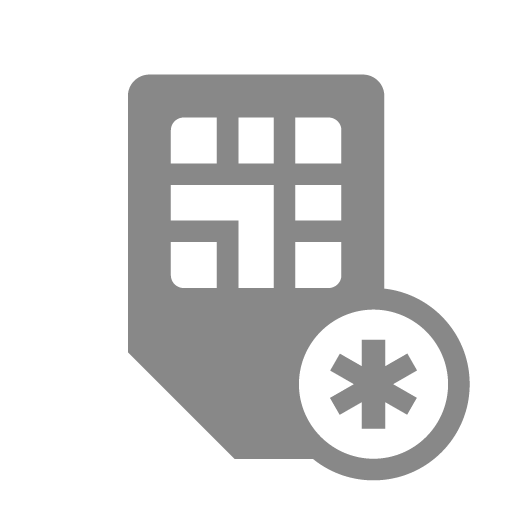 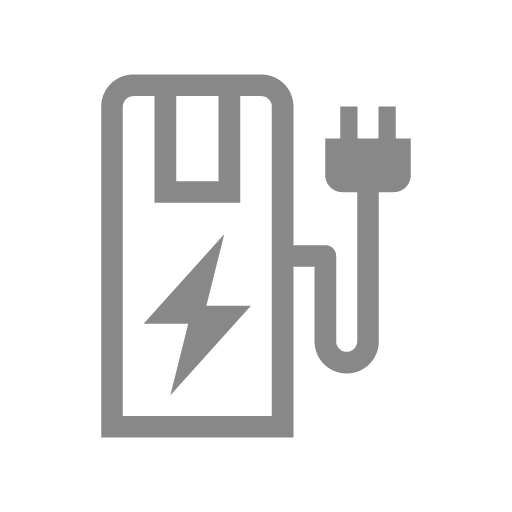 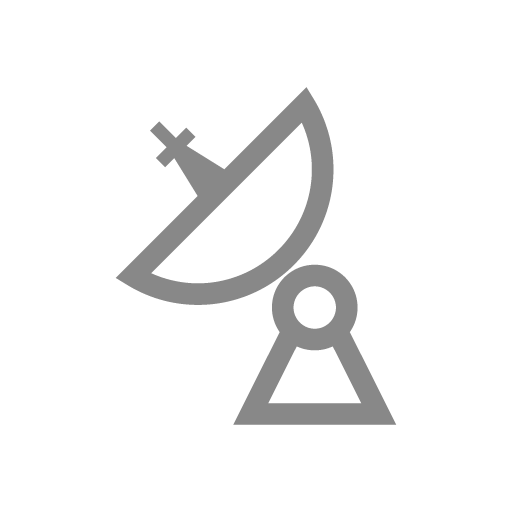 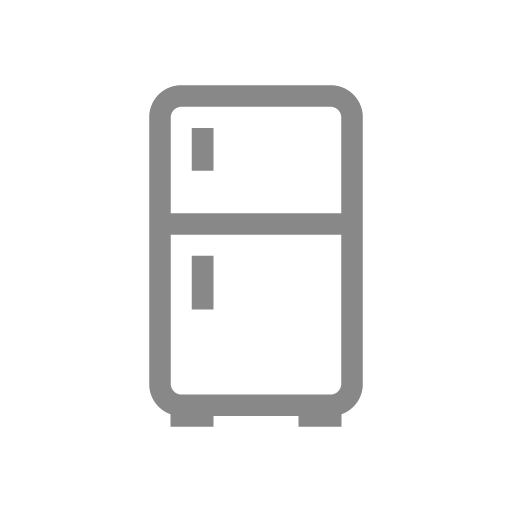 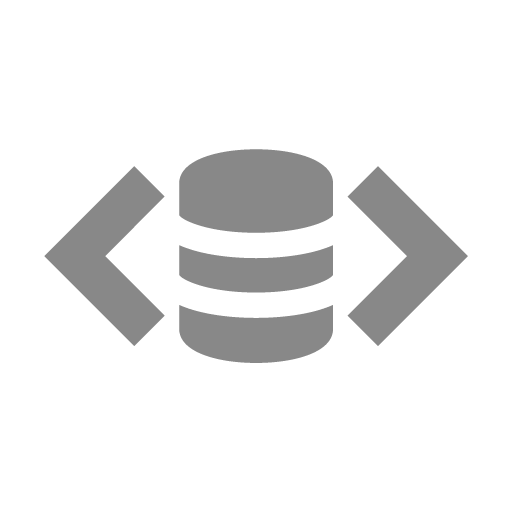 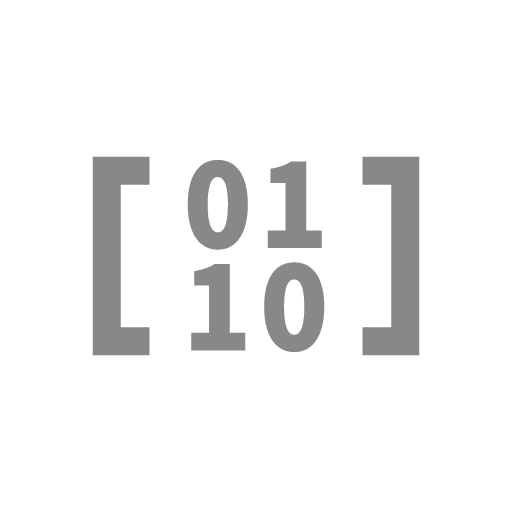 Air
(Testing)
EV Charger
Ground station
(Satellite)
Refrigerator
SQL
Binary
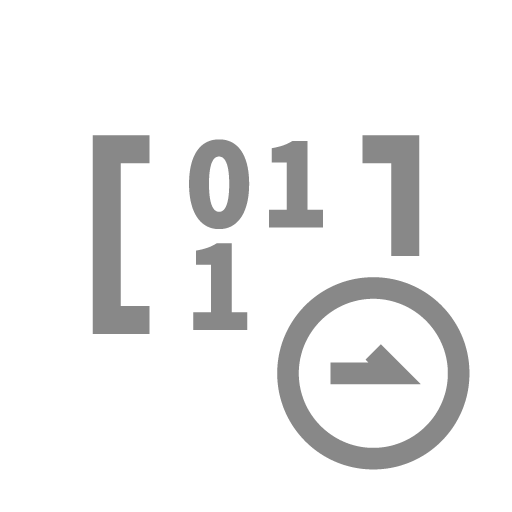 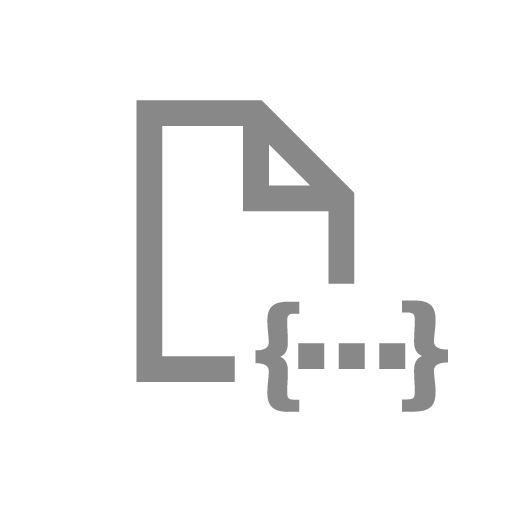 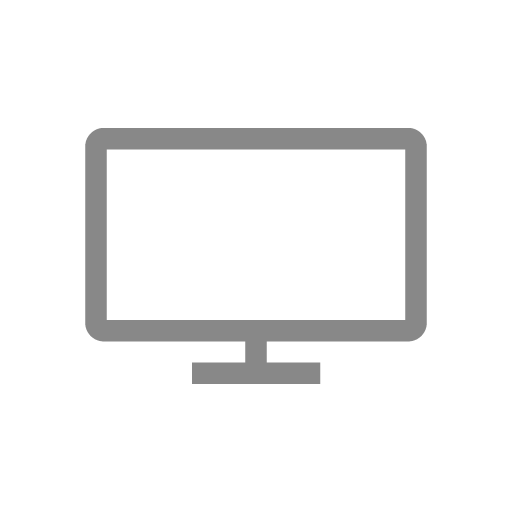 Binary Parser
Metadata Service
Display
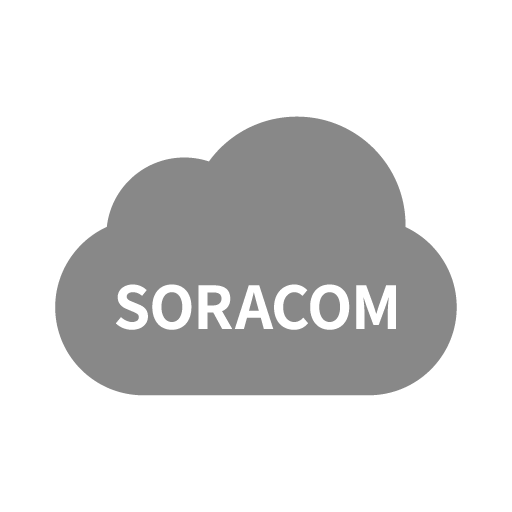 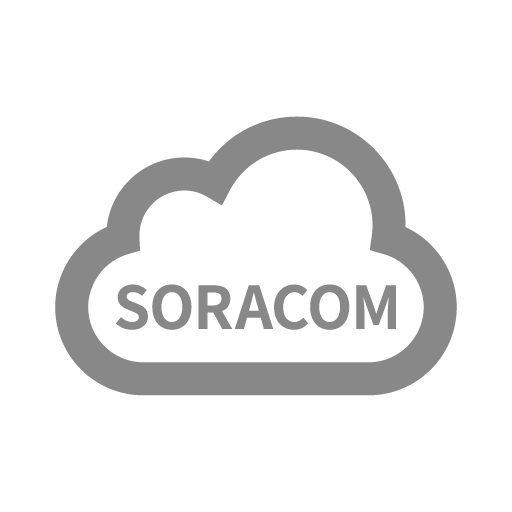 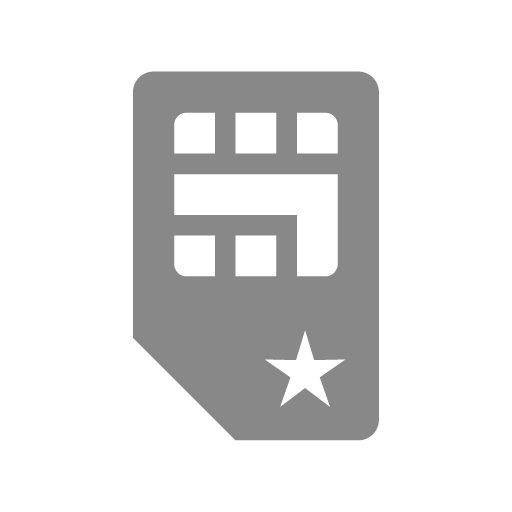 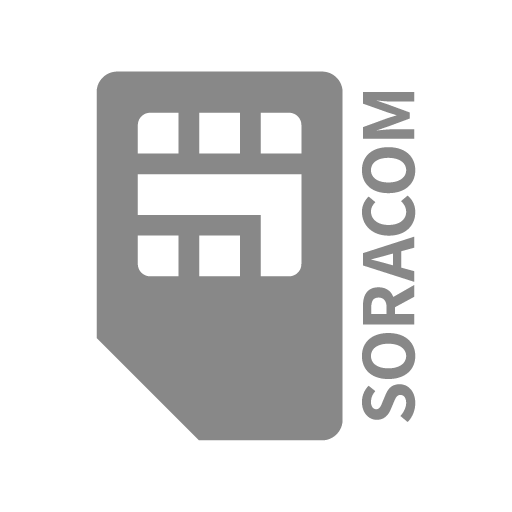 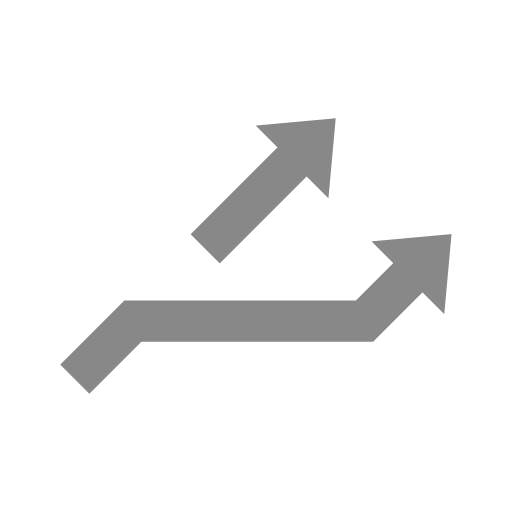 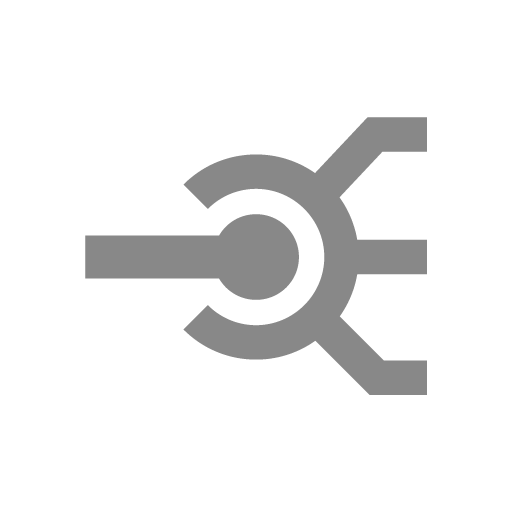 Soracom Platform A
Soracom Platform B
IoT SIM A
IoT SIM B
Soracom Beam
Soracom Canal
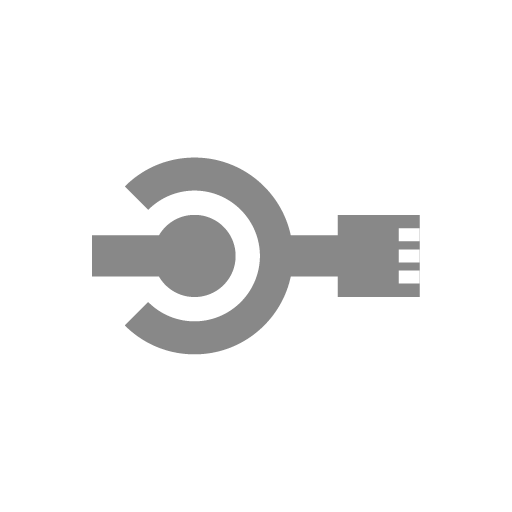 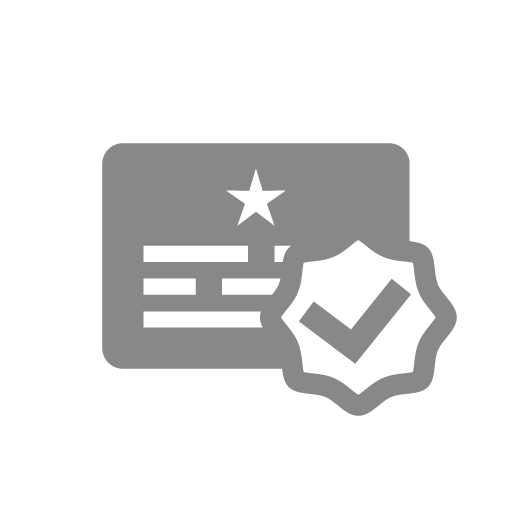 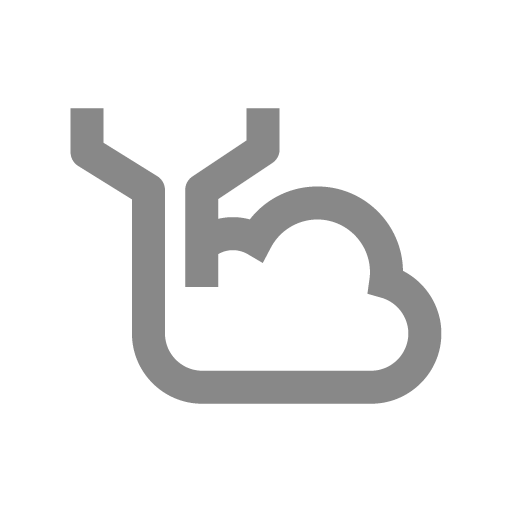 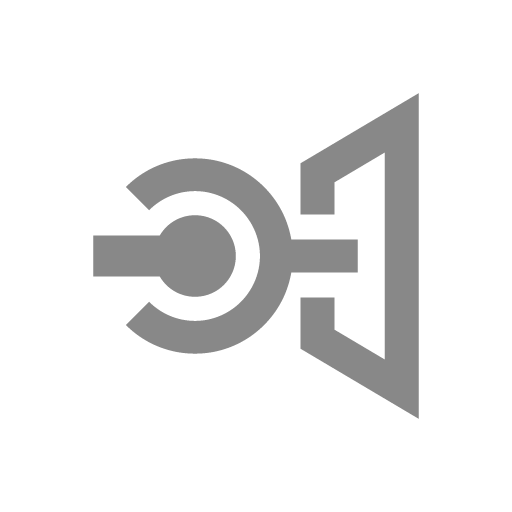 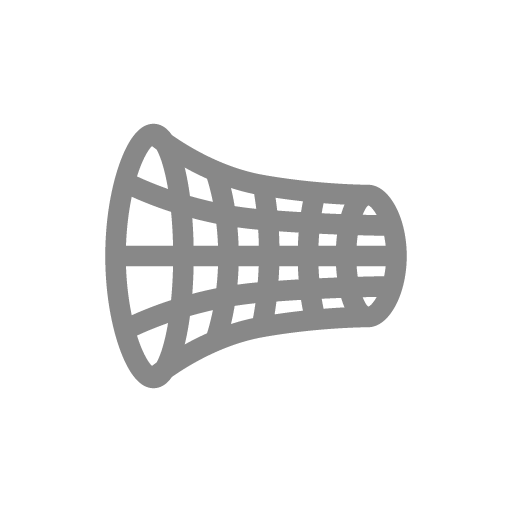 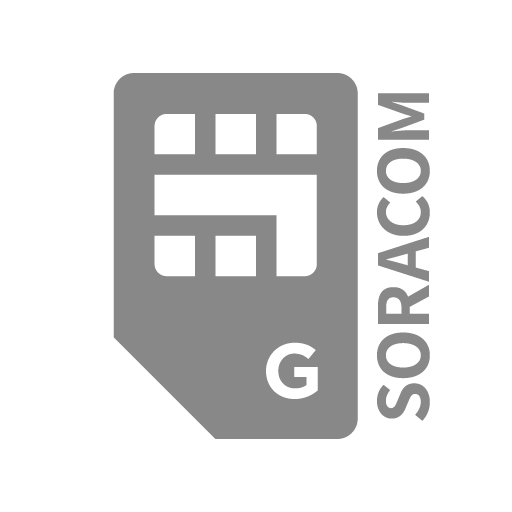 Soracom Direct
Soracom Endorse
Soracom Funnel
Soracom Door
Soracom Gate
IoT SIM for Global A
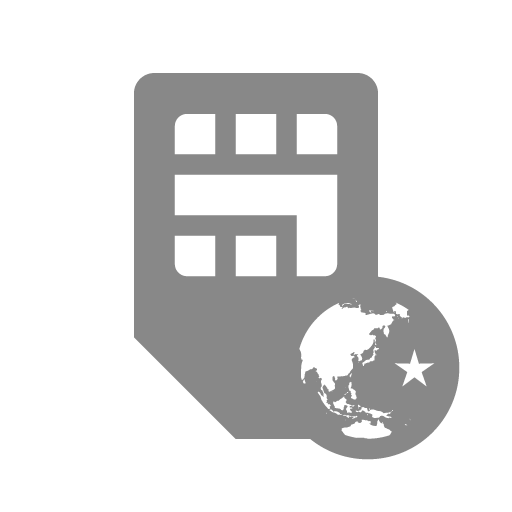 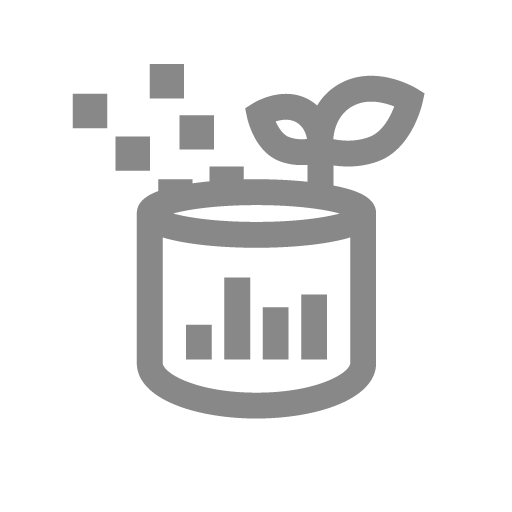 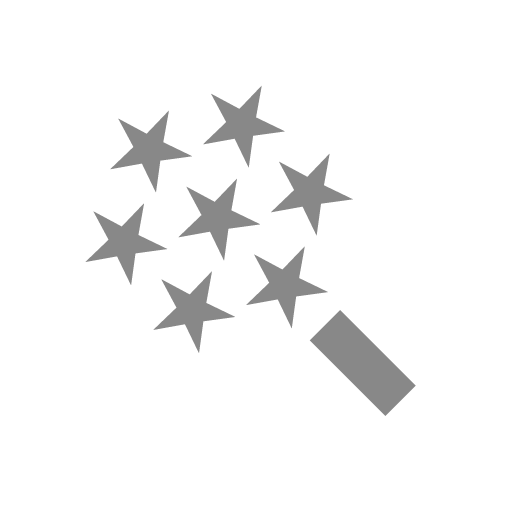 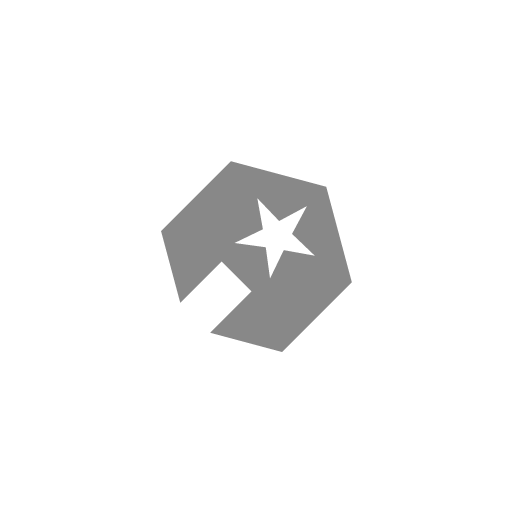 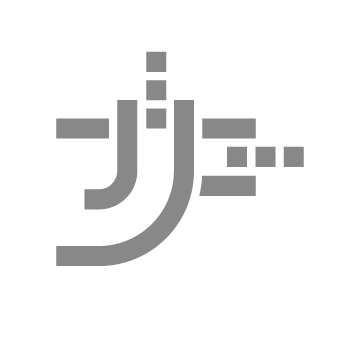 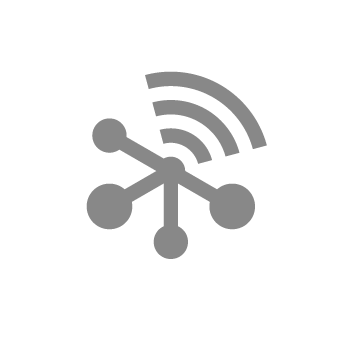 IoT SIM for Global B
Soracom Harvest
Soracom Inventory
Soracom Inventory client
Soracom Junction
Soracom Air
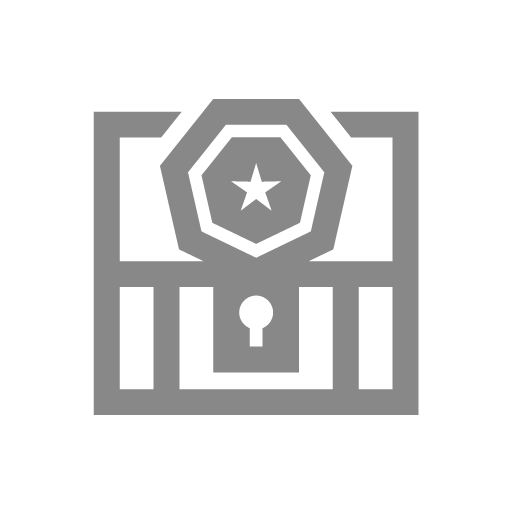 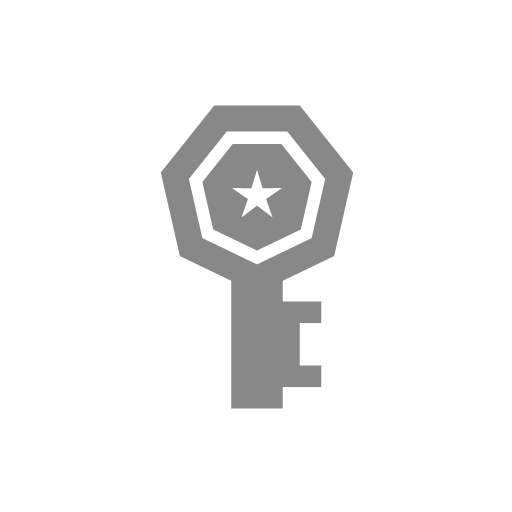 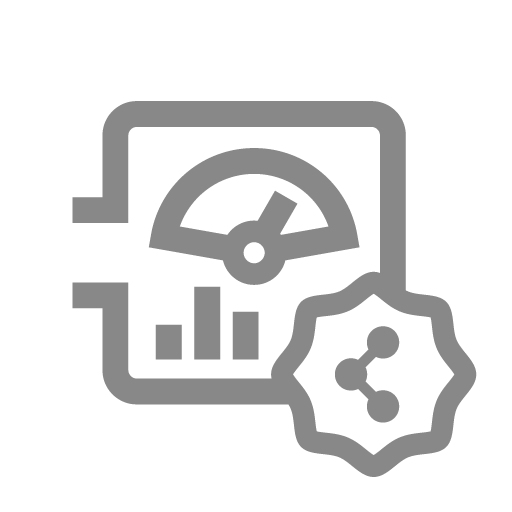 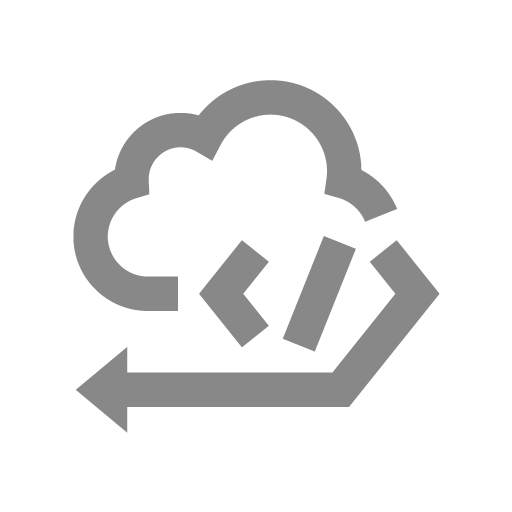 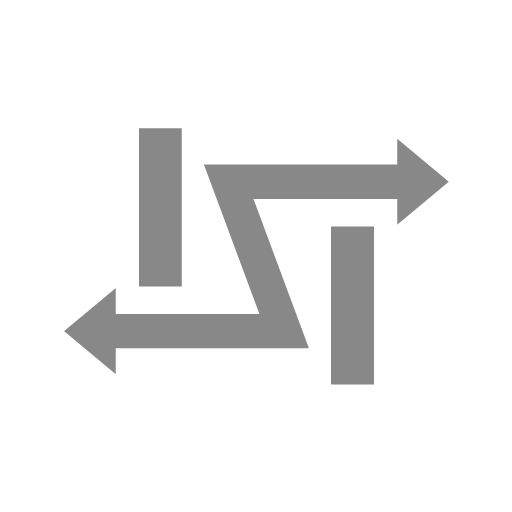 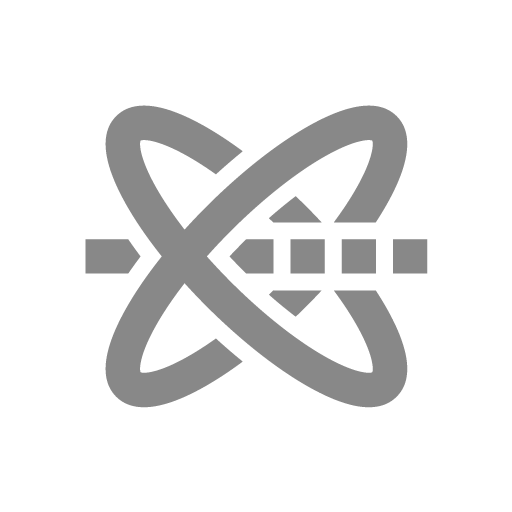 Soracom Krypton
Soracom Krypton key
Soracom Lagoon
Soracom Funk
Soracom Napter
Soracom Orbit
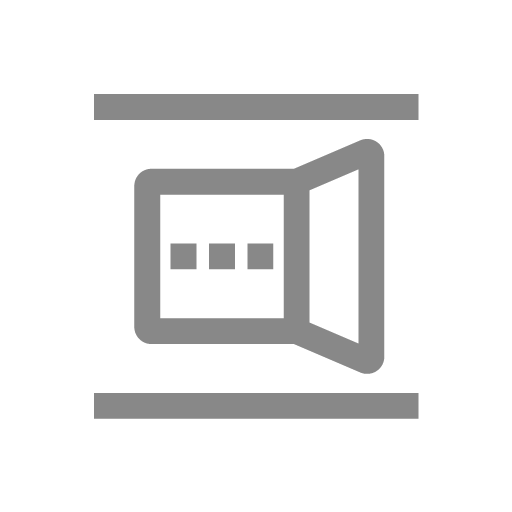 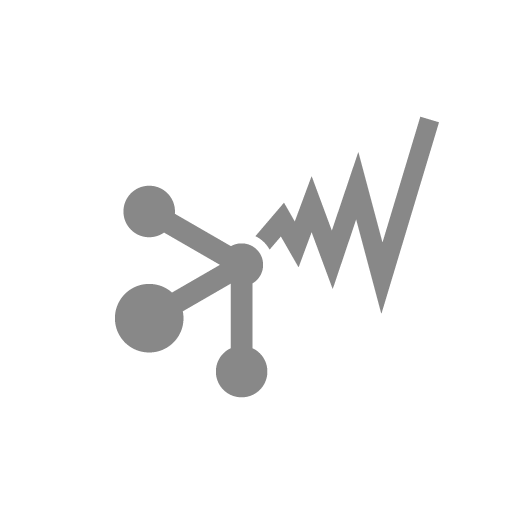 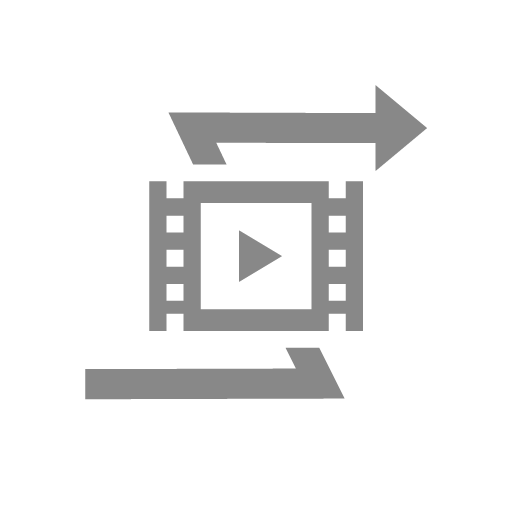 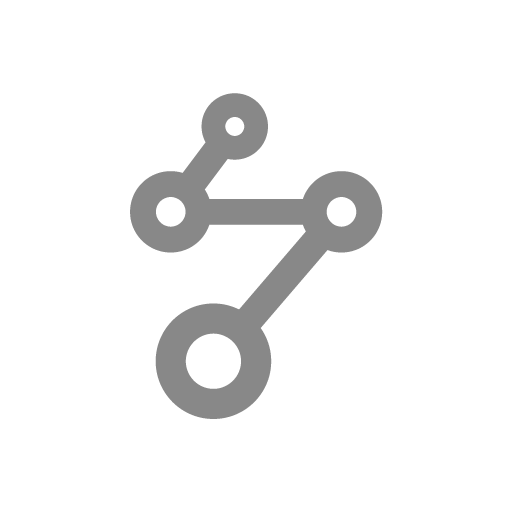 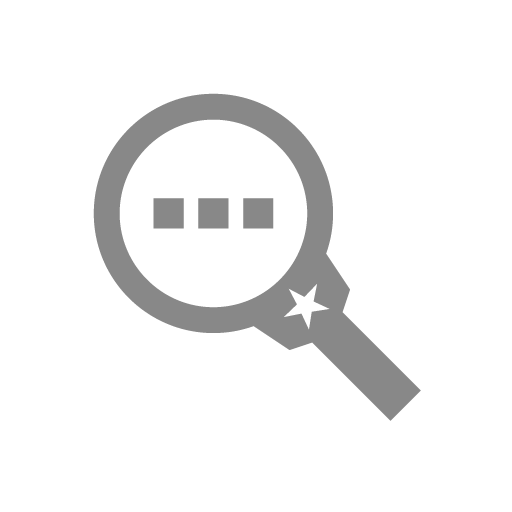 Soracom Peek
Soracom Arc
Soracom Relay
Soracom Flux
Soracom Query
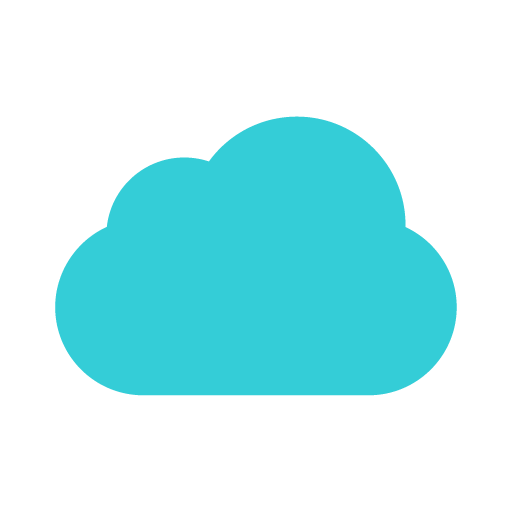 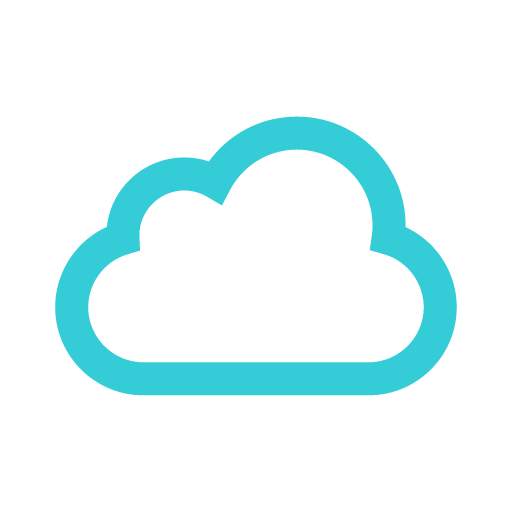 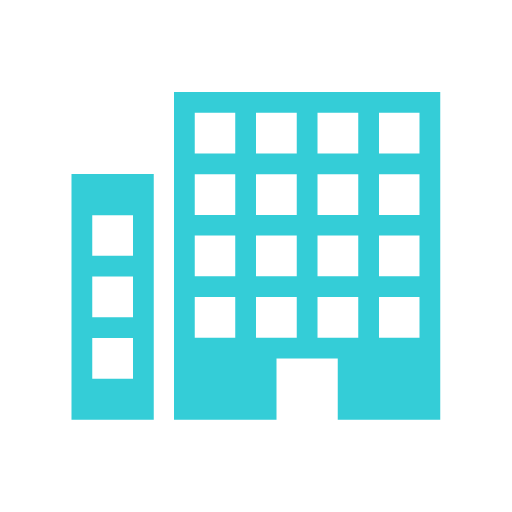 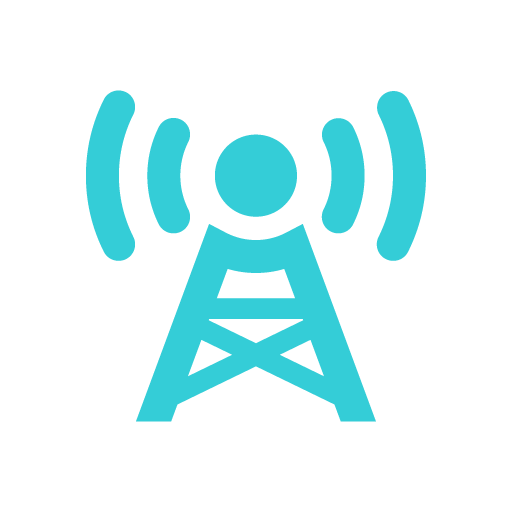 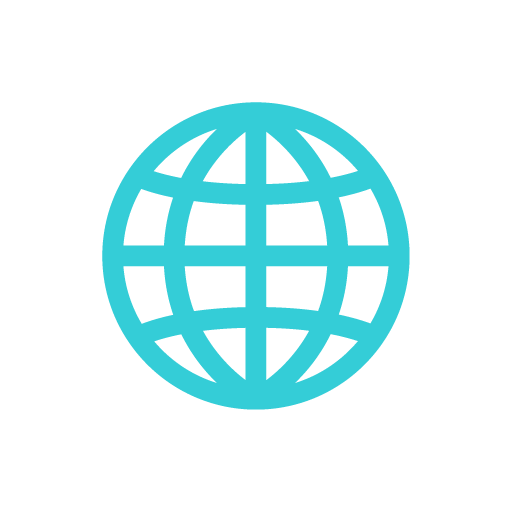 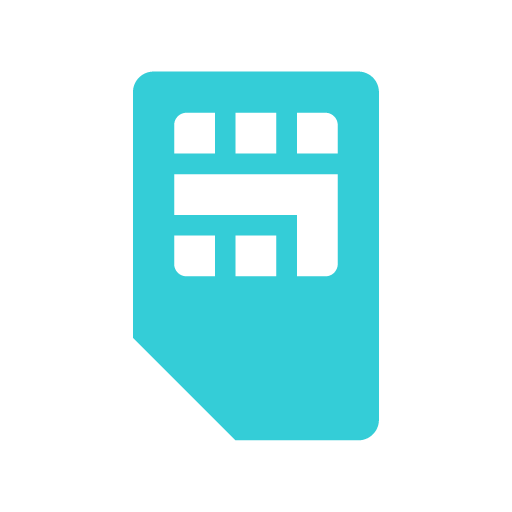 Cloud A
Cloud B
Telephone Exchange
Base Station
Internet
SIM
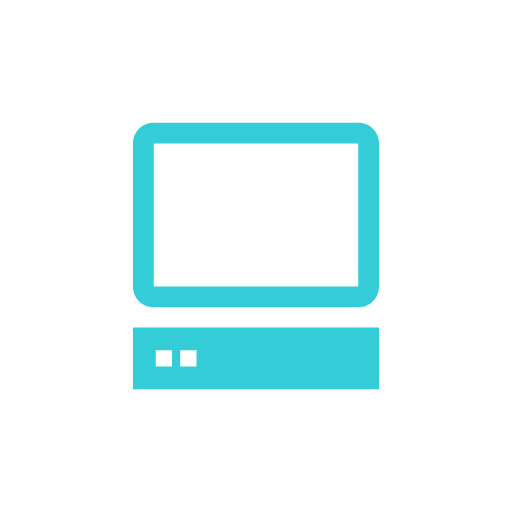 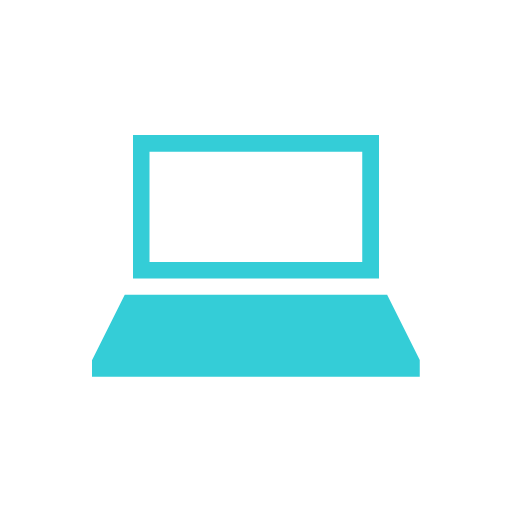 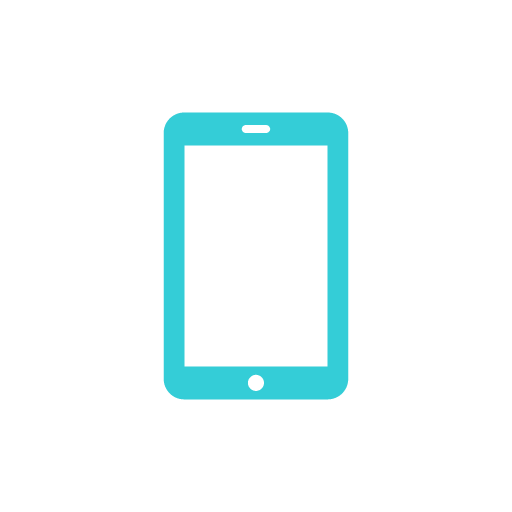 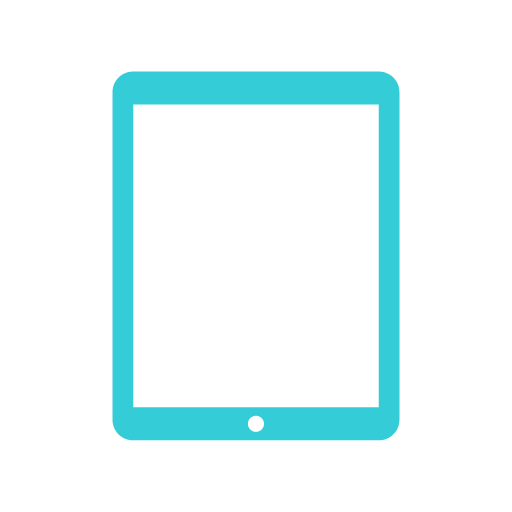 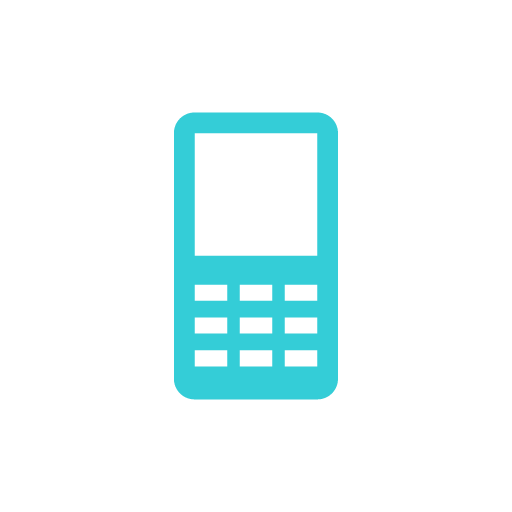 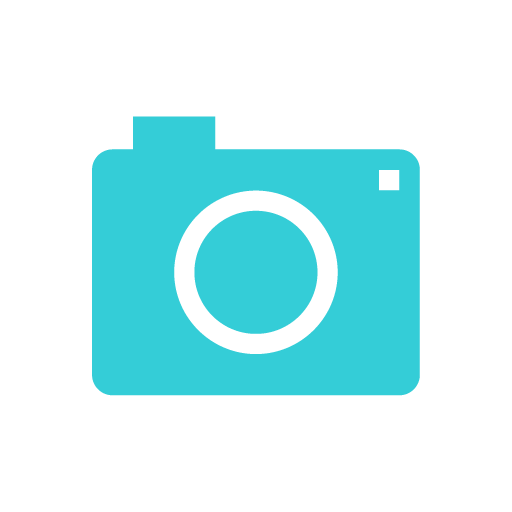 PC
LAPTOP
Smart Phone
Tablet
Feature Phone
Camera
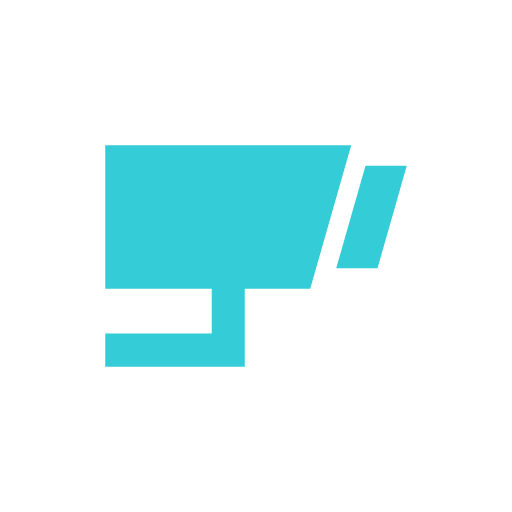 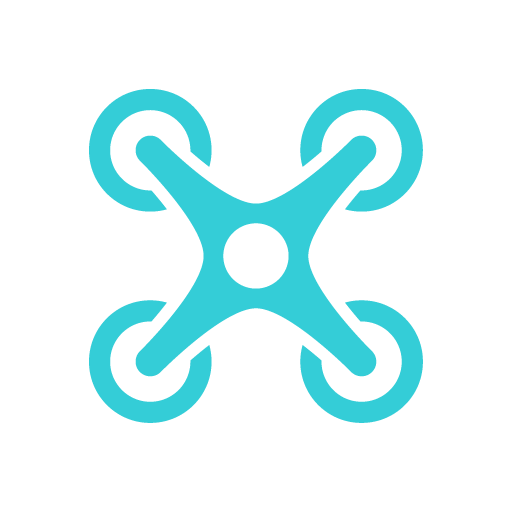 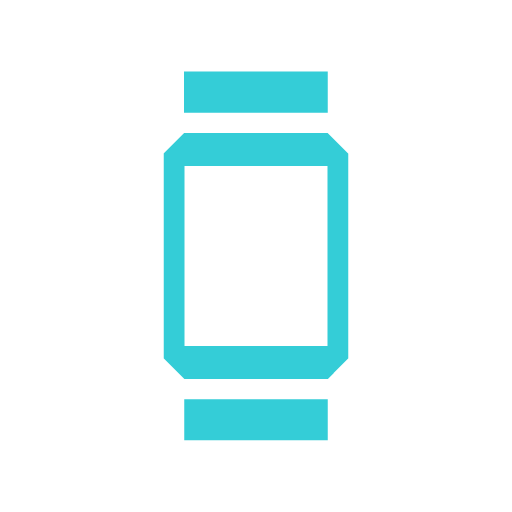 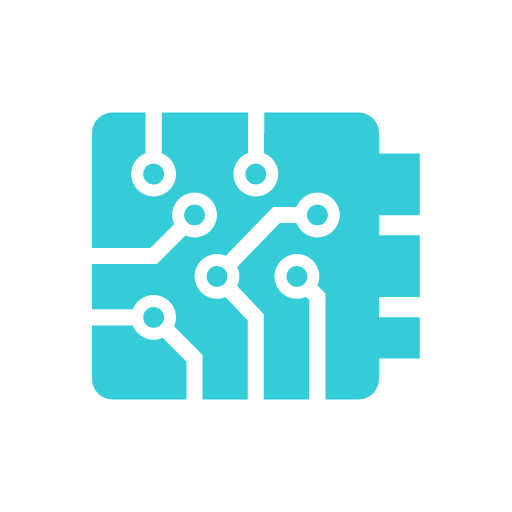 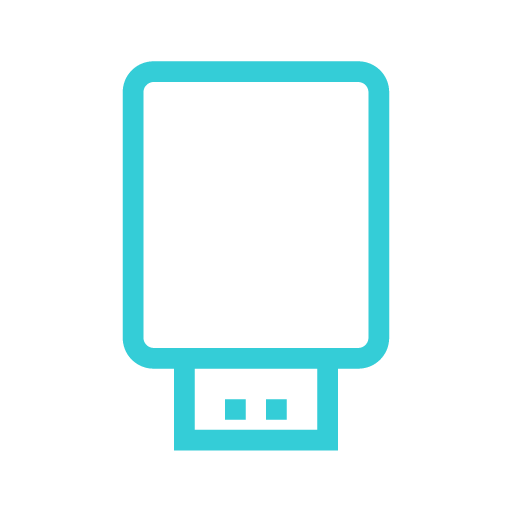 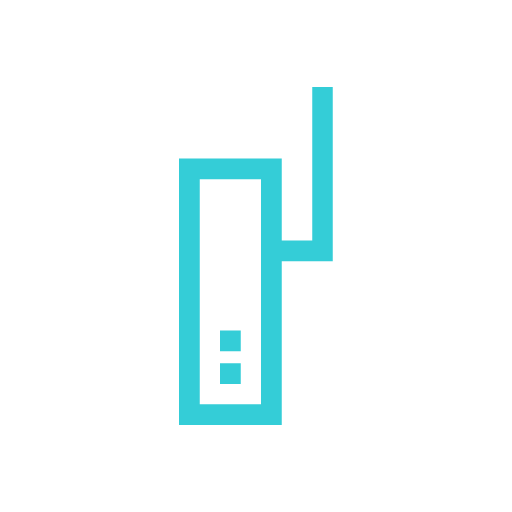 Surveillance Camera
Drone
Smart Watch
Board
Dongle
Transmitter A
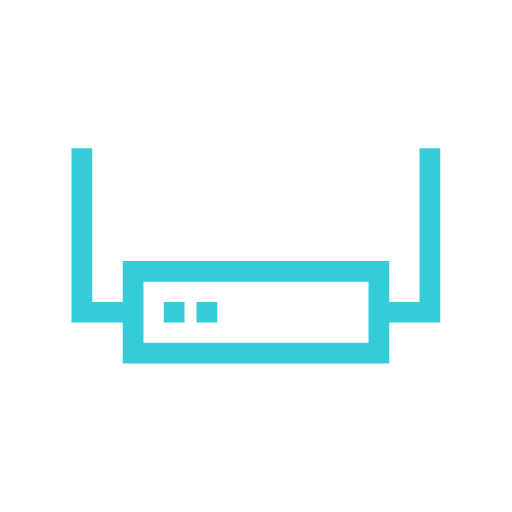 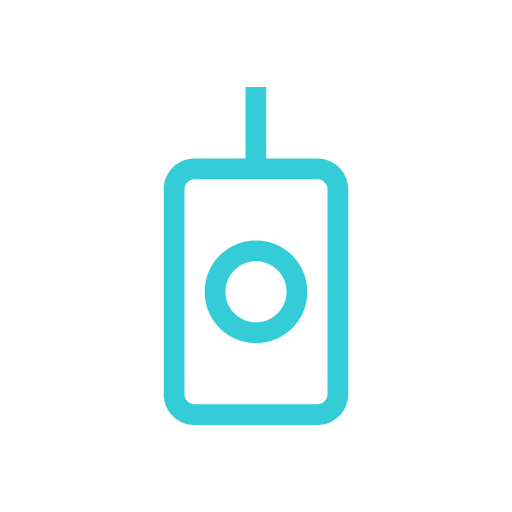 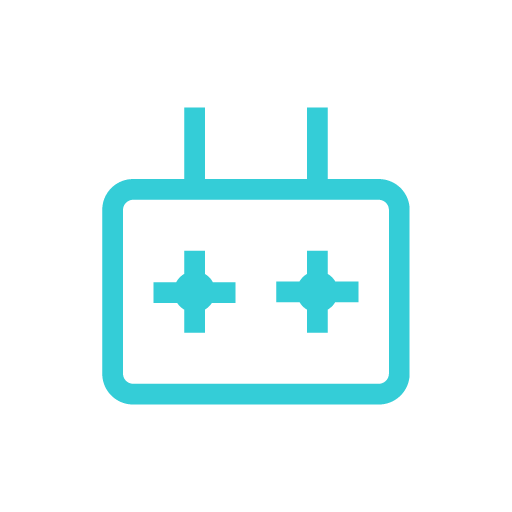 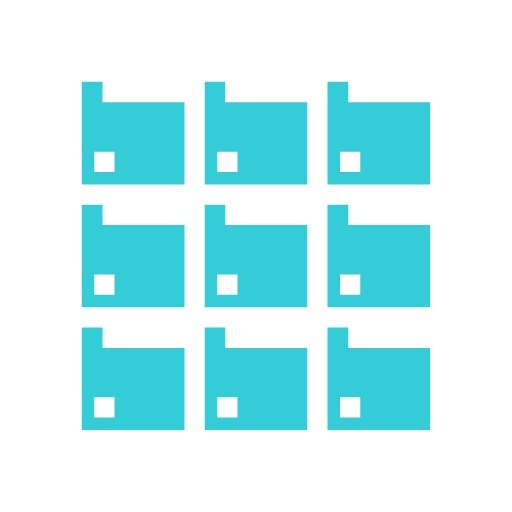 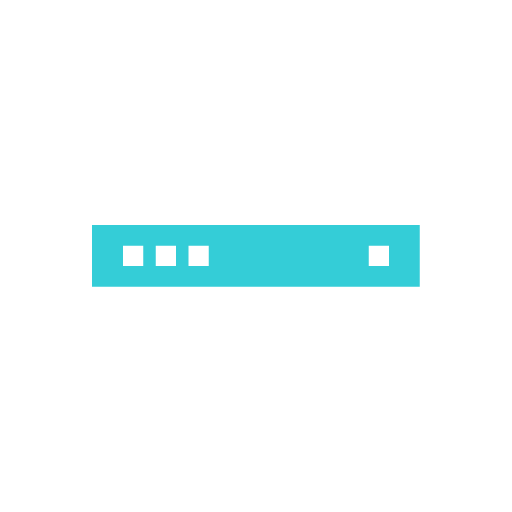 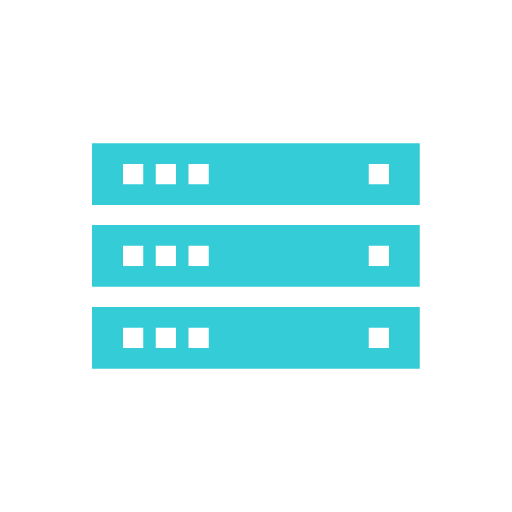 Transmitter B
Controller A
Controller B
IoT Device Group
Server A
Server B
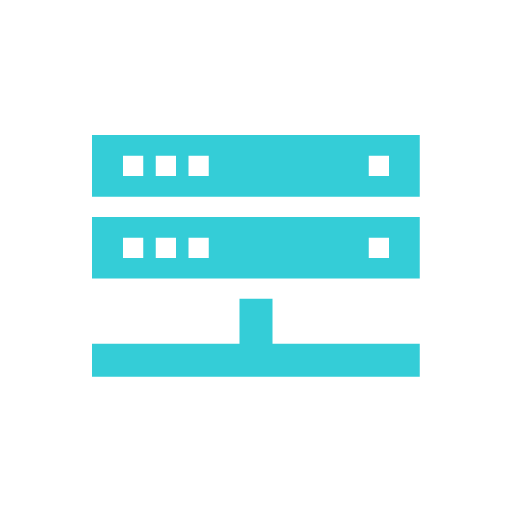 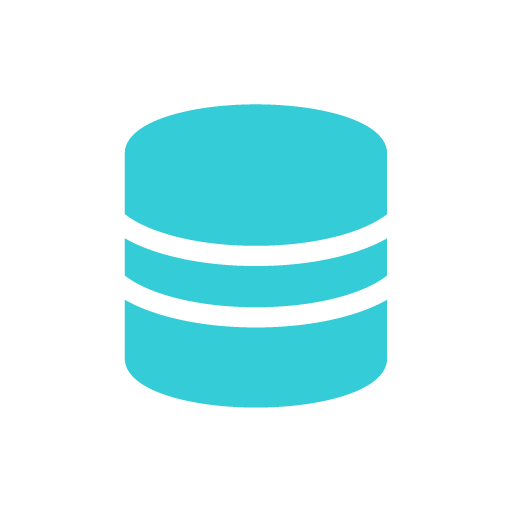 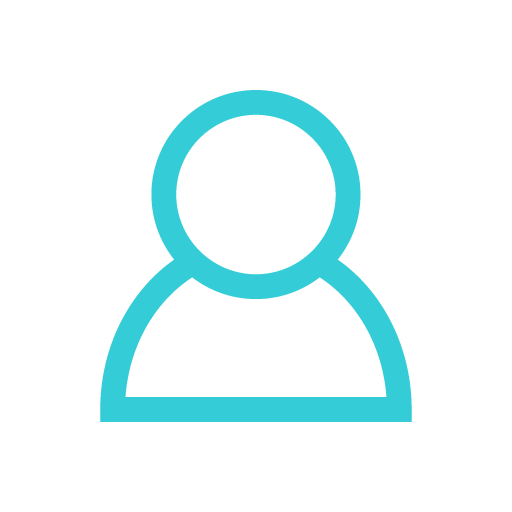 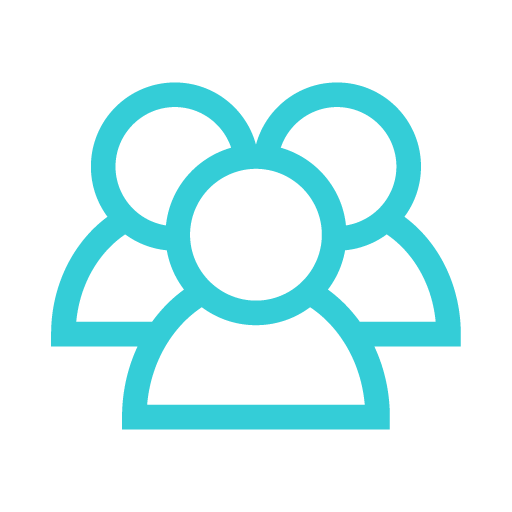 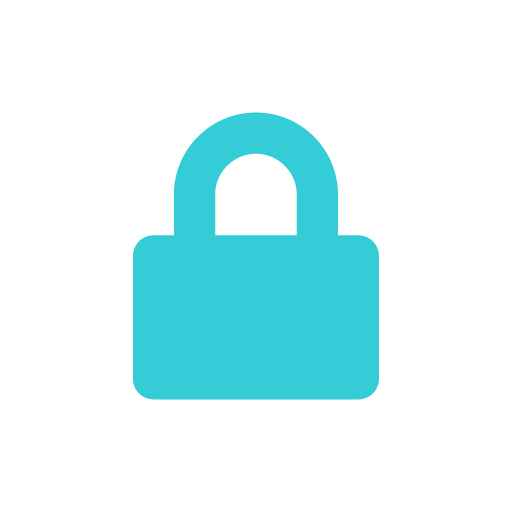 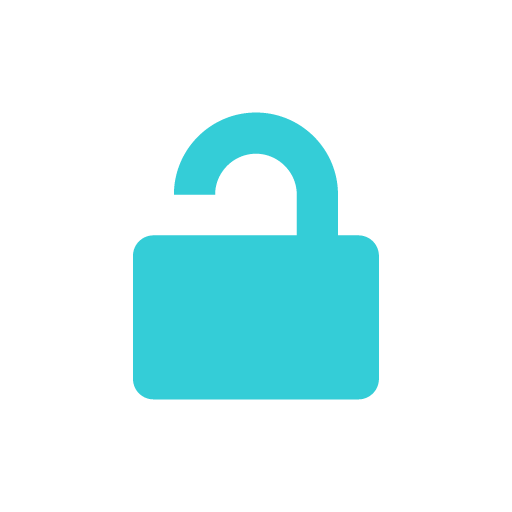 Server C
Database
User A
User B
Security A
Security B
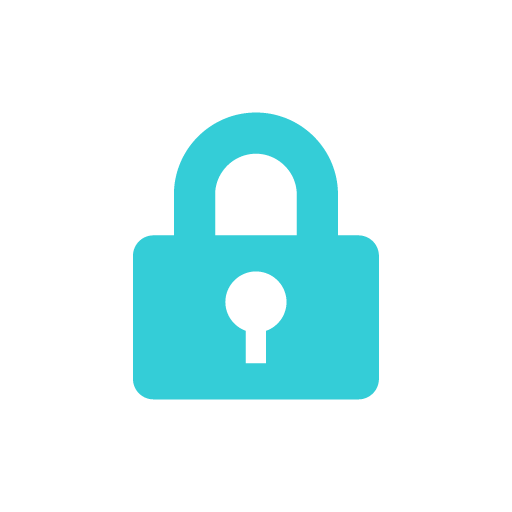 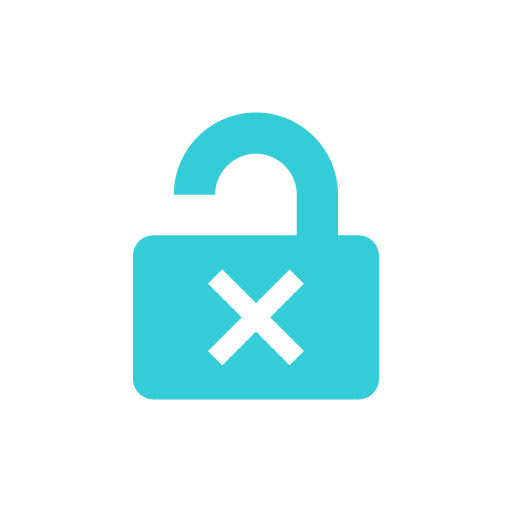 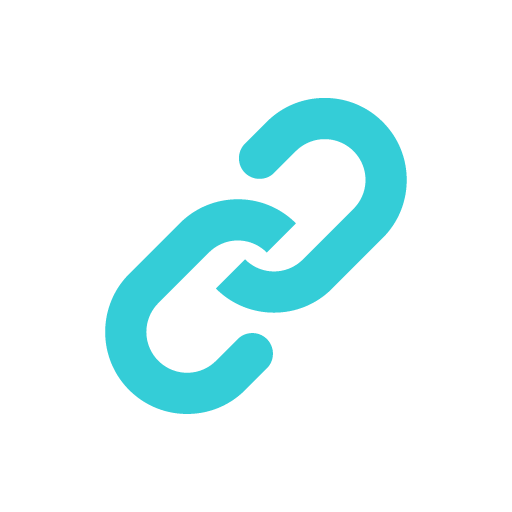 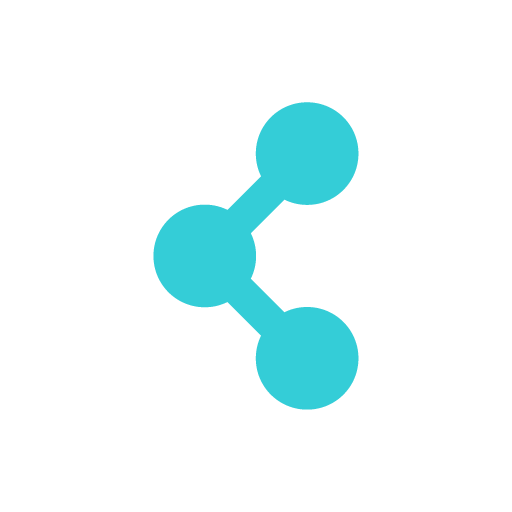 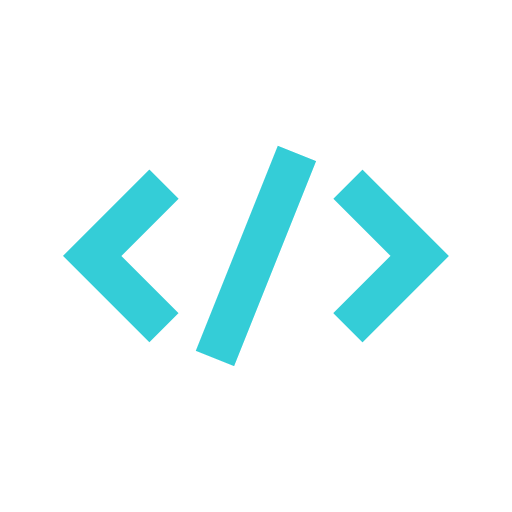 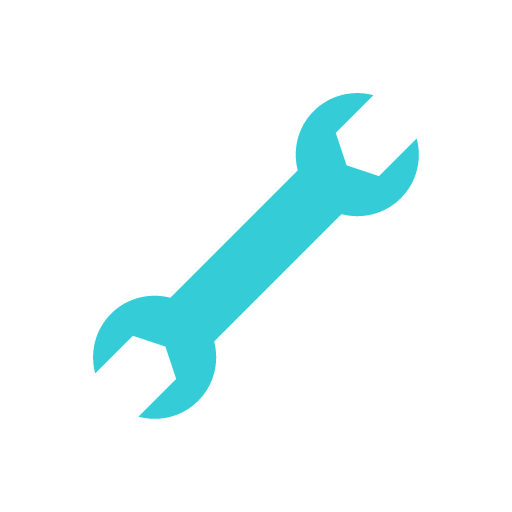 Security C
Security D
Link A
Link B
Code
Config A
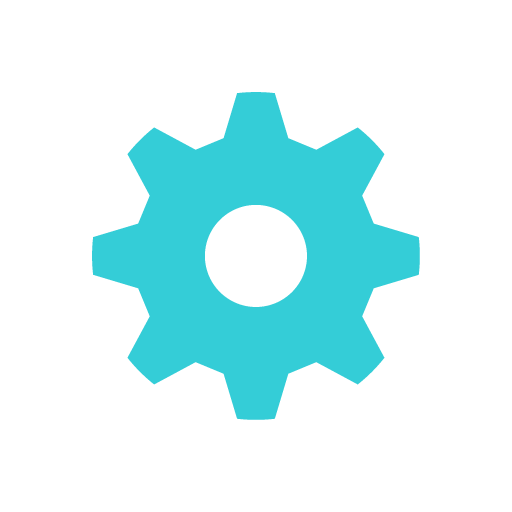 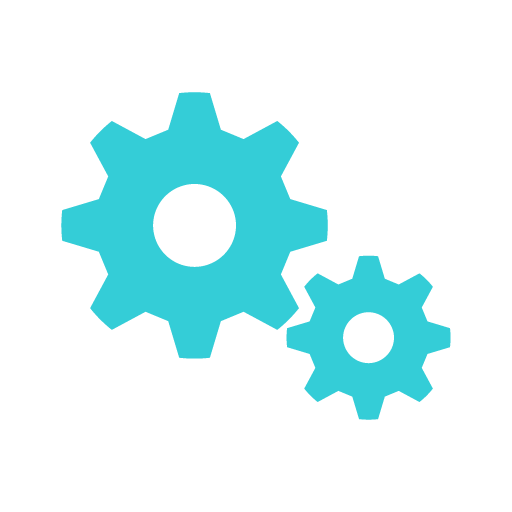 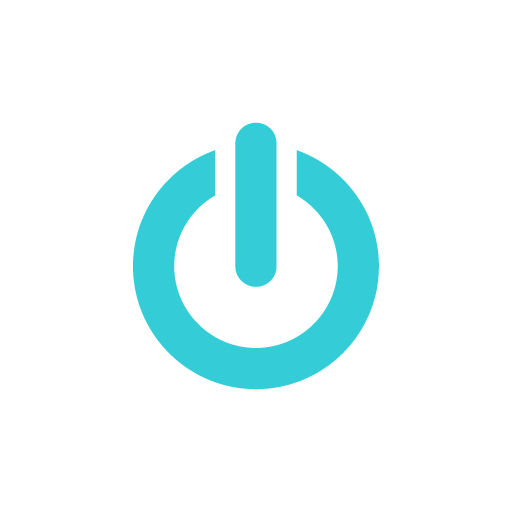 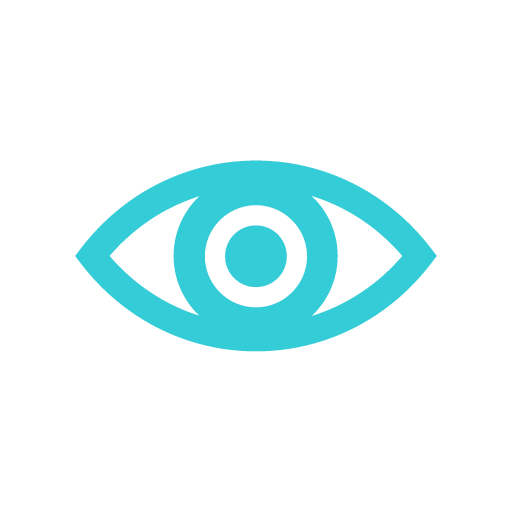 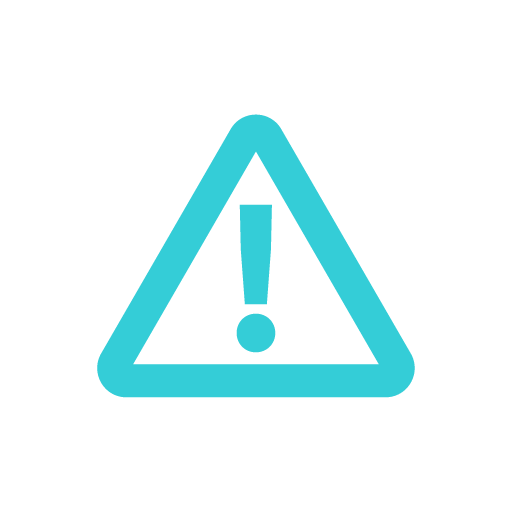 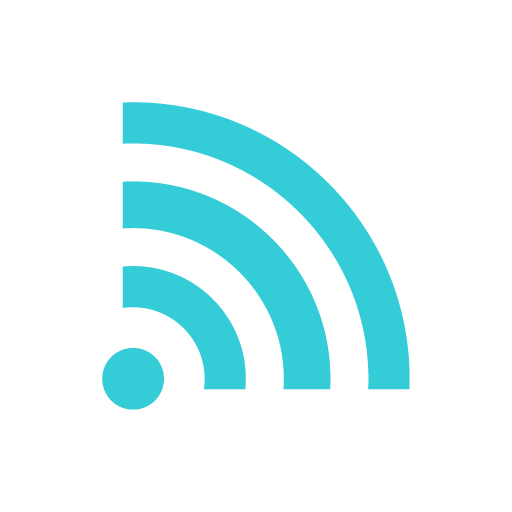 Config B
Config C
Power
Watch
Alert
Send
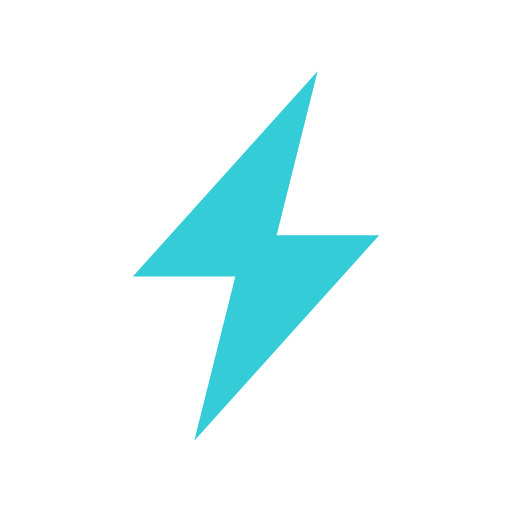 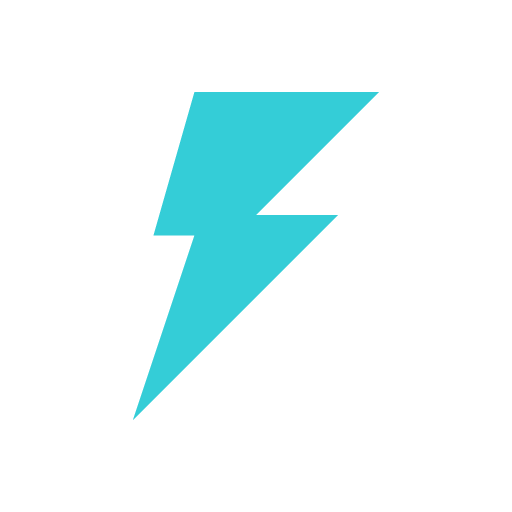 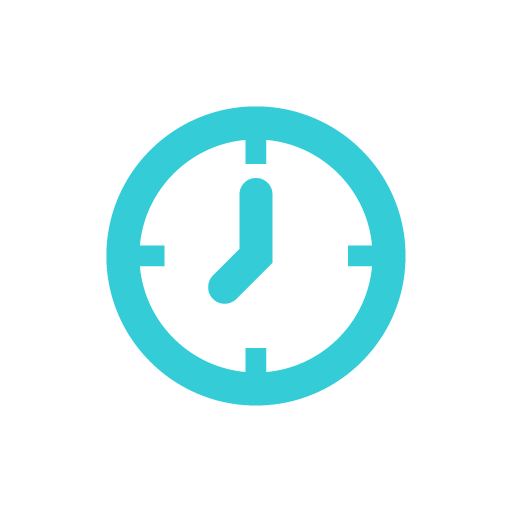 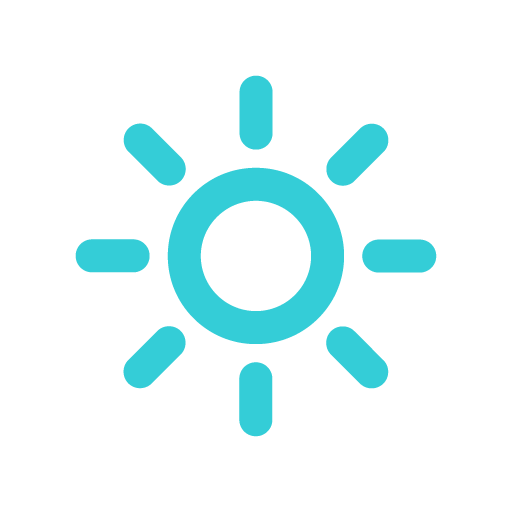 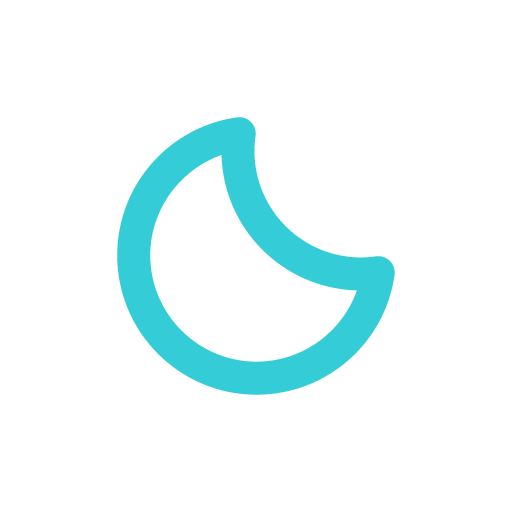 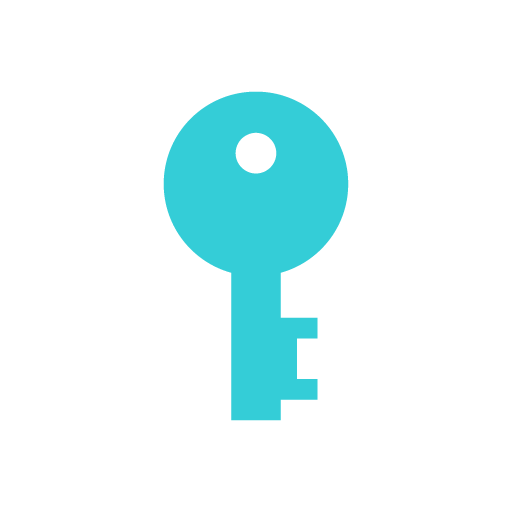 Attention A
Attention B
Time
Day Time
Night Time
Auth Key
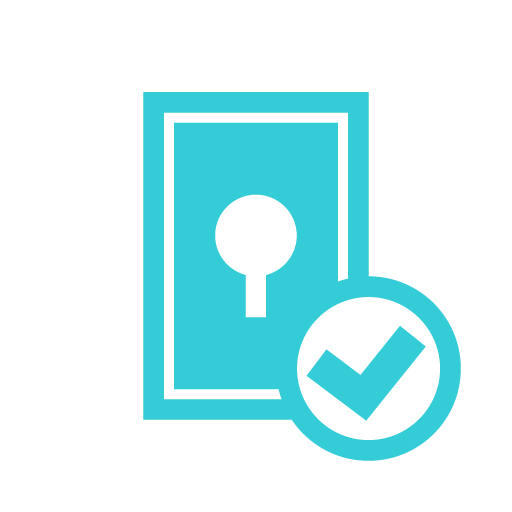 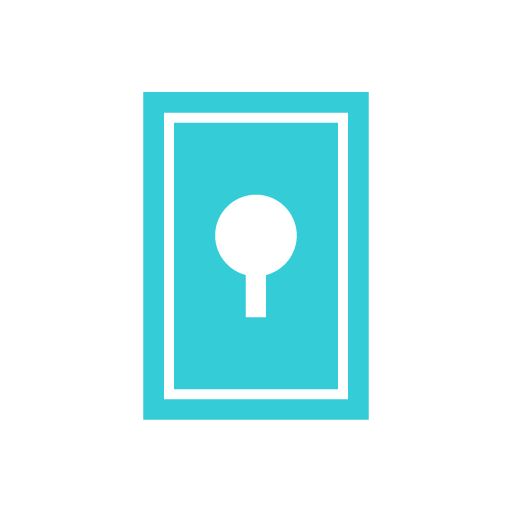 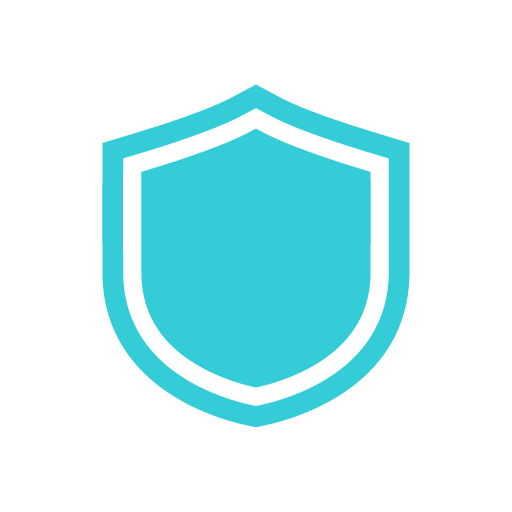 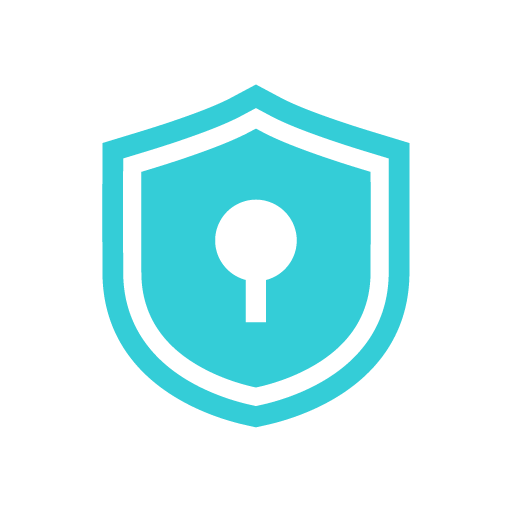 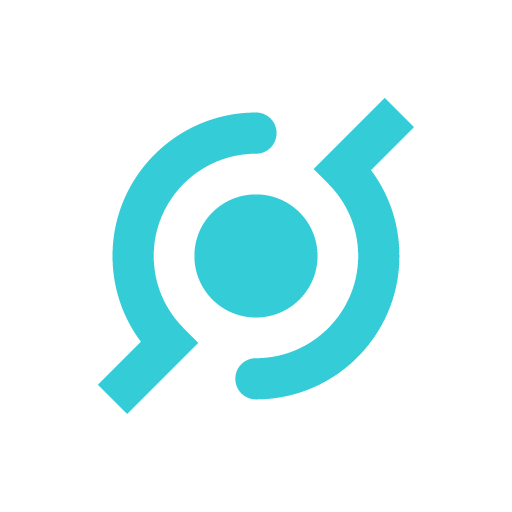 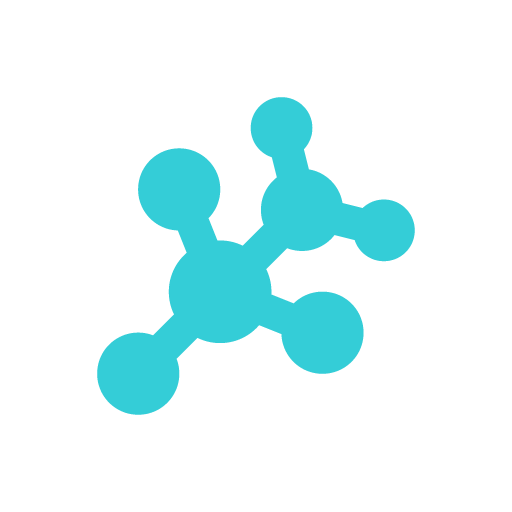 Authenticated
Authentication
Protect
Protect with Key
API
Protocol
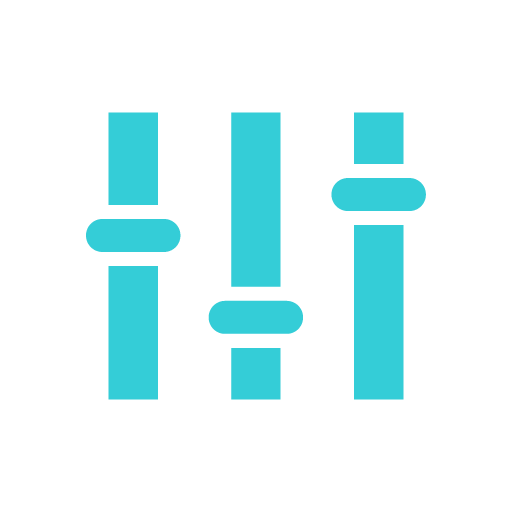 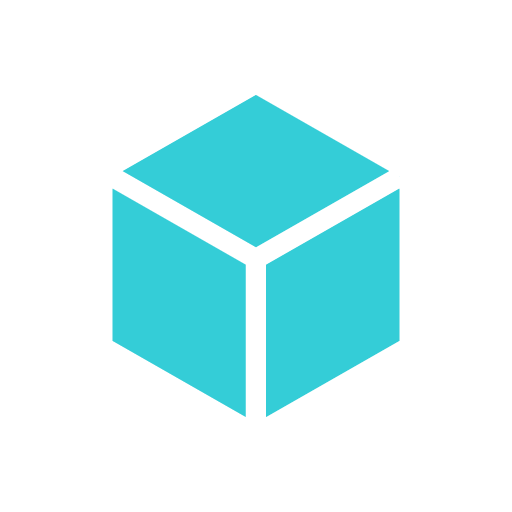 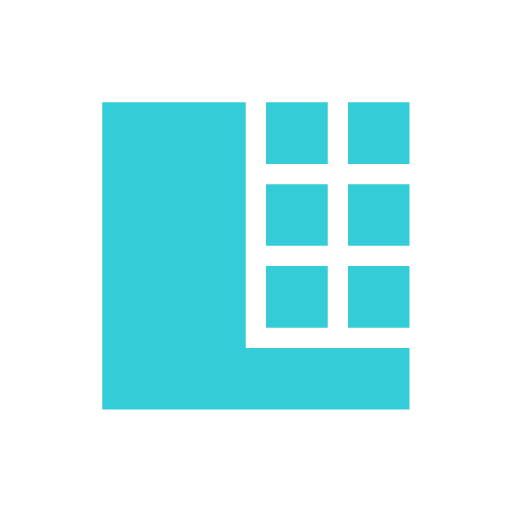 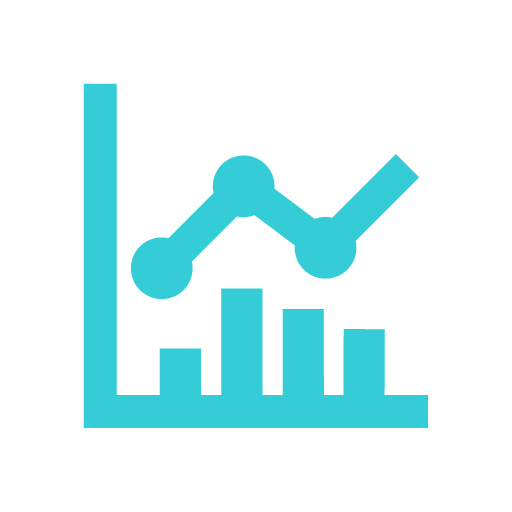 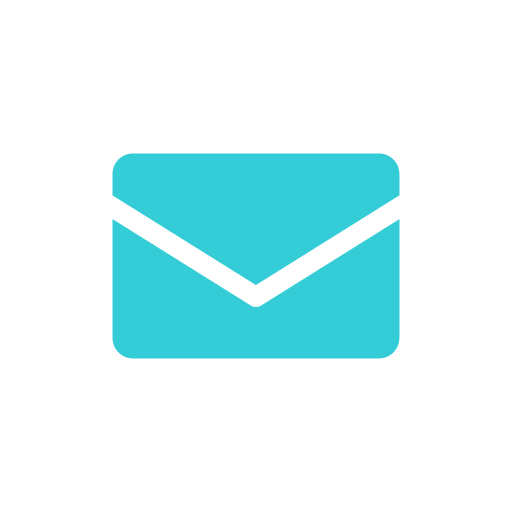 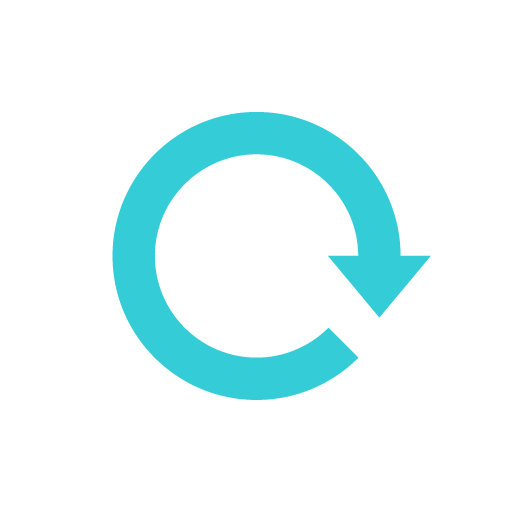 Controllable
SDK
Big Data
Graph
Mail
Read
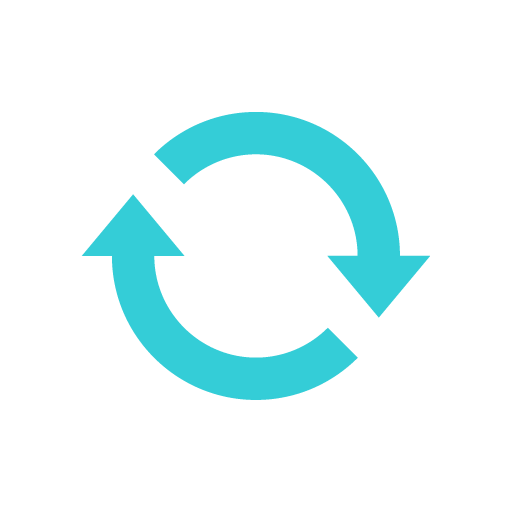 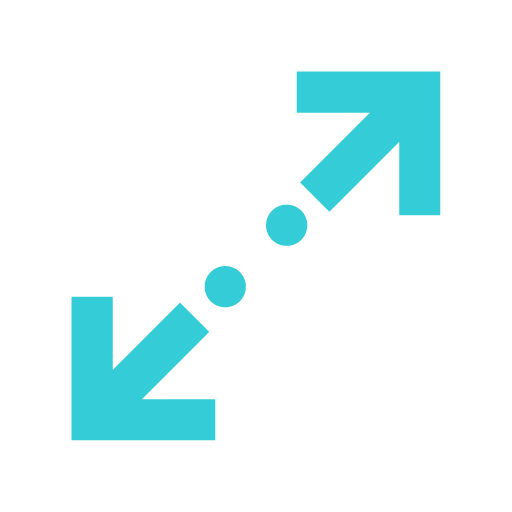 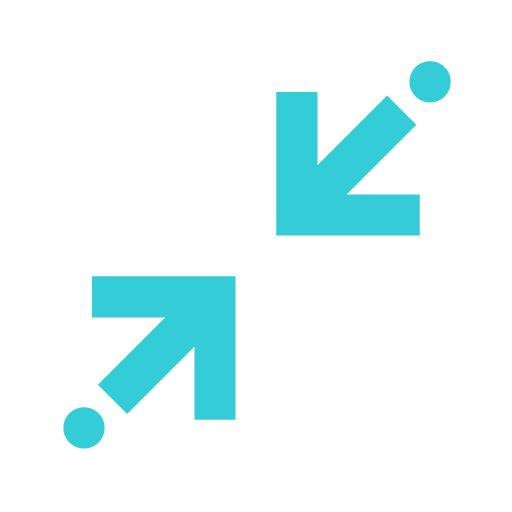 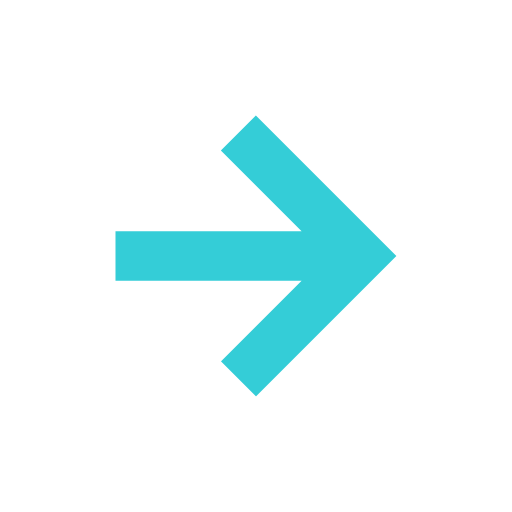 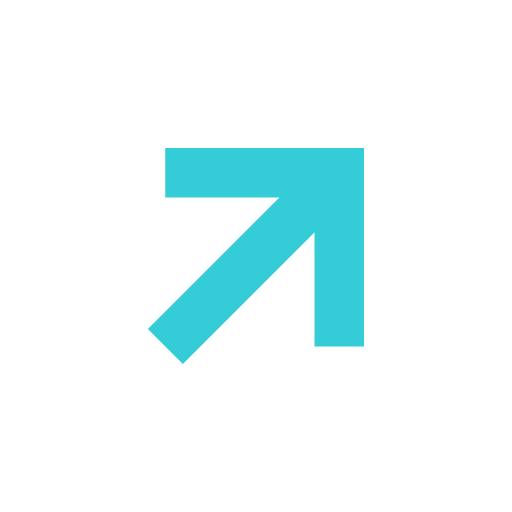 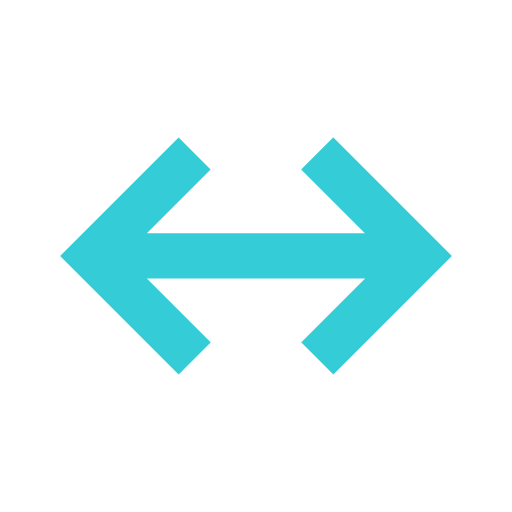 Reload
Expansion
Shrinking
Arrow A
Arrow B
Arrow C
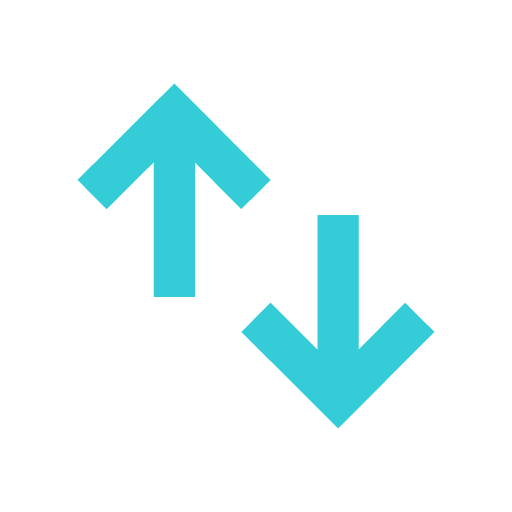 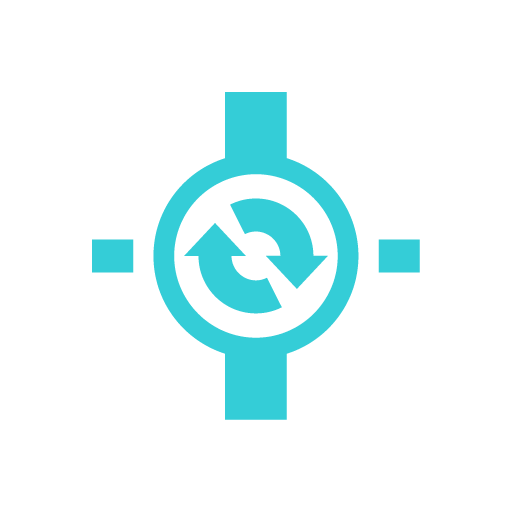 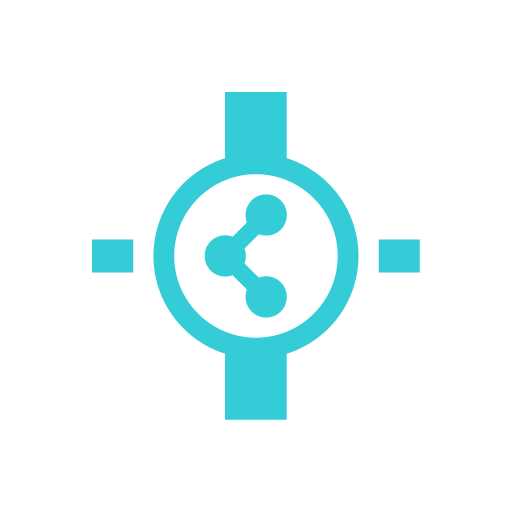 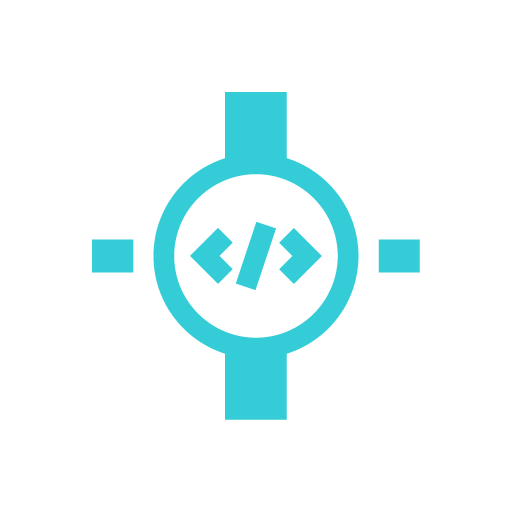 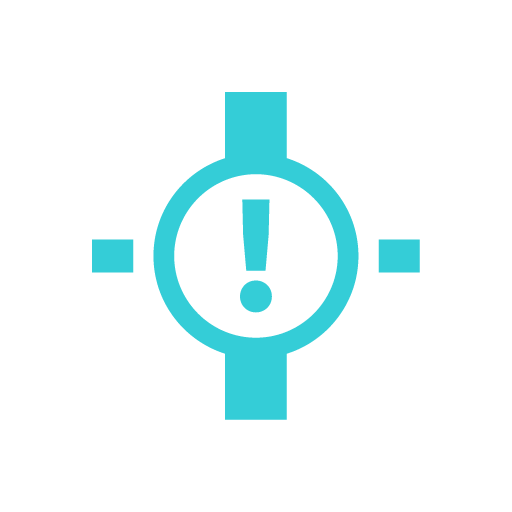 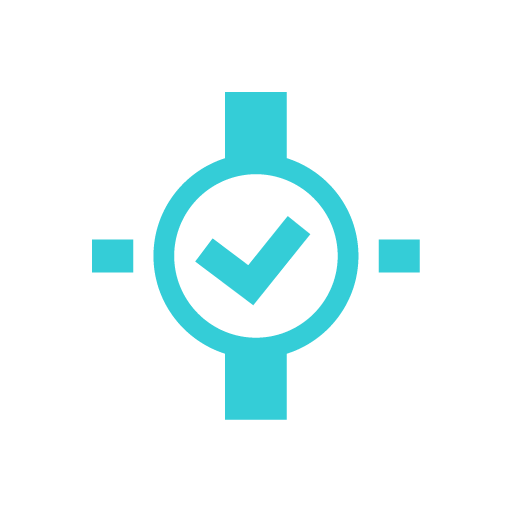 Arrow D
(upload, download)
System Process A
(gateway)
System Process B
System Process C
System Process D
System Process E
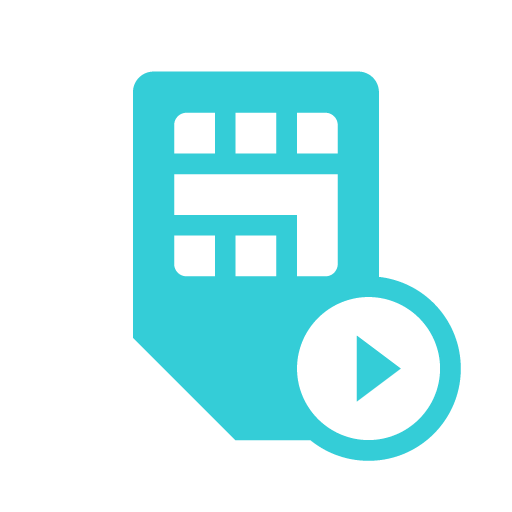 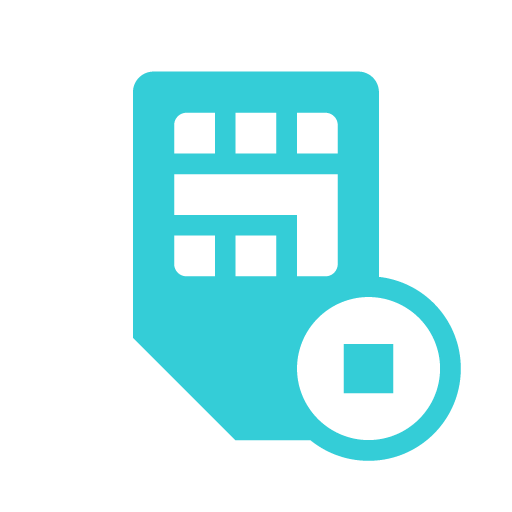 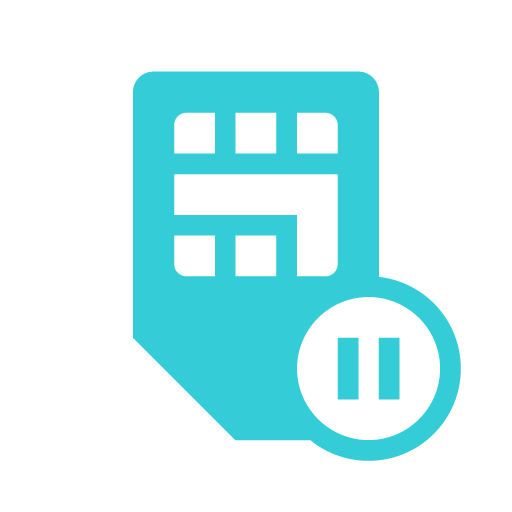 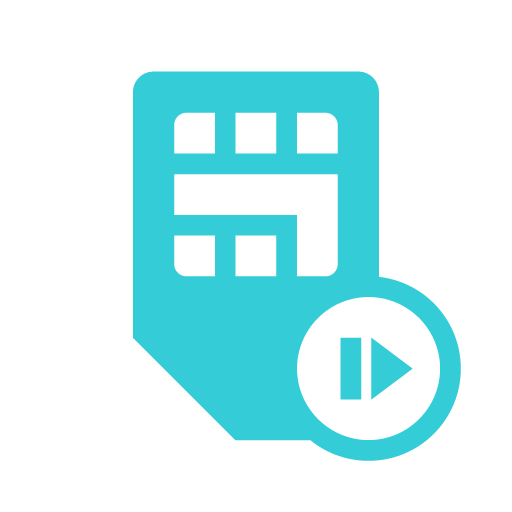 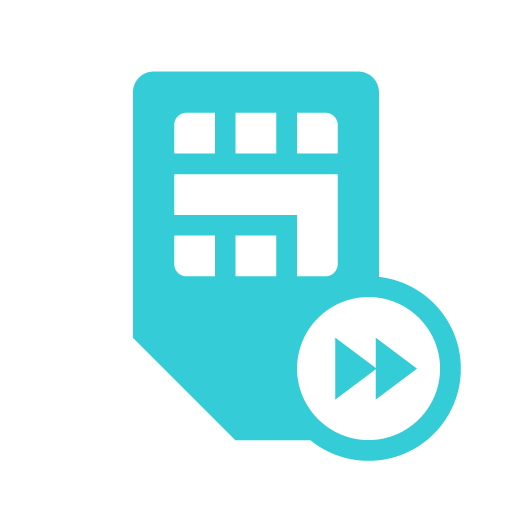 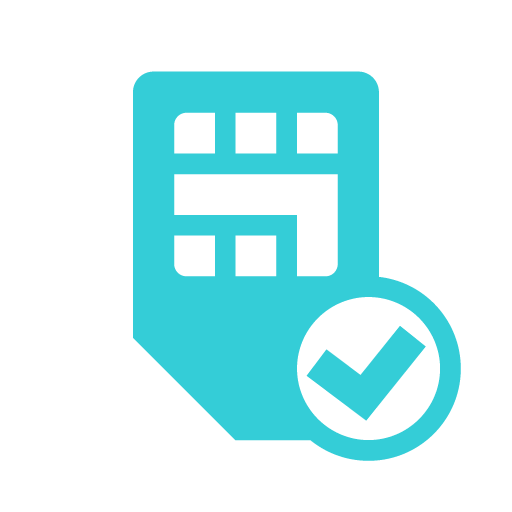 Soracom Air
(Active)
Soracom Air
(Stop)
Soracom Air
(Inactive)
Soracom Air
(Low Speed)
Soracom Air
(High Speed)
Soracom Air
(Checked)
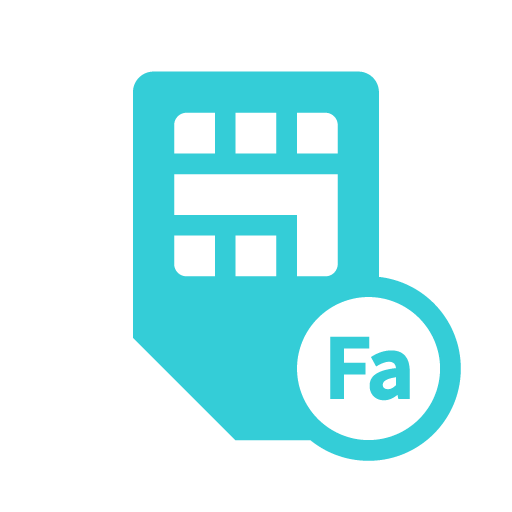 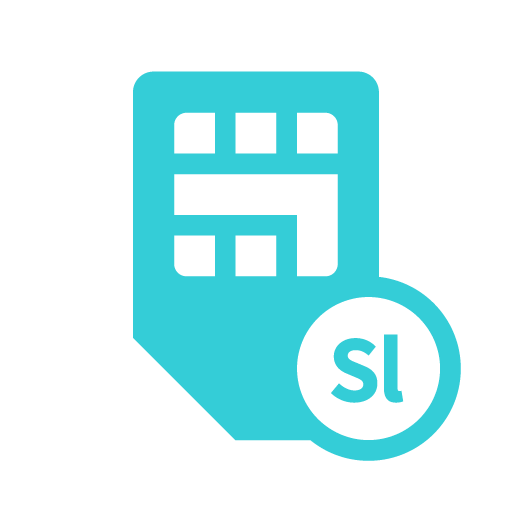 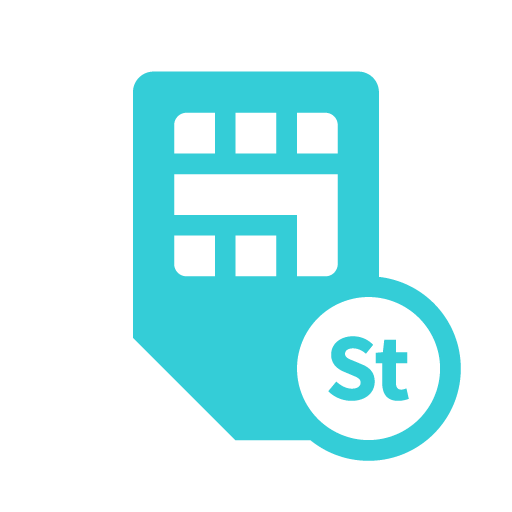 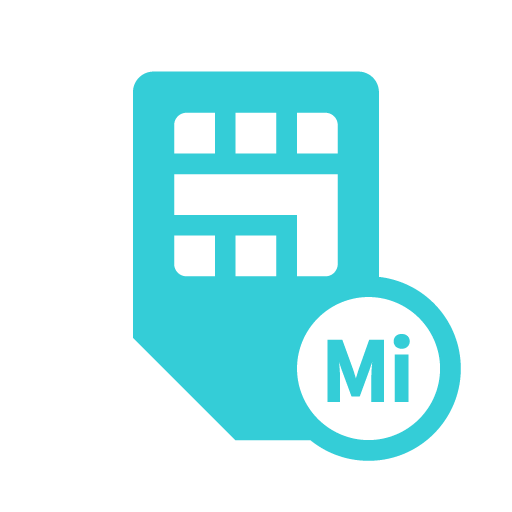 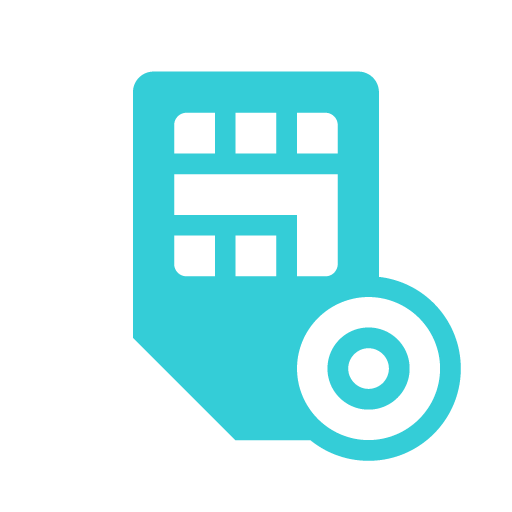 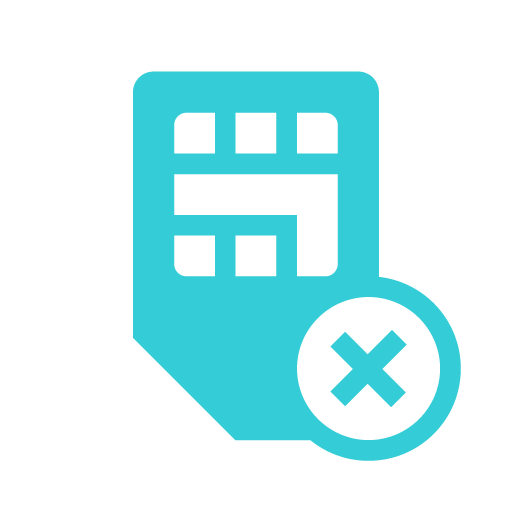 Soracom Air
(Fast)
Soracom Air
(Slow)
Soracom Air
(Standard)
Soracom Air
(Minimum)
Soracom Air
(Live)
Soracom Air
(Dead)
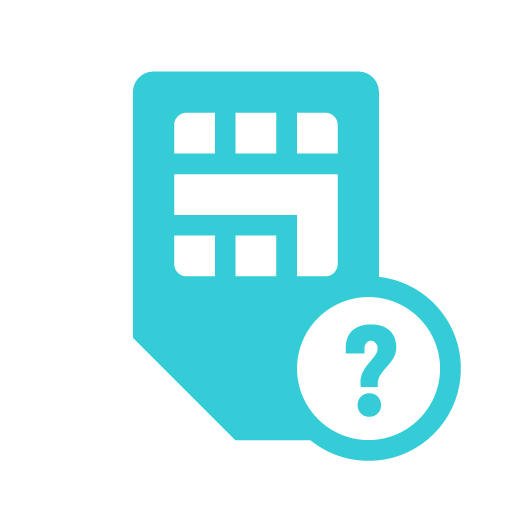 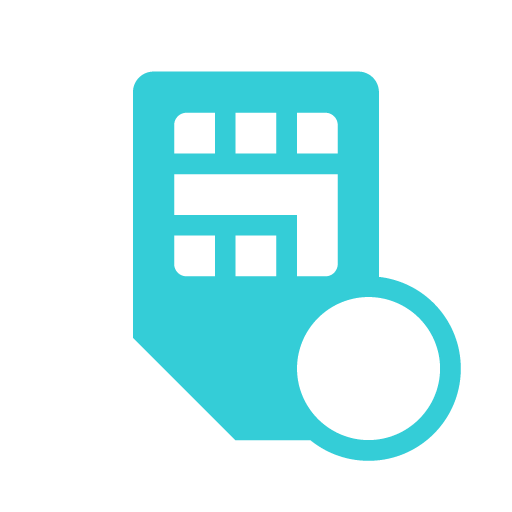 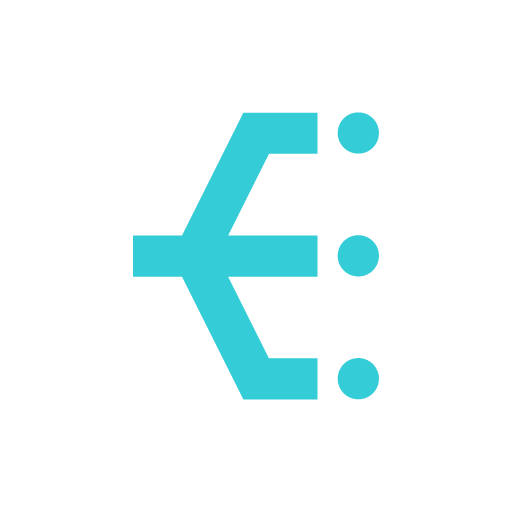 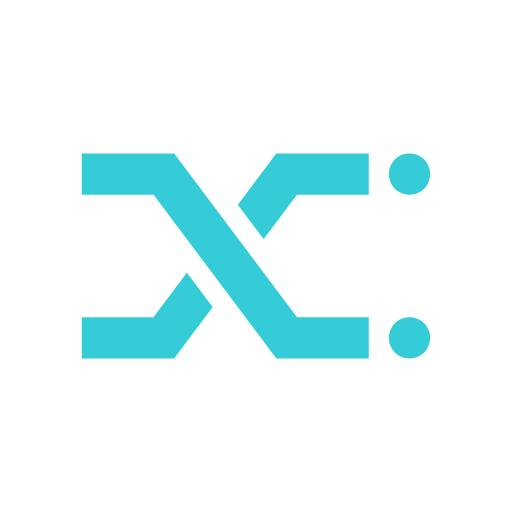 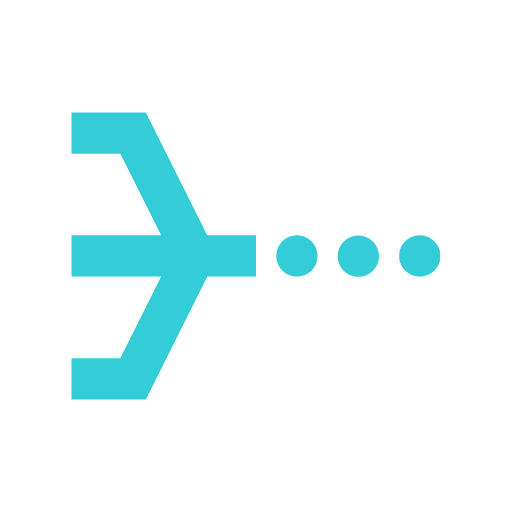 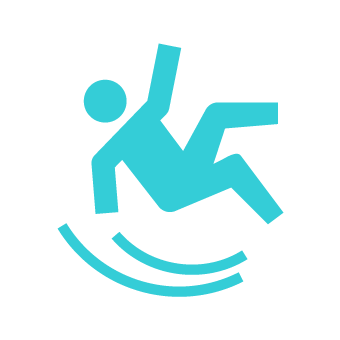 Soracom Air
(Unknown)
Soracom Air
(Free)
Communication Path
(Branch)
Communication Path
(Conversion)
Communication Path
(Consolidation)
SBR A
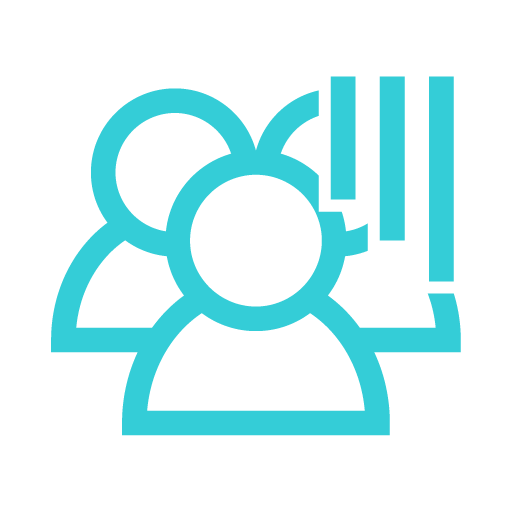 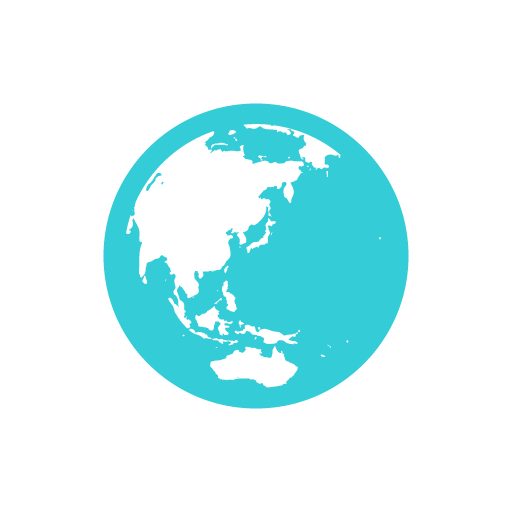 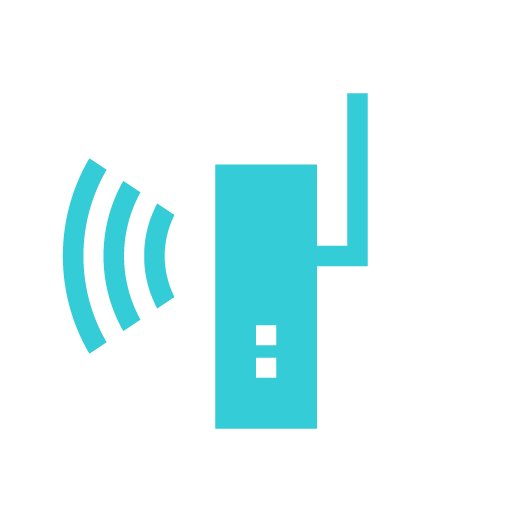 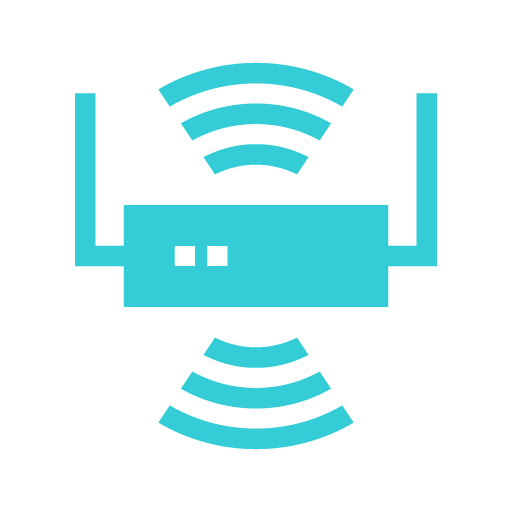 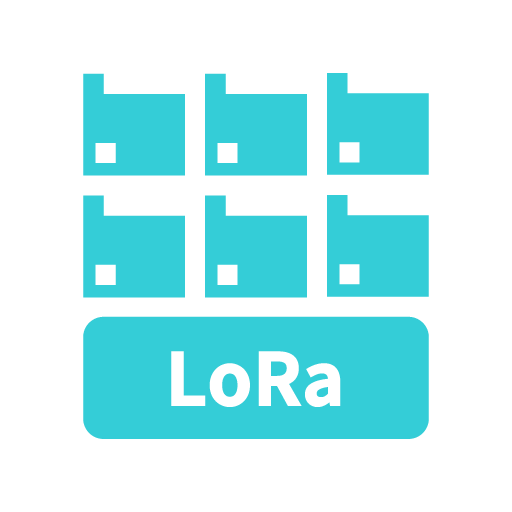 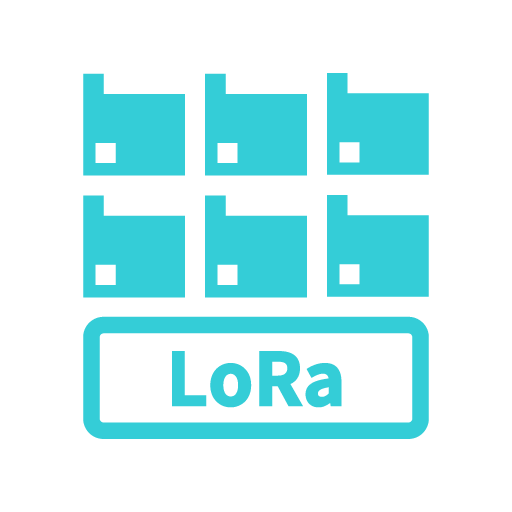 SBR B
Global
LoRa Base A
LoRa Base B
LoRa Device A
LoRa Device B
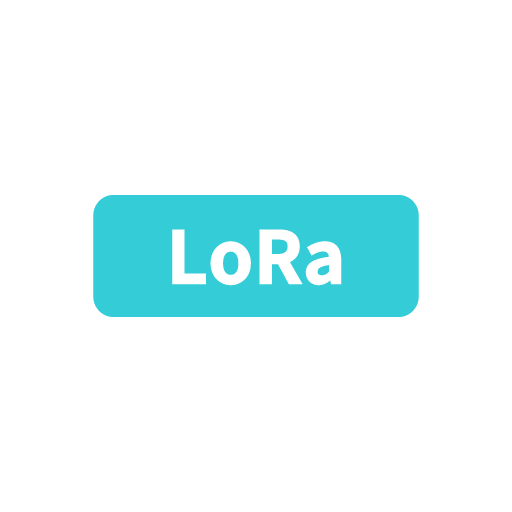 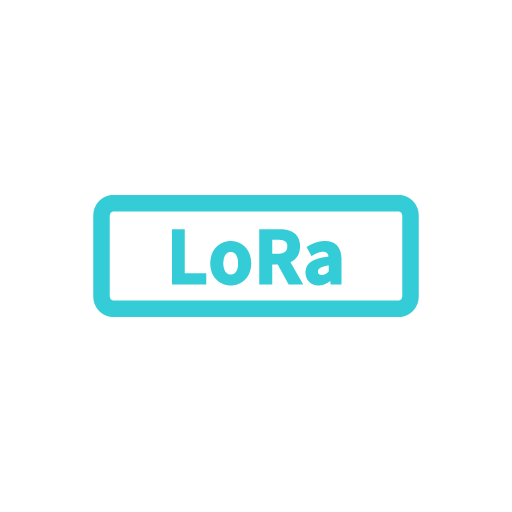 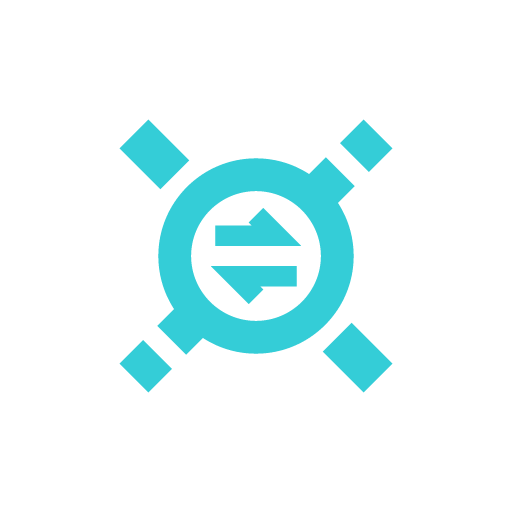 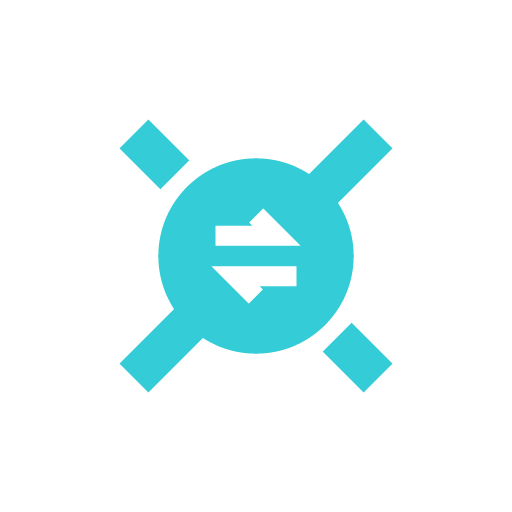 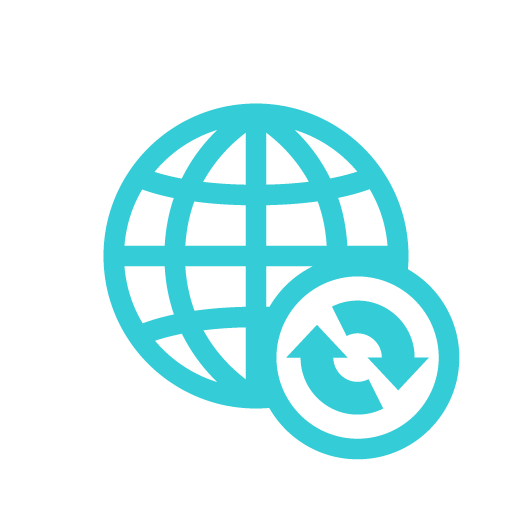 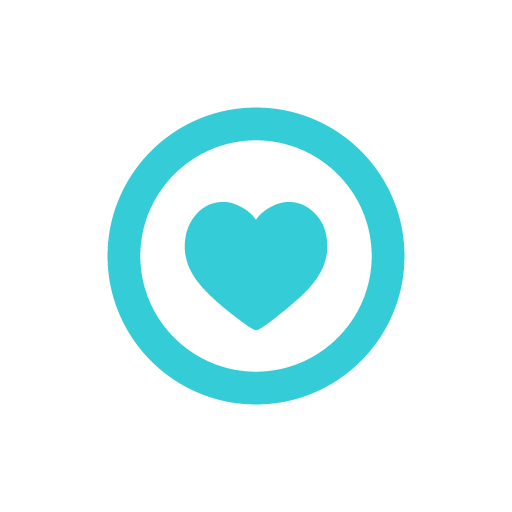 LoRa A
LoRa B
VPG
Gateway
Interconnection network
Safe
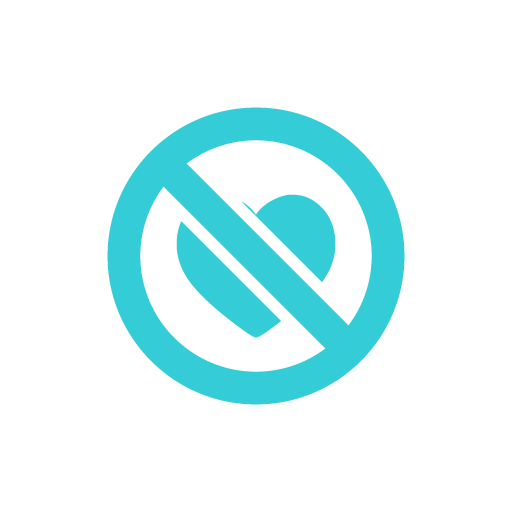 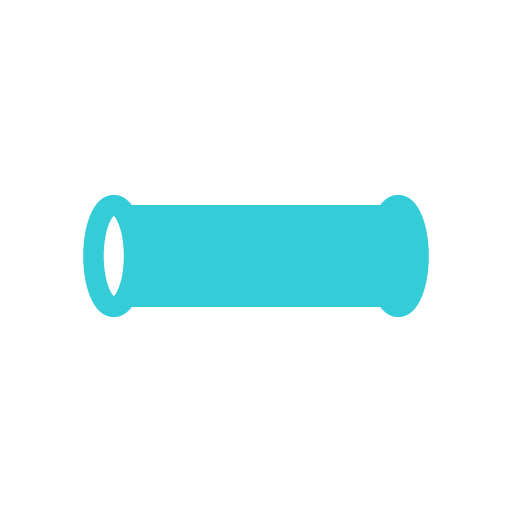 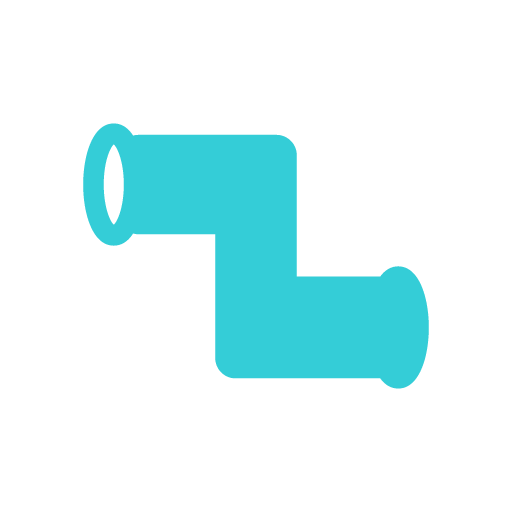 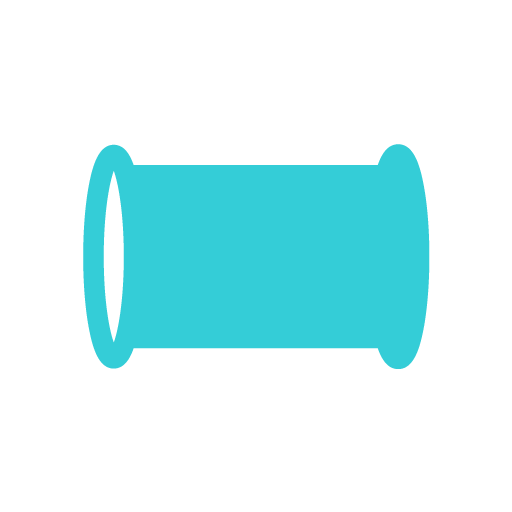 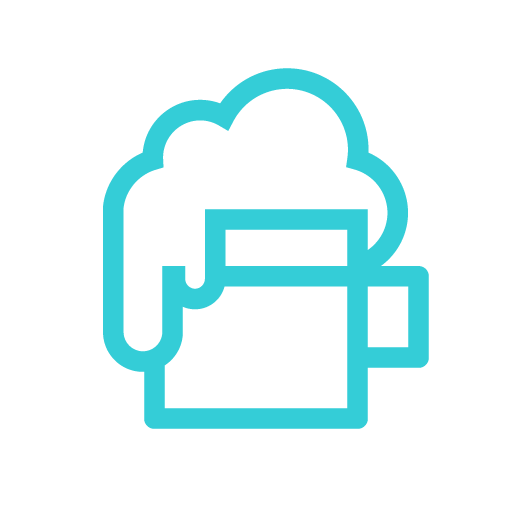 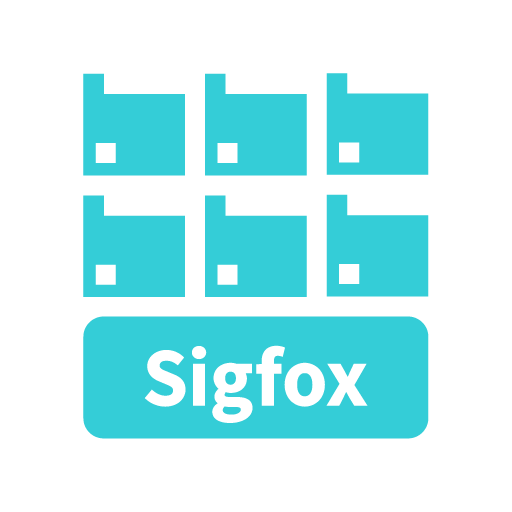 Danger
Connect A
Connect B
Connect C
Beer
Sigfox Device A
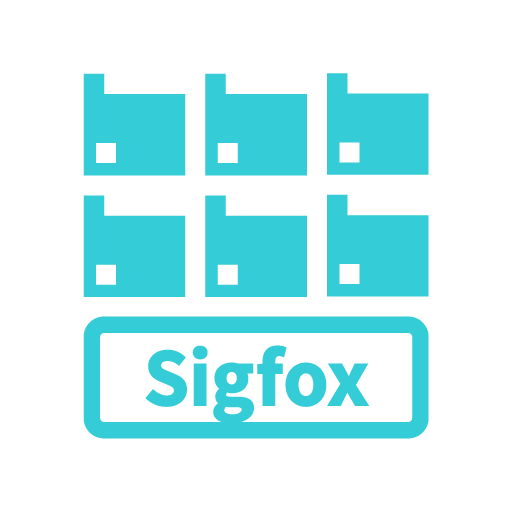 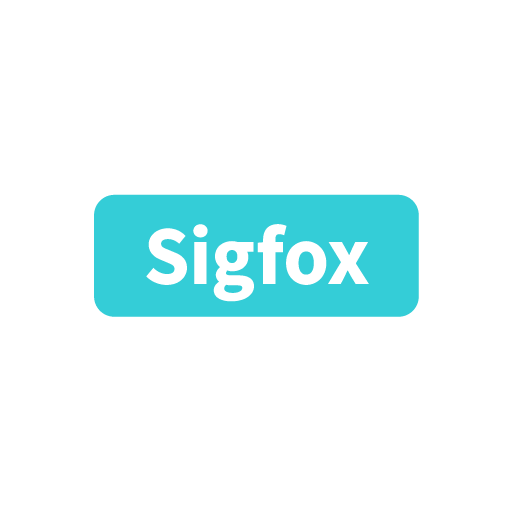 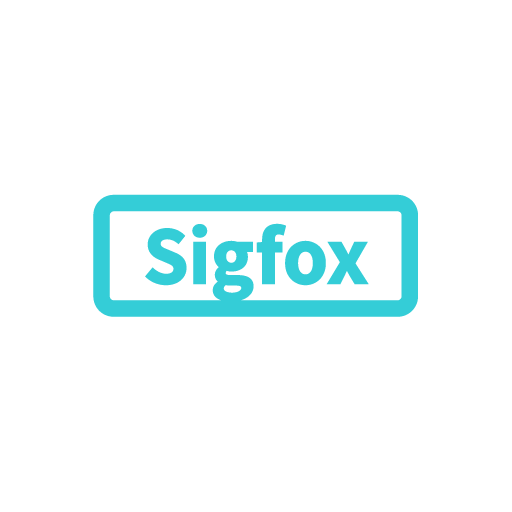 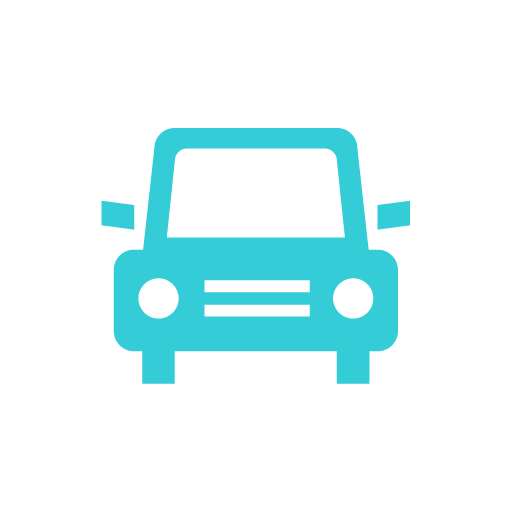 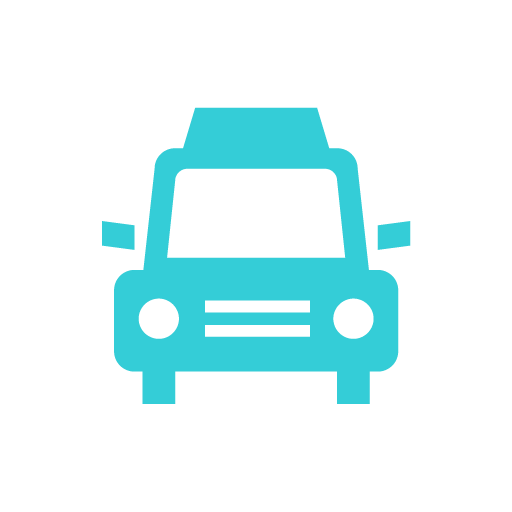 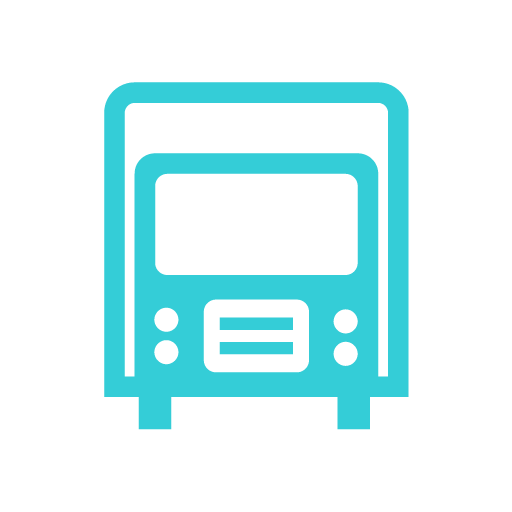 Sigfox Device B
Sigfox A
Sigfox B
Car
Taxi
Truck
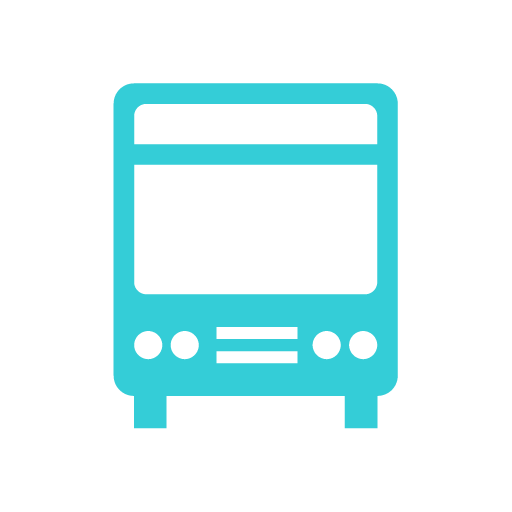 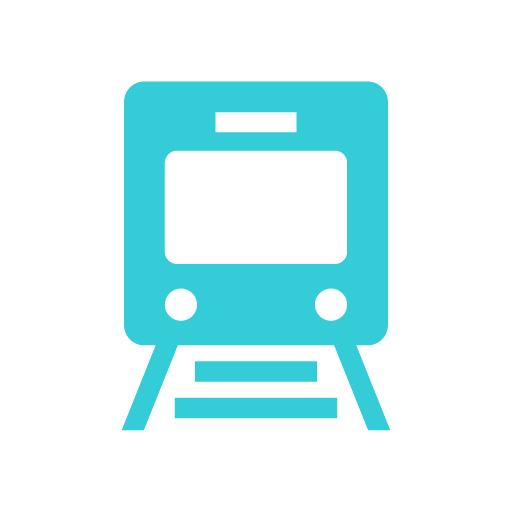 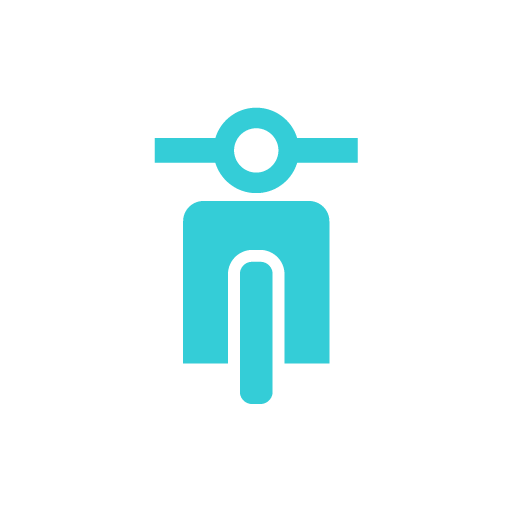 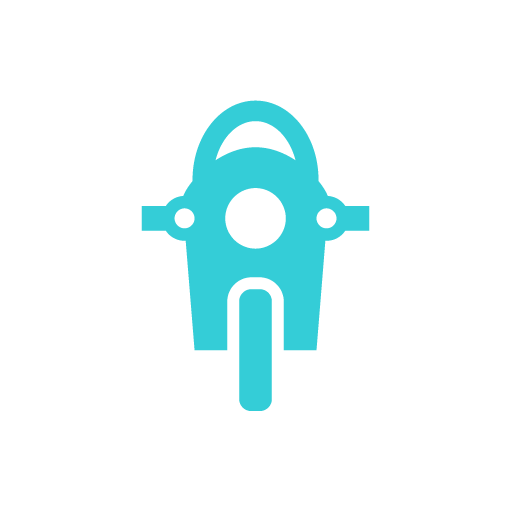 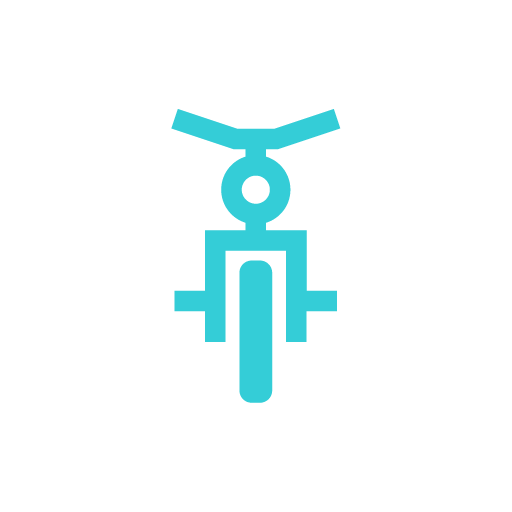 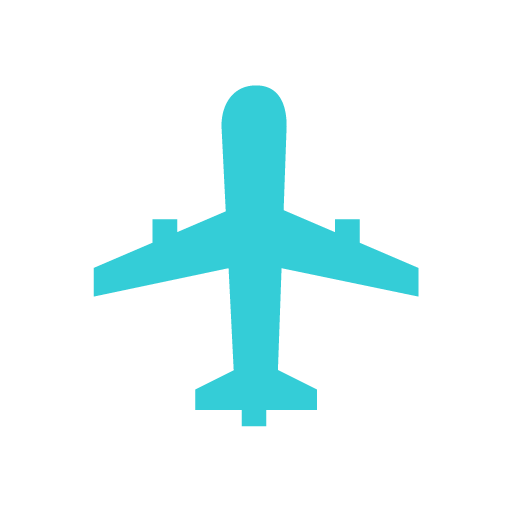 Bus
Train
Motor Scooter
Motorcycle
Bicycle
Plane
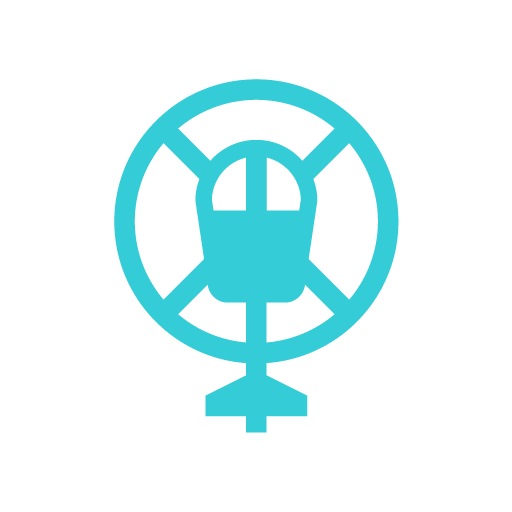 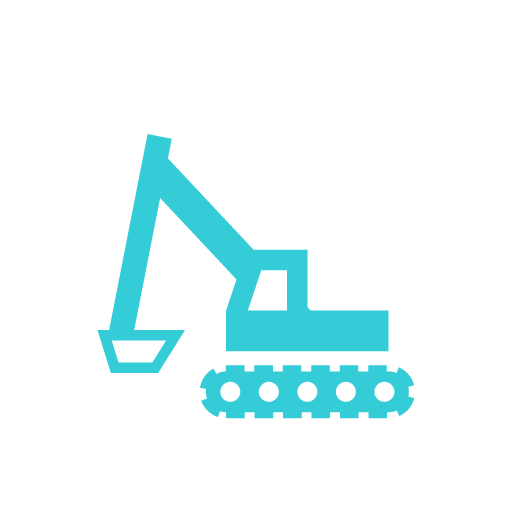 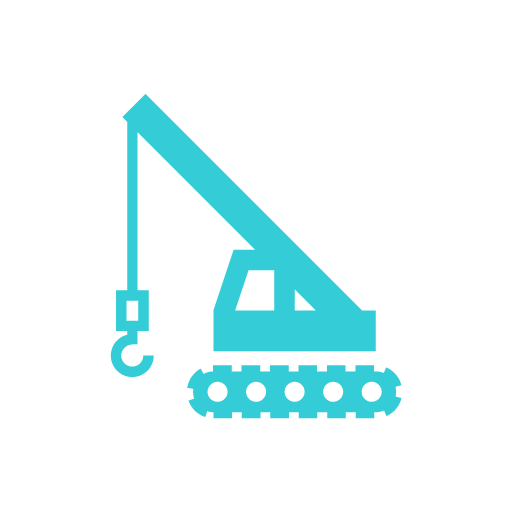 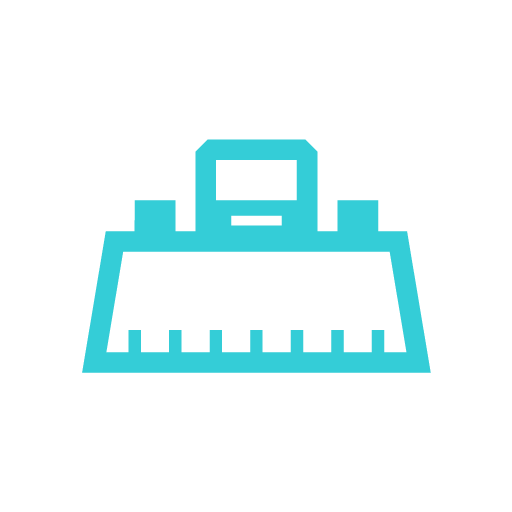 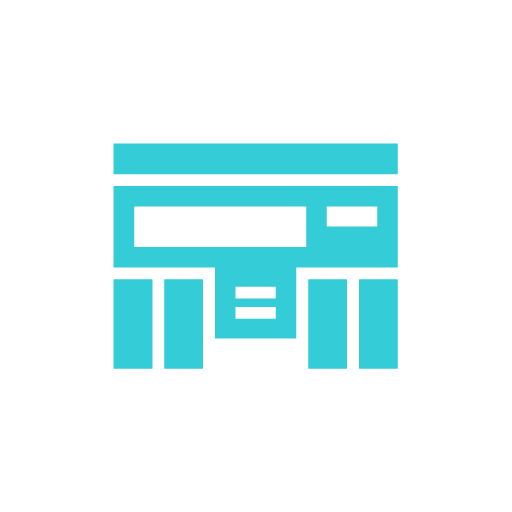 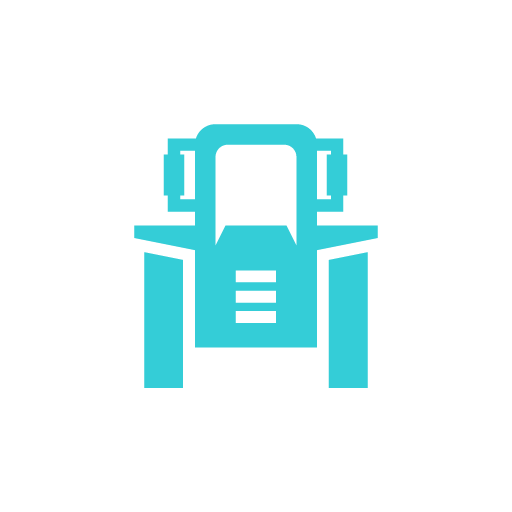 Helicopter
Excavator
Crane
Bulldozer
Dump Truck
Tractor
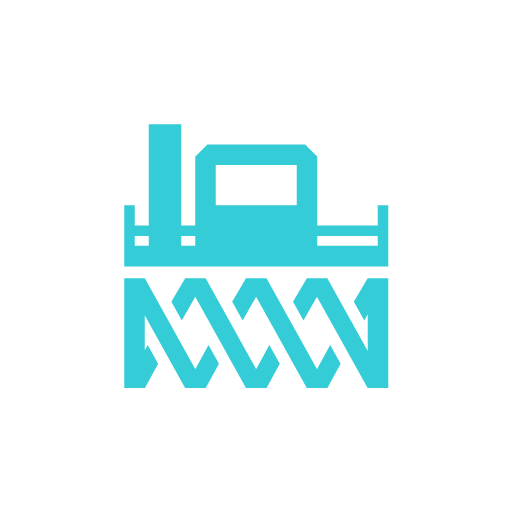 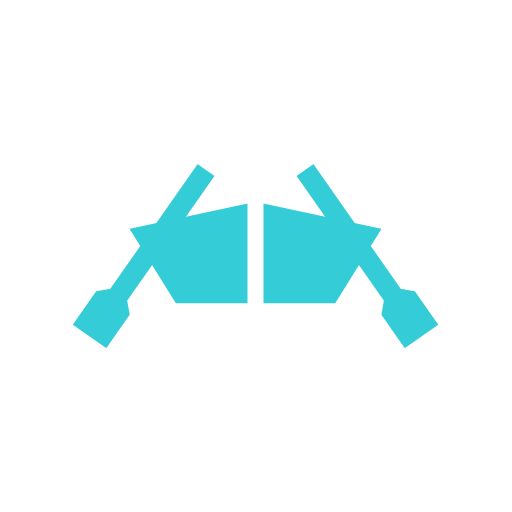 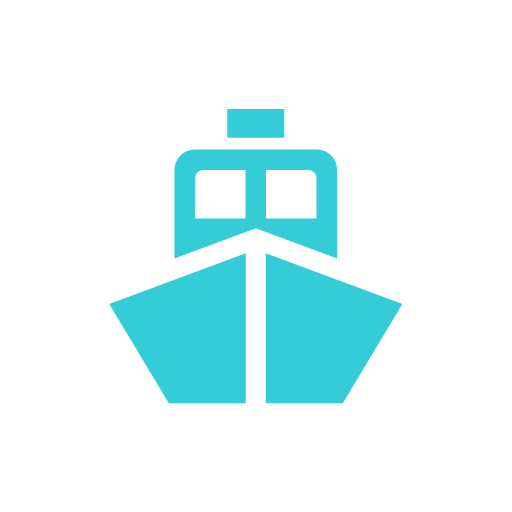 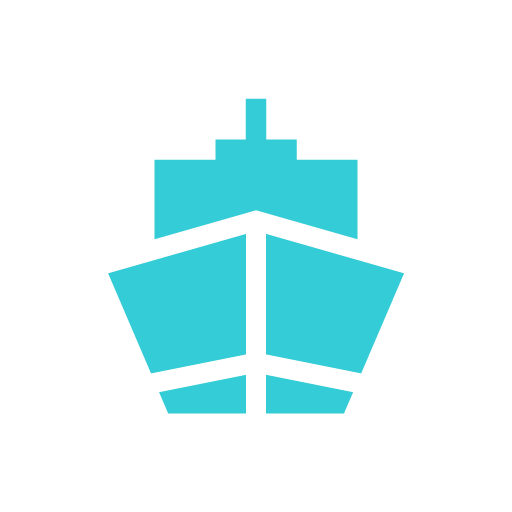 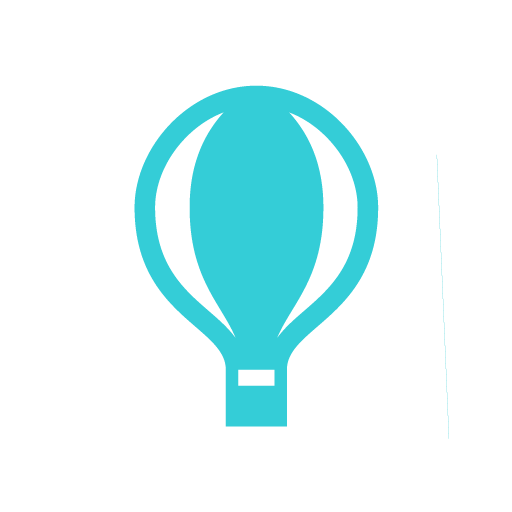 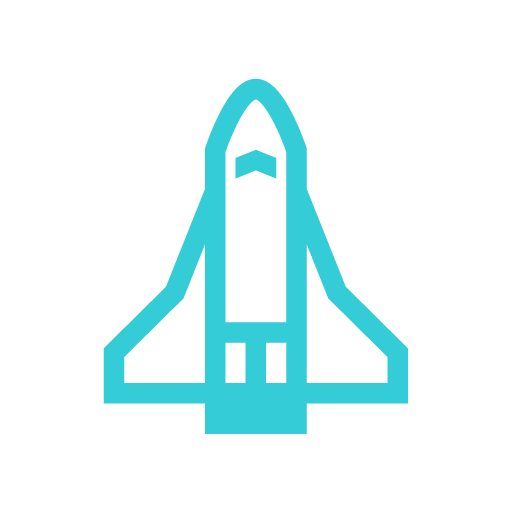 Truck Snow Blower
Boat
Ship
Freighter
Balloon
Space Shuttle
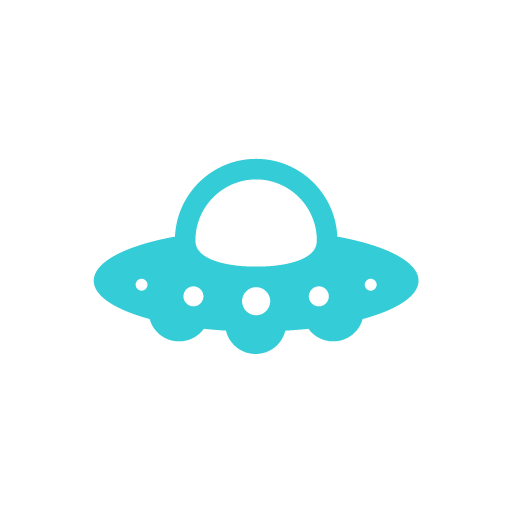 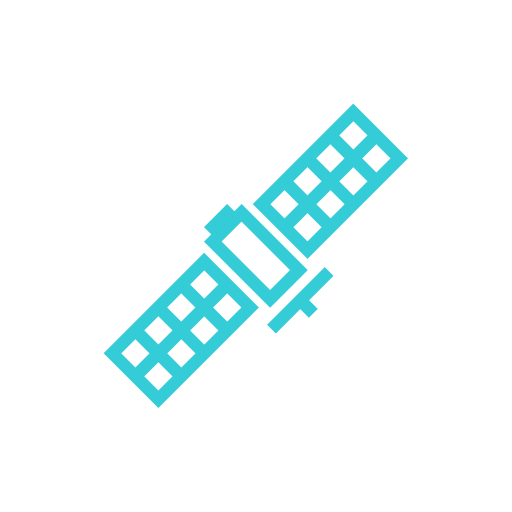 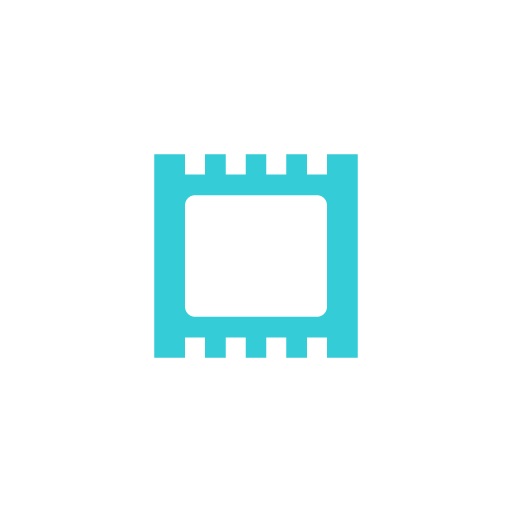 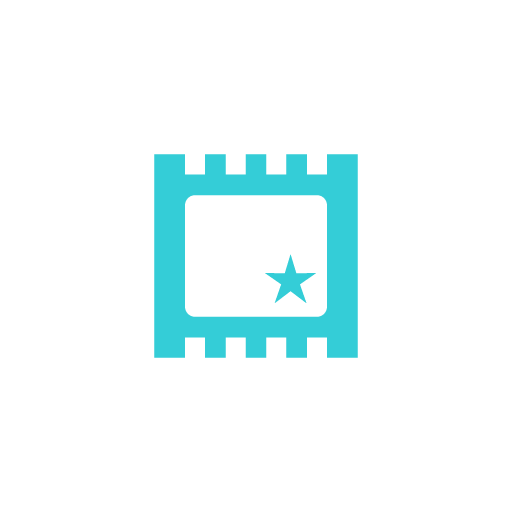 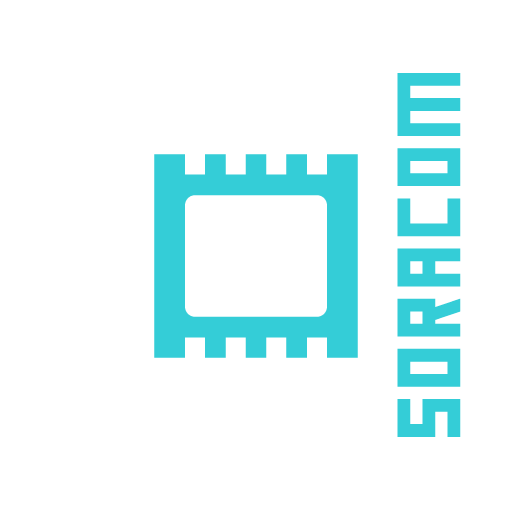 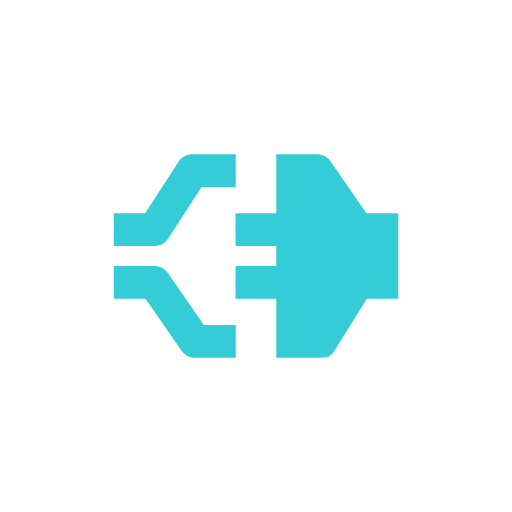 UFO
Satellite
eSIM A
Air eSIM A
Air eSIM B
Soracom Funnel Adaptor
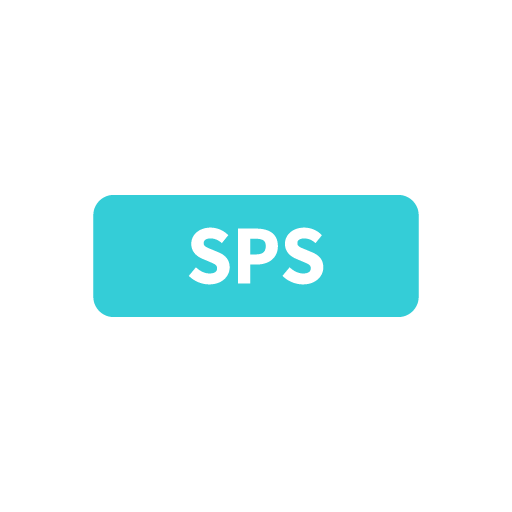 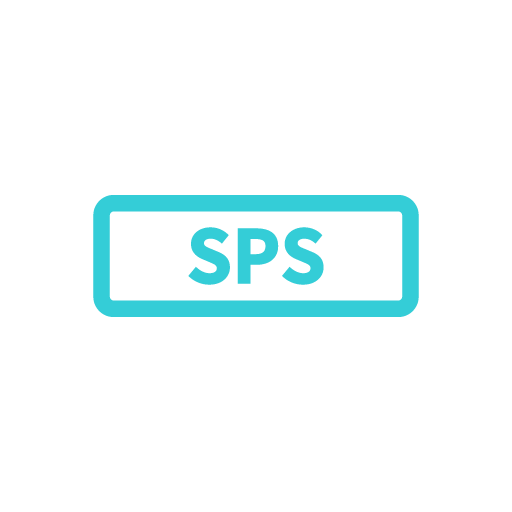 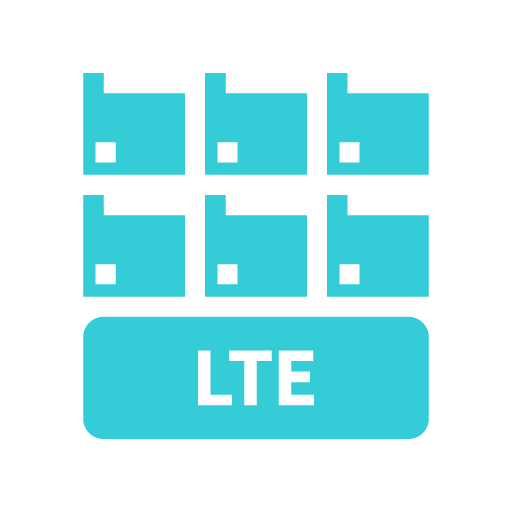 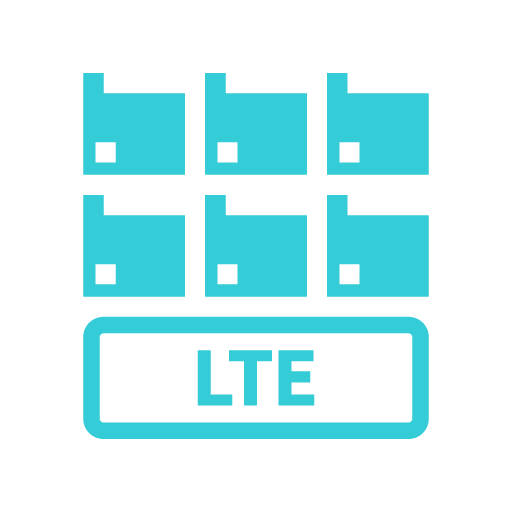 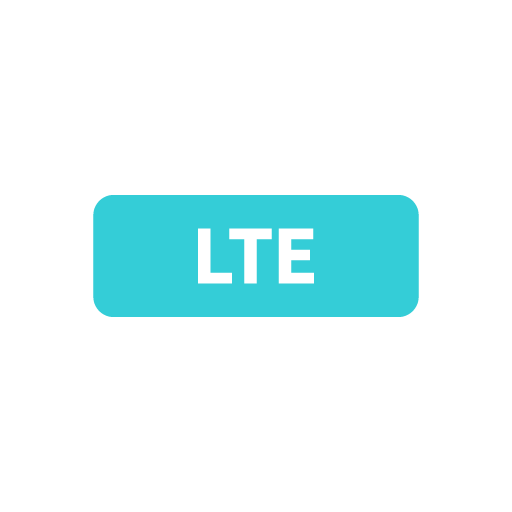 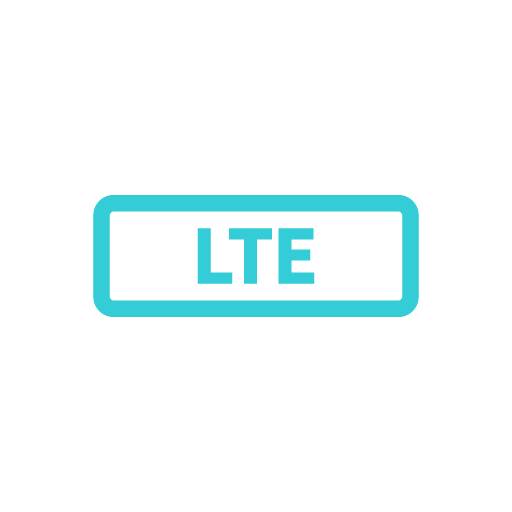 SPS Partner A
SPS Partner B
LTE Devices A
LTE Devices B
LTE A
LTE B
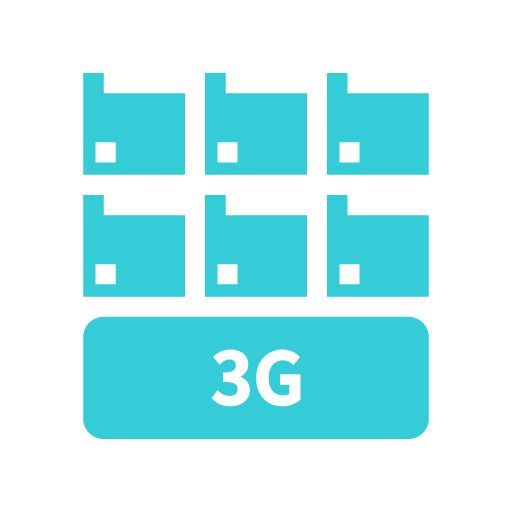 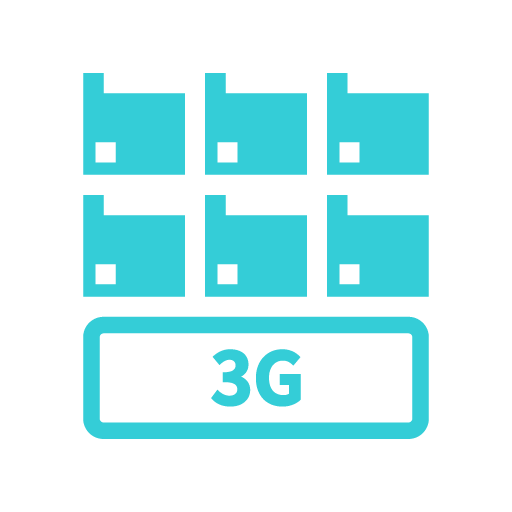 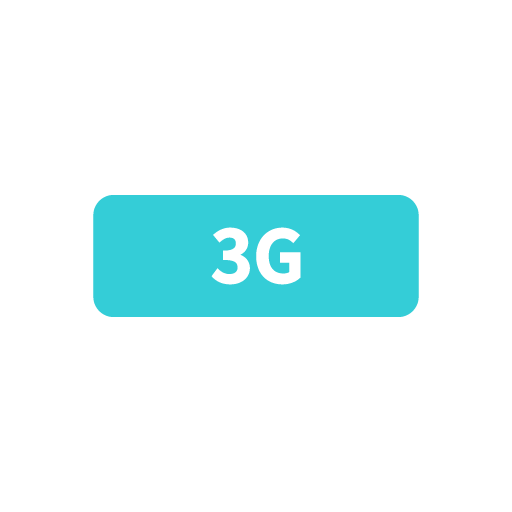 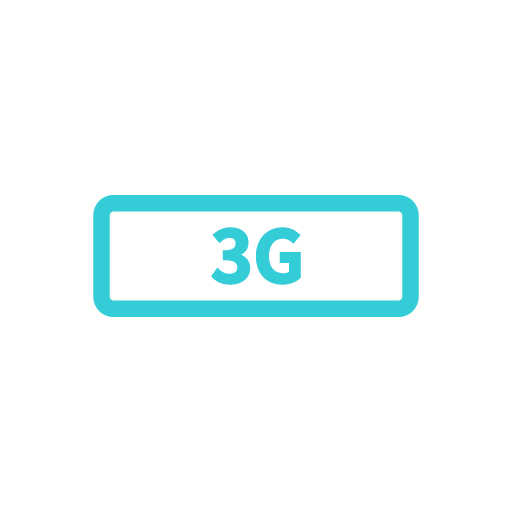 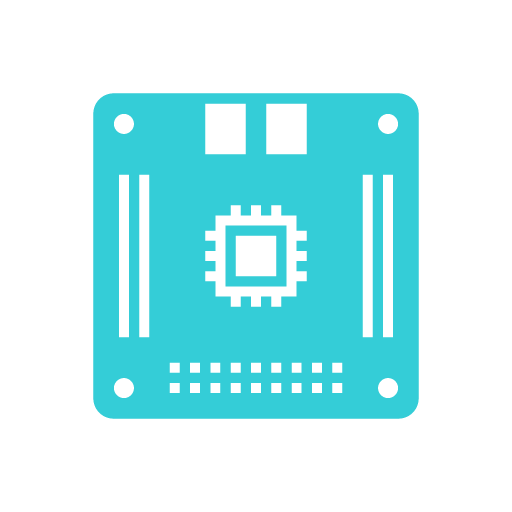 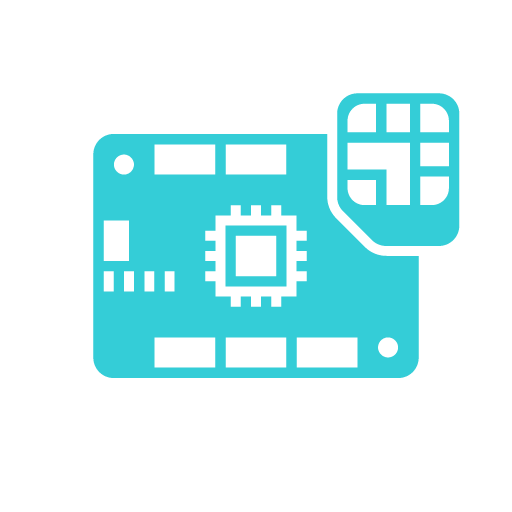 3G Devices A
3G Devices B
3G A
3G B
Microcomputer
Wio LTE
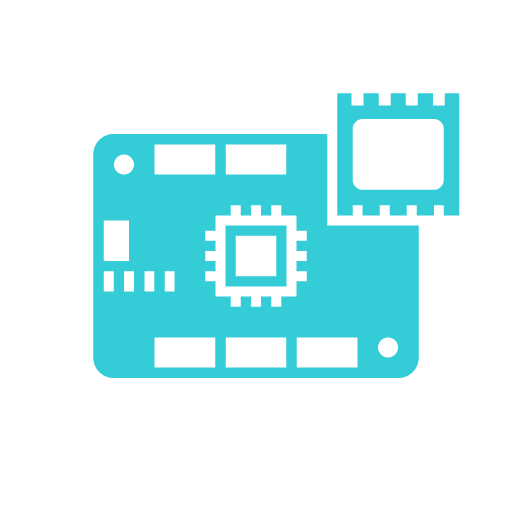 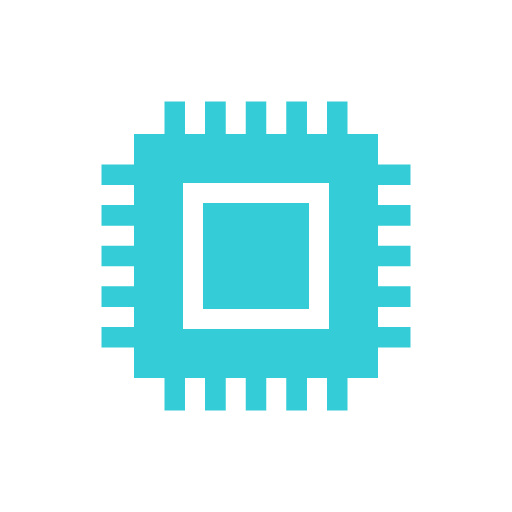 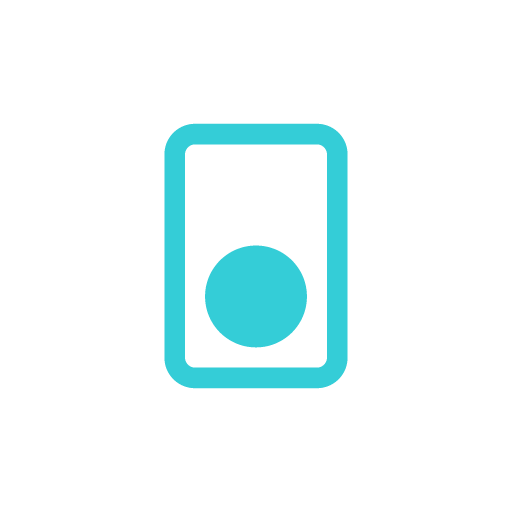 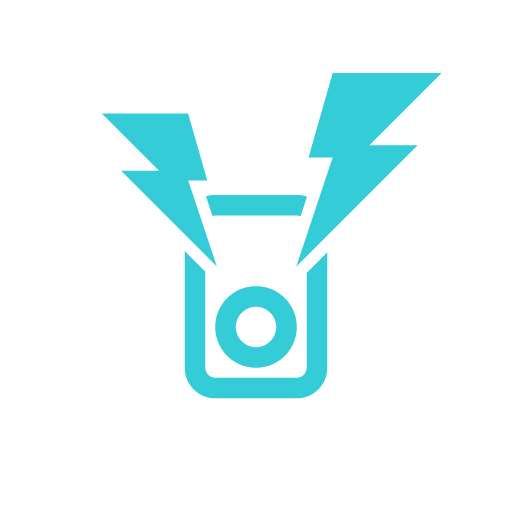 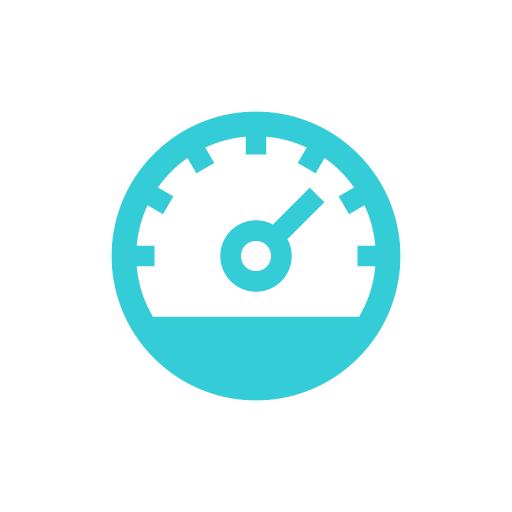 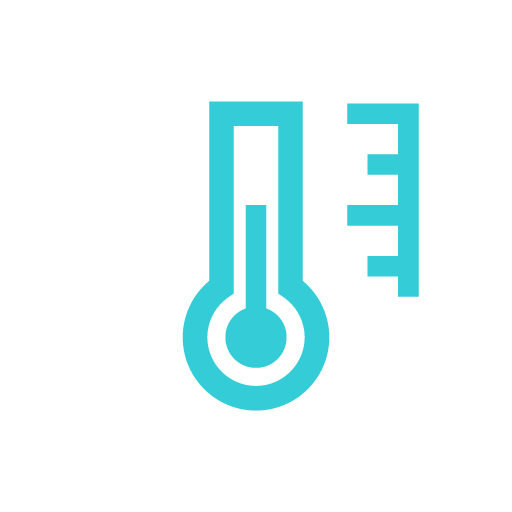 Wio 3G
Processor
Button
Buzzer
Indicator
Thermometer
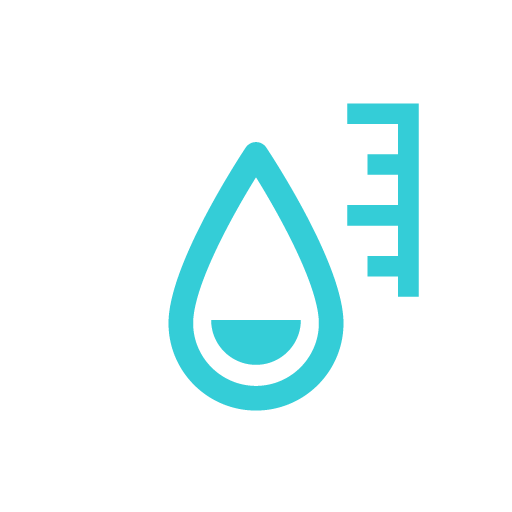 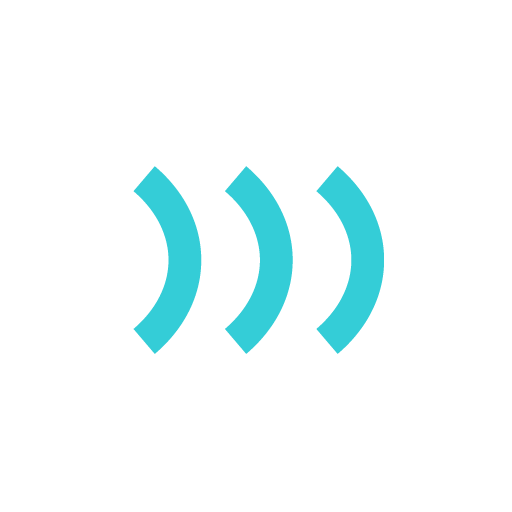 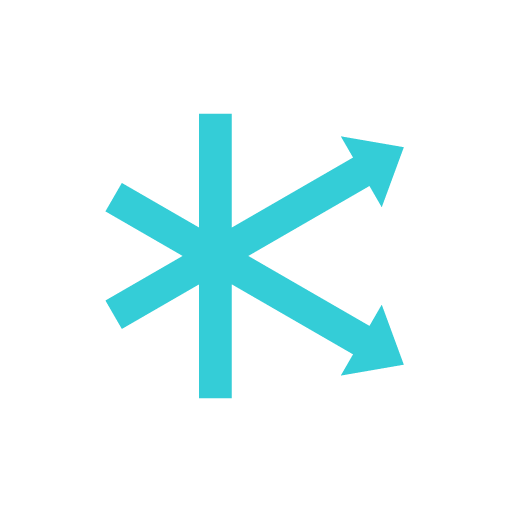 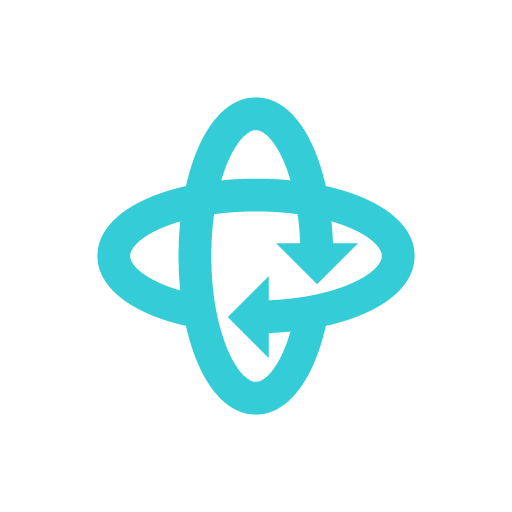 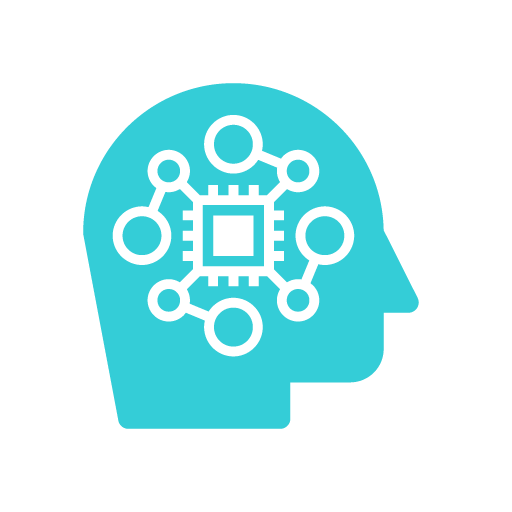 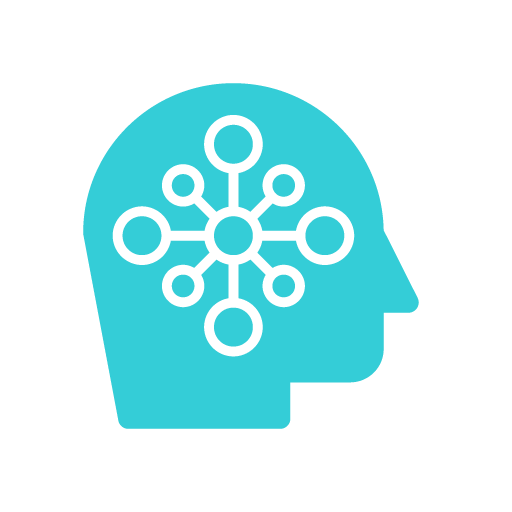 Hygrometer
Sound wave
Acceleration
Gyroscope
Machine Learning Engine A
Machine Learning Model A
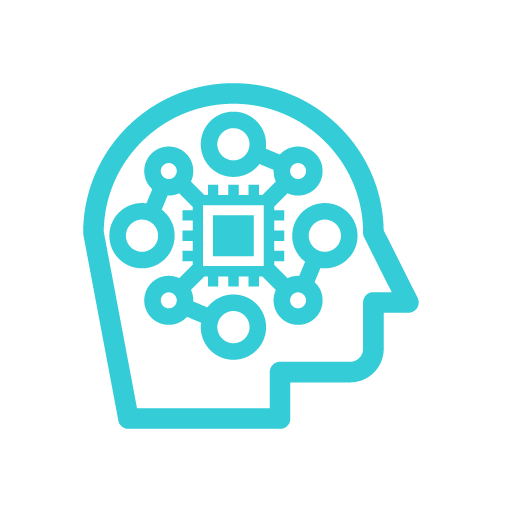 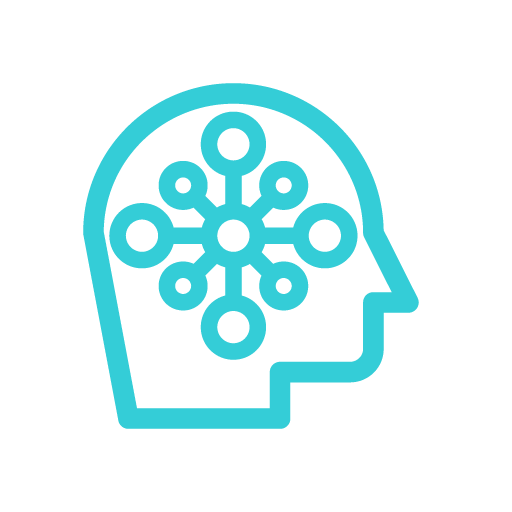 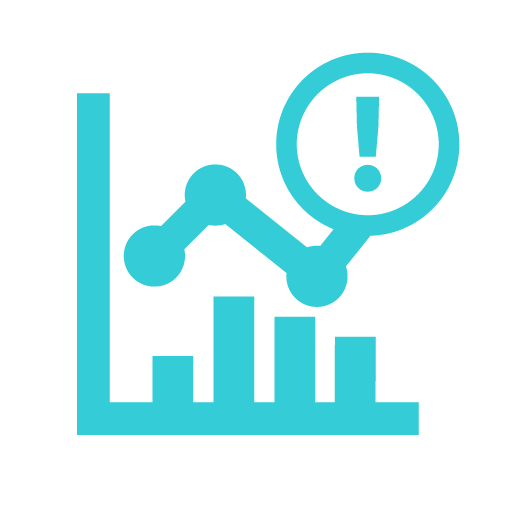 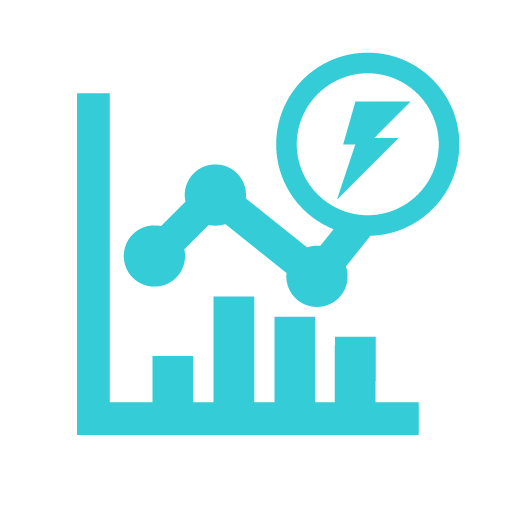 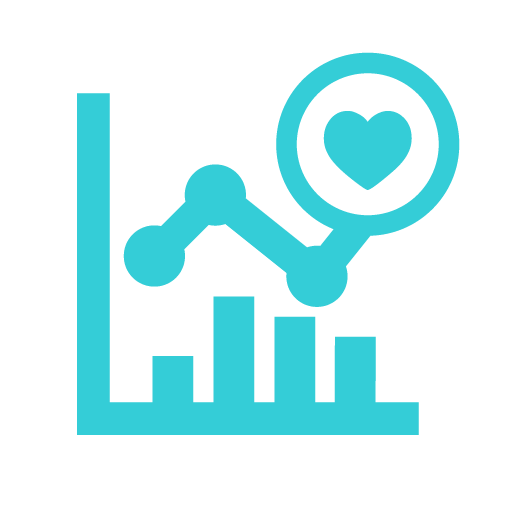 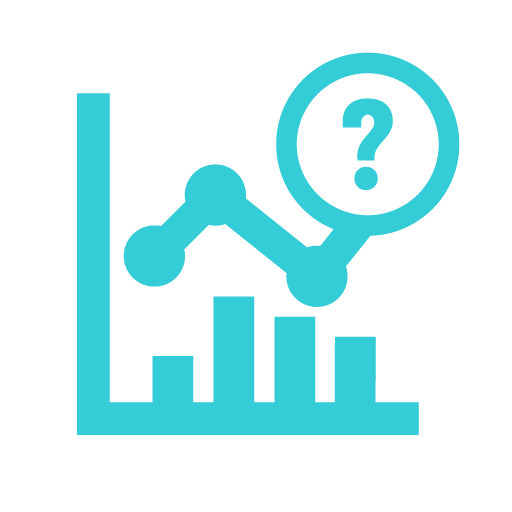 Machine Learning Engine B
Machine Learning Model B
Graph B
Graph C
Graph D
Graph E
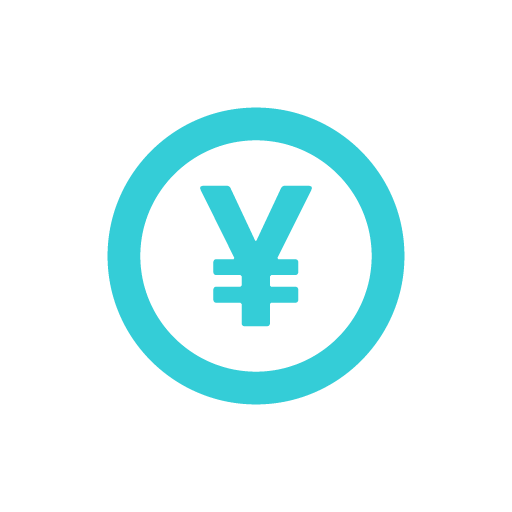 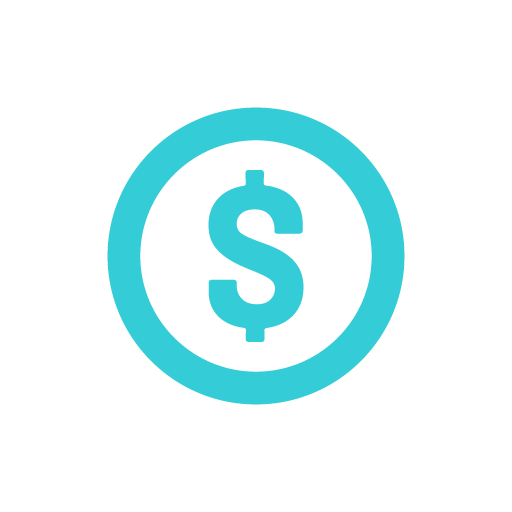 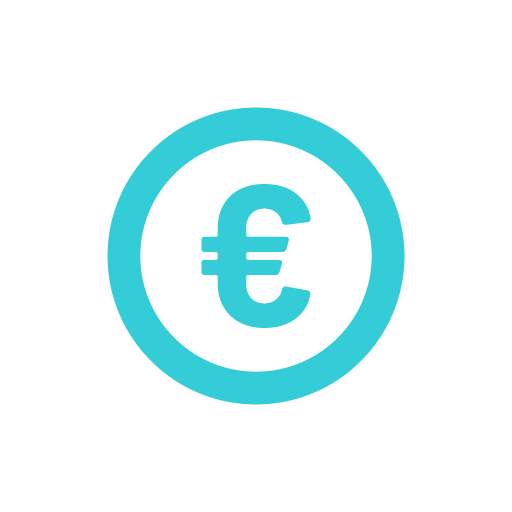 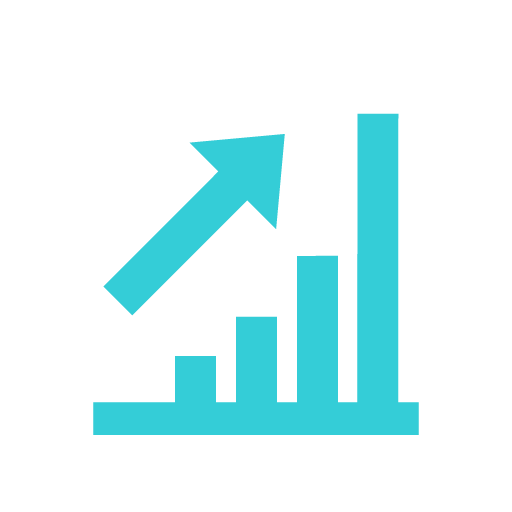 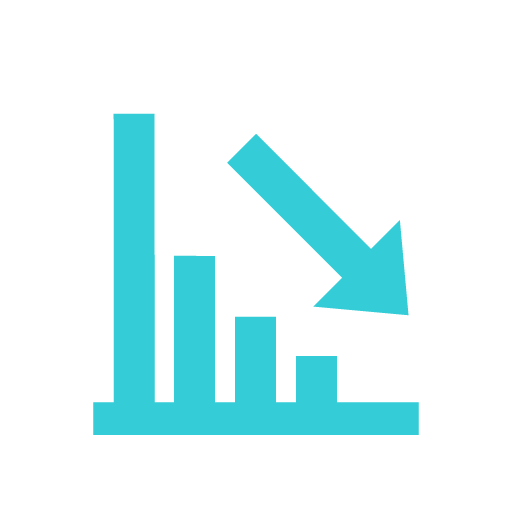 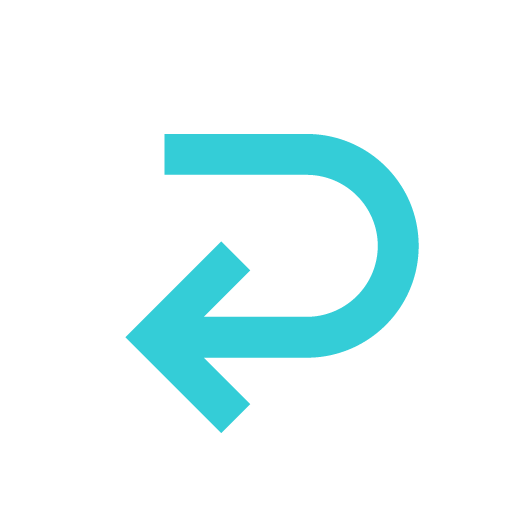 Currency A
Currency B
Currency C
Graph F
Graph G
Arrow E
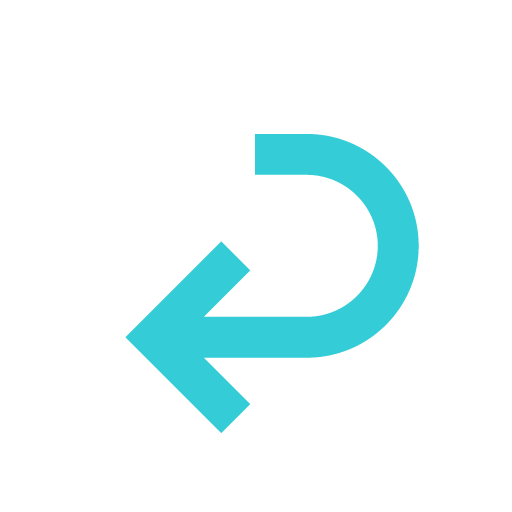 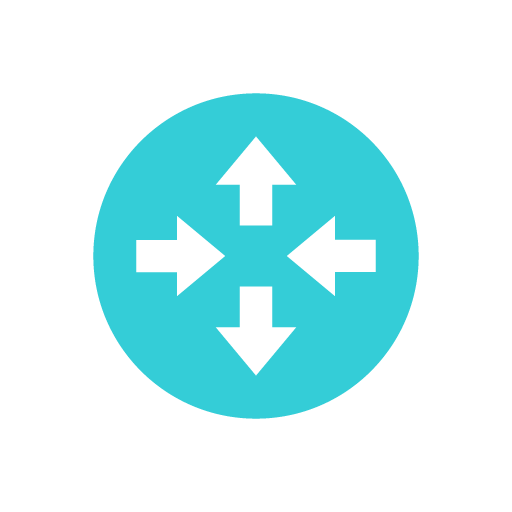 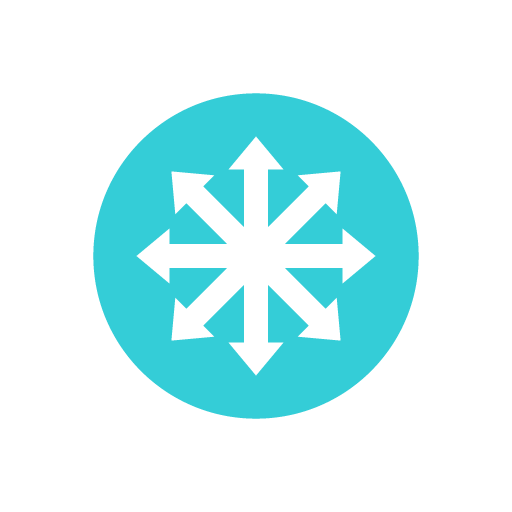 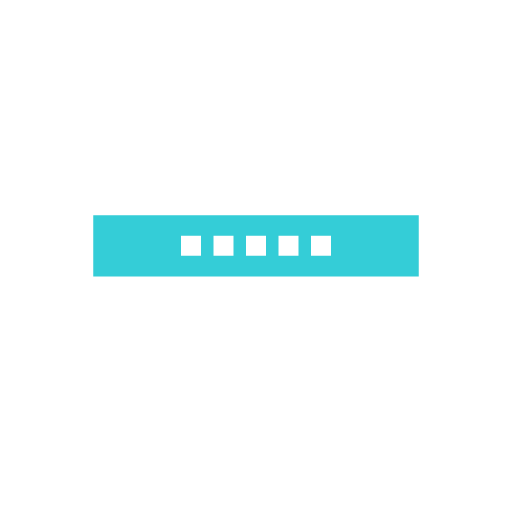 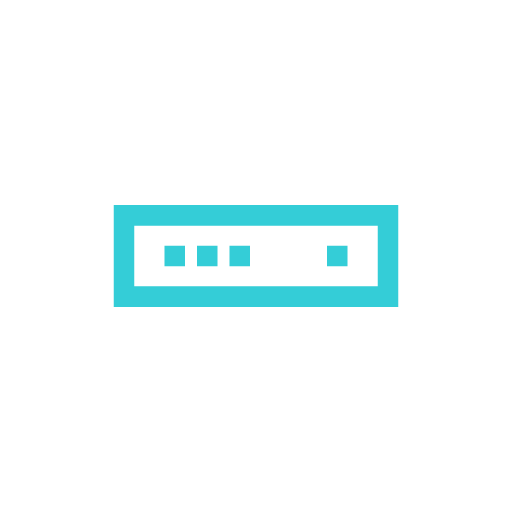 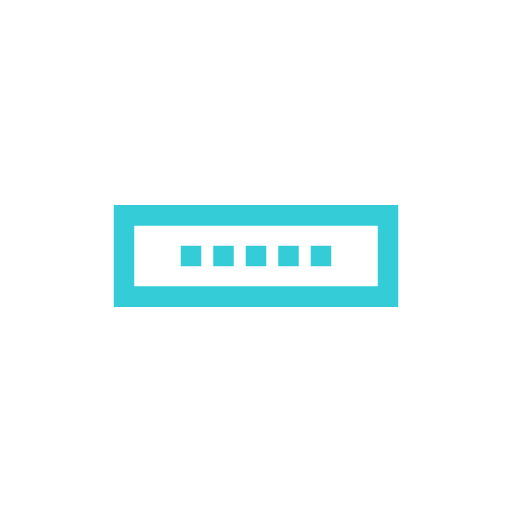 Arrow F
Router C
Switching hub B
Router A
Switching hub A
Router B
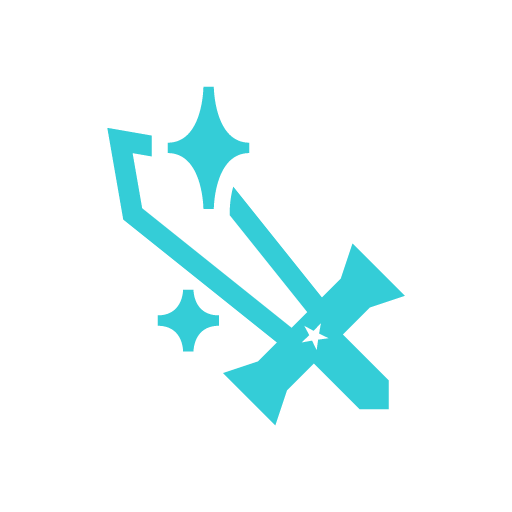 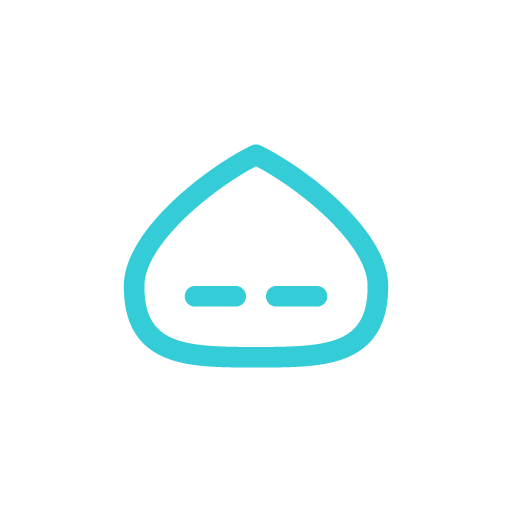 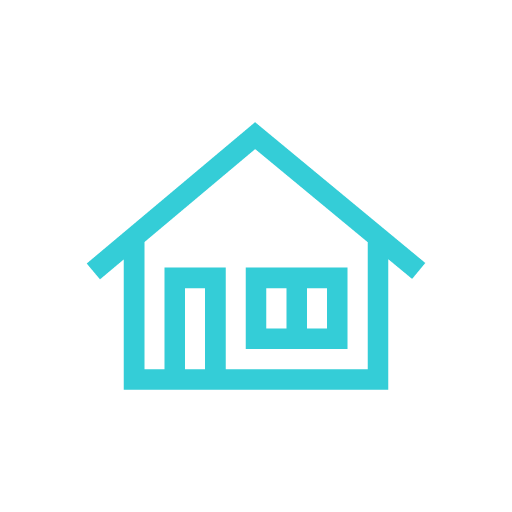 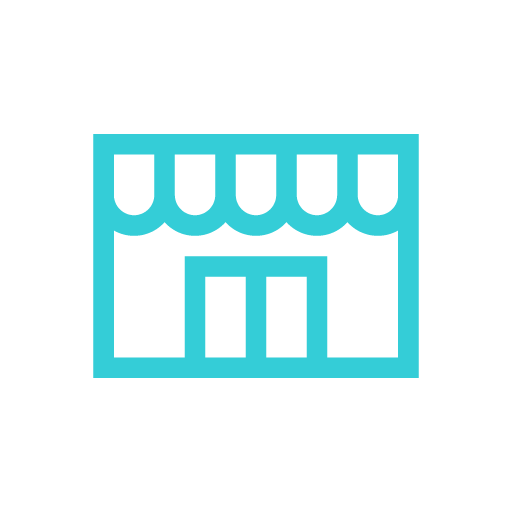 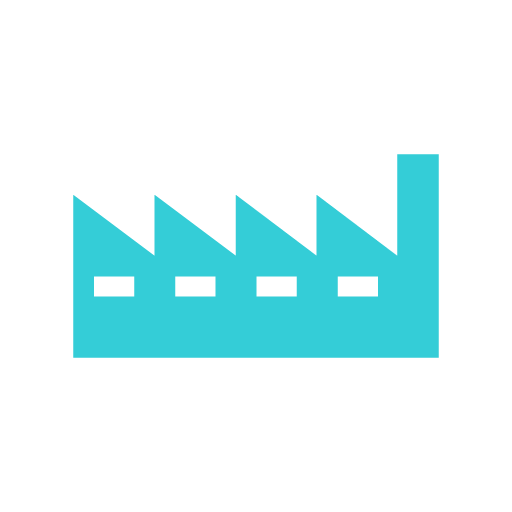 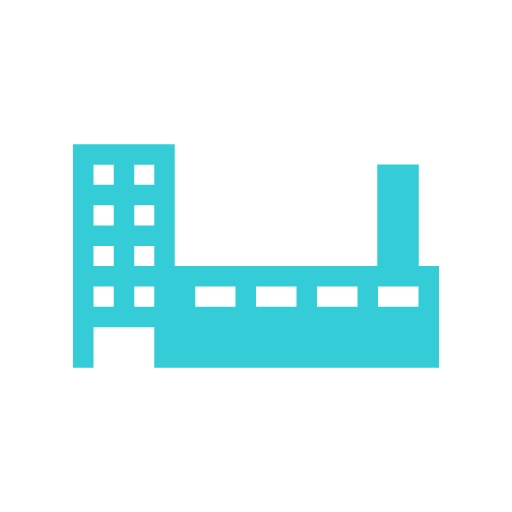 Excalibur
Slime
House
Store
Factory A
Factory B
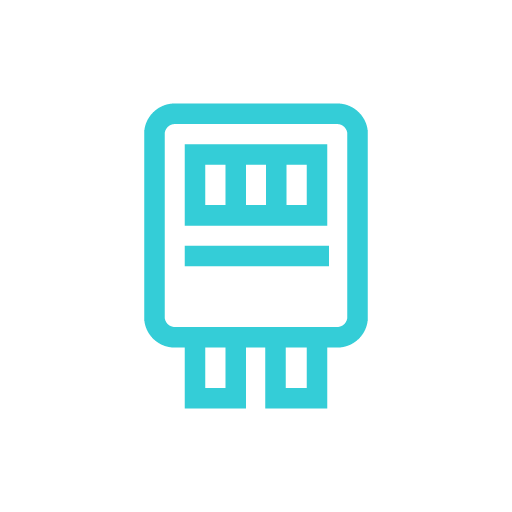 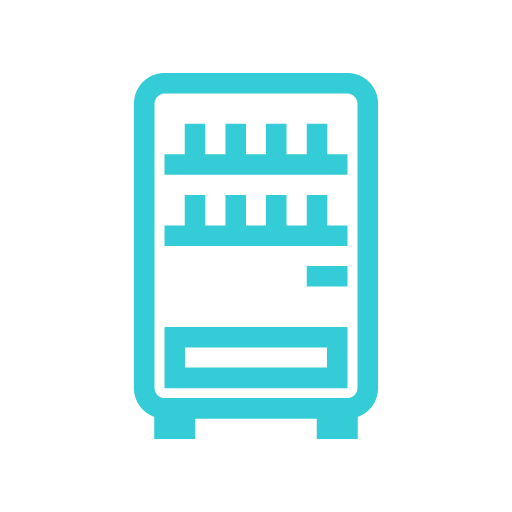 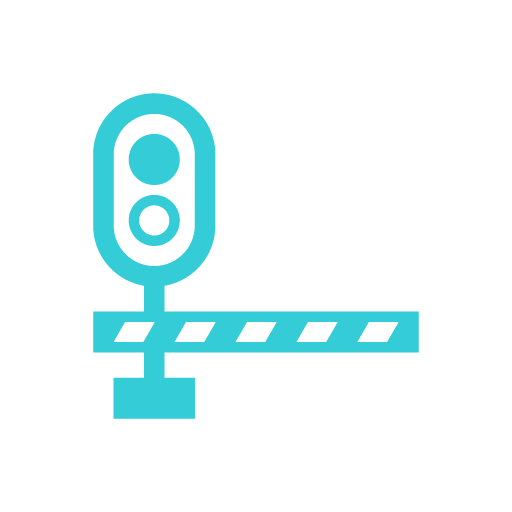 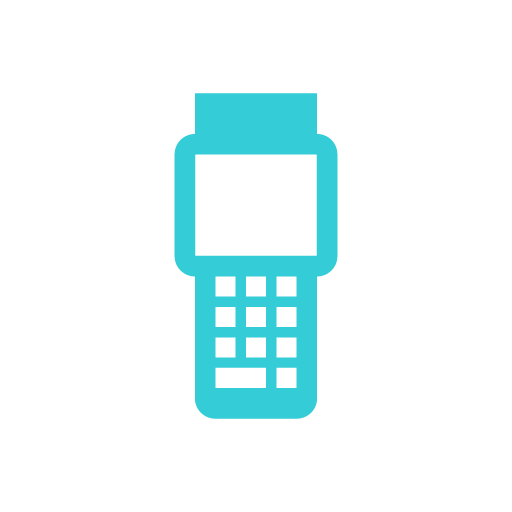 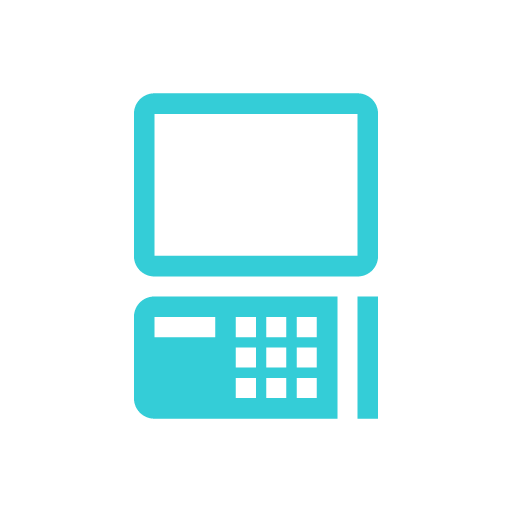 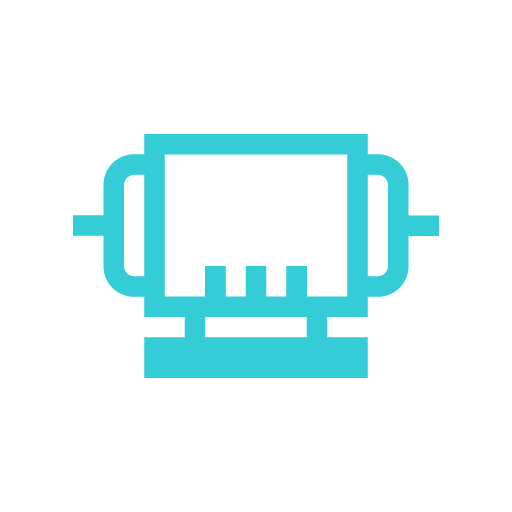 Meter
Vending machine
Crossing
Handheld terminal
POS cash-register
Generator
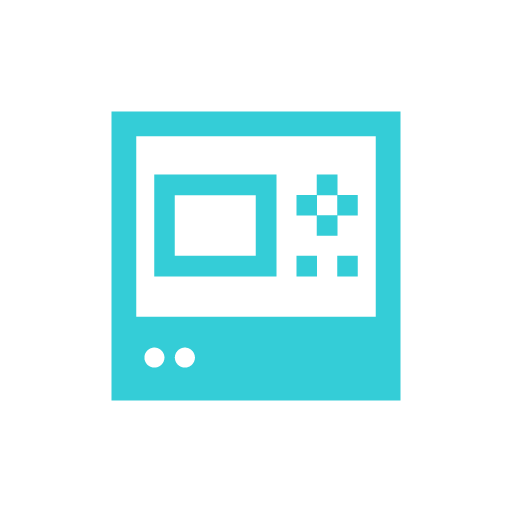 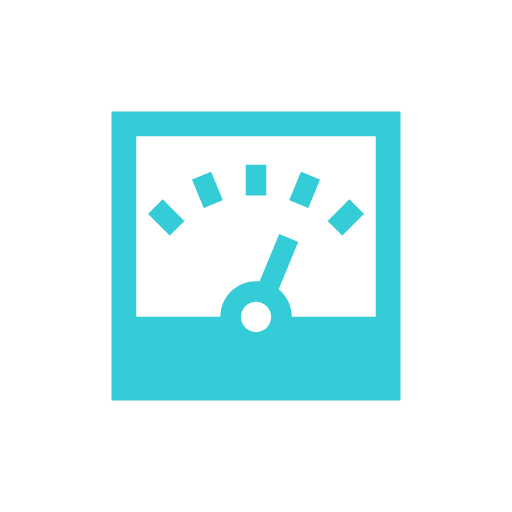 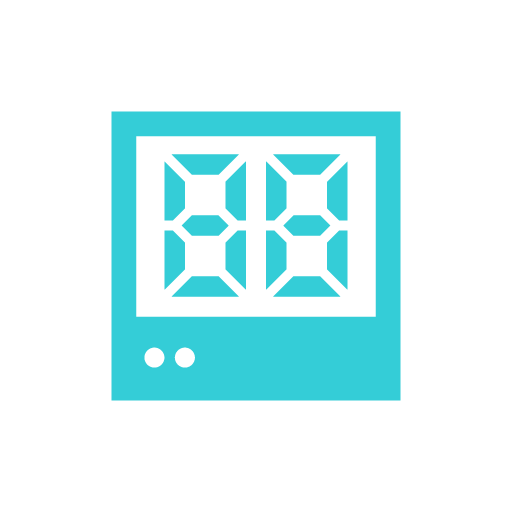 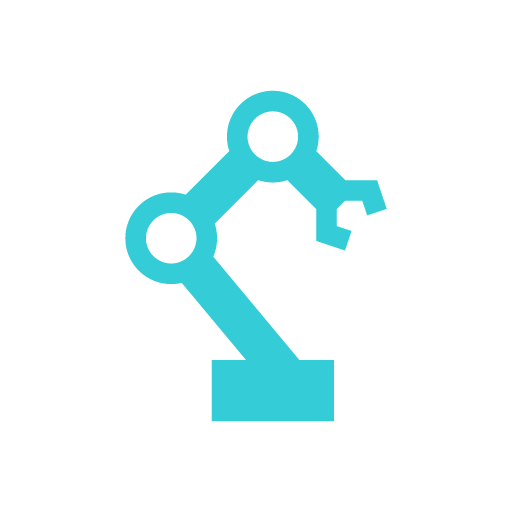 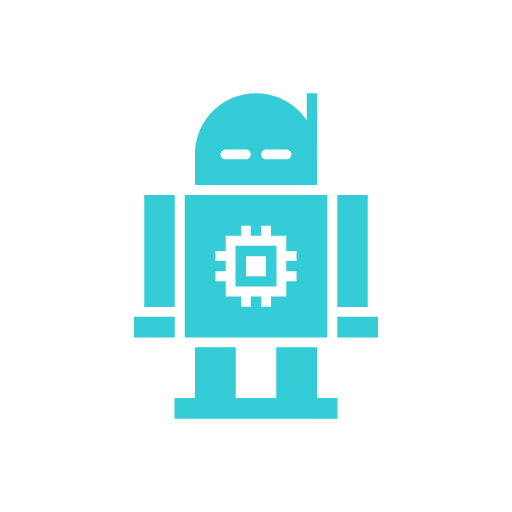 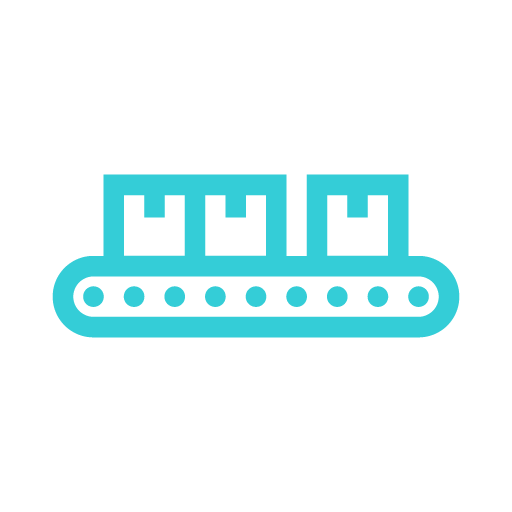 PLC
Analog meter
7 segment
Robotic Arm
Robot
Conveyor
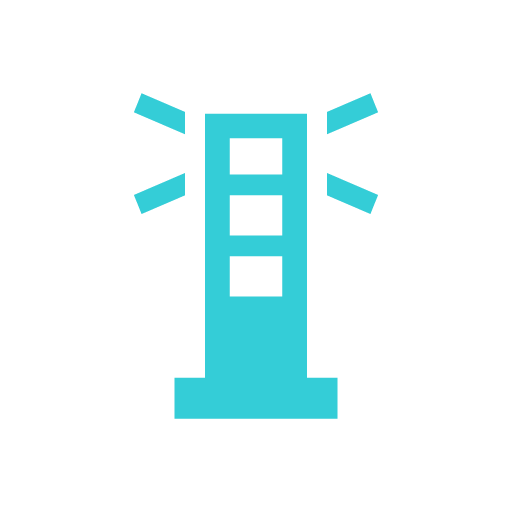 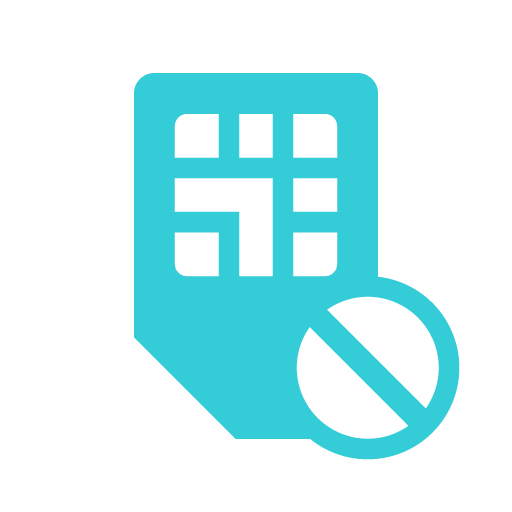 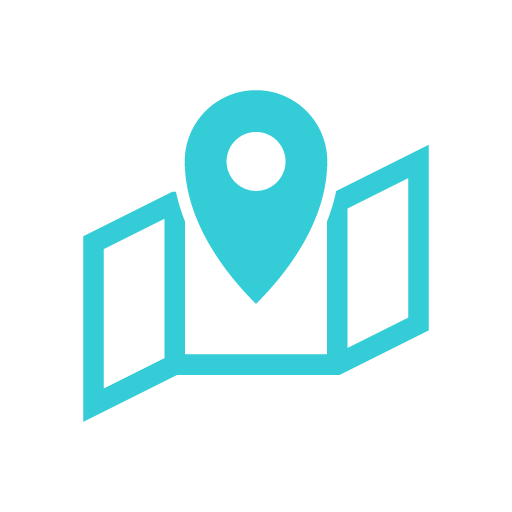 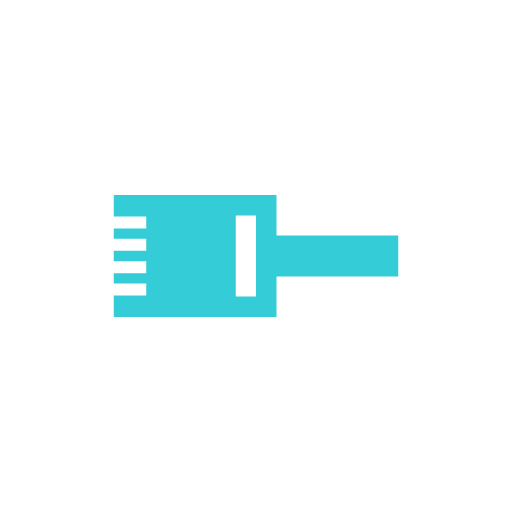 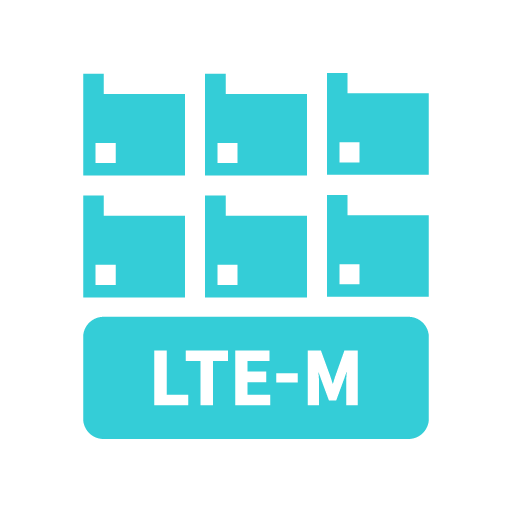 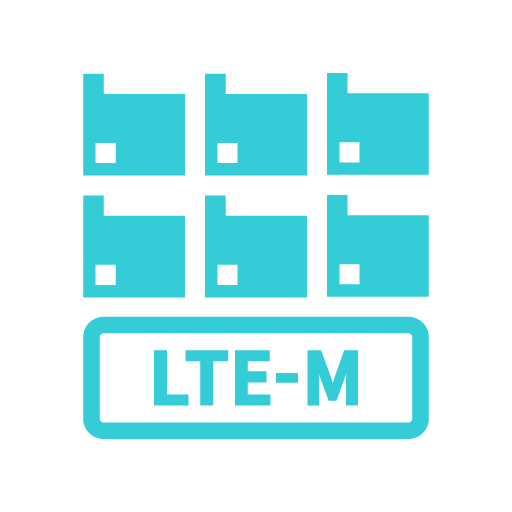 Signal
SIM(Suspended)
Map
Ethernet
LTE-M Devices A
LTE-M Devices B
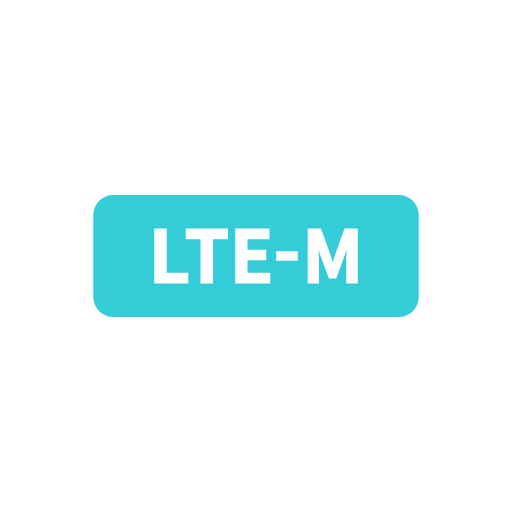 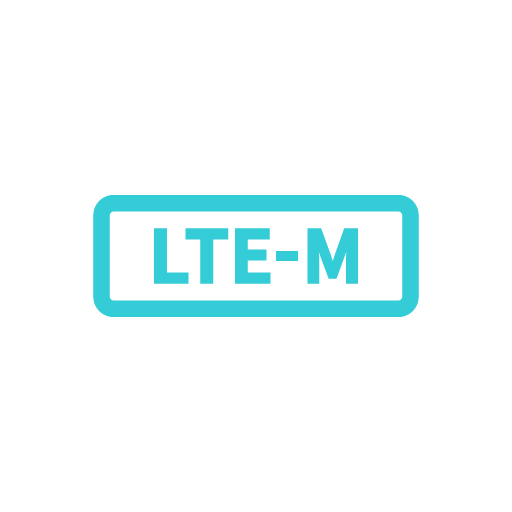 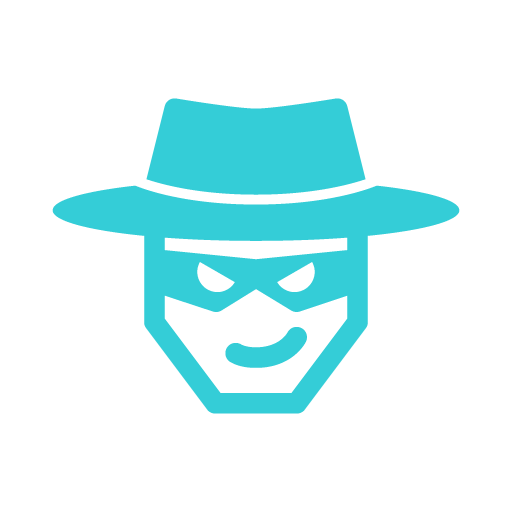 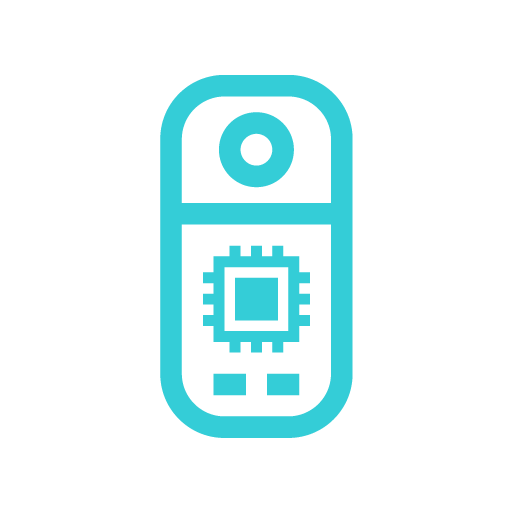 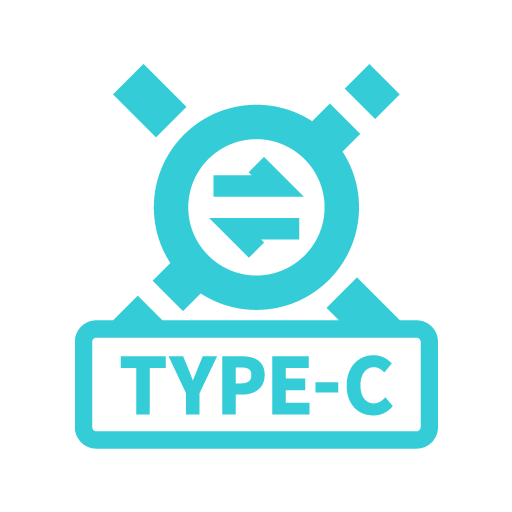 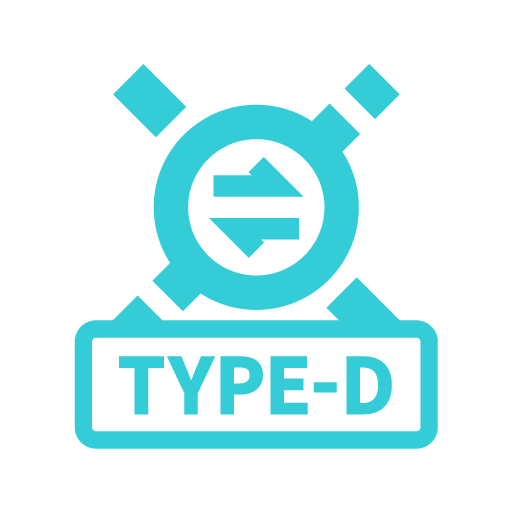 LTE-M A
LTE-M B
Suspect
Edge AI Camera
VPG Type-C
VPG Type-D
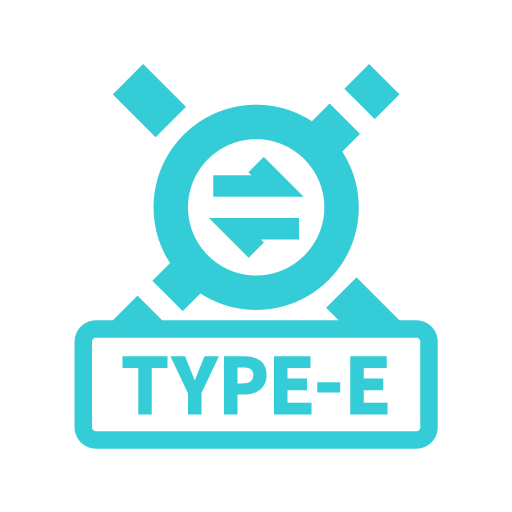 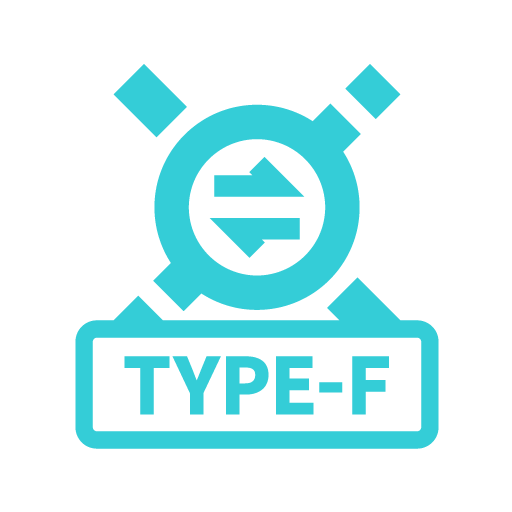 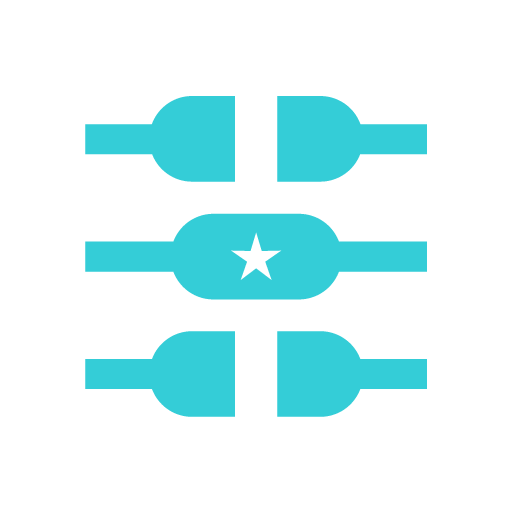 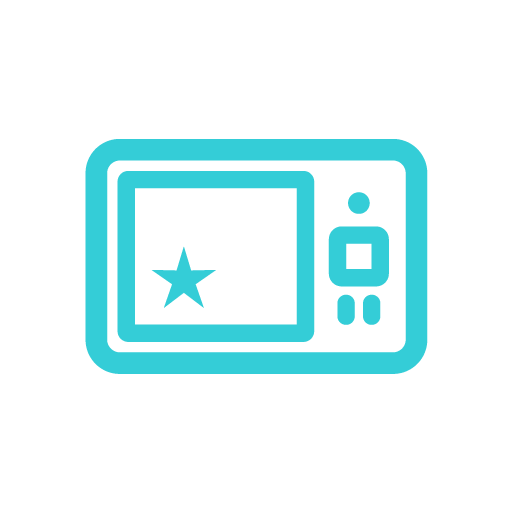 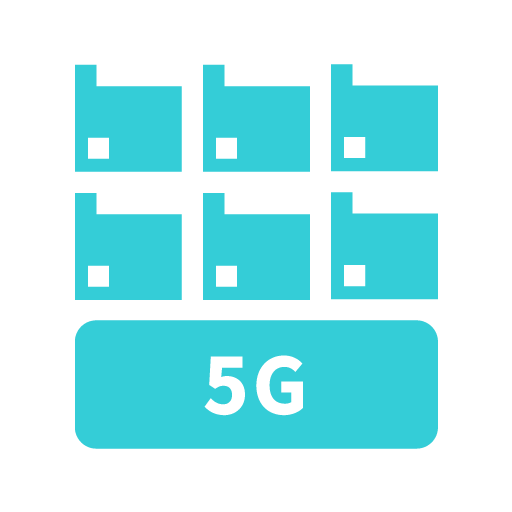 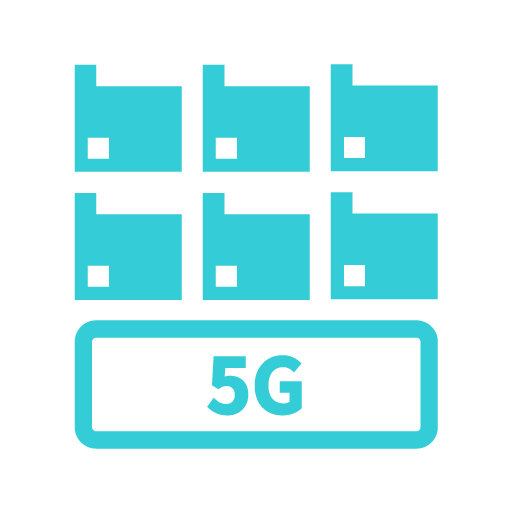 VPG Type-E
VPG Type-F
Connector
GPS Multiunit Soracom Edition
5G Devices A
5G Devices B
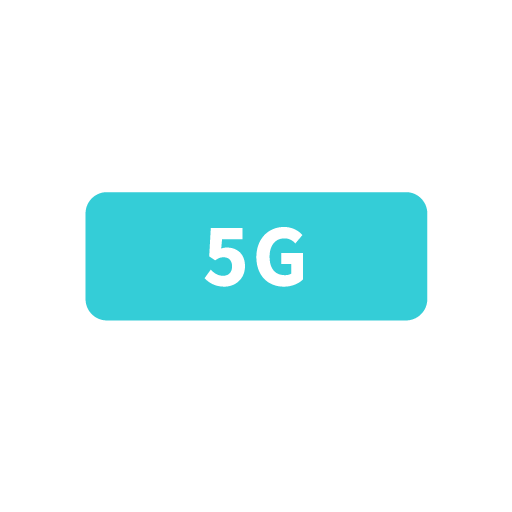 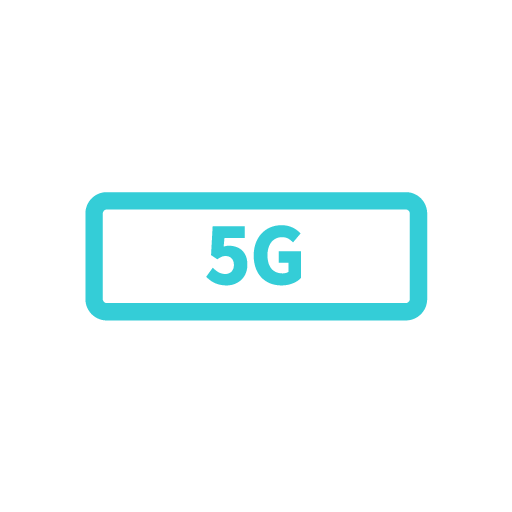 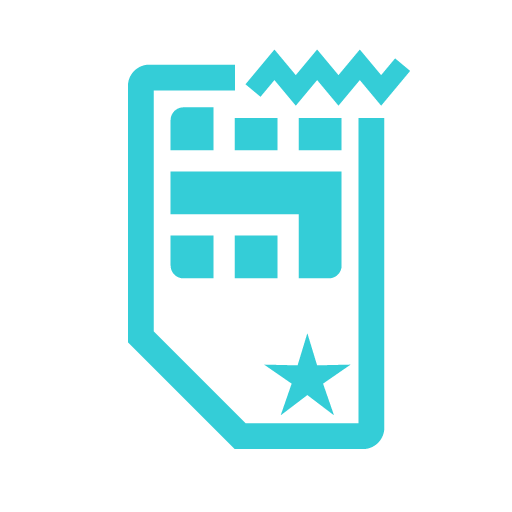 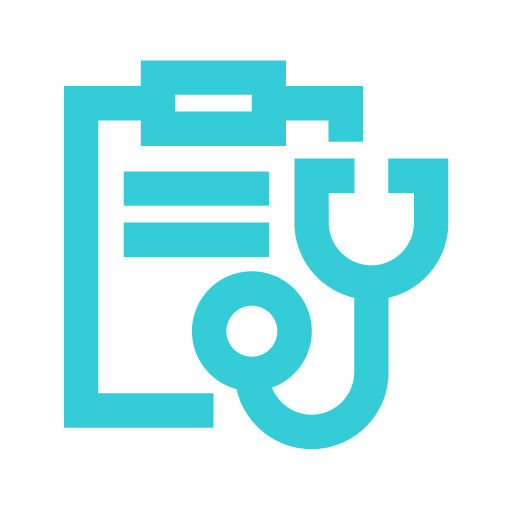 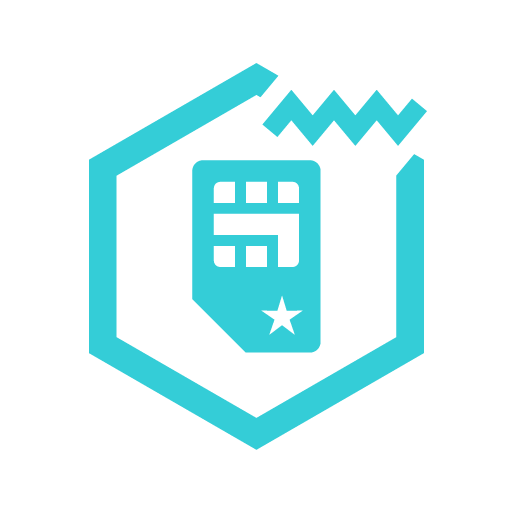 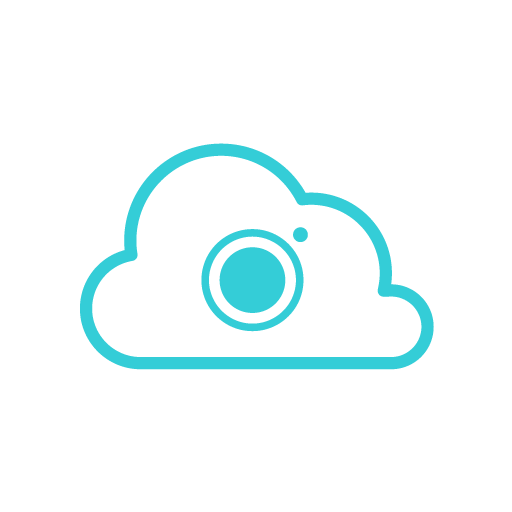 5G A
5G B
Virtual SIM
Diagnostics
soratun
Soracom Cloud Camera Services
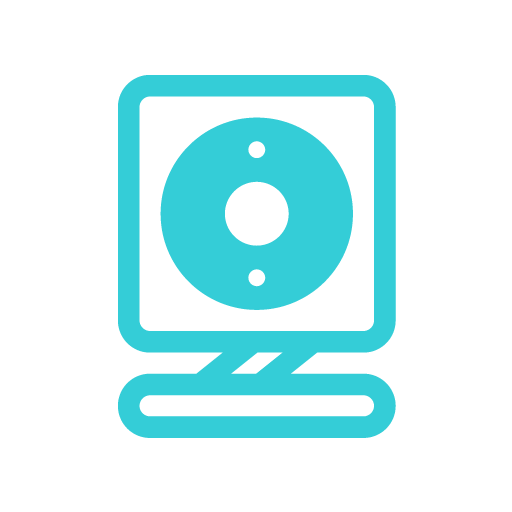 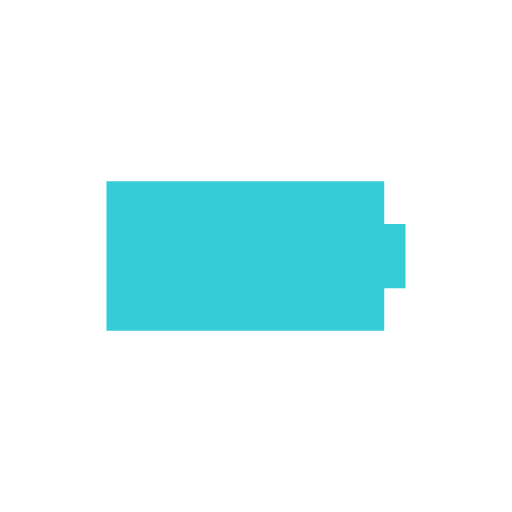 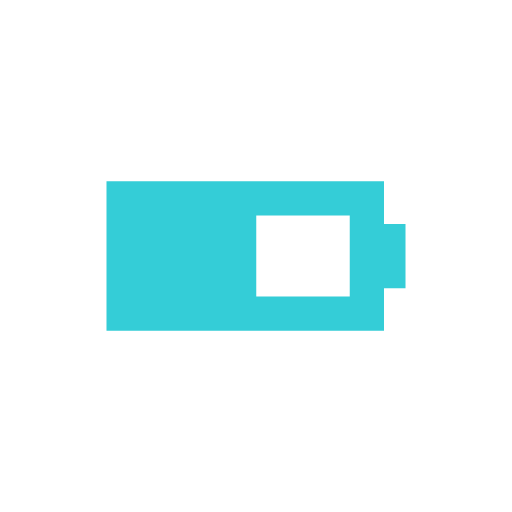 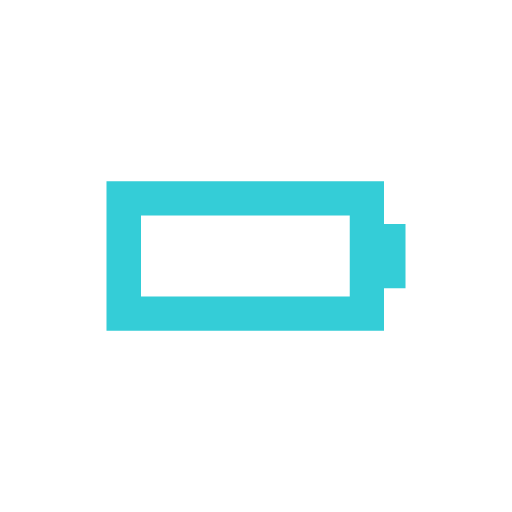 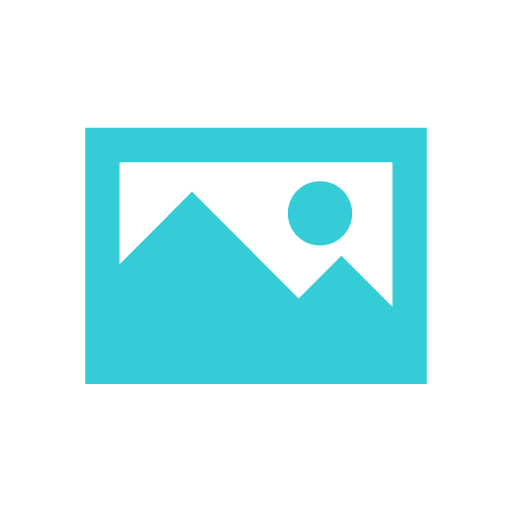 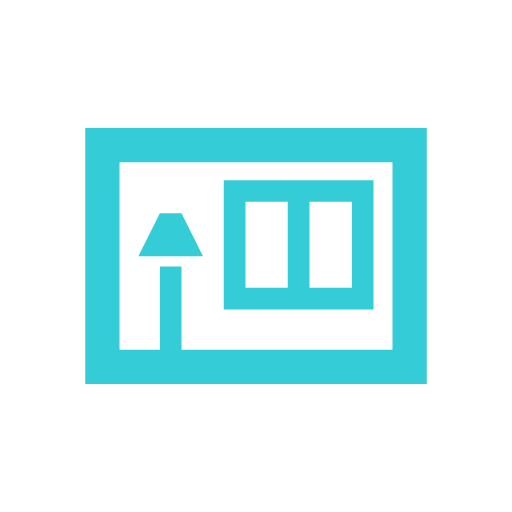 ATOM Cam 2
Battery
(Full)
Battery
(Half)
Battery
(Empty)
Still Image
(Outdoor)
Still Image
(Indoor)
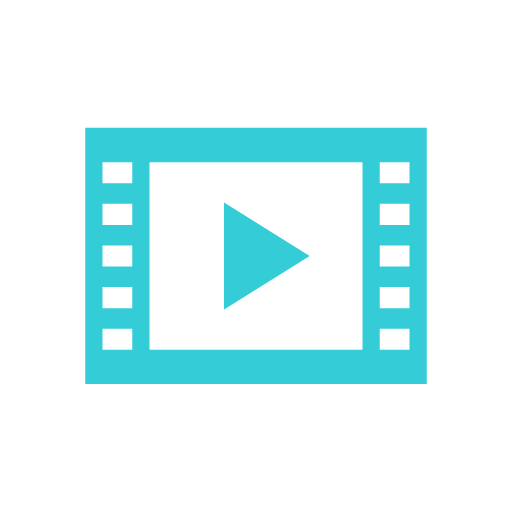 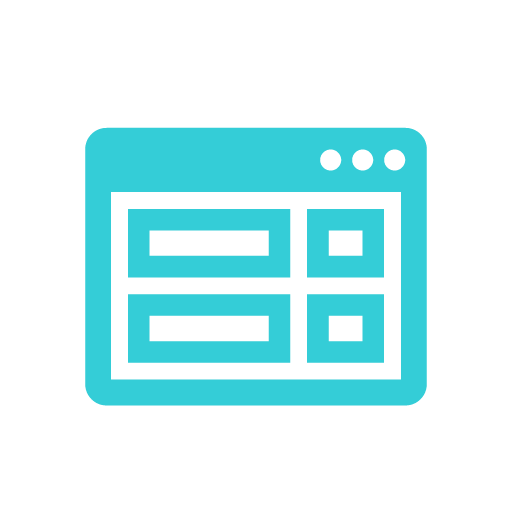 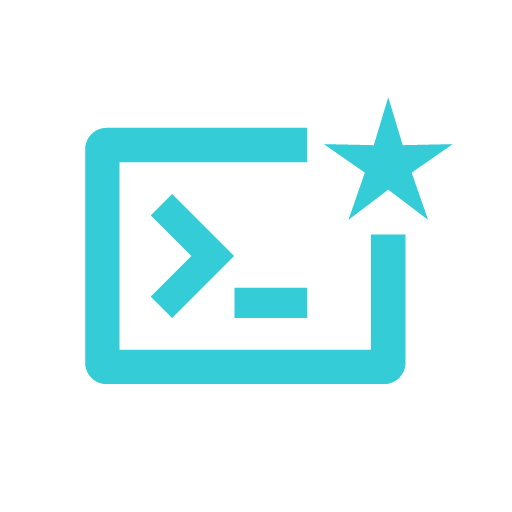 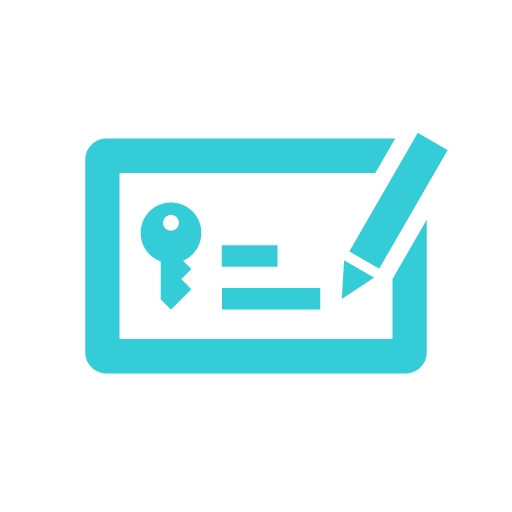 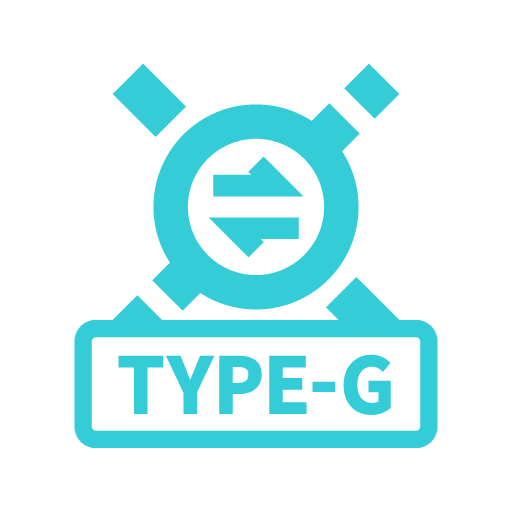 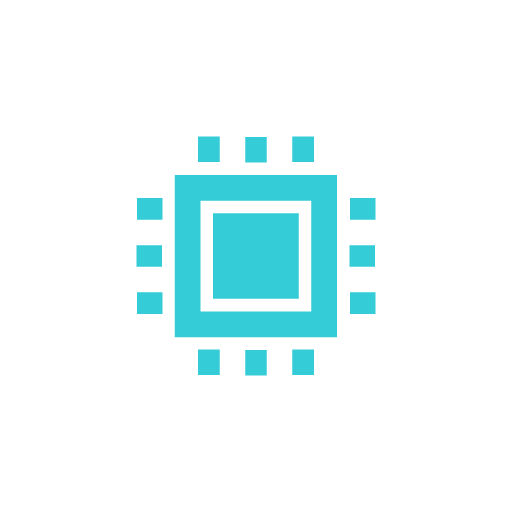 Video
Console
Soracom CLI
Signature
VPG Type-G
iSIM A
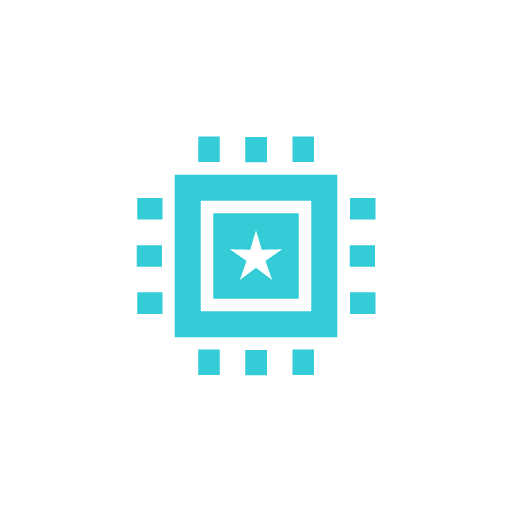 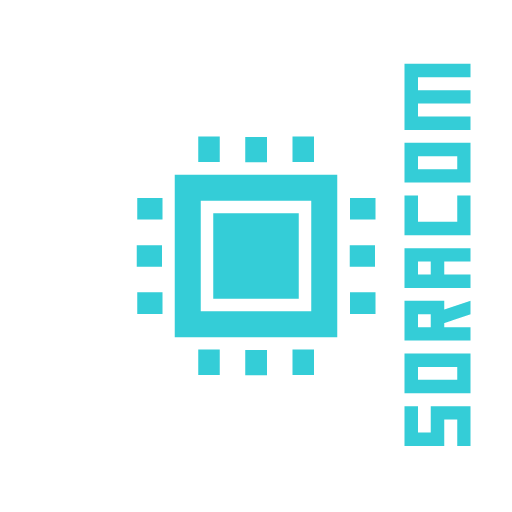 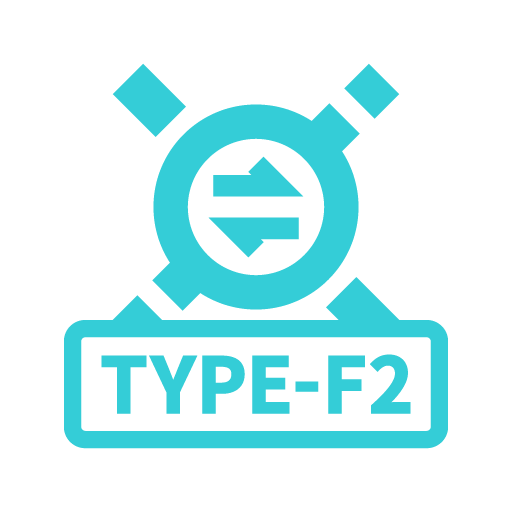 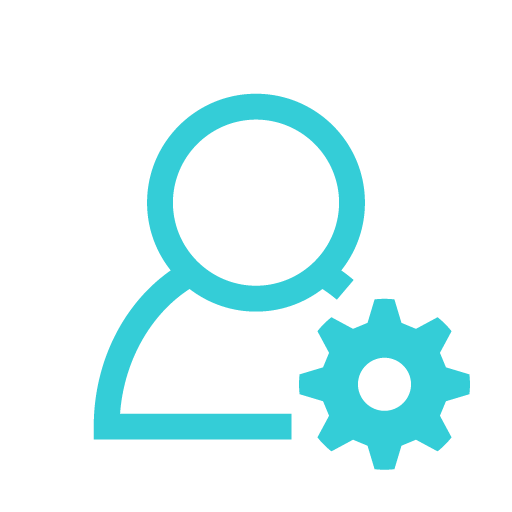 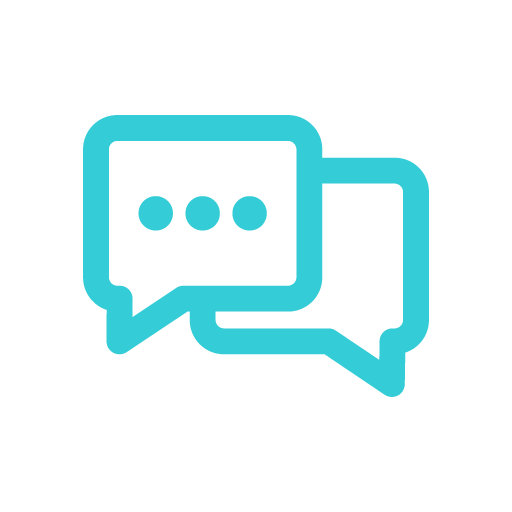 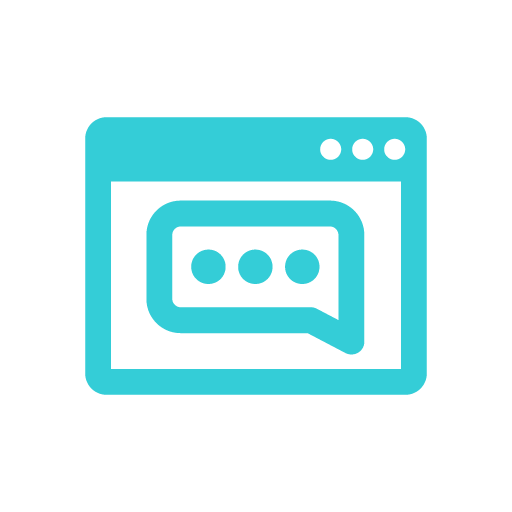 iSIM B
iSIM C
VPG Type-F2
Administrator
Chat
Chat mode
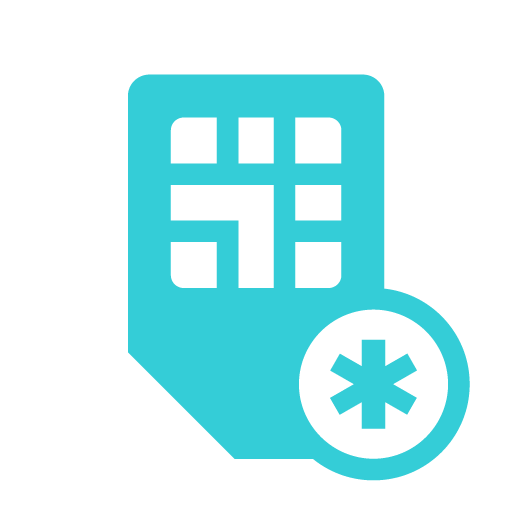 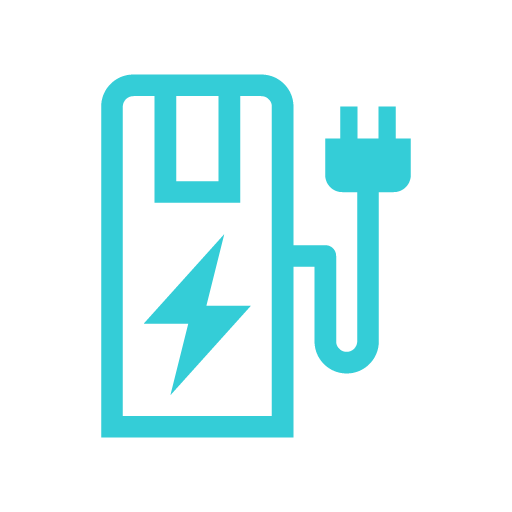 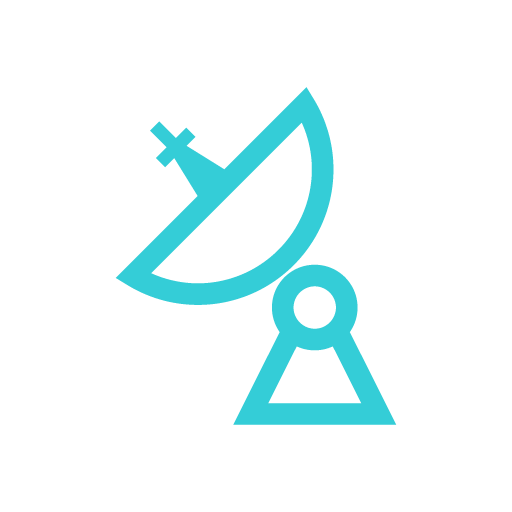 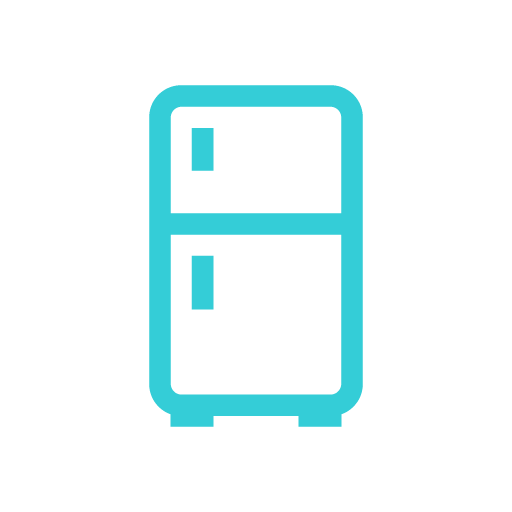 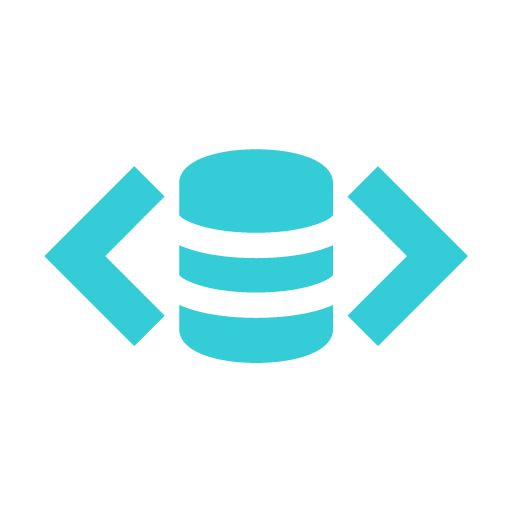 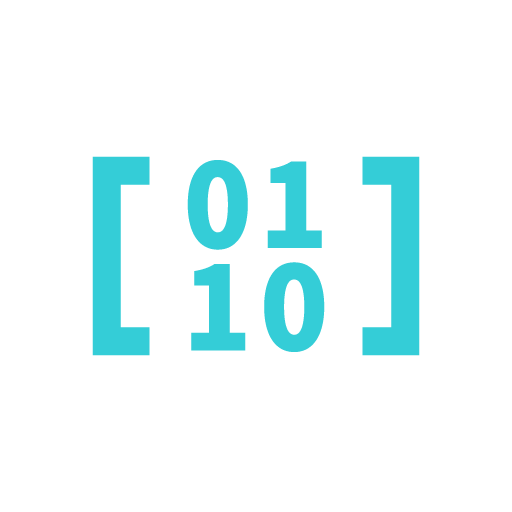 Air
(Testing)
EV Charger
Ground station
(Satellite)
Refrigerator
SQL
Binary
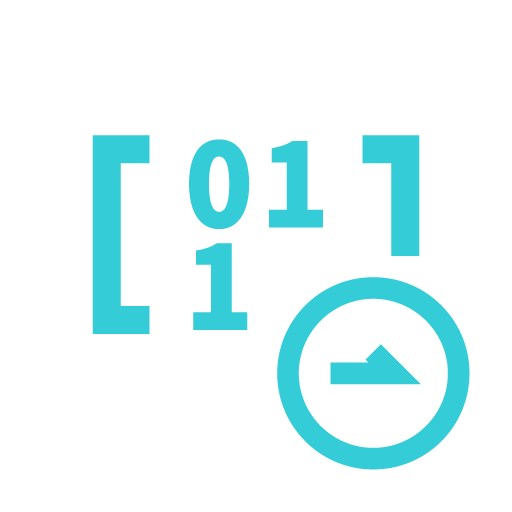 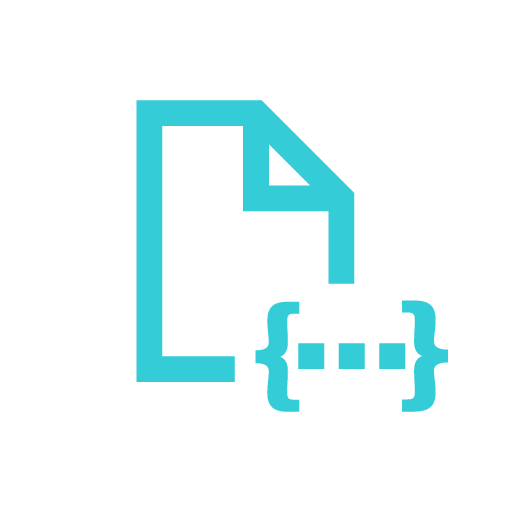 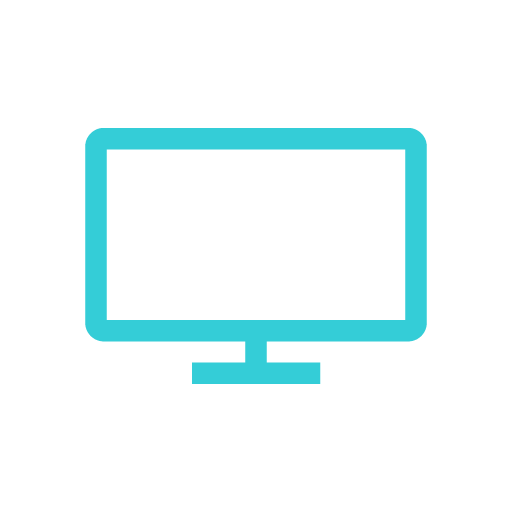 Binary Parser
Metadata Service
Display
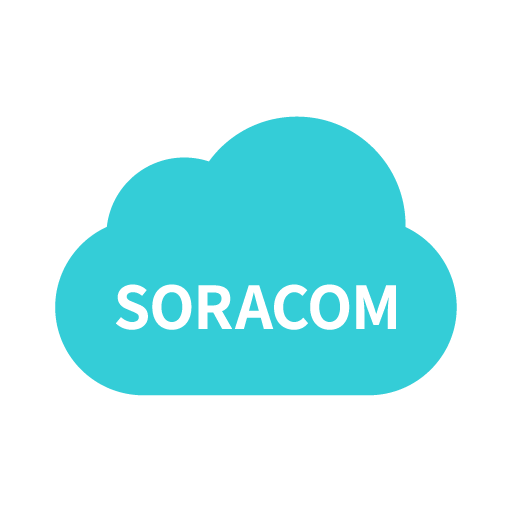 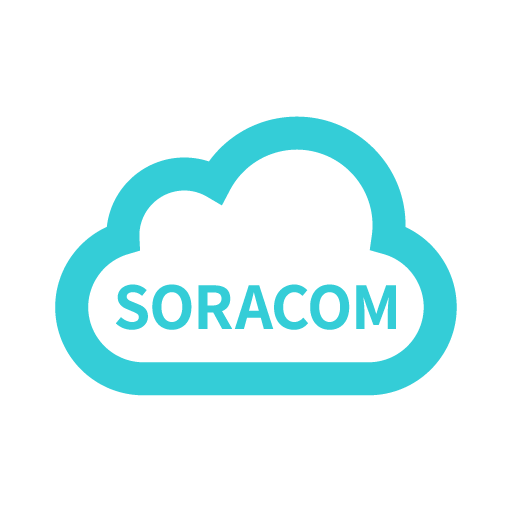 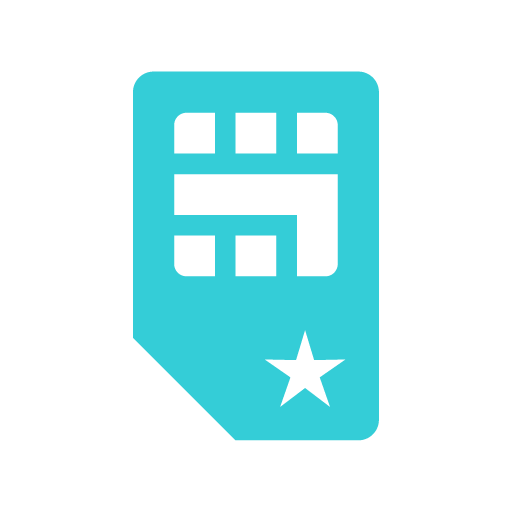 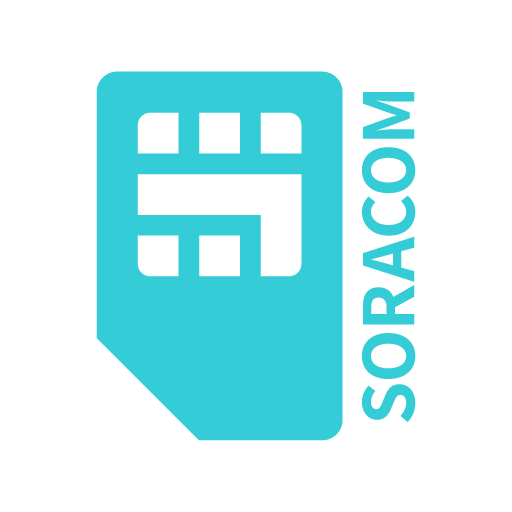 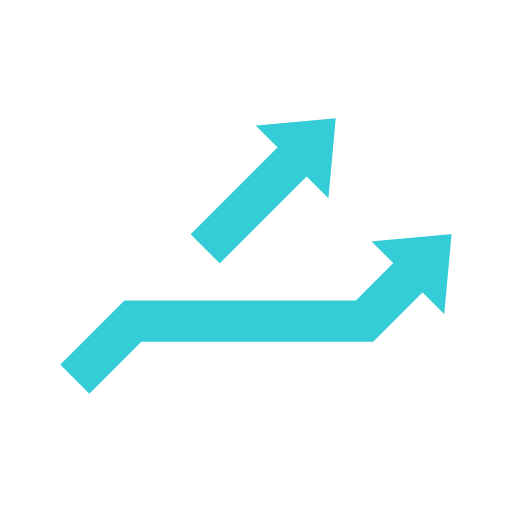 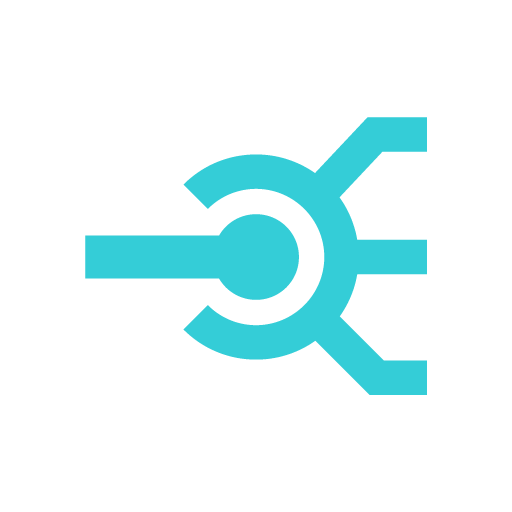 Soracom Platform A
Soracom Platform B
IoT SIM A
IoT SIM B
Soracom Beam
Soracom Canal
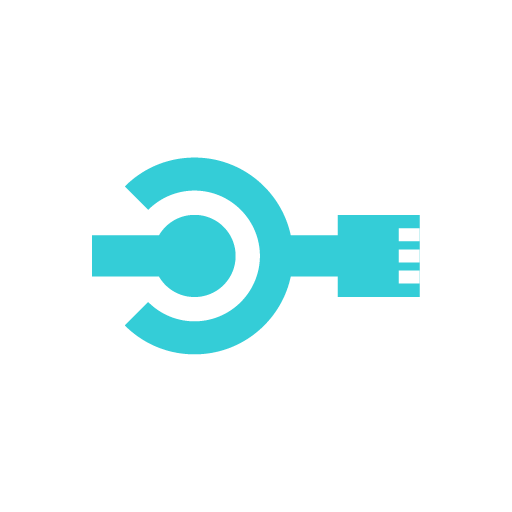 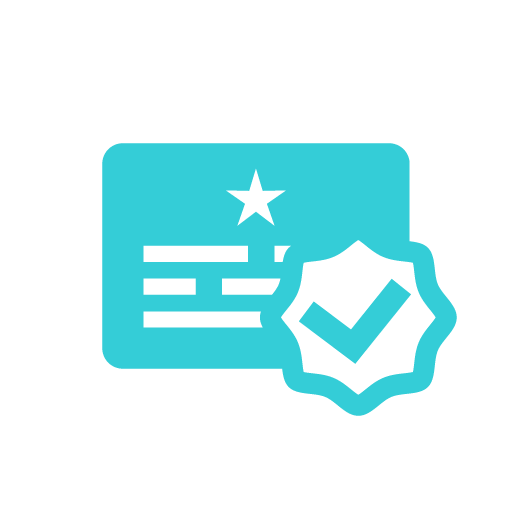 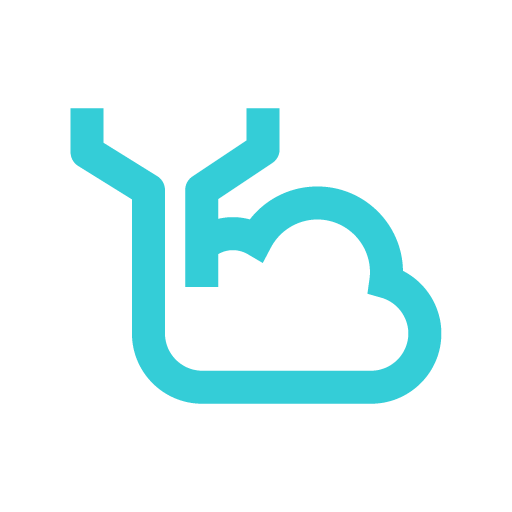 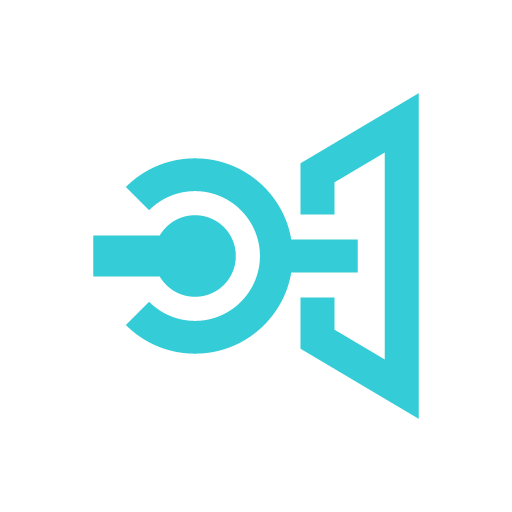 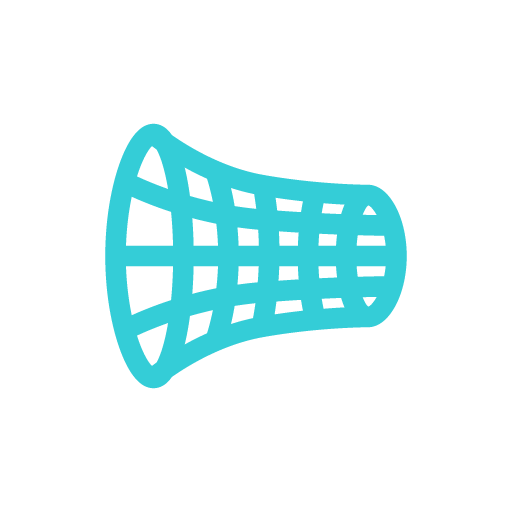 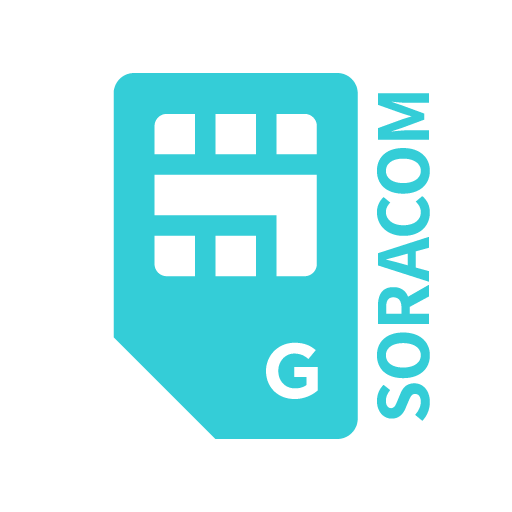 Soracom Direct
Soracom Endorse
Soracom Funnel
Soracom Door
Soracom Gate
IoT SIM for Global A
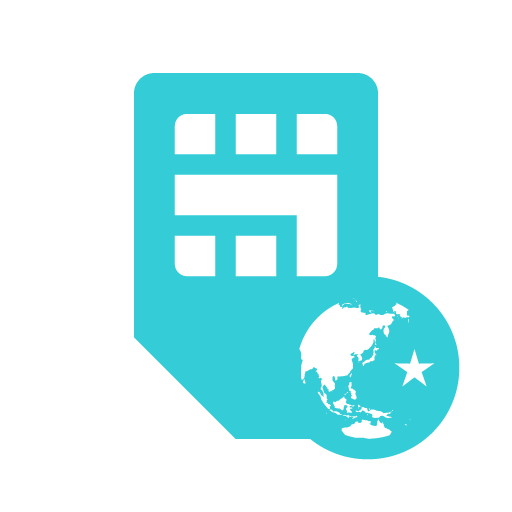 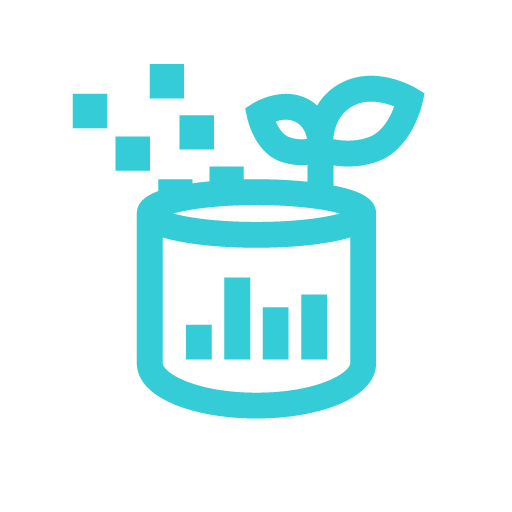 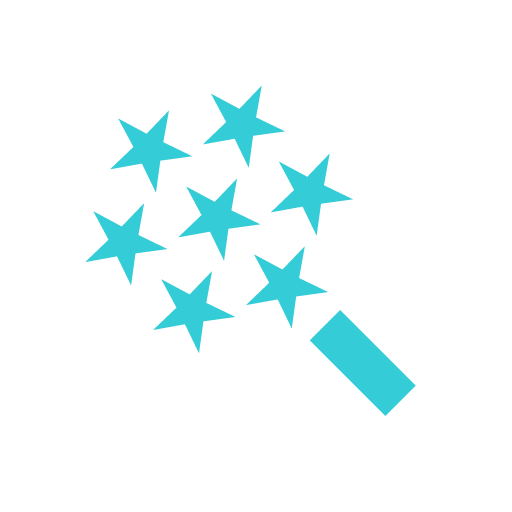 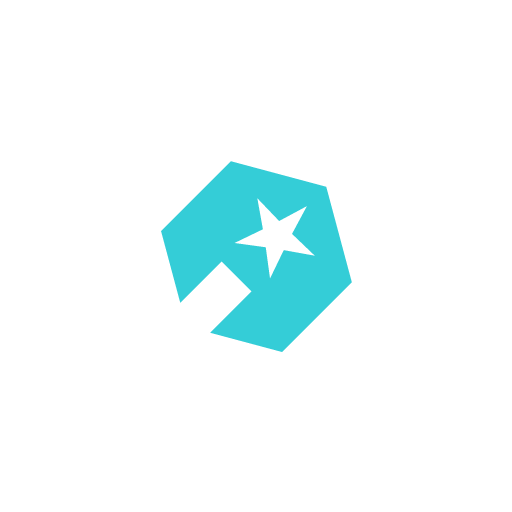 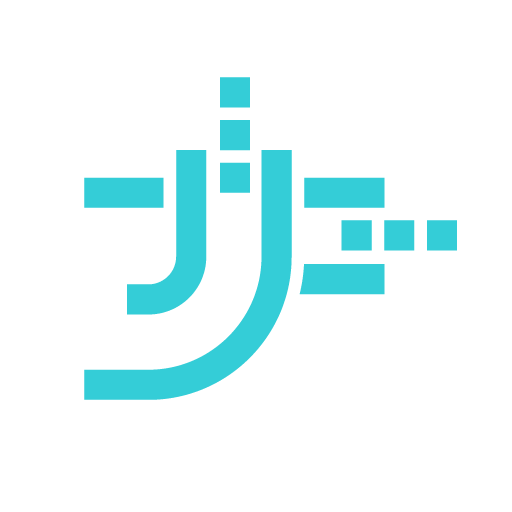 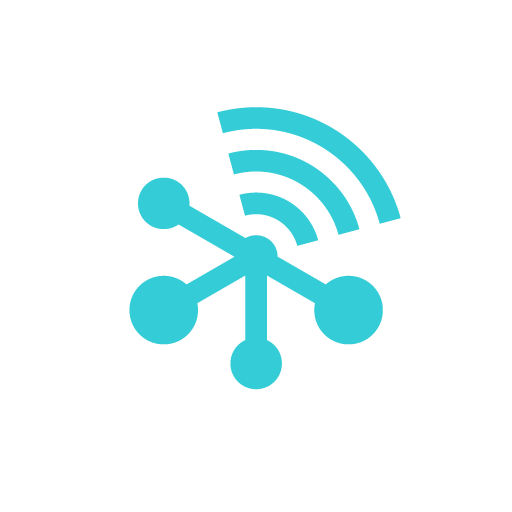 IoT SIM for Global B
Soracom Harvest
Soracom Inventory
Soracom Inventory client
Soracom Junction
Soracom Air
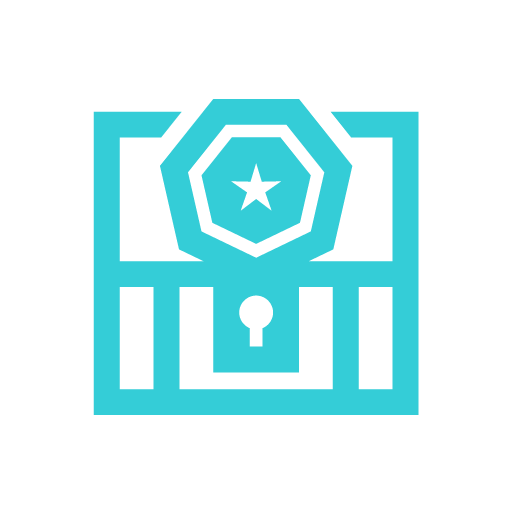 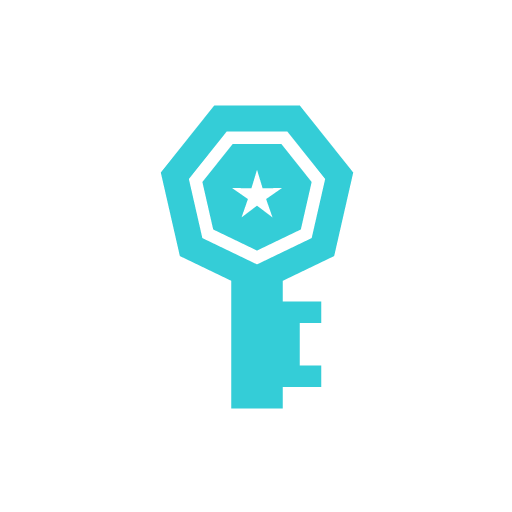 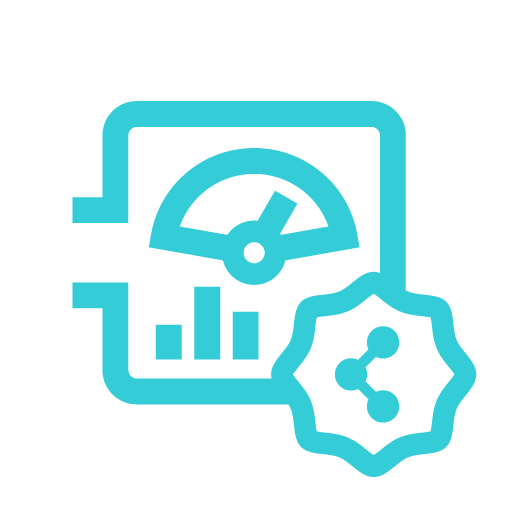 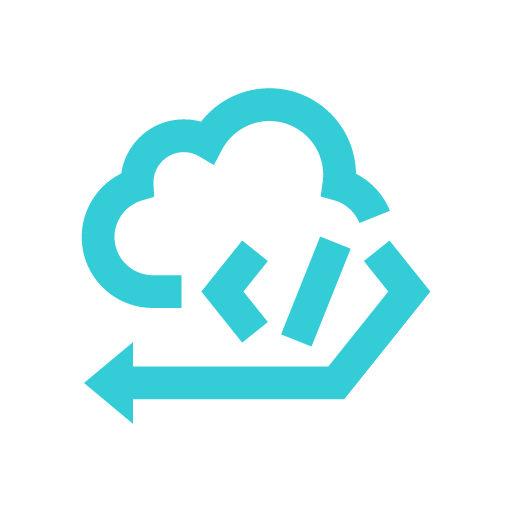 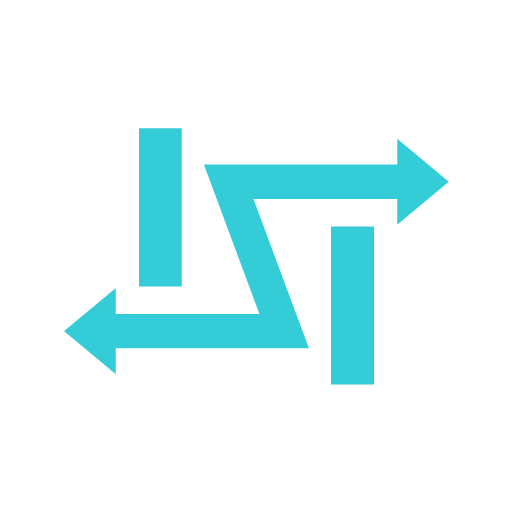 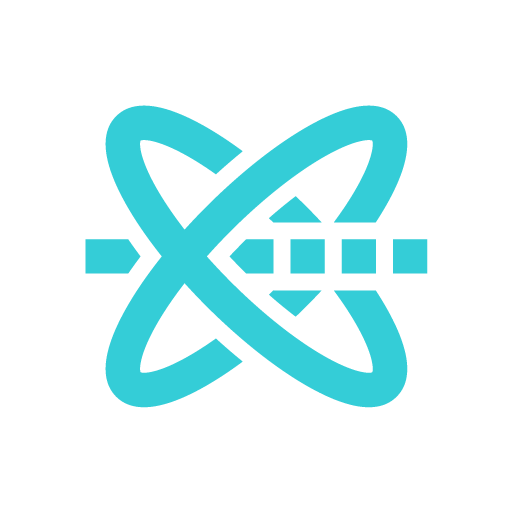 Soracom Krypton
Soracom Krypton key
Soracom Lagoon
Soracom Funk
Soracom Napter
Soracom Orbit
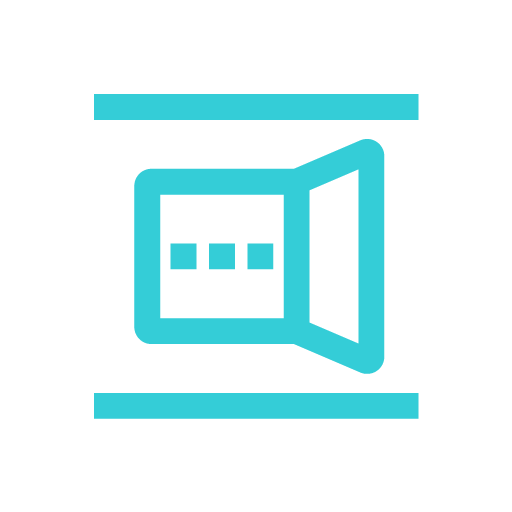 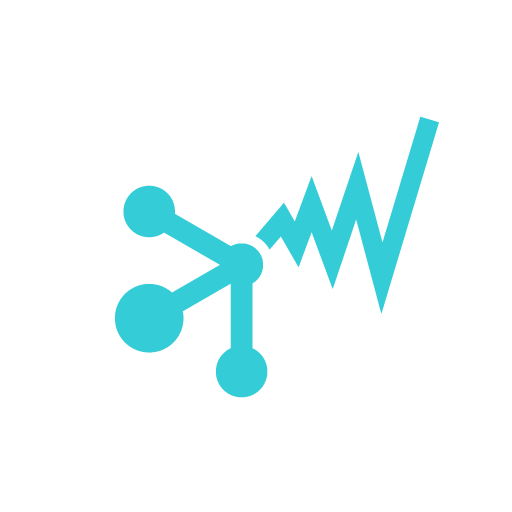 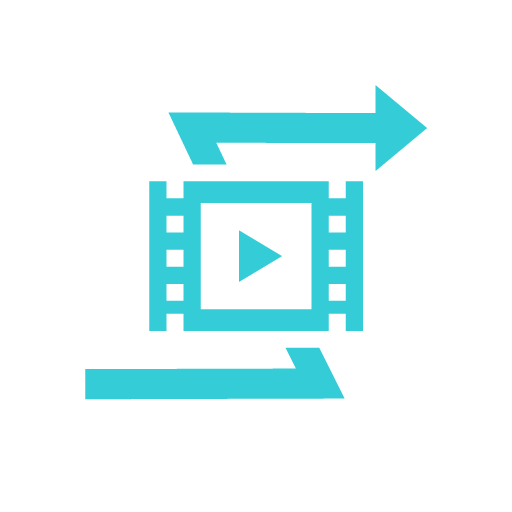 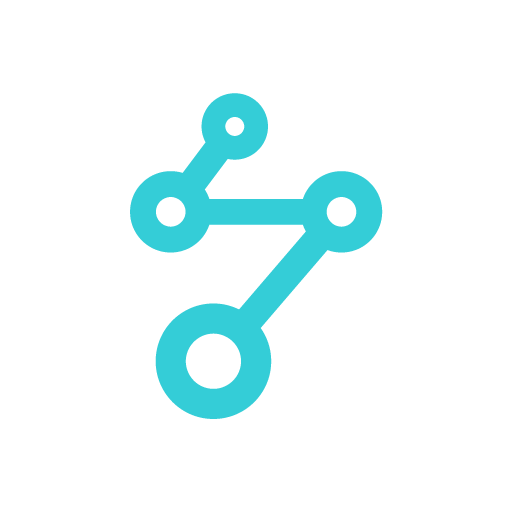 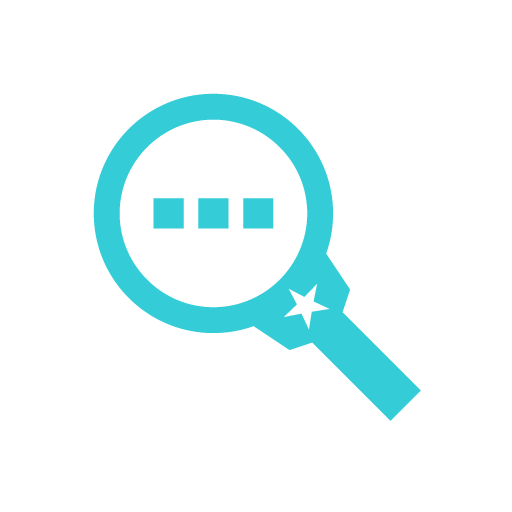 Soracom Peek
Soracom Arc
Soracom Relay
Soracom Flux
Soracom Query